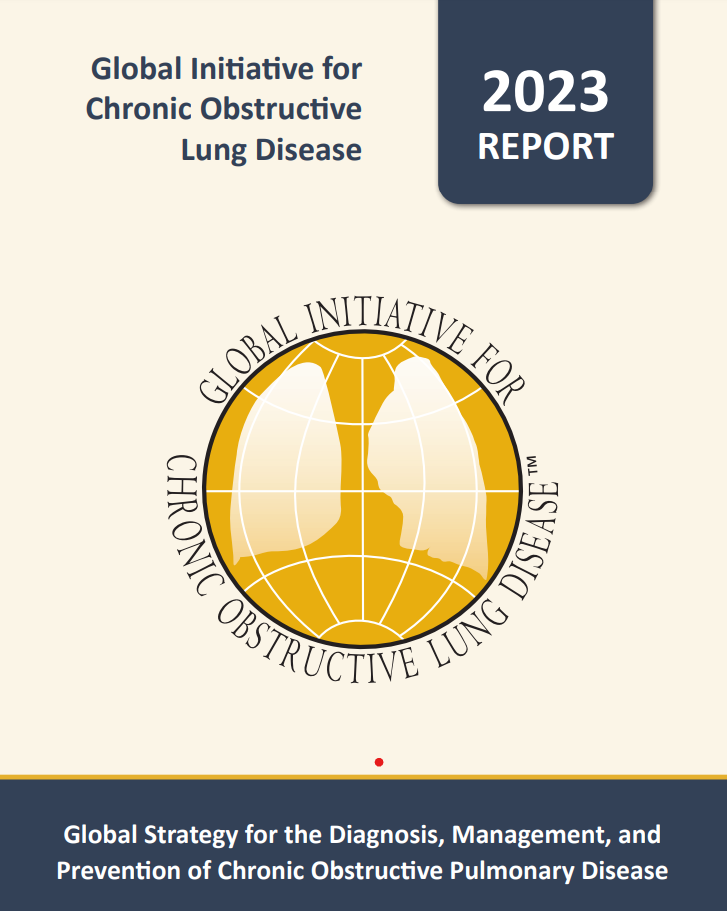 Global Strategy for the Diagnosis, Management, and Prevention of Chronic Obstructive Pulmonary Disease (GOLD) teaching slide set 2025Title slide
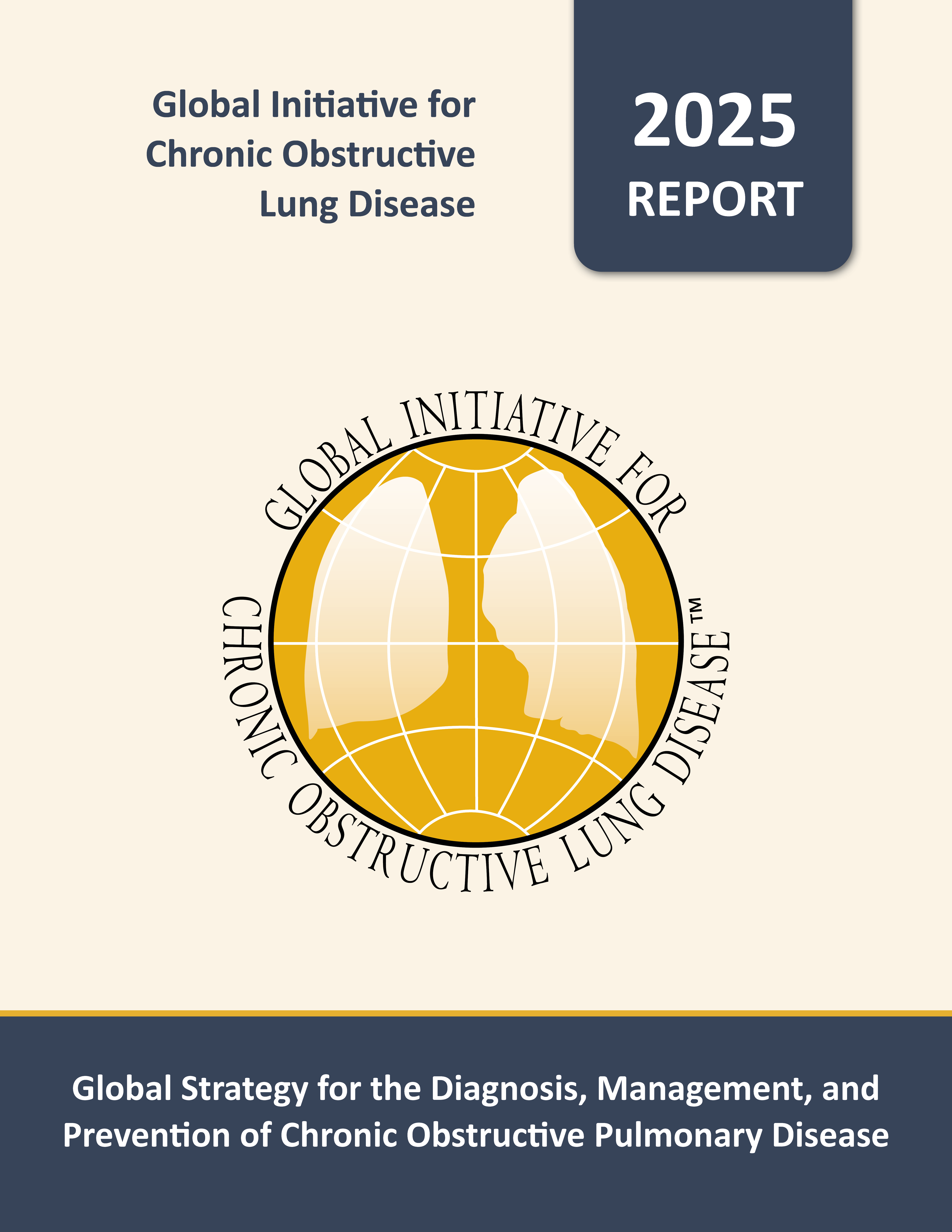 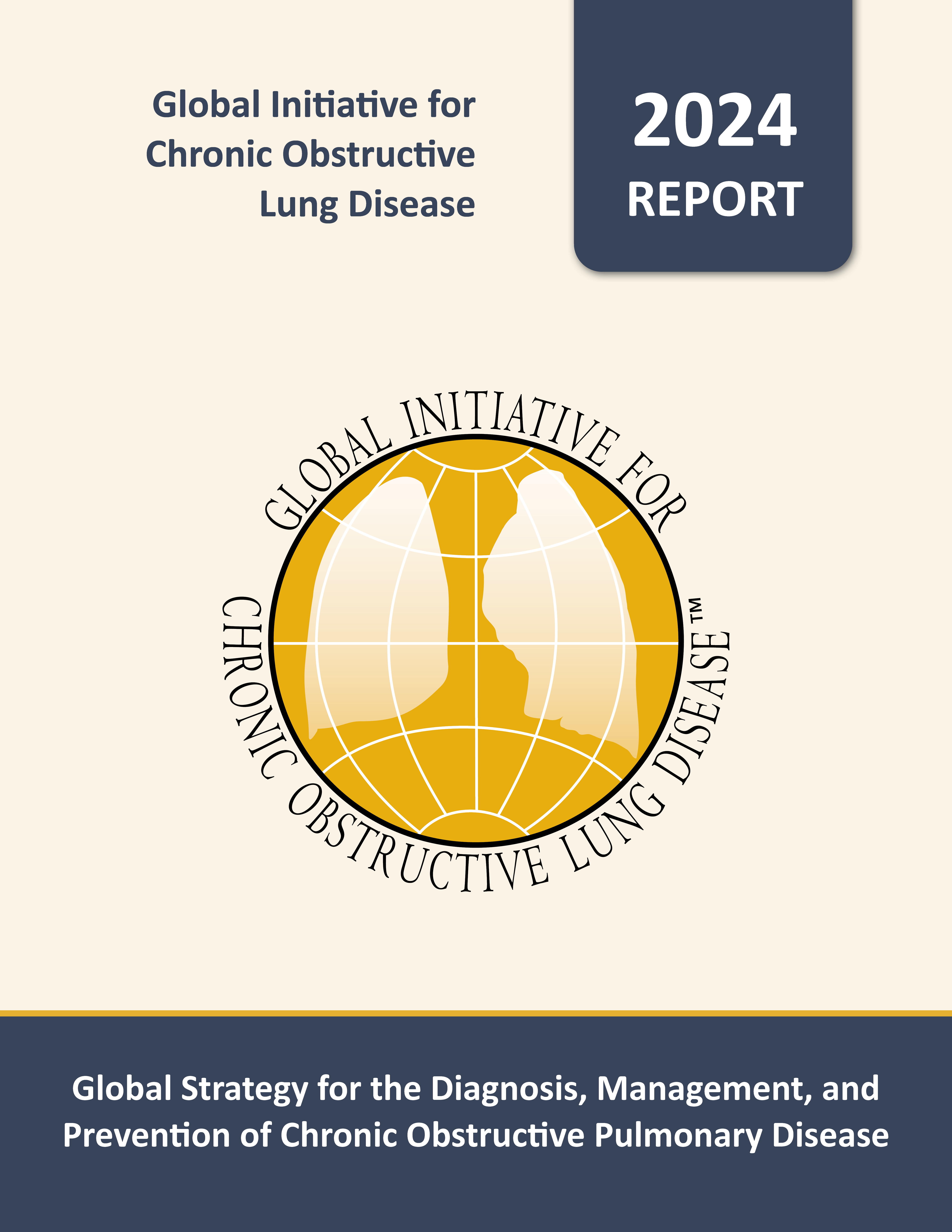 Teaching 
Slide Set
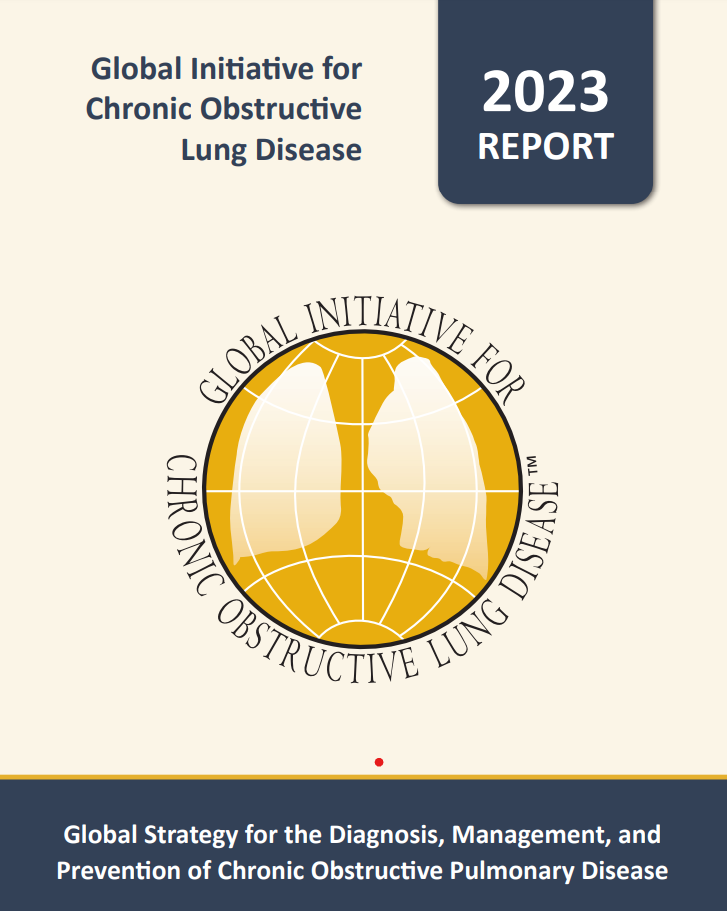 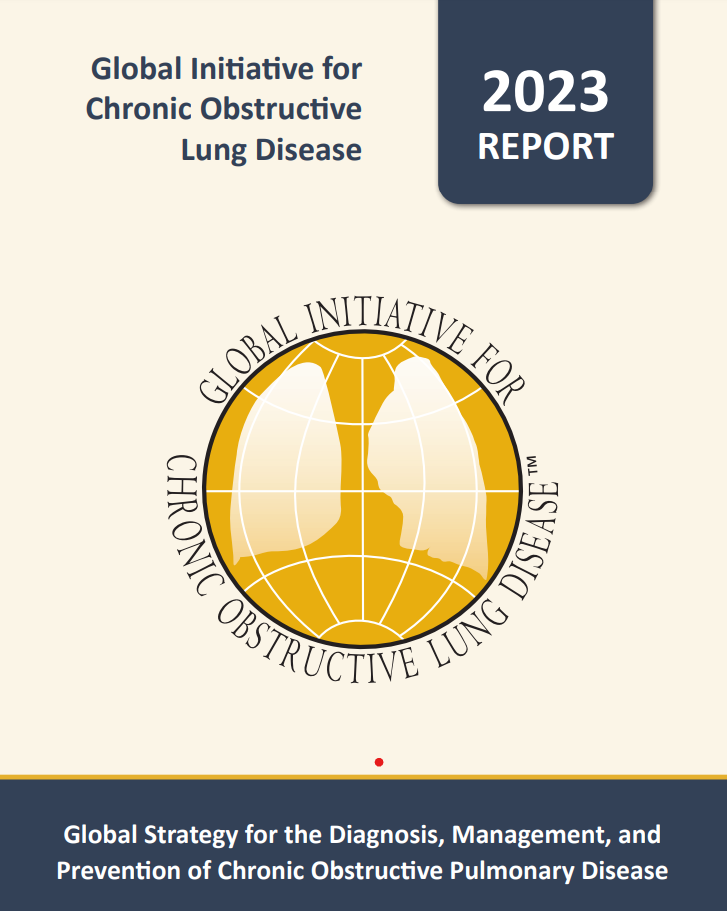 Global Strategy for the Diagnosis, Management, and Prevention of 
Chronic Obstructive Pulmonary Disease
This slide set is restricted for academic and educational purposes only.  Use of the slide set, or of individual slides, for commercial or promotional purposes requires approval from GOLD.
© 2024, 2025 Global Initiative for Chronic Obstructive Lung Disease
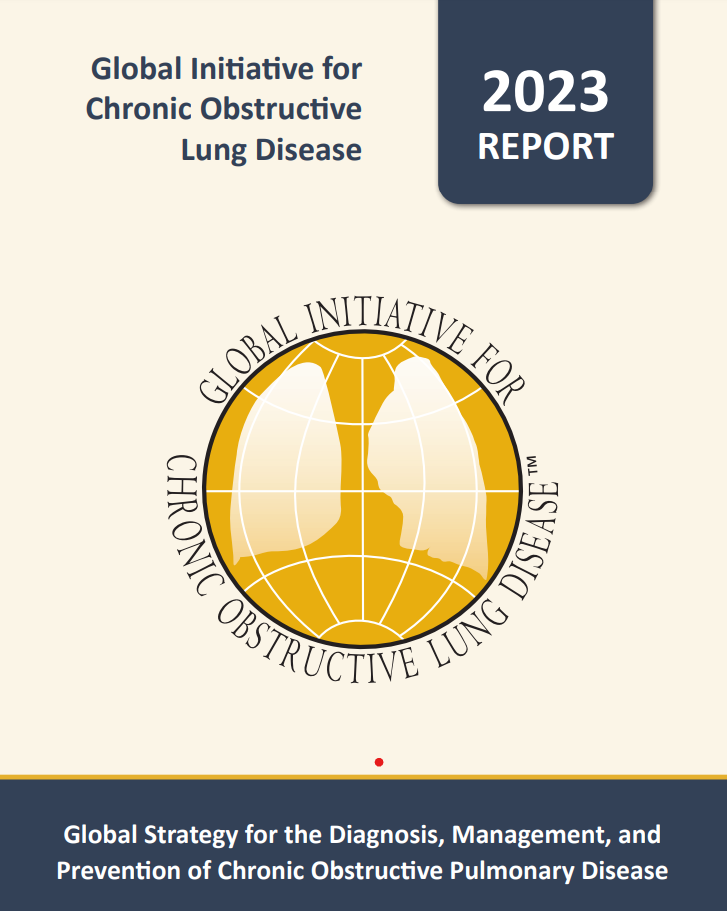 Description of levels of evidence
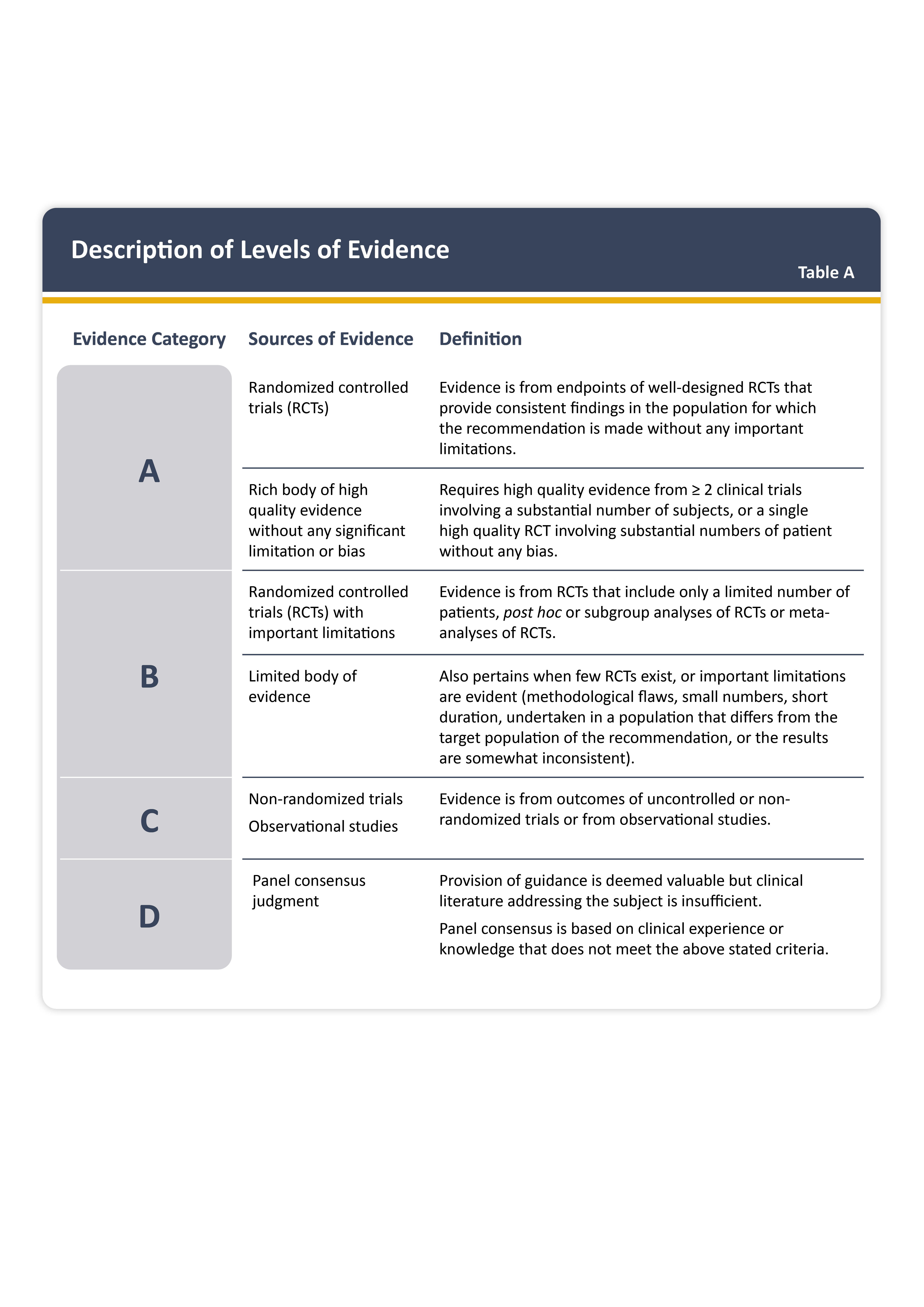 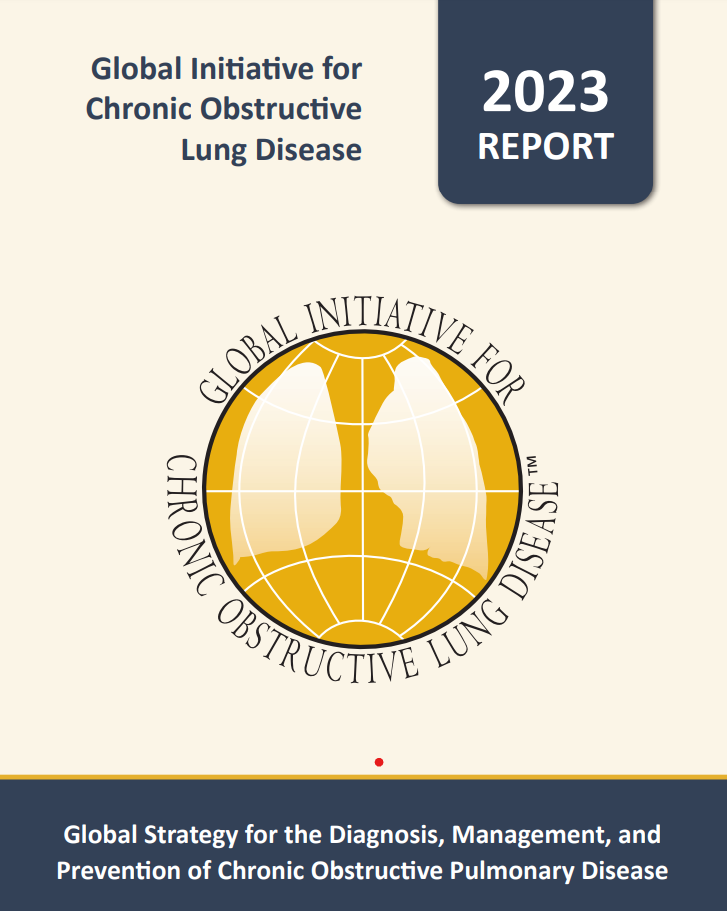 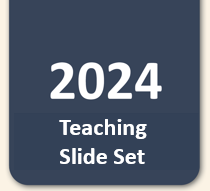 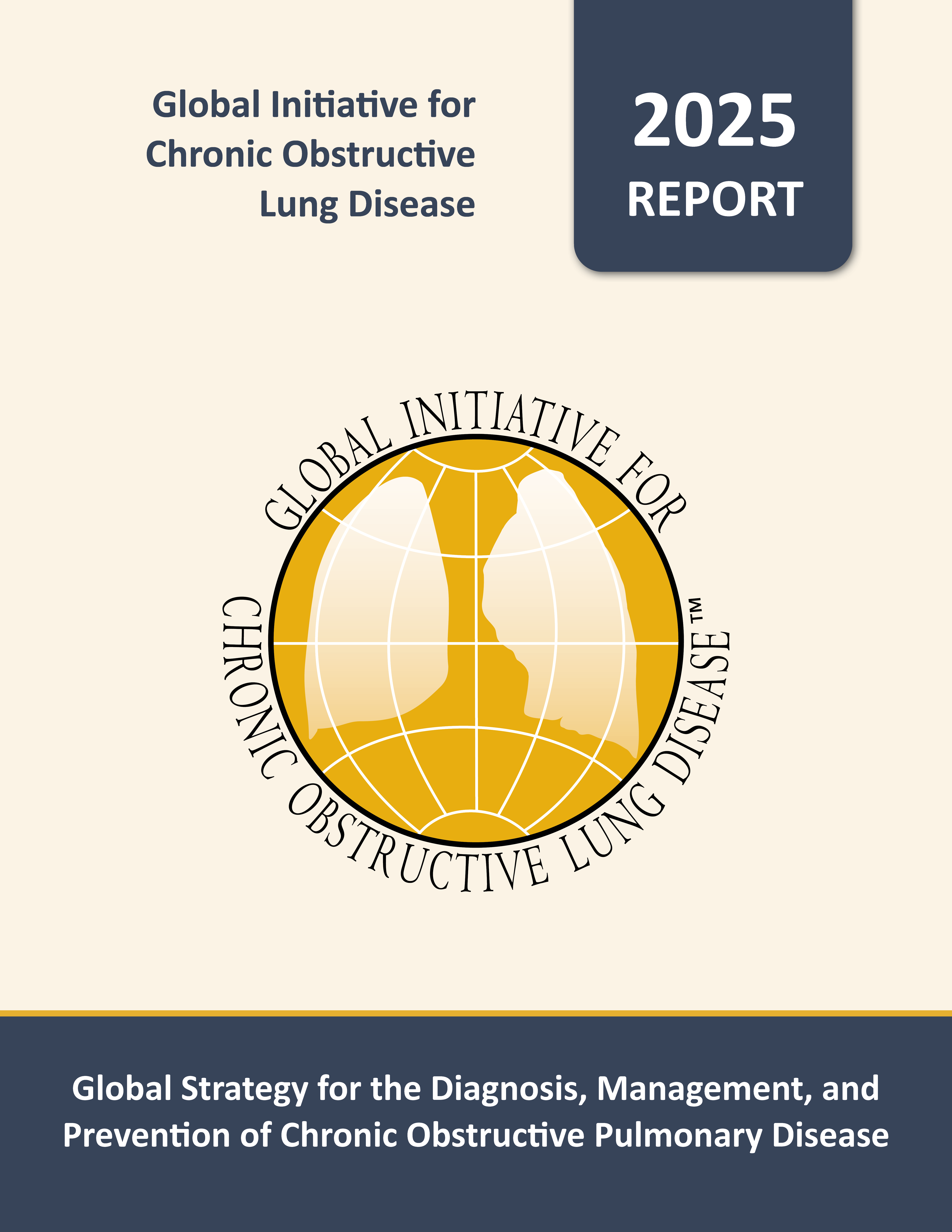 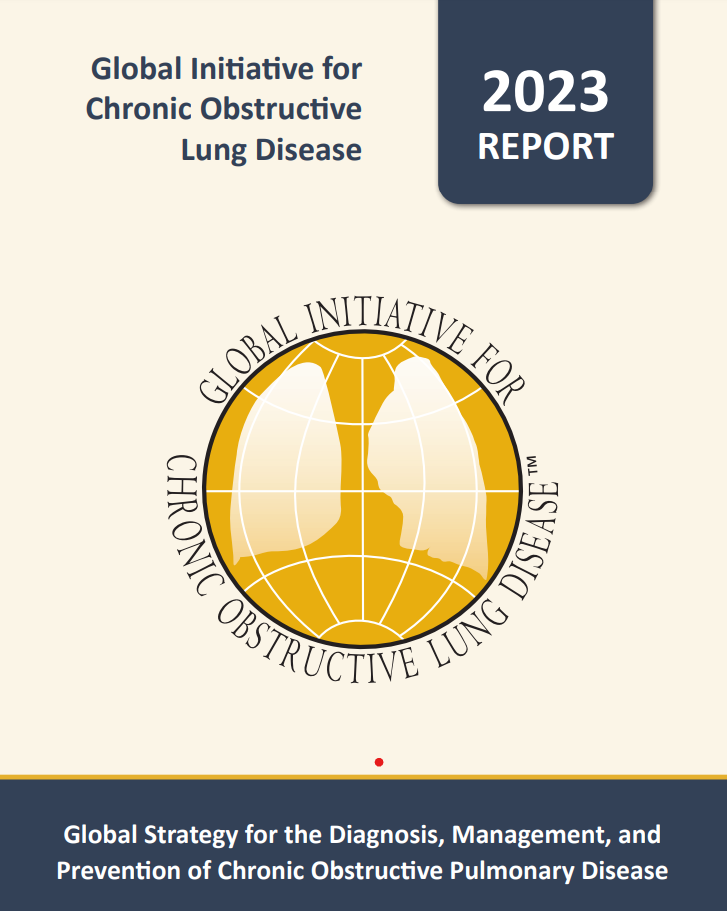 Teaching 
Slide Set
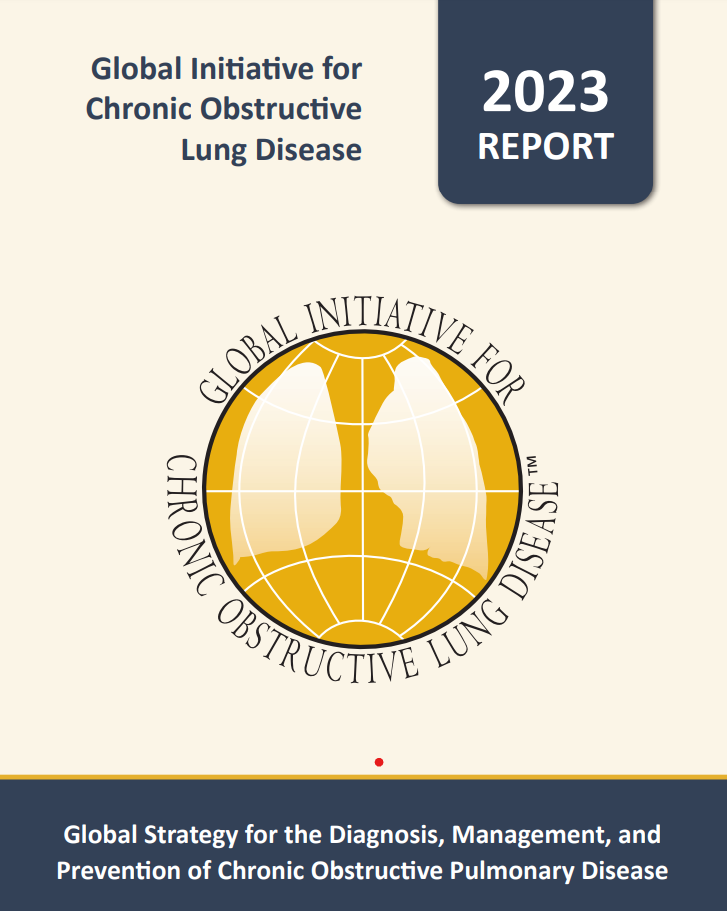 © 2024, 2025 Global Initiative for Chronic Obstructive Lung Disease
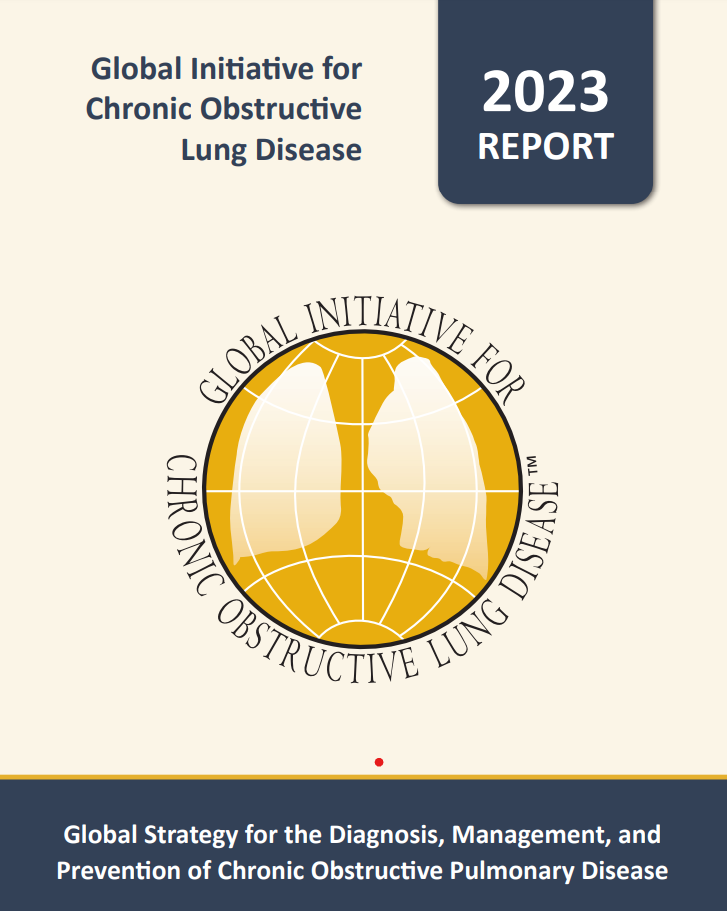 FEV1 trajectories over the life course
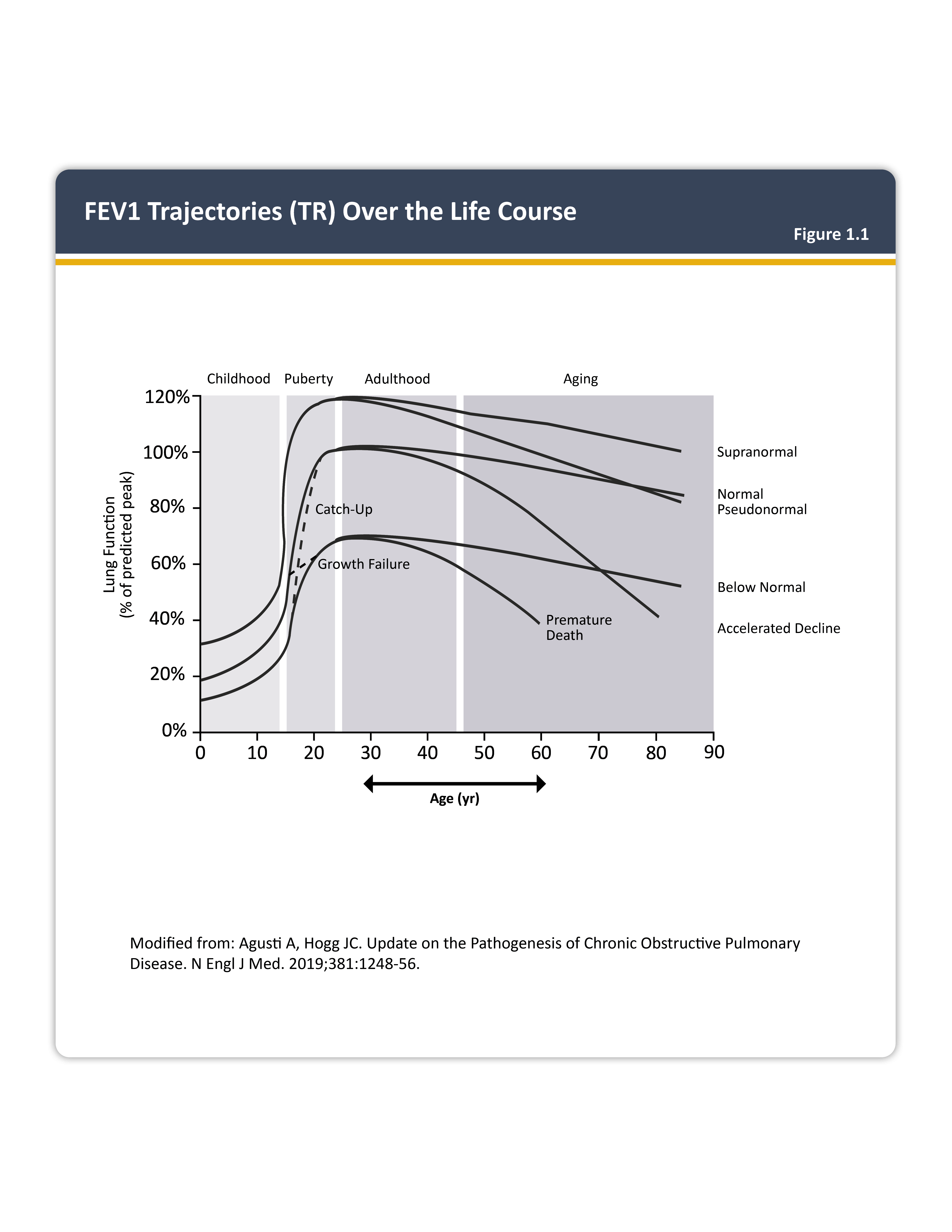 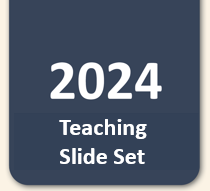 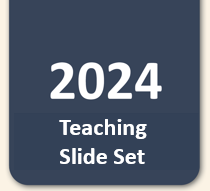 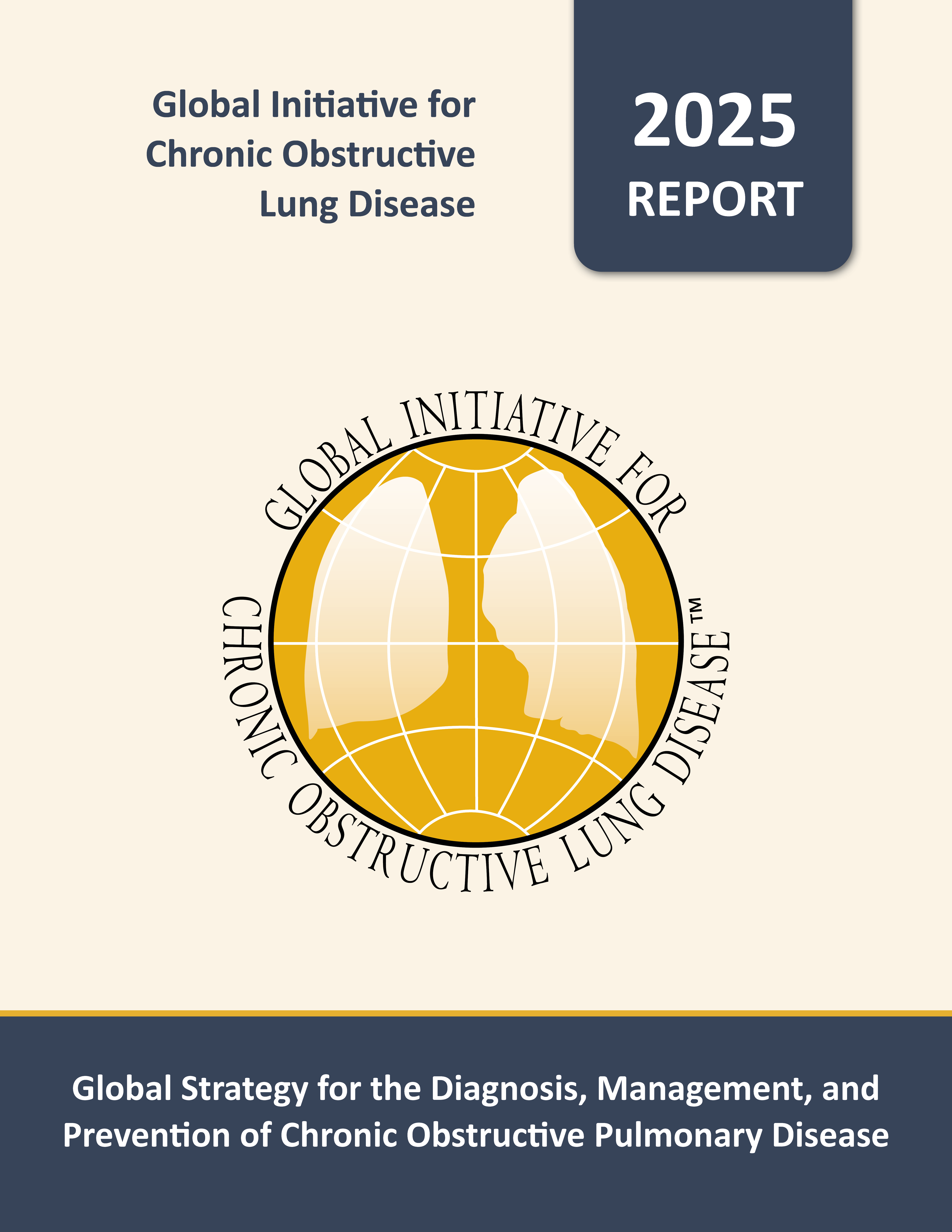 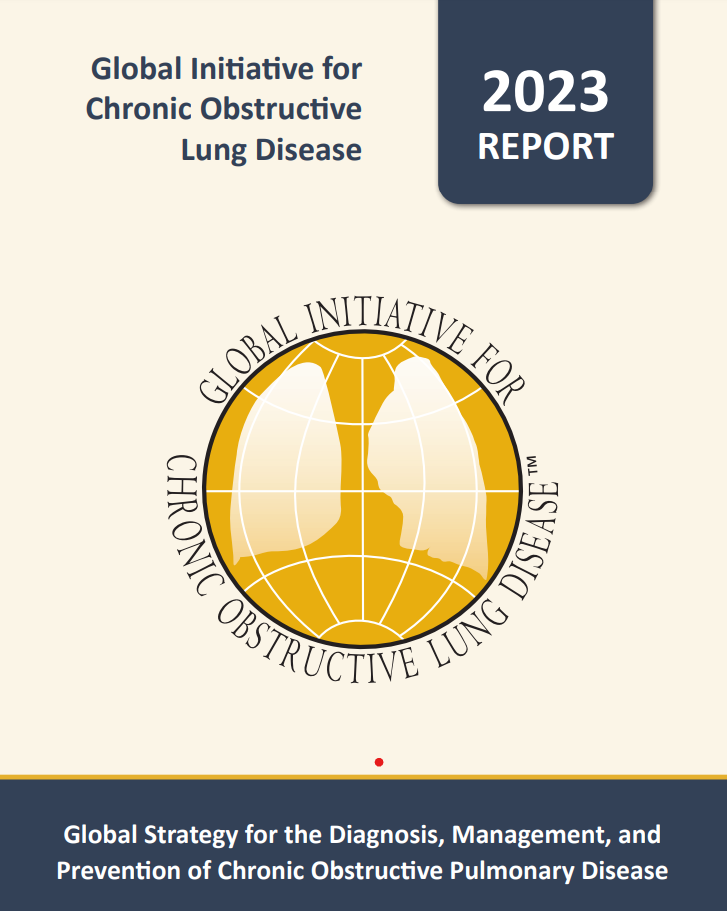 © 2024, 2025 Global Initiative for Chronic Obstructive Lung Disease
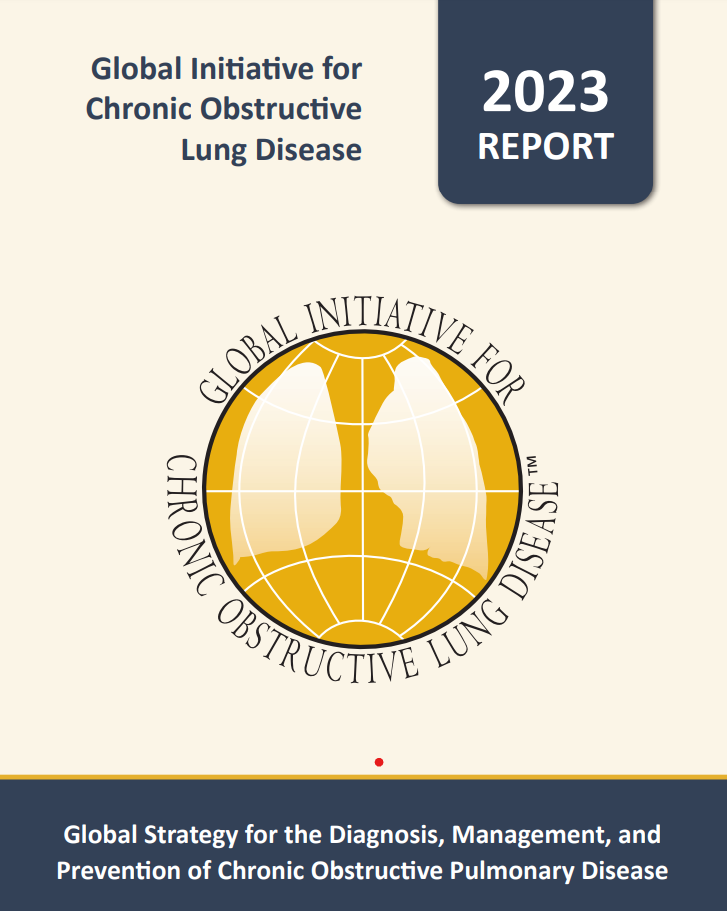 Proposed taxonomy (etiotypes) for COPD
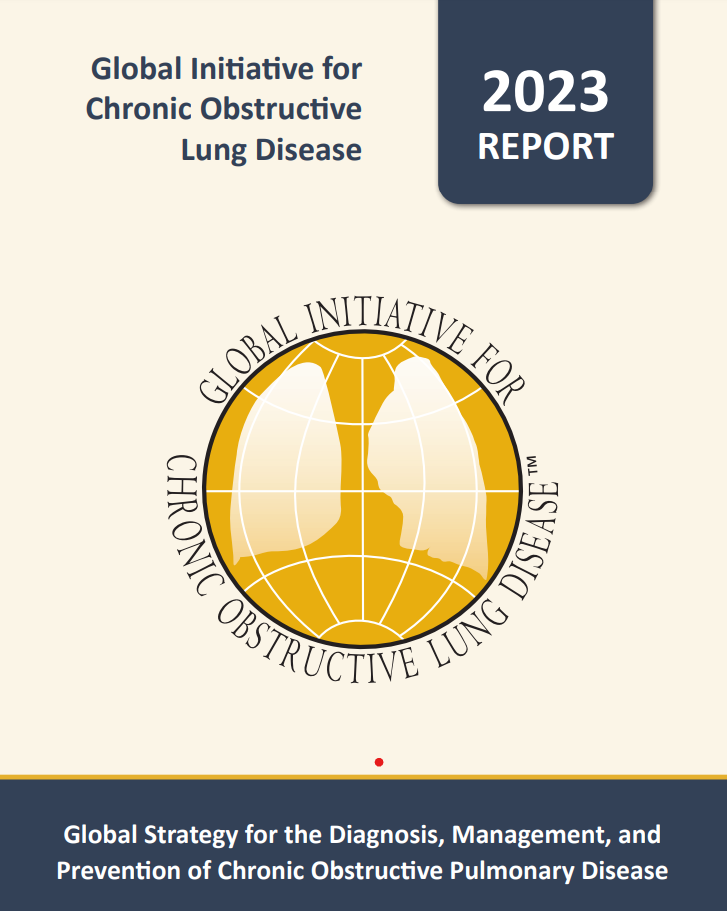 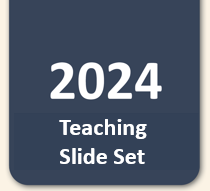 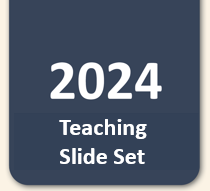 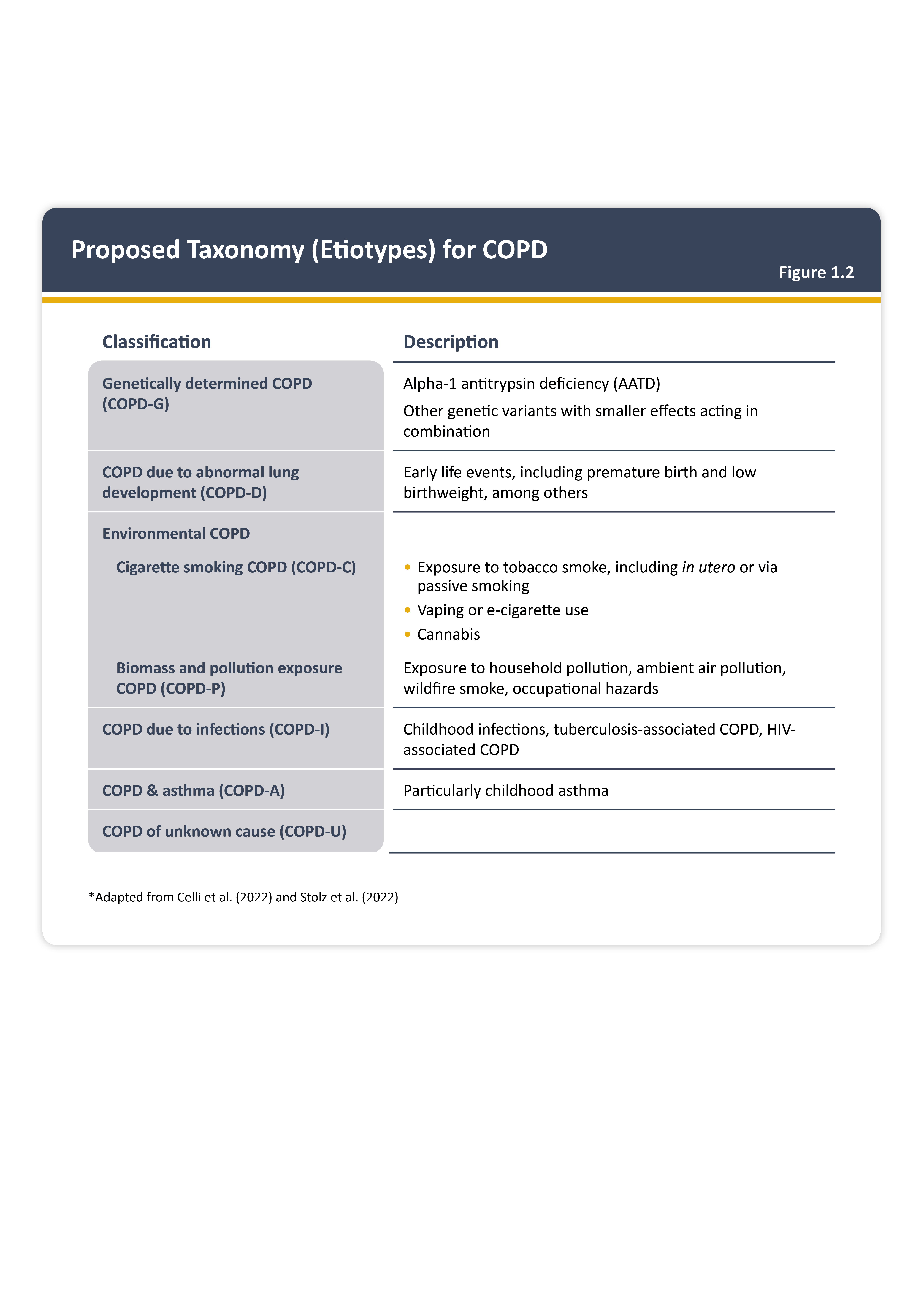 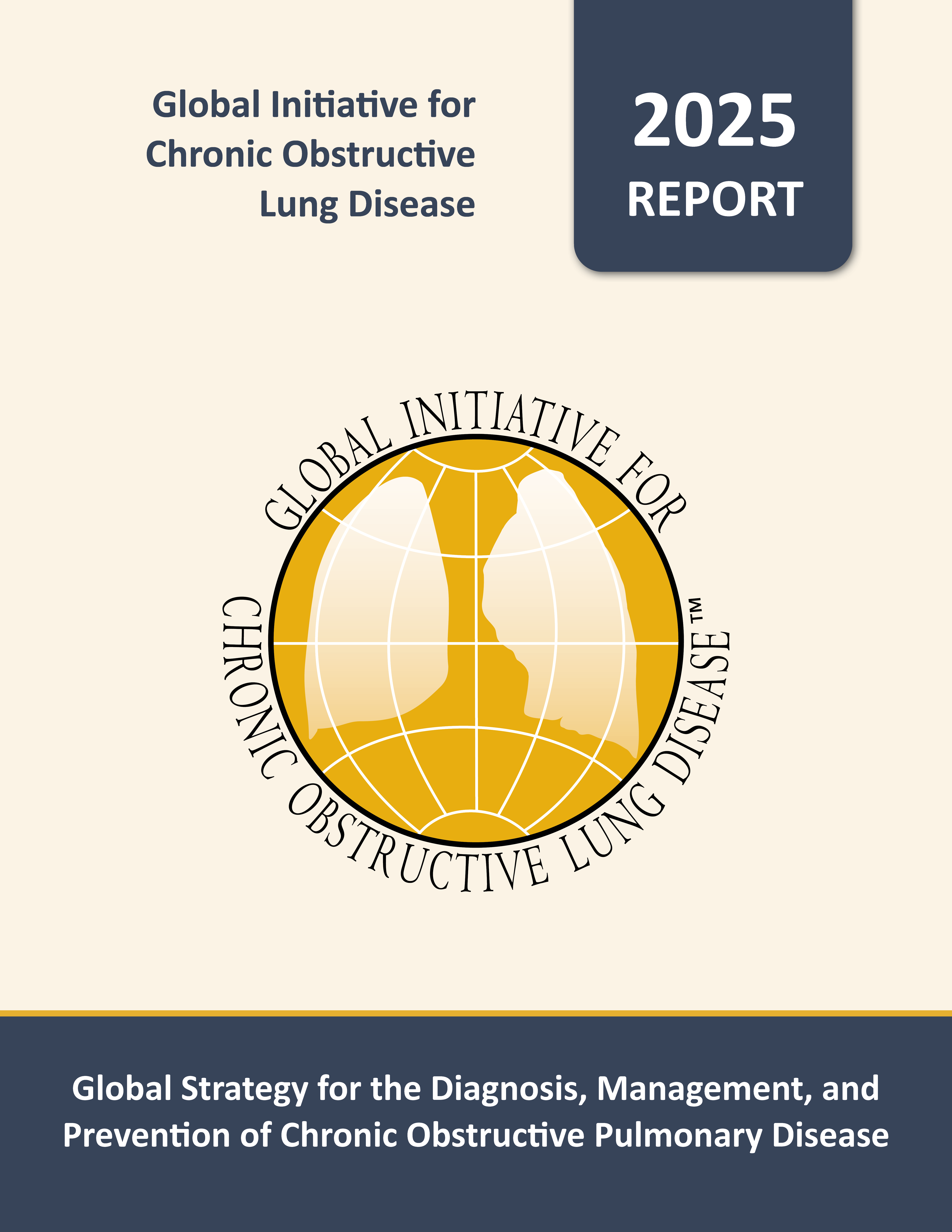 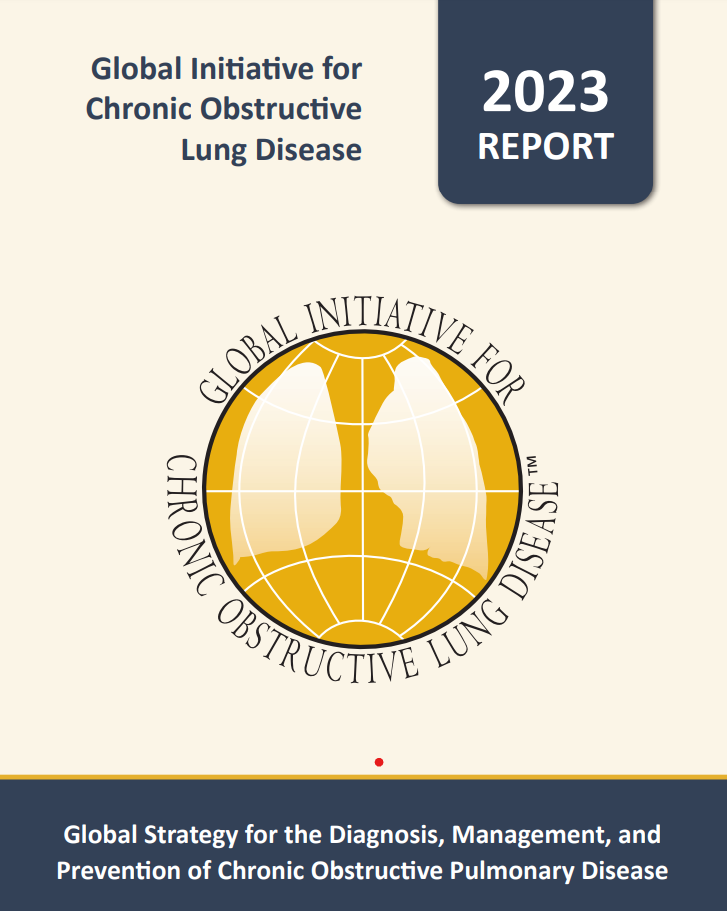 Teaching 
Slide Set
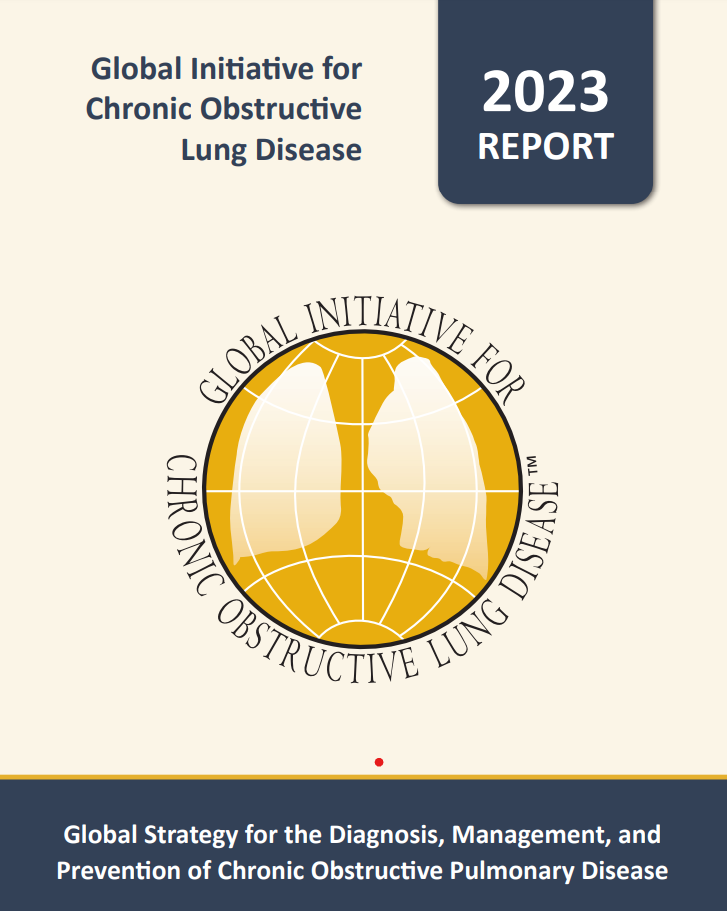 © 2024, 2025 Global Initiative for Chronic Obstructive Lung Disease
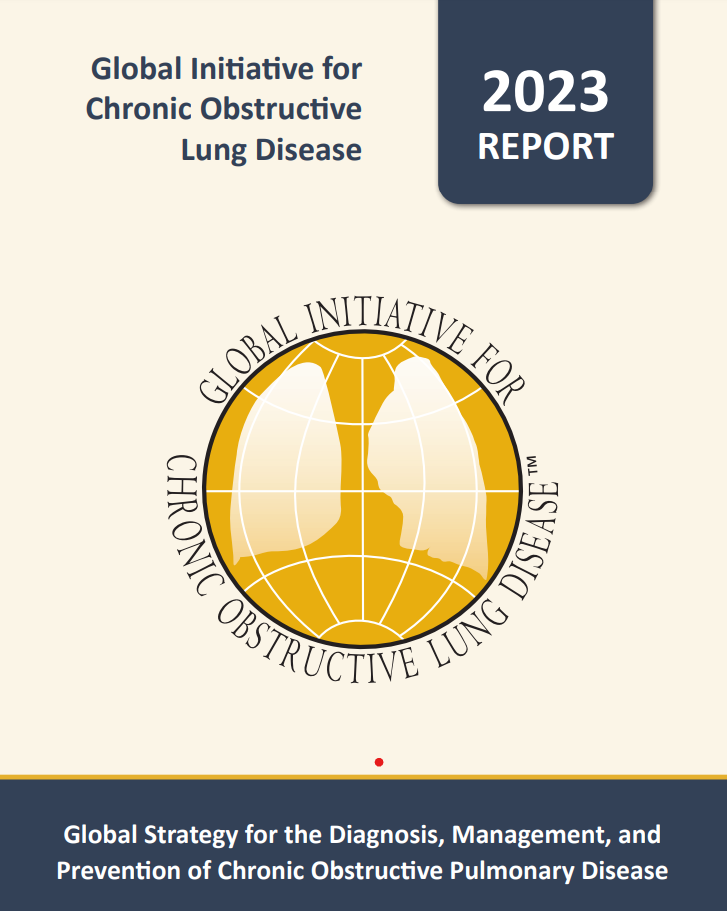 Clinical indicators for considering a diagnosis of COPD
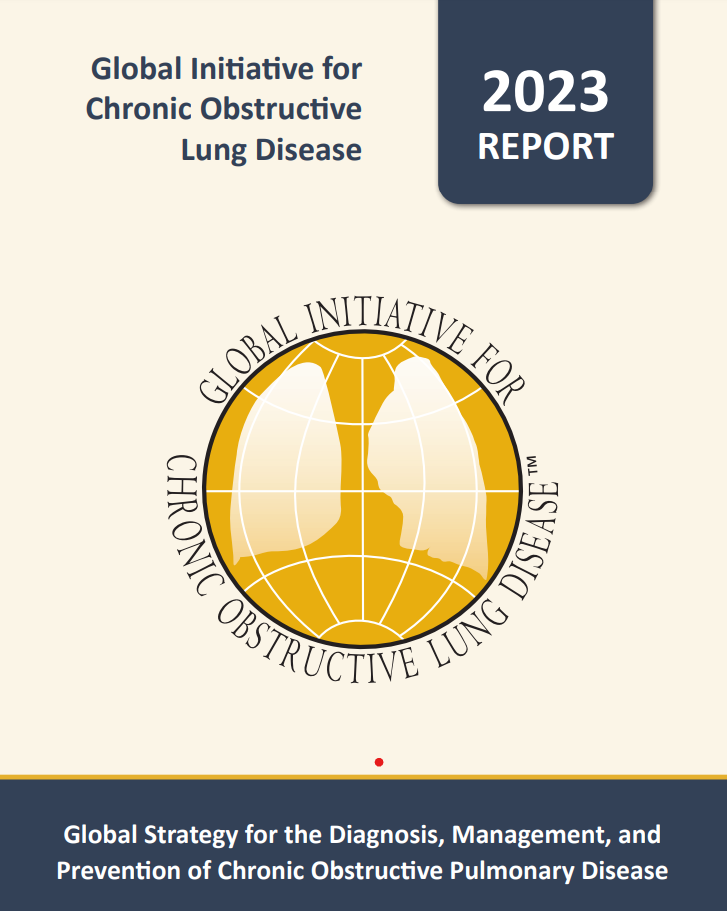 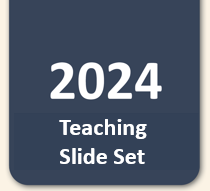 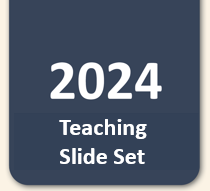 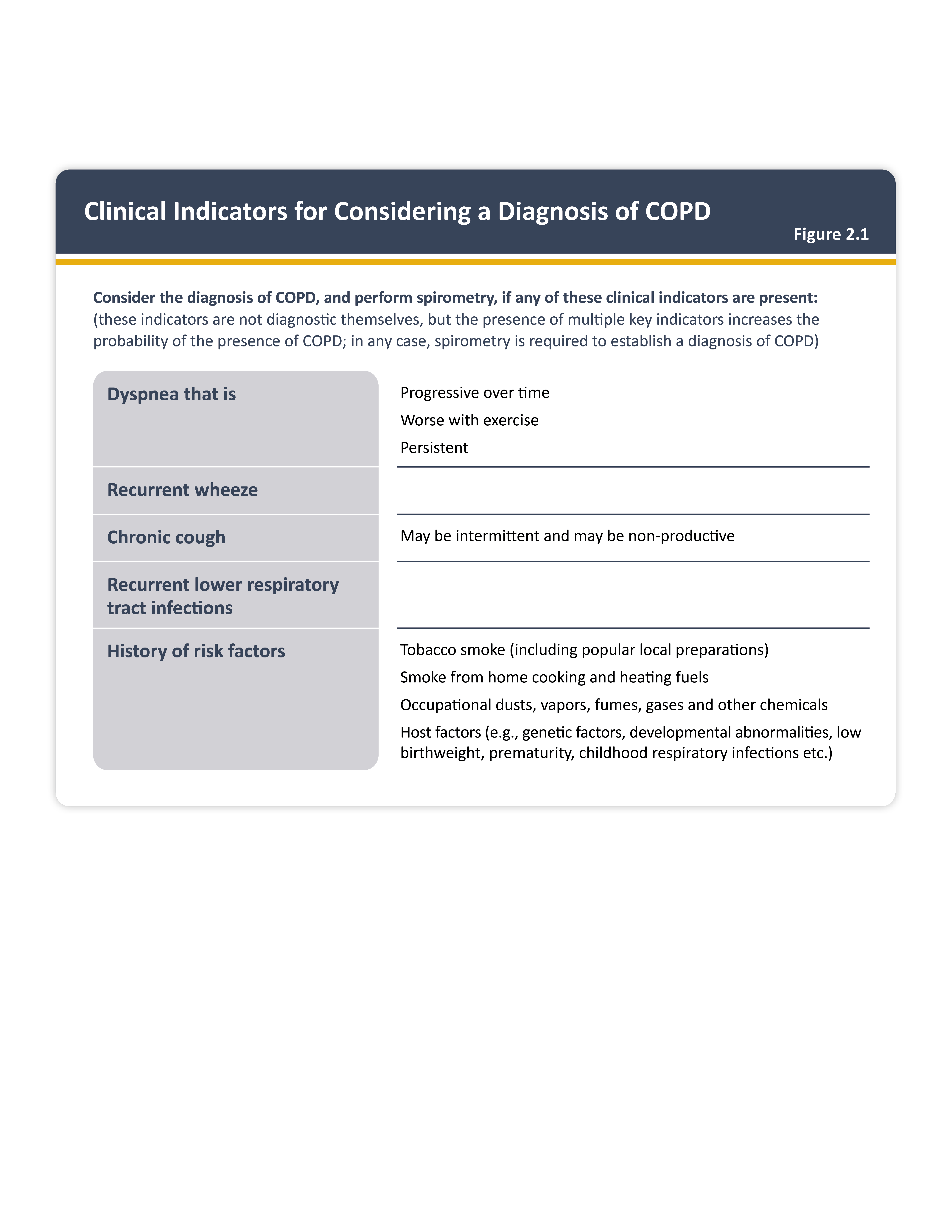 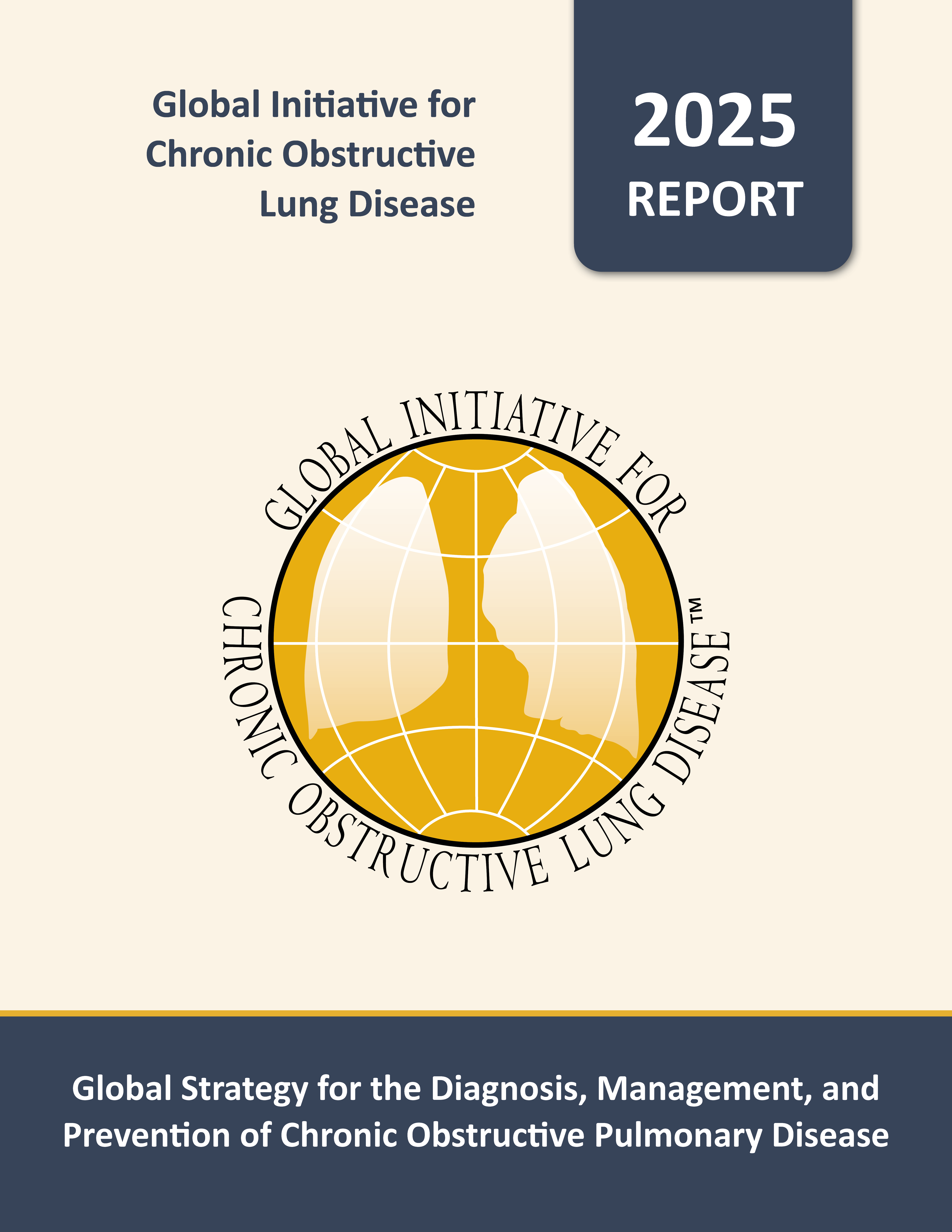 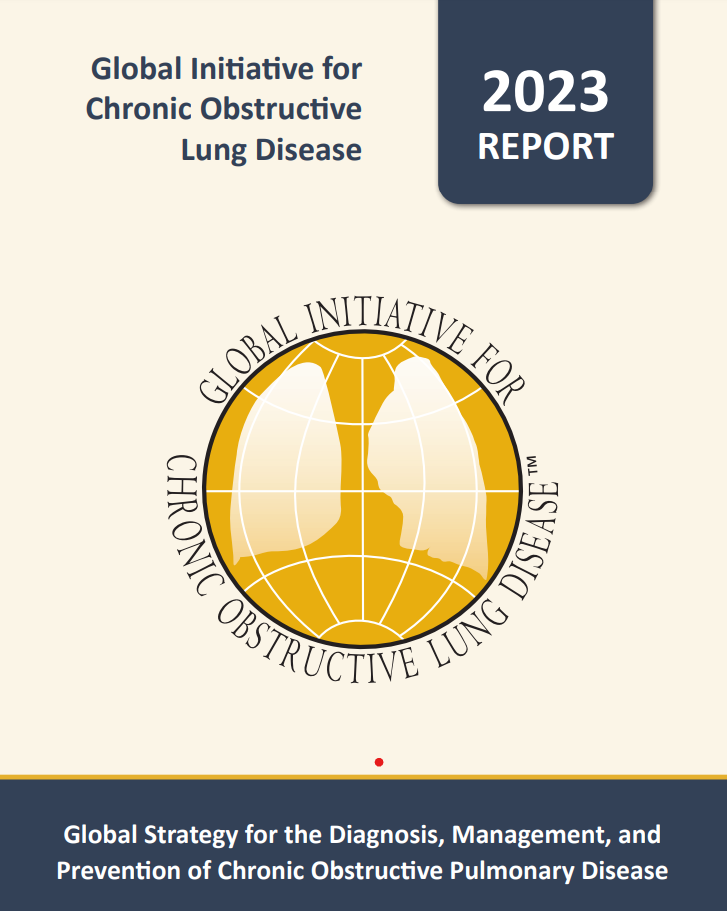 Teaching 
Slide Set
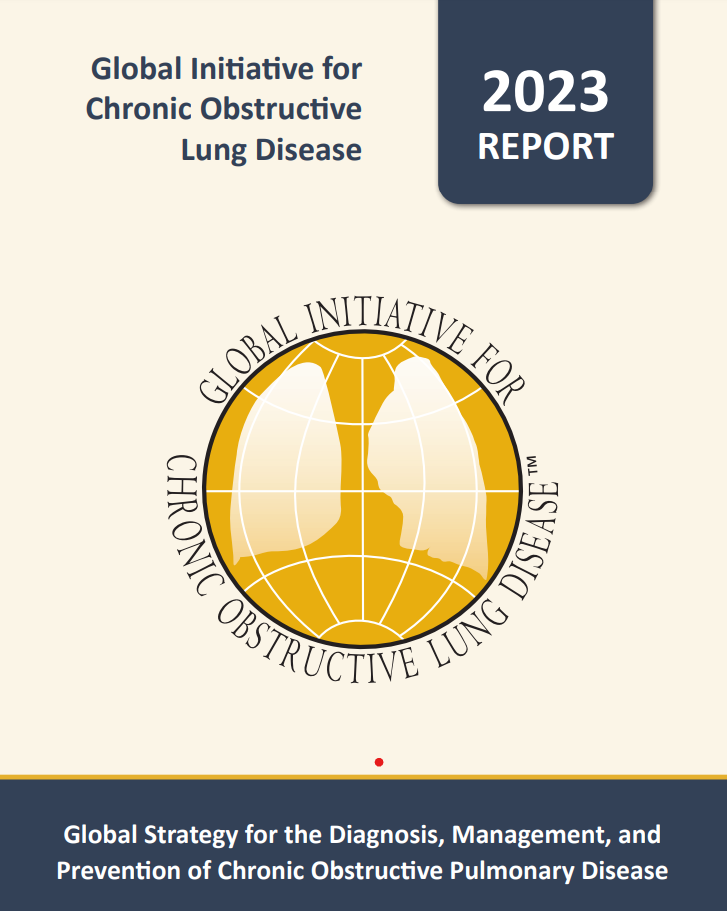 © 2024, 2025 Global Initiative for Chronic Obstructive Lung Disease
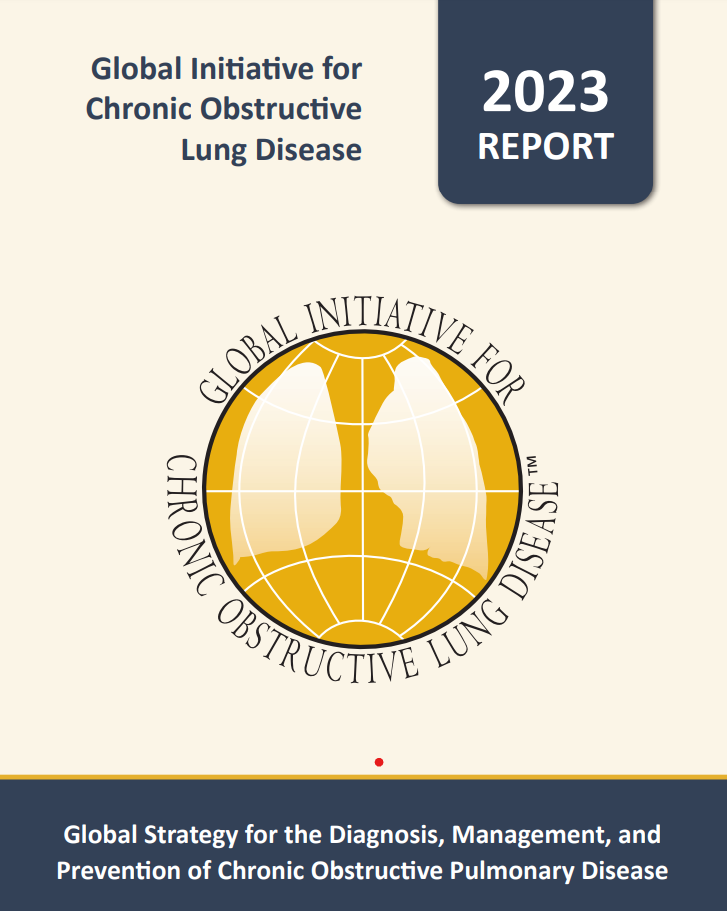 Other causes of chronic cough
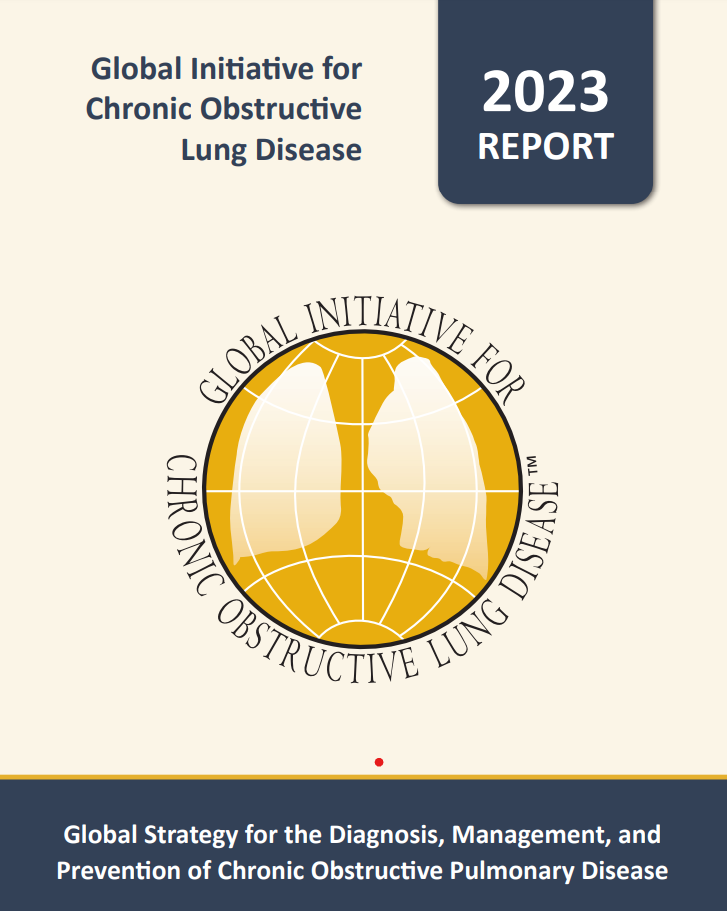 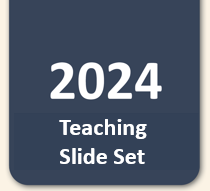 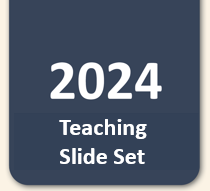 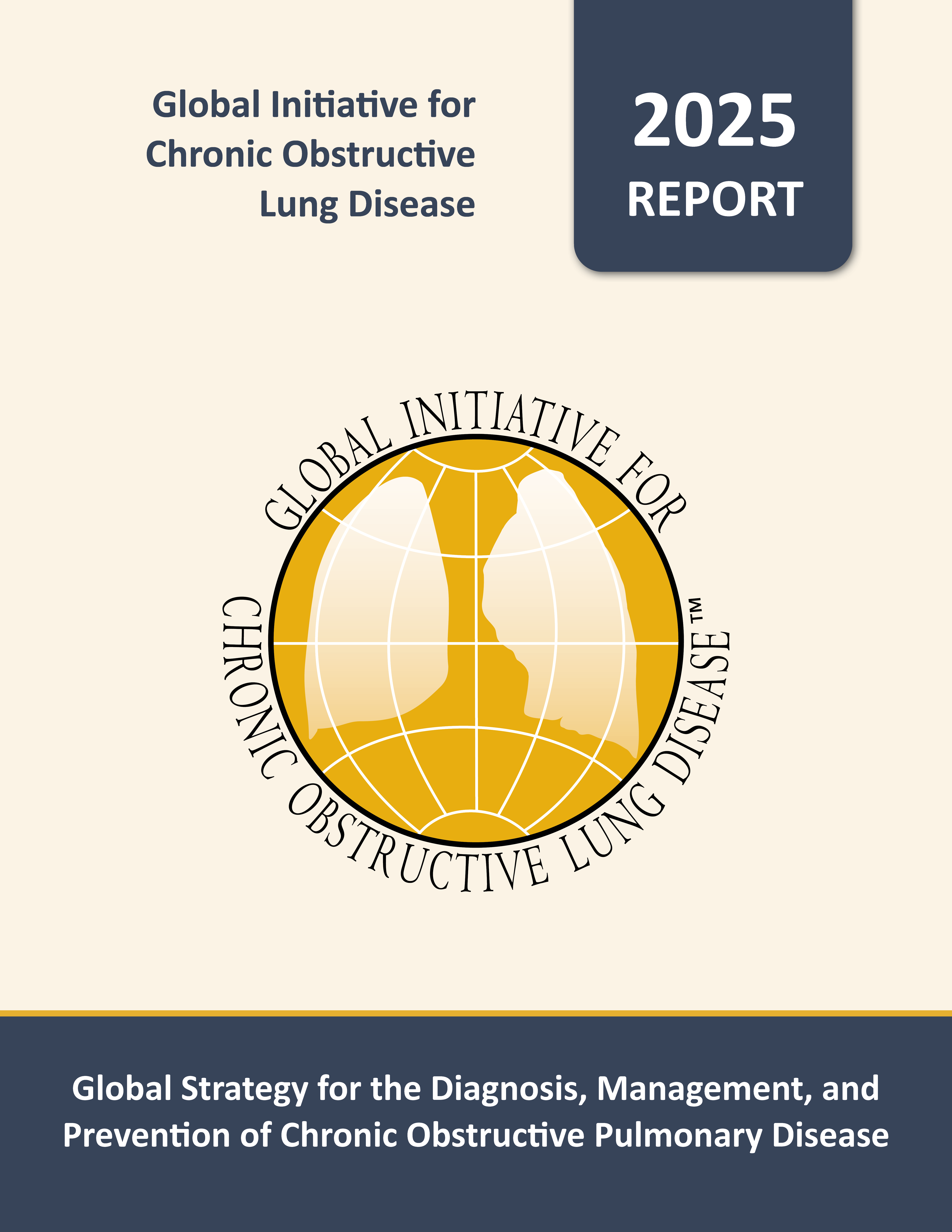 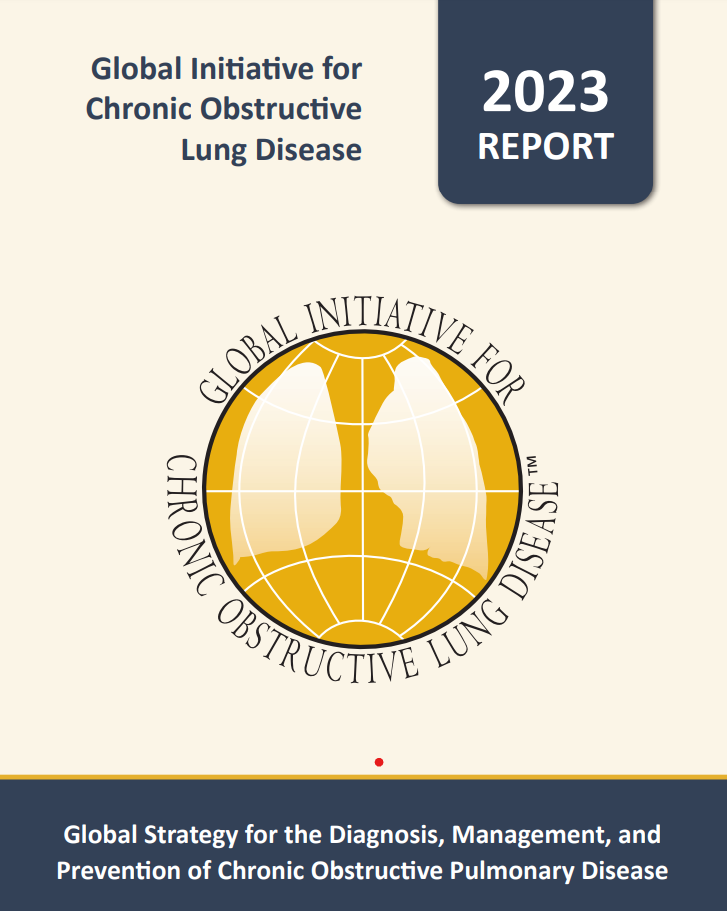 Teaching 
Slide Set
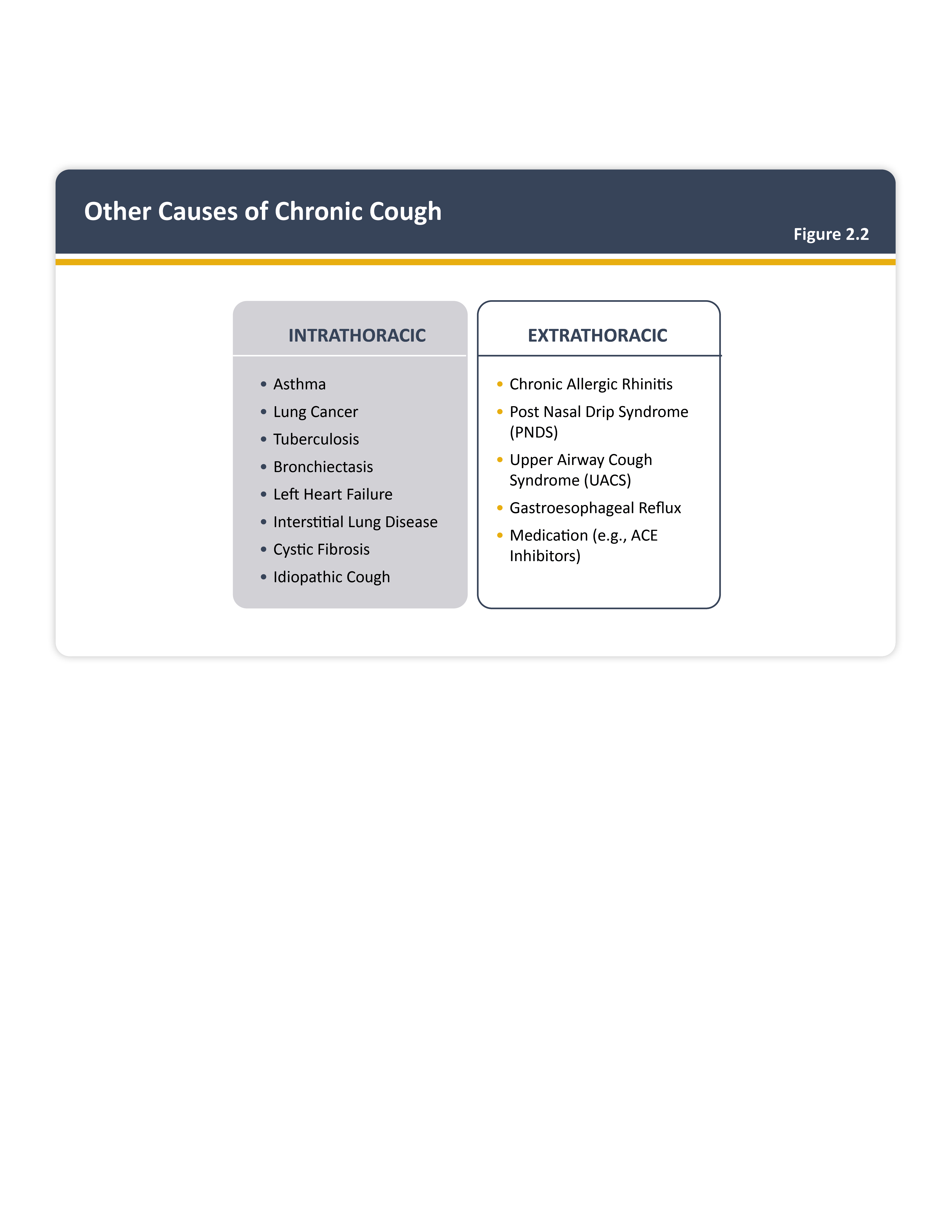 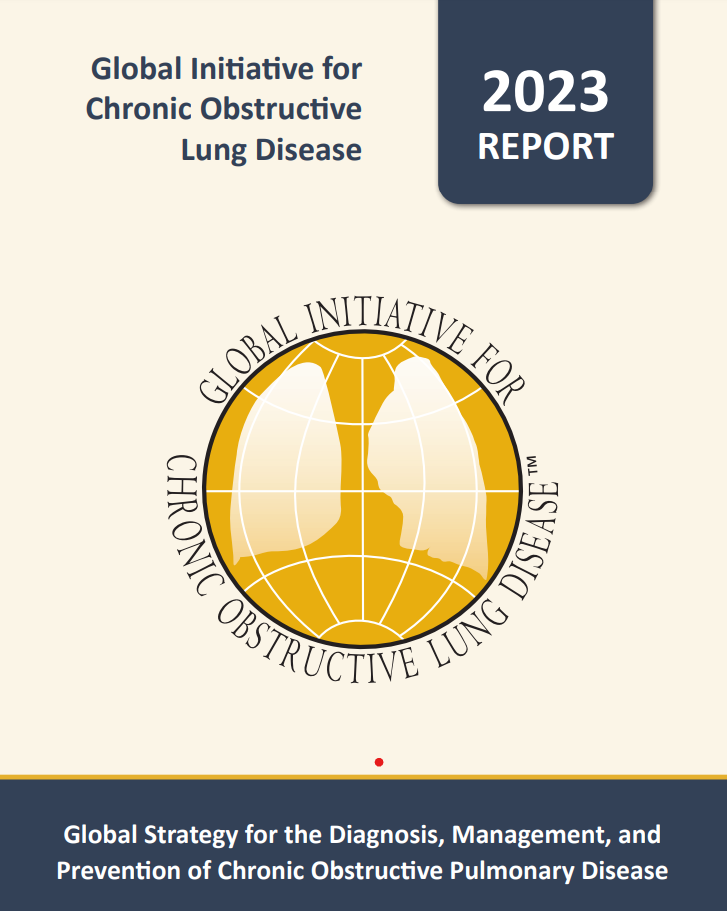 © 2024, 2025 Global Initiative for Chronic Obstructive Lung Disease
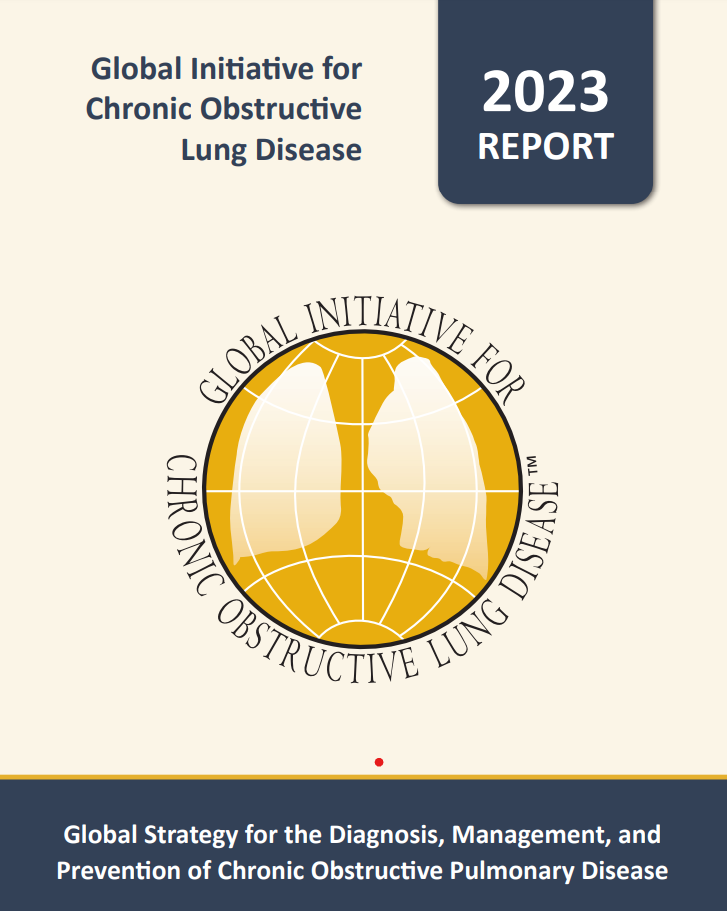 Differential diagnosis of COPD
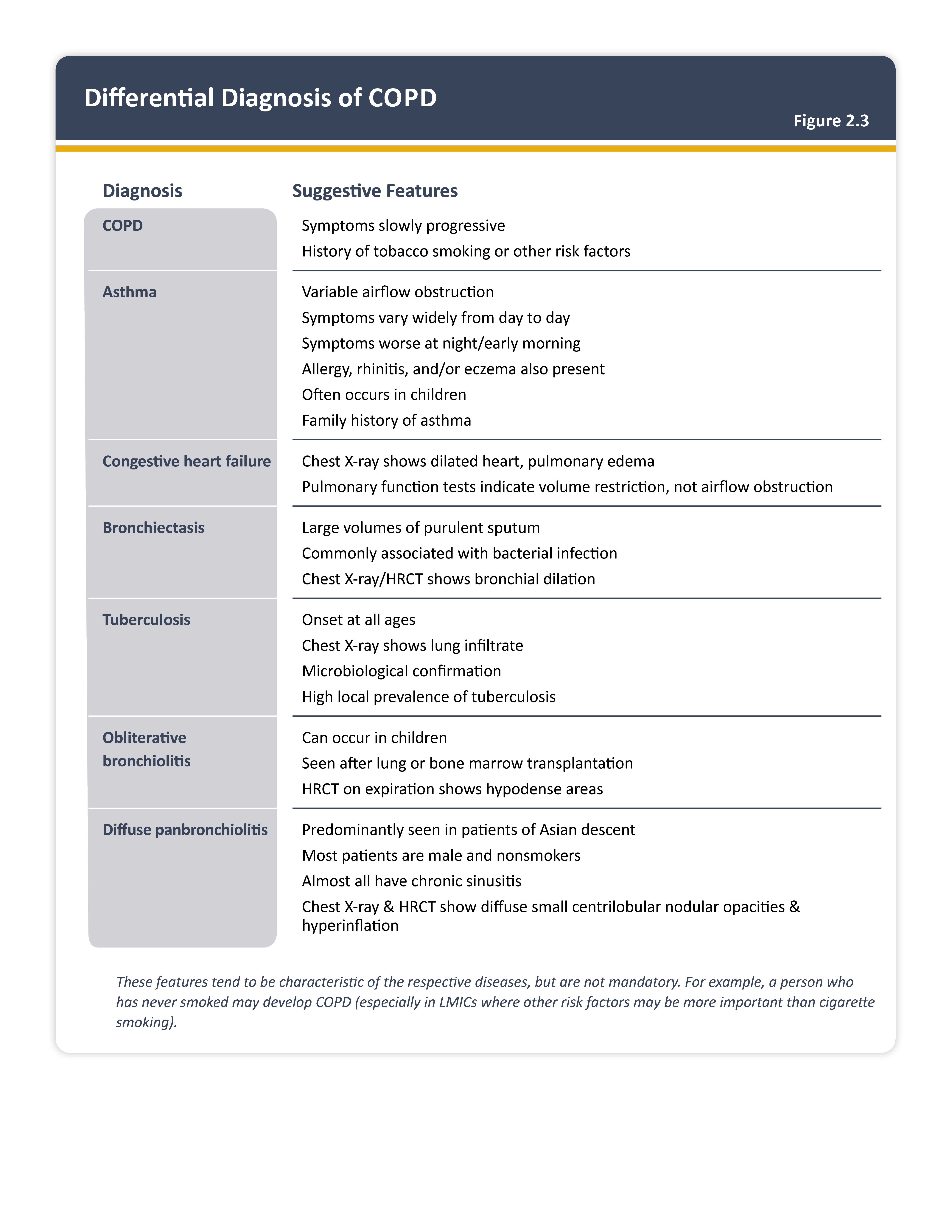 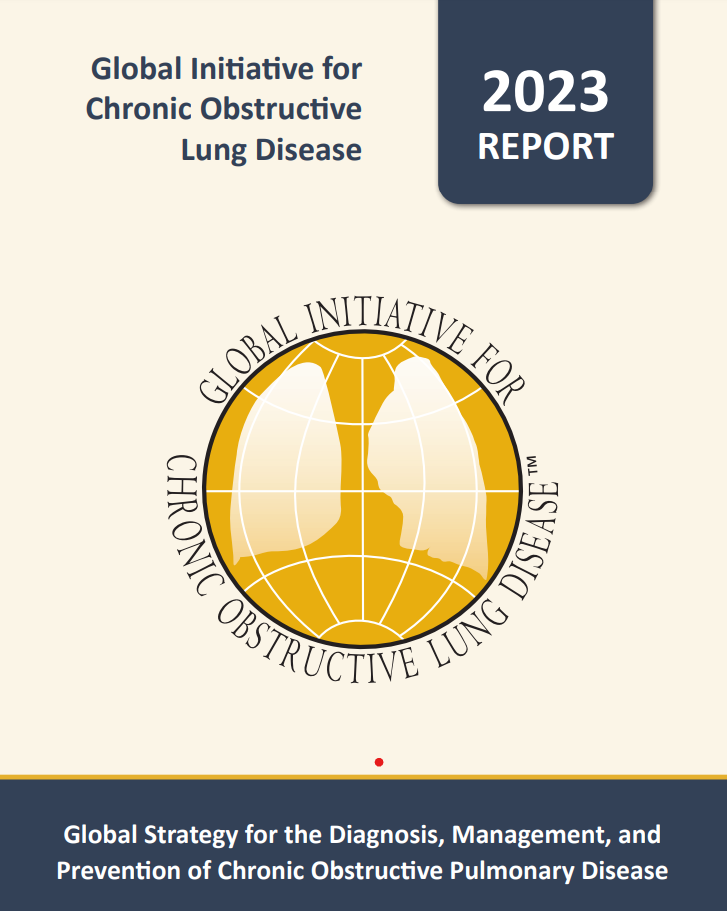 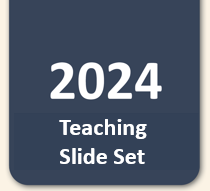 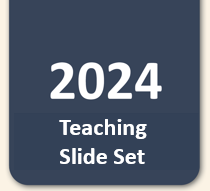 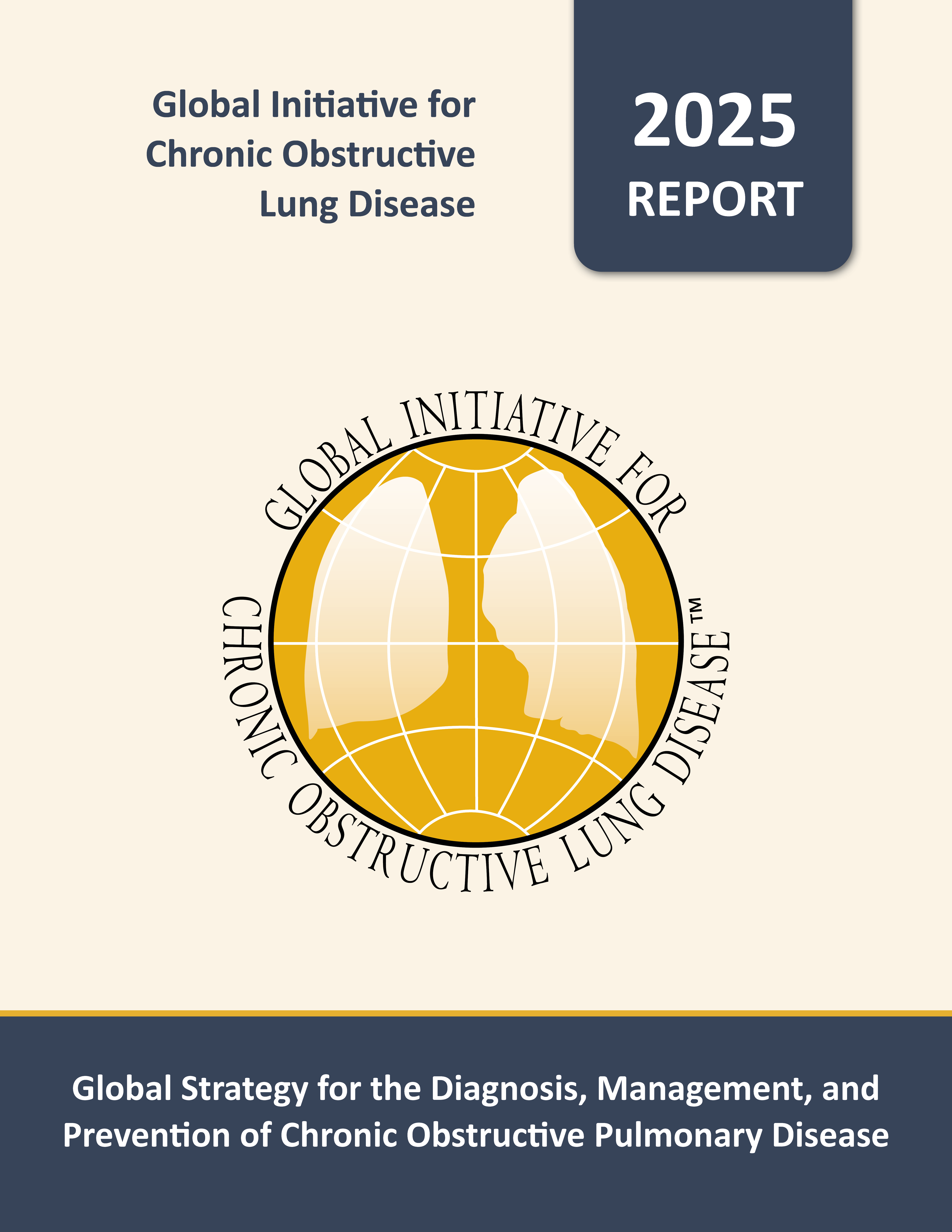 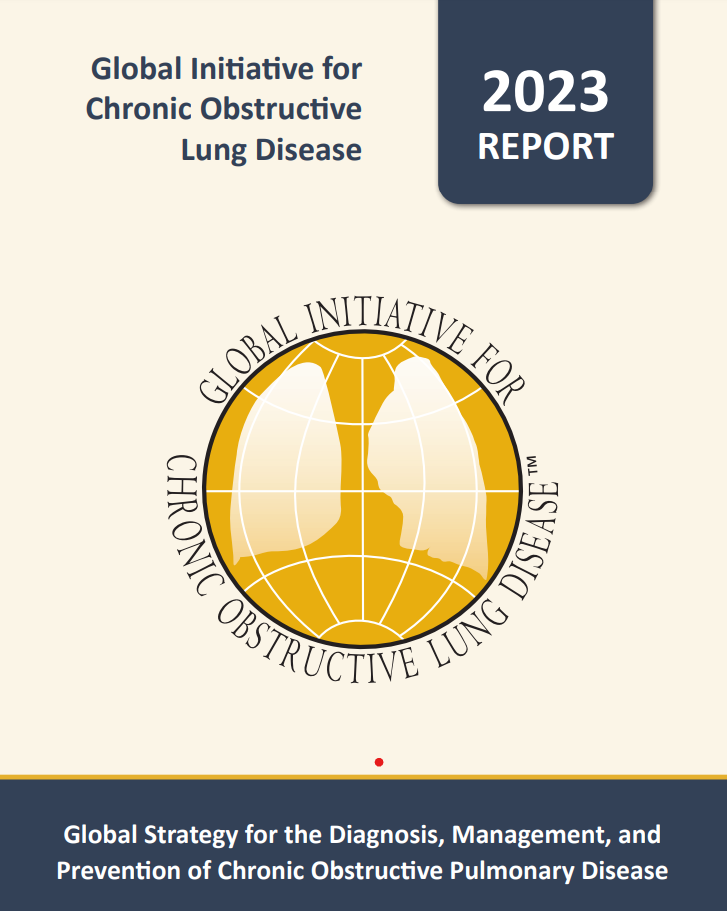 Teaching 
Slide Set
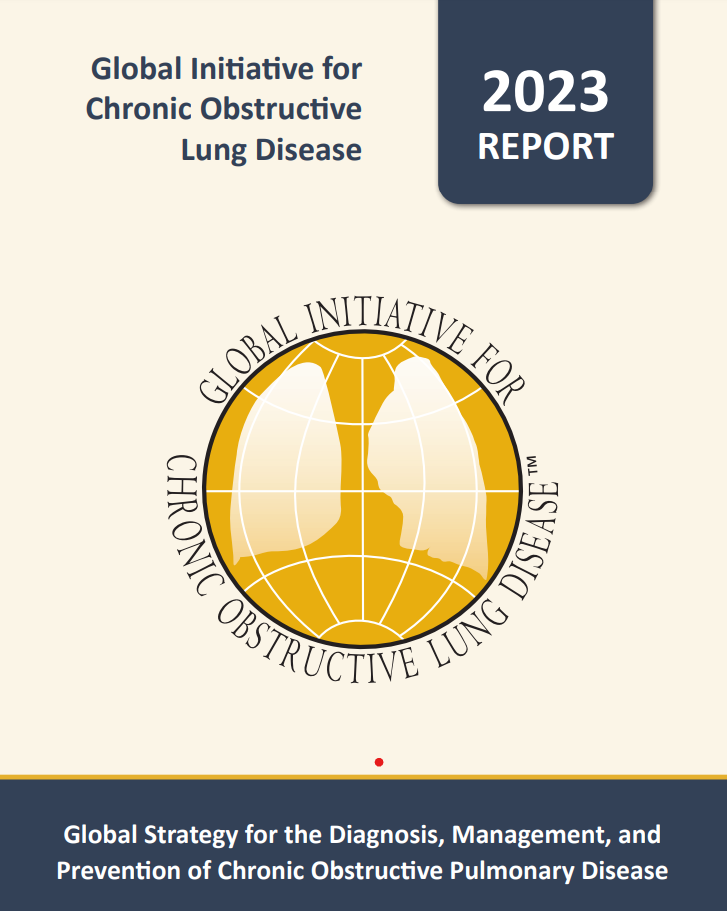 © 2024, 2025 Global Initiative for Chronic Obstructive Lung Disease
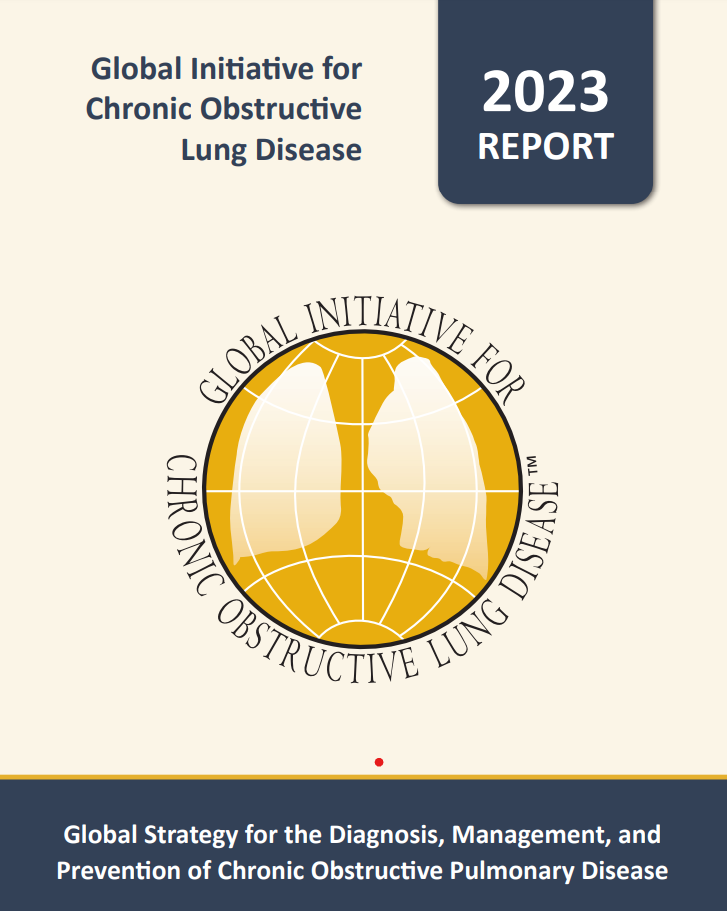 Considerations in performing spirometry
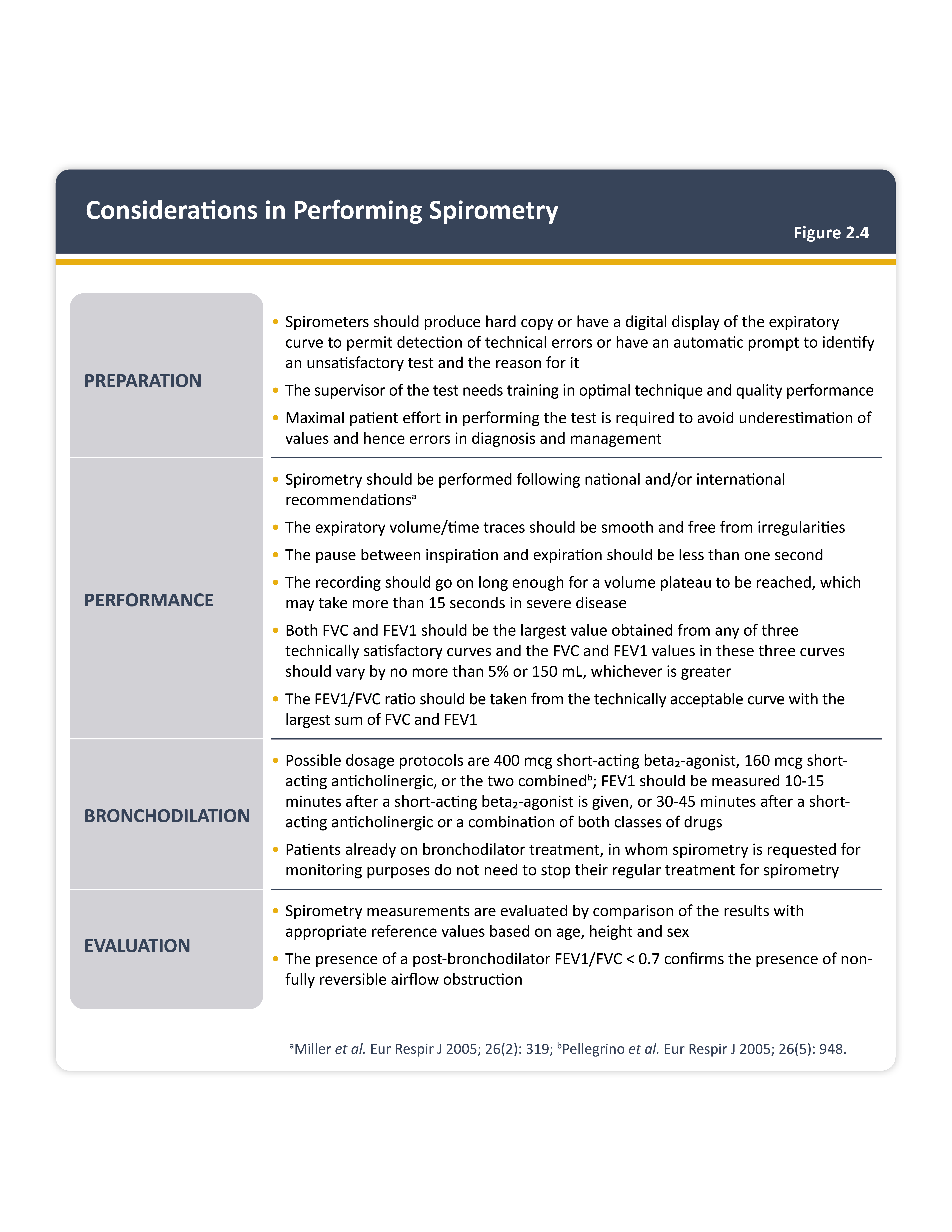 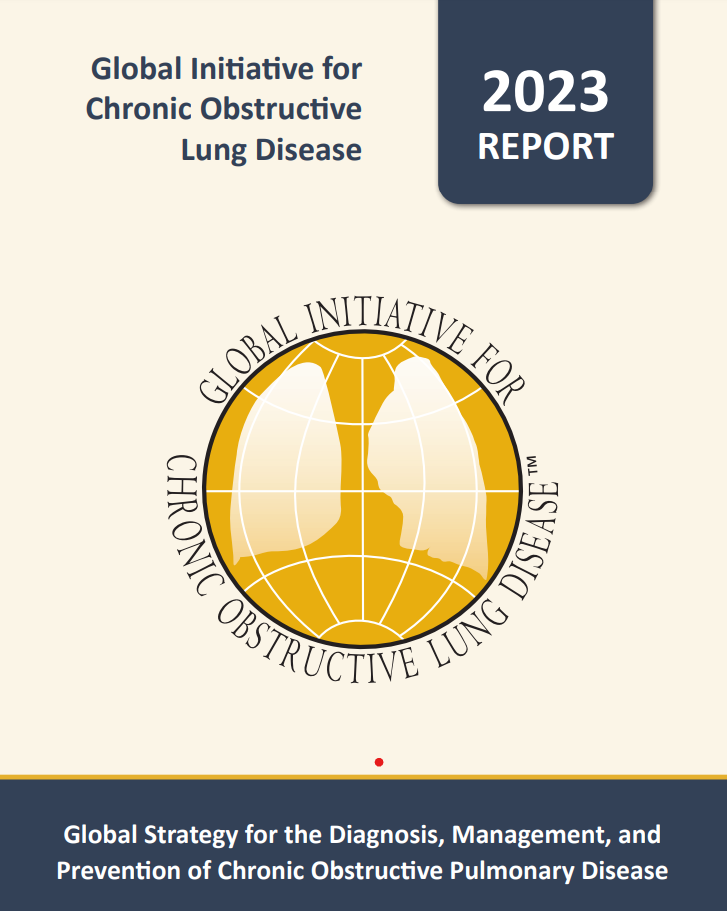 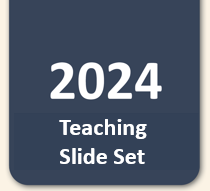 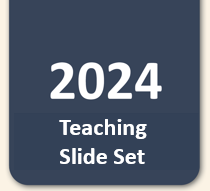 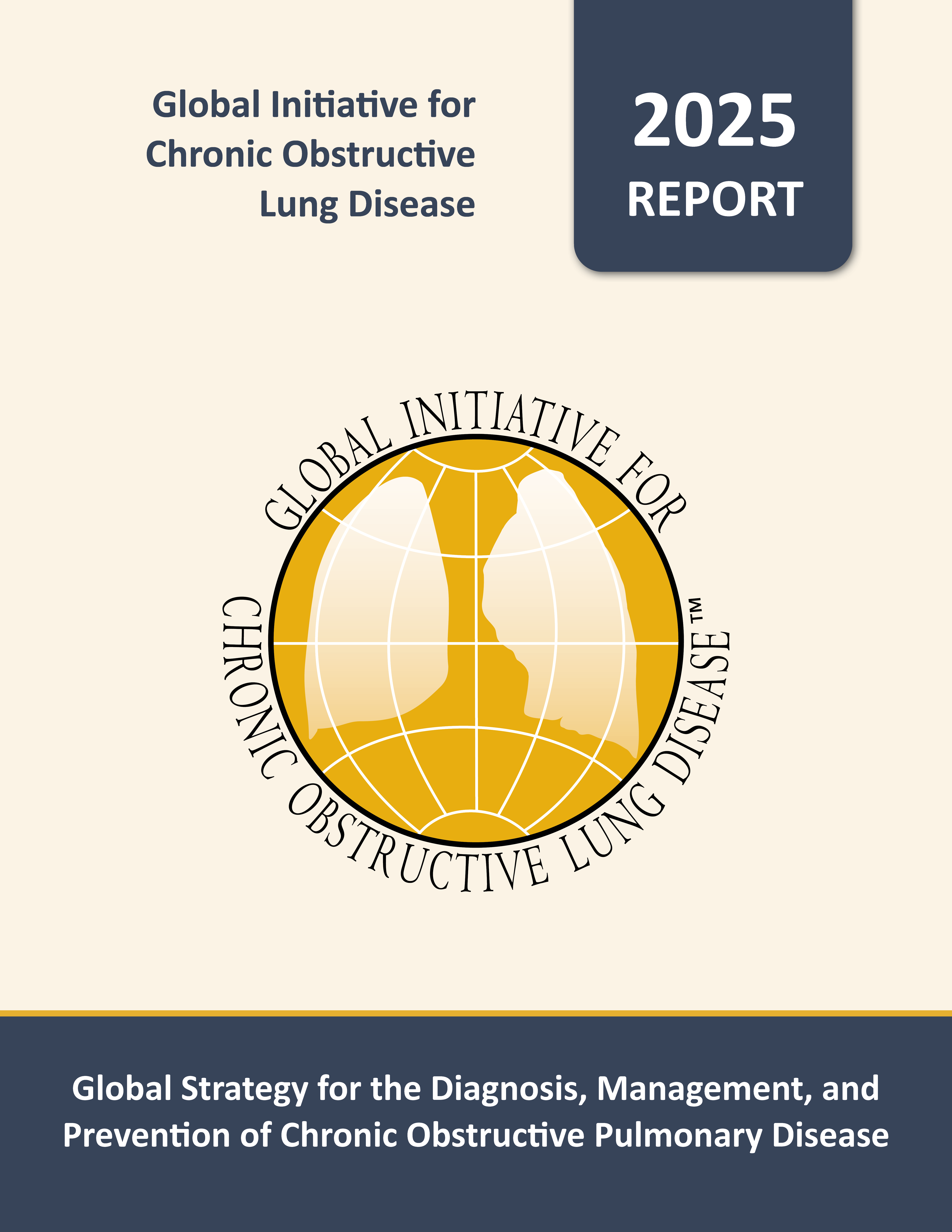 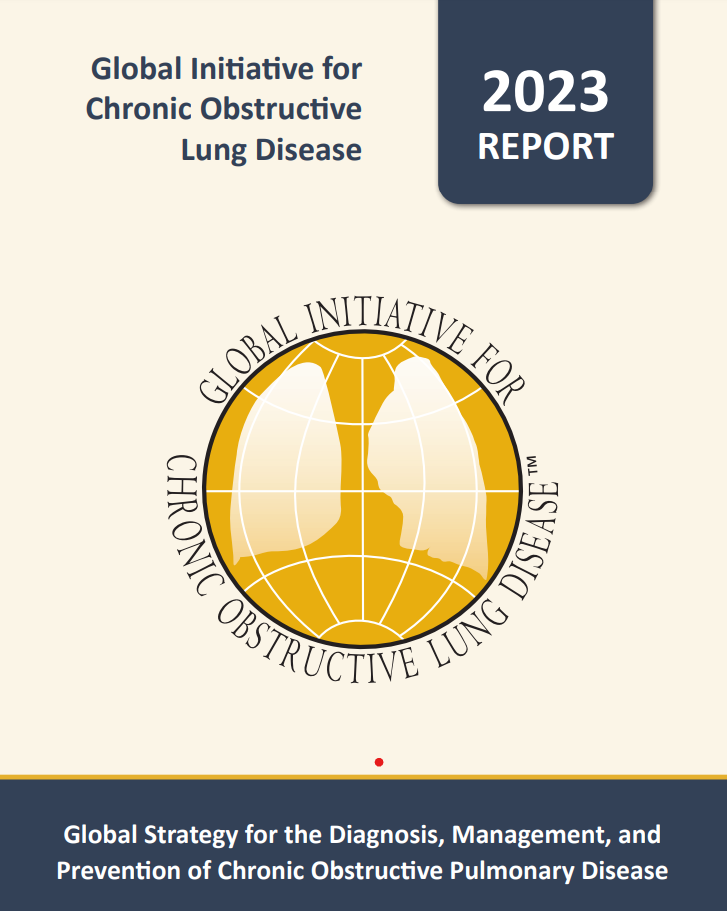 Teaching 
Slide Set
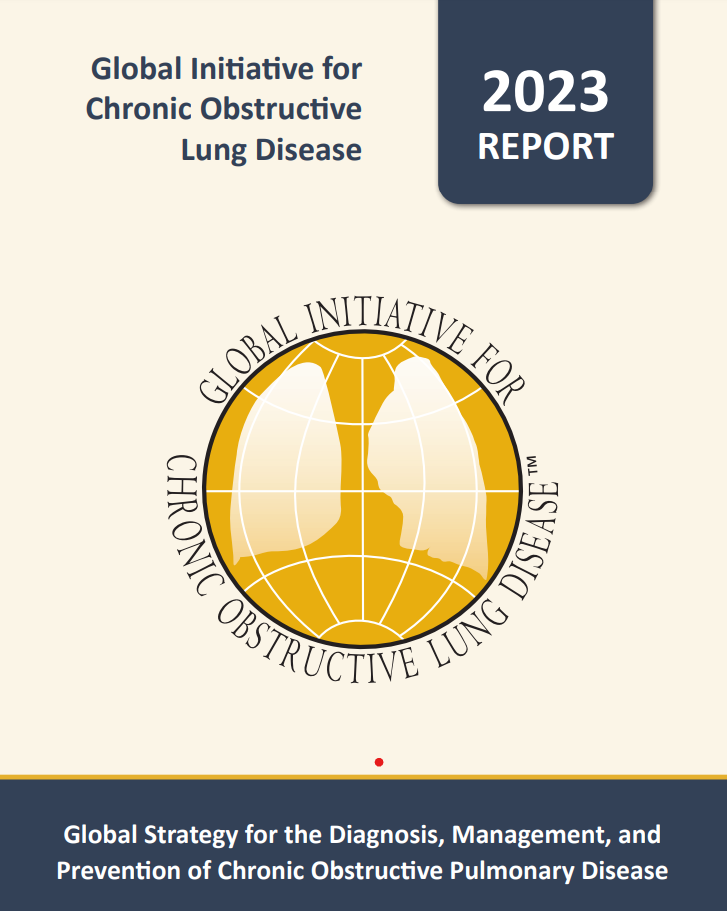 © 2024, 2025 Global Initiative for Chronic Obstructive Lung Disease
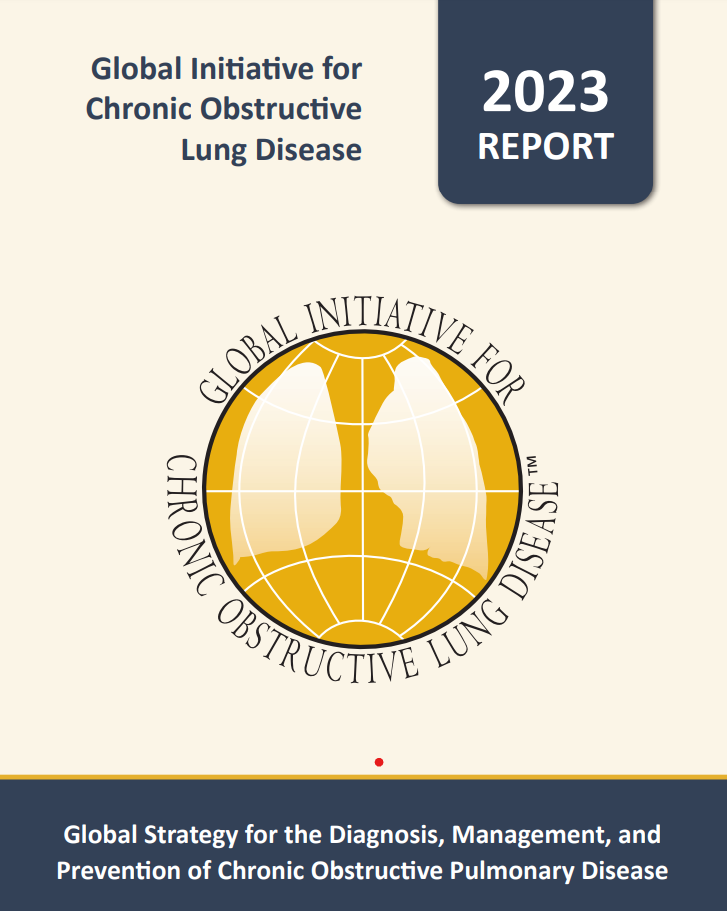 Spirometry normal trace and airflow obstruction
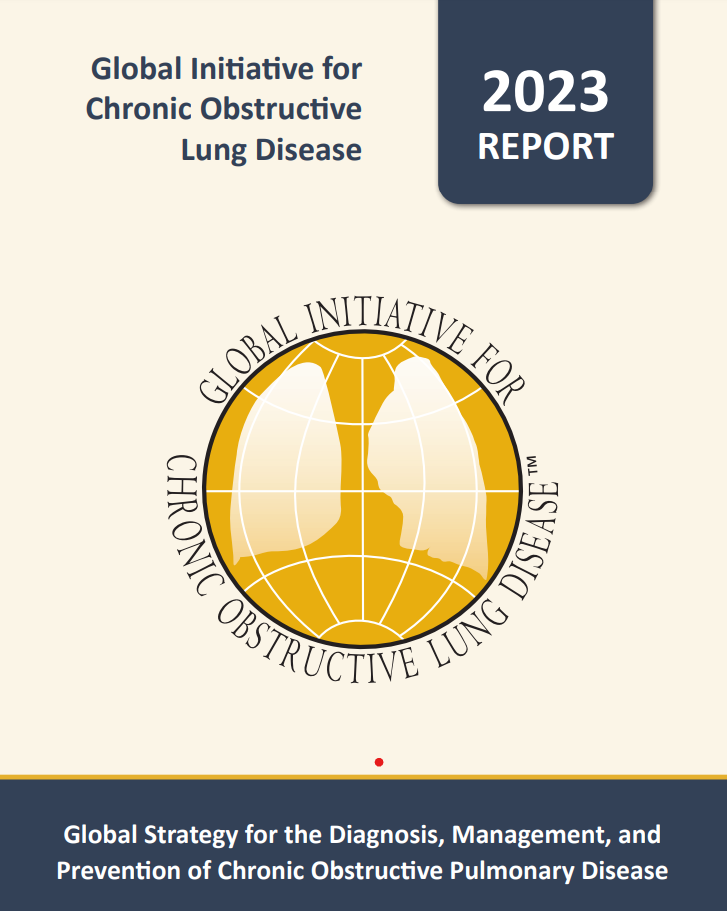 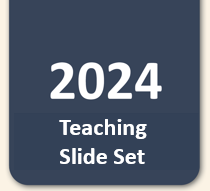 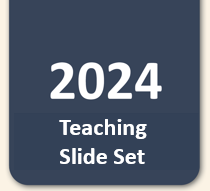 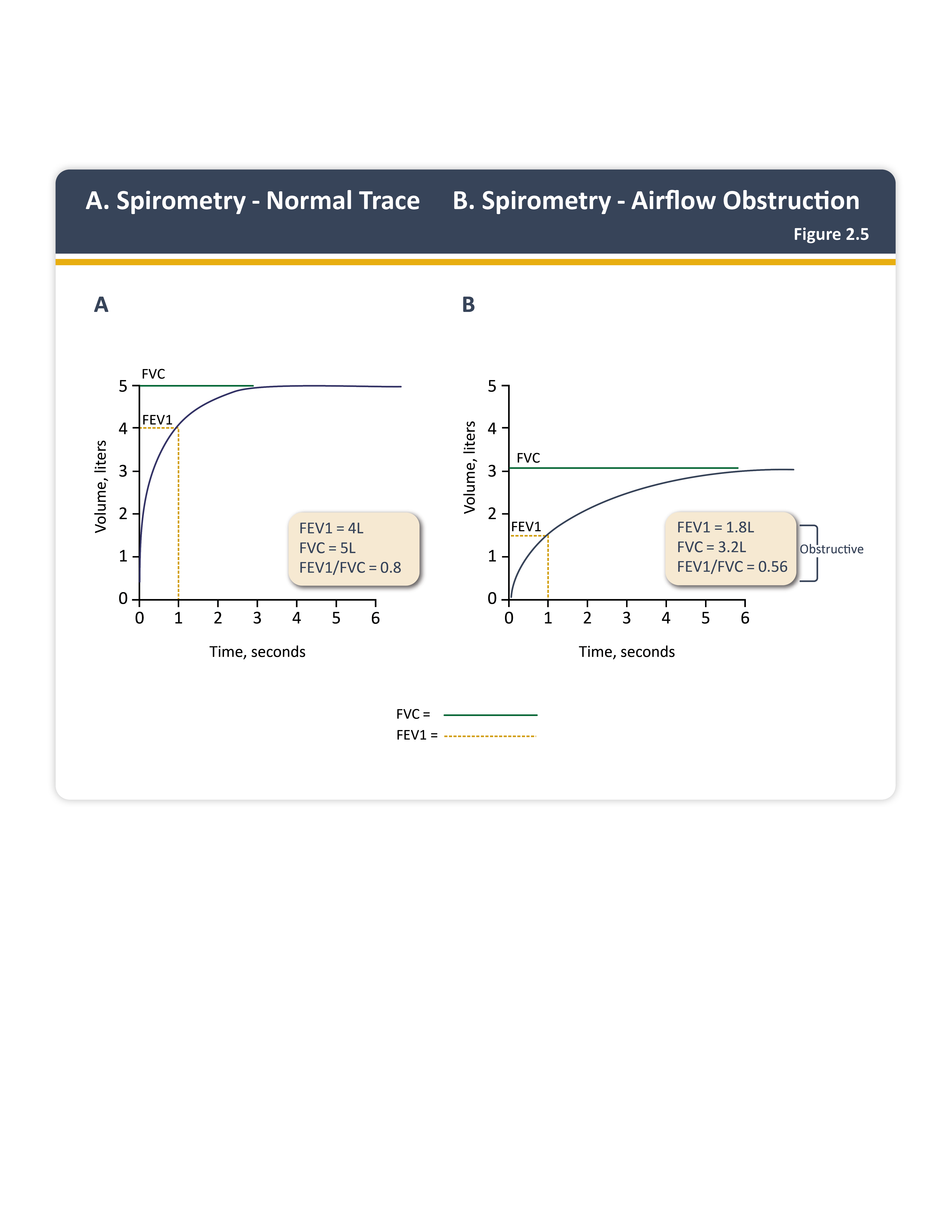 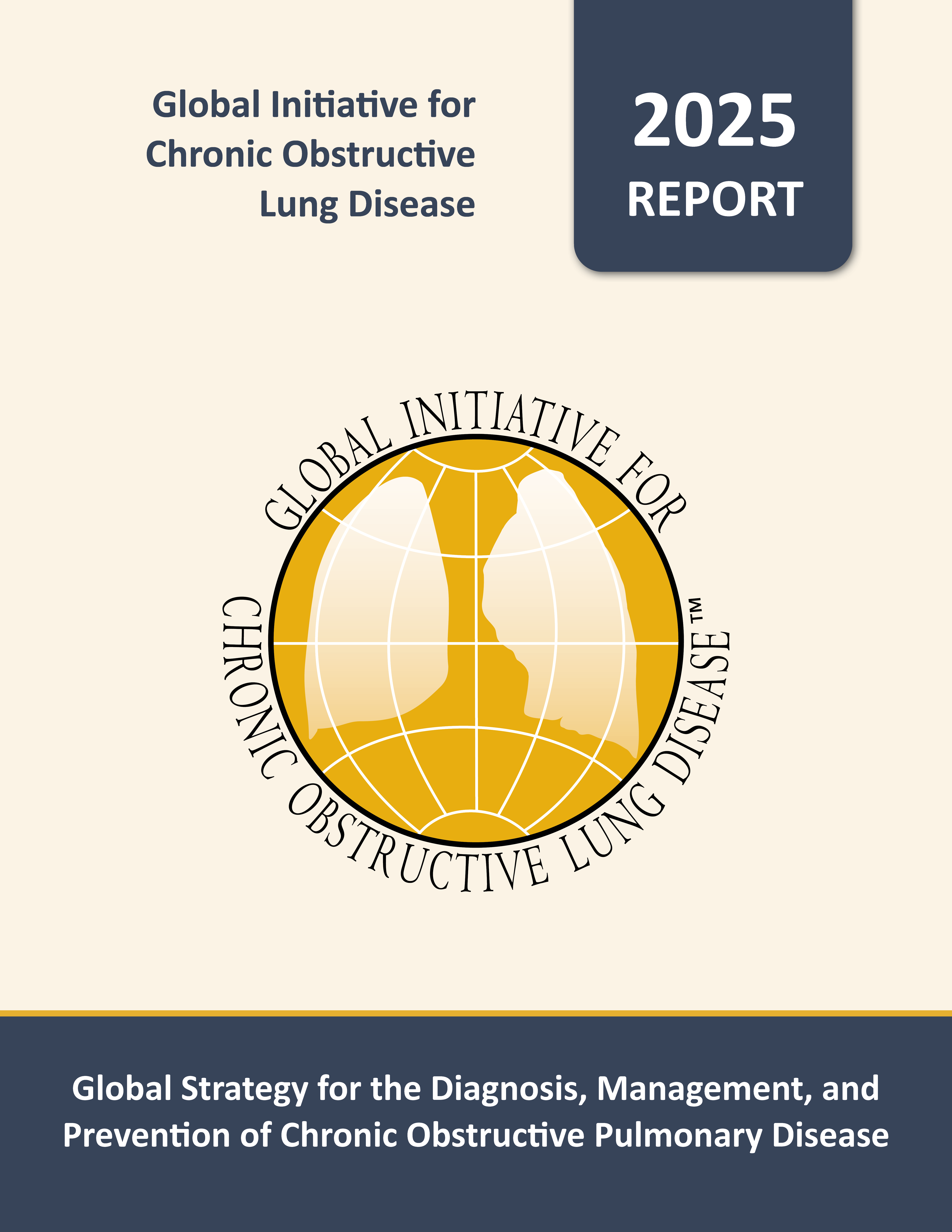 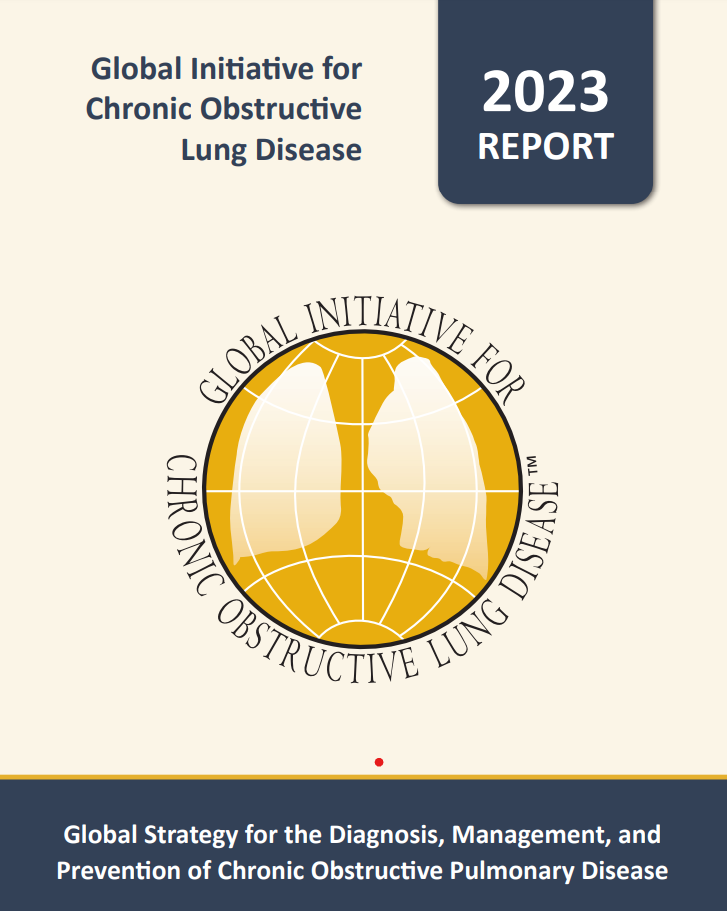 Teaching 
Slide Set
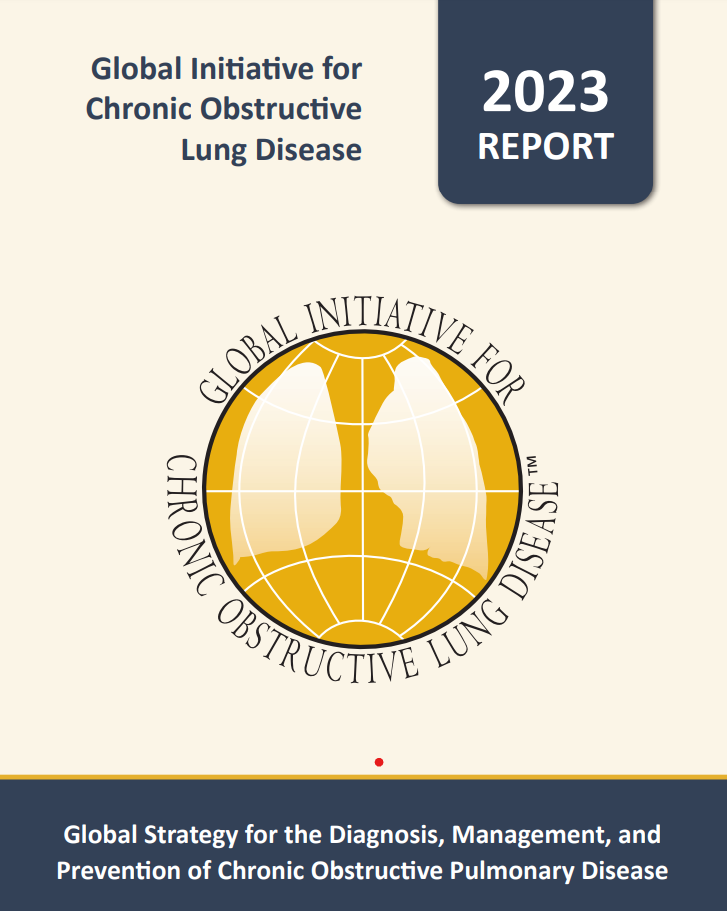 © 2024, 2025 Global Initiative for Chronic Obstructive Lung Disease
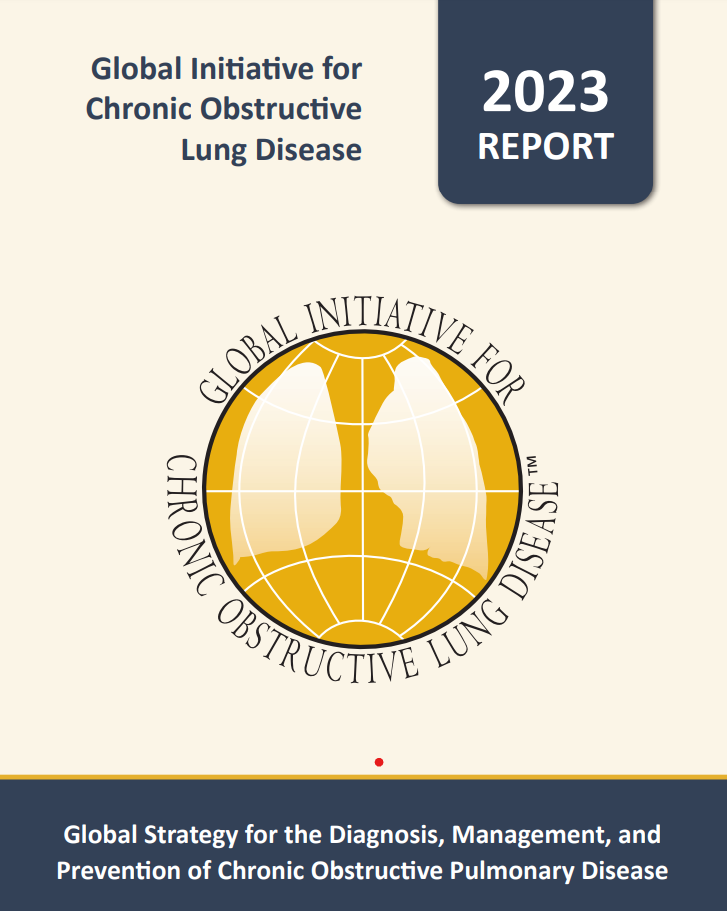 Pre- and Post- Bronchodilator Spirometry
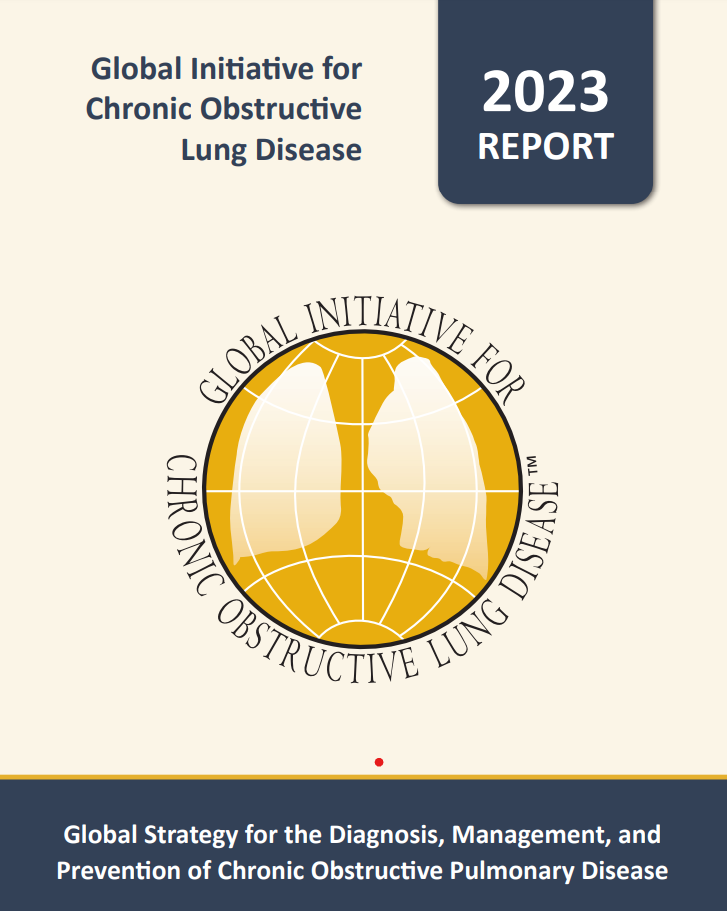 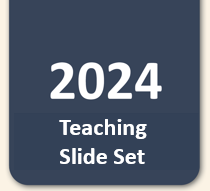 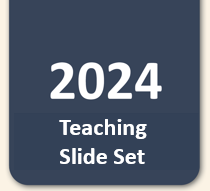 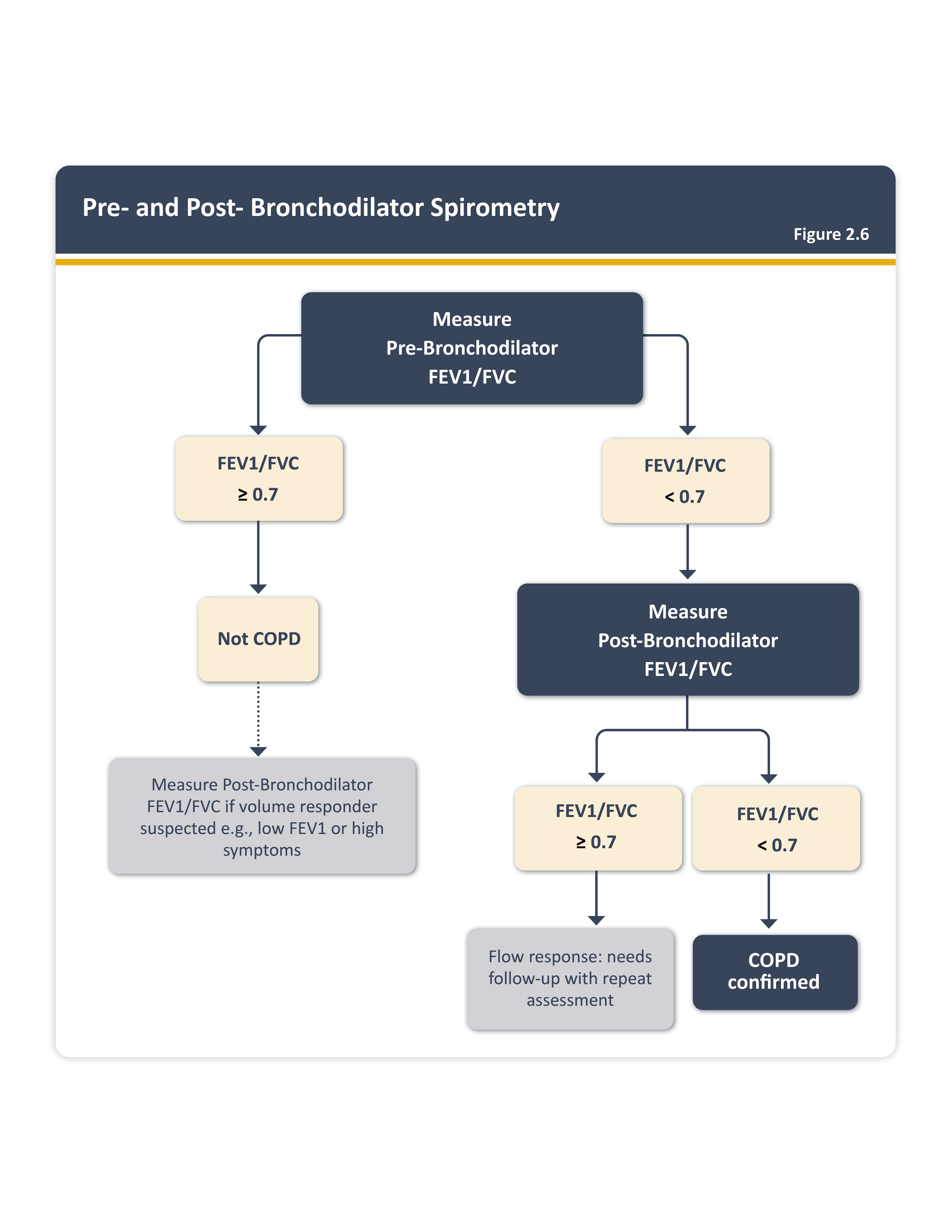 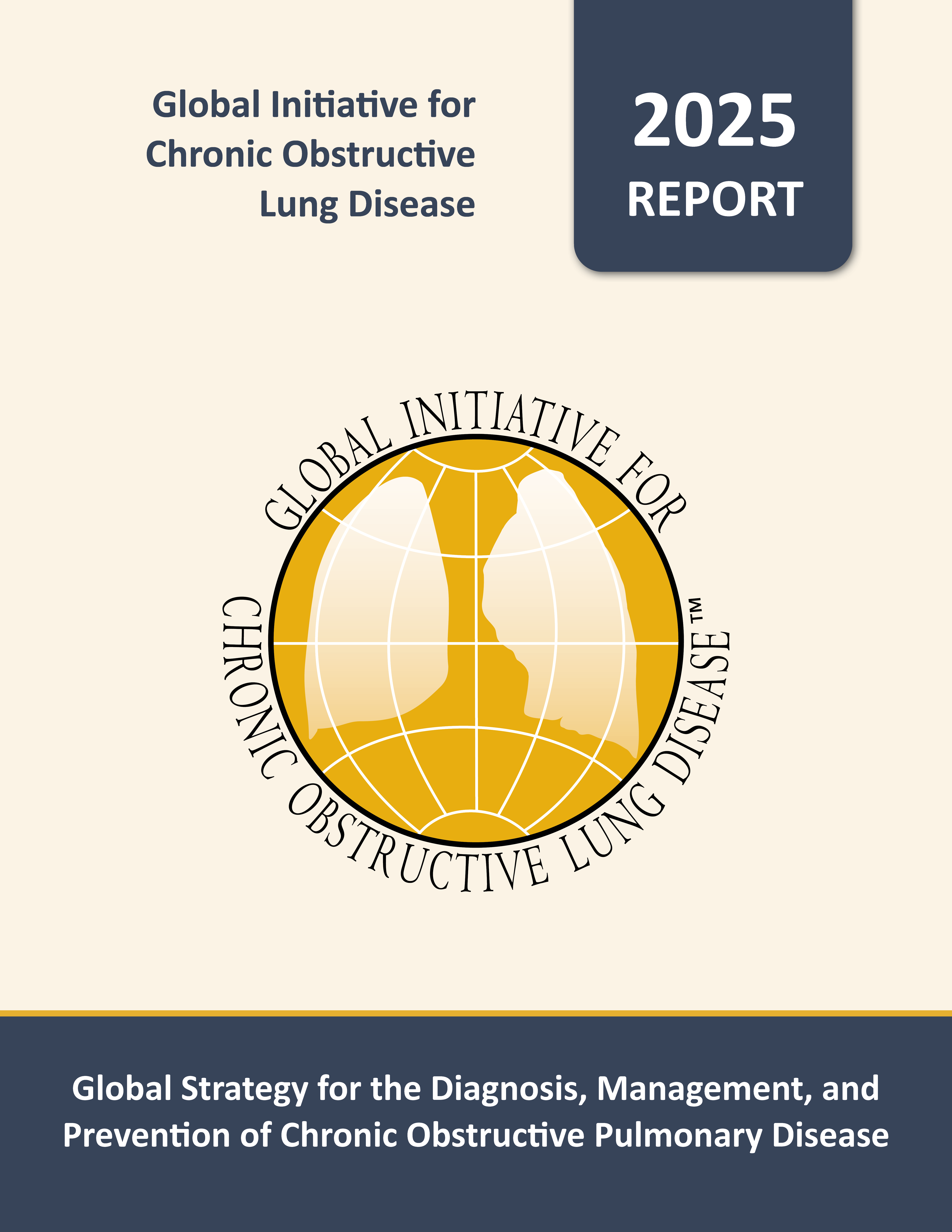 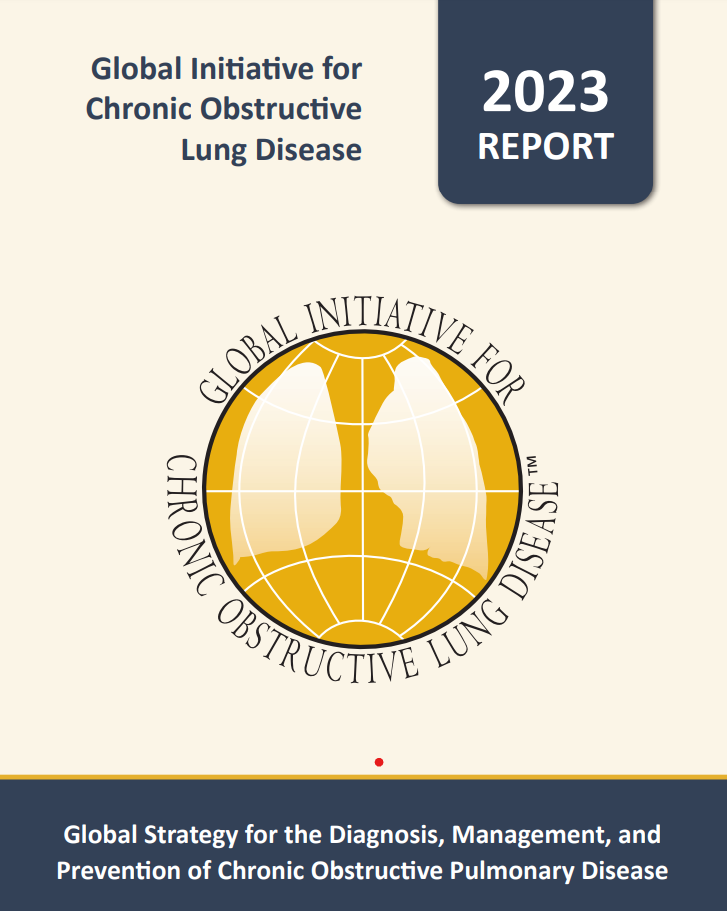 Teaching 
Slide Set
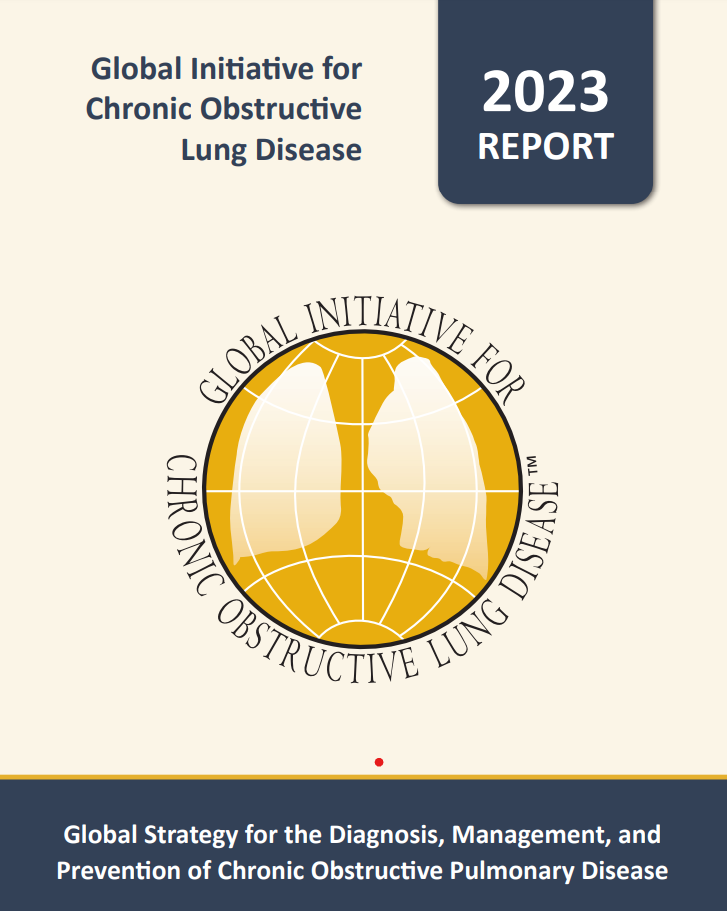 © 2024, 2025 Global Initiative for Chronic Obstructive Lung Disease
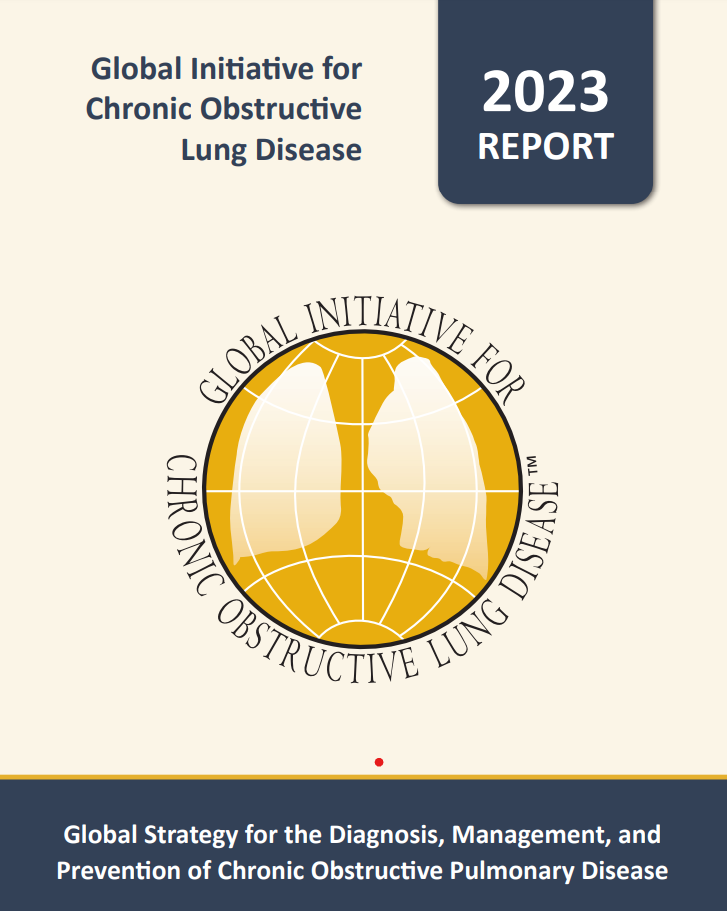 Role of spirometry in COPD
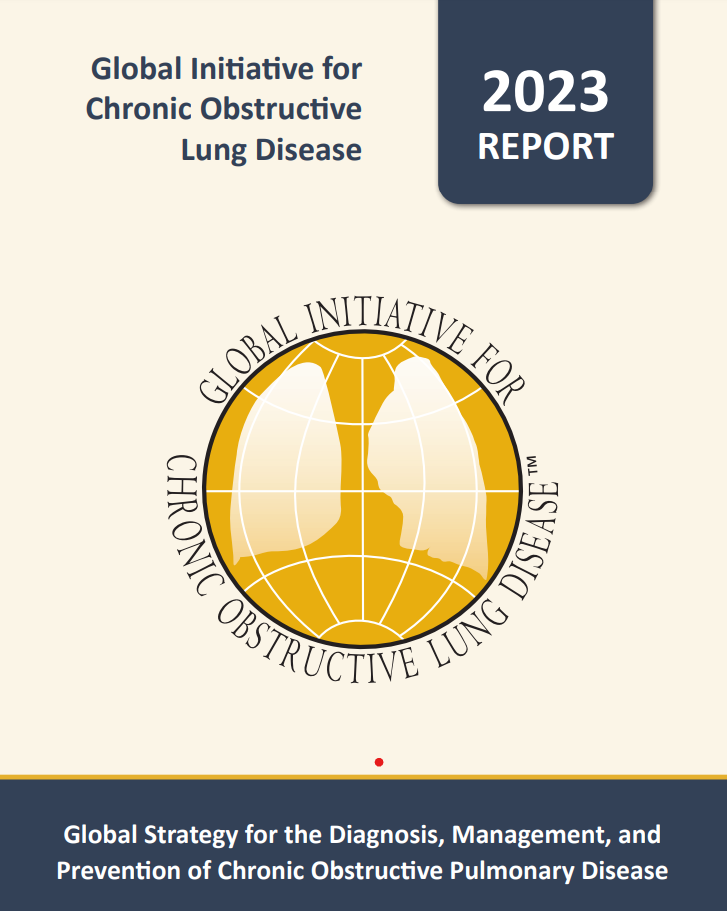 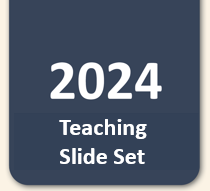 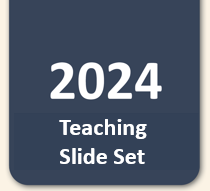 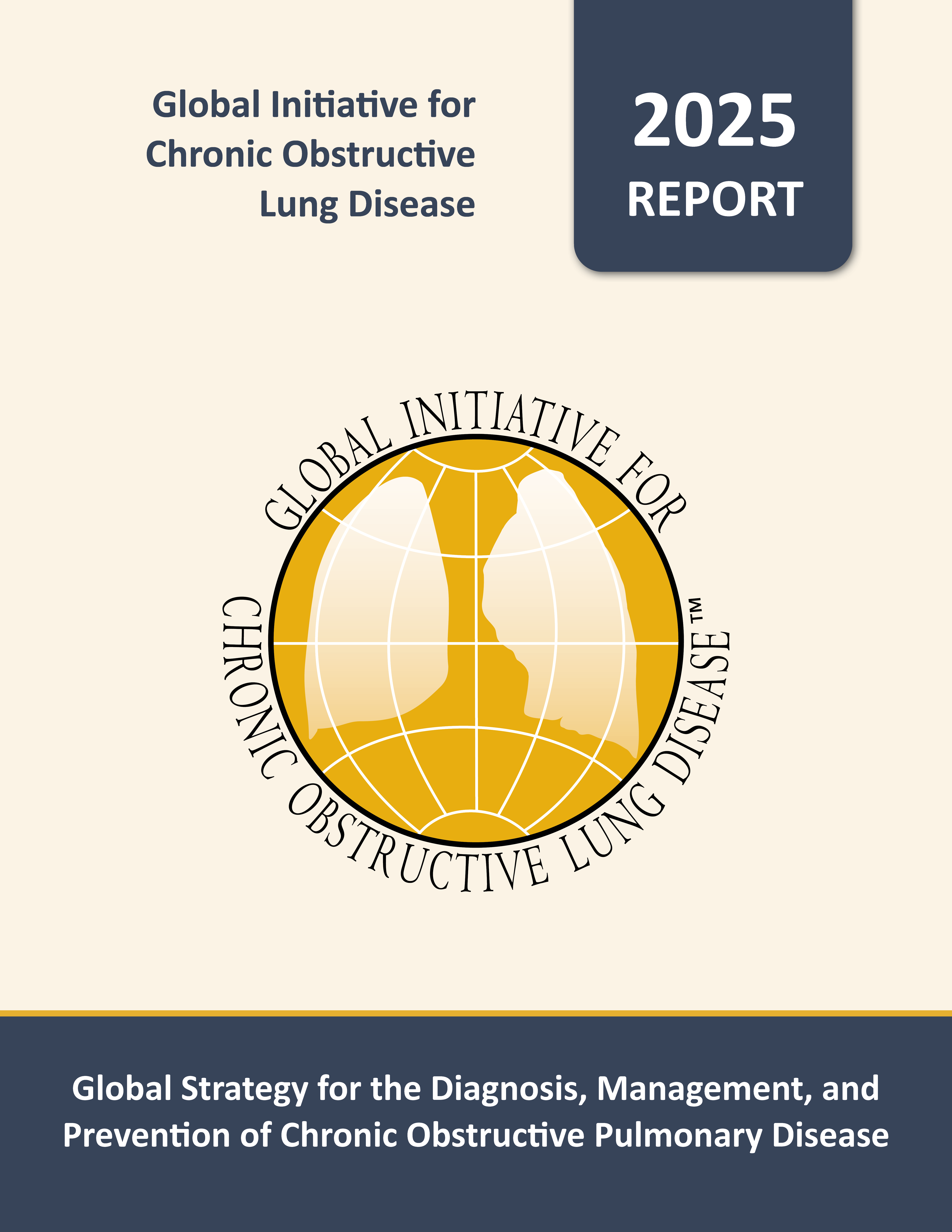 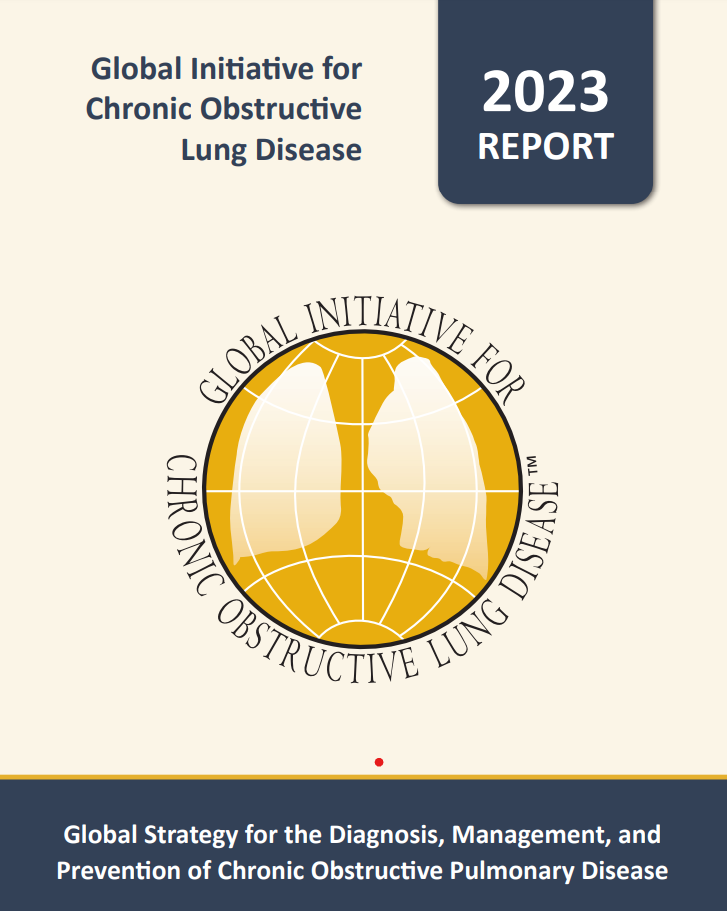 Teaching 
Slide Set
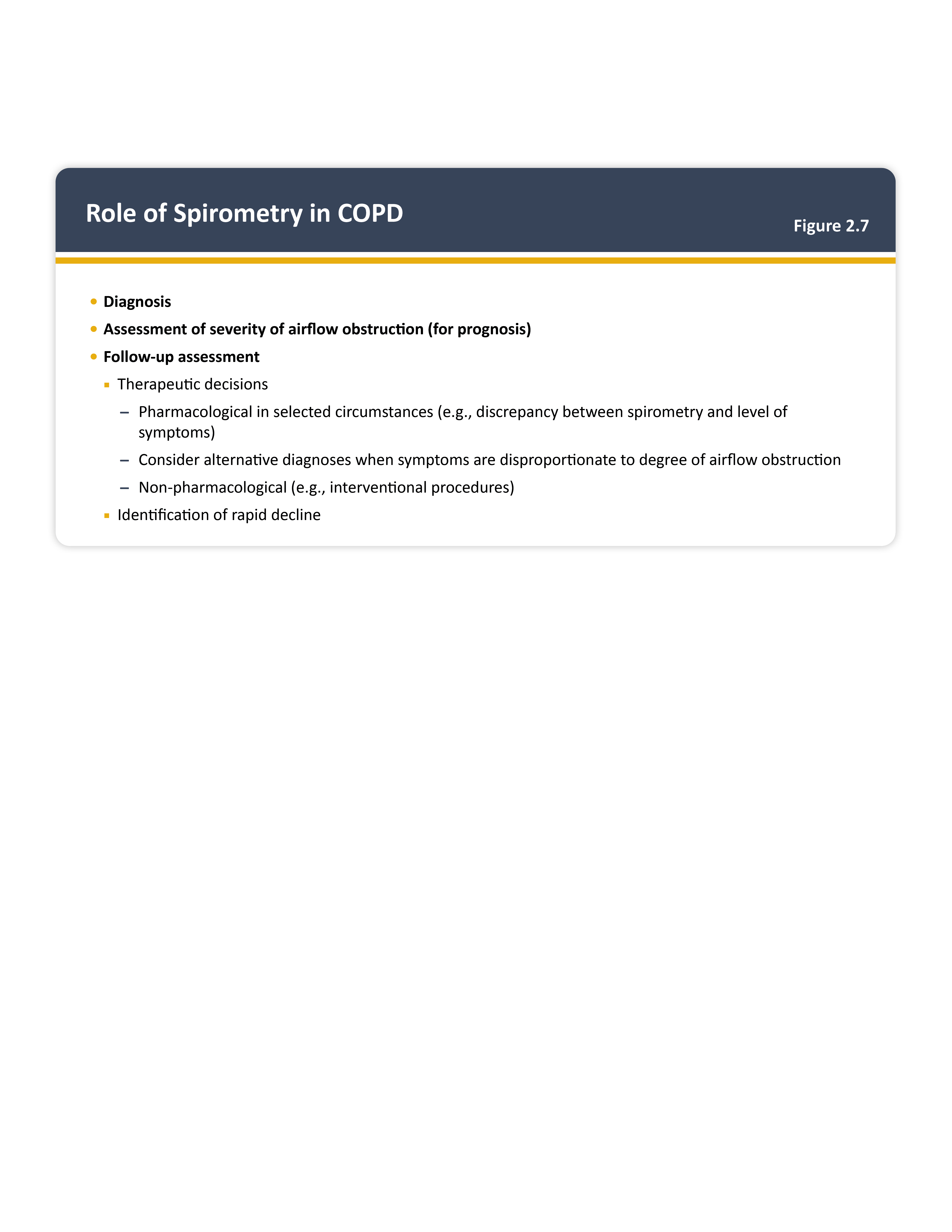 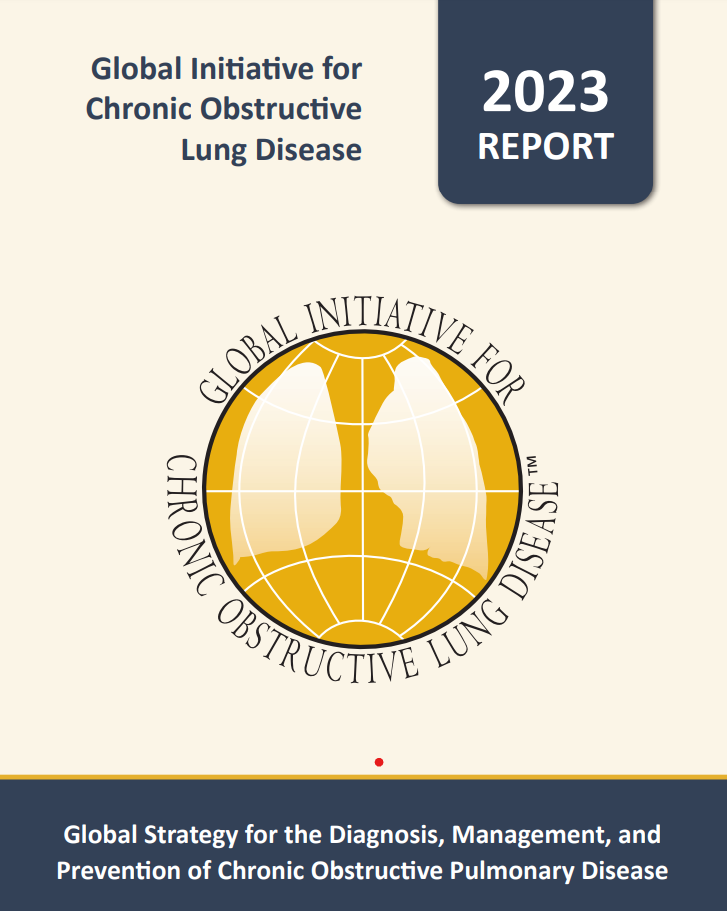 © 2024, 2025 Global Initiative for Chronic Obstructive Lung Disease
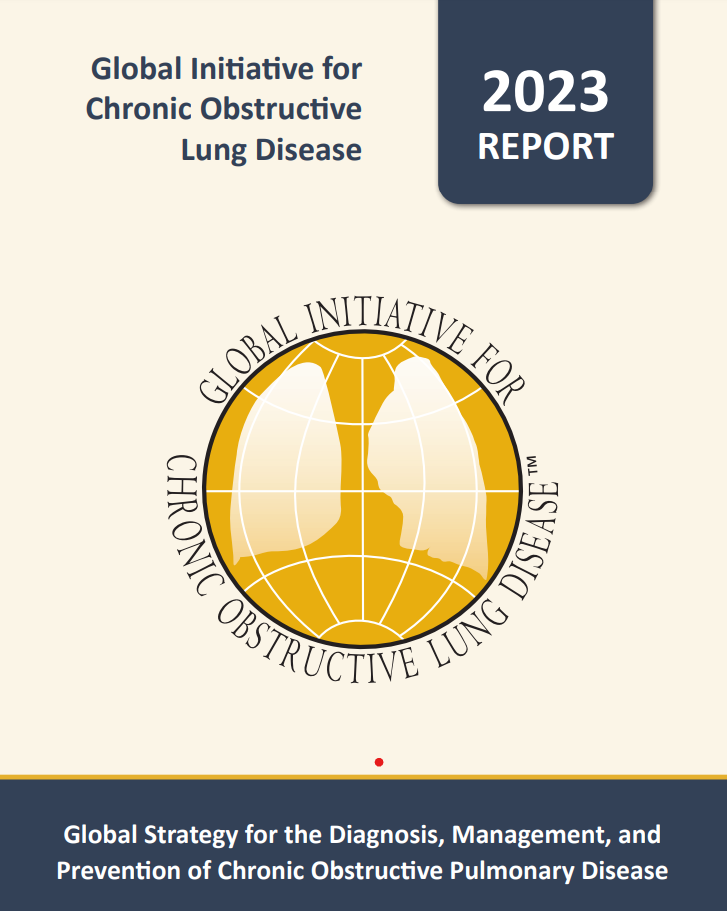 GOLD grades and severity of airflow obstruction
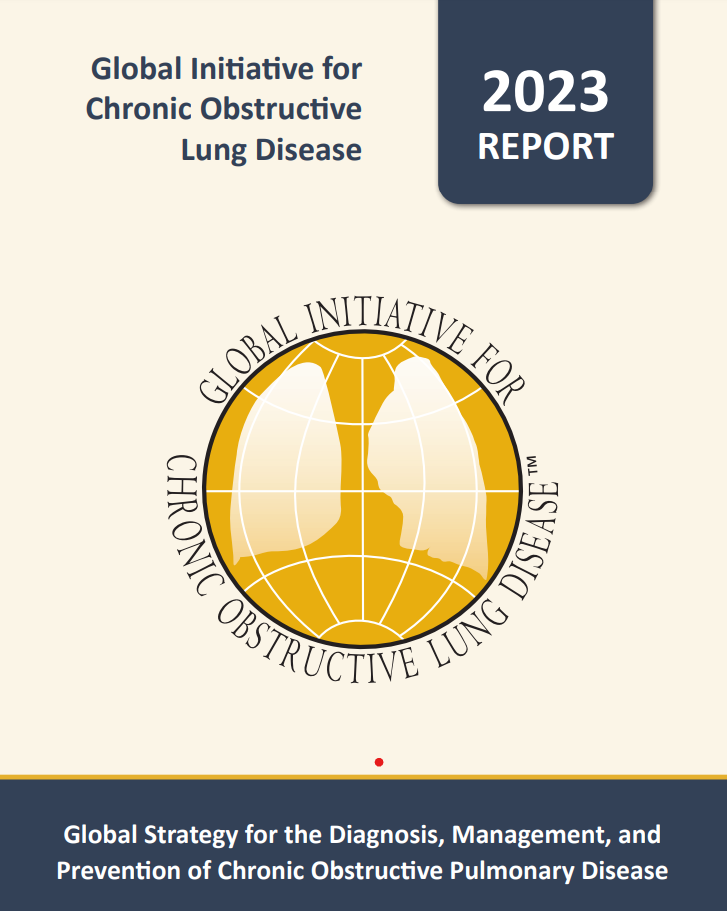 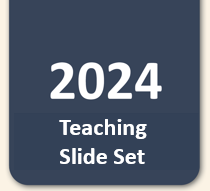 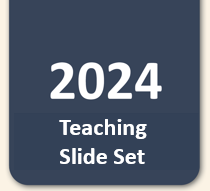 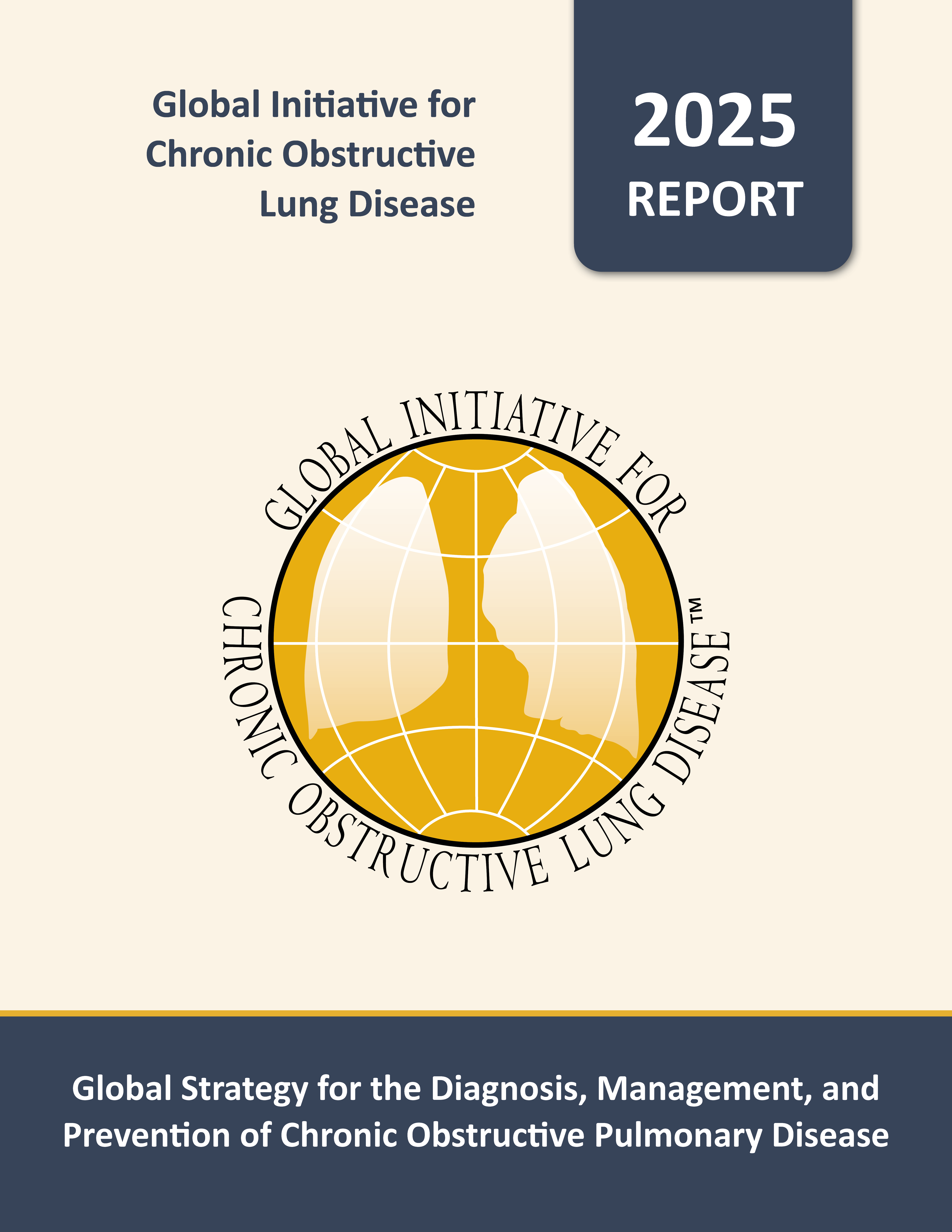 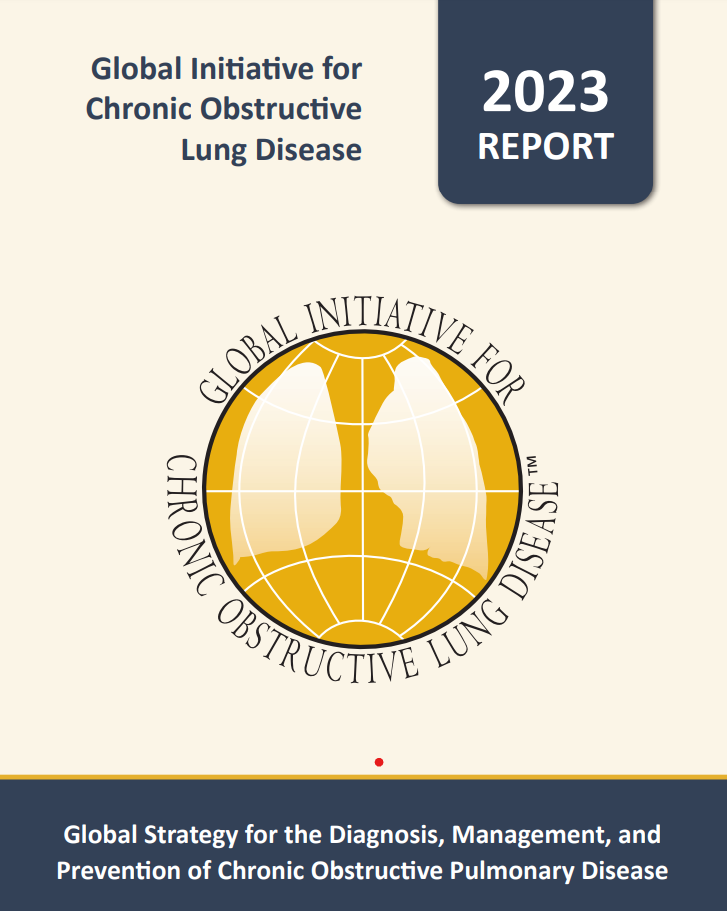 Teaching 
Slide Set
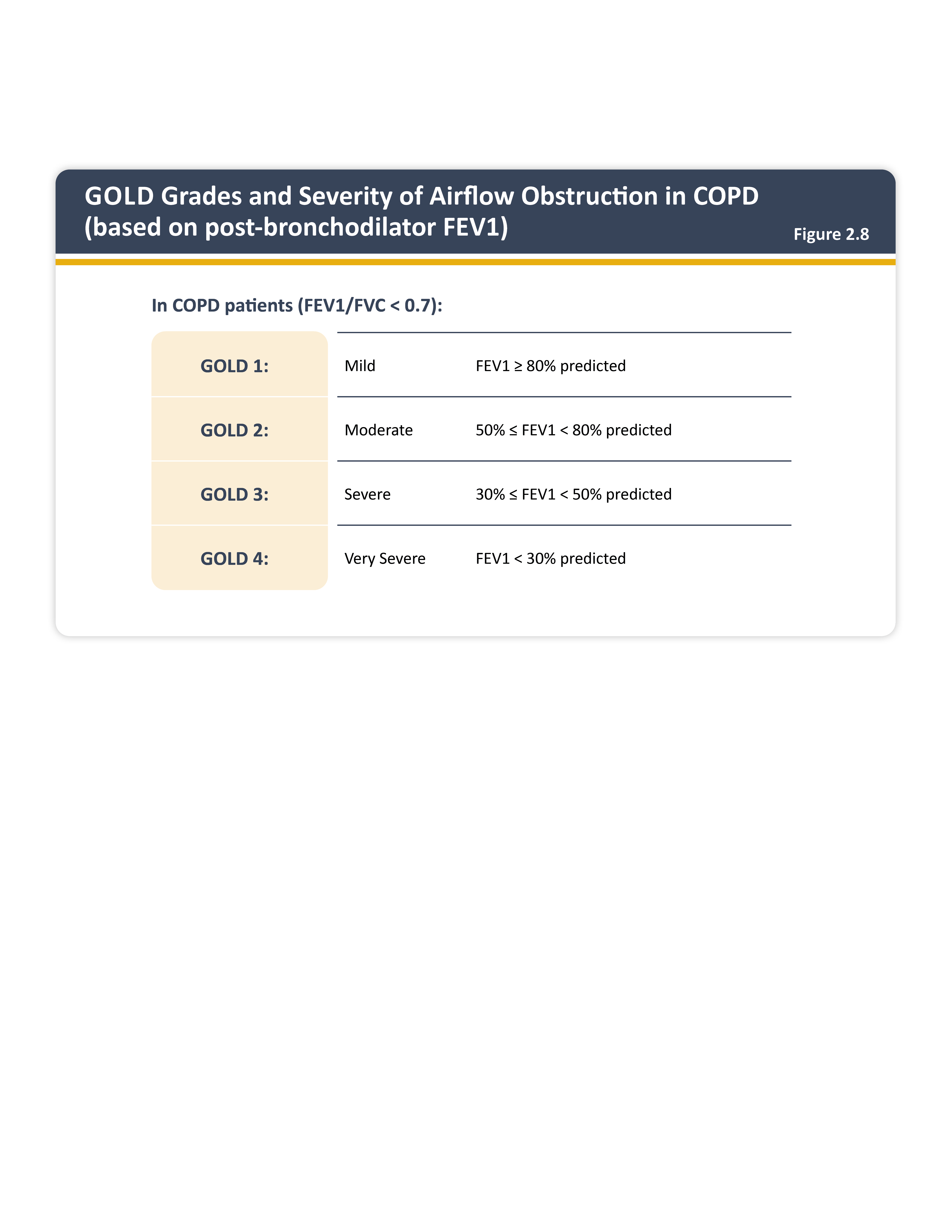 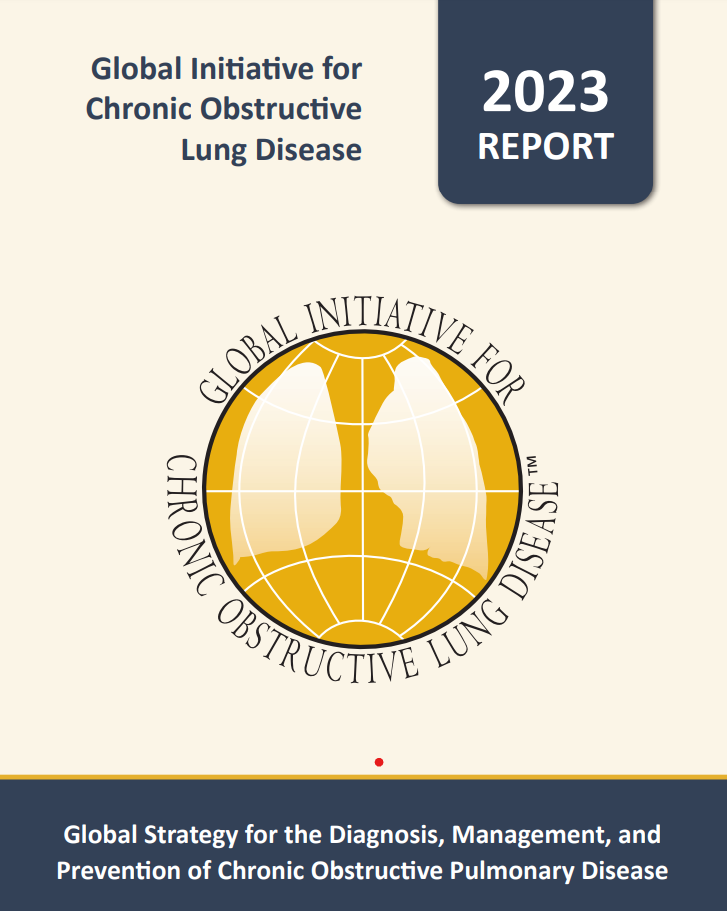 © 2024, 2025 Global Initiative for Chronic Obstructive Lung Disease
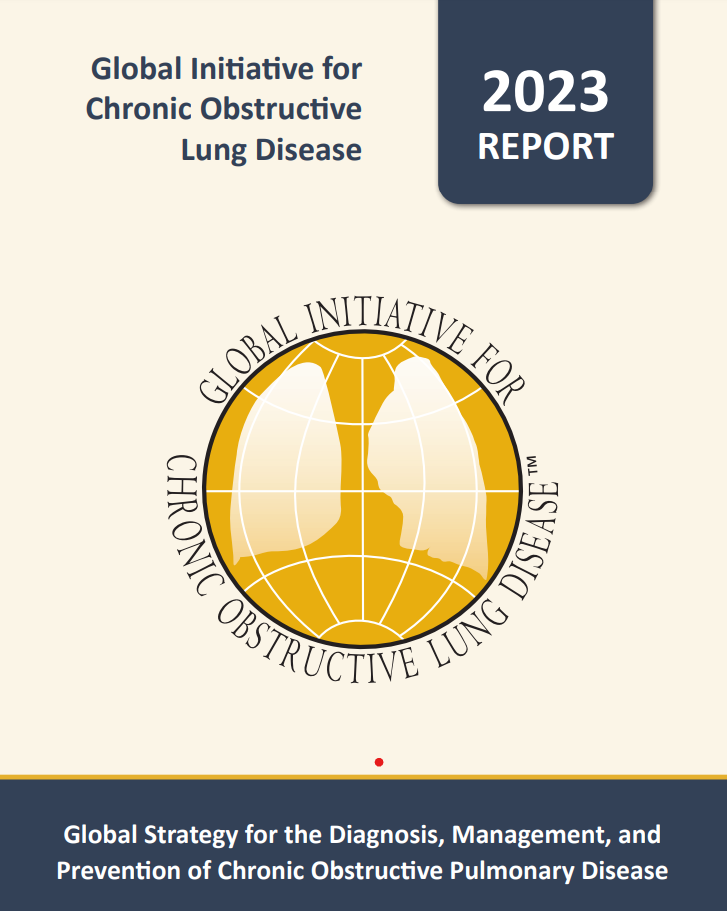 Modified MRC dyspnea scale
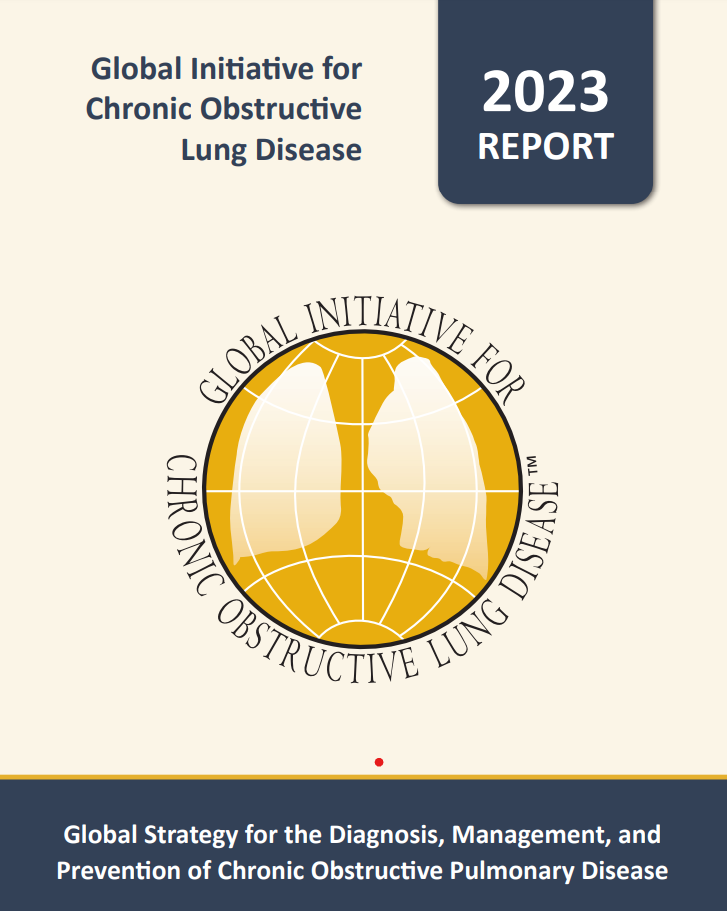 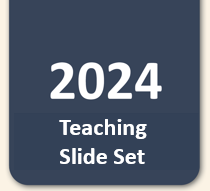 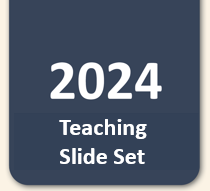 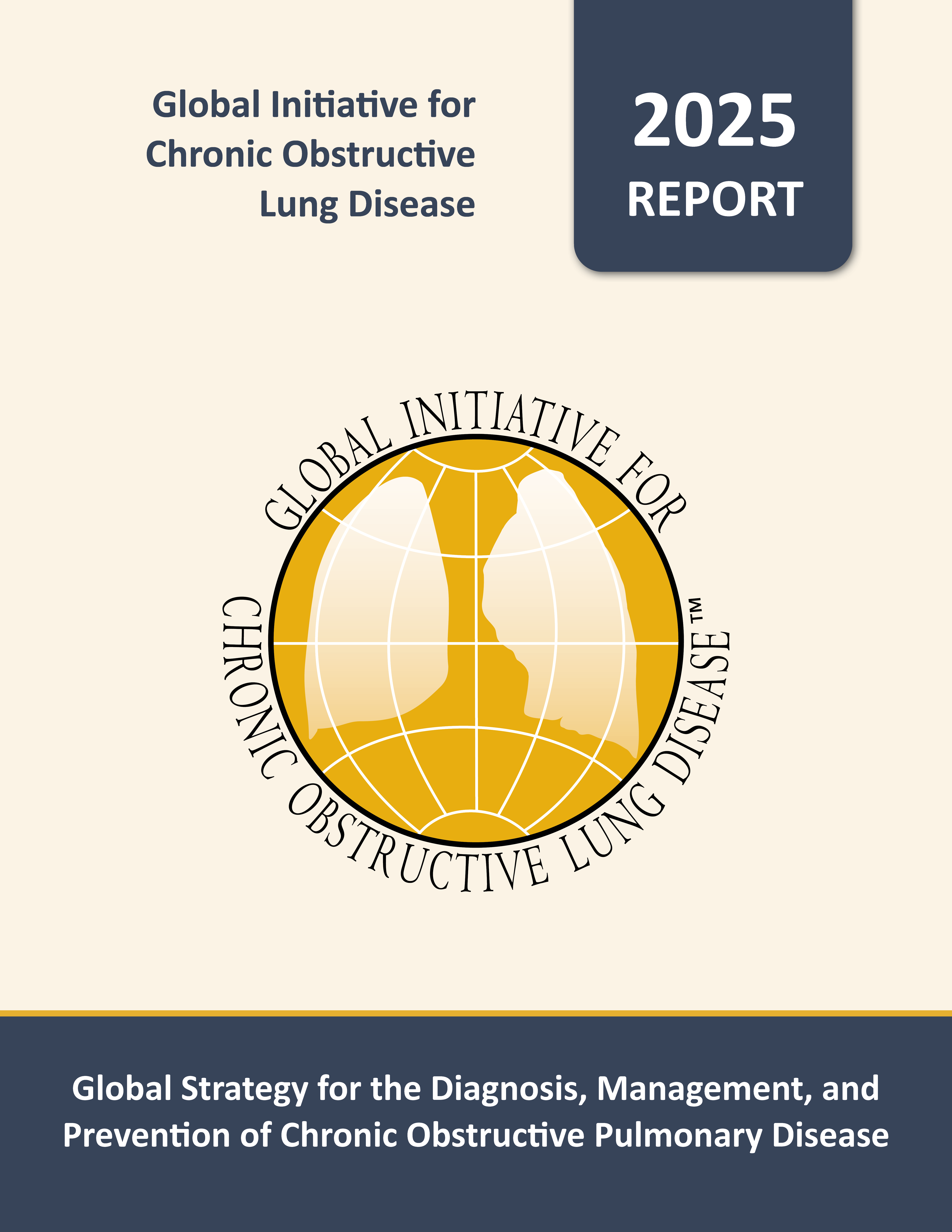 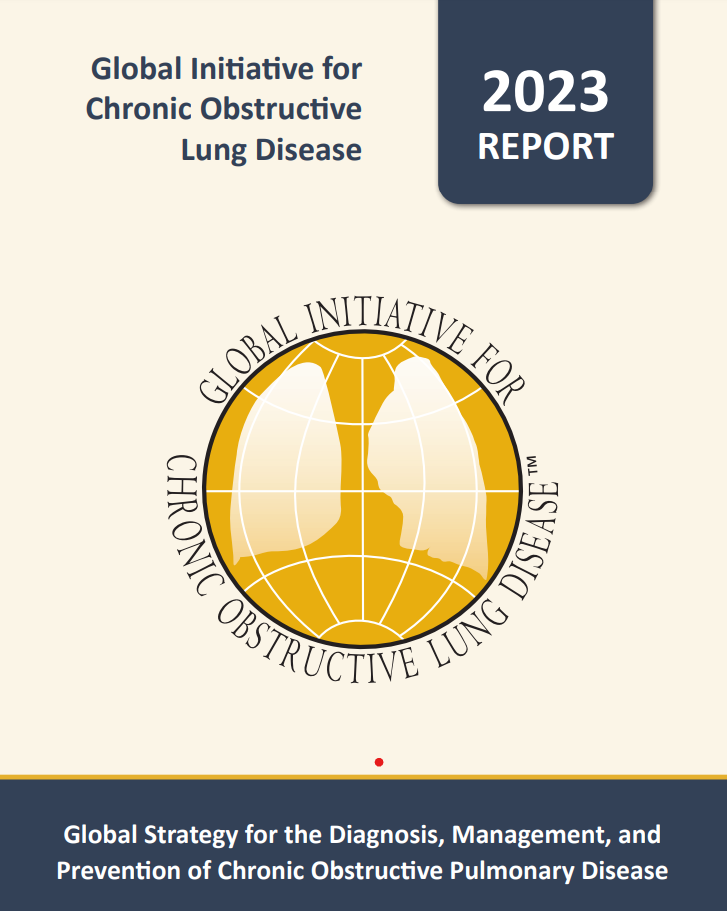 Teaching 
Slide Set
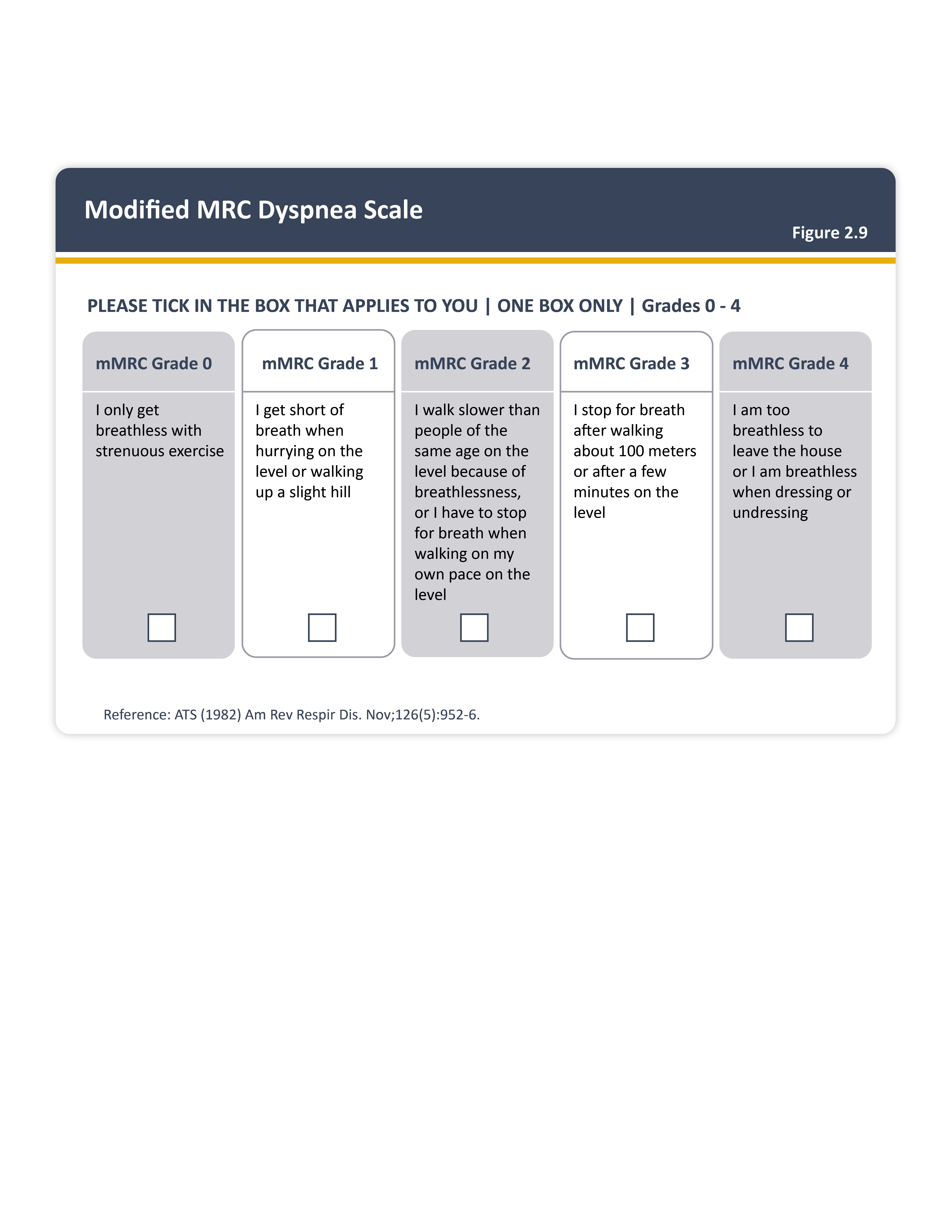 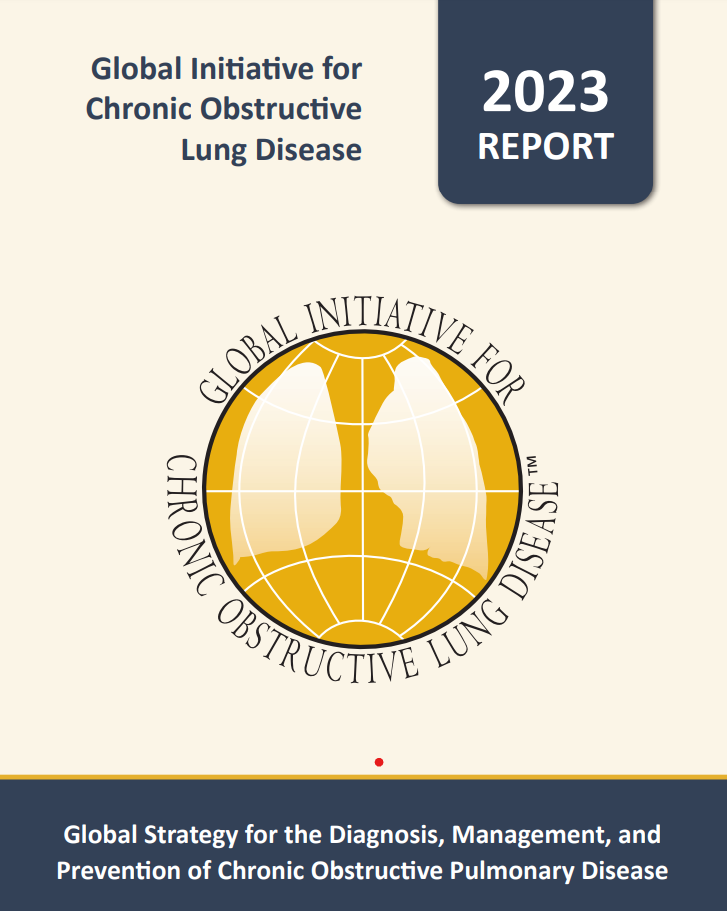 © 2024, 2025 Global Initiative for Chronic Obstructive Lung Disease
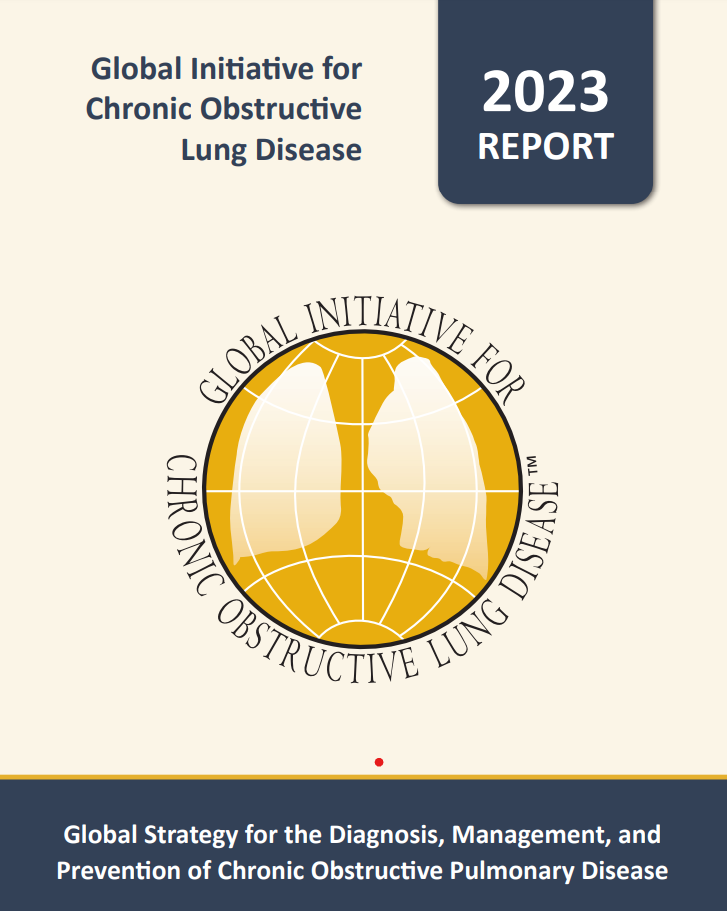 CAT assessment
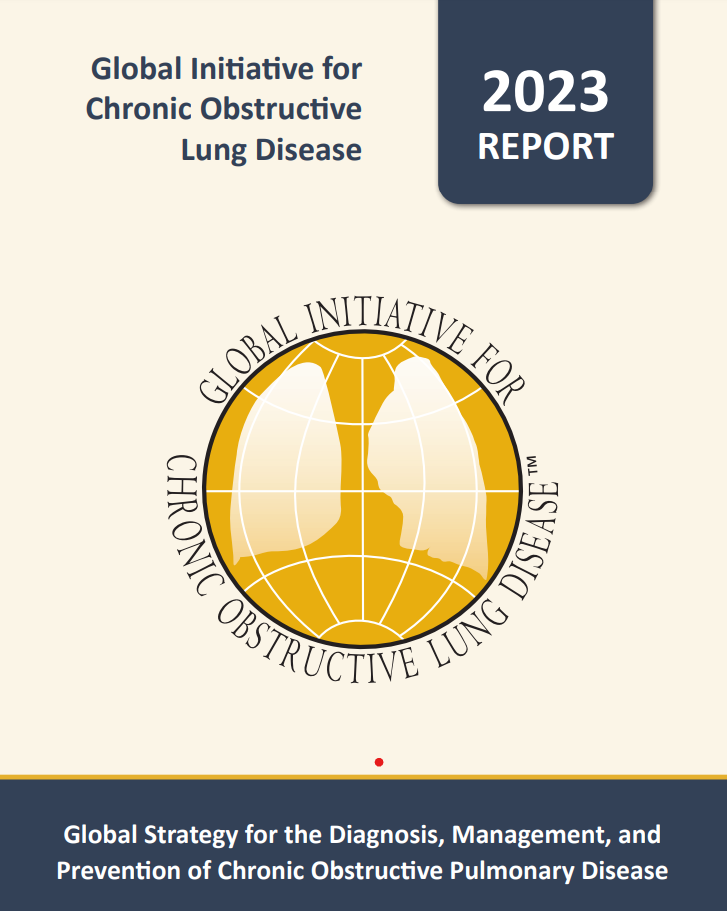 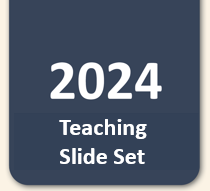 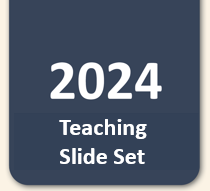 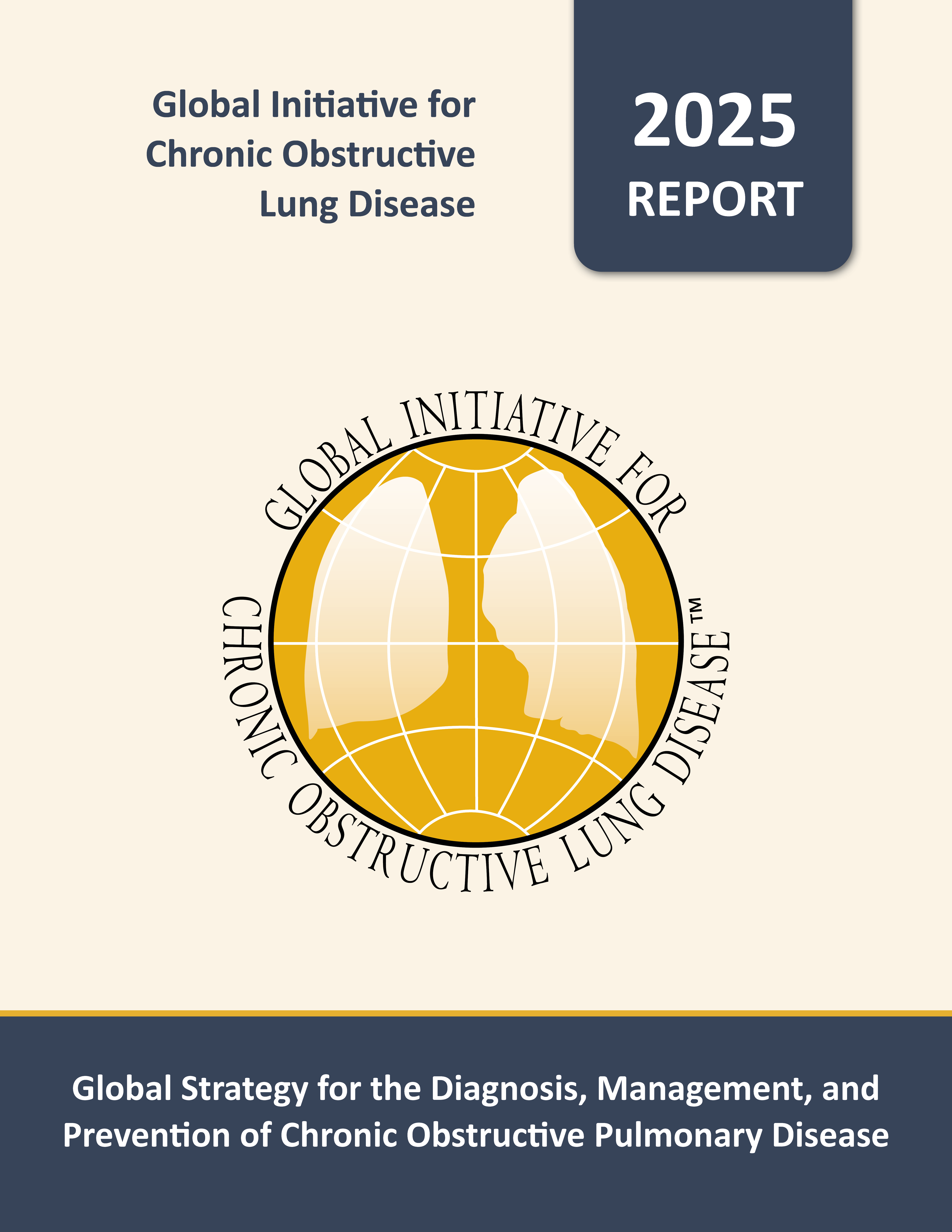 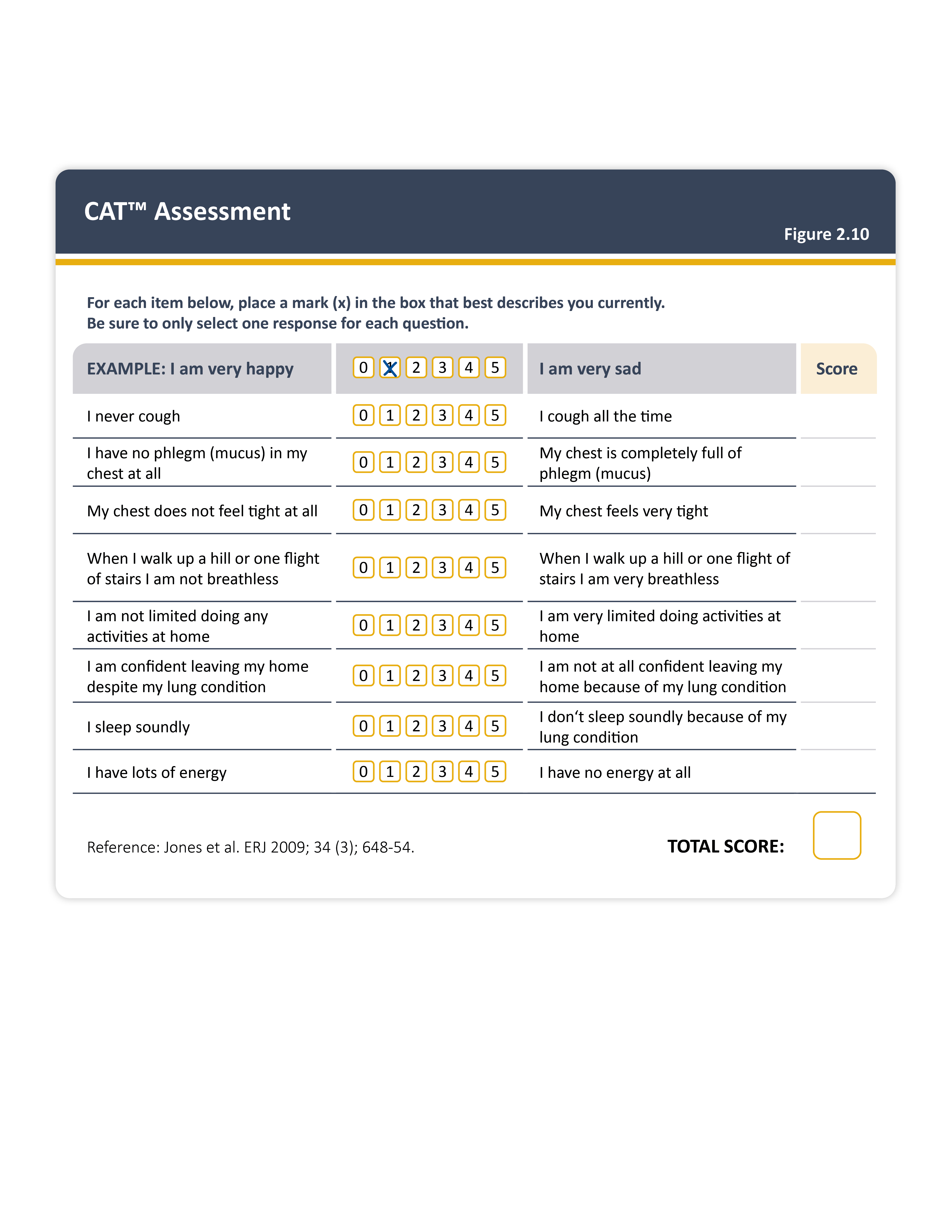 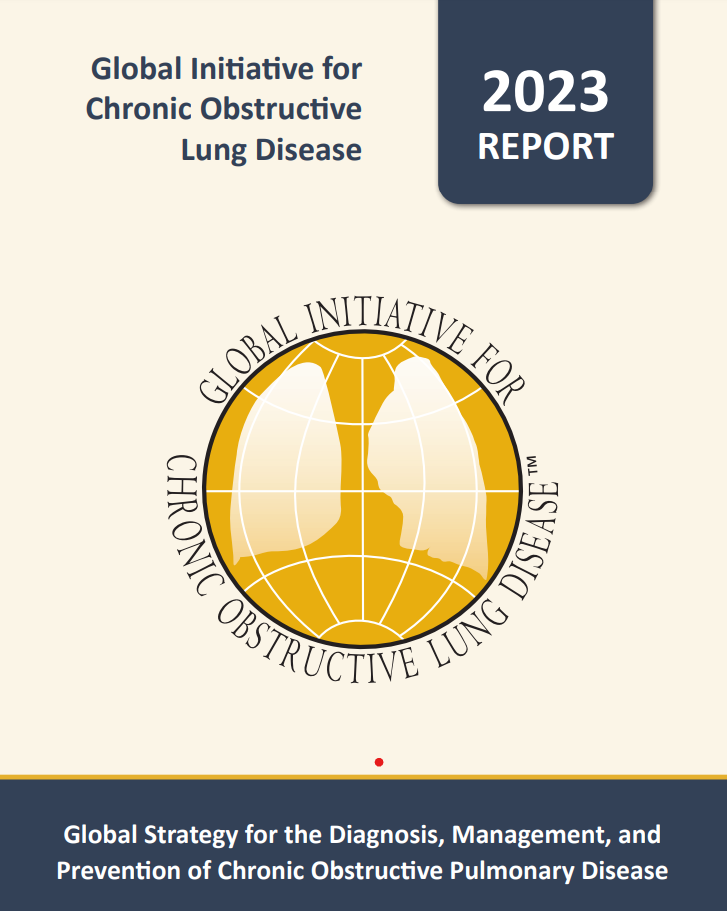 Teaching 
Slide Set
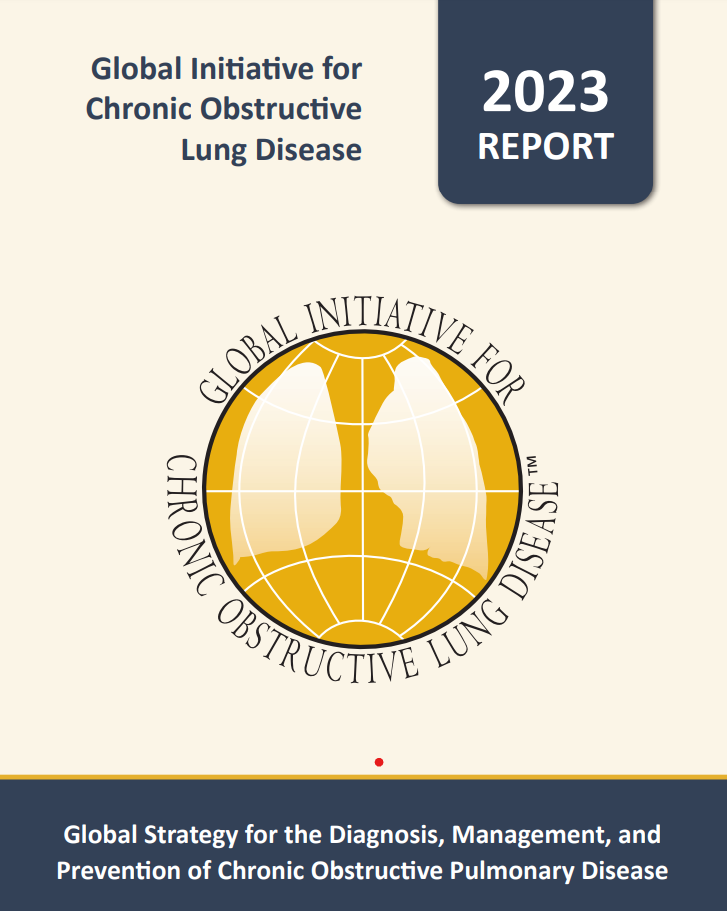 © 2024, 2025 Global Initiative for Chronic Obstructive Lung Disease
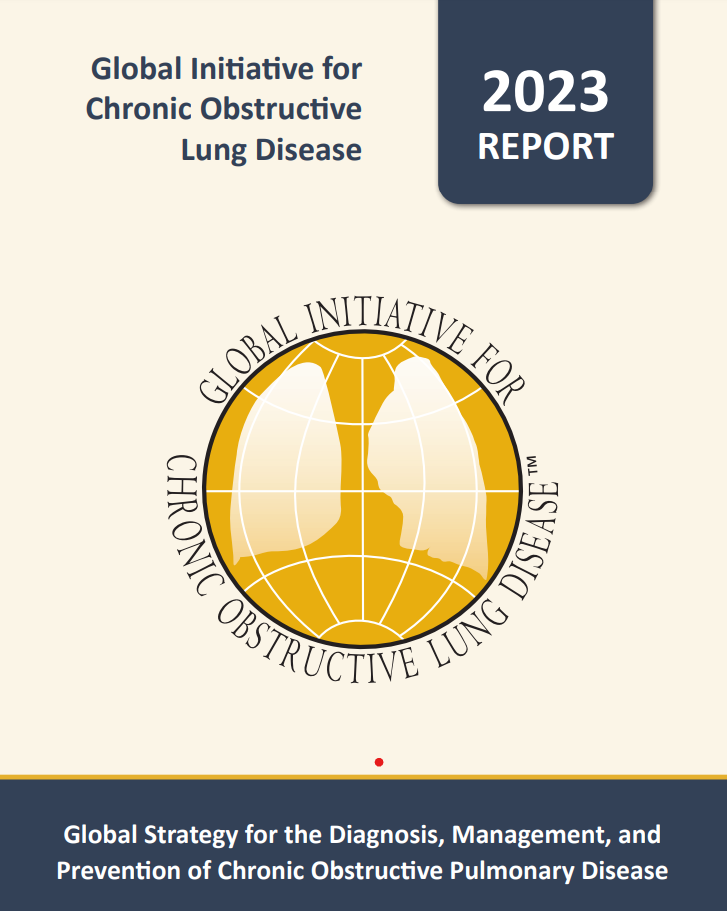 GOLD ABE assessment tool
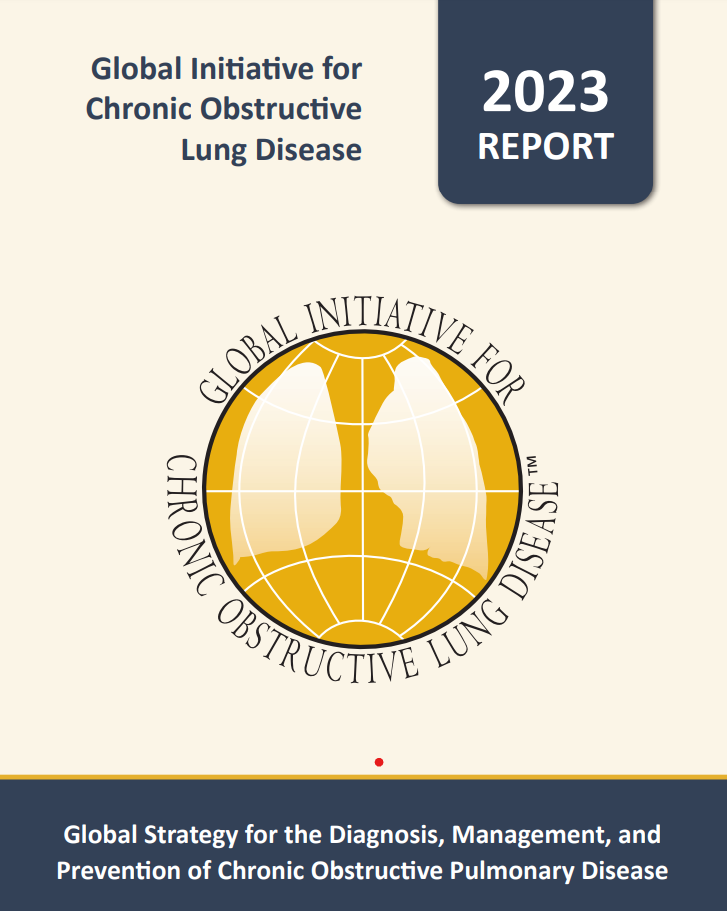 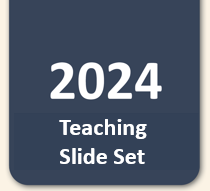 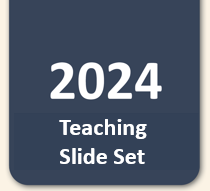 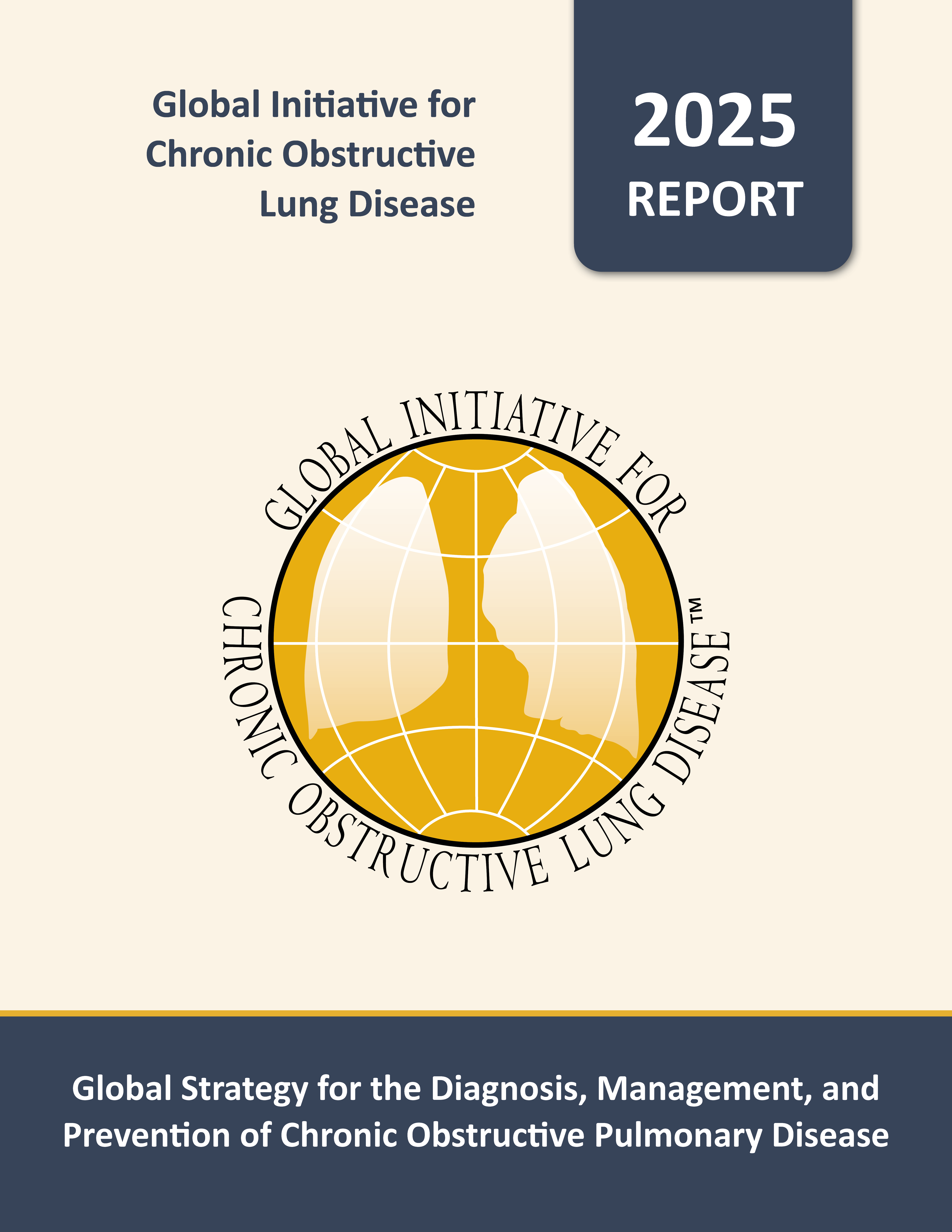 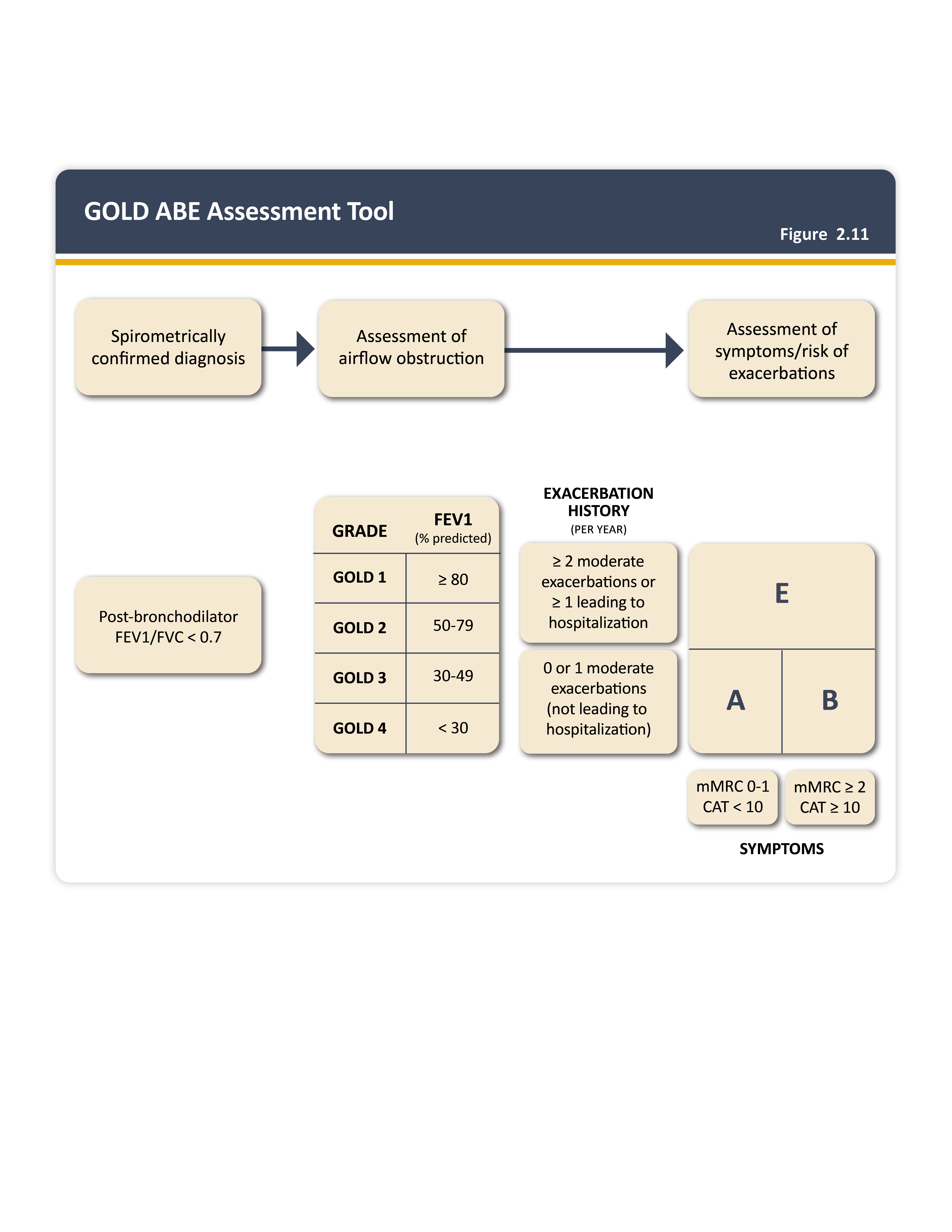 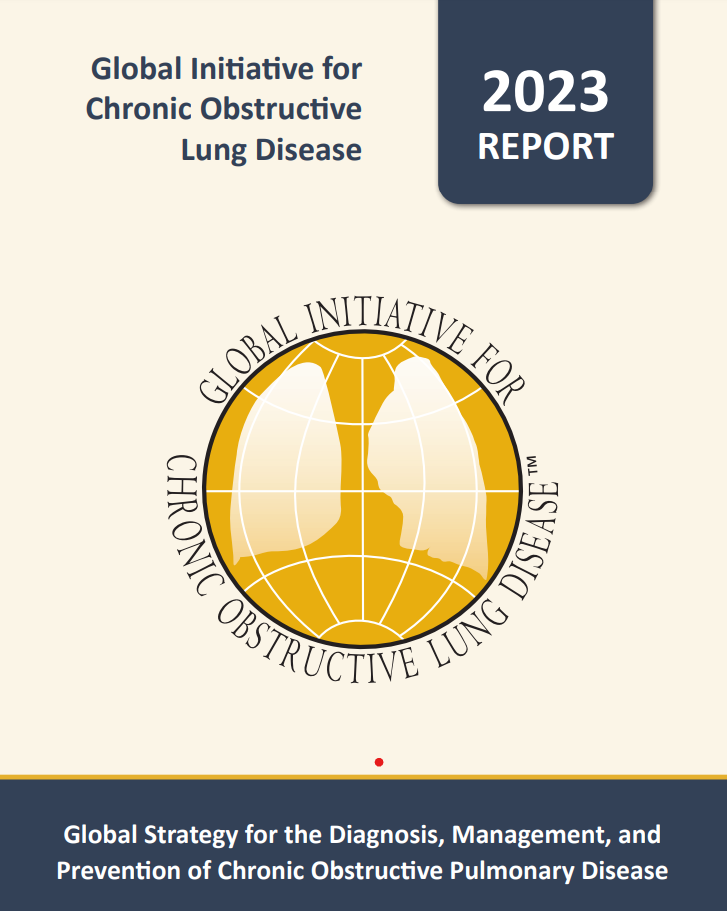 Teaching 
Slide Set
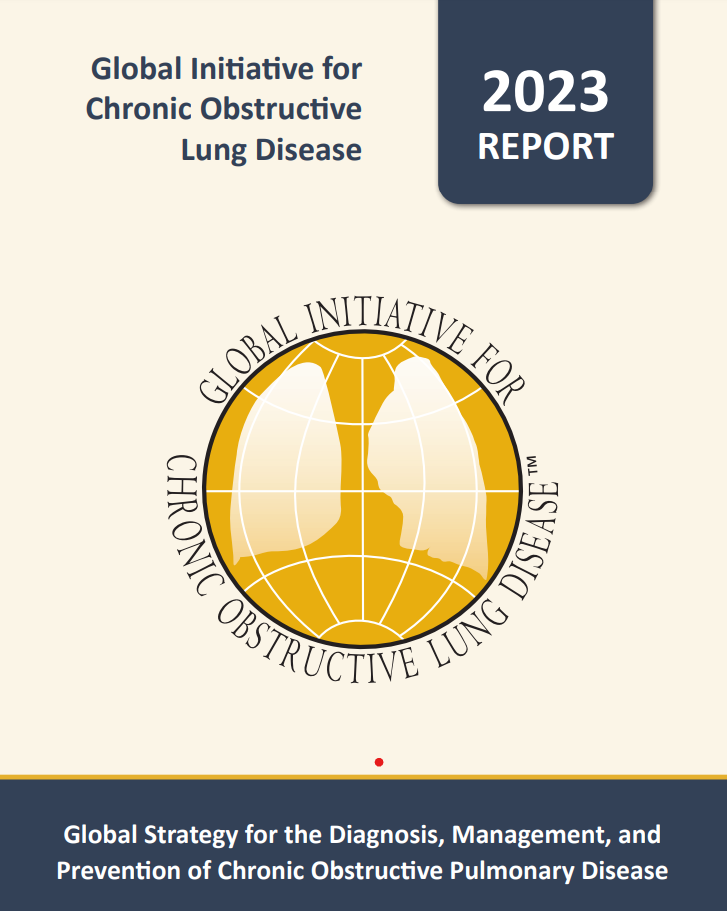 © 2024, 2025 Global Initiative for Chronic Obstructive Lung Disease
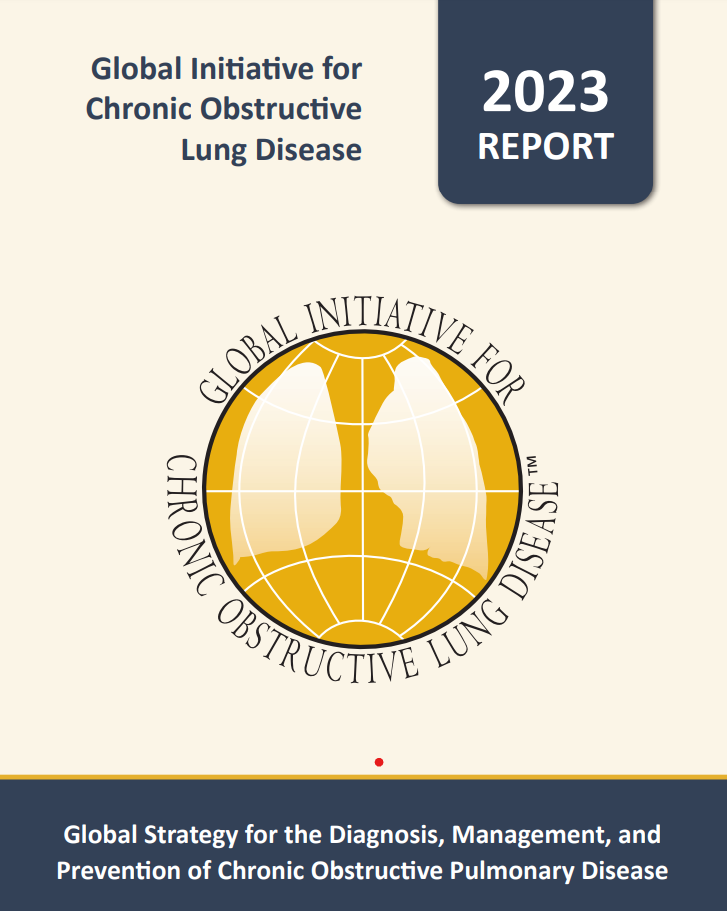 Use of CT in stable COPD
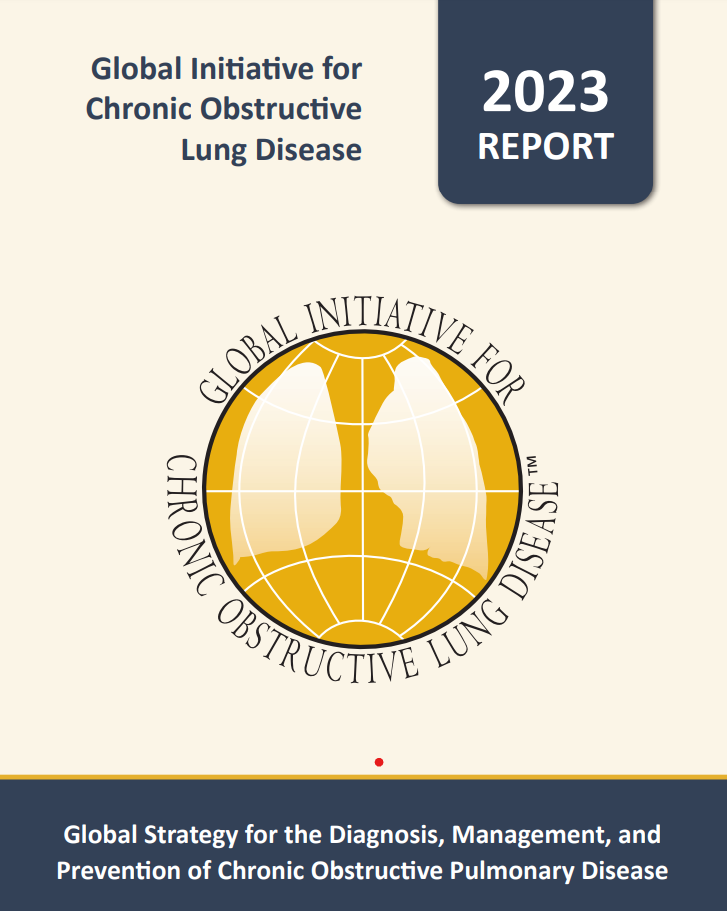 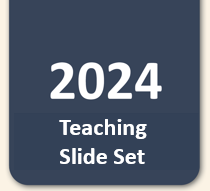 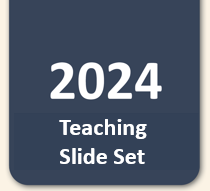 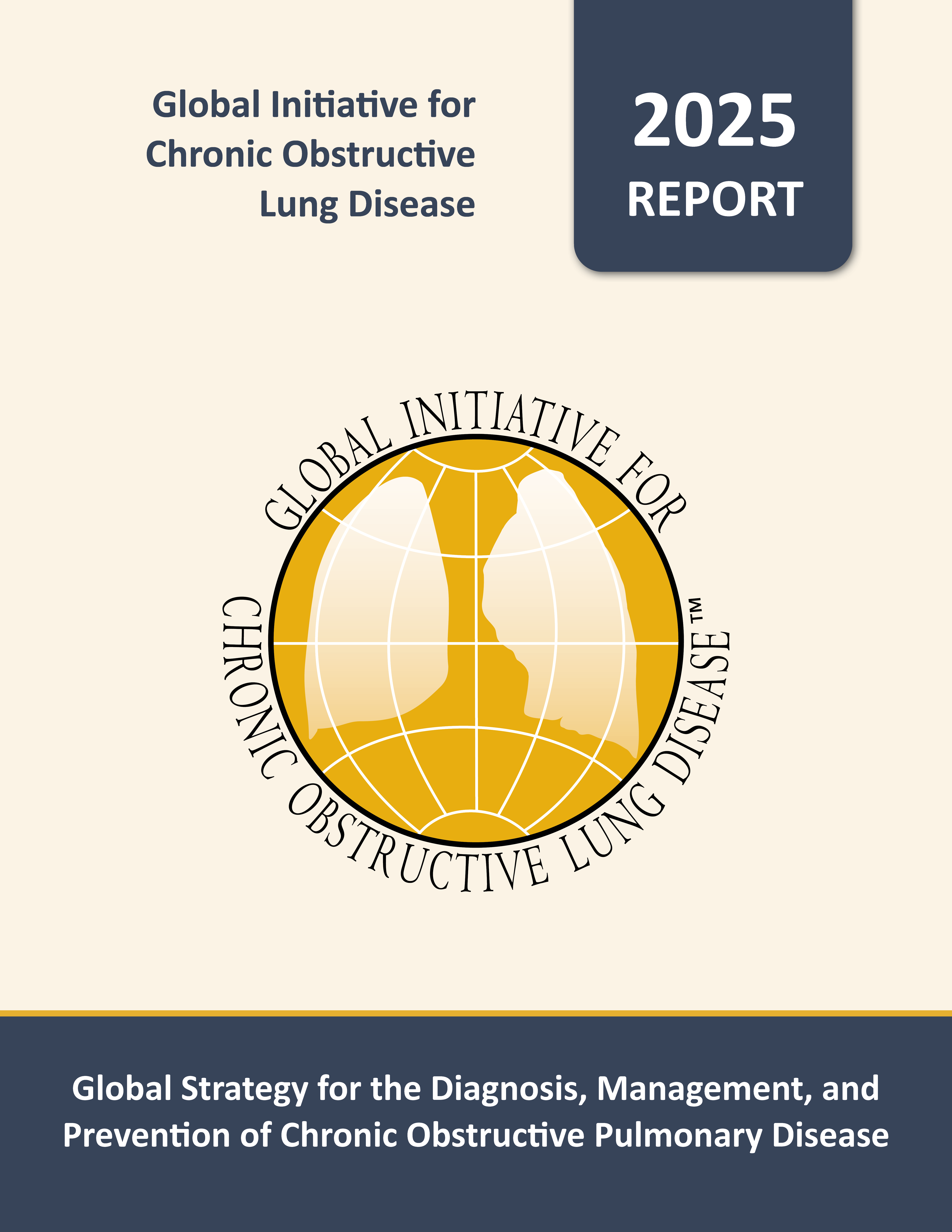 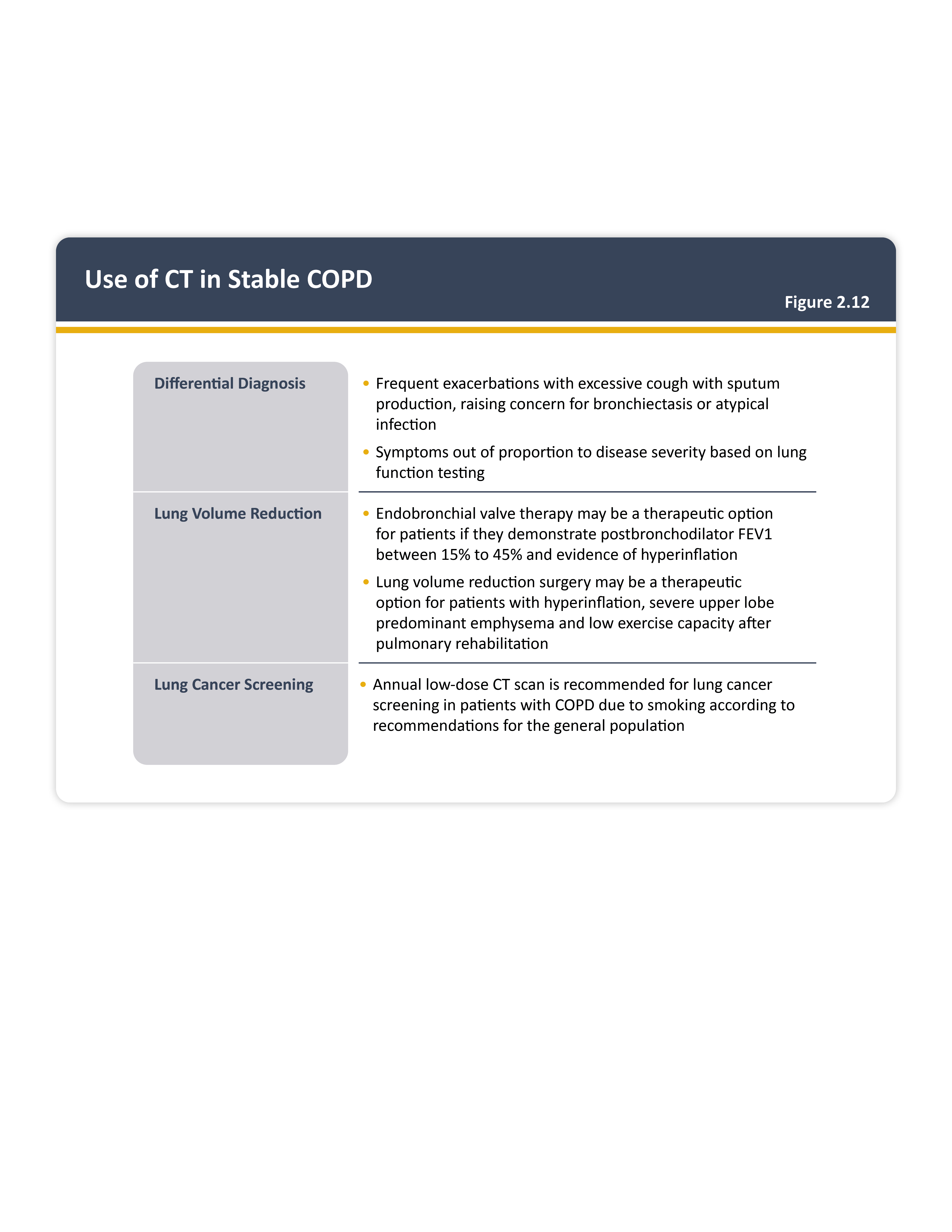 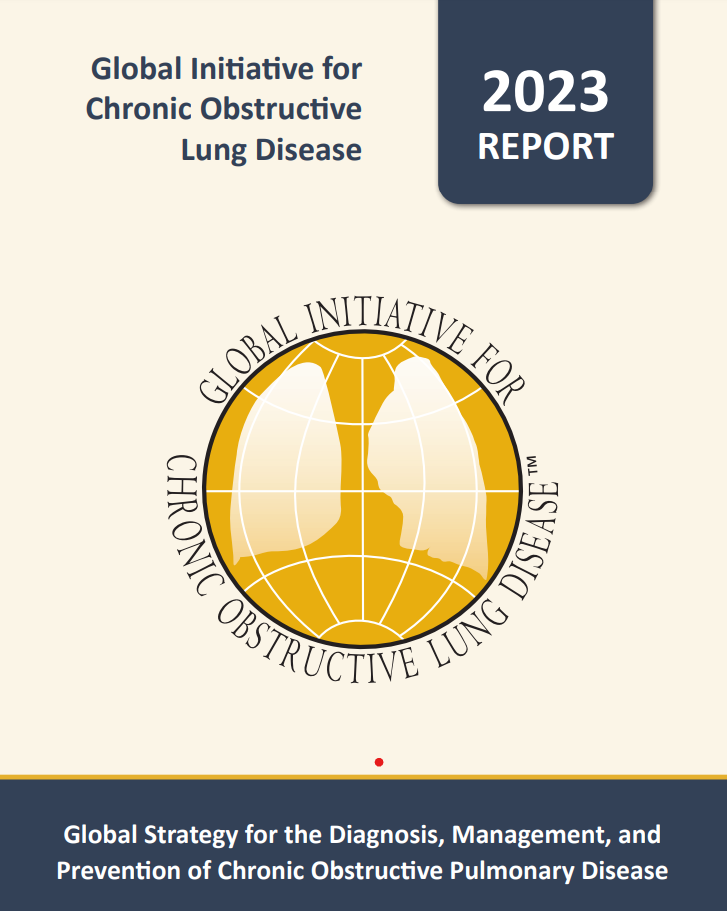 Teaching 
Slide Set
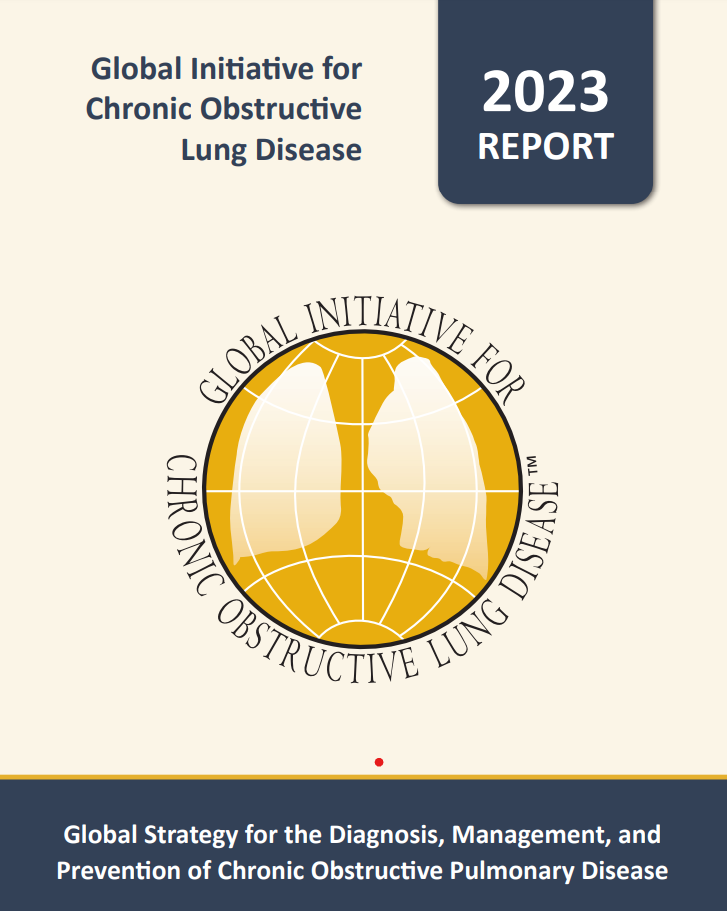 © 2024, 2025 Global Initiative for Chronic Obstructive Lung Disease
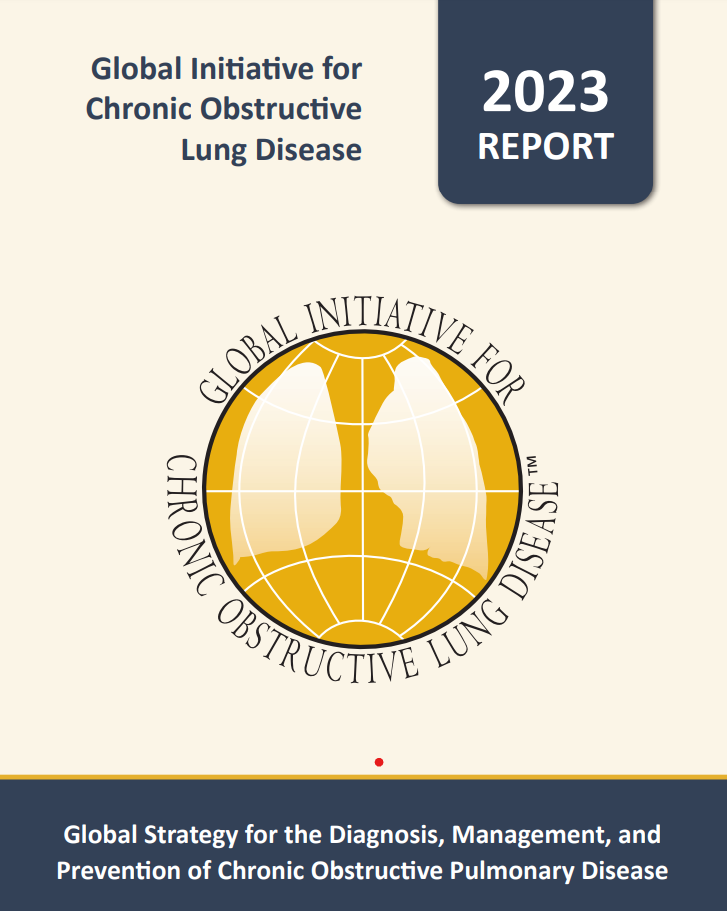 Goals for treatment of stable COPD
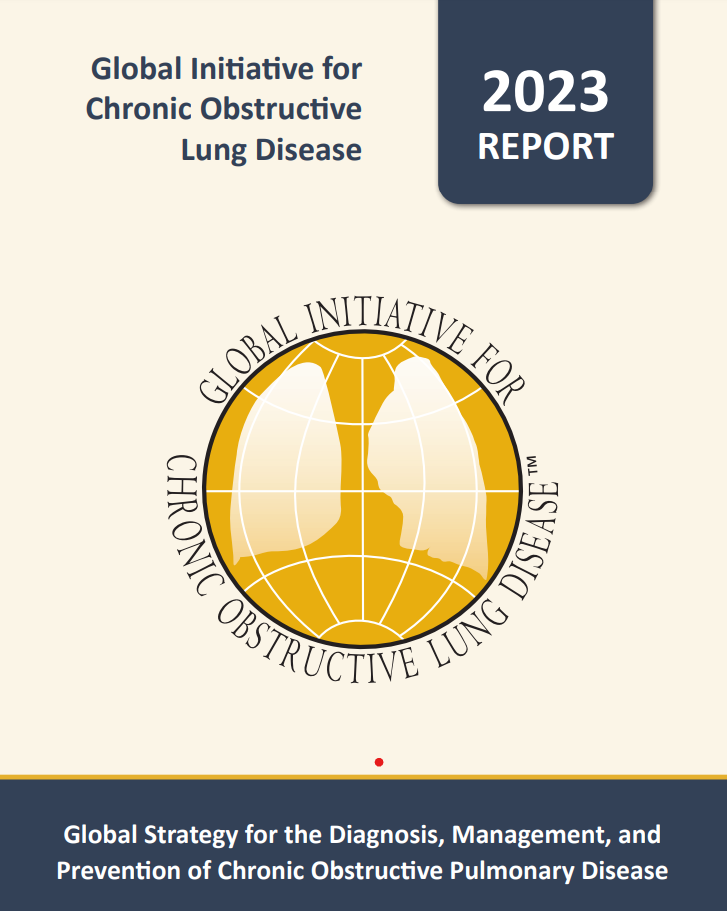 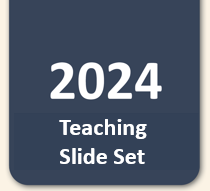 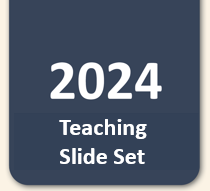 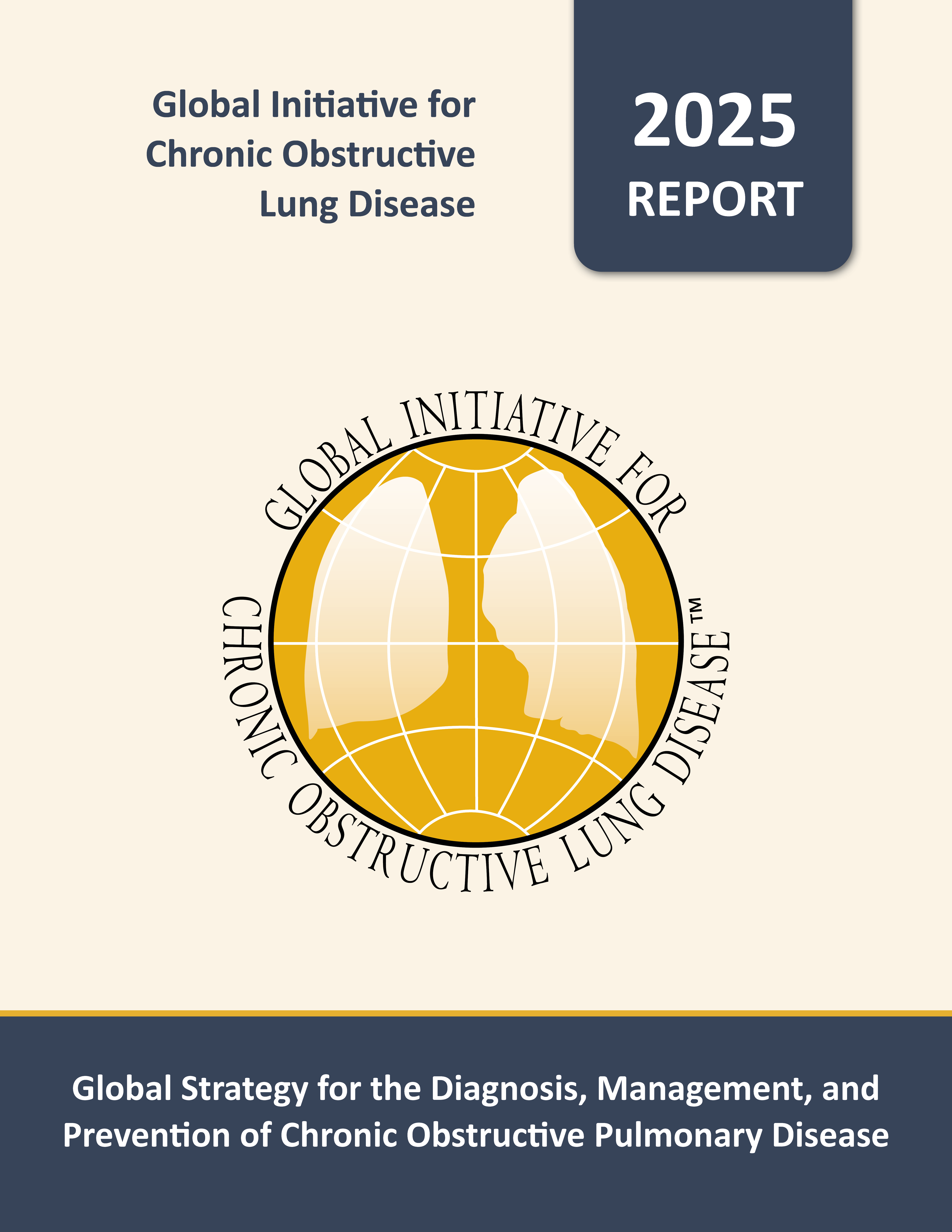 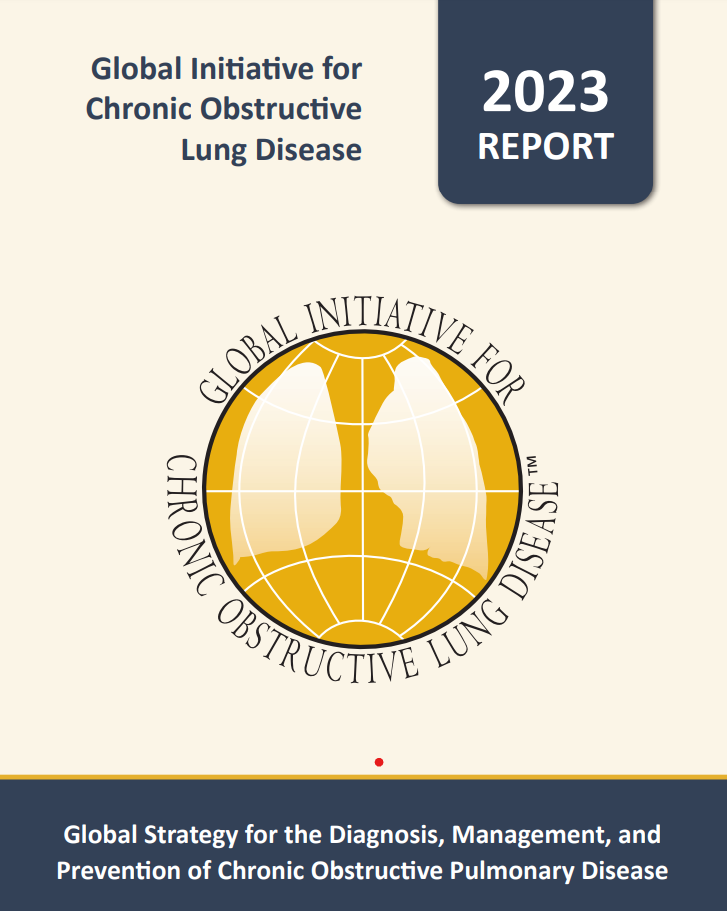 Teaching 
Slide Set
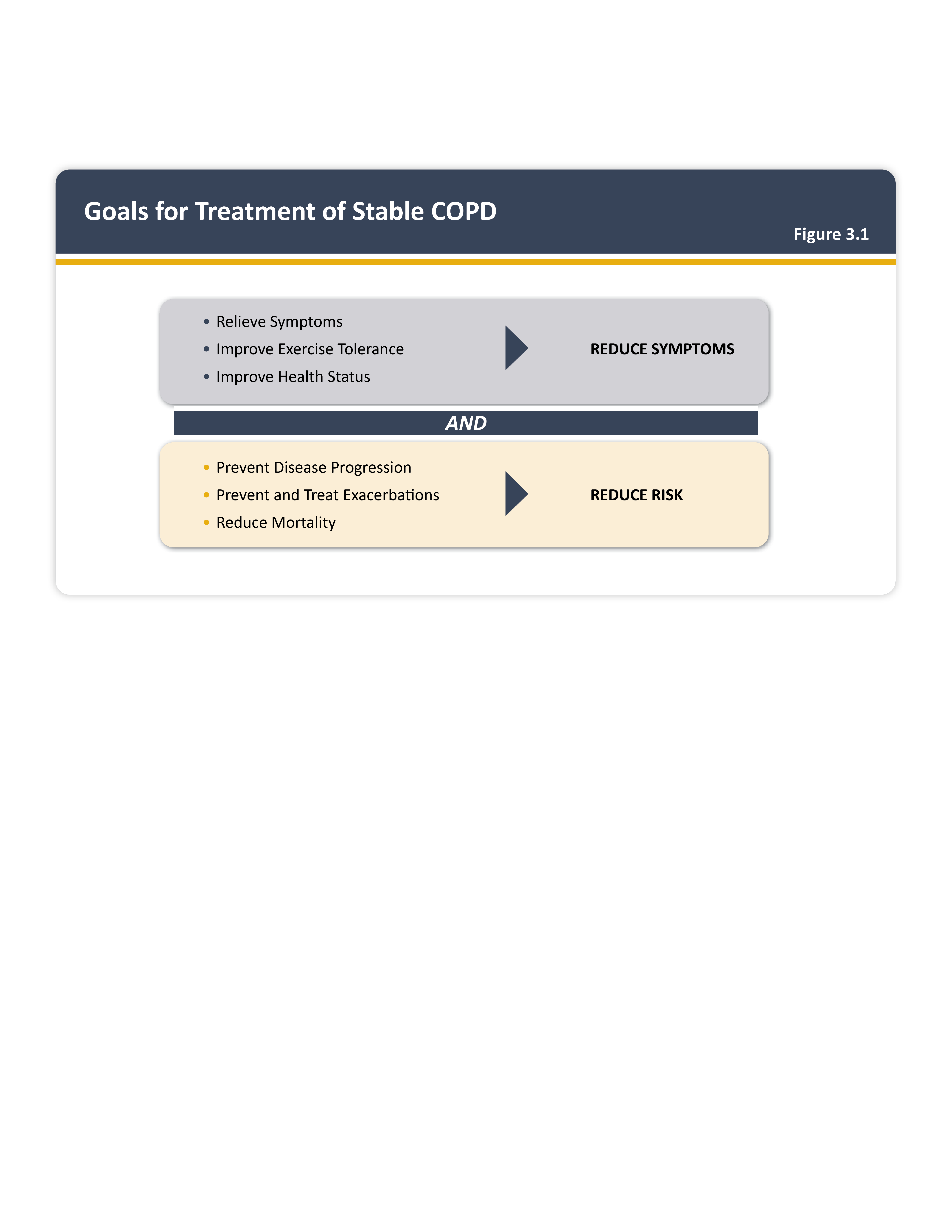 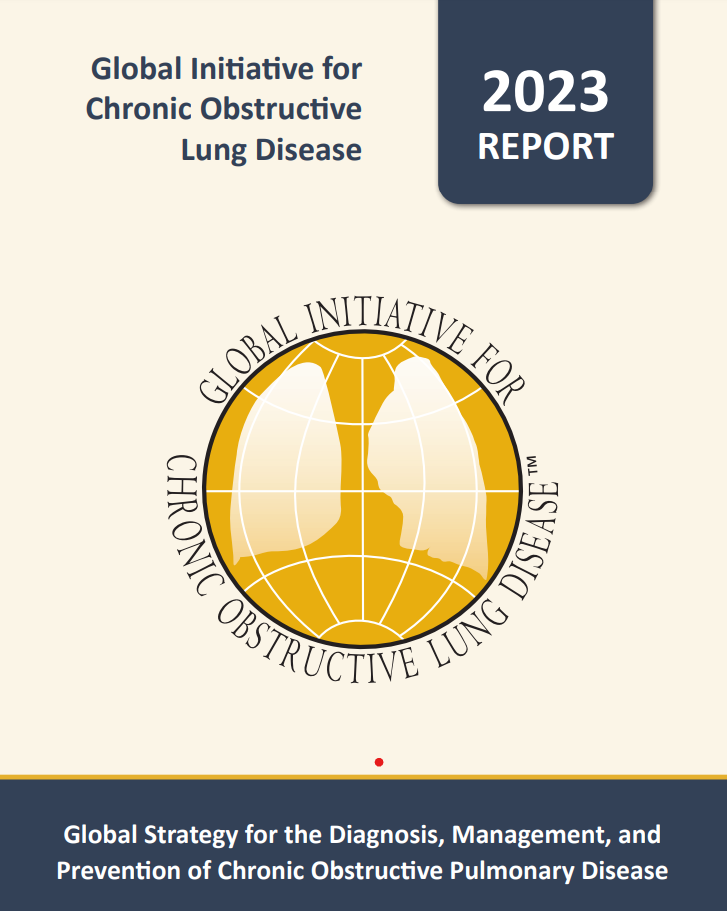 © 2024, 2025 Global Initiative for Chronic Obstructive Lung Disease
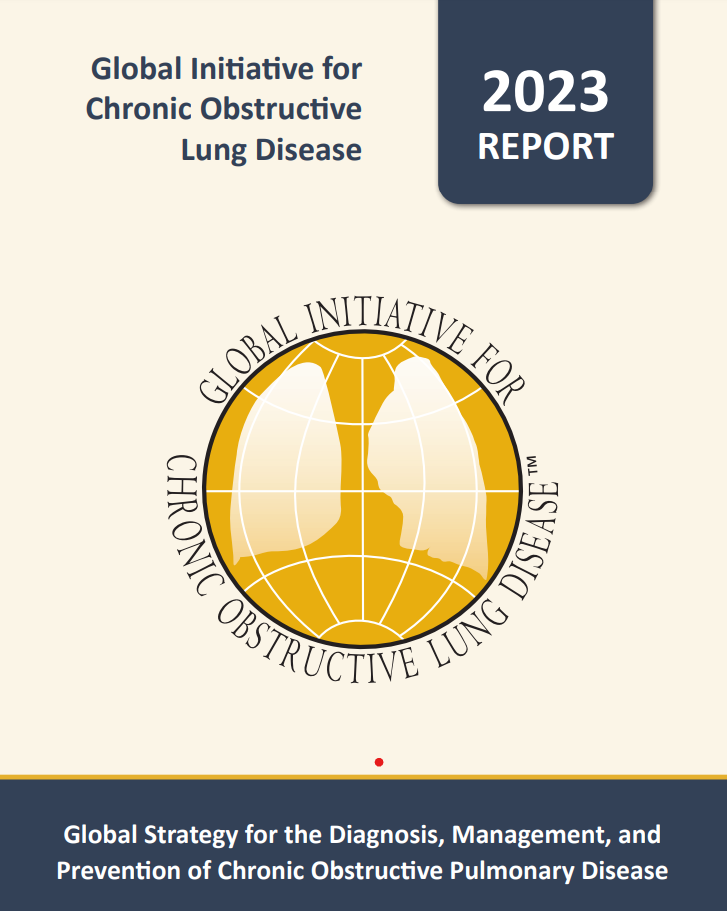 Management of COPD
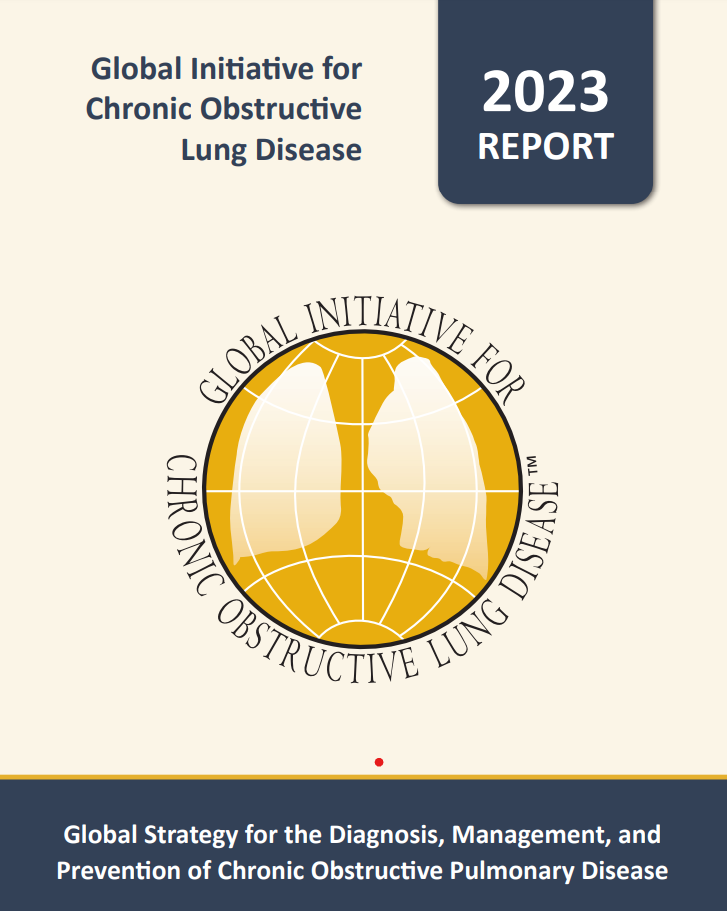 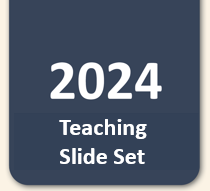 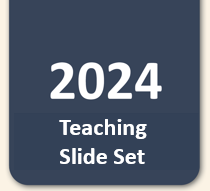 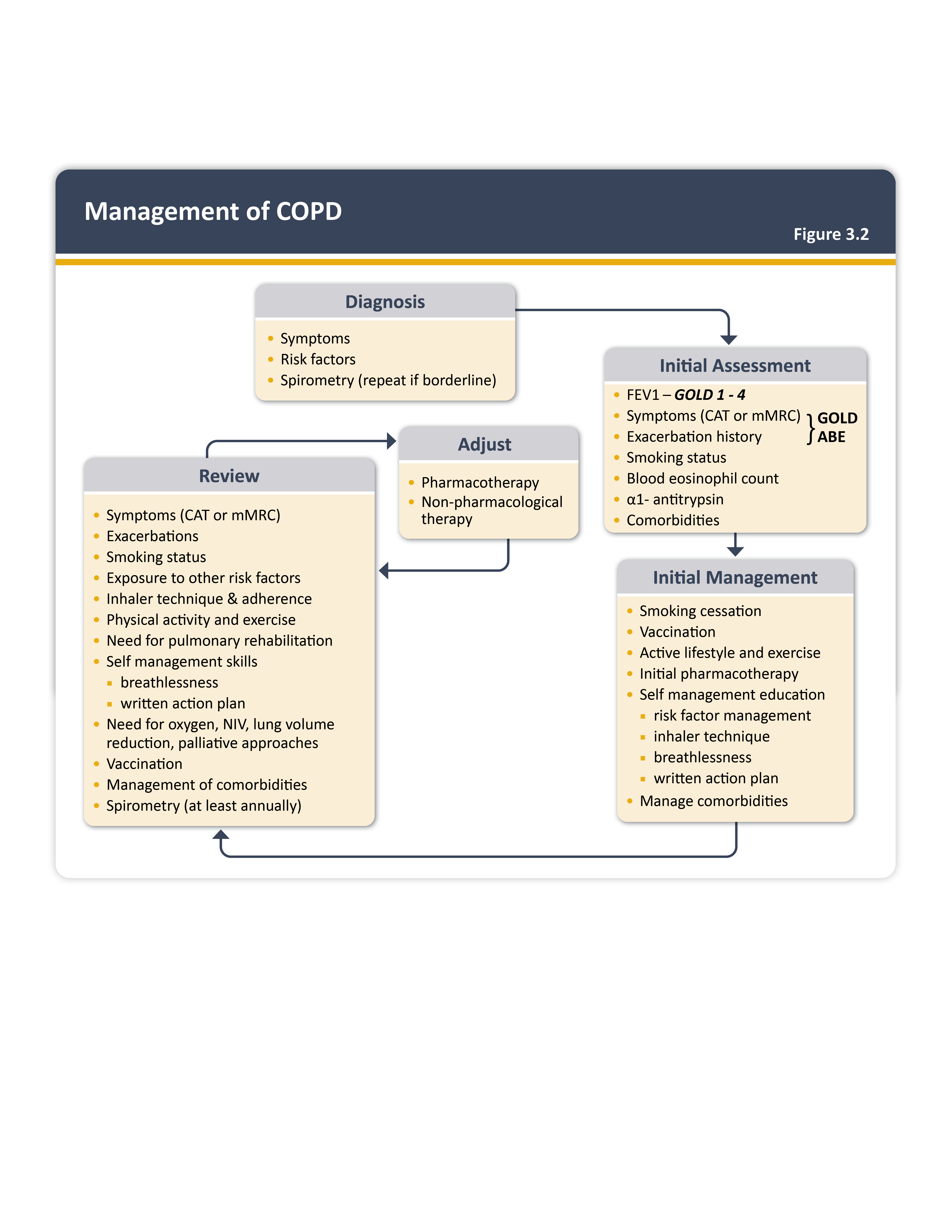 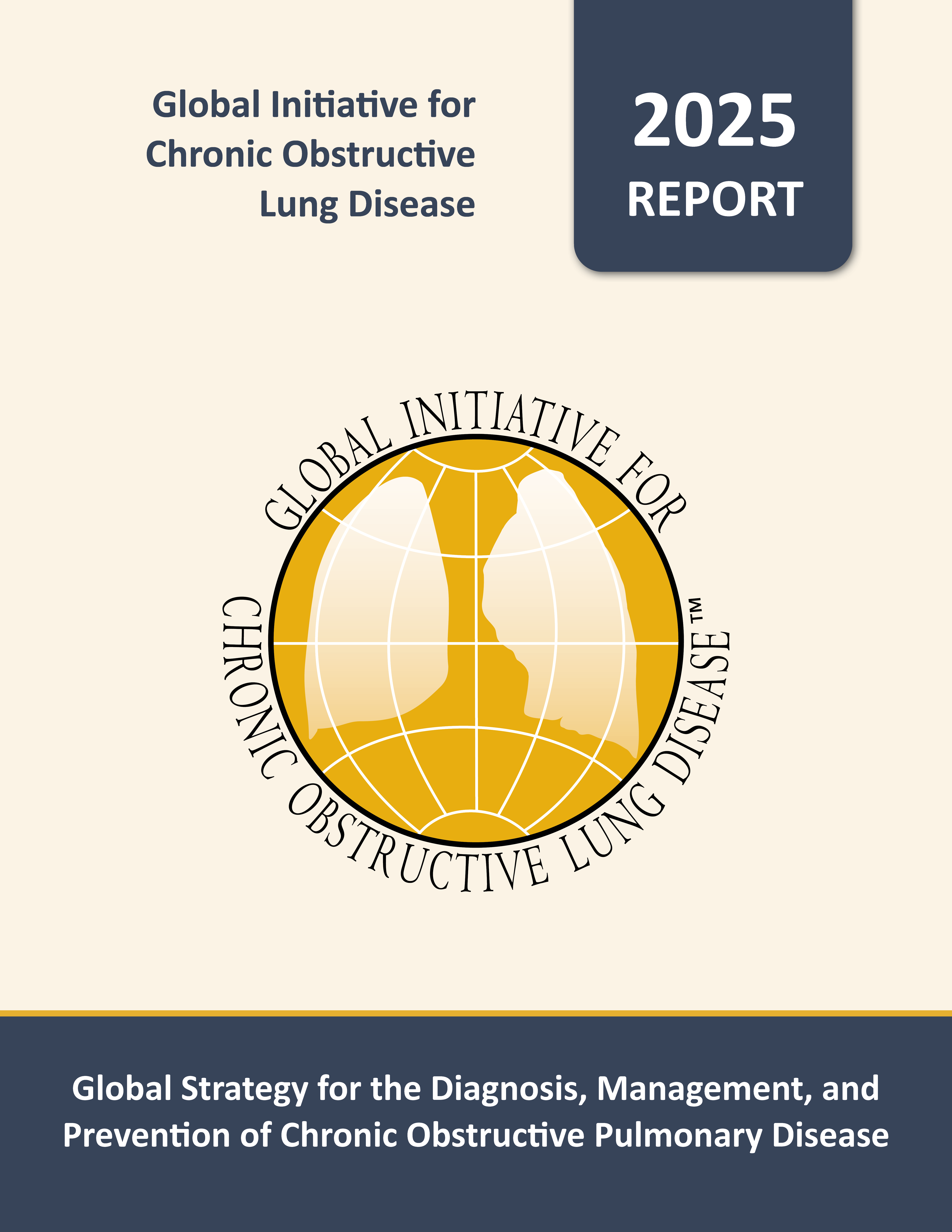 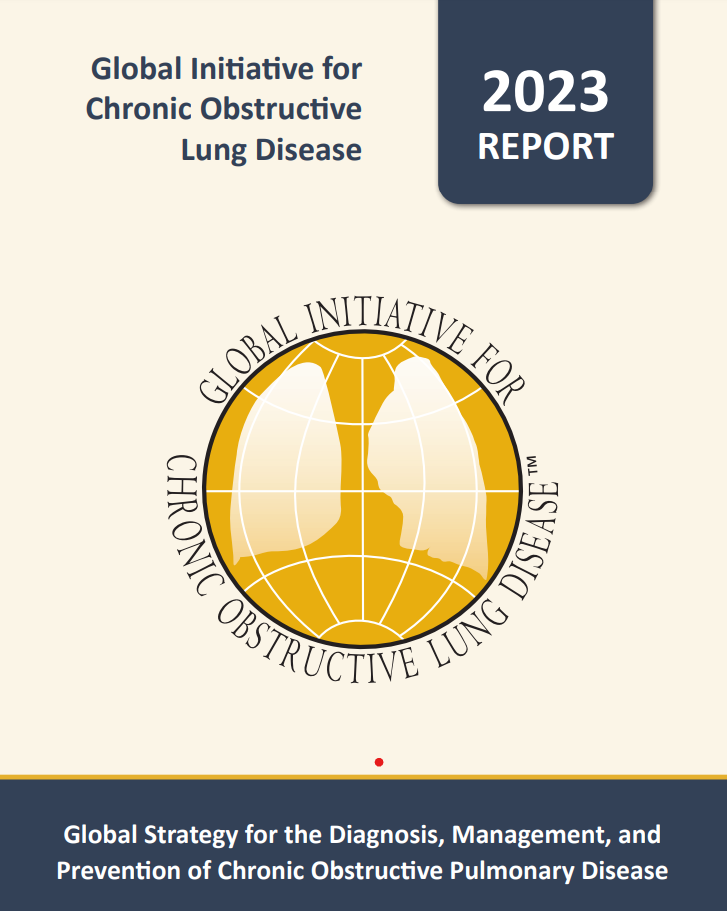 Teaching 
Slide Set
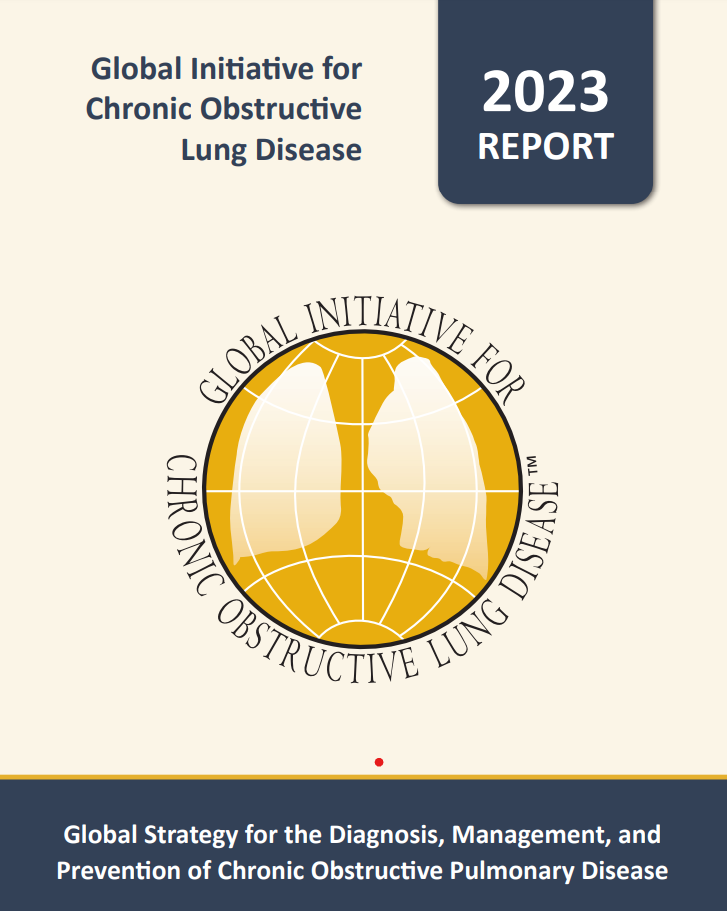 © 2024, 2025 Global Initiative for Chronic Obstructive Lung Disease
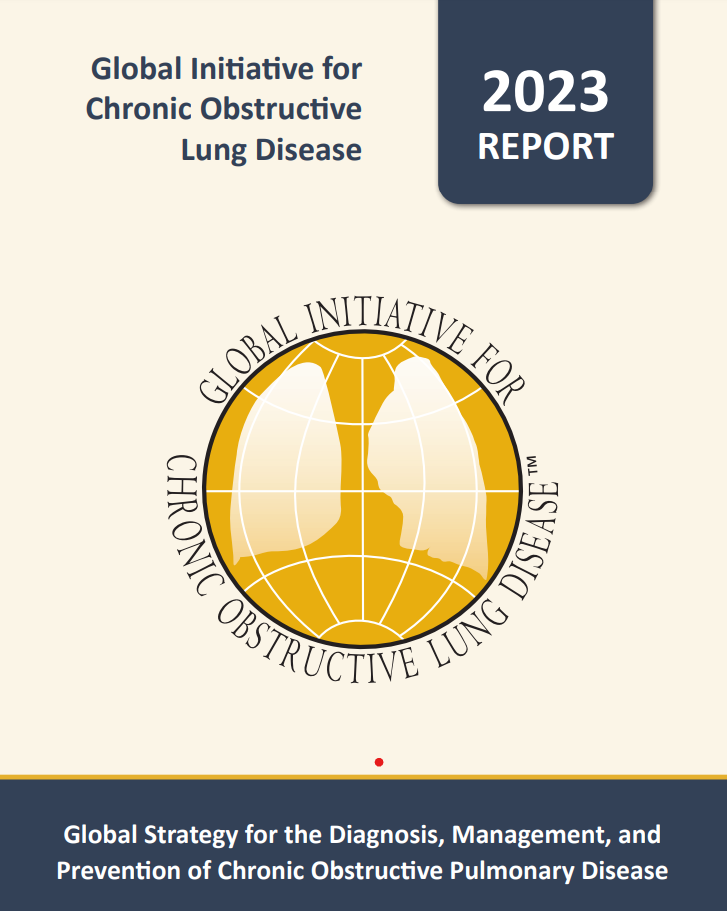 Identify and reduce risk factor exposure
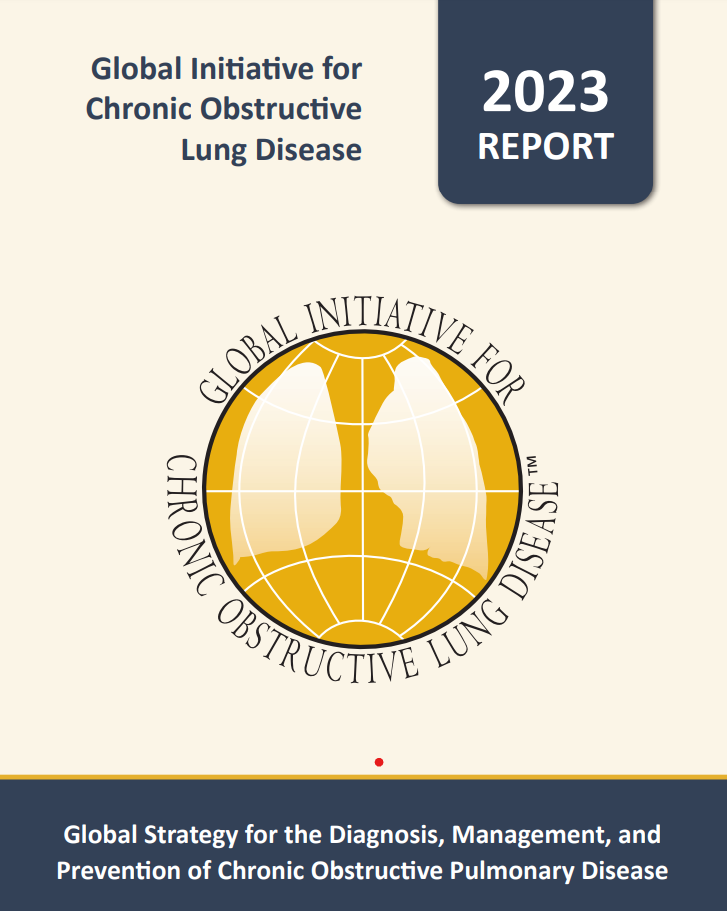 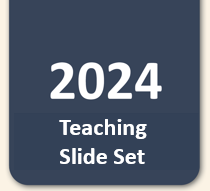 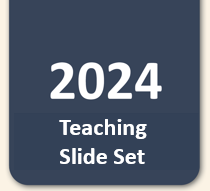 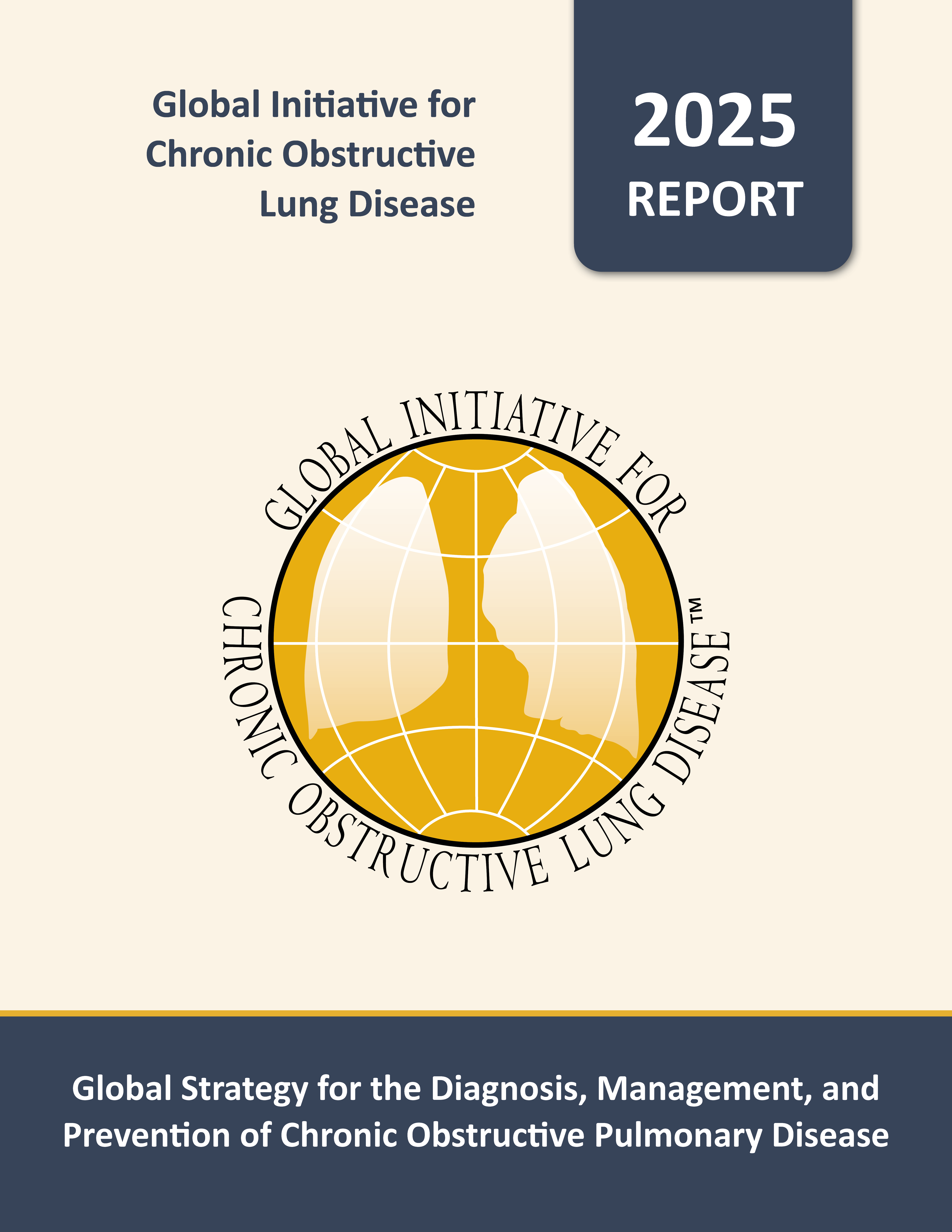 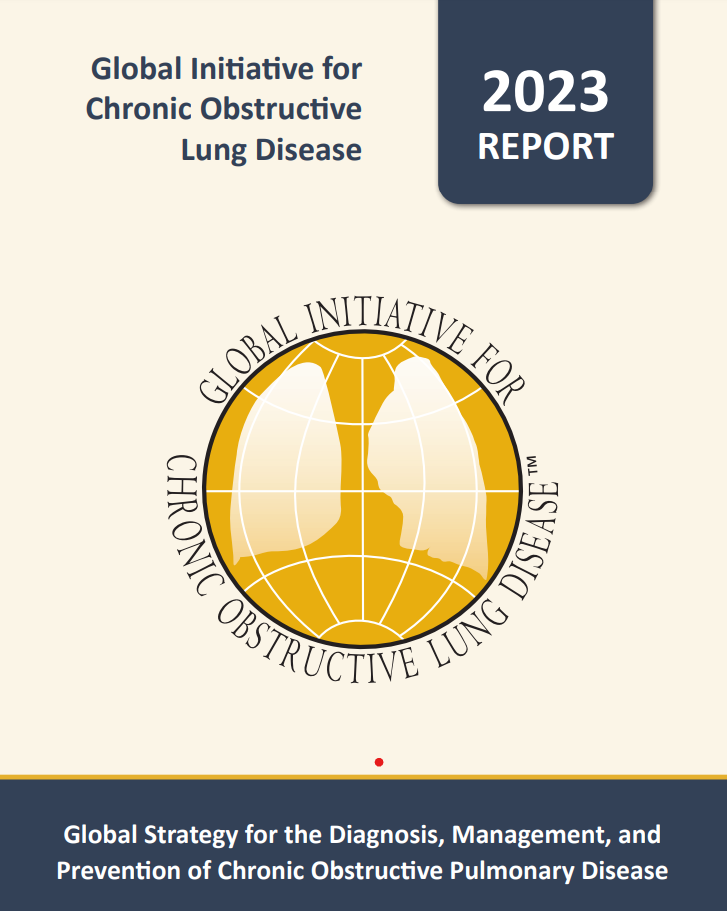 Teaching 
Slide Set
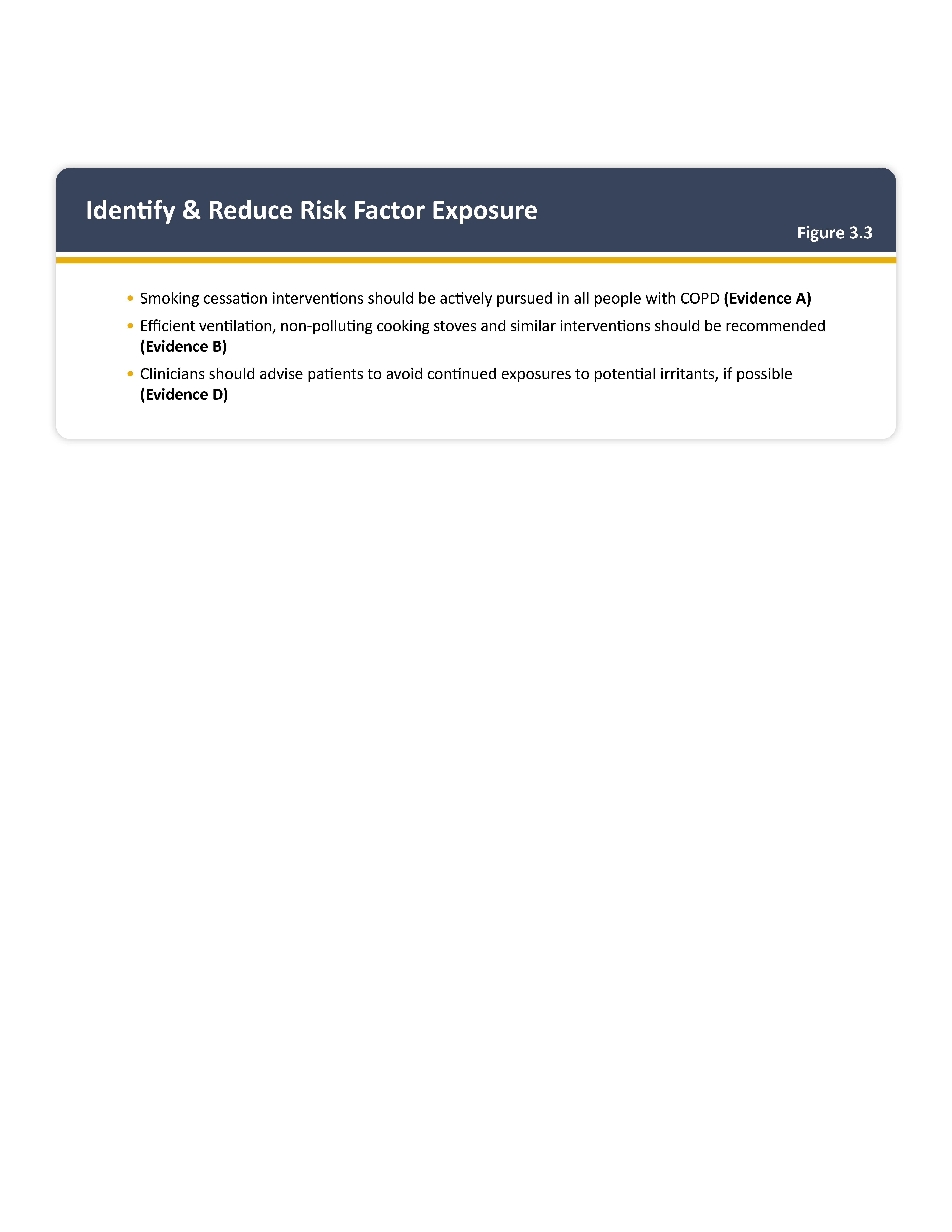 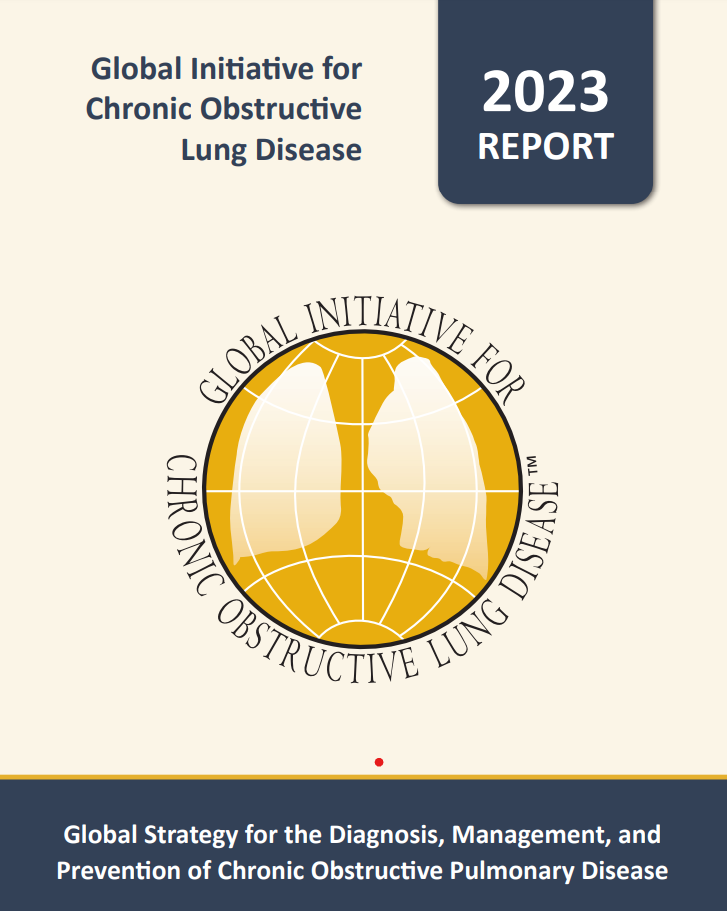 © 2024, 2025 Global Initiative for Chronic Obstructive Lung Disease
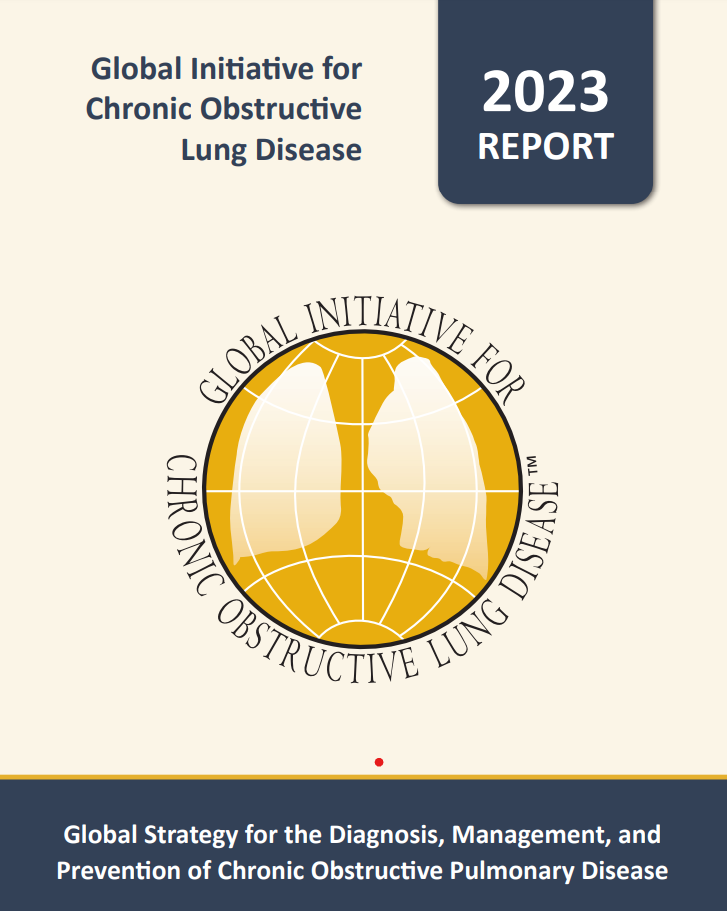 Brief strategies to help the patient willing to quit
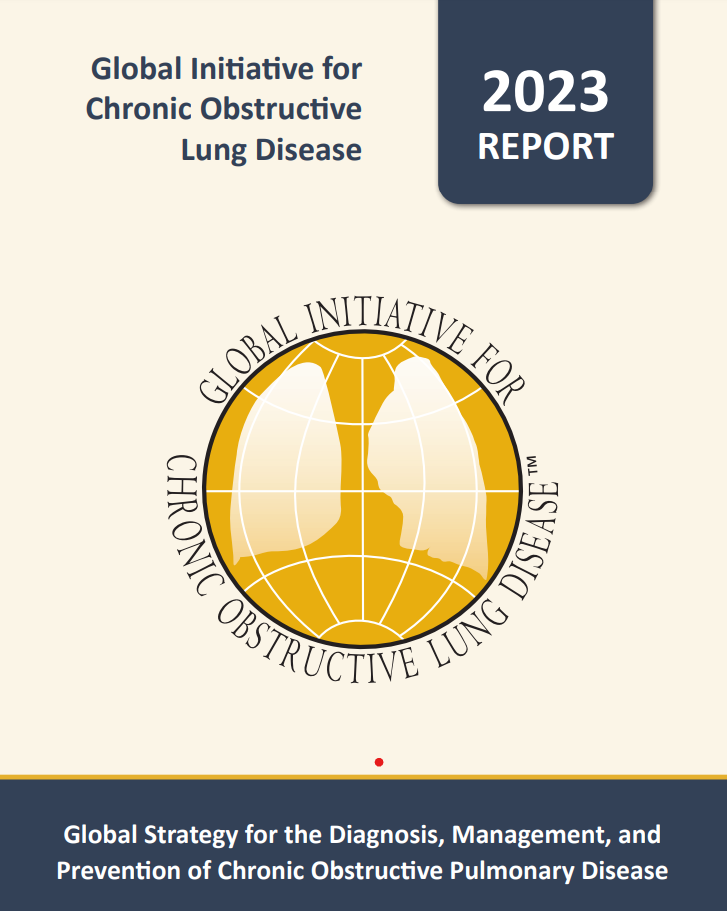 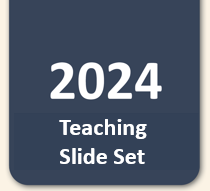 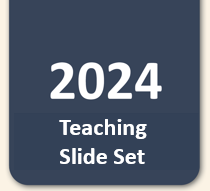 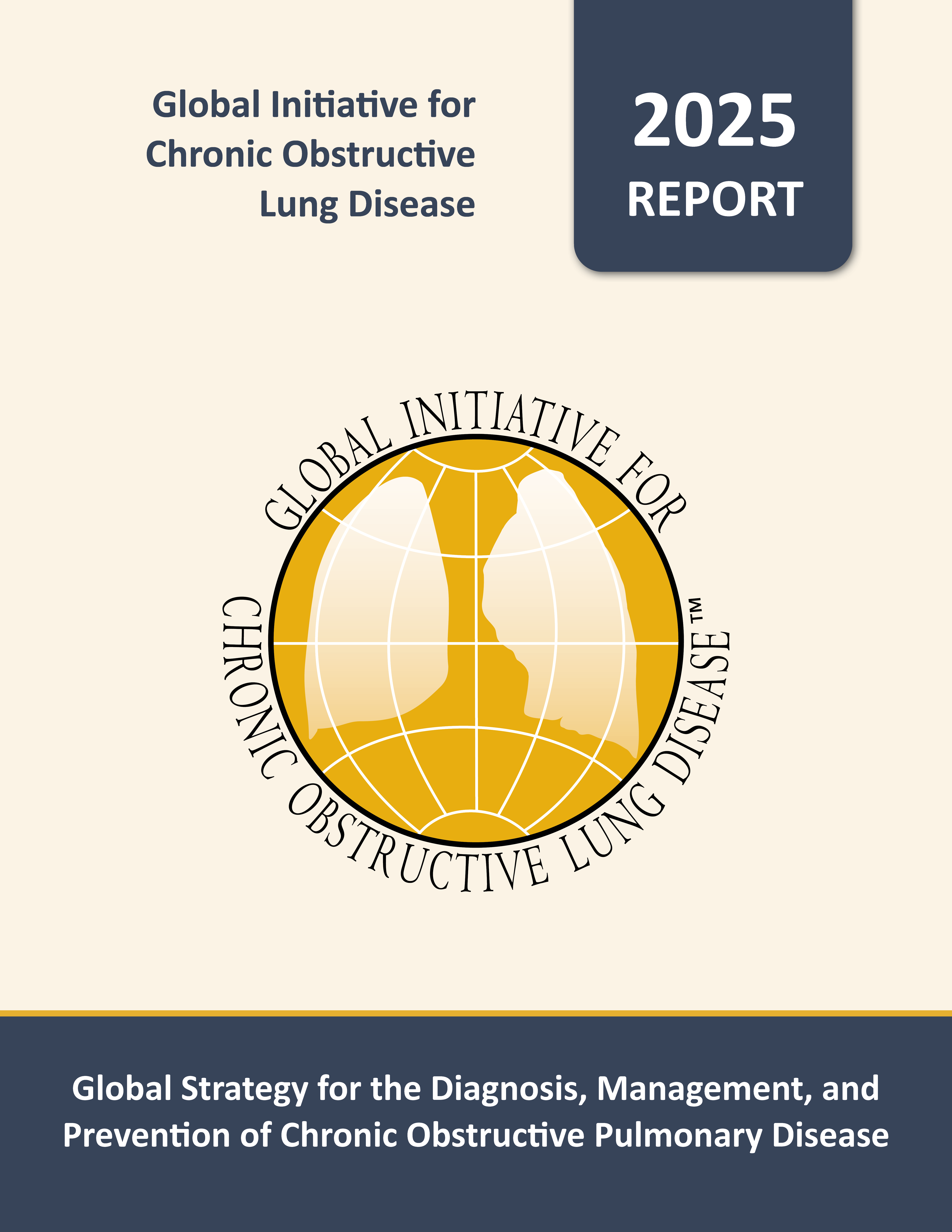 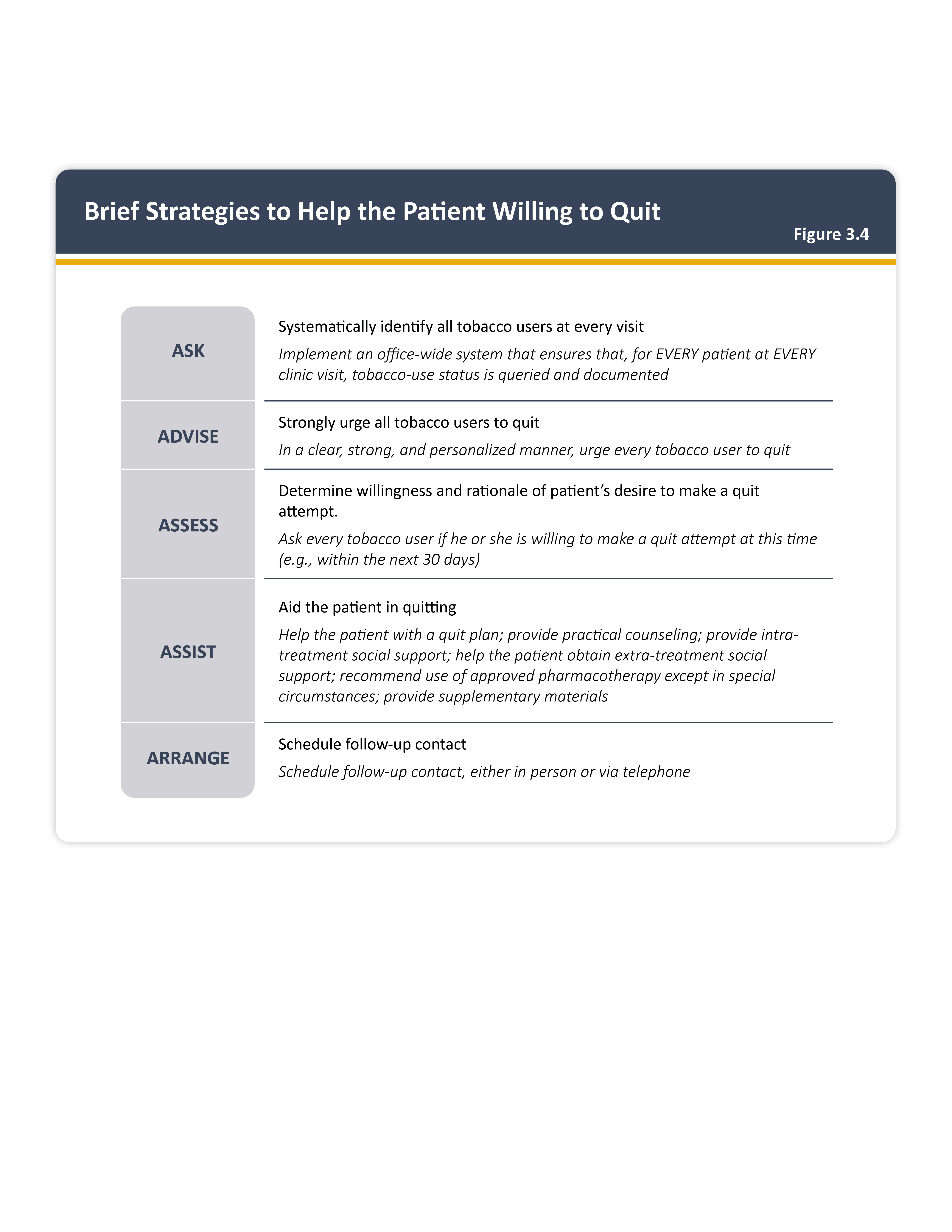 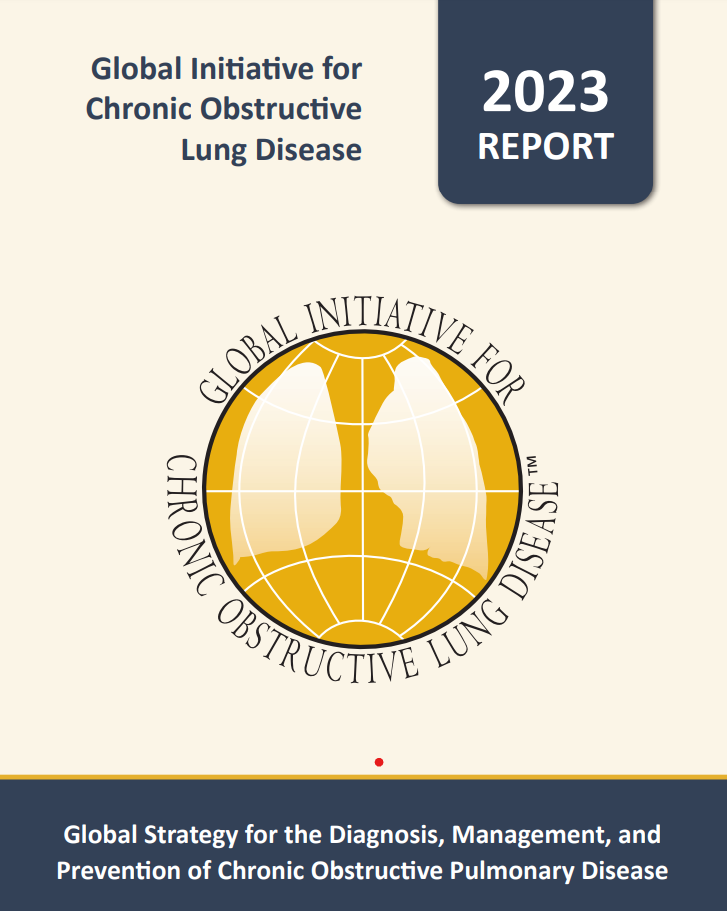 Teaching 
Slide Set
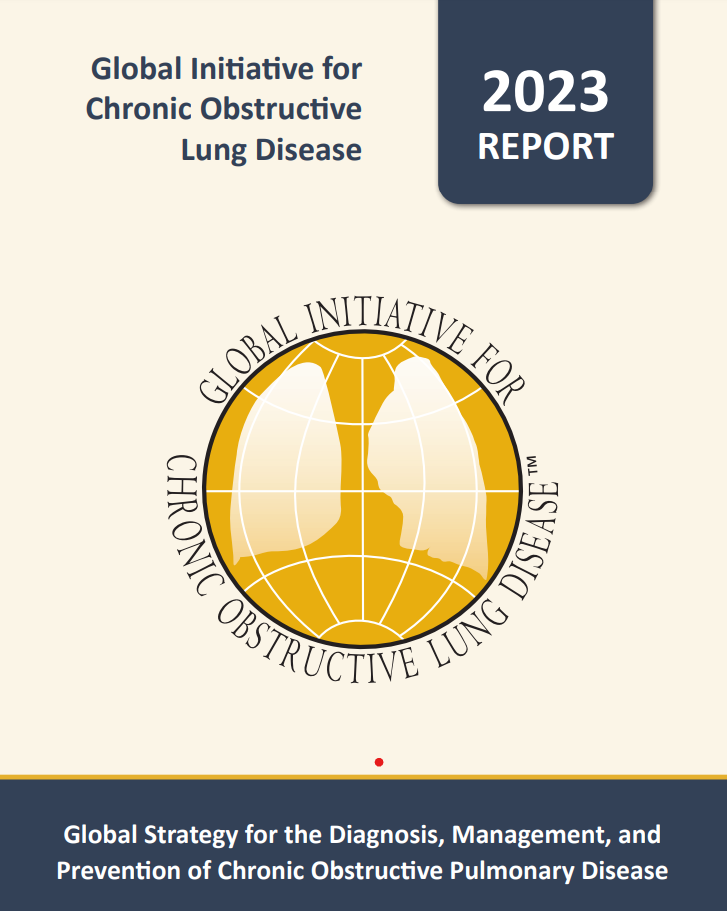 © 2024, 2025 Global Initiative for Chronic Obstructive Lung Disease
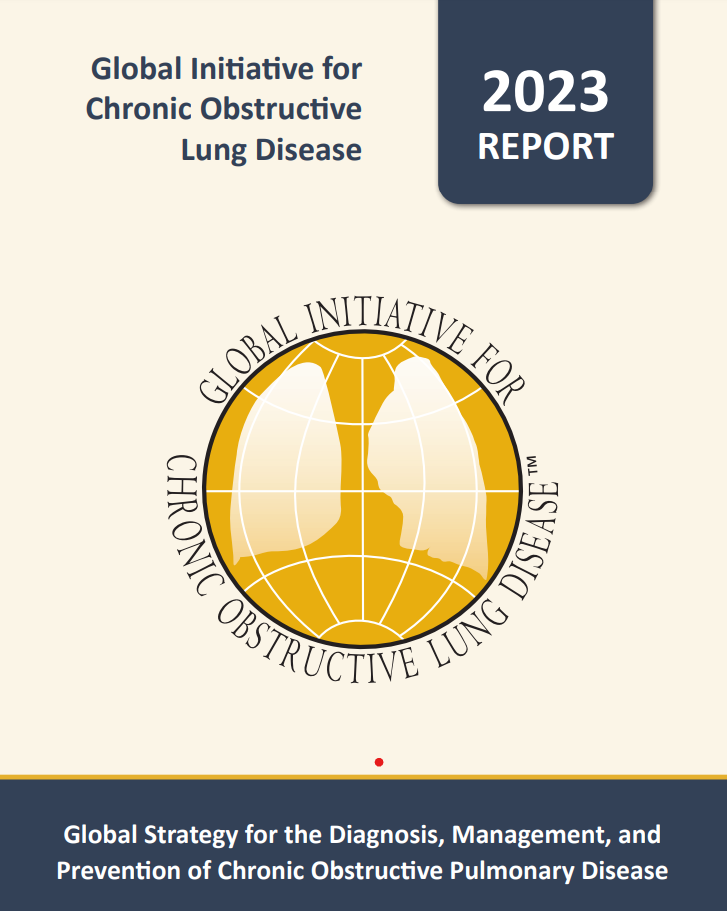 Treating tobacco use and dependence
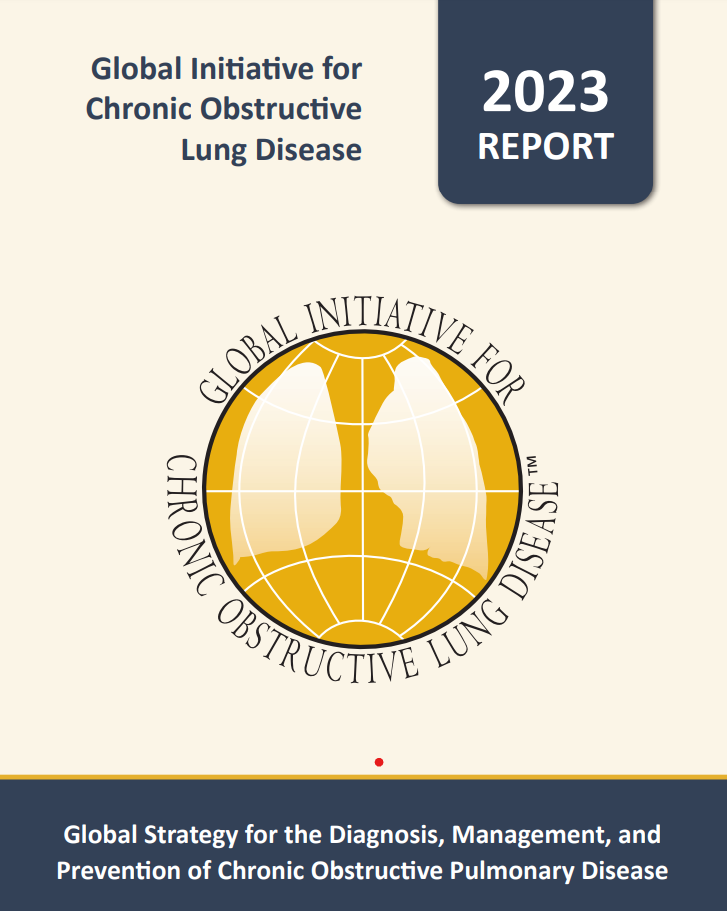 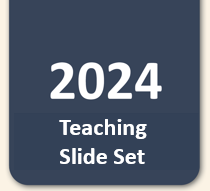 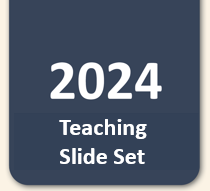 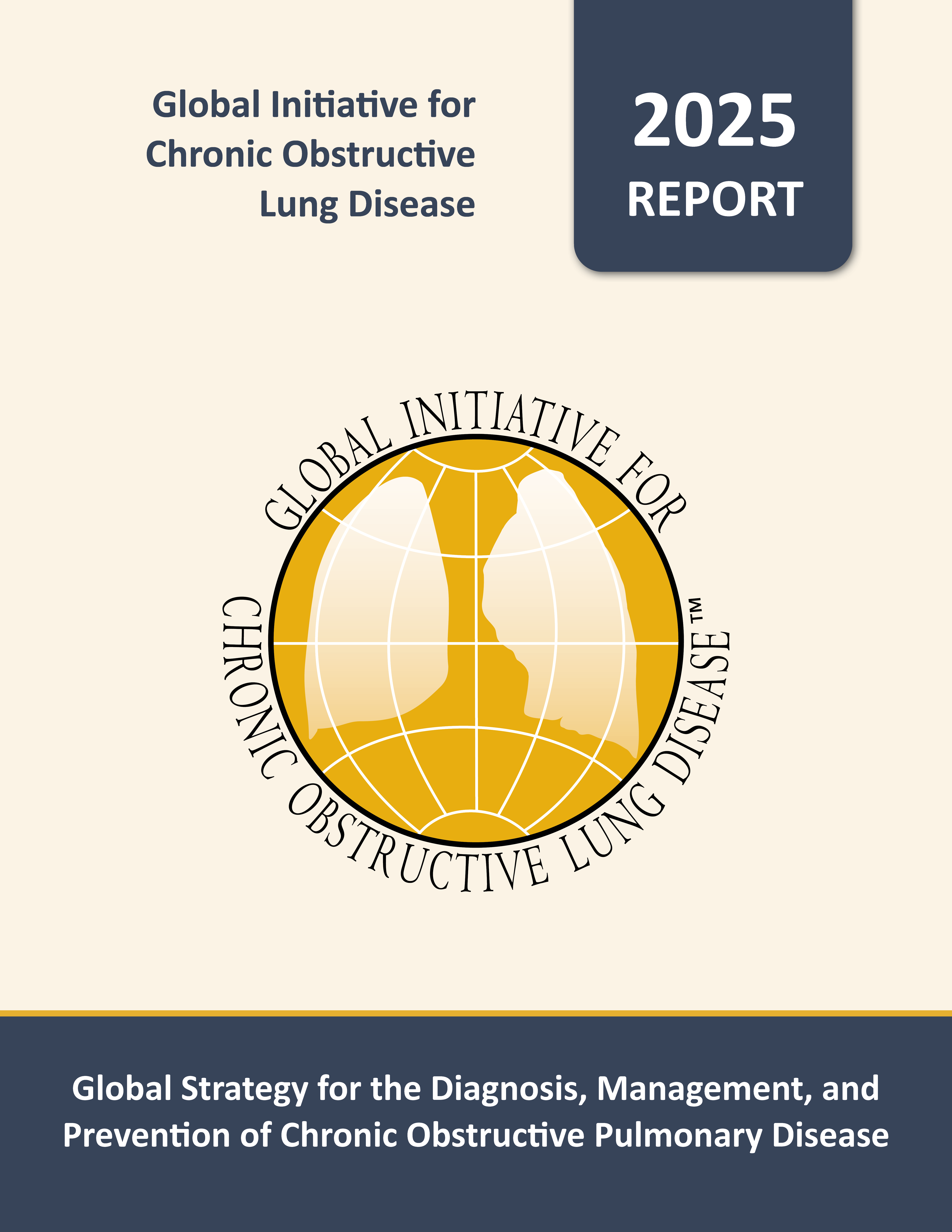 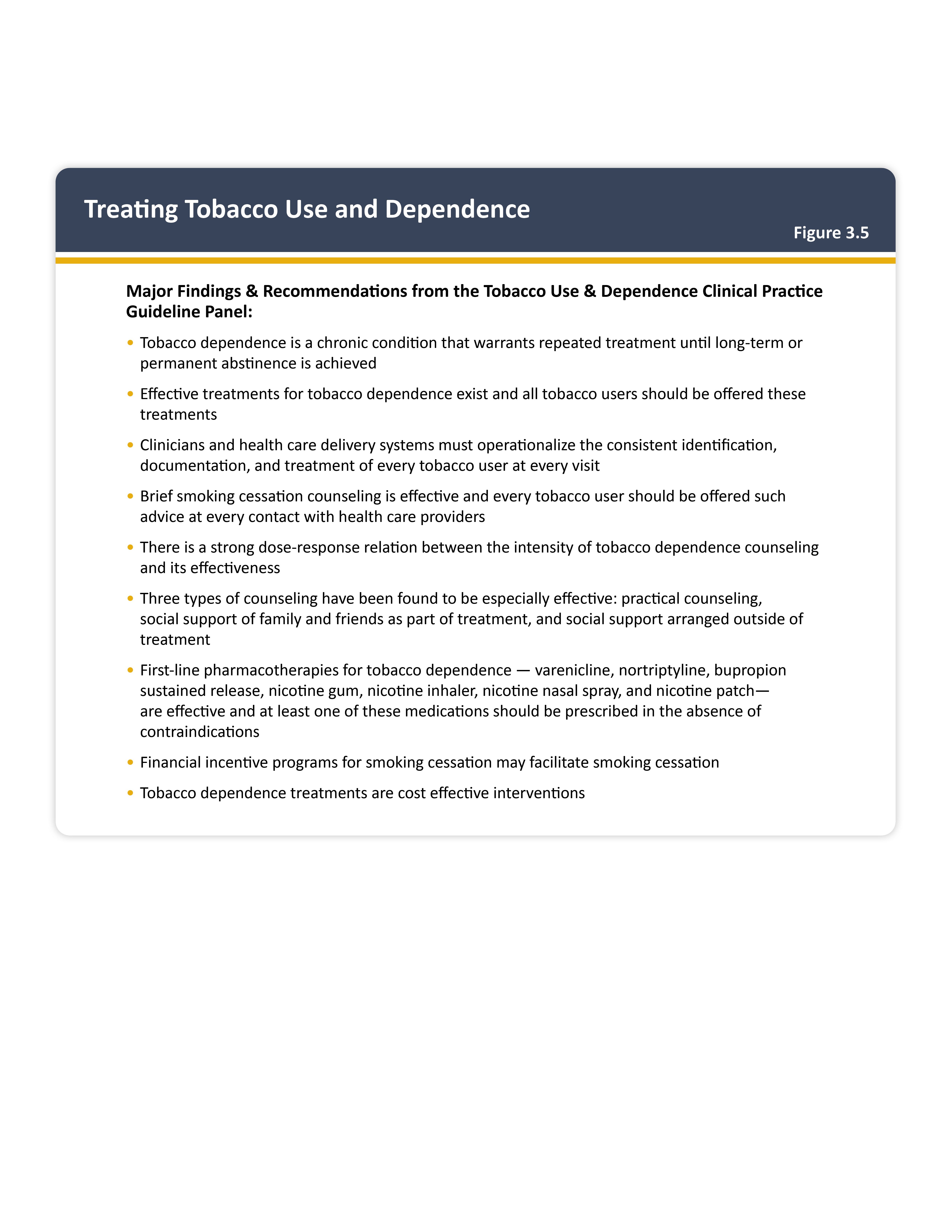 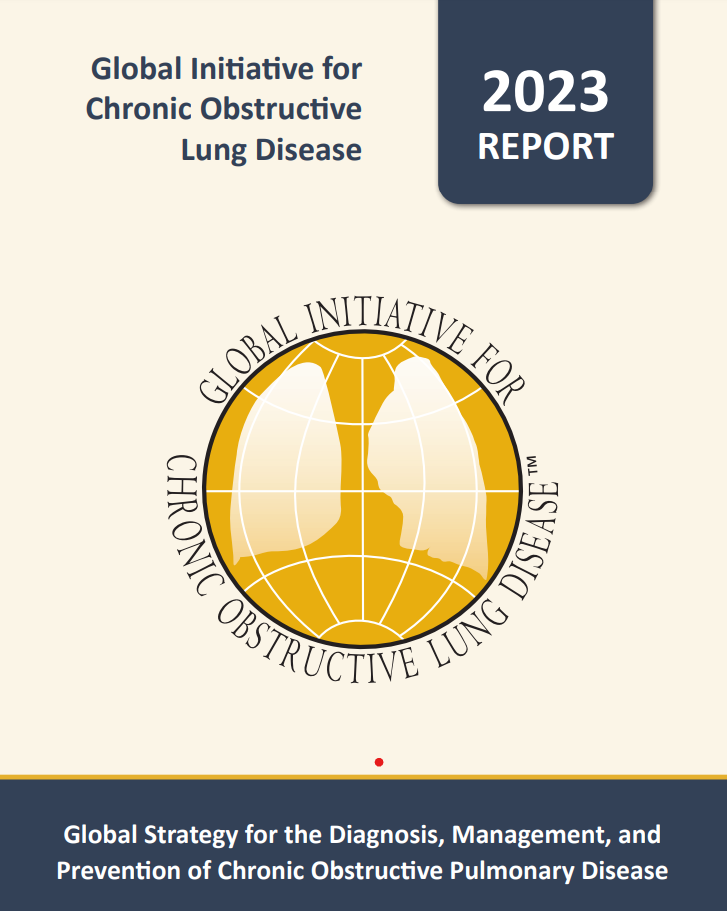 Teaching 
Slide Set
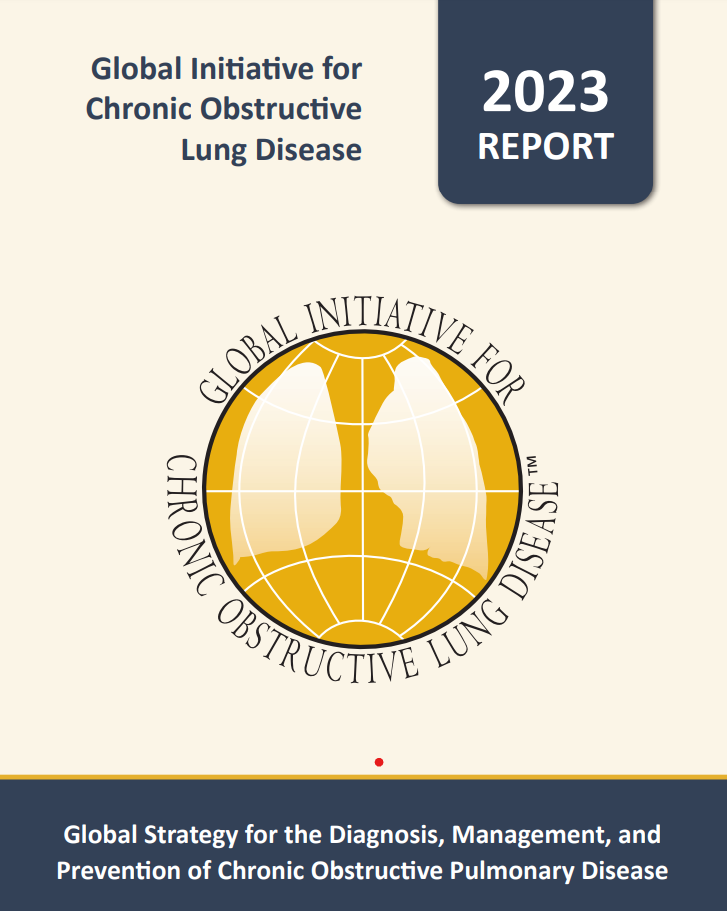 © 2024, 2025 Global Initiative for Chronic Obstructive Lung Disease
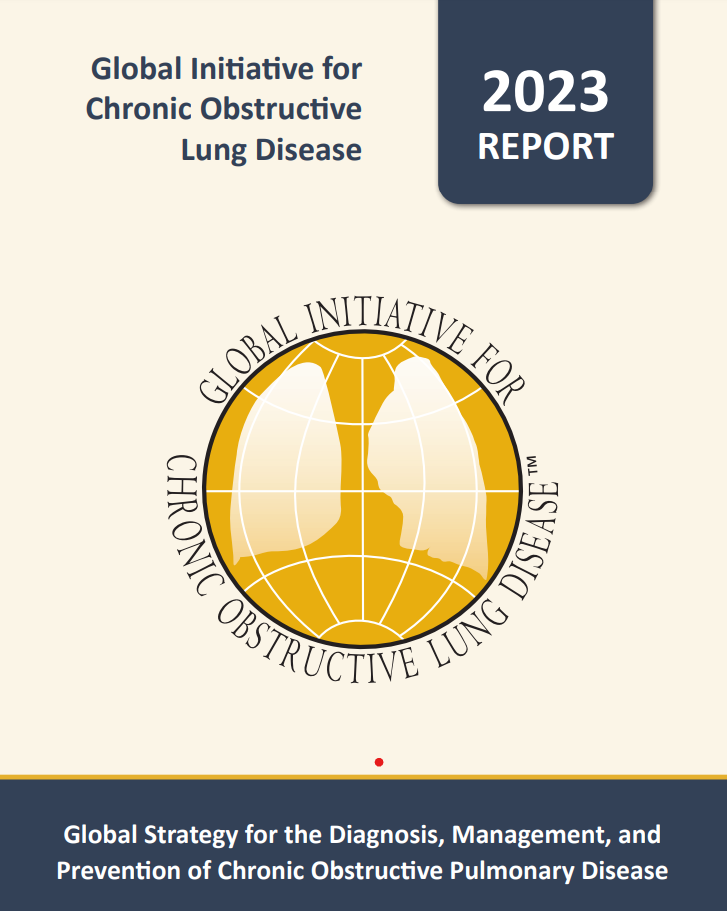 Vaccination for stable COPD
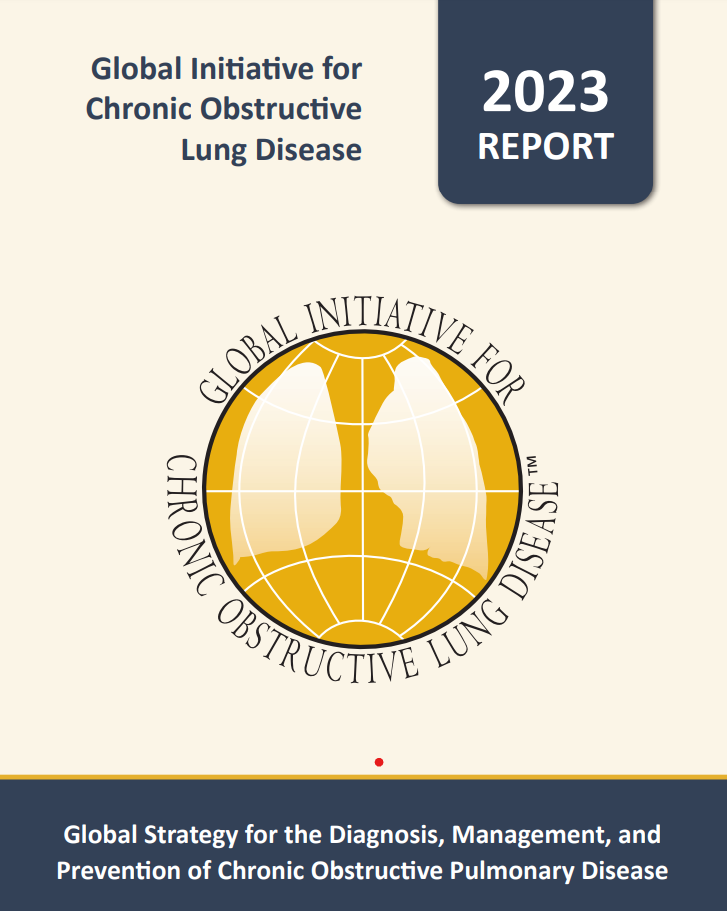 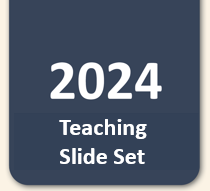 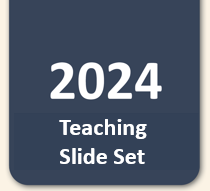 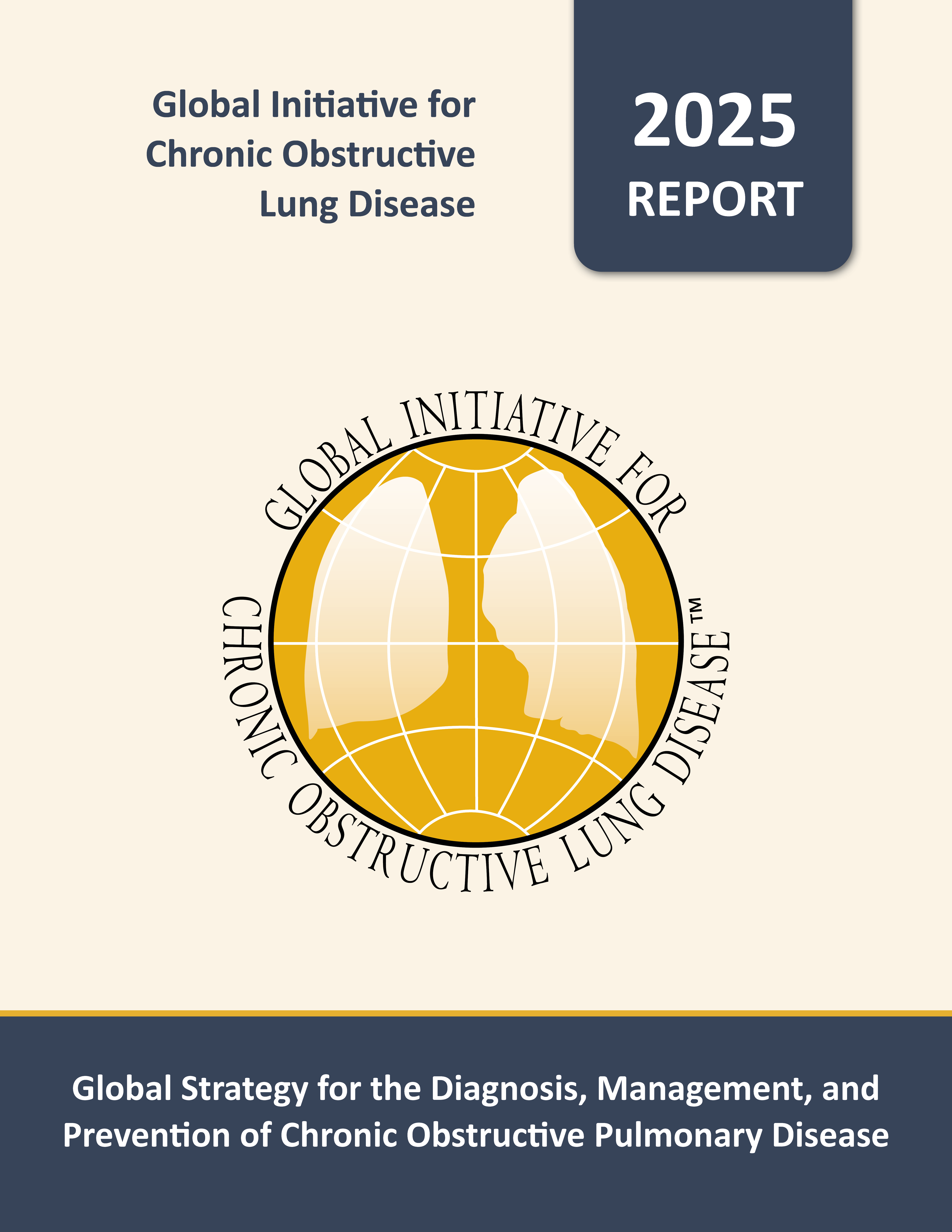 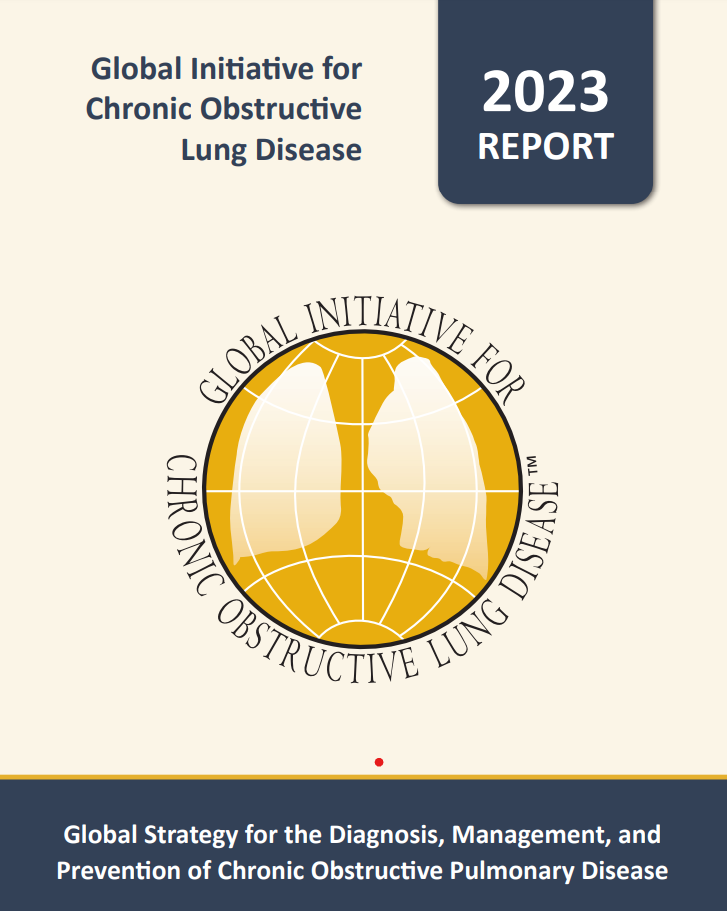 Teaching 
Slide Set
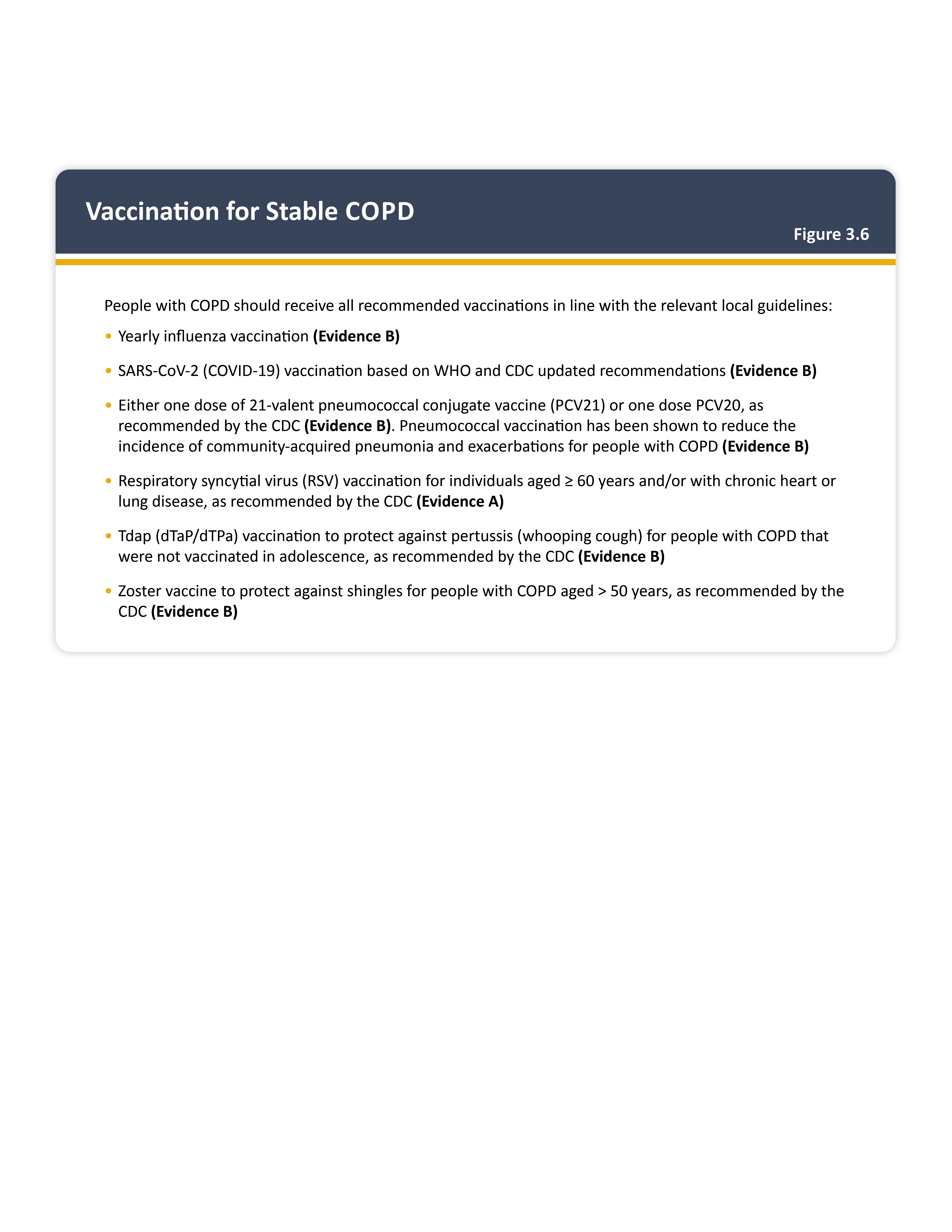 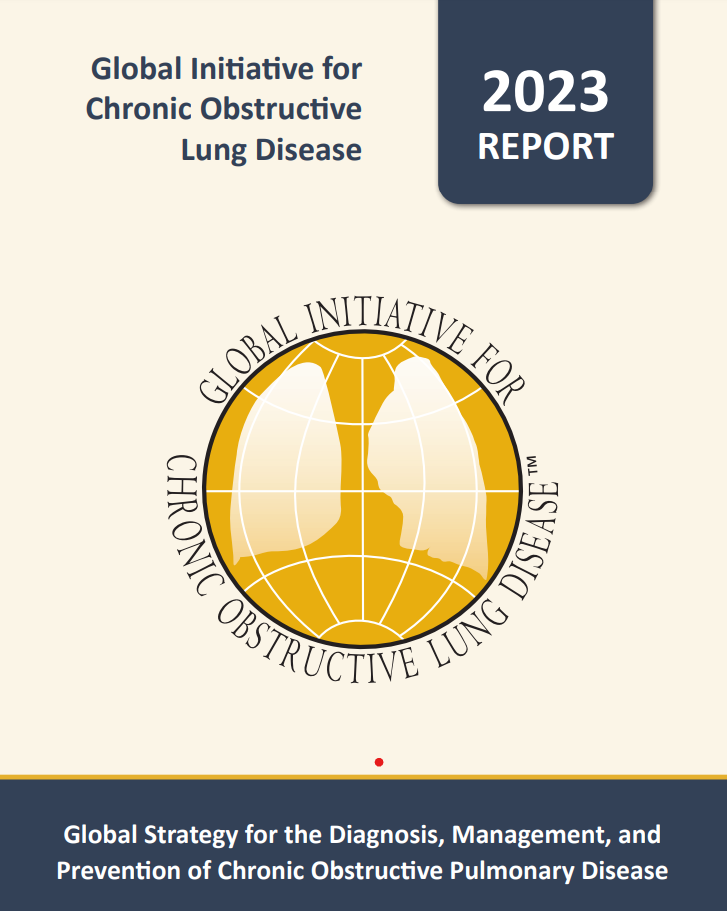 © 2024, 2025 Global Initiative for Chronic Obstructive Lung Disease
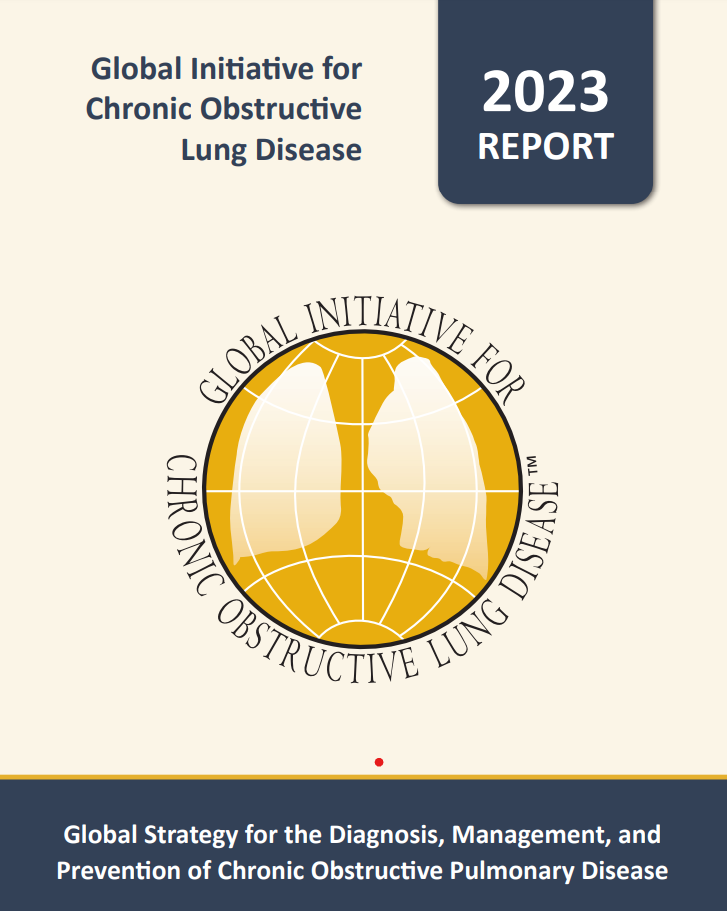 Initial pharmacological treatment
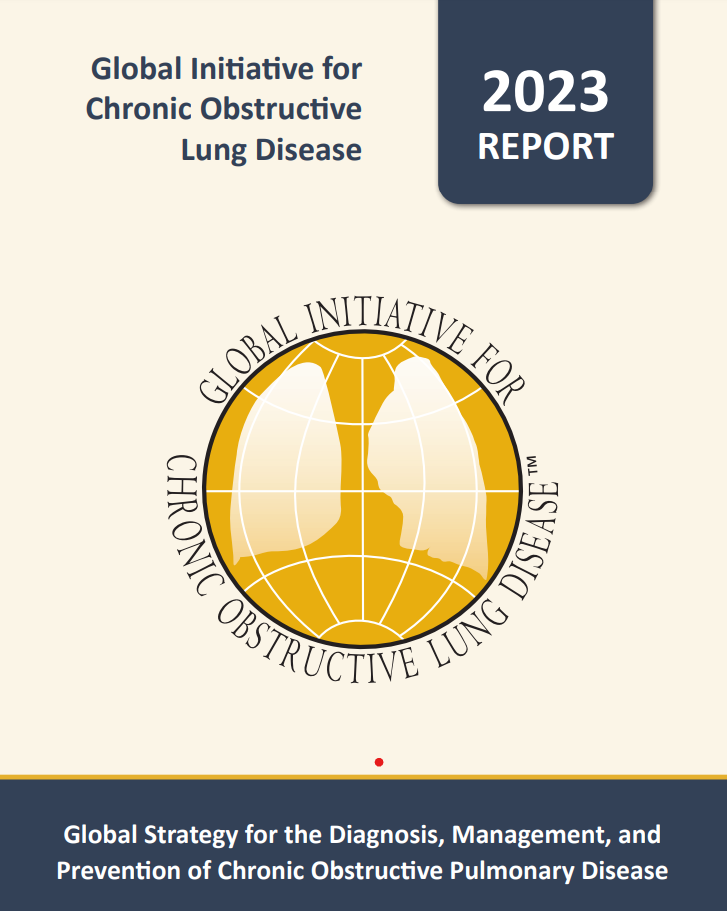 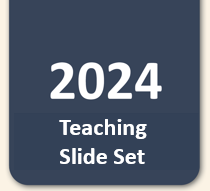 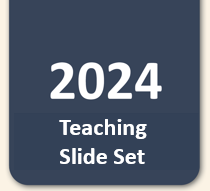 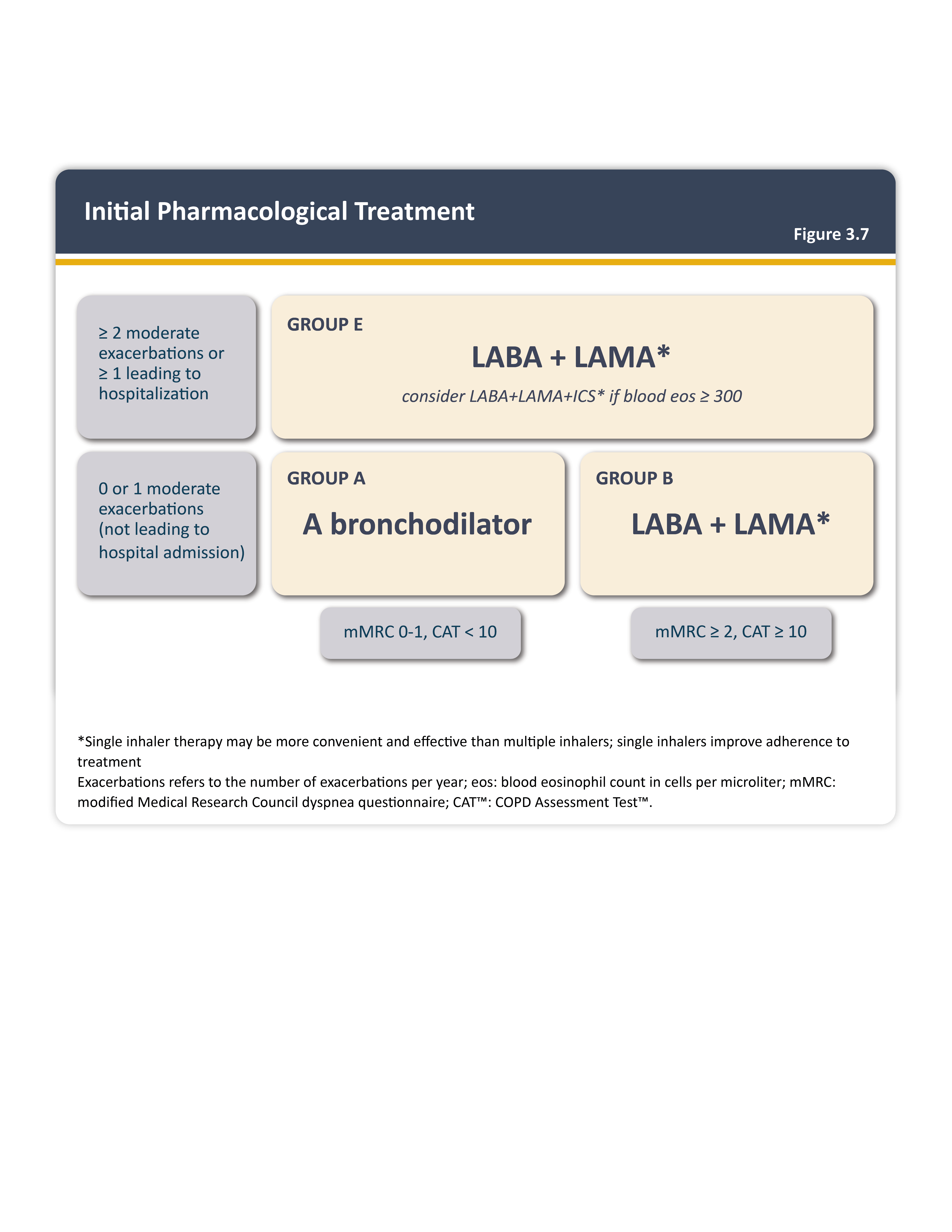 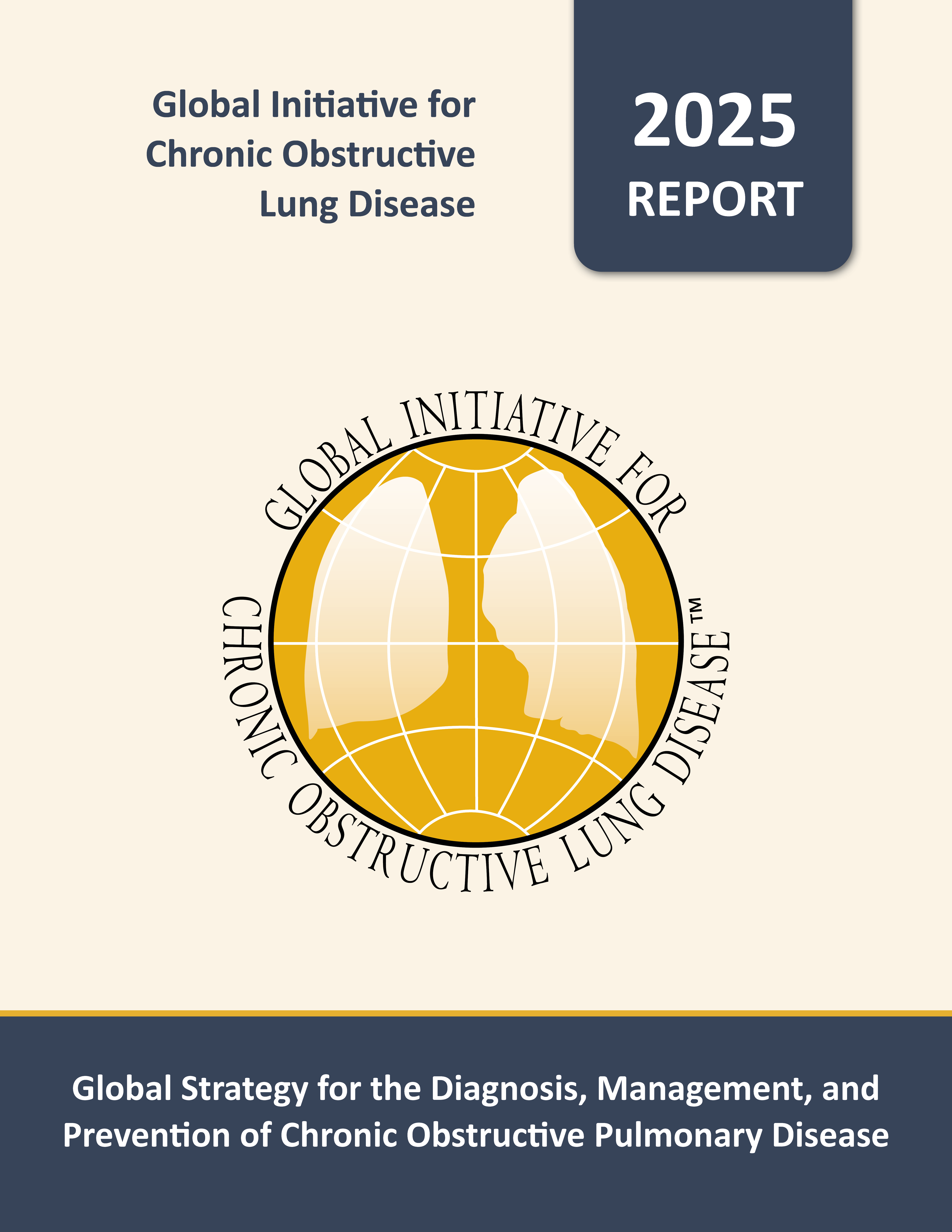 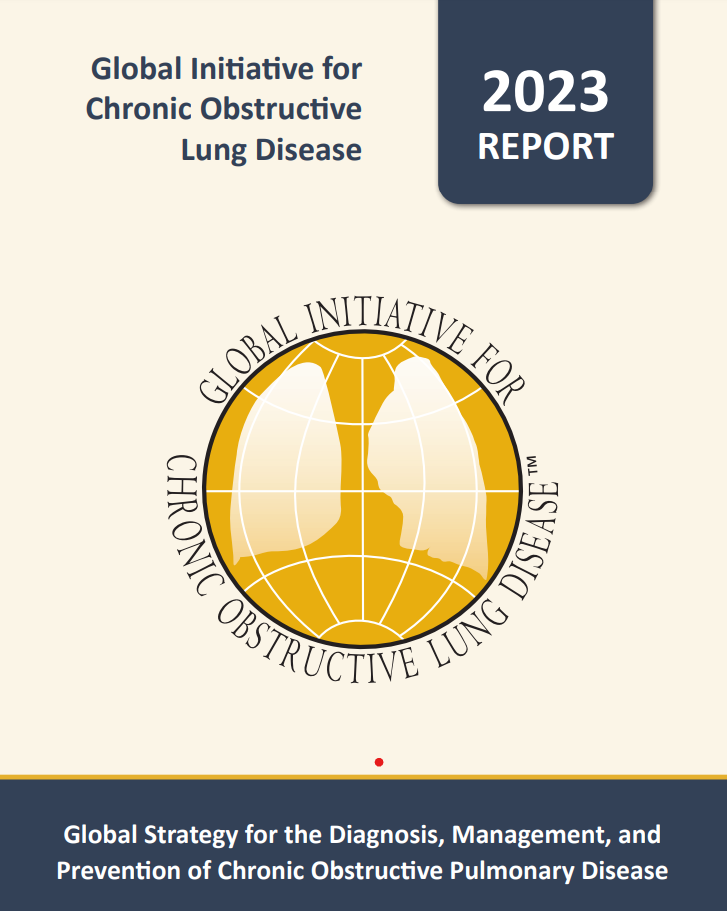 Teaching 
Slide Set
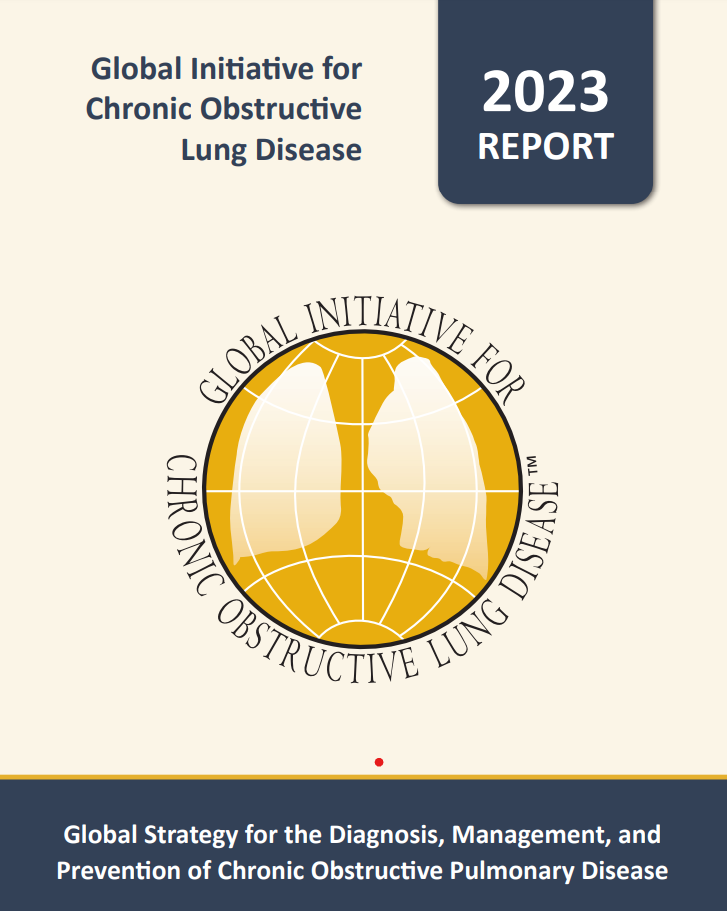 © 2024, 2025 Global Initiative for Chronic Obstructive Lung Disease
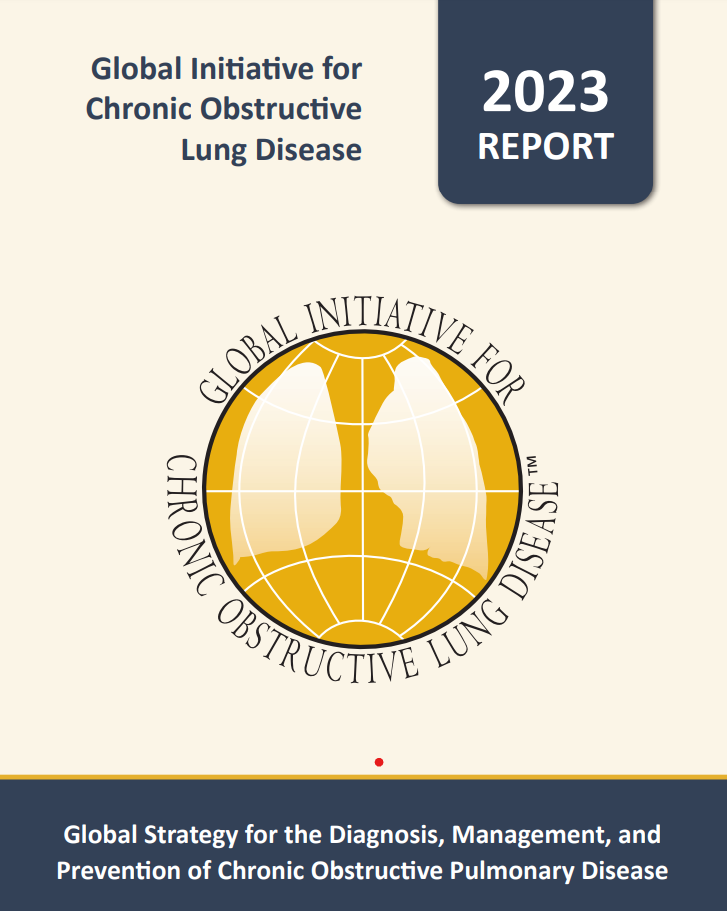 Management cycle
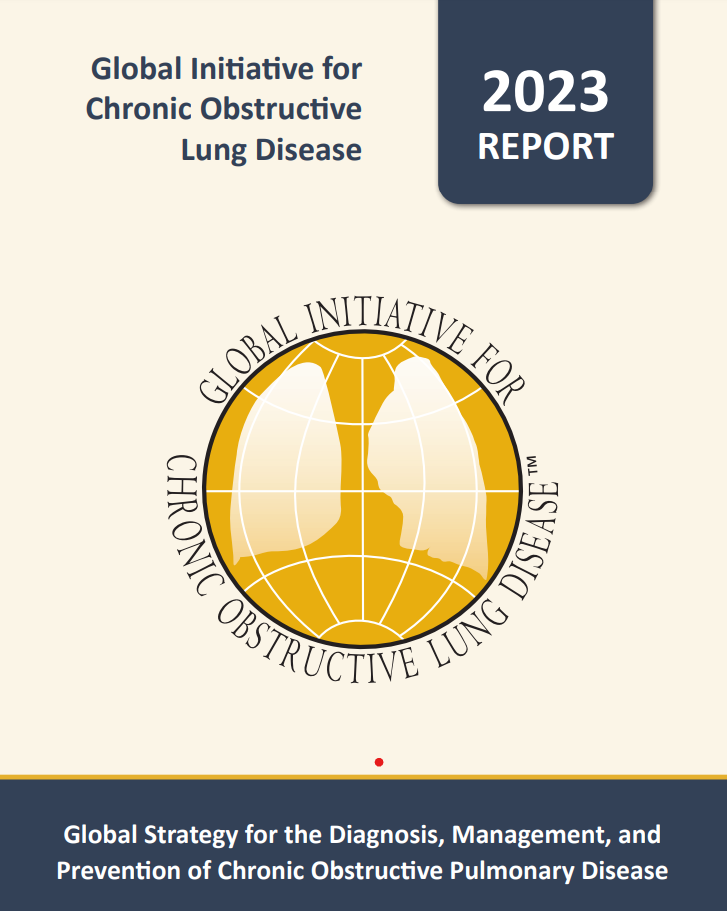 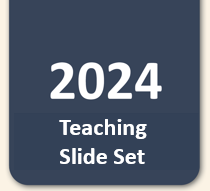 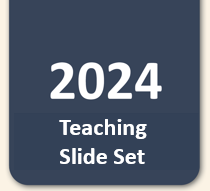 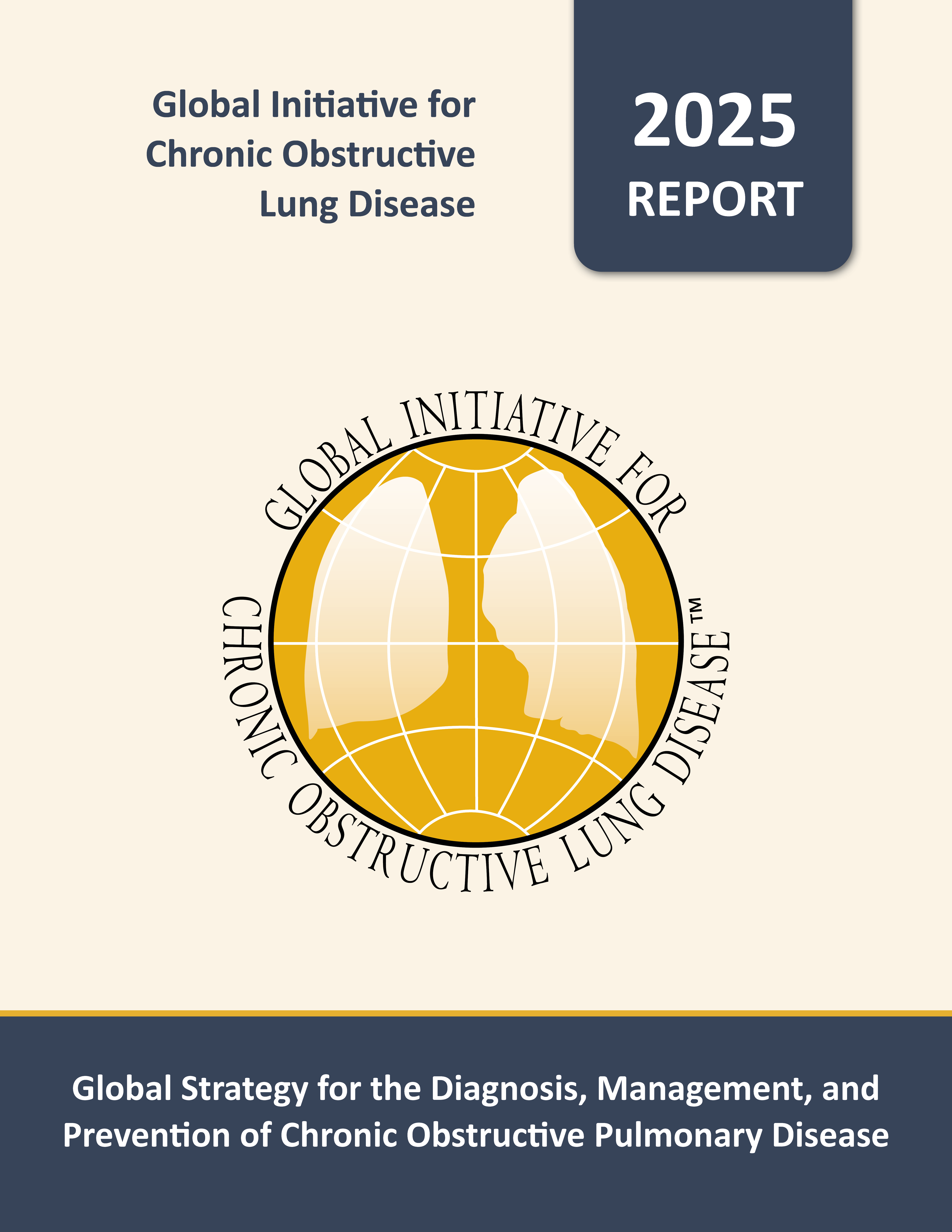 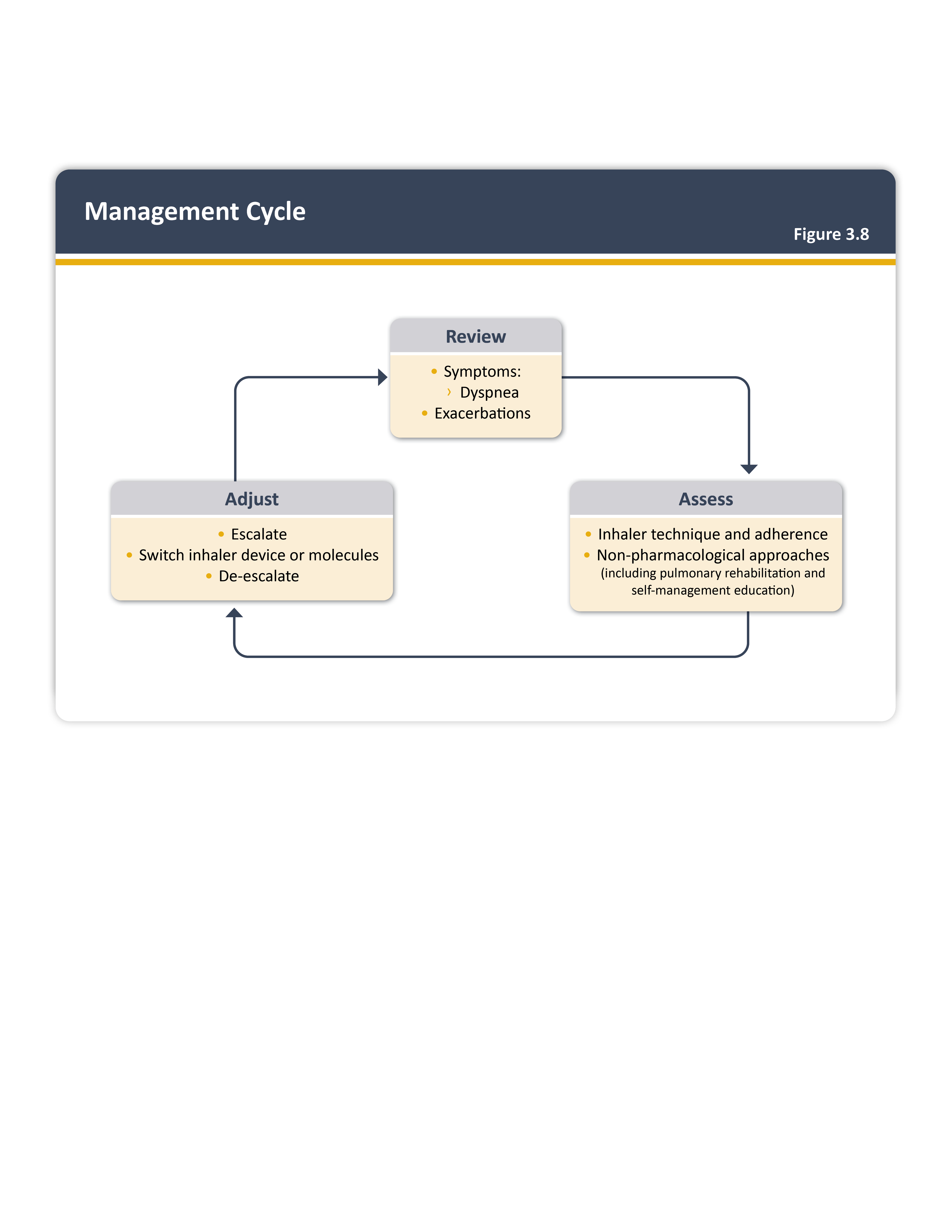 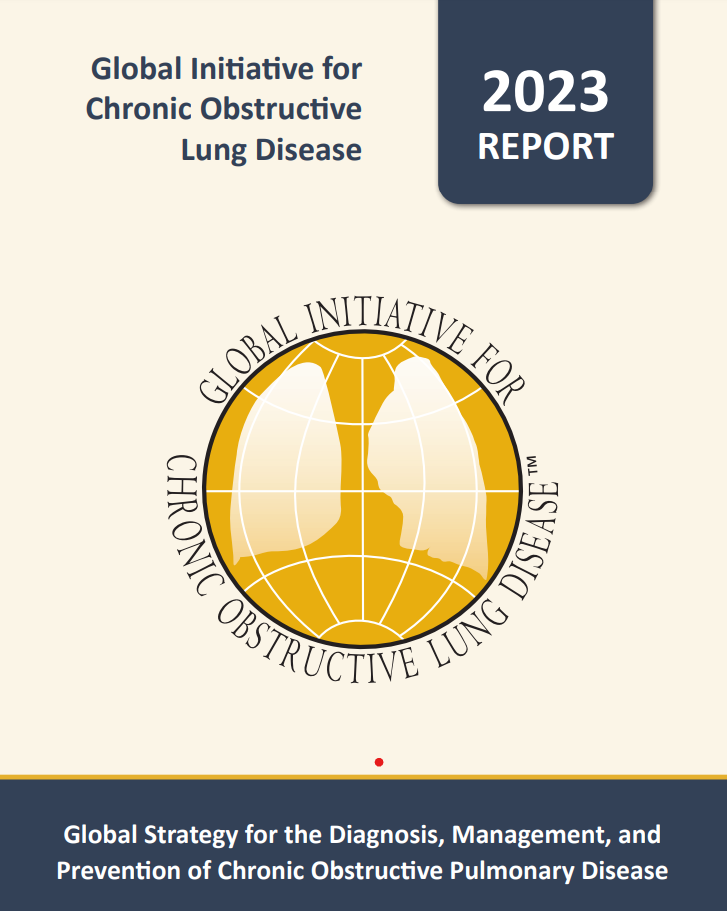 Teaching 
Slide Set
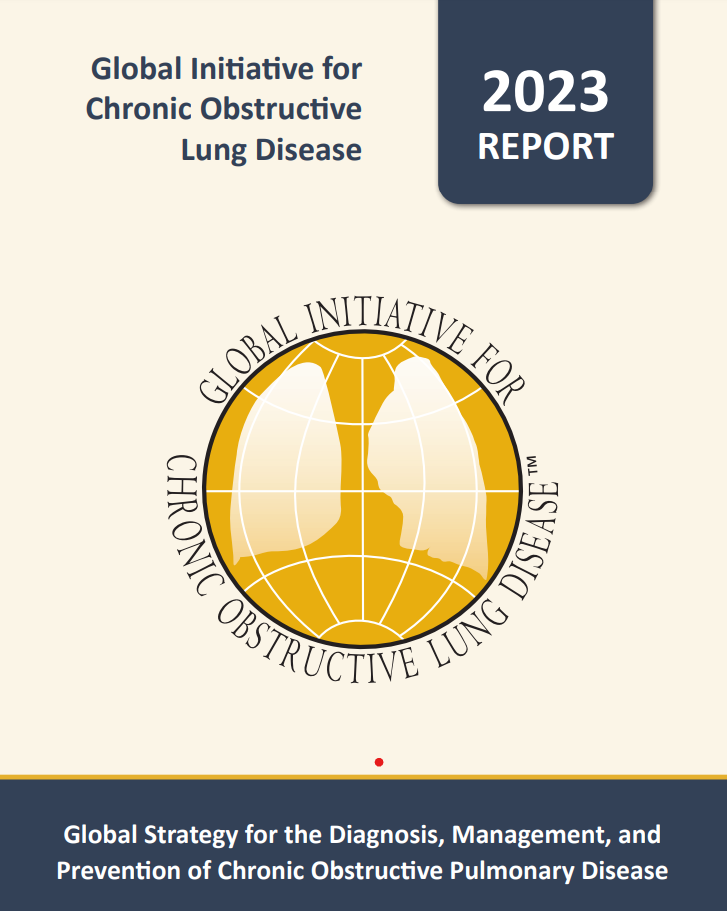 © 2024, 2025 Global Initiative for Chronic Obstructive Lung Disease
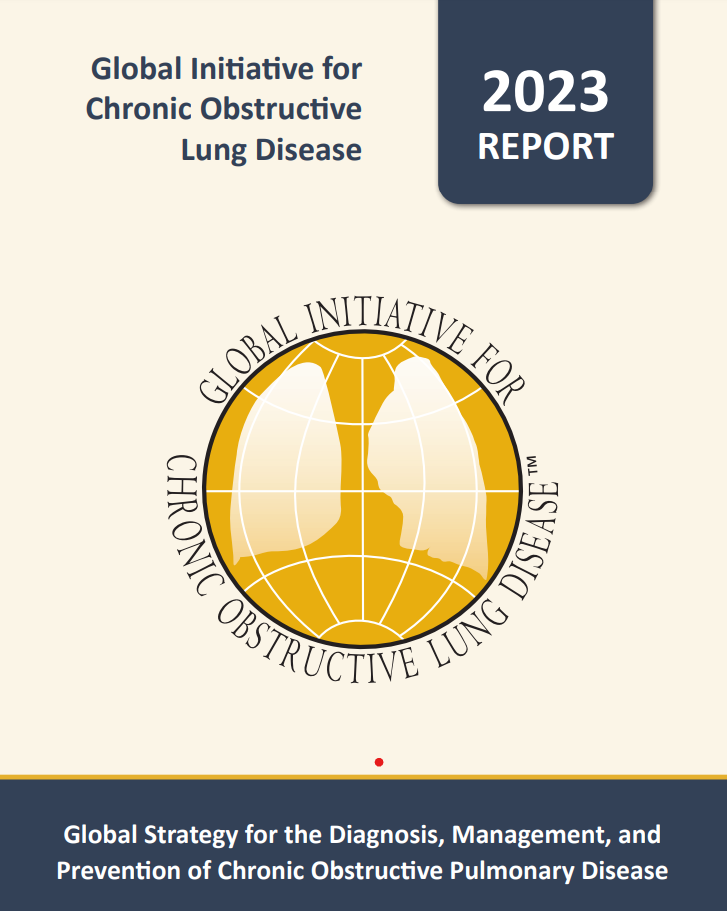 Follow-up pharmacological treatment
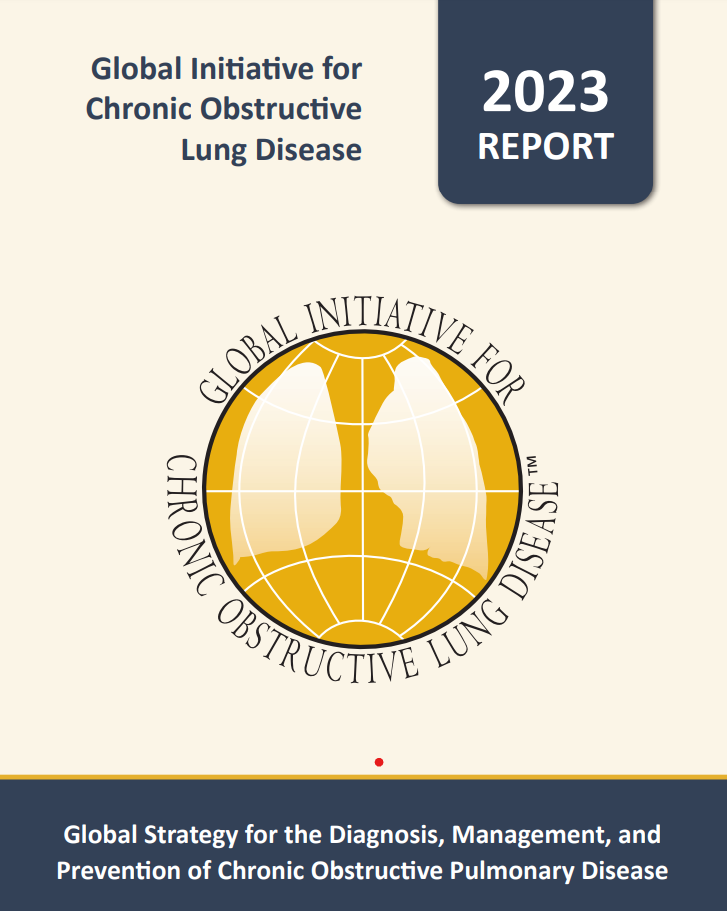 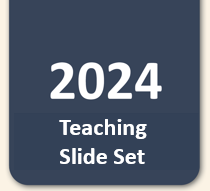 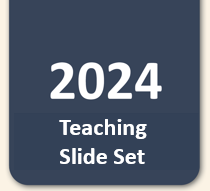 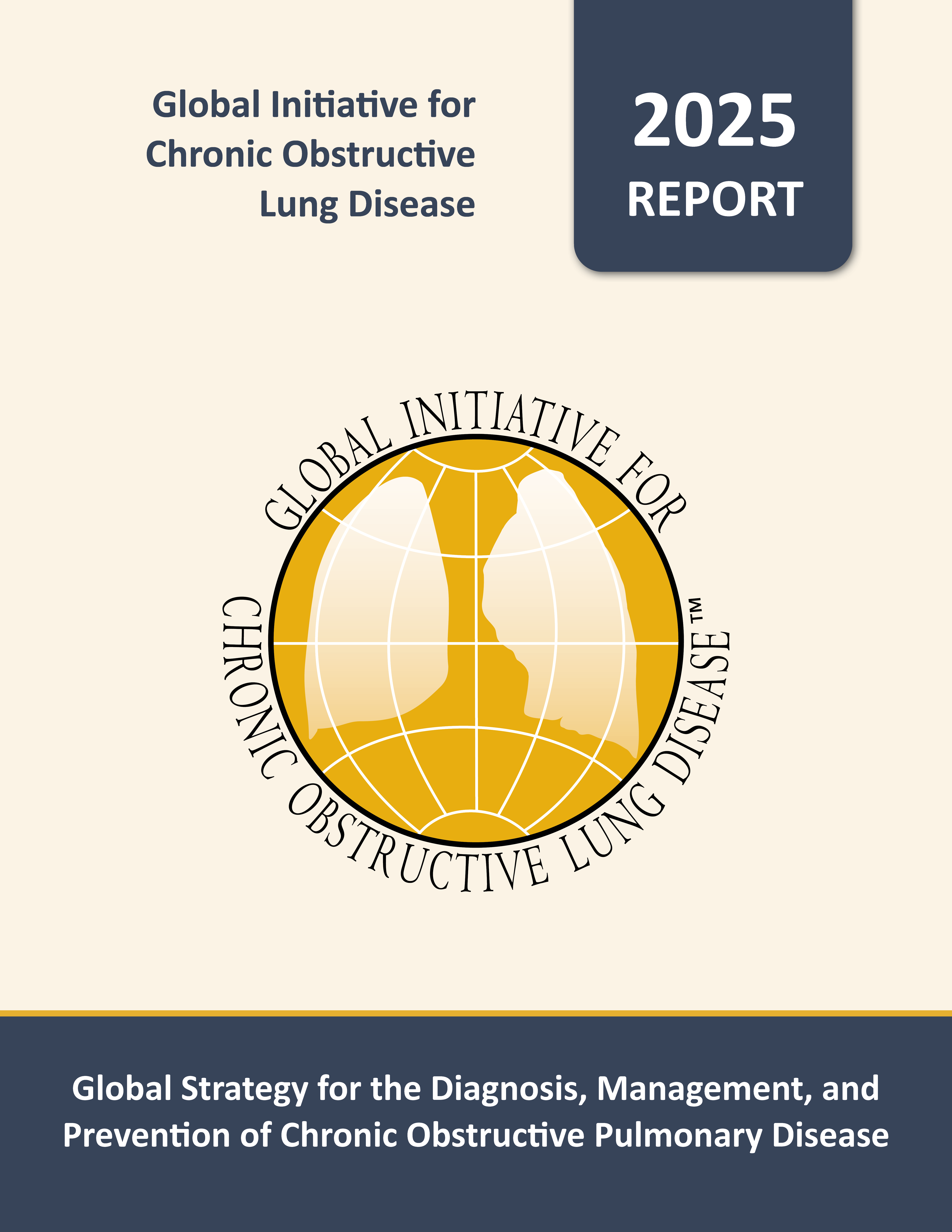 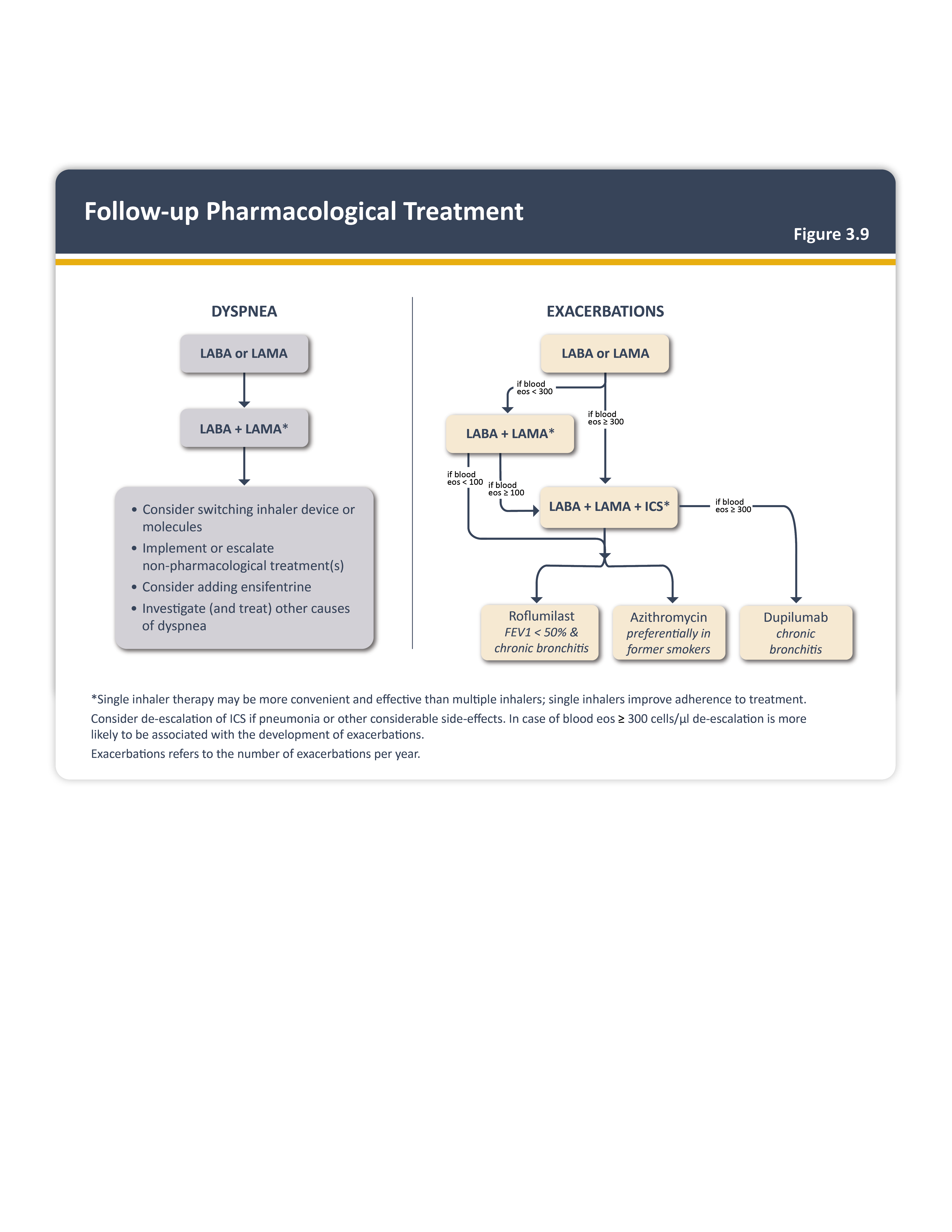 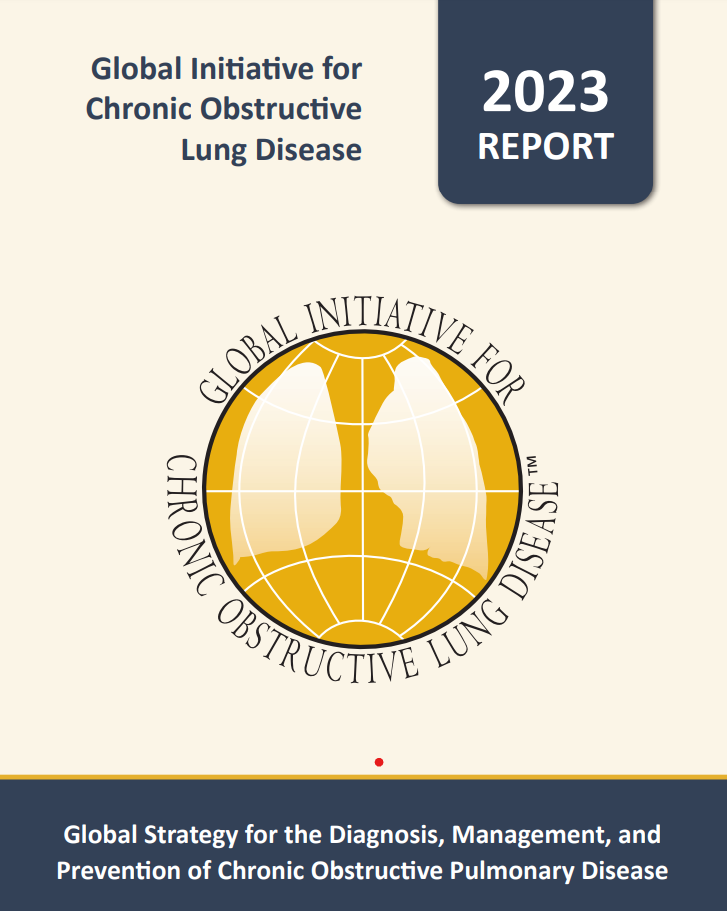 Teaching 
Slide Set
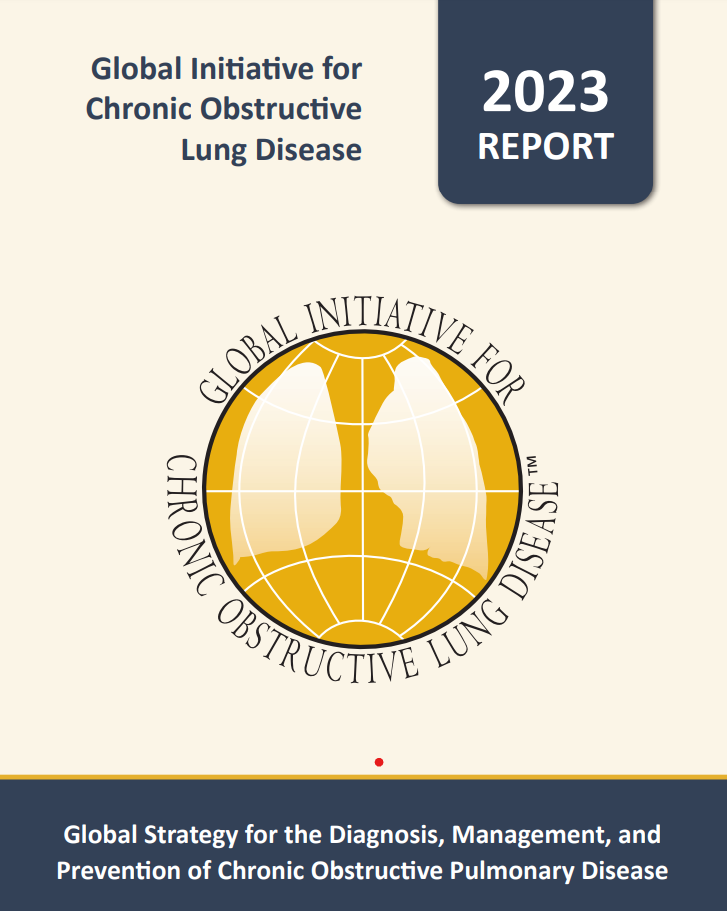 © 2024, 2025 Global Initiative for Chronic Obstructive Lung Disease
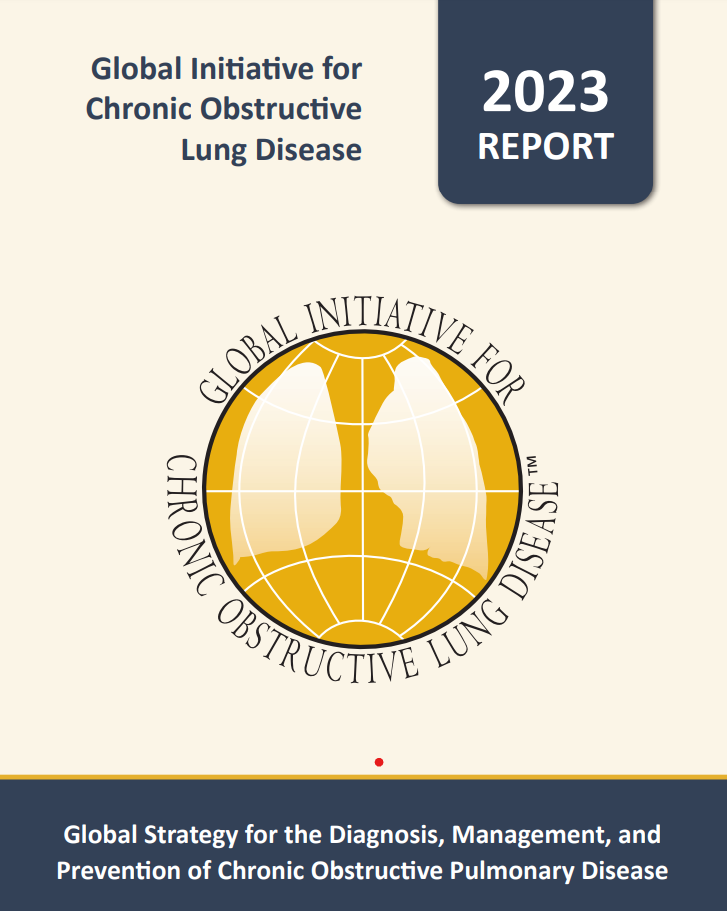 Key points for inhalation of drugs
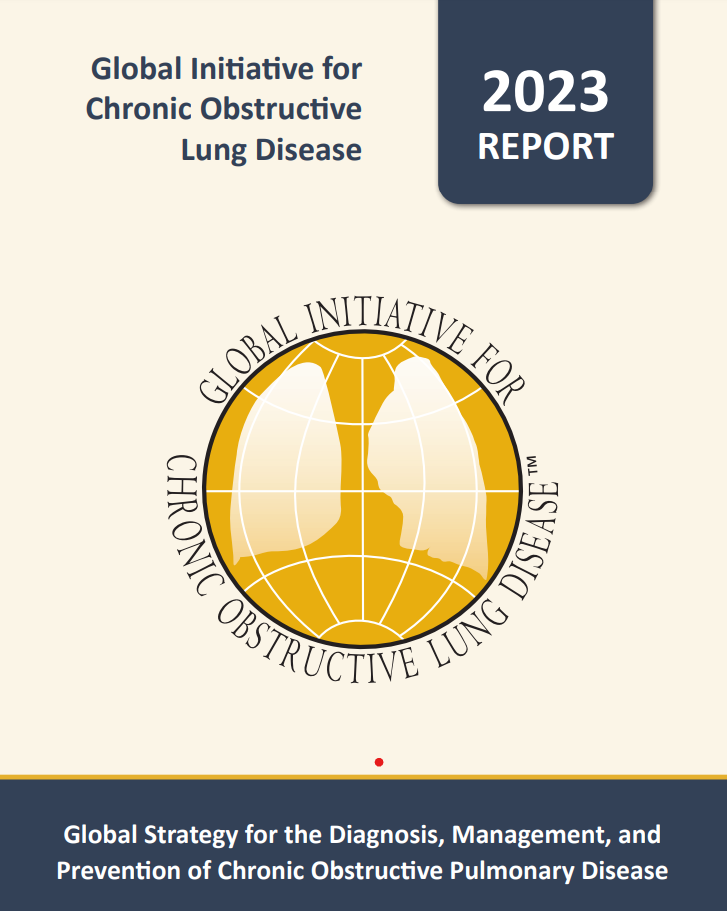 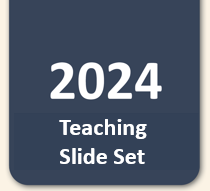 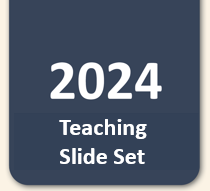 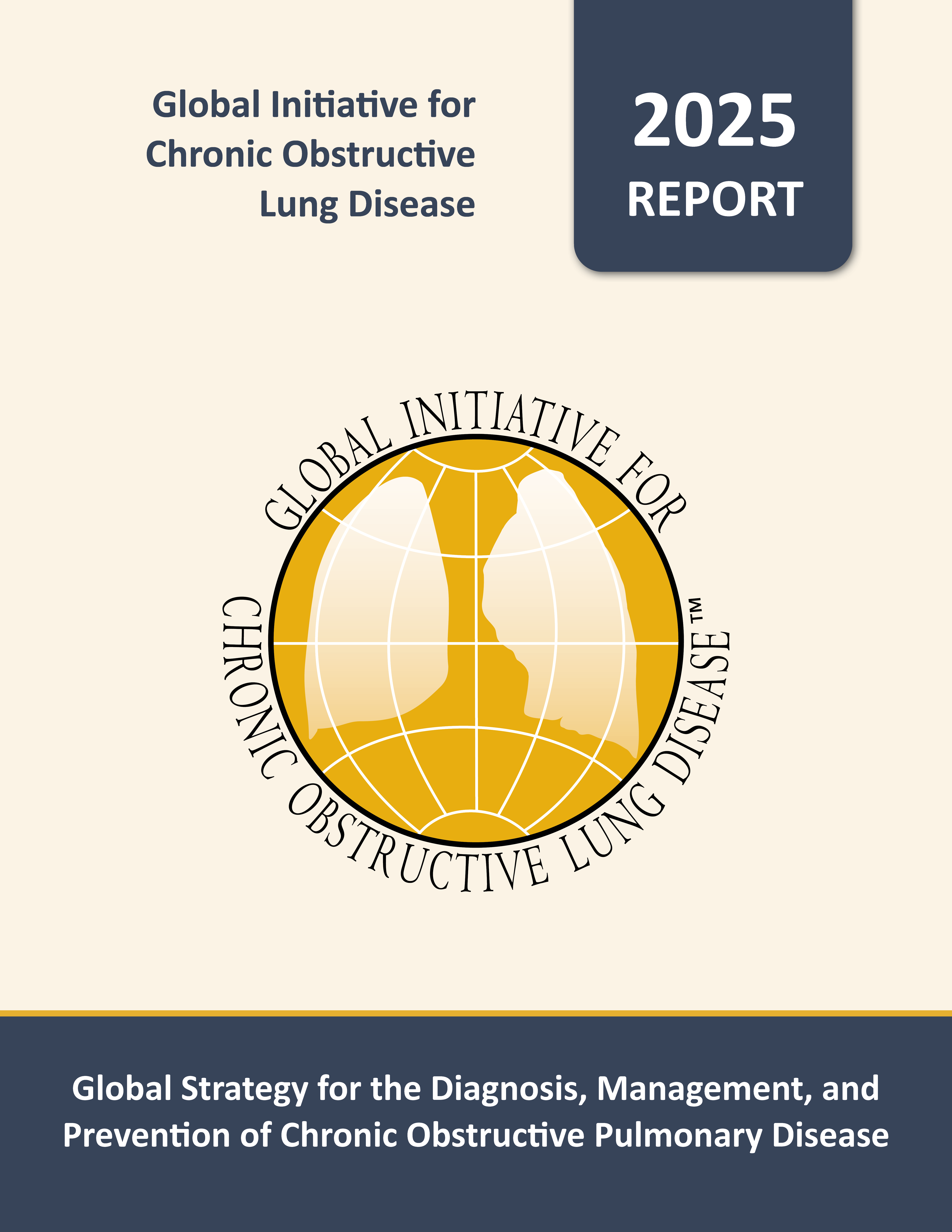 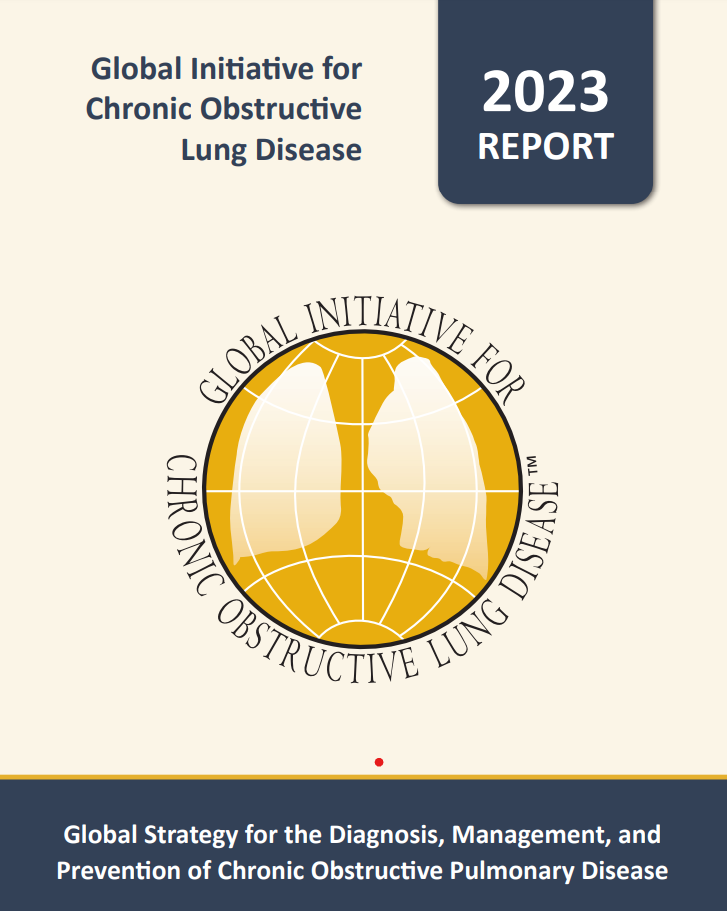 Teaching 
Slide Set
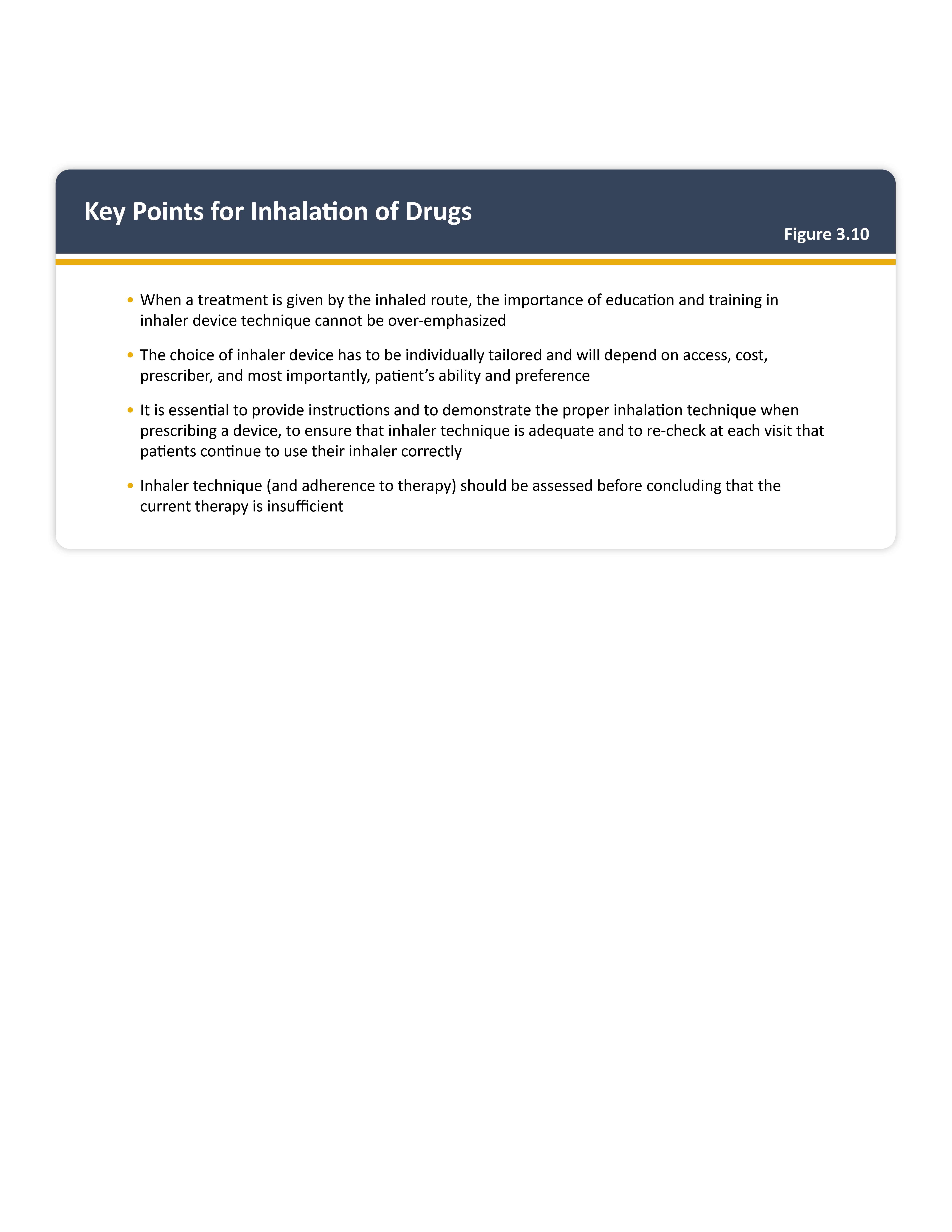 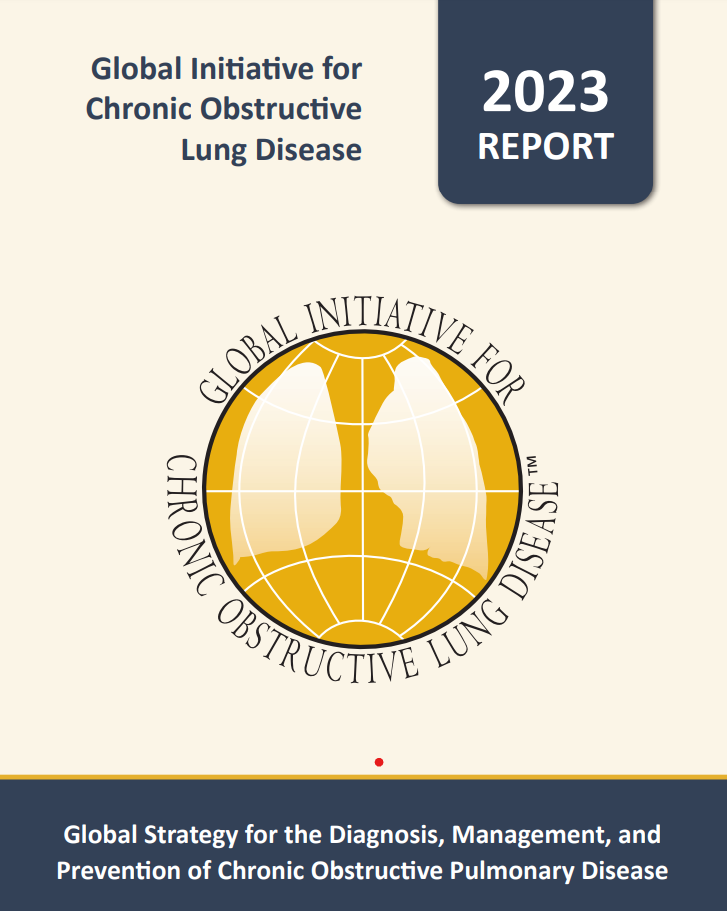 © 2024, 2025 Global Initiative for Chronic Obstructive Lung Disease
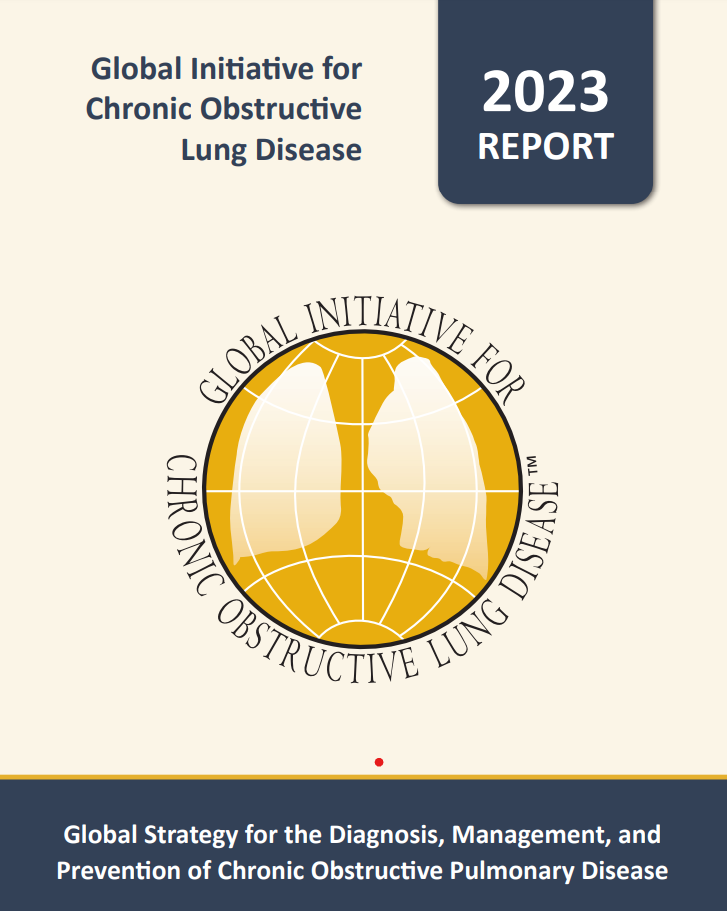 Basic principles for appropriate inhalation device choice
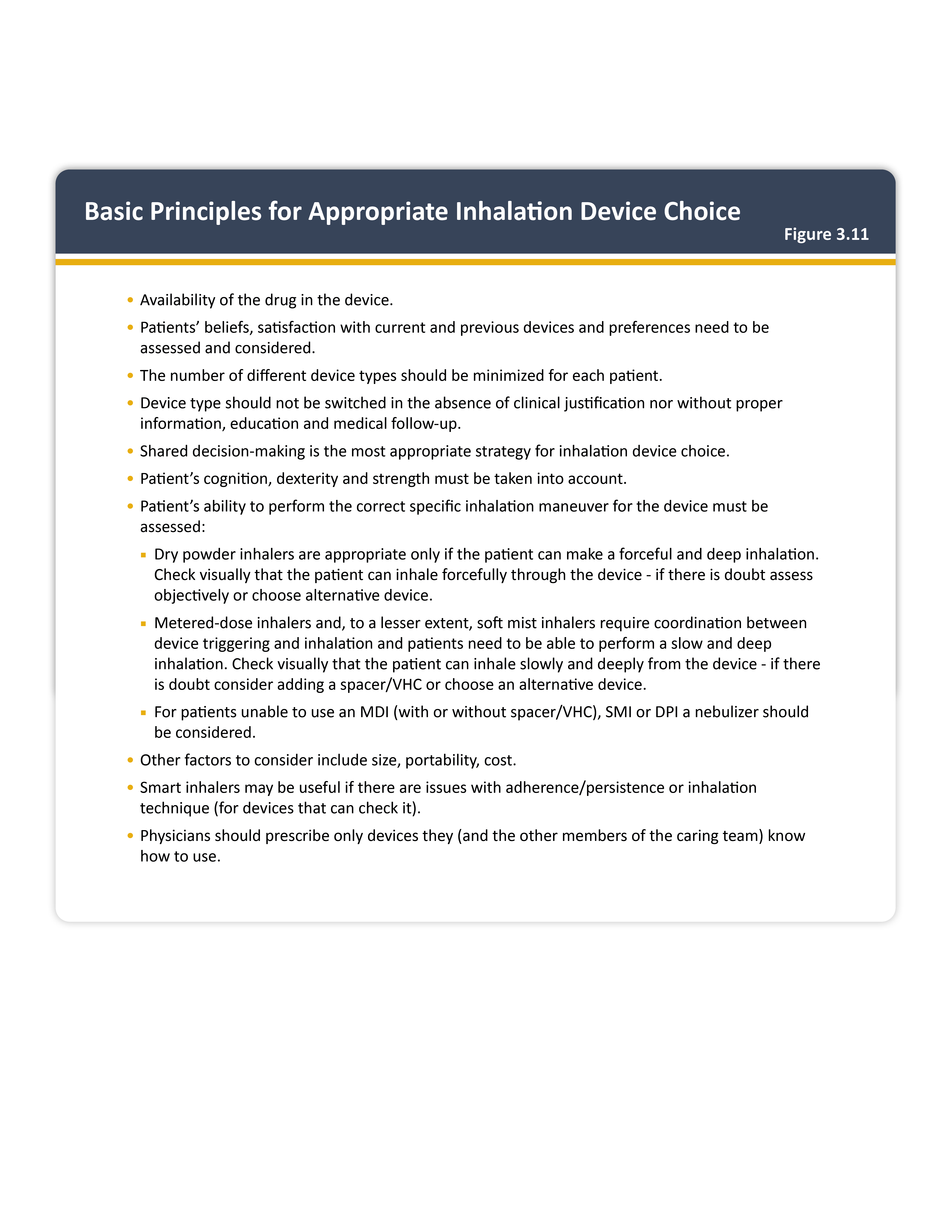 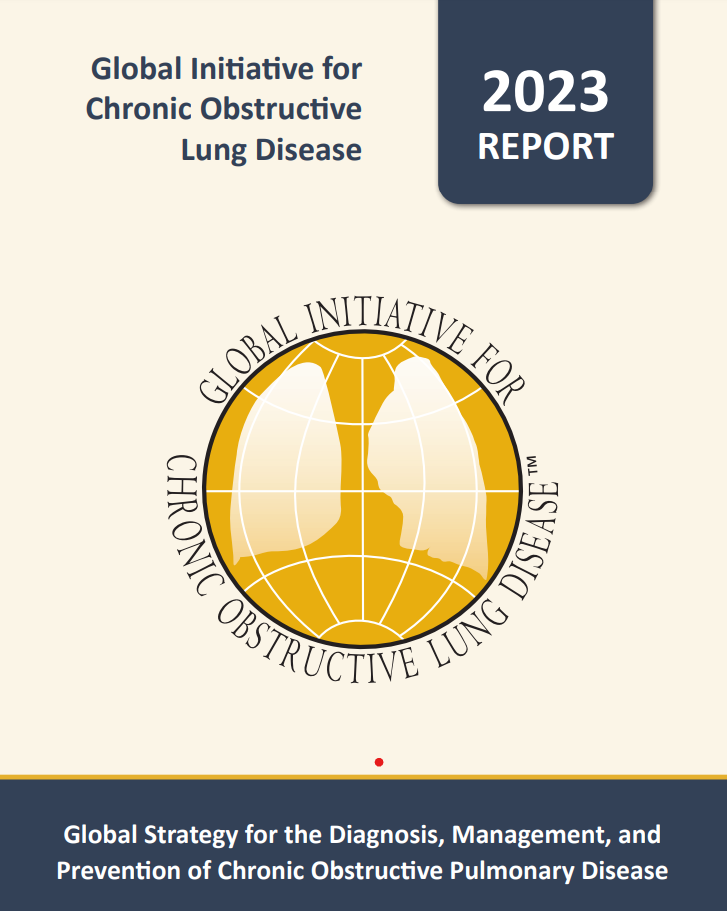 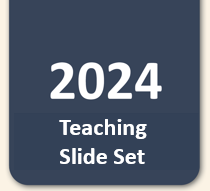 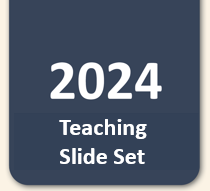 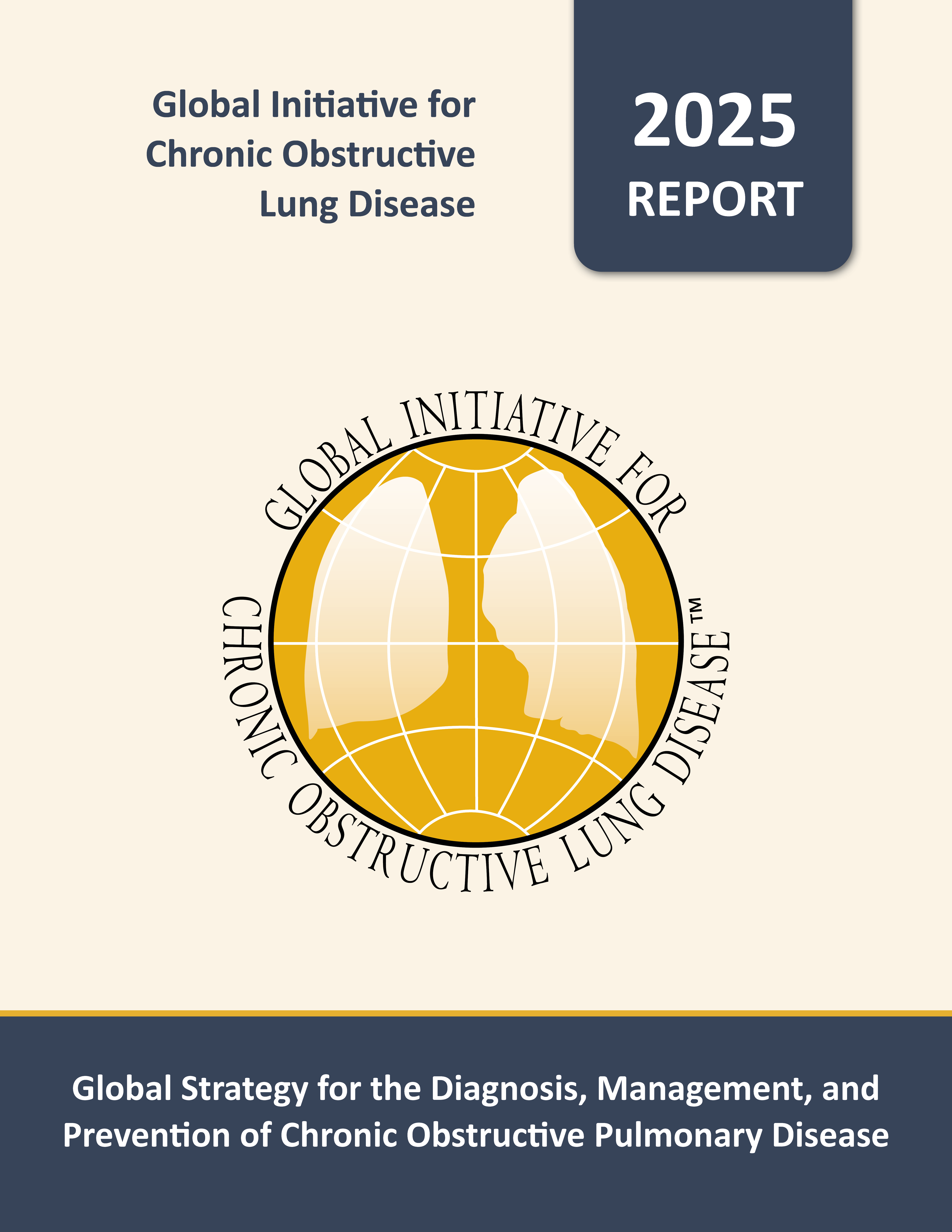 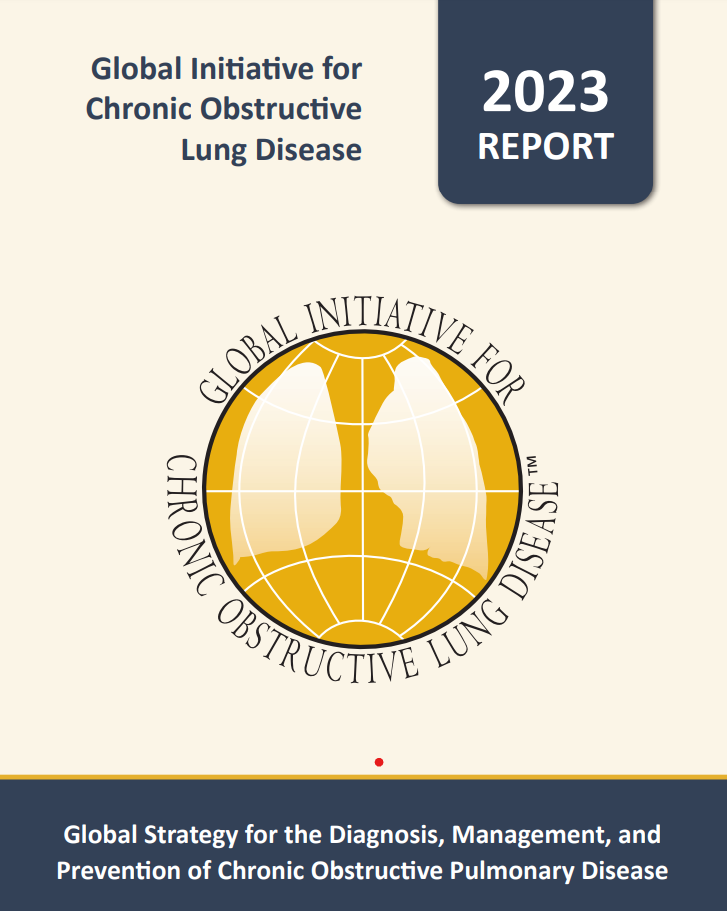 Teaching 
Slide Set
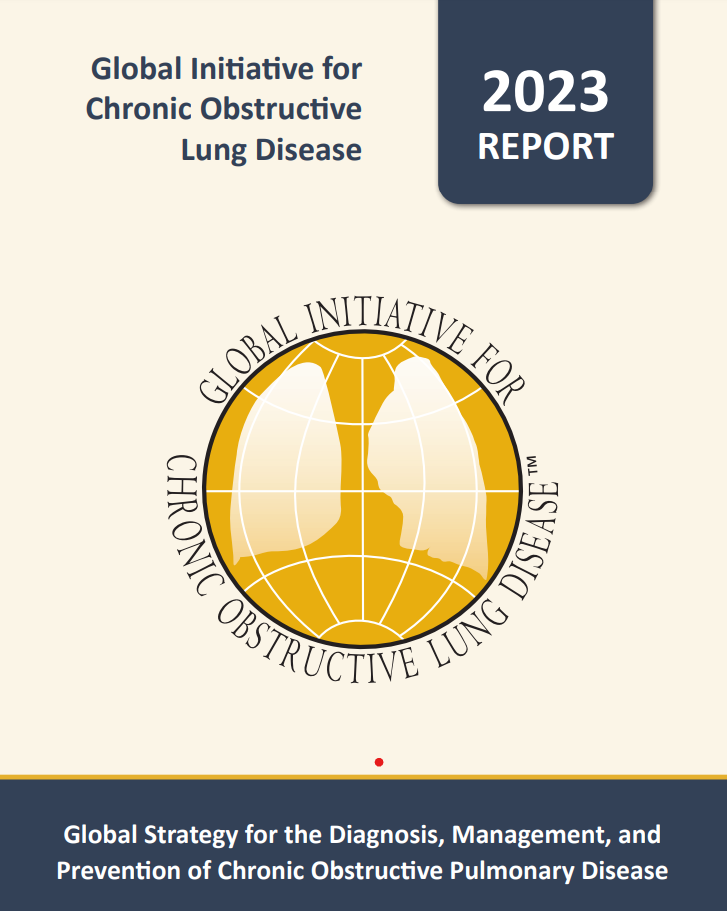 © 2024, 2025 Global Initiative for Chronic Obstructive Lung Disease
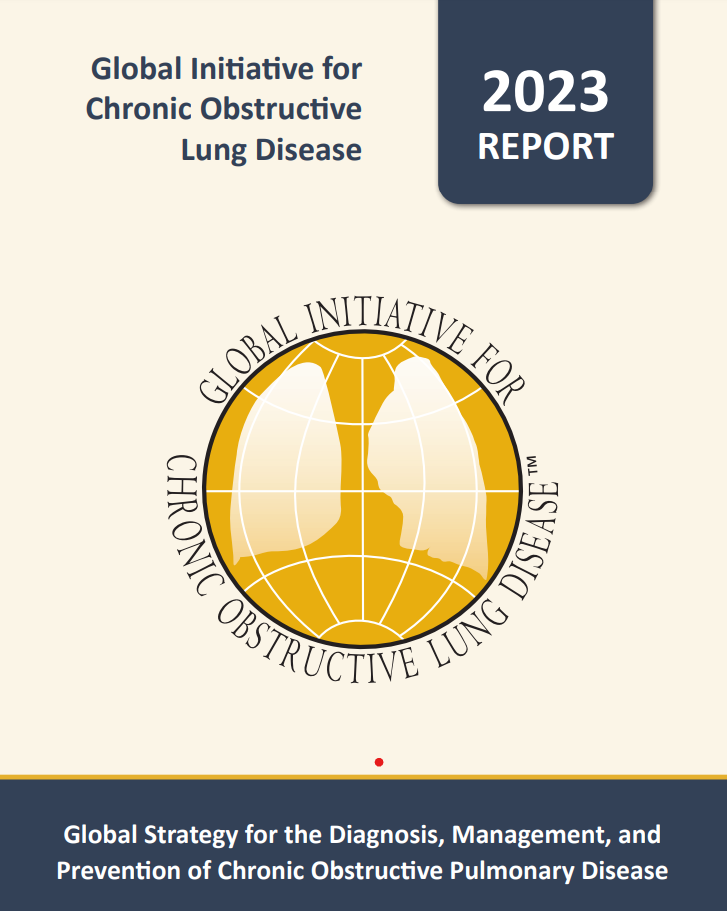 Non-pharmacological management of COPD
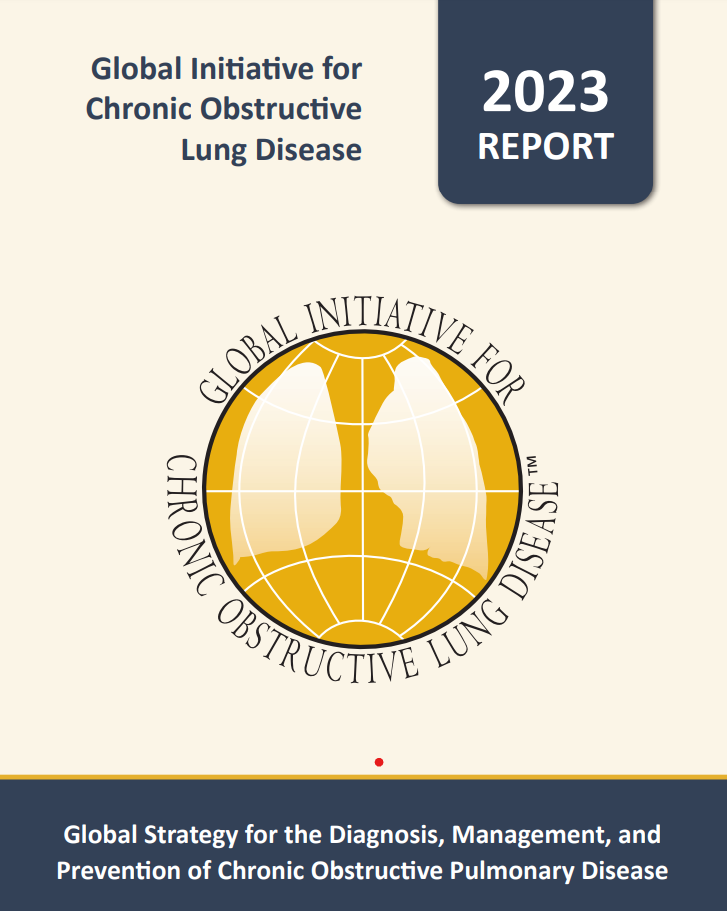 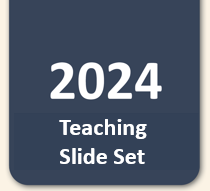 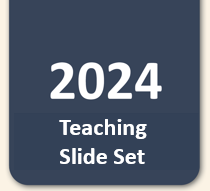 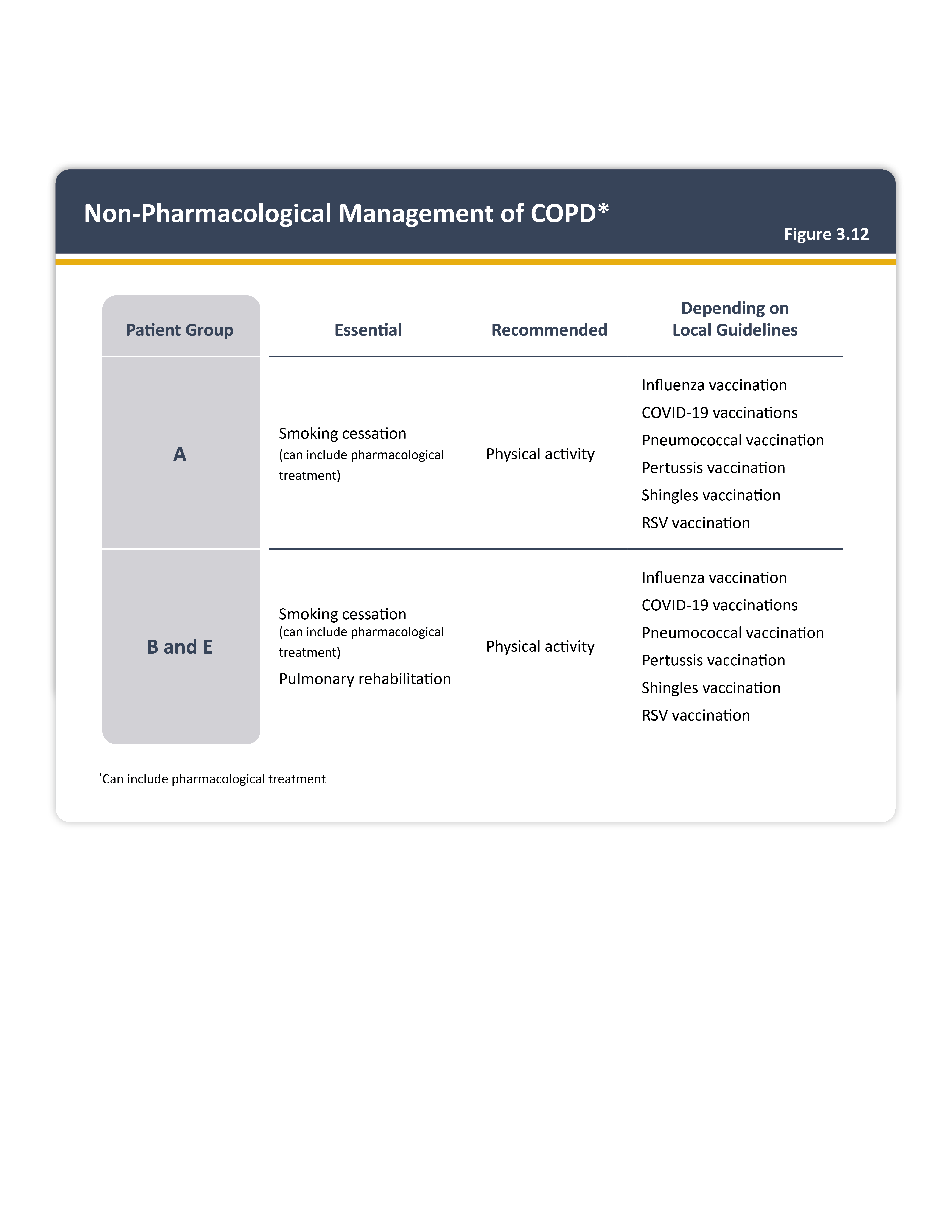 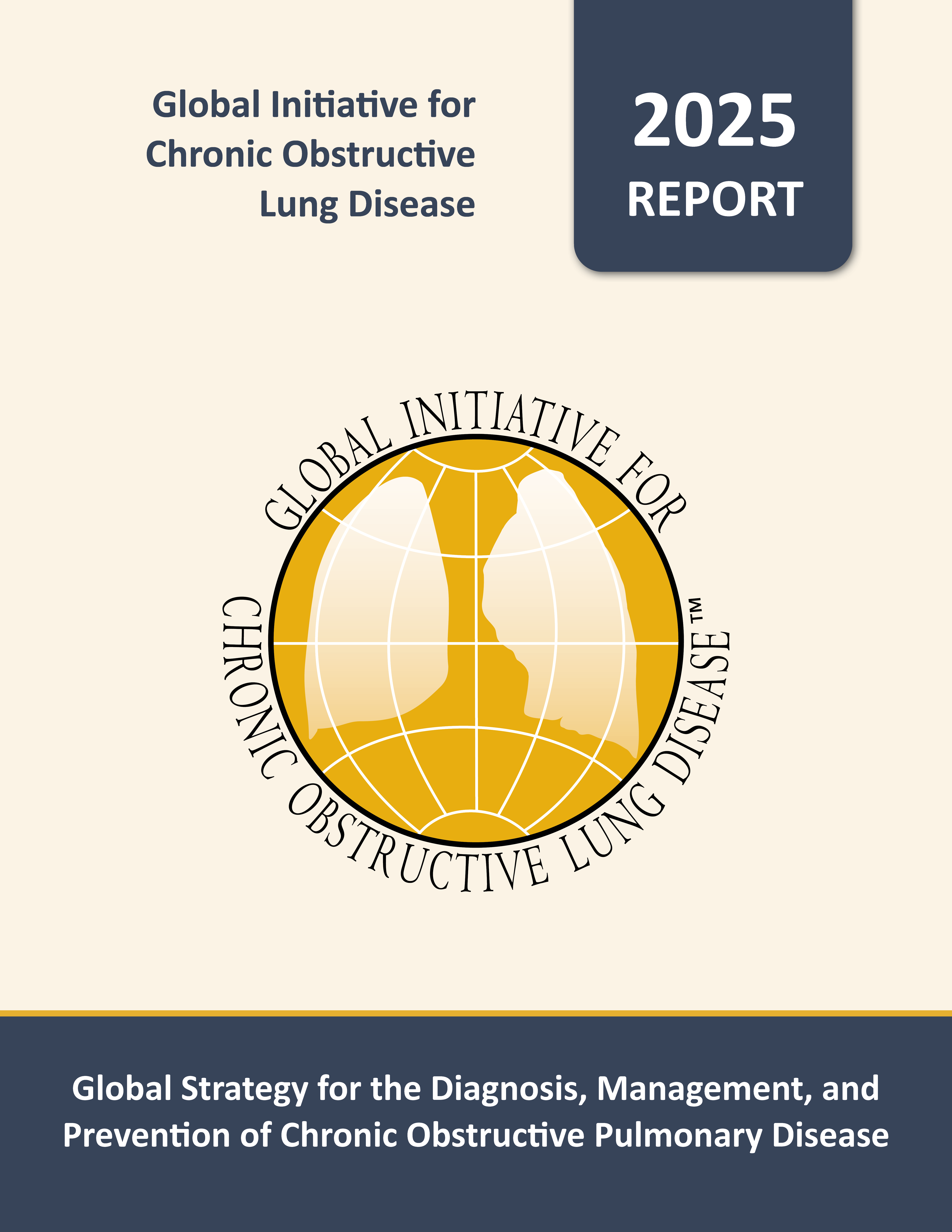 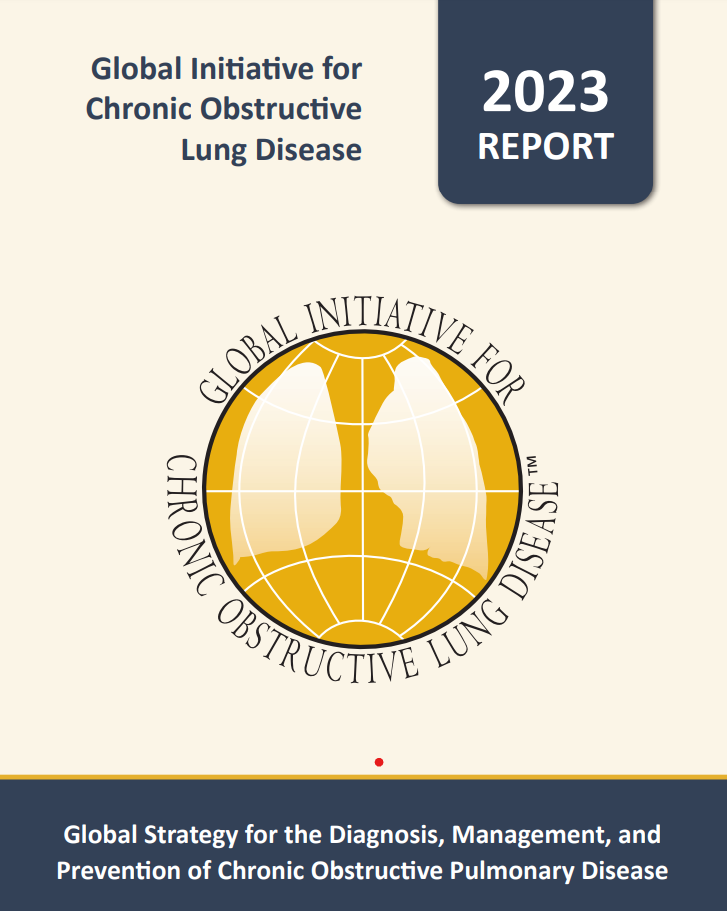 Teaching 
Slide Set
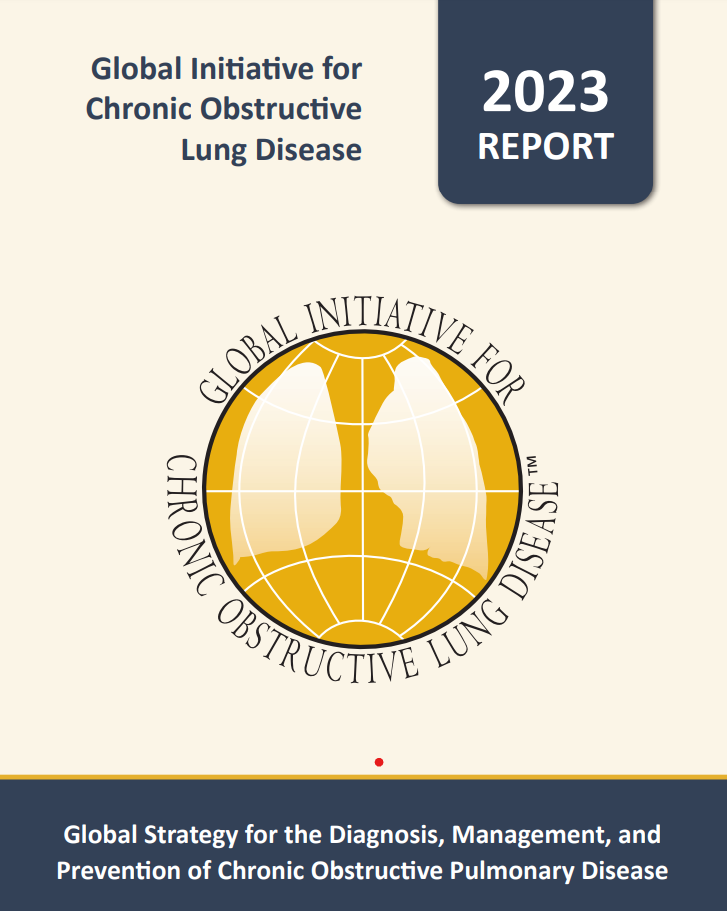 © 2024, 2025 Global Initiative for Chronic Obstructive Lung Disease
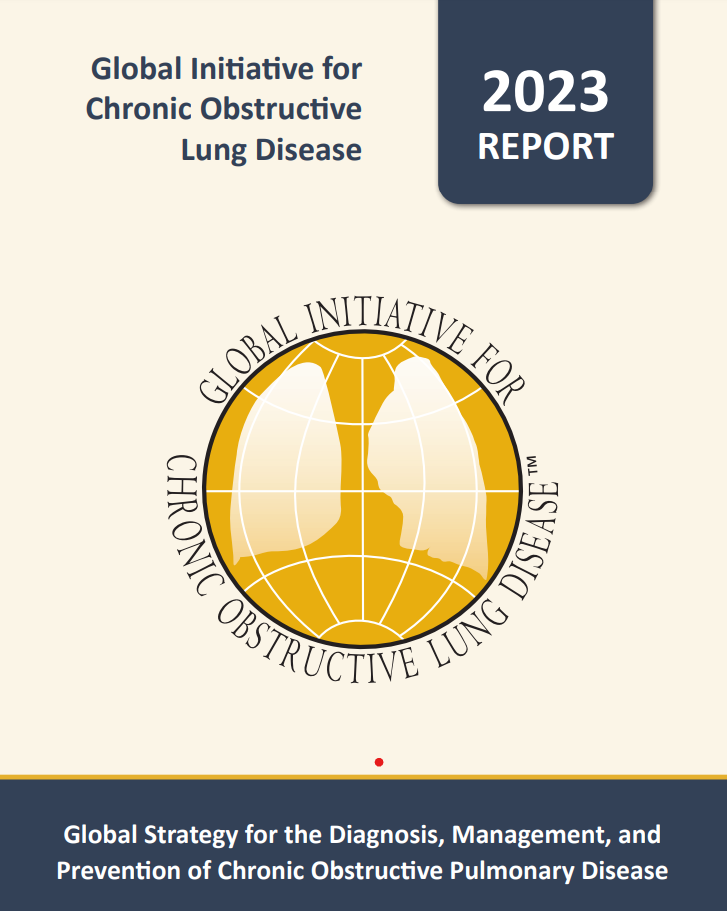 Follow-up of non-pharmacological treatment
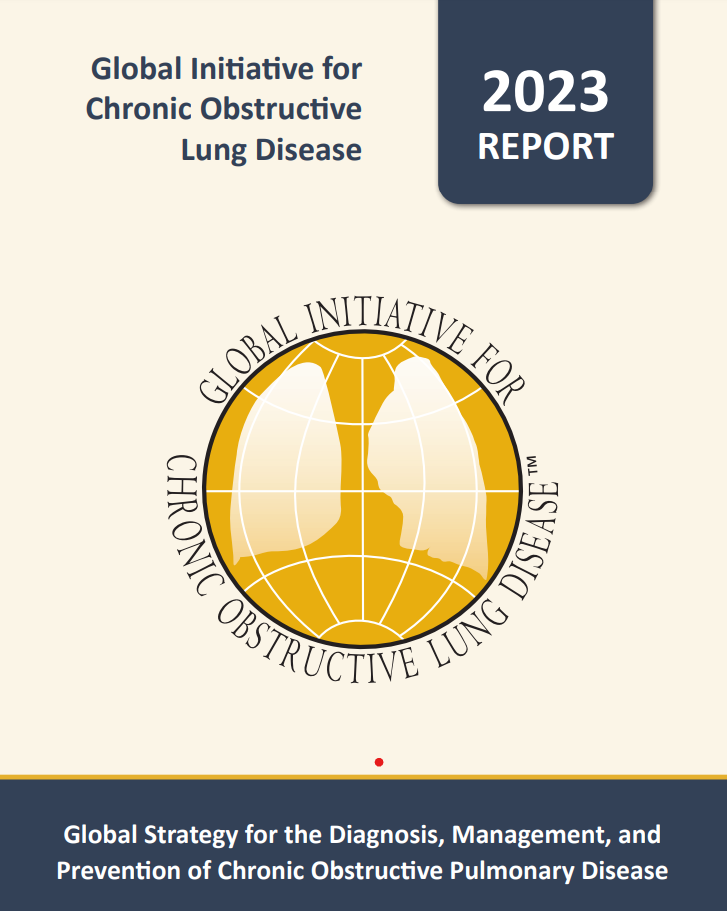 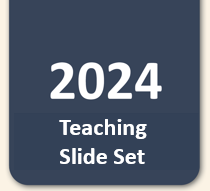 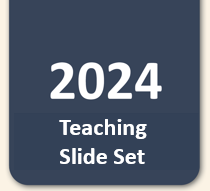 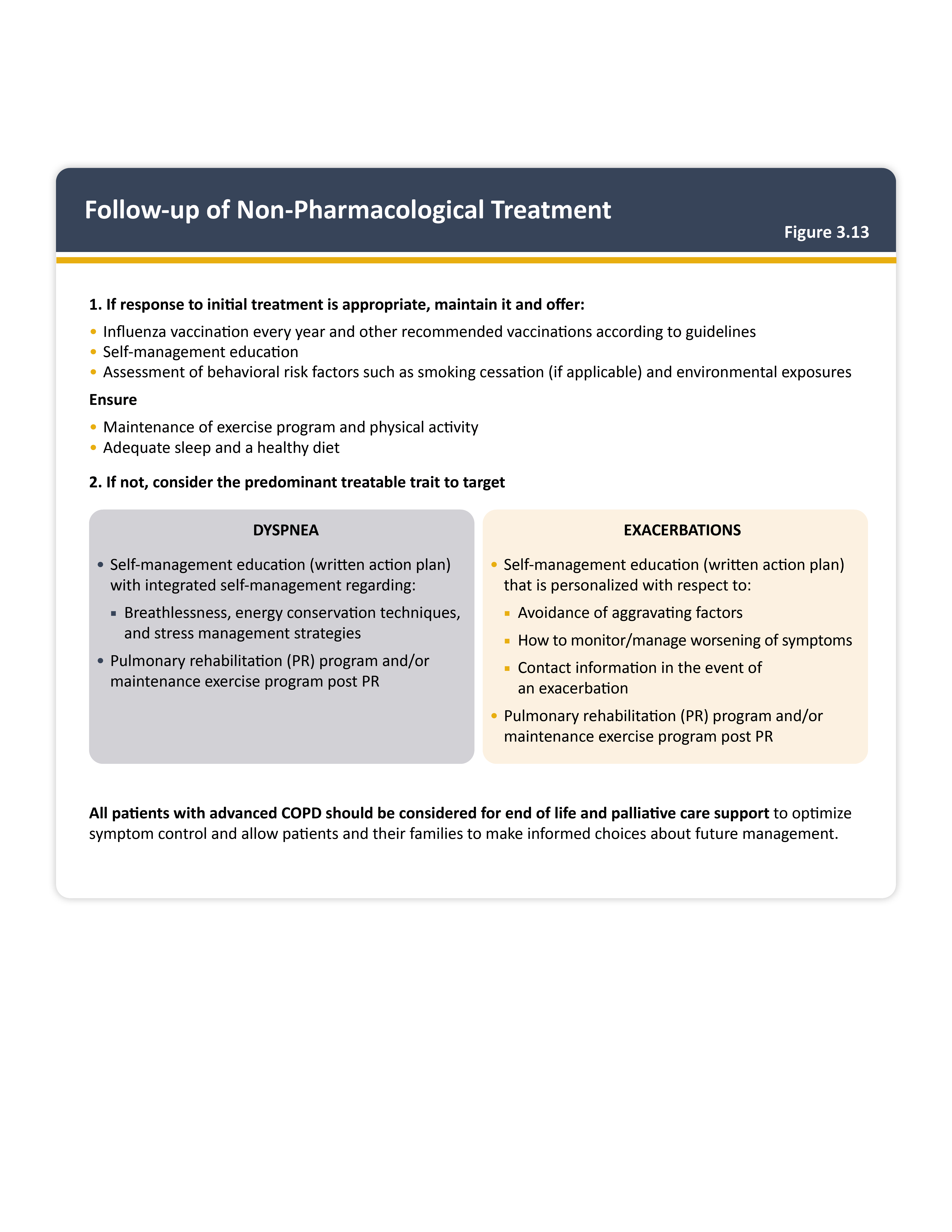 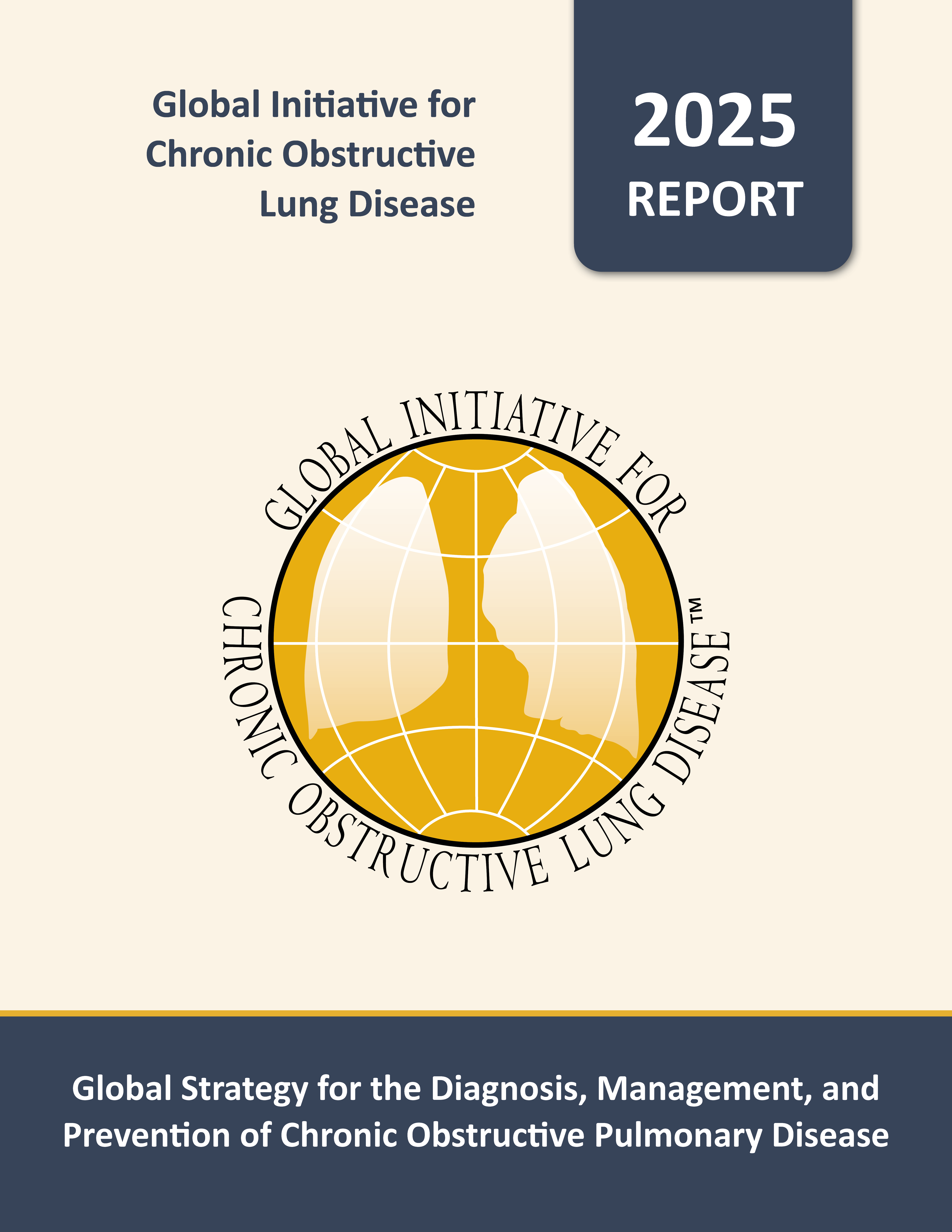 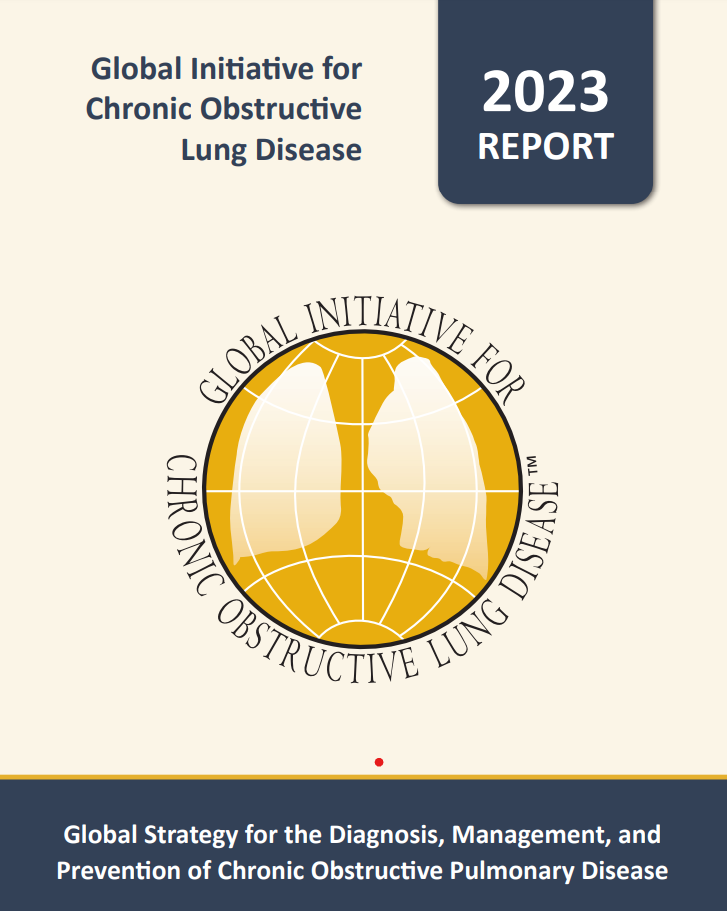 Teaching 
Slide Set
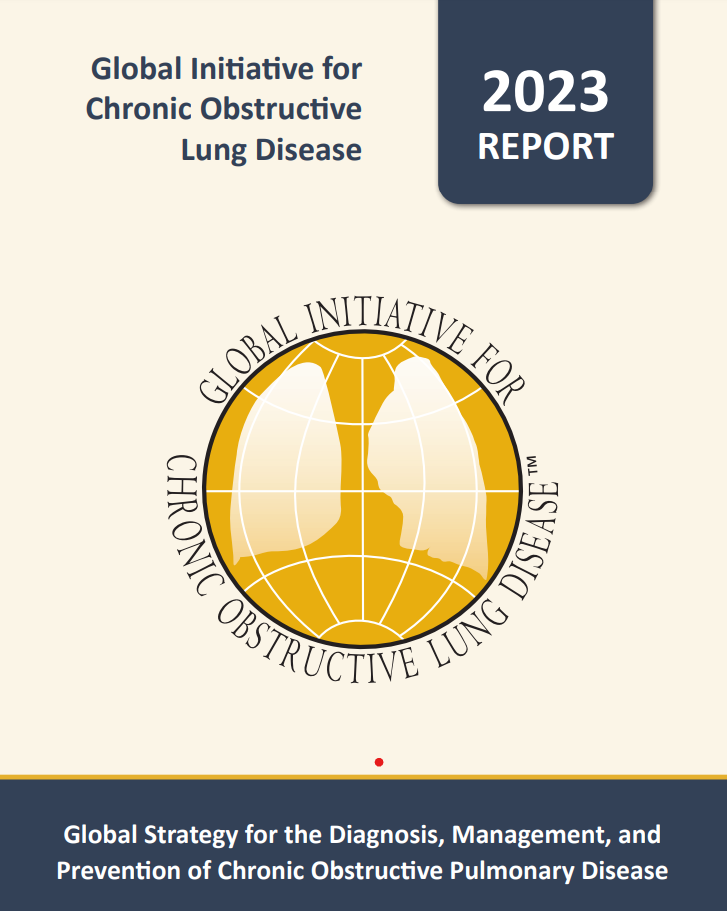 © 2024, 2025 Global Initiative for Chronic Obstructive Lung Disease
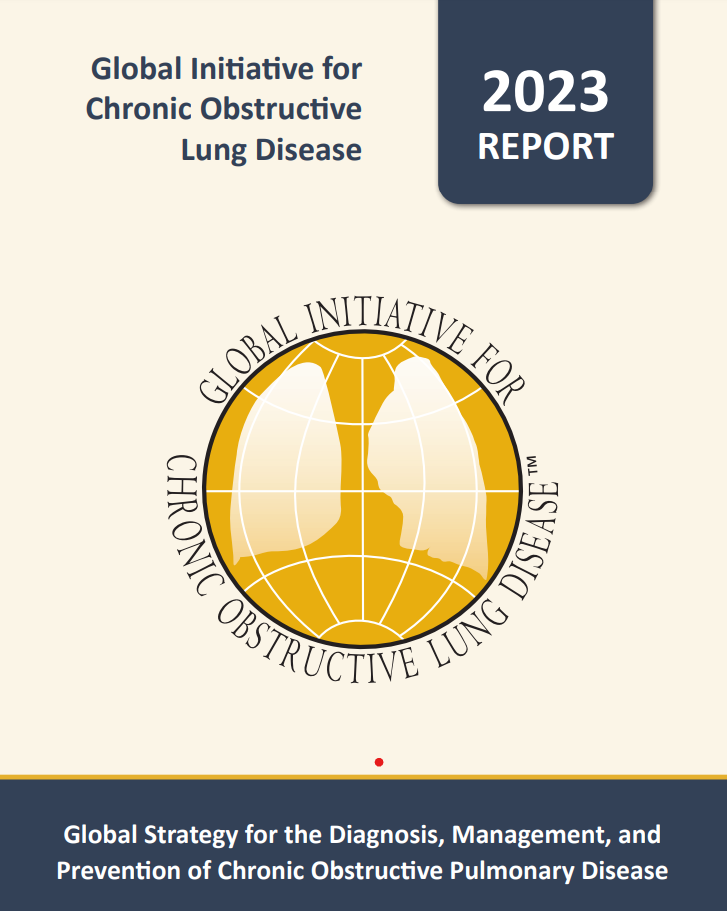 Oxygen therapy and ventilatory support in stable COPD
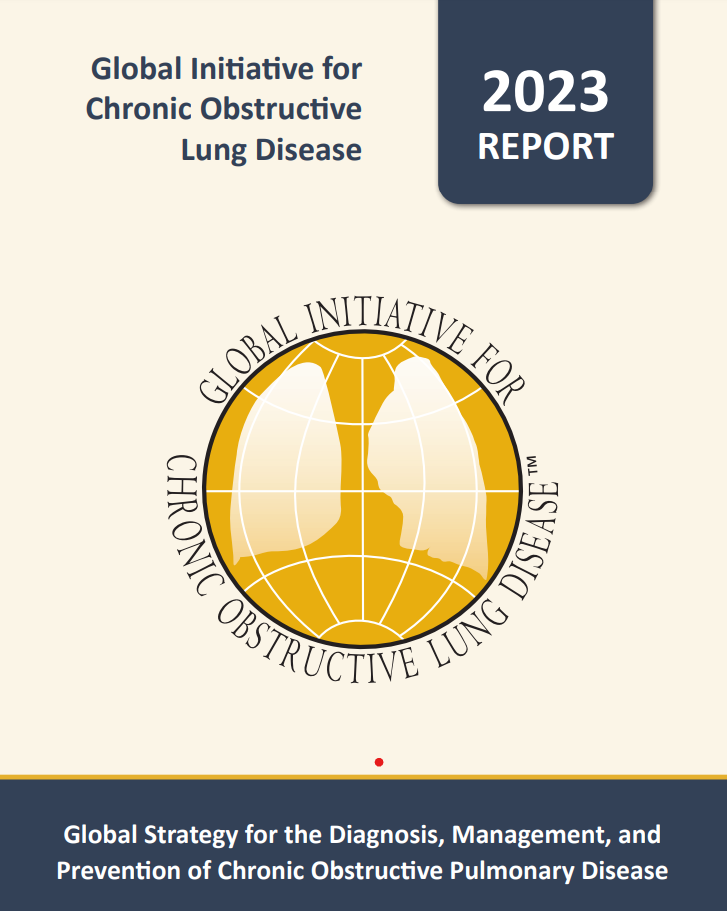 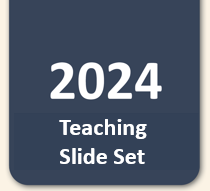 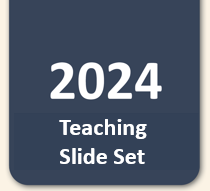 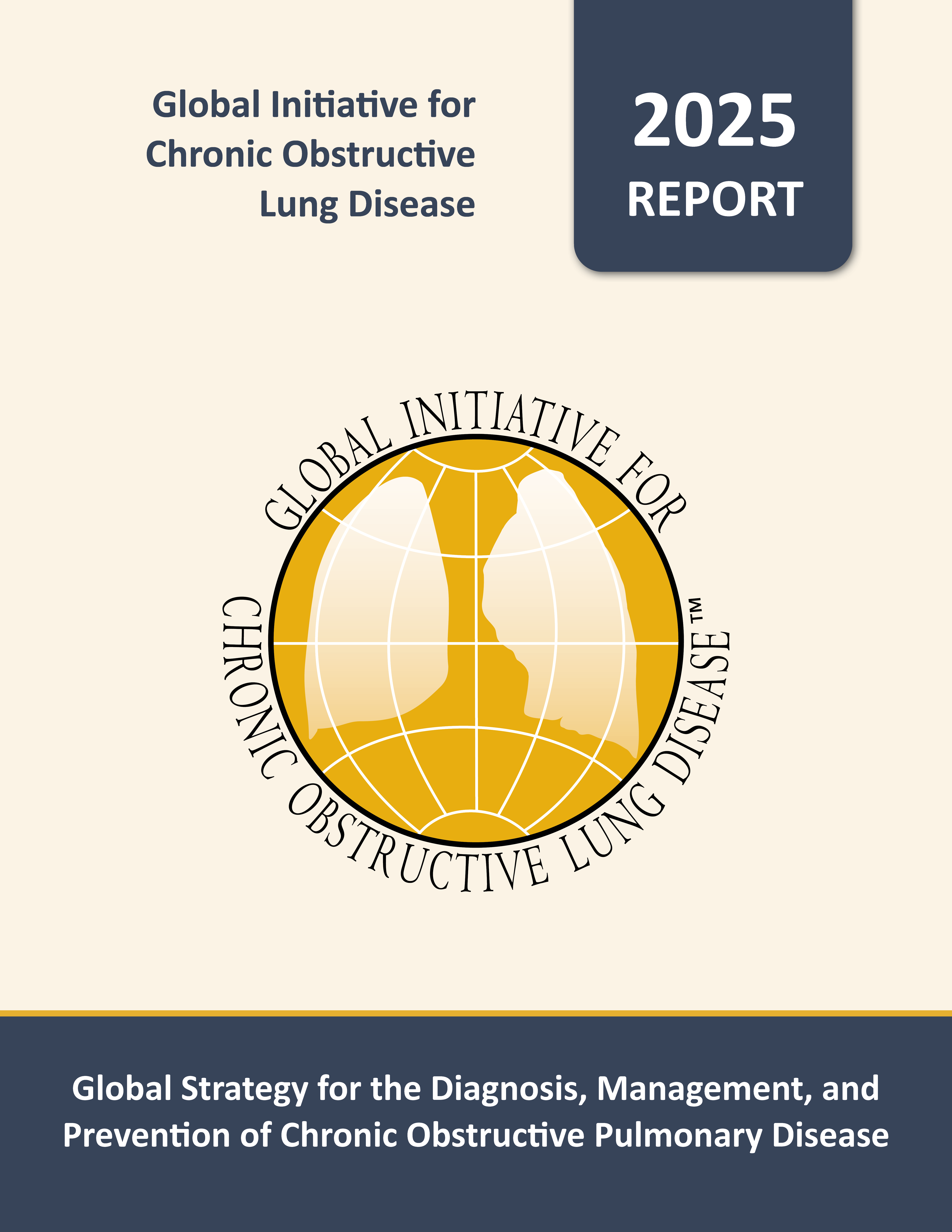 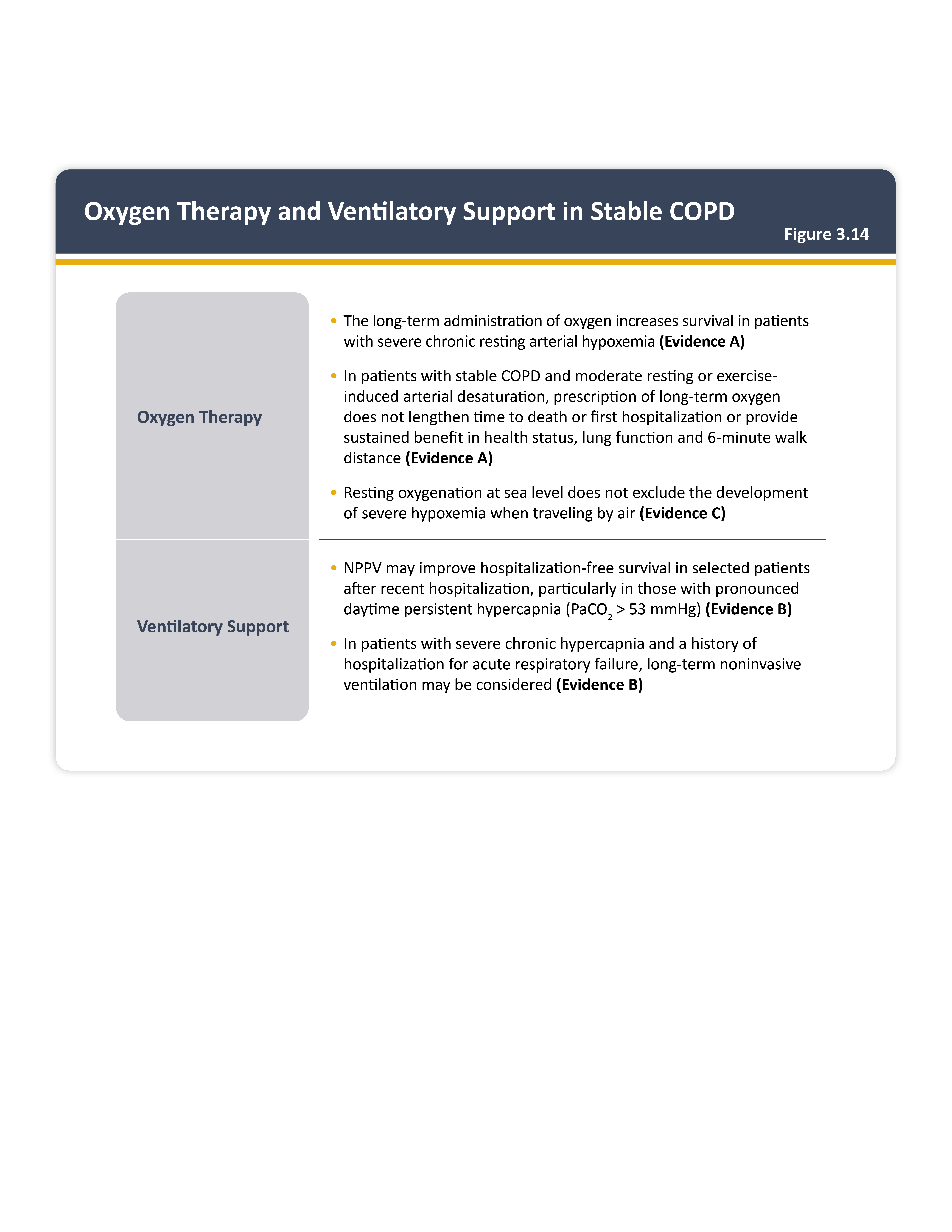 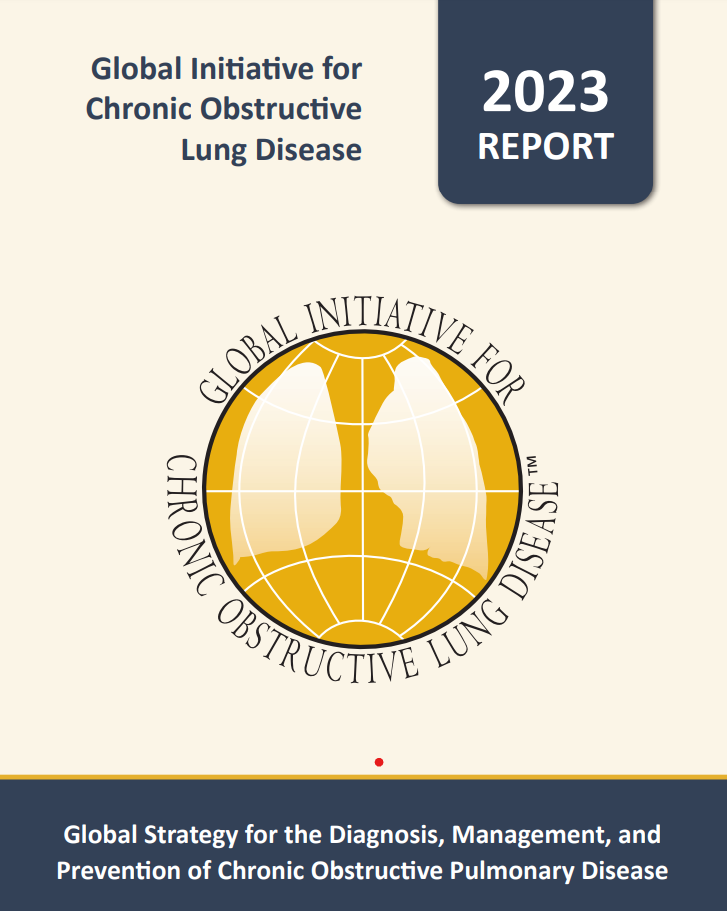 Teaching 
Slide Set
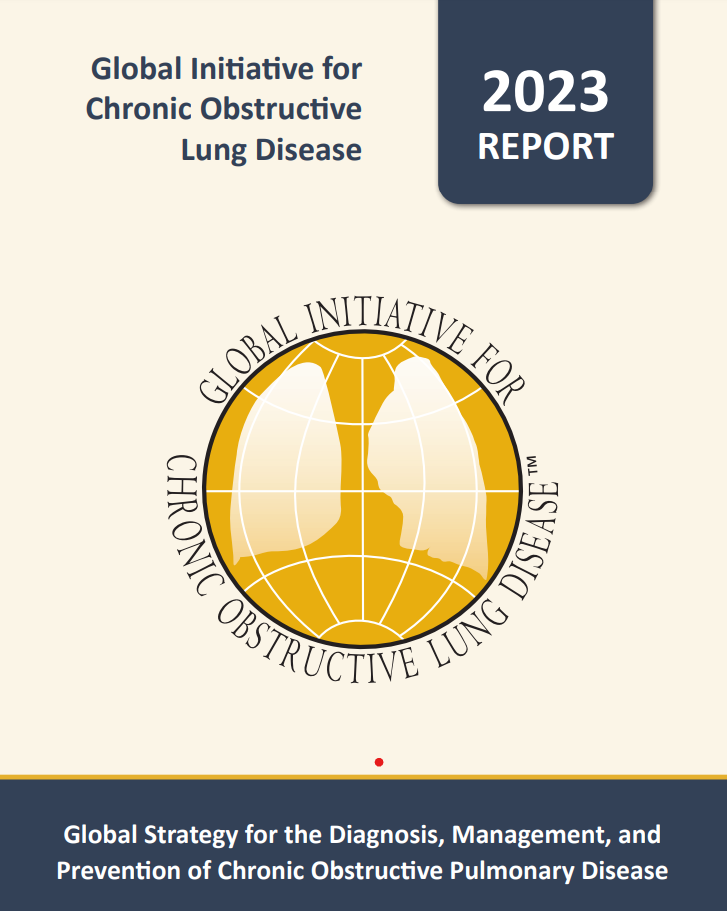 © 2024, 2025 Global Initiative for Chronic Obstructive Lung Disease
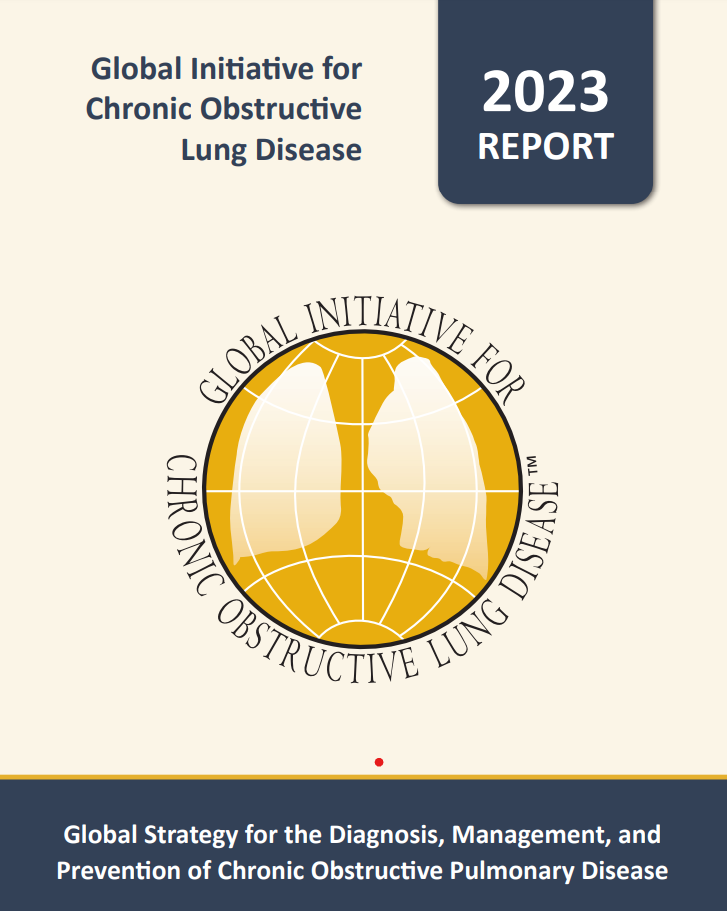 Prescription of supplemental oxygen to COPD patients
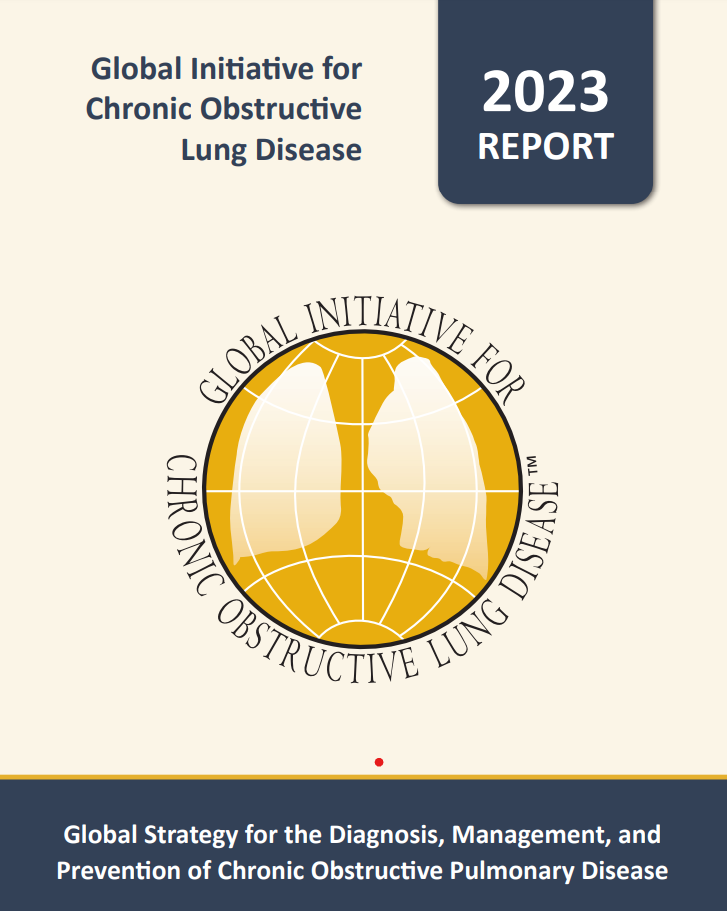 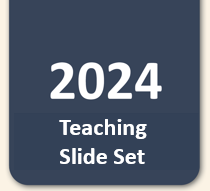 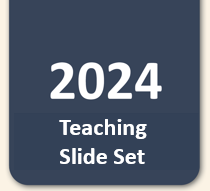 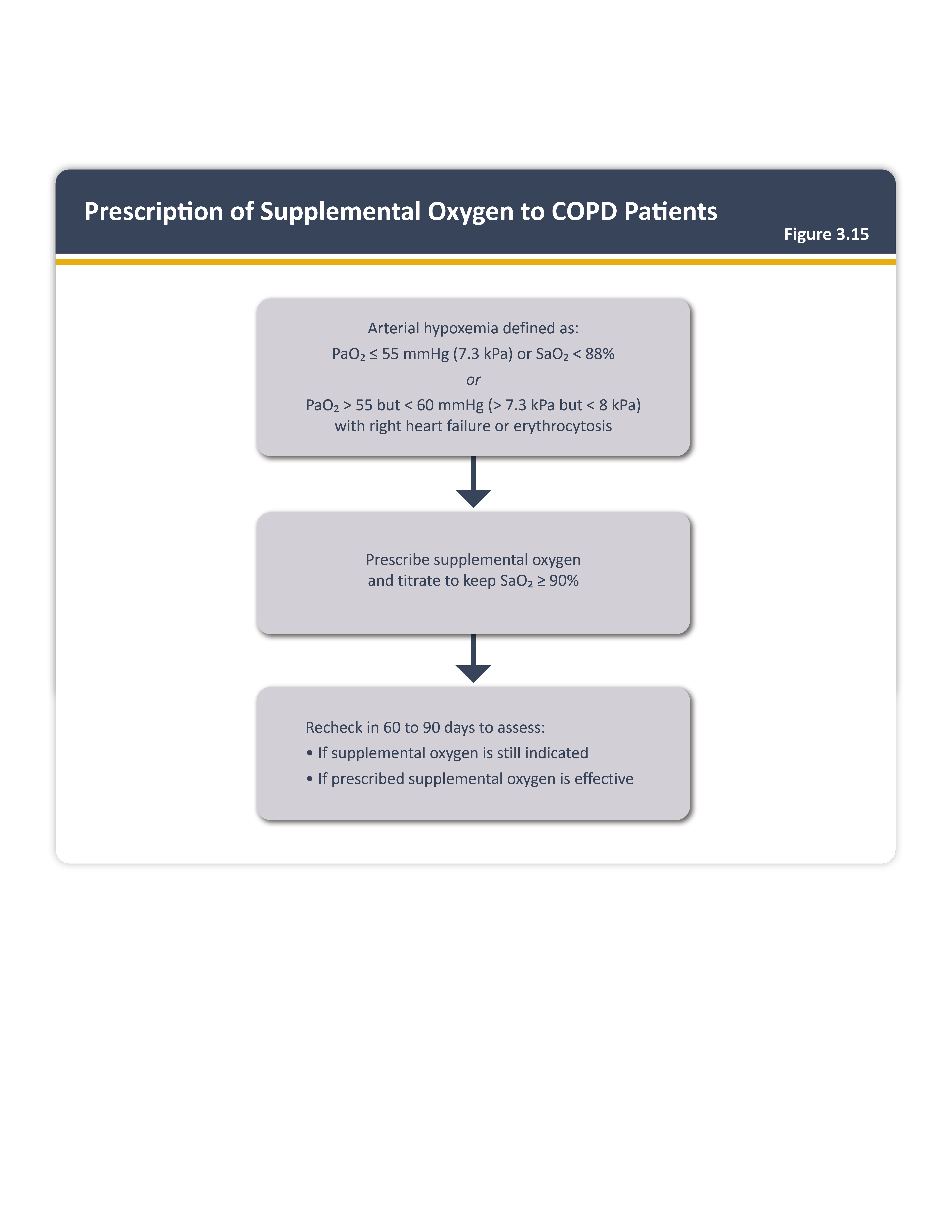 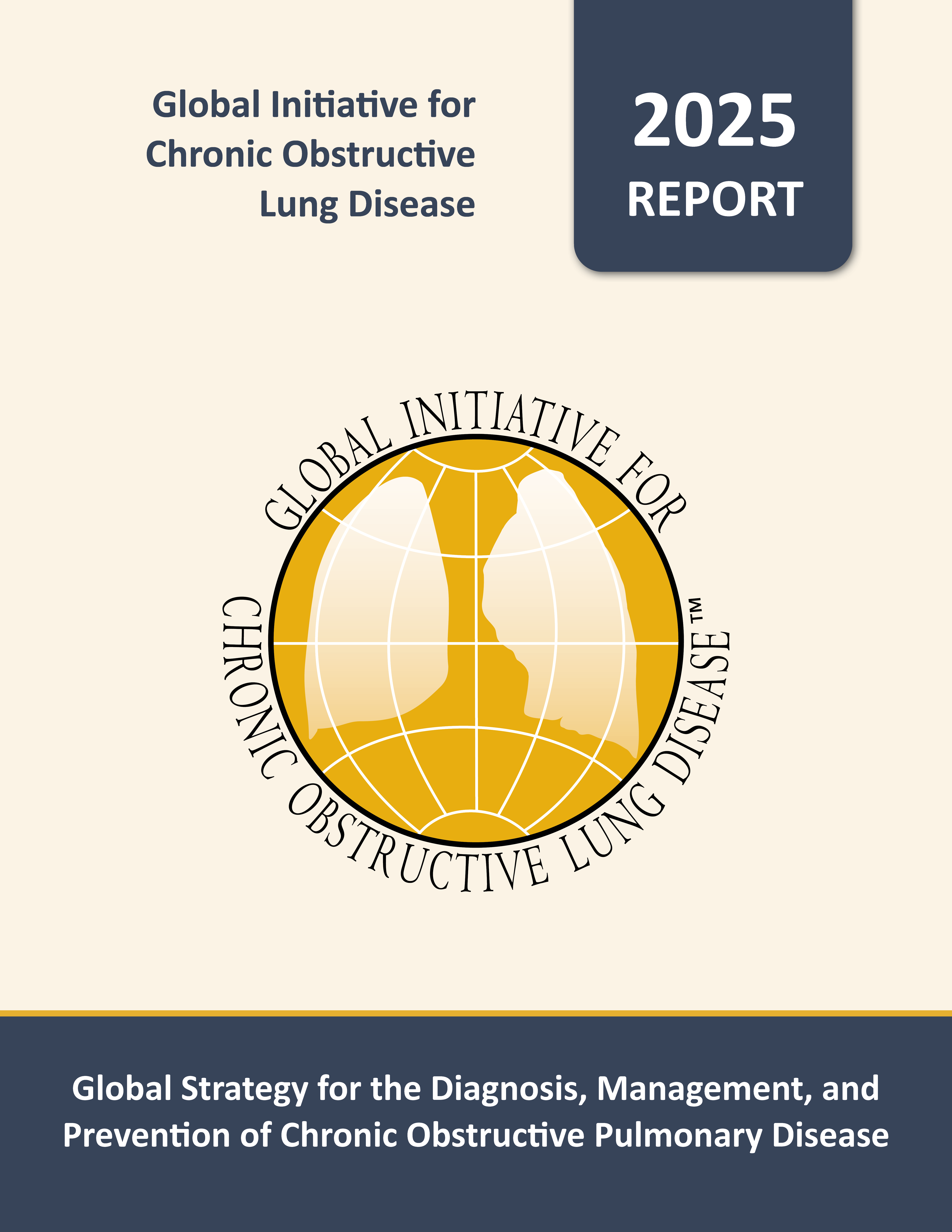 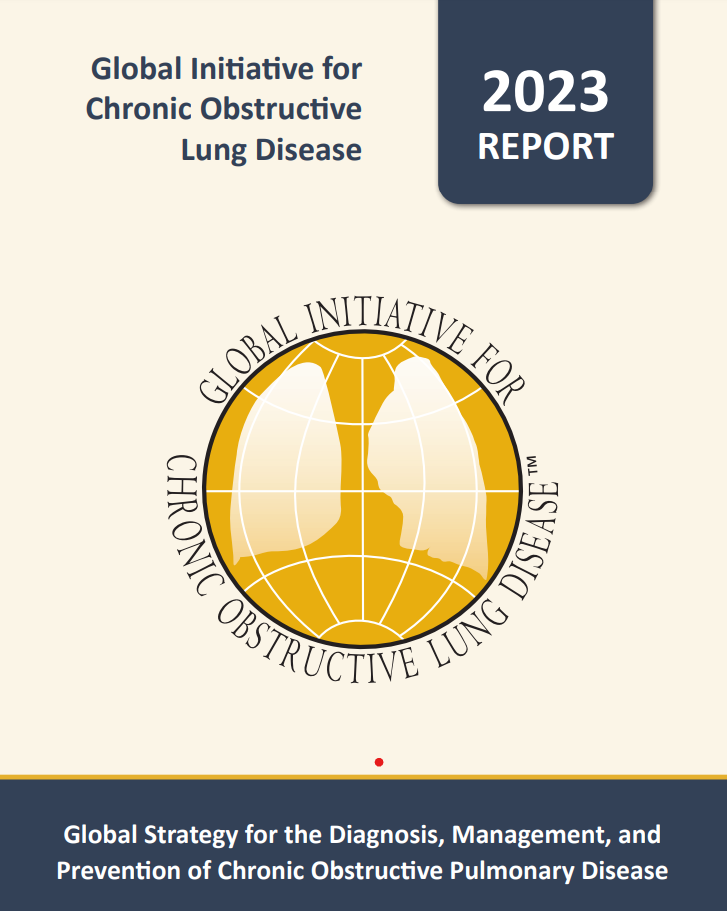 Teaching 
Slide Set
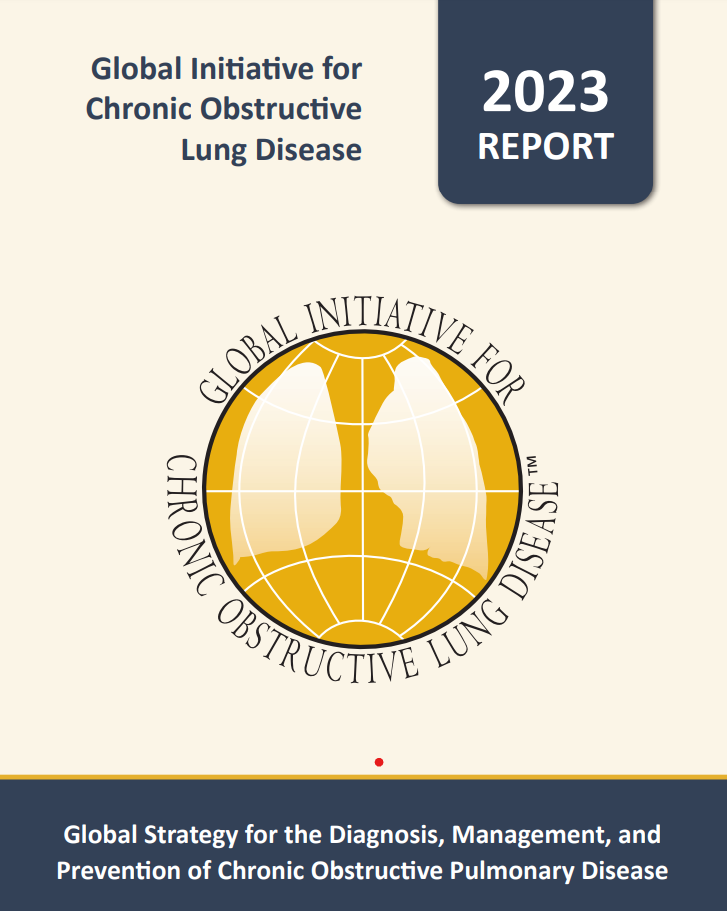 © 2024, 2025 Global Initiative for Chronic Obstructive Lung Disease
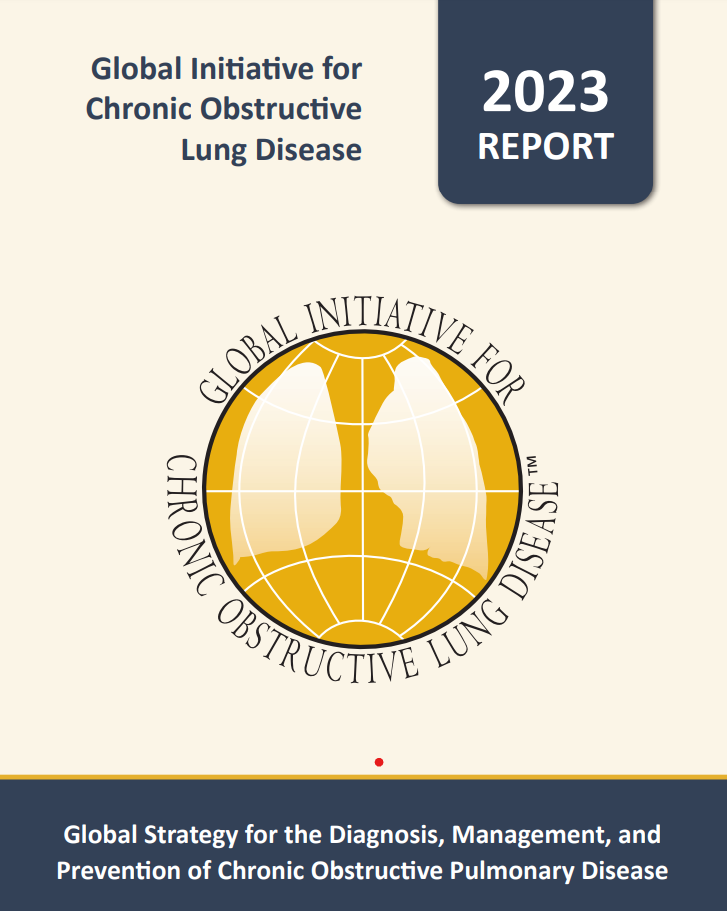 Palliative care, end of life, and hospice care in COPD
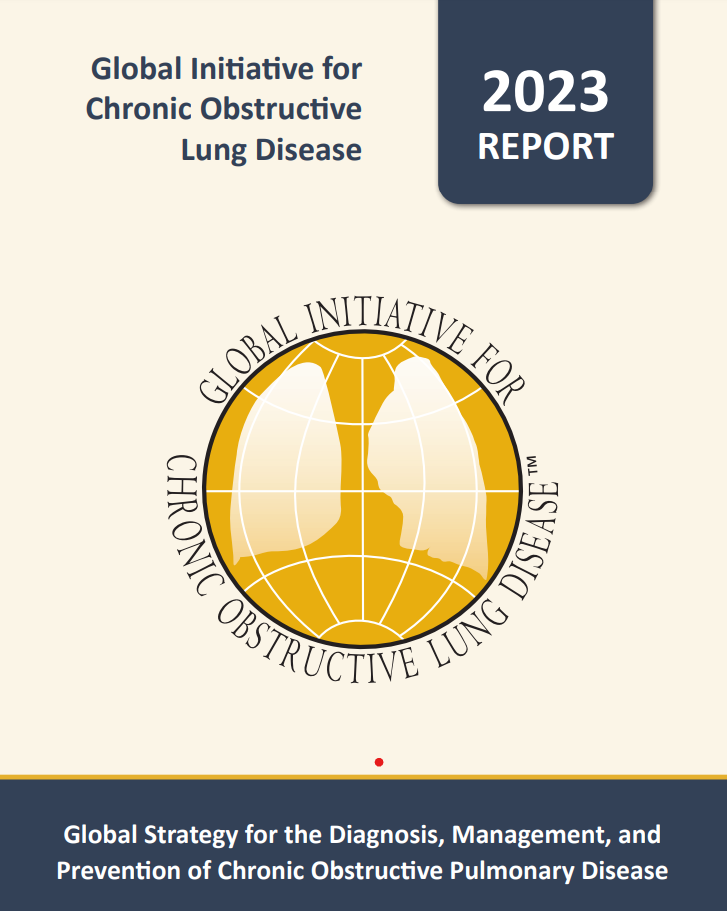 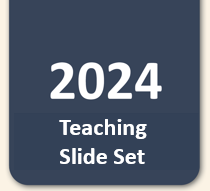 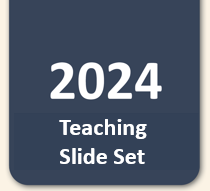 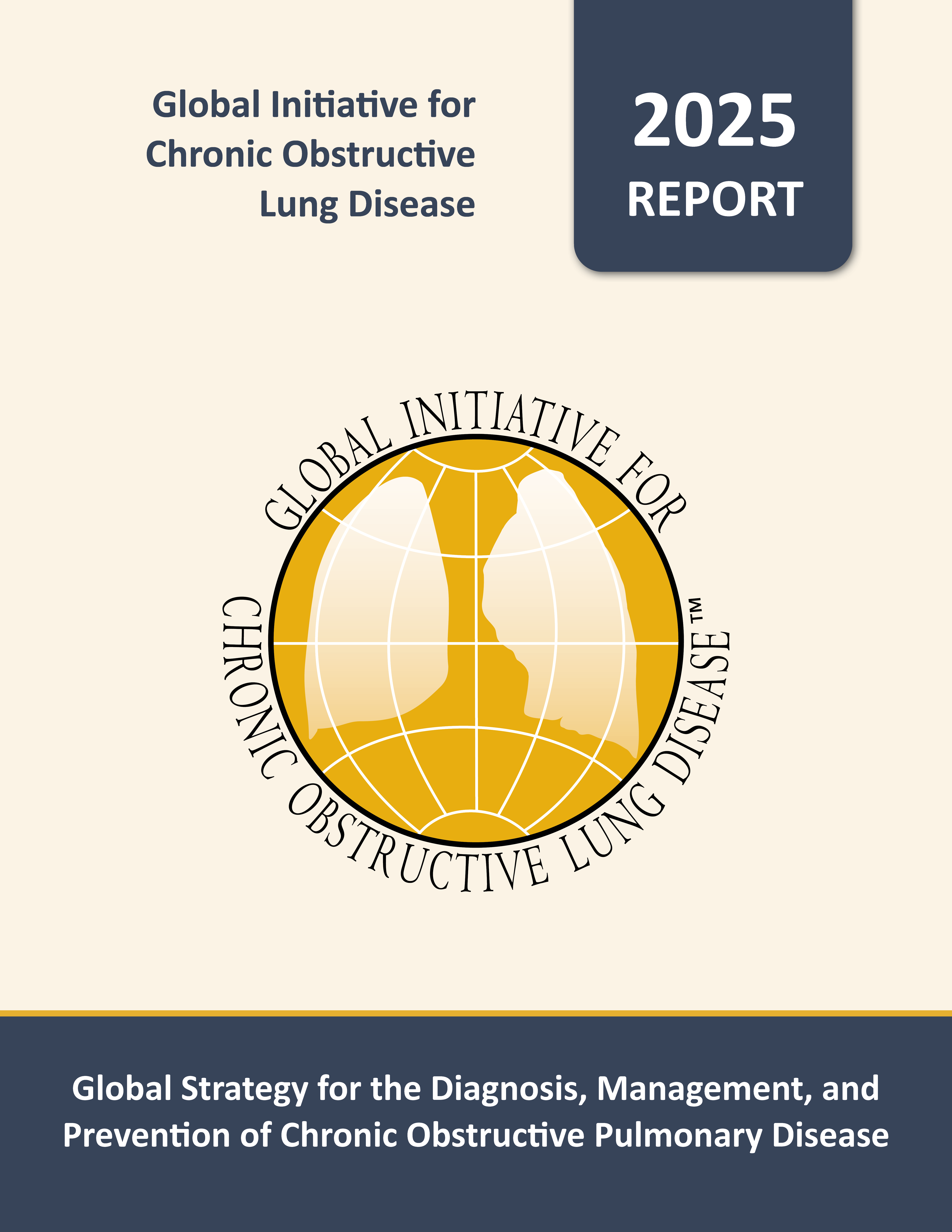 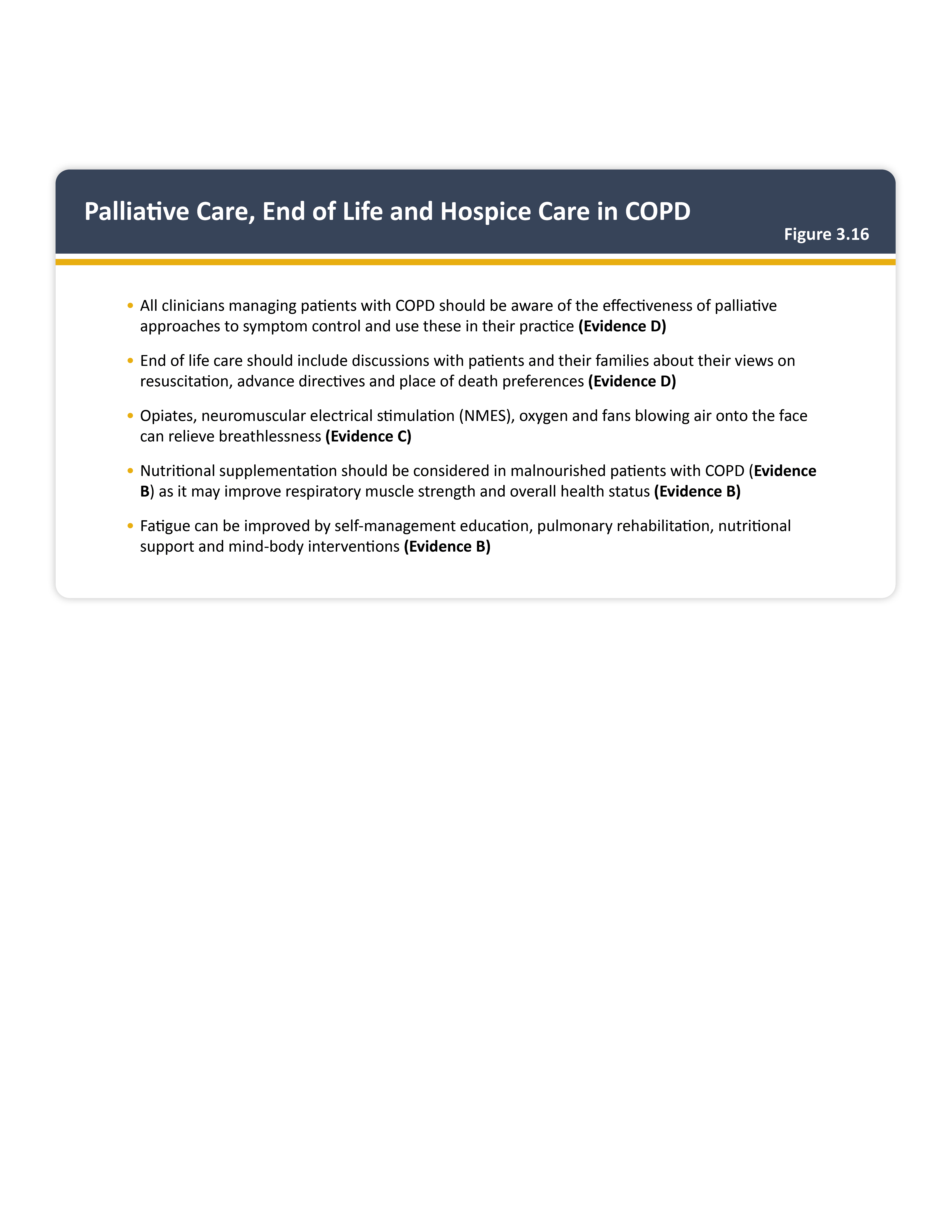 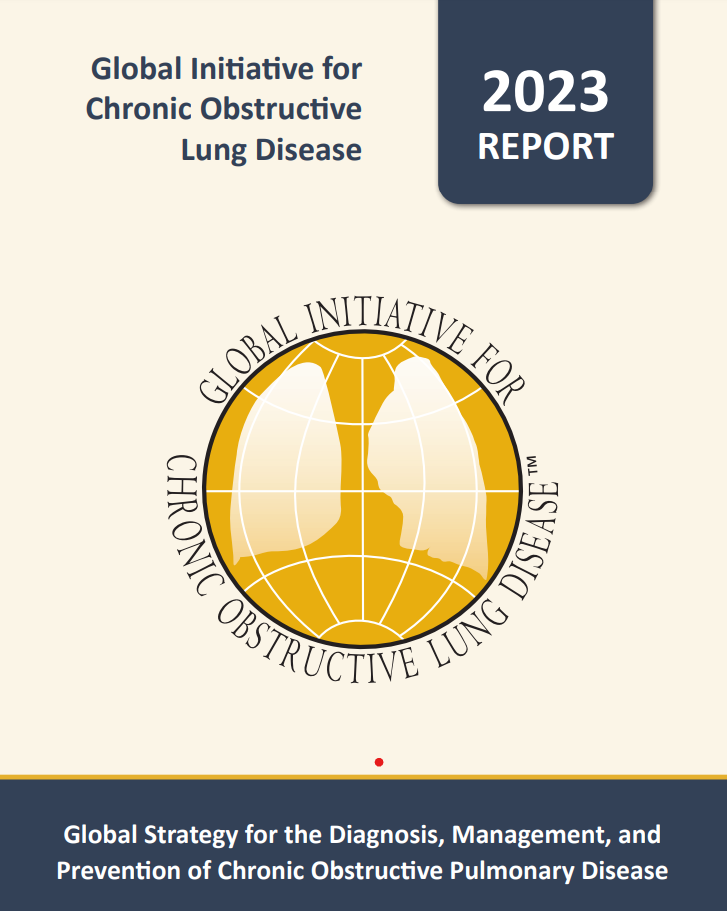 Teaching 
Slide Set
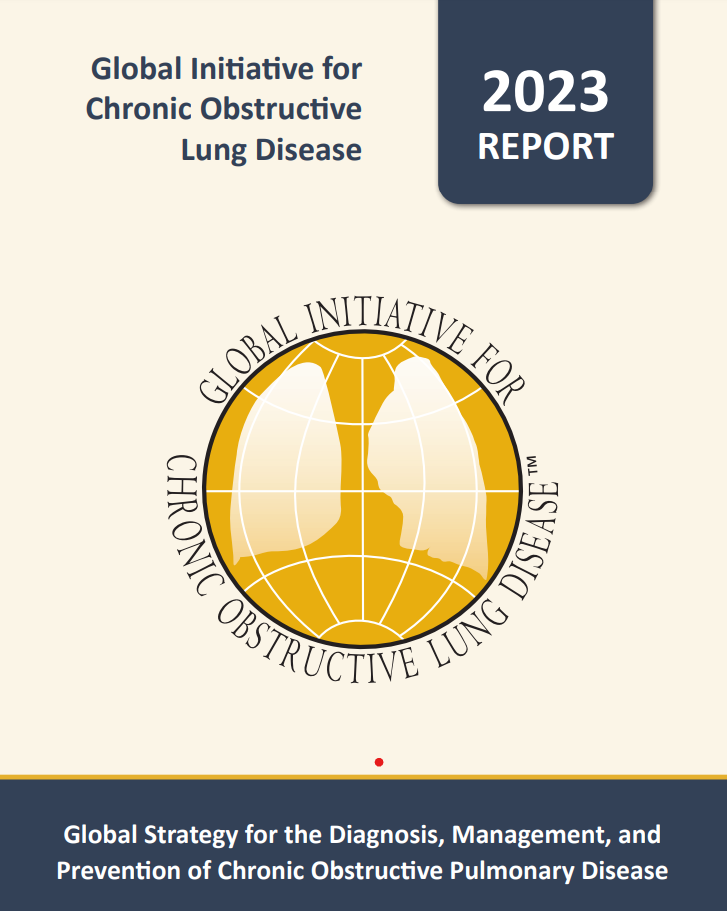 © 2024, 2025 Global Initiative for Chronic Obstructive Lung Disease
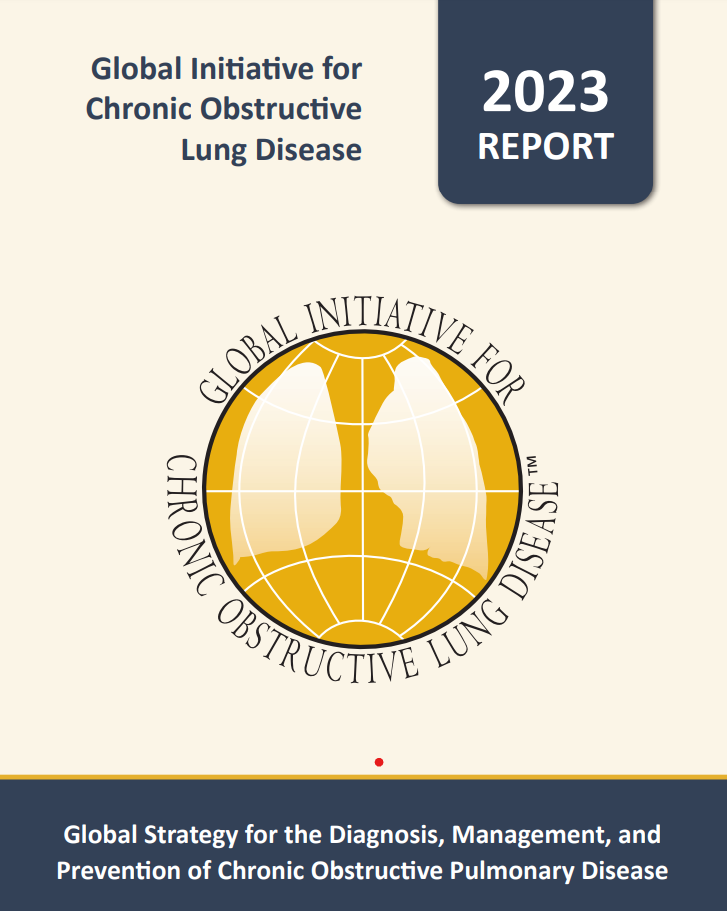 Evidence supporting a reduction in mortality with pharmacotherapy and non-pharmacotherapy in COPD patients
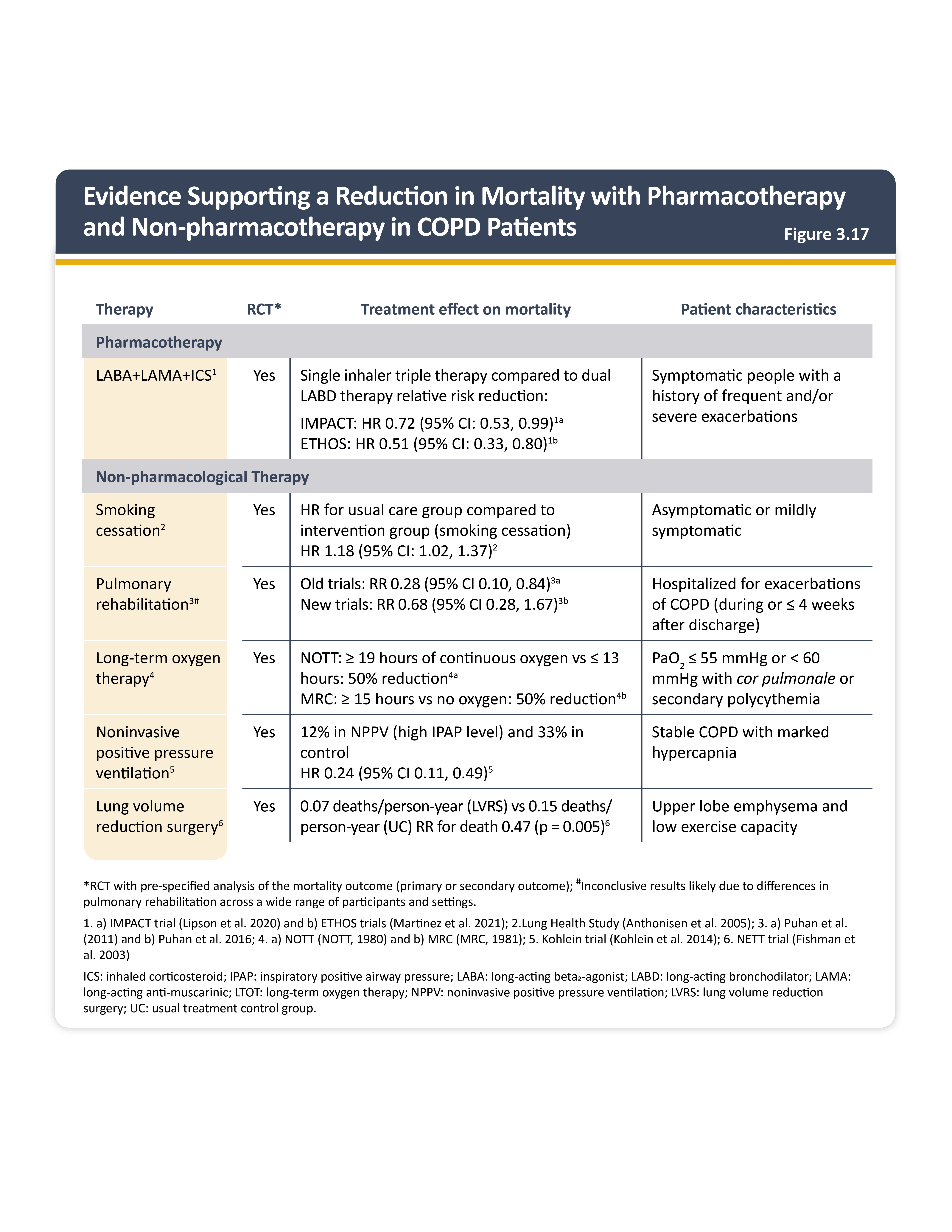 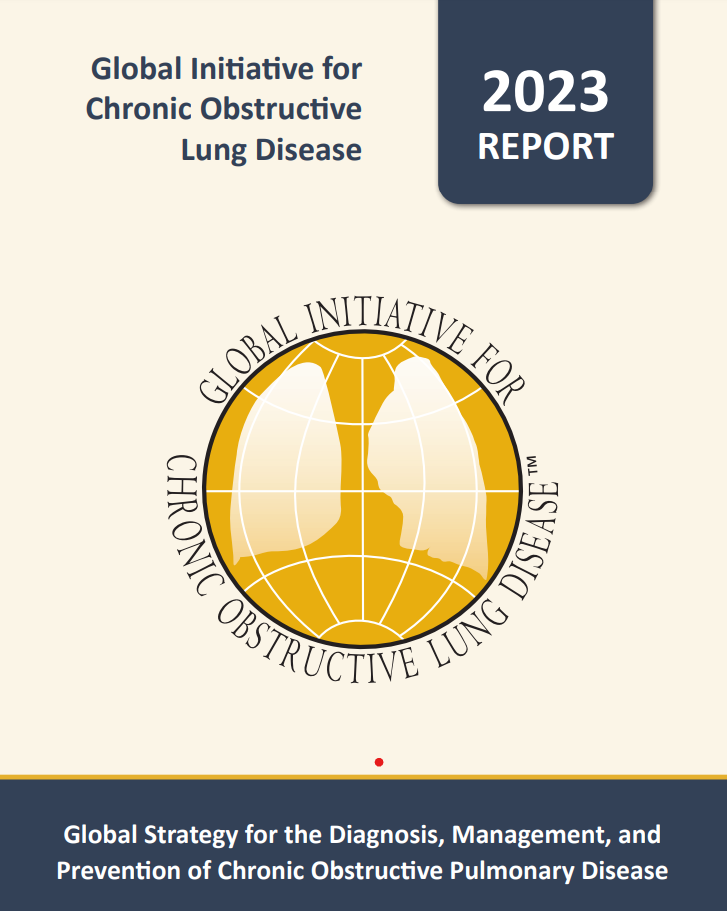 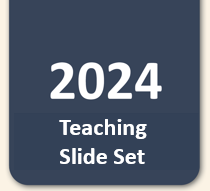 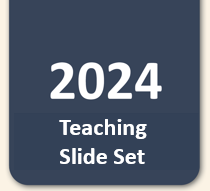 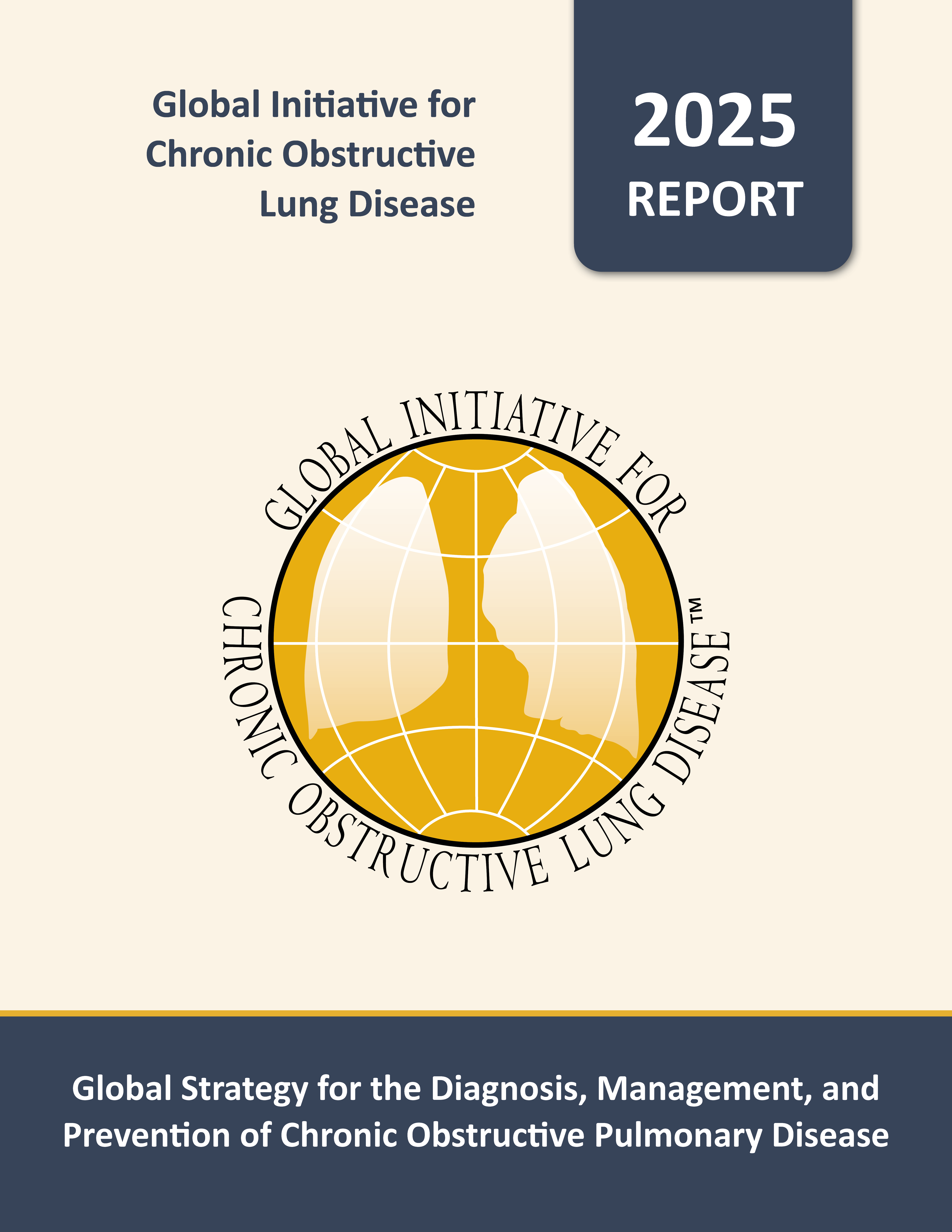 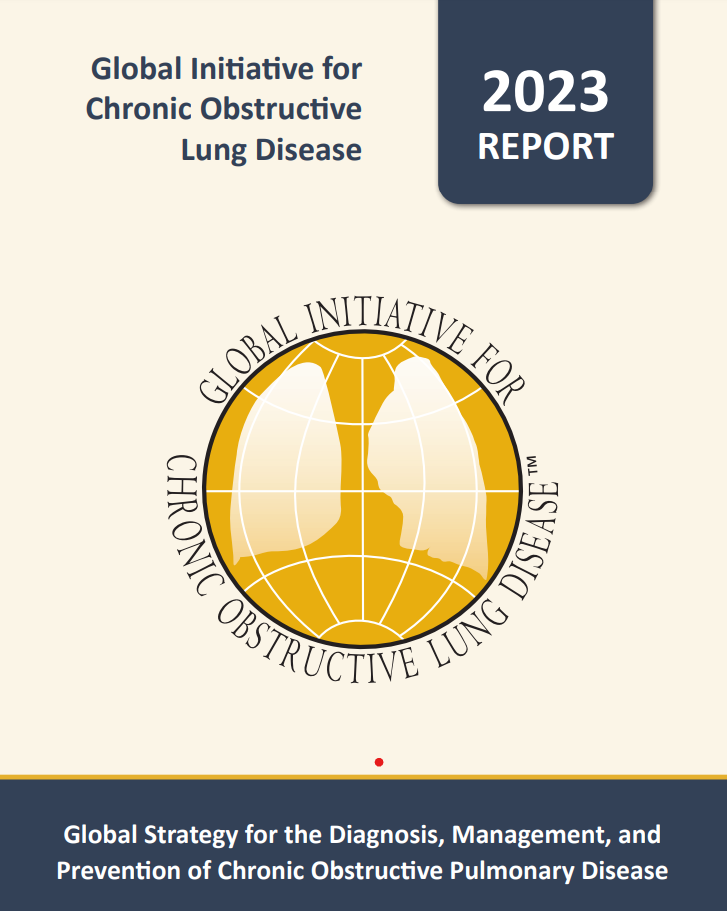 Teaching 
Slide Set
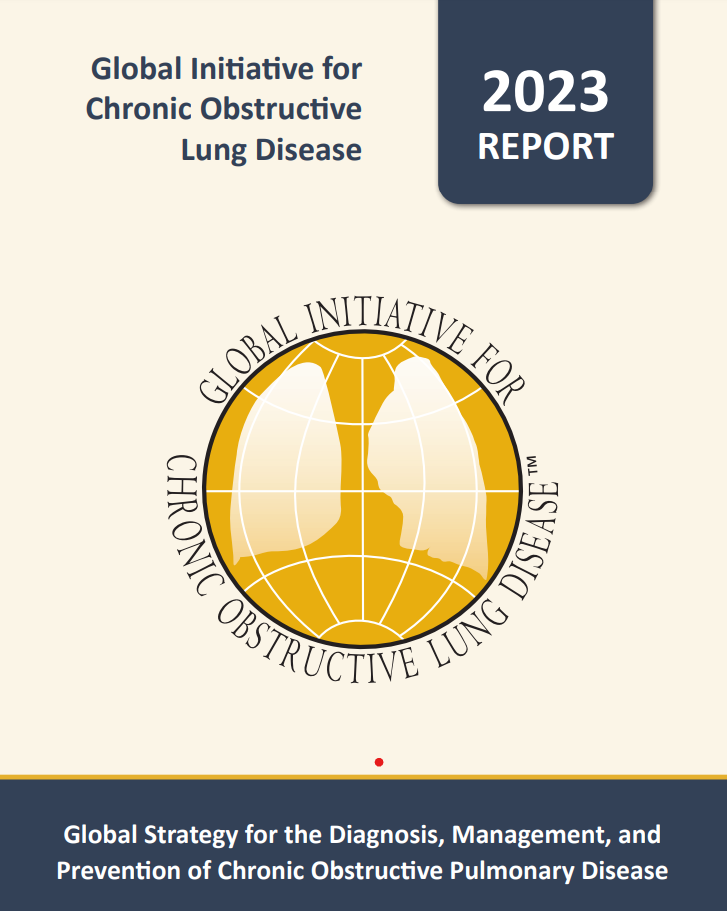 © 2024, 2025 Global Initiative for Chronic Obstructive Lung Disease
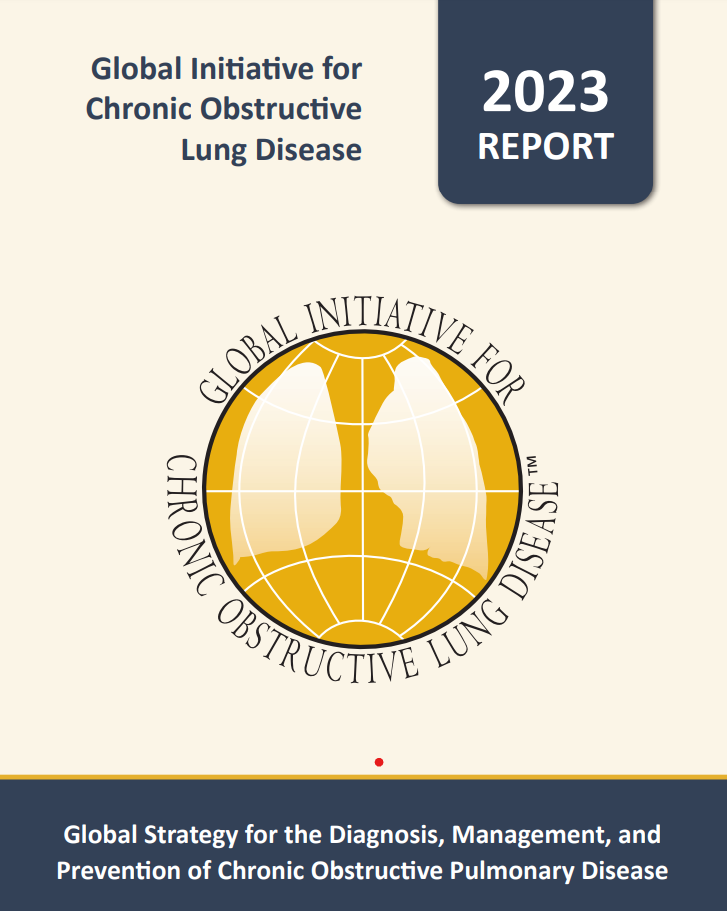 Commonly used maintenance medications in COPD
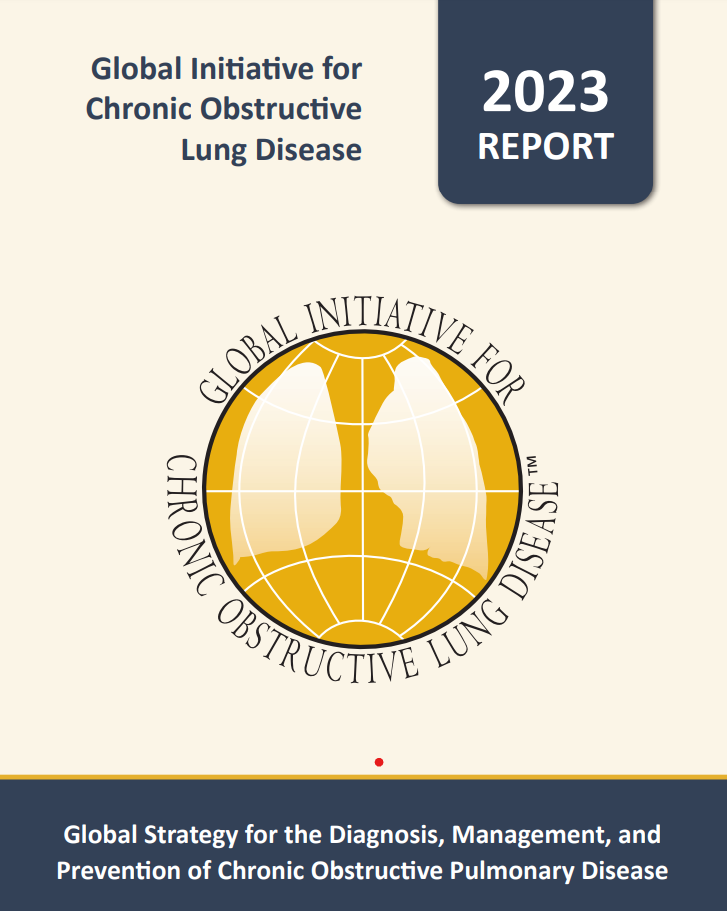 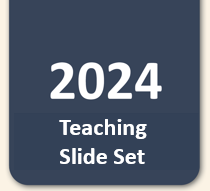 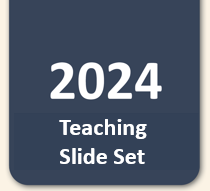 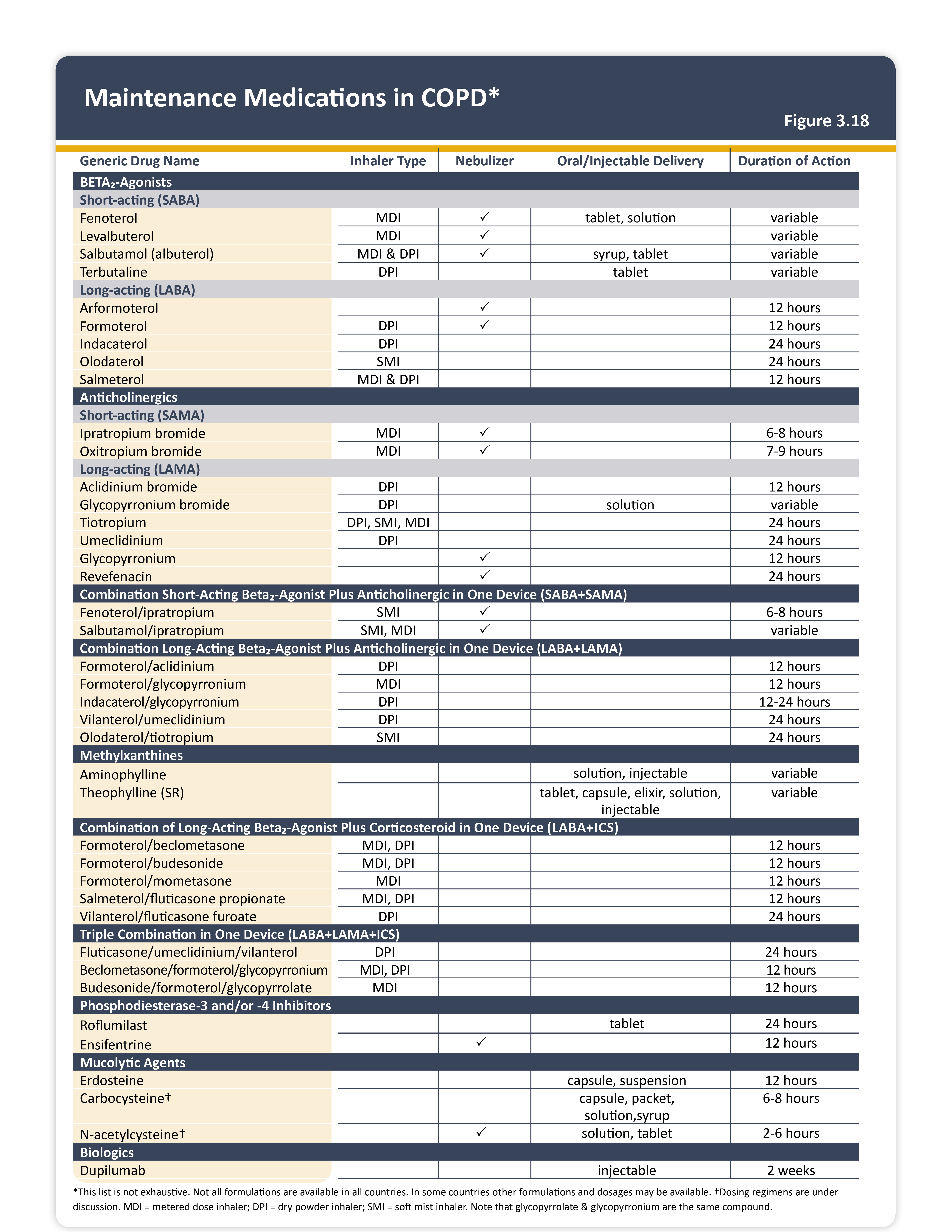 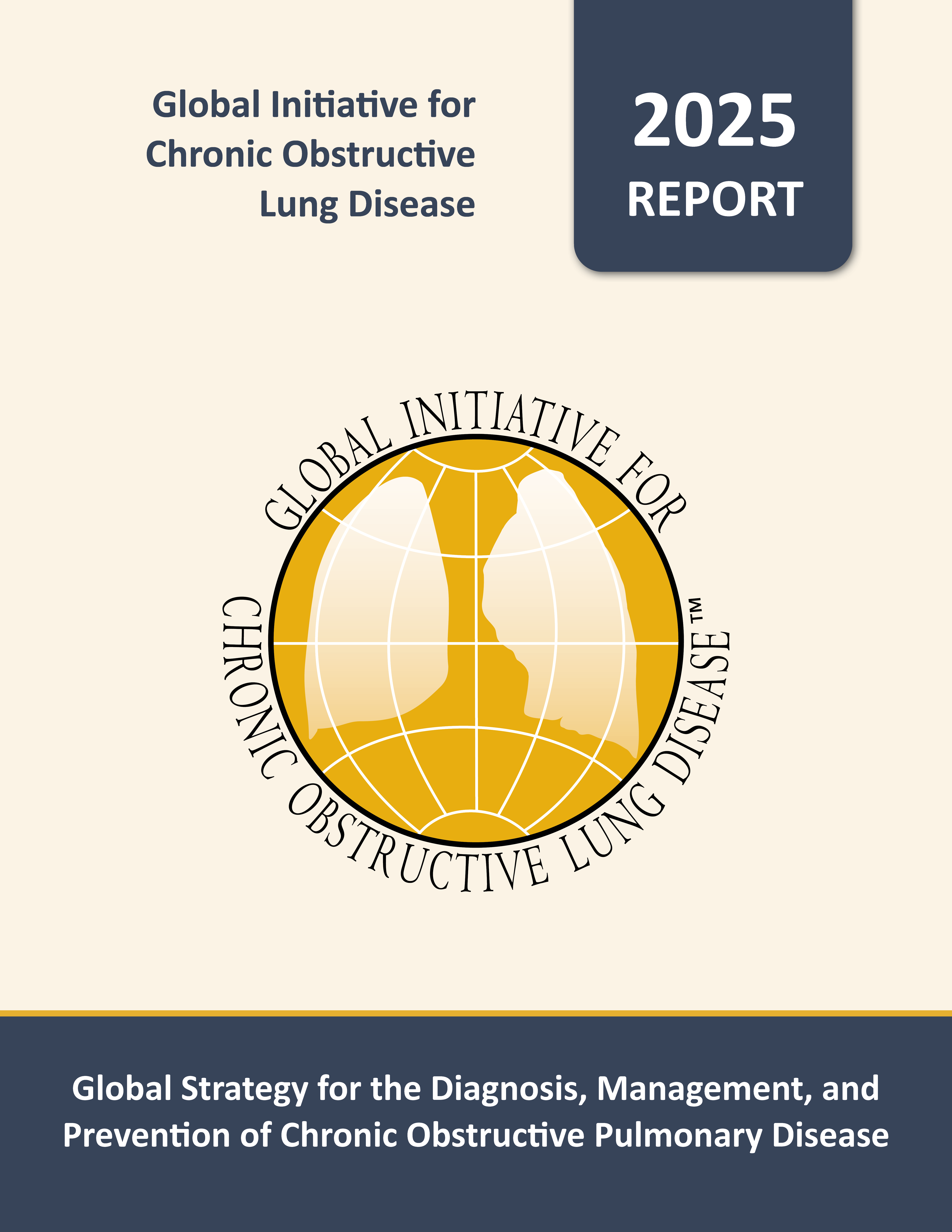 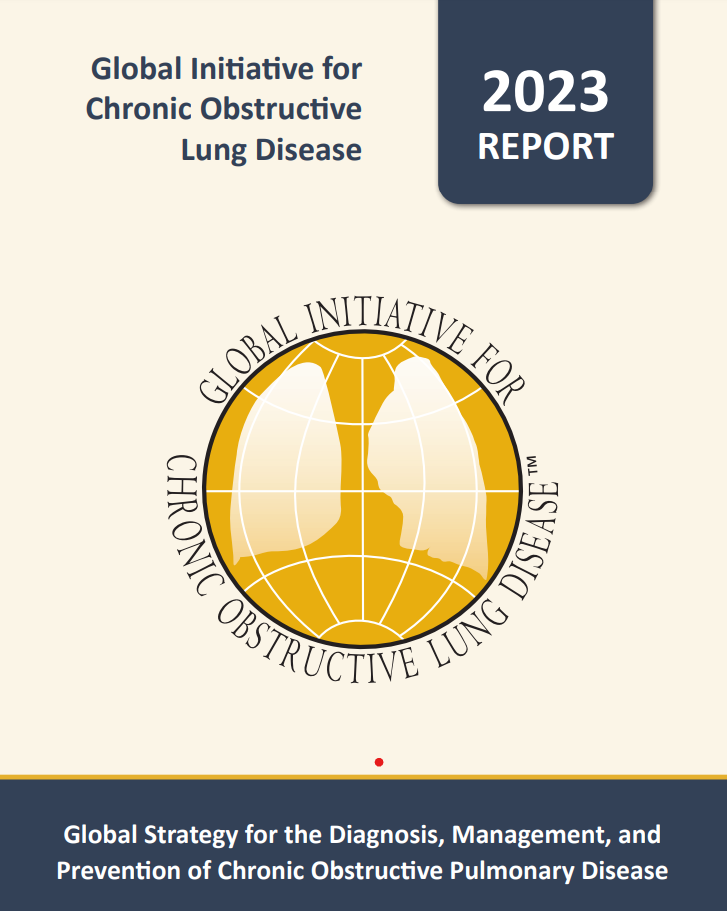 Teaching 
Slide Set
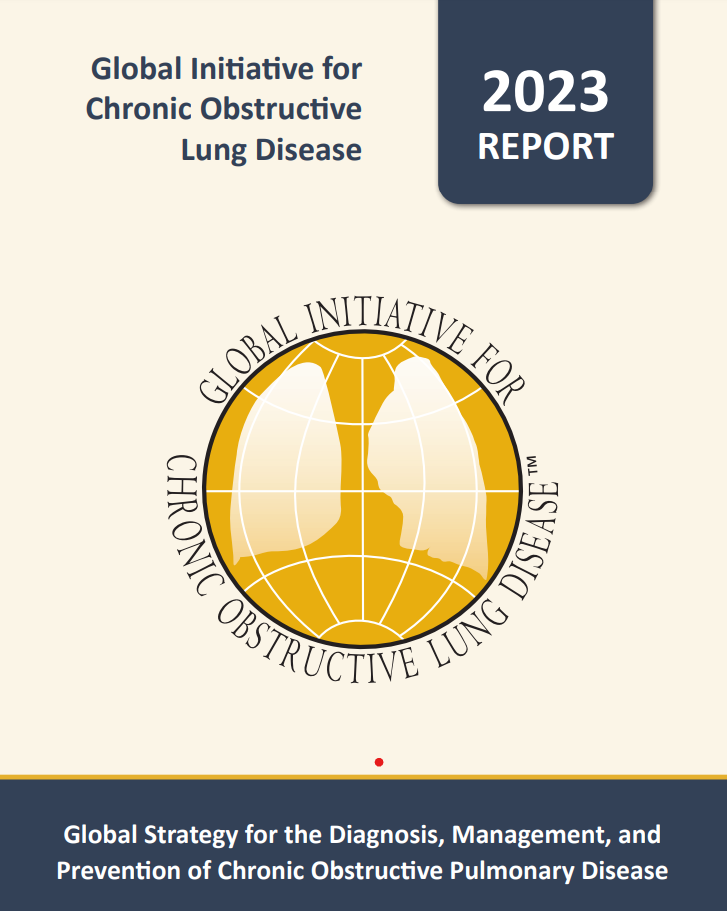 © 2024, 2025 Global Initiative for Chronic Obstructive Lung Disease
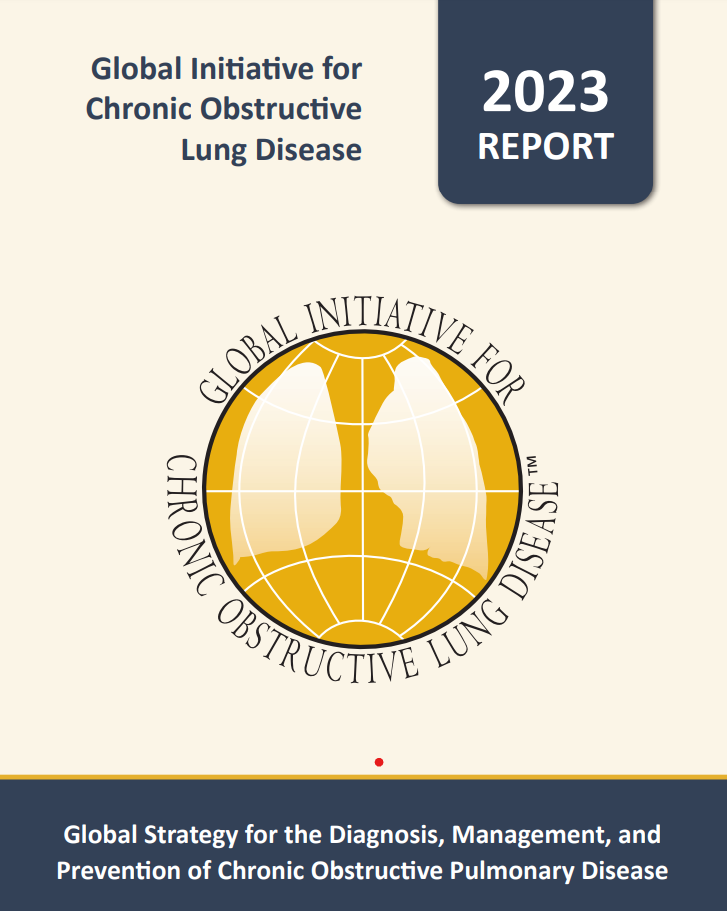 Bronchodilators in stable COPD
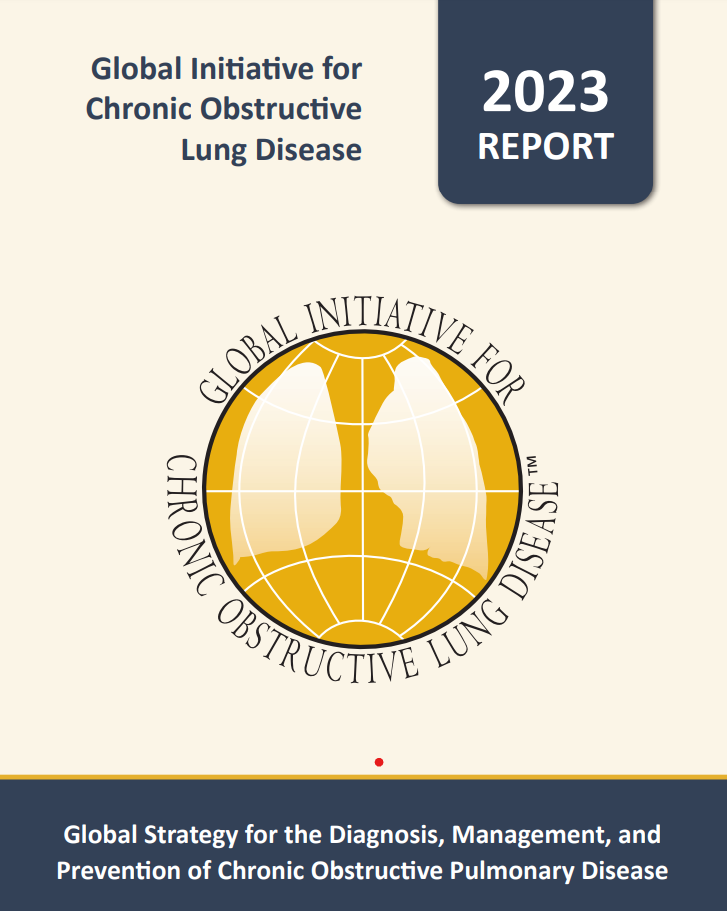 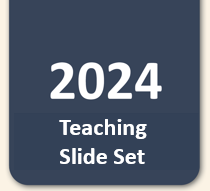 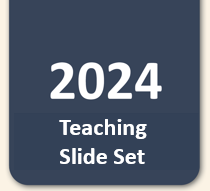 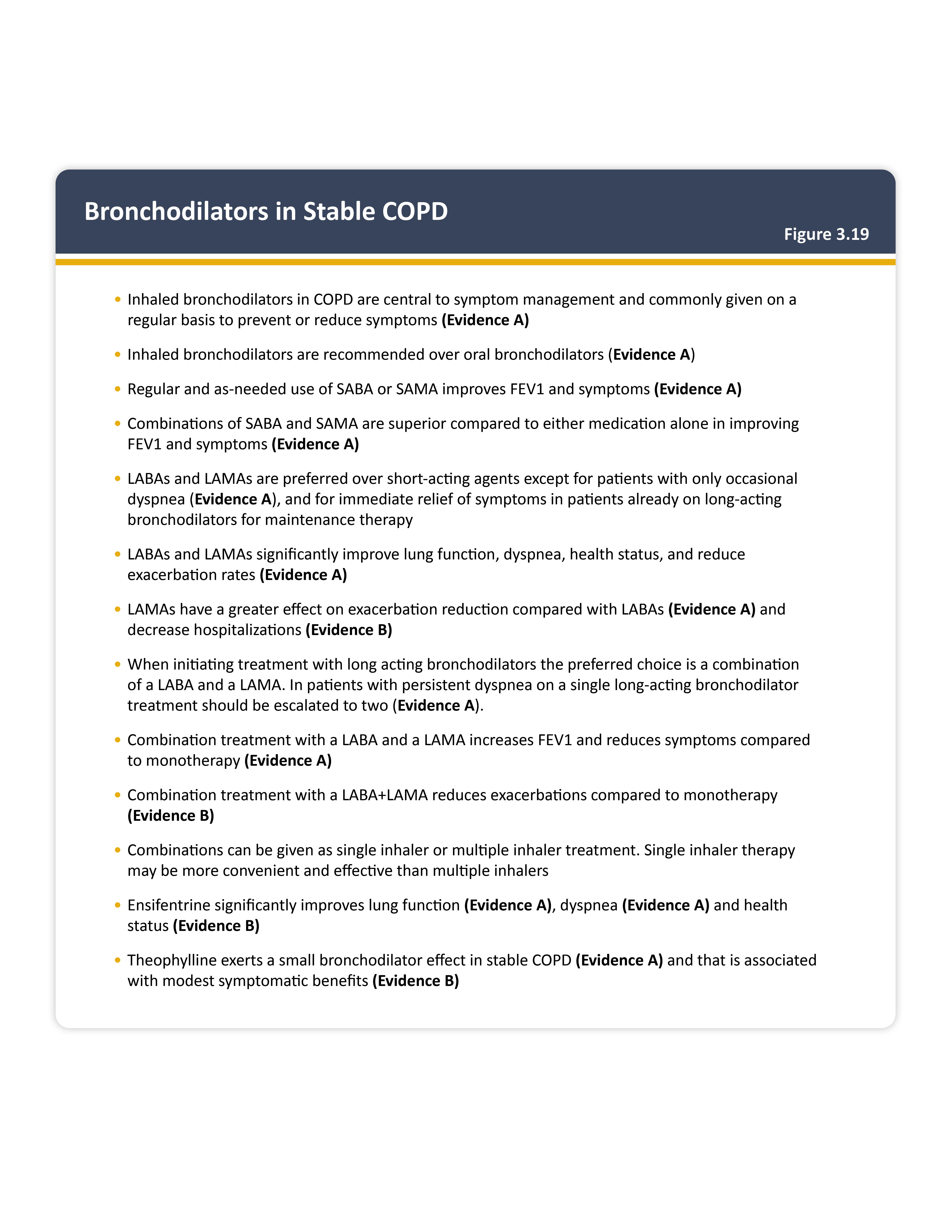 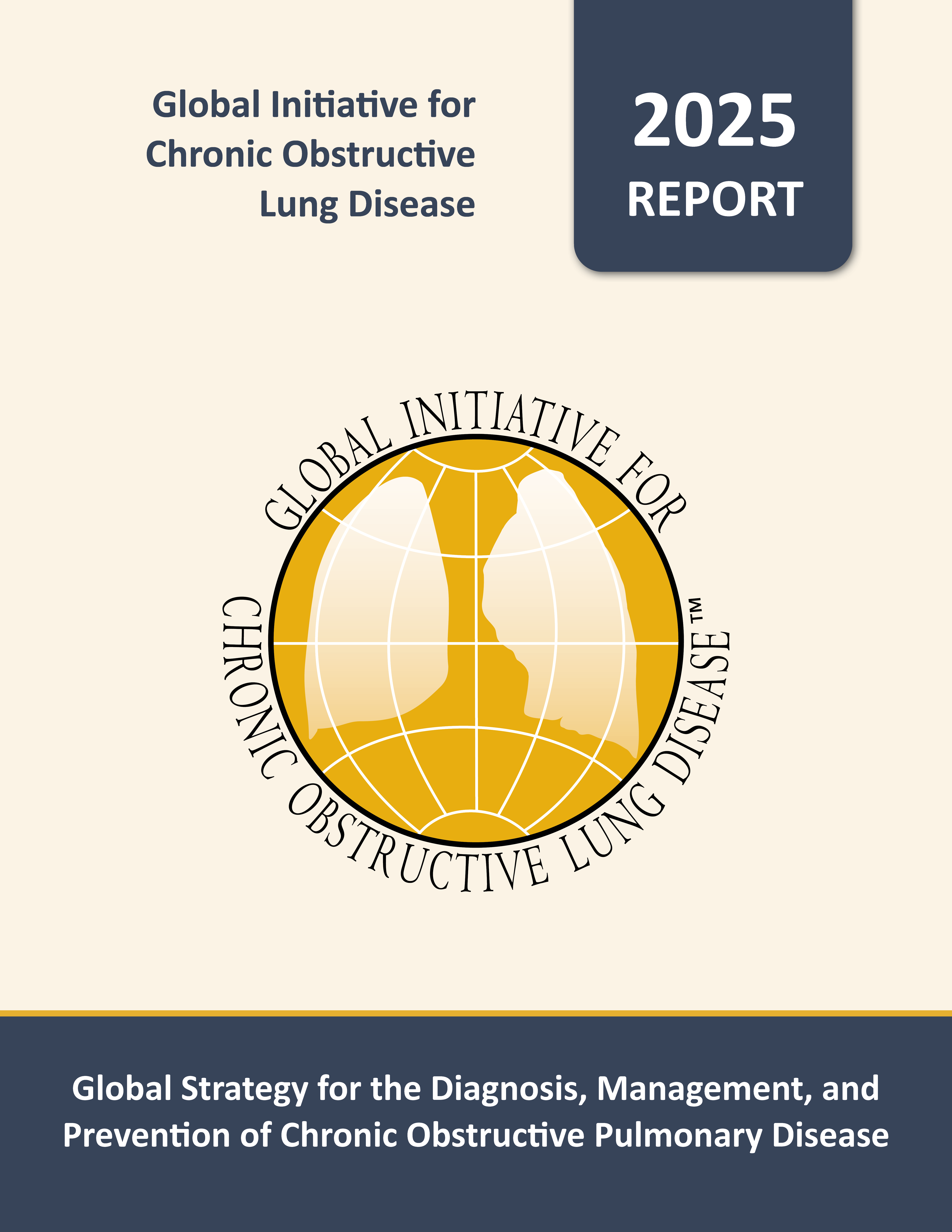 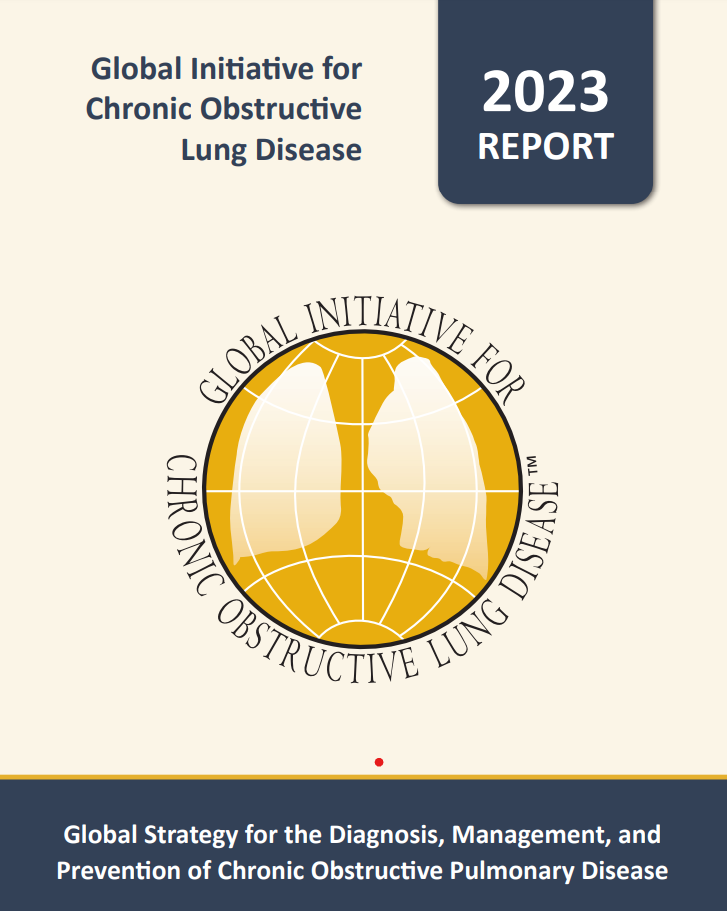 Teaching 
Slide Set
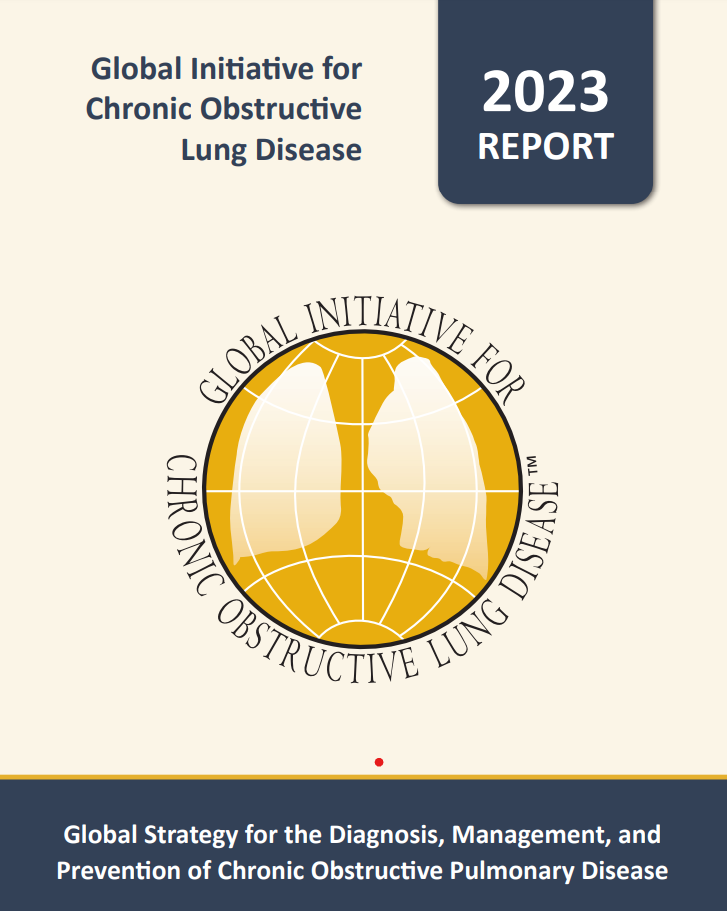 © 2024, 2025 Global Initiative for Chronic Obstructive Lung Disease
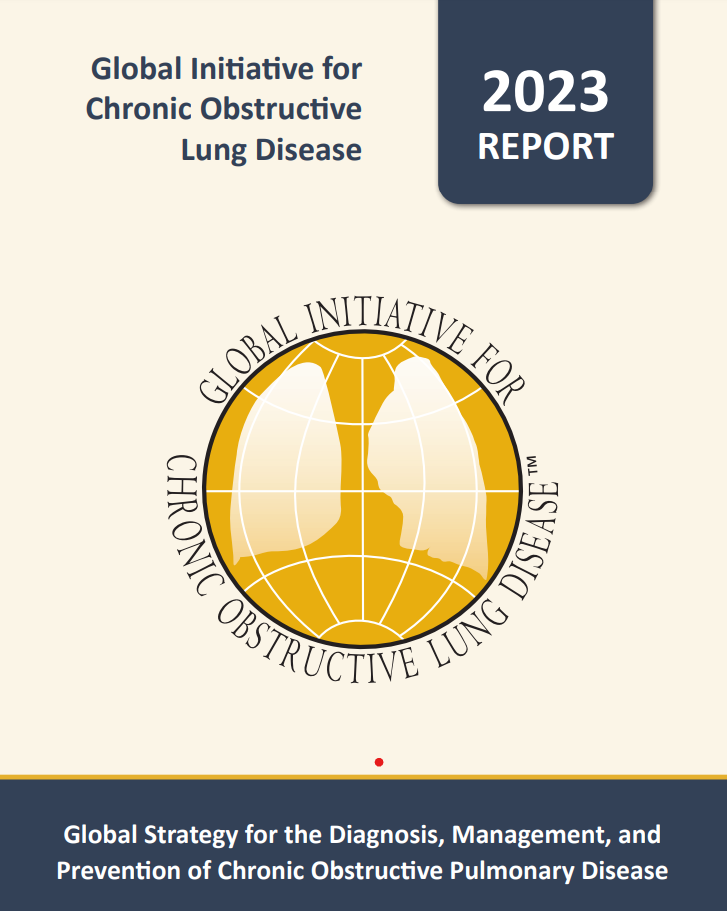 Anti-inflammatory therapy in stable COPD
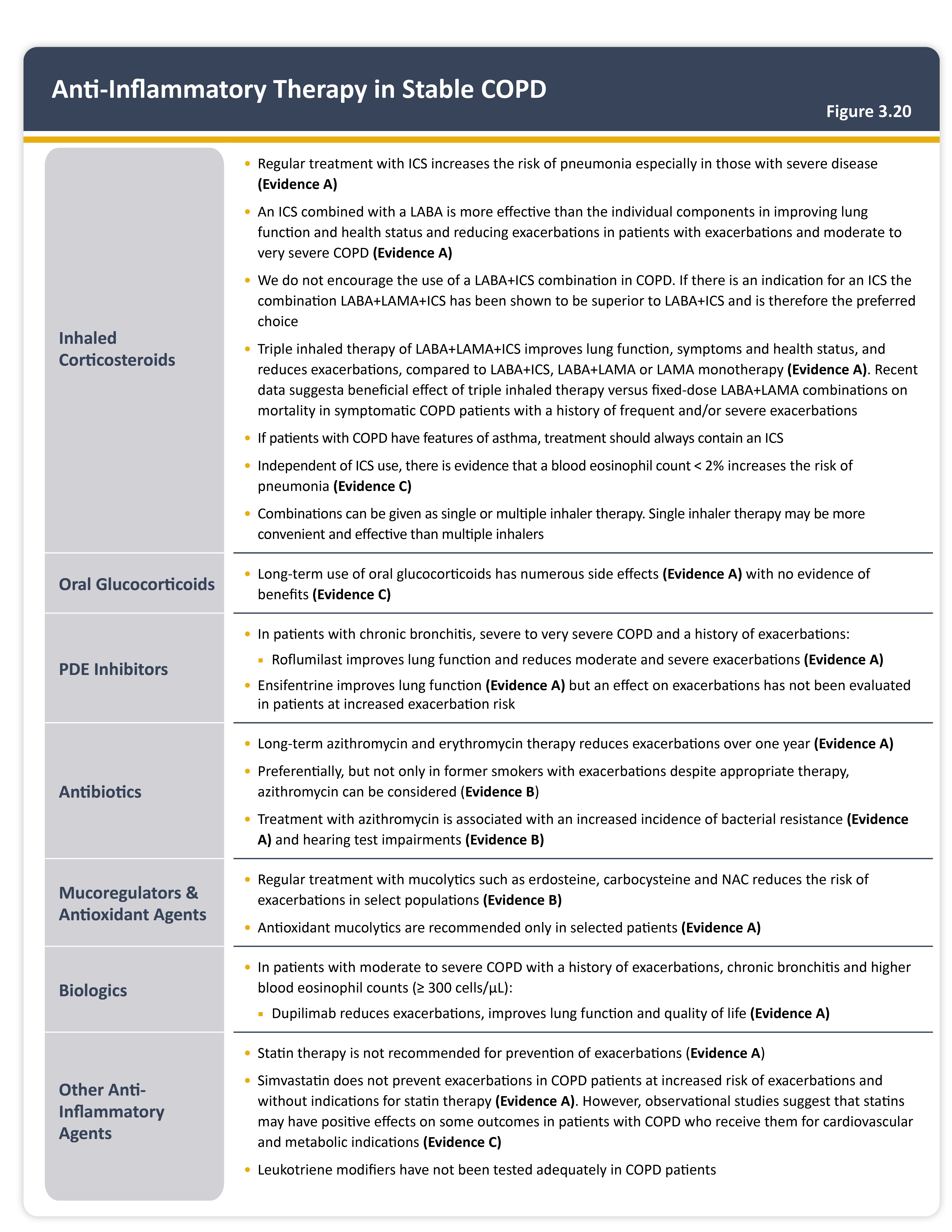 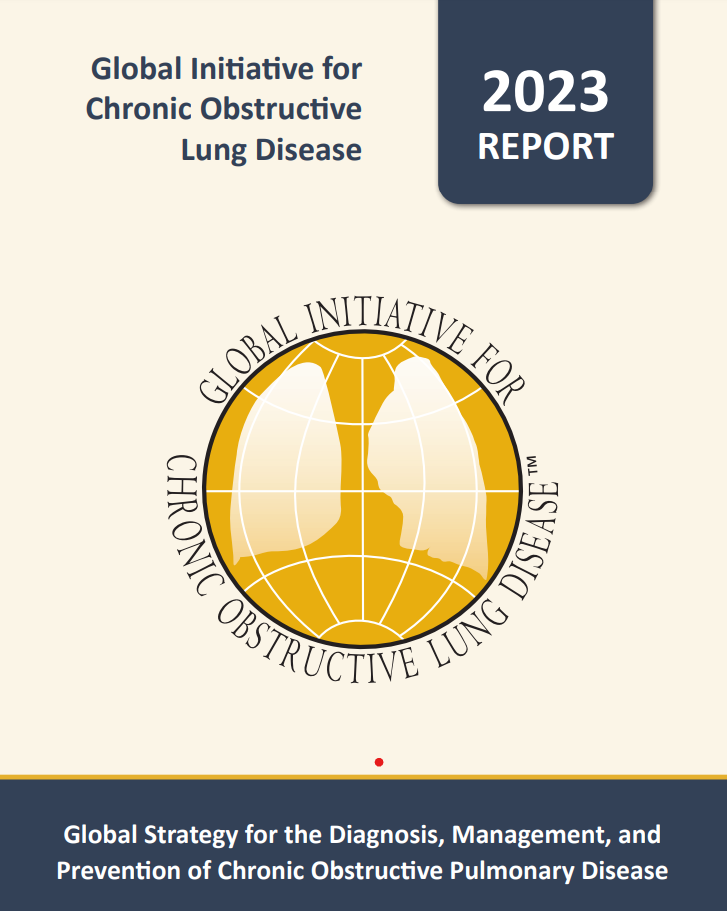 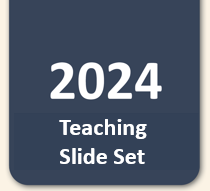 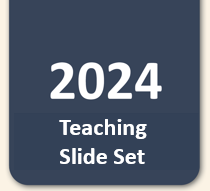 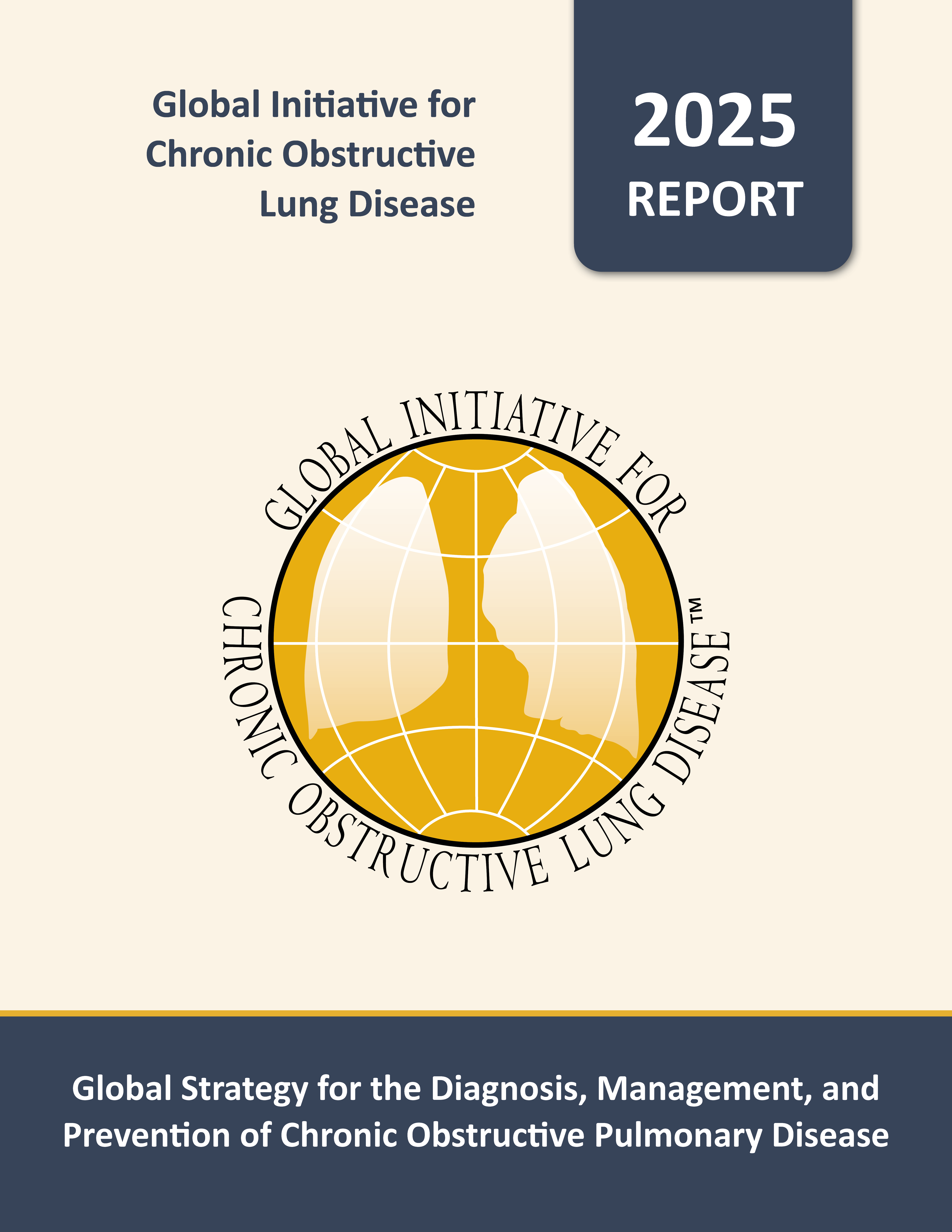 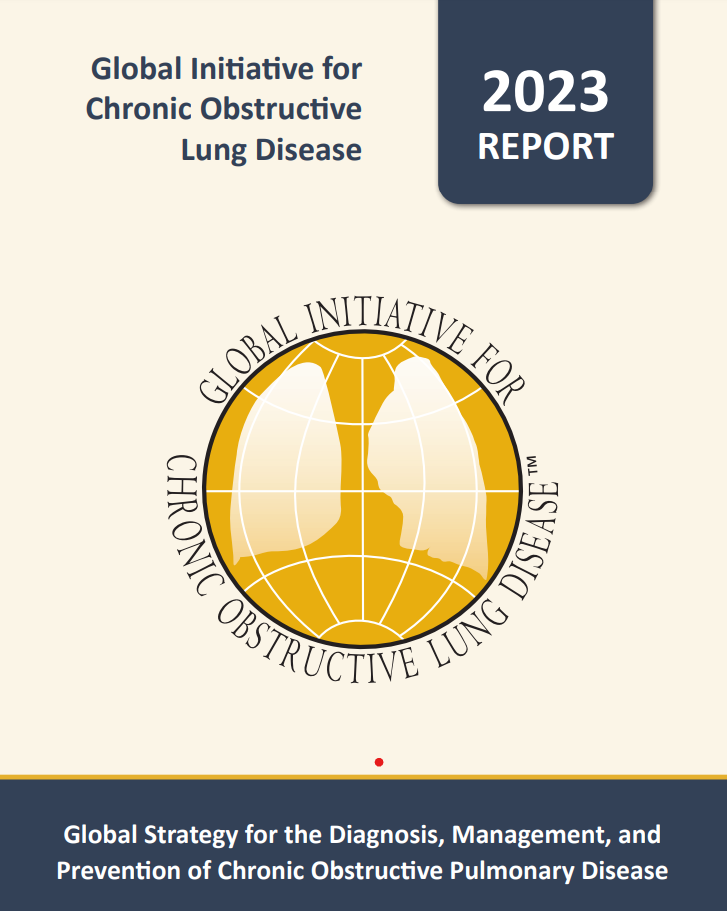 Teaching 
Slide Set
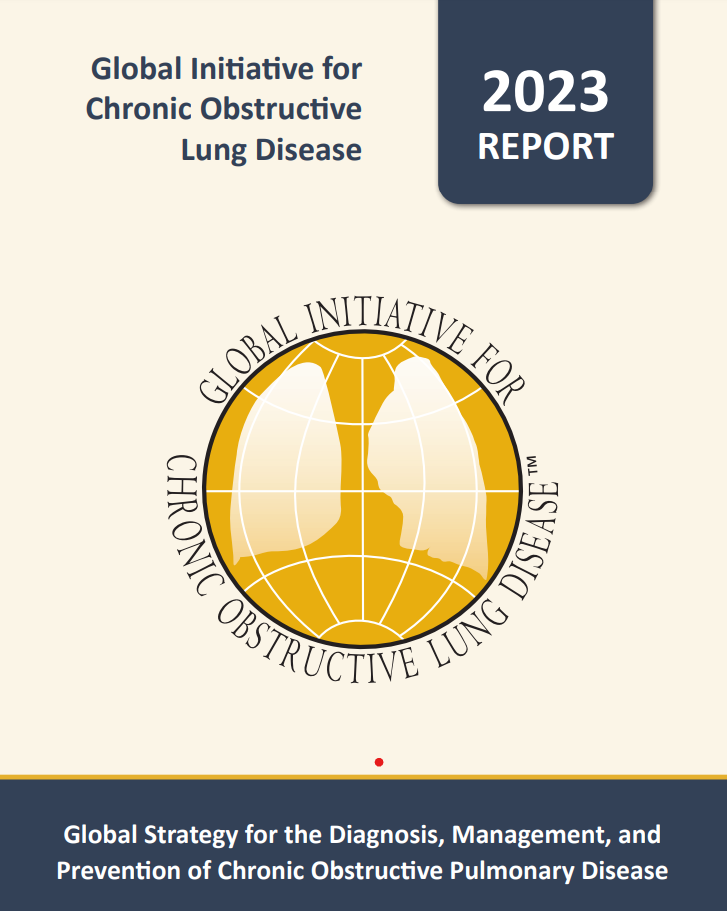 © 2024, 2025 Global Initiative for Chronic Obstructive Lung Disease
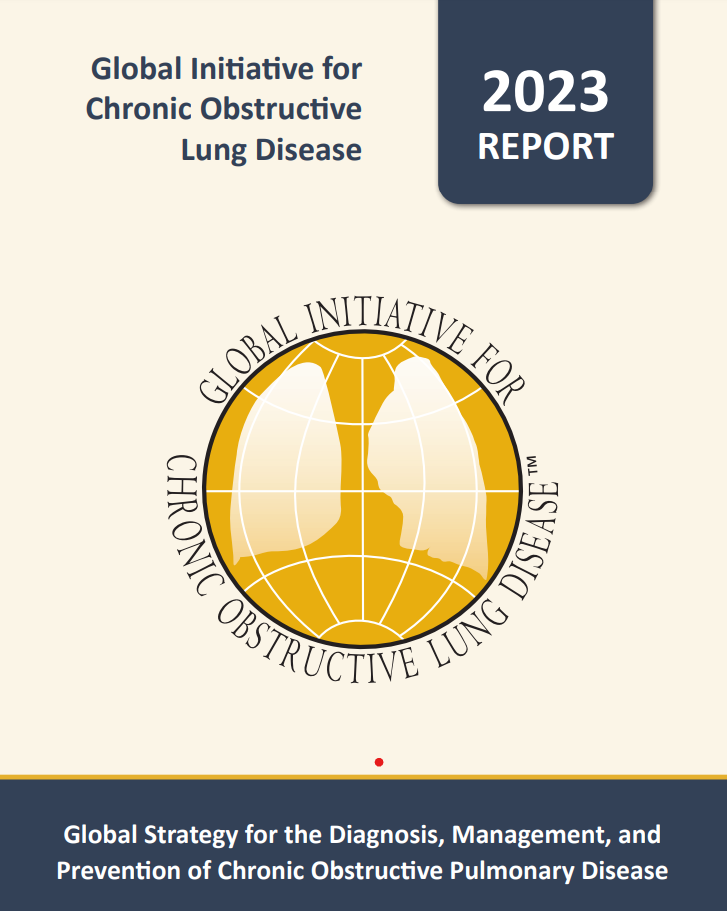 Factors to consider when initiating ICS treatment
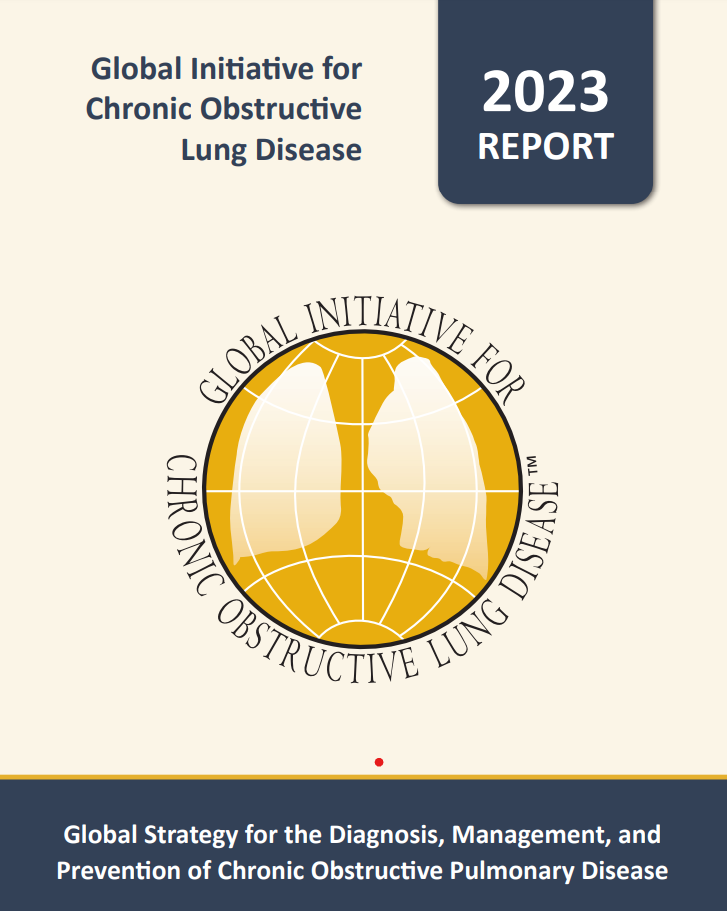 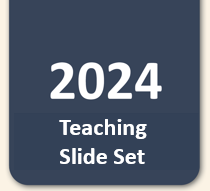 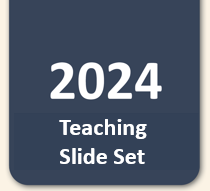 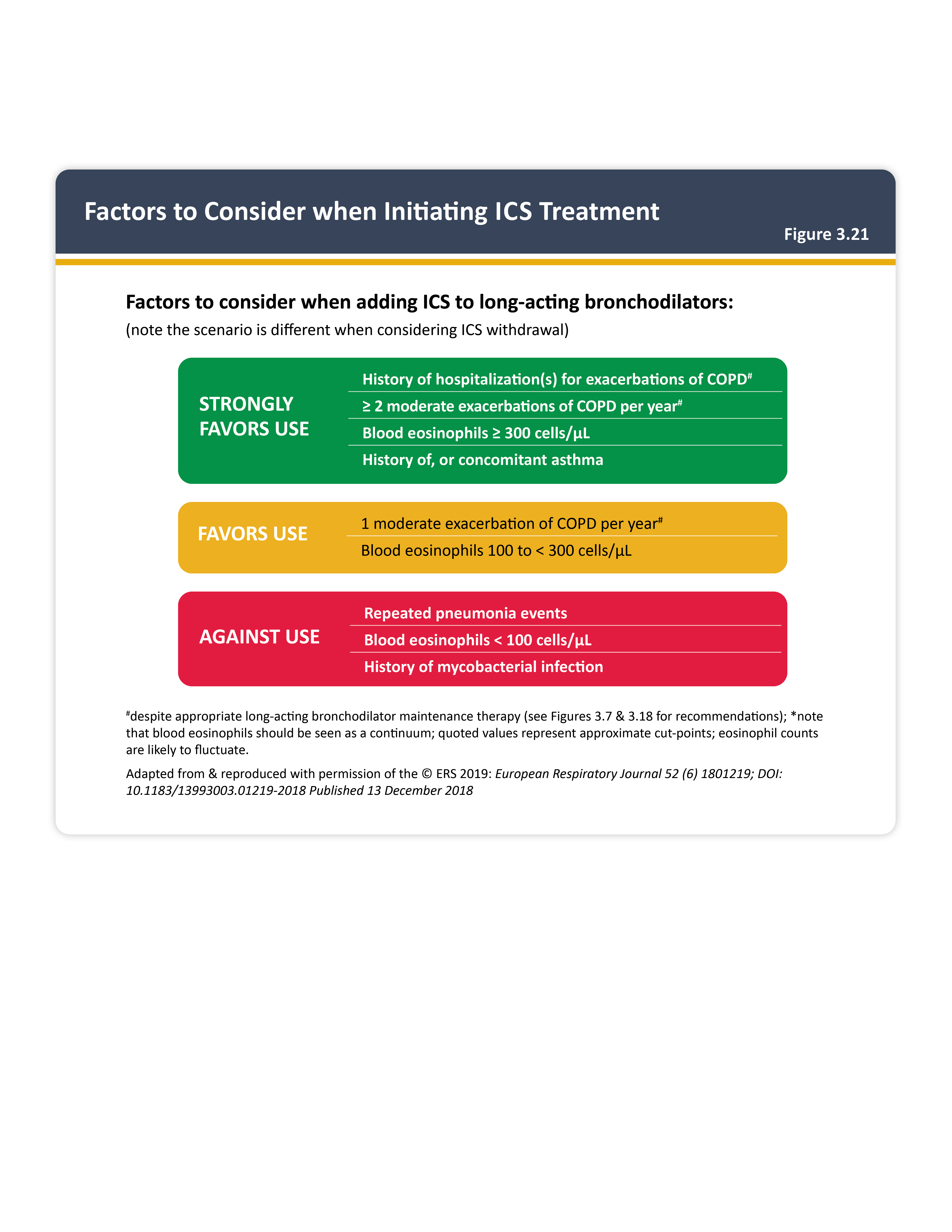 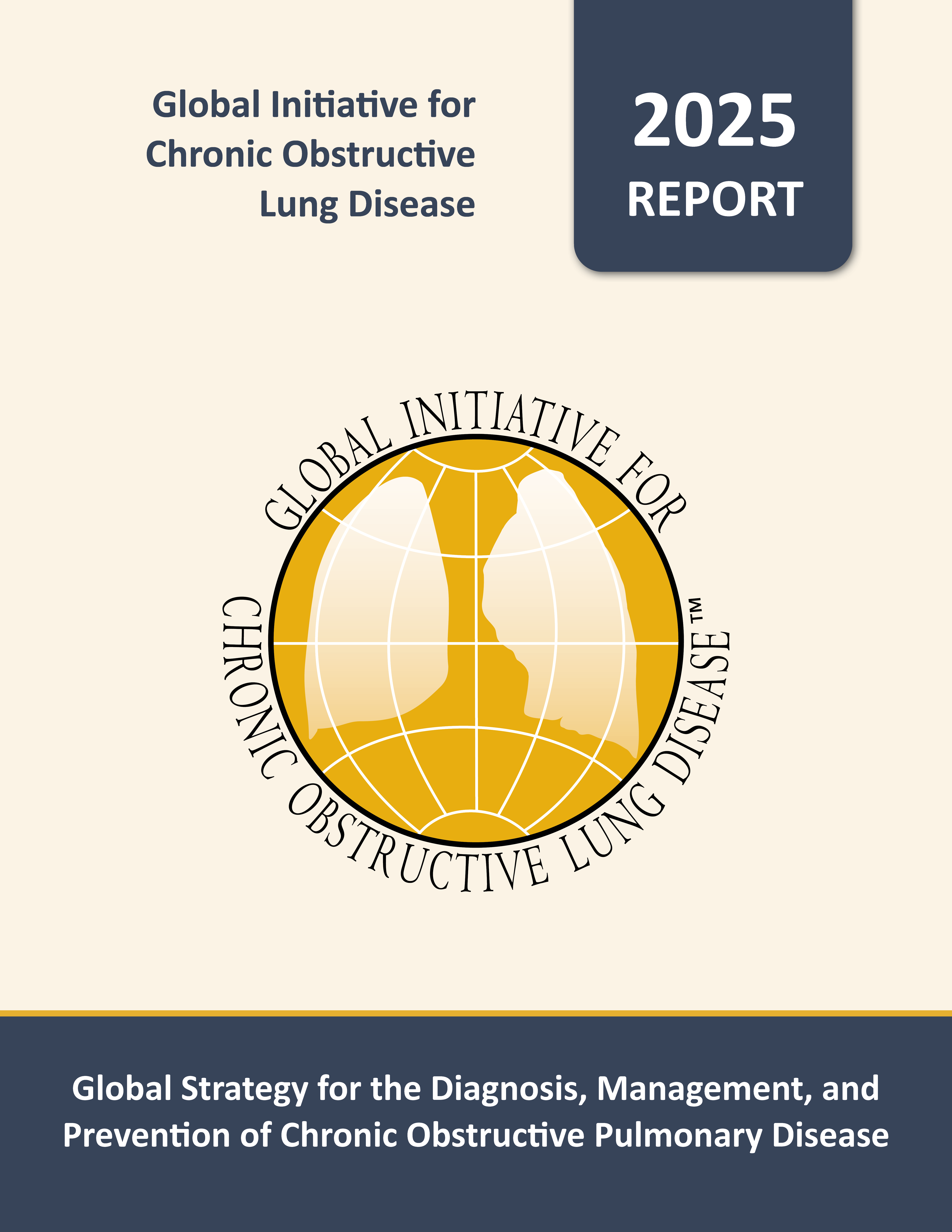 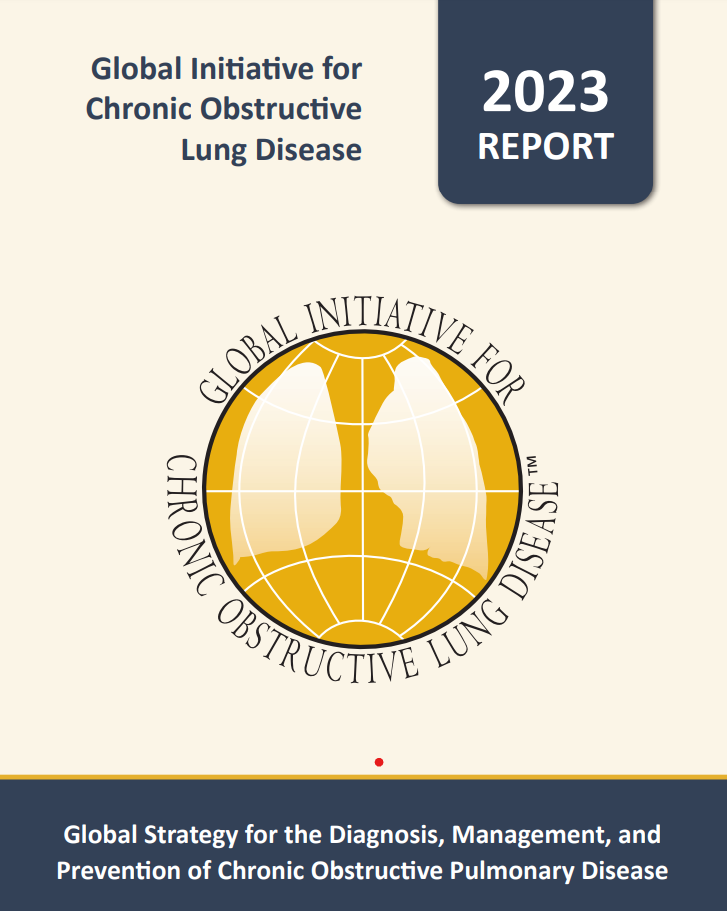 Teaching 
Slide Set
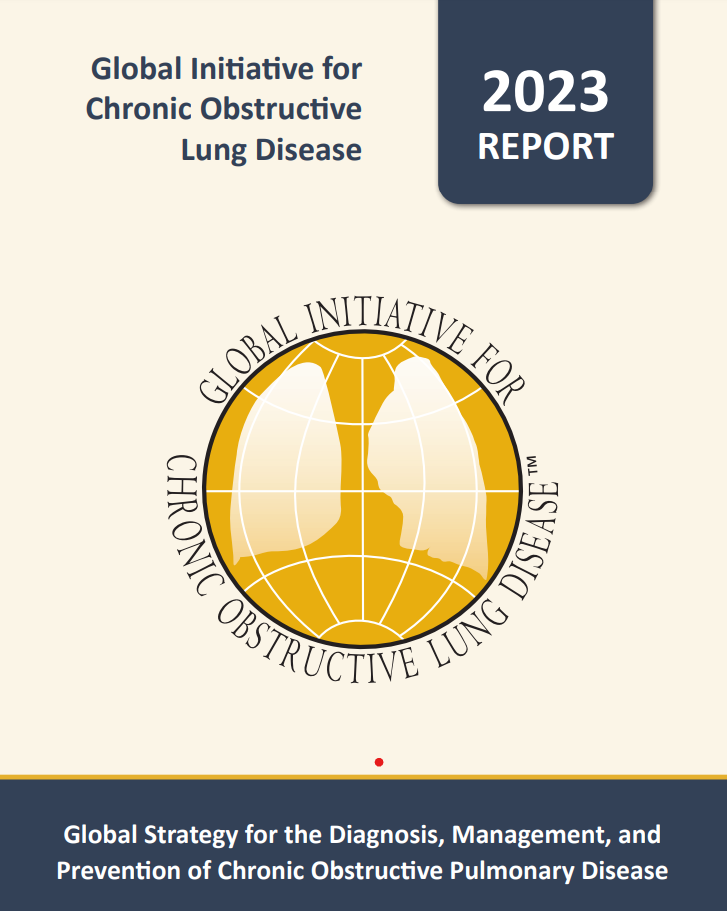 © 2024, 2025 Global Initiative for Chronic Obstructive Lung Disease
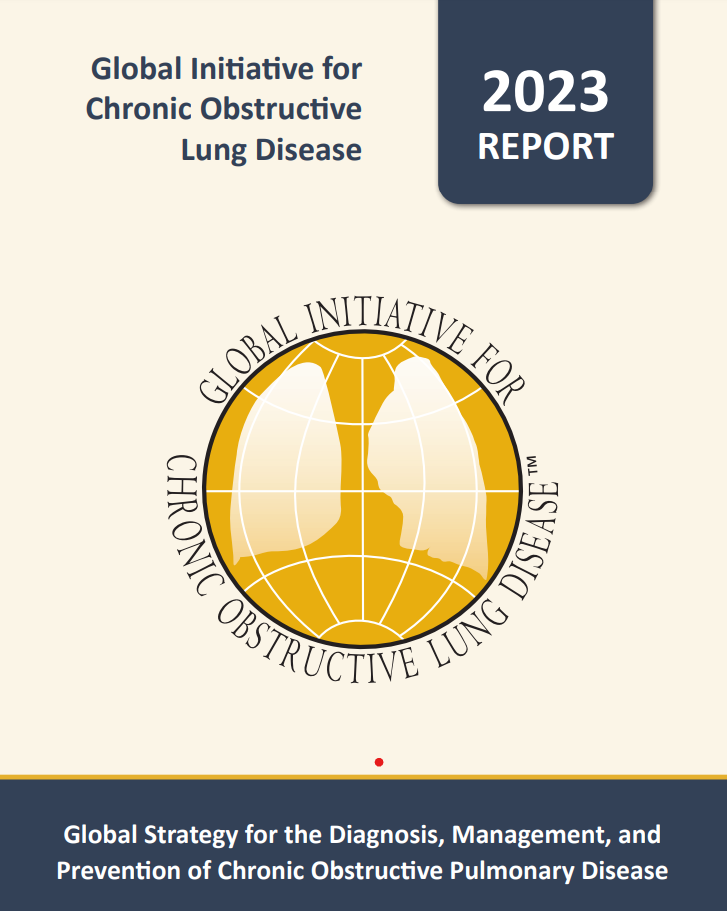 Management of patients currently on LABA plus ICS
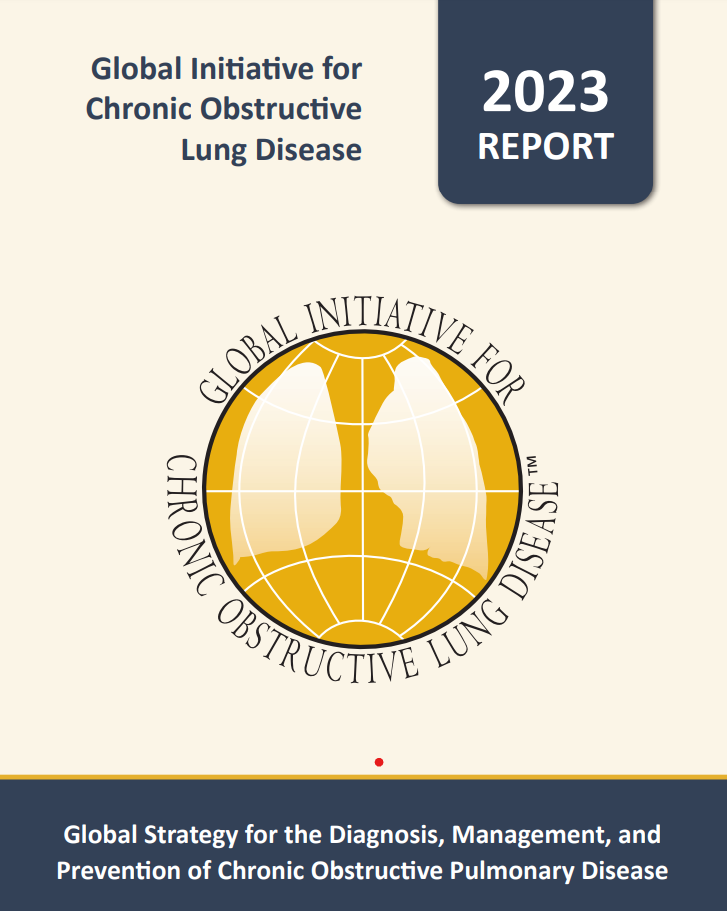 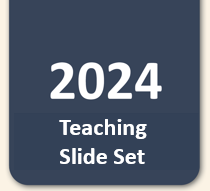 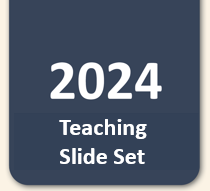 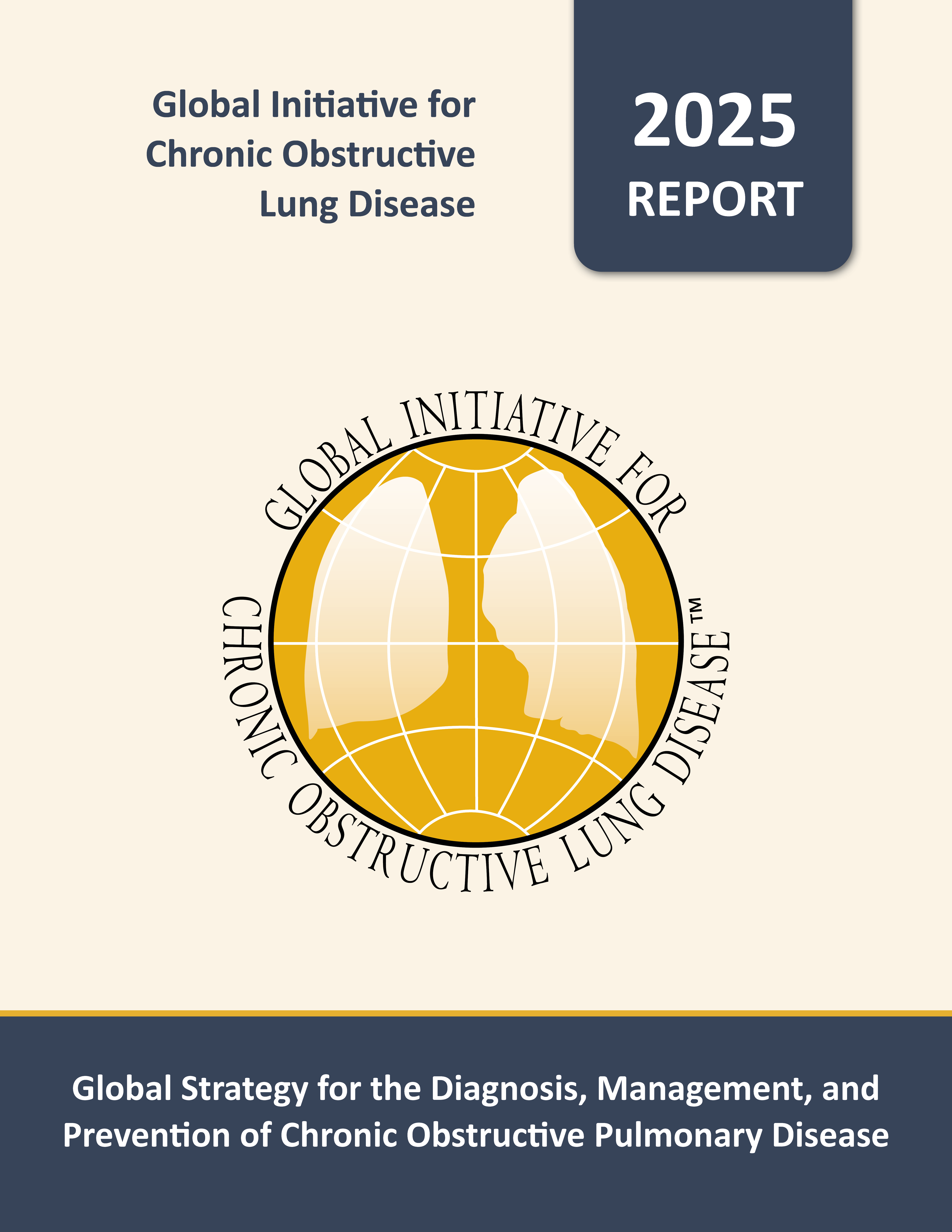 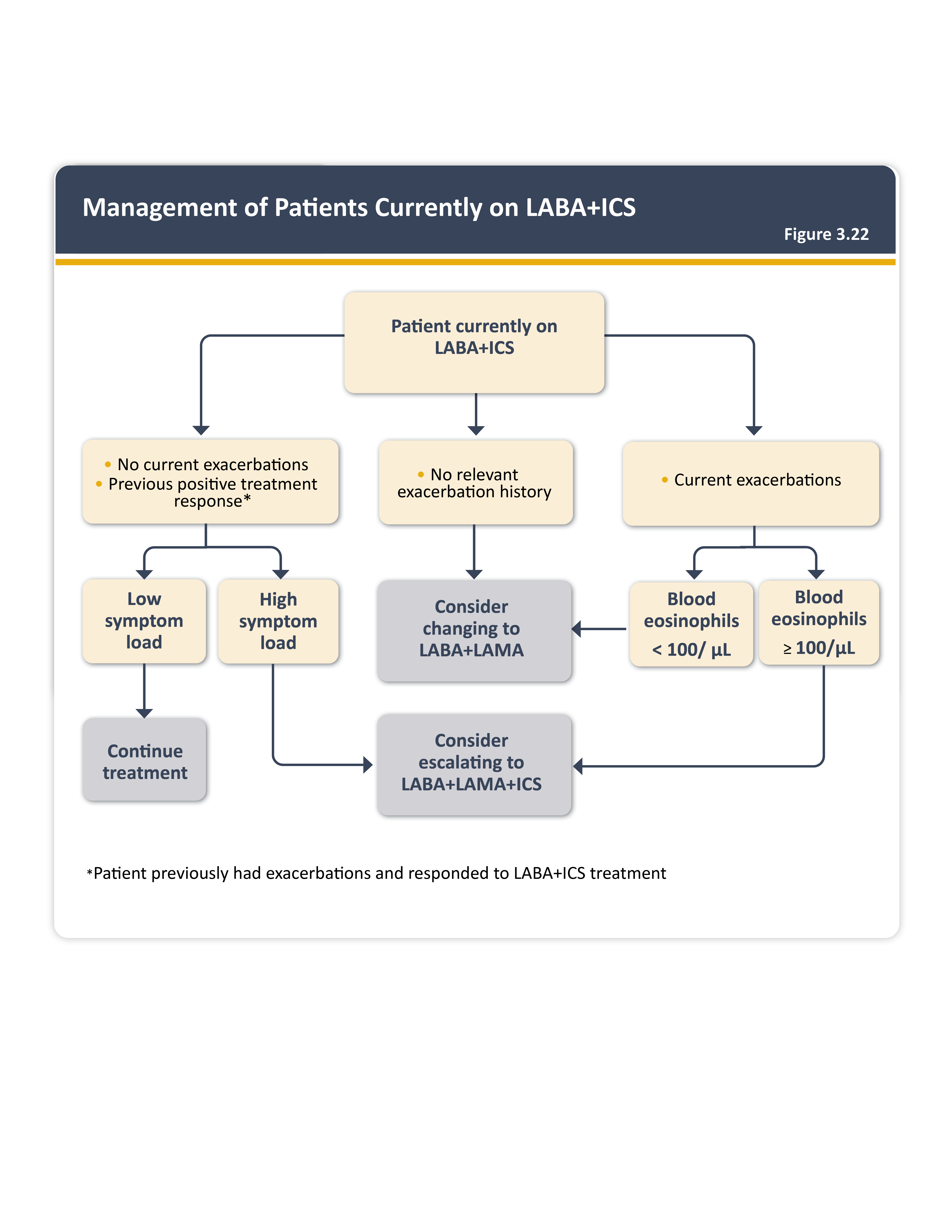 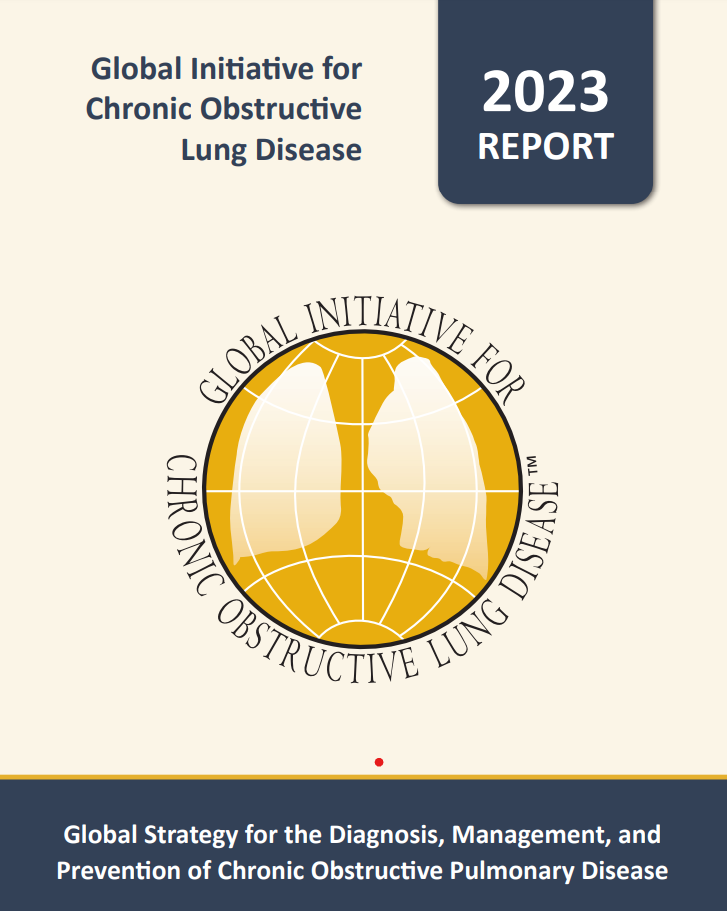 Teaching 
Slide Set
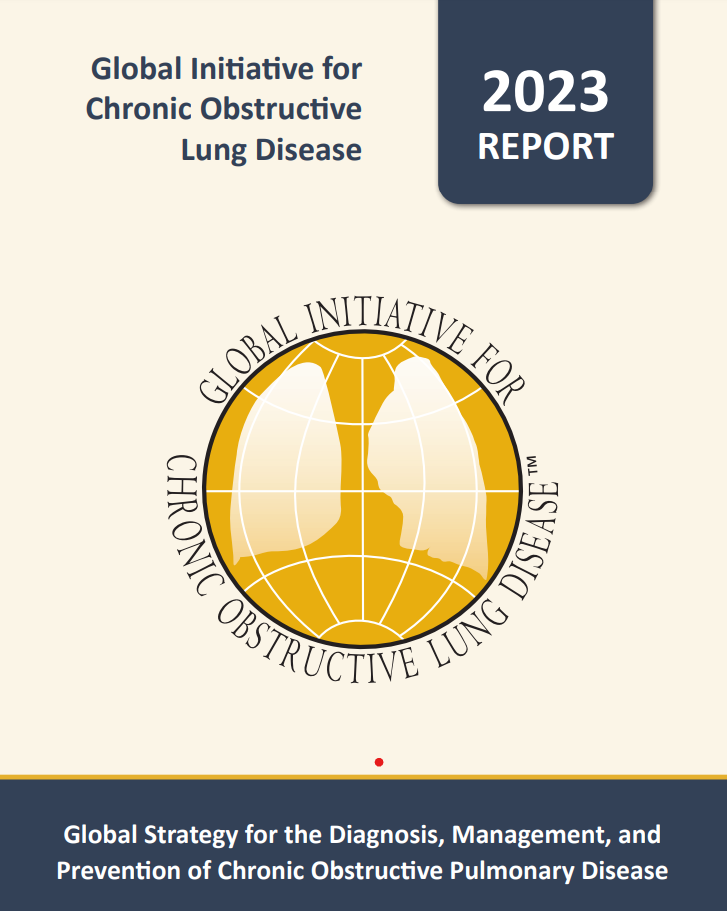 © 2024, 2025 Global Initiative for Chronic Obstructive Lung Disease
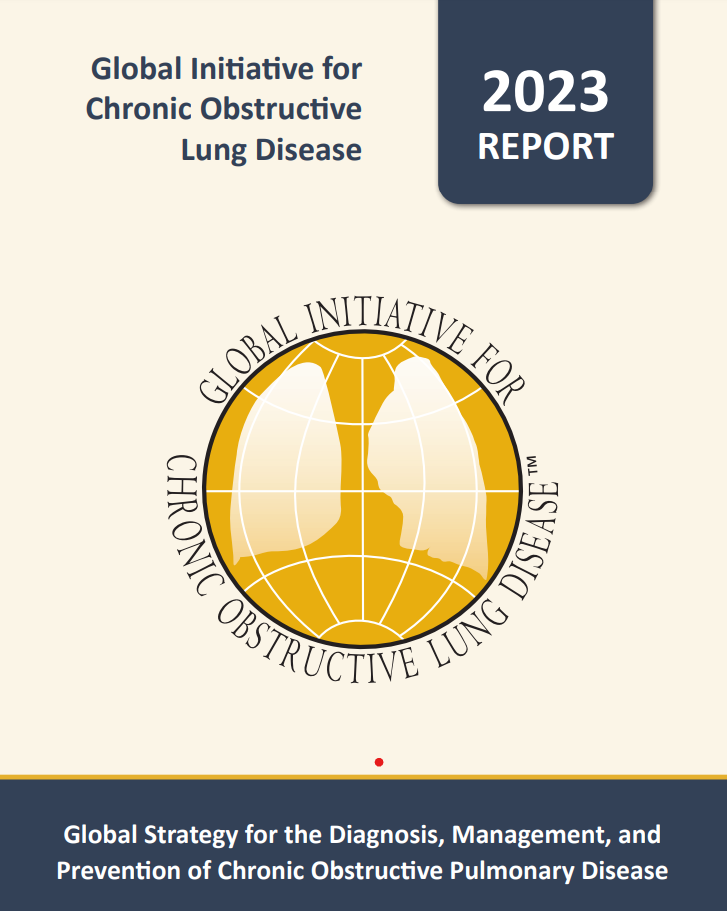 Other pharmacological treatments
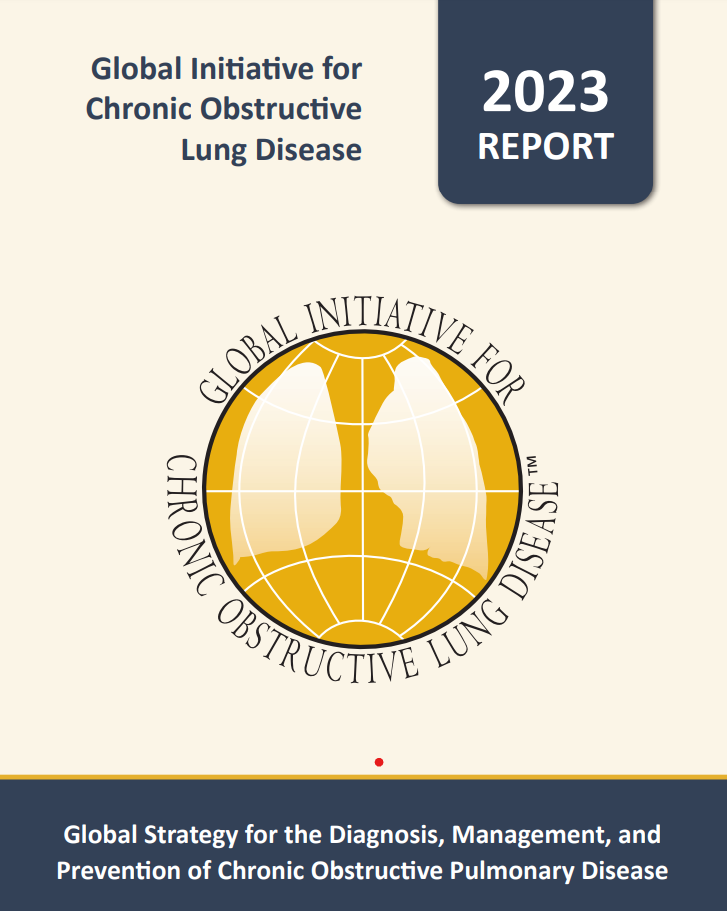 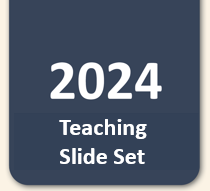 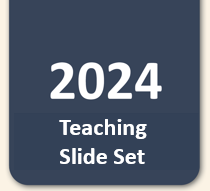 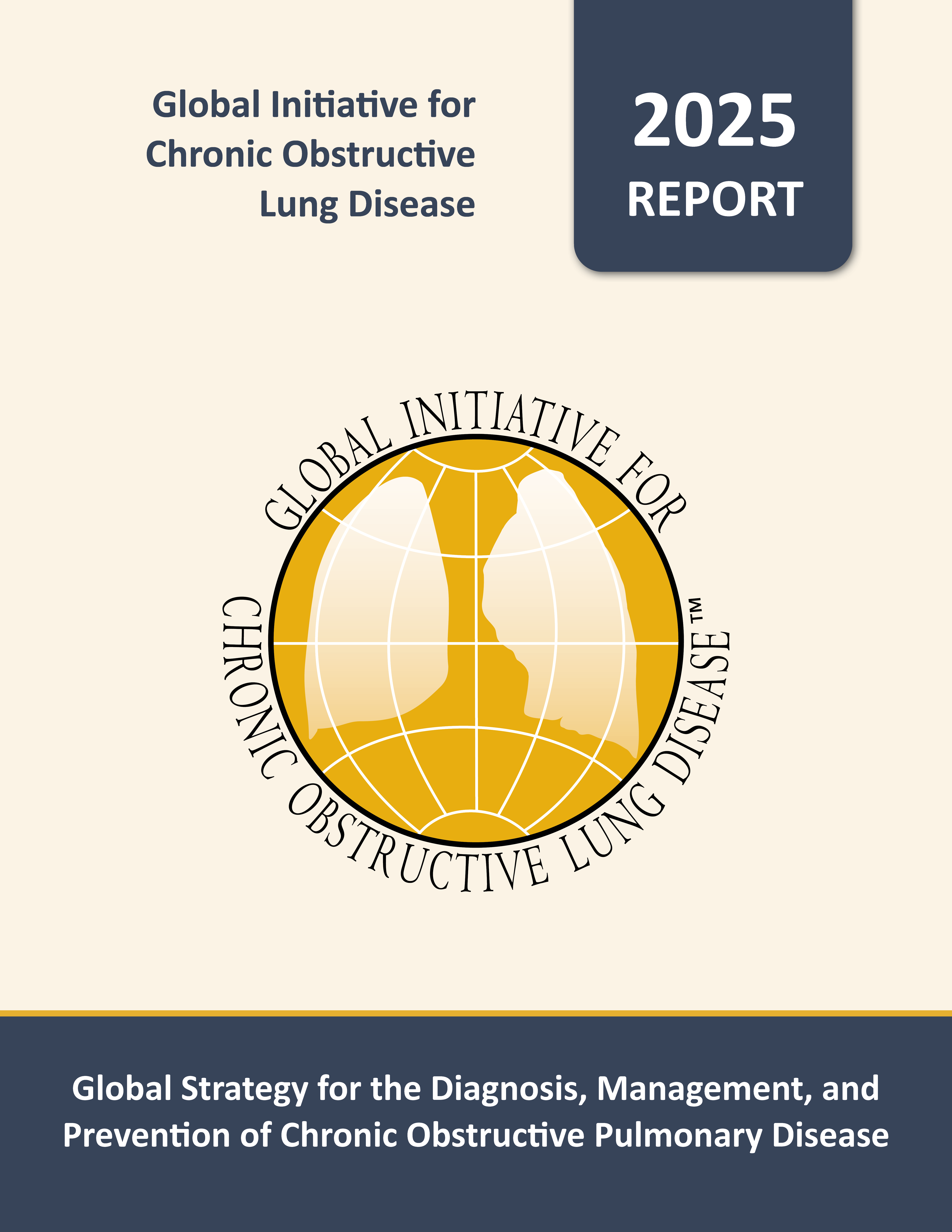 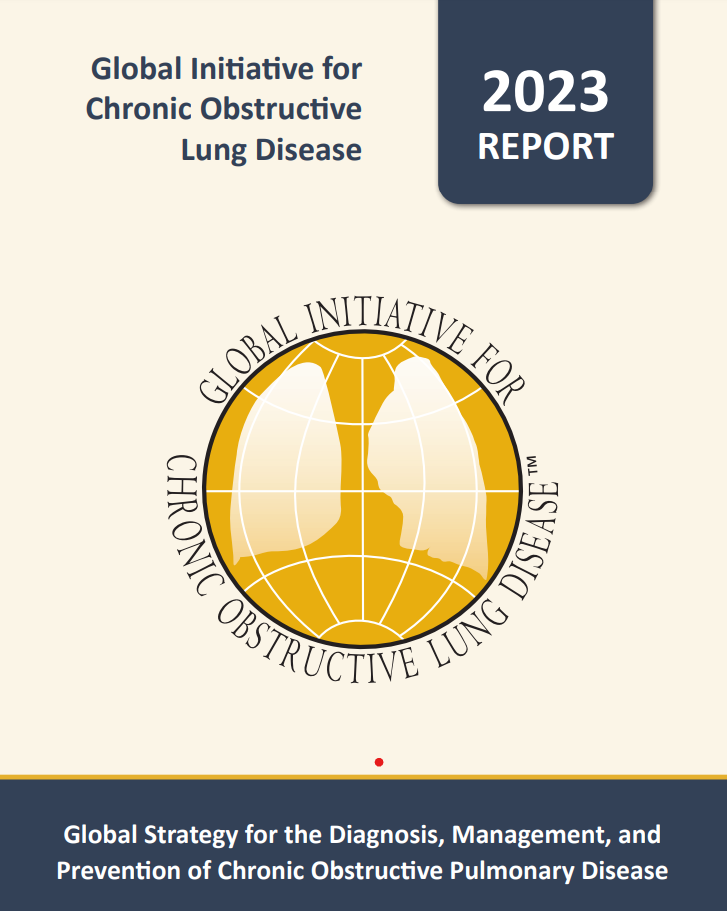 Teaching 
Slide Set
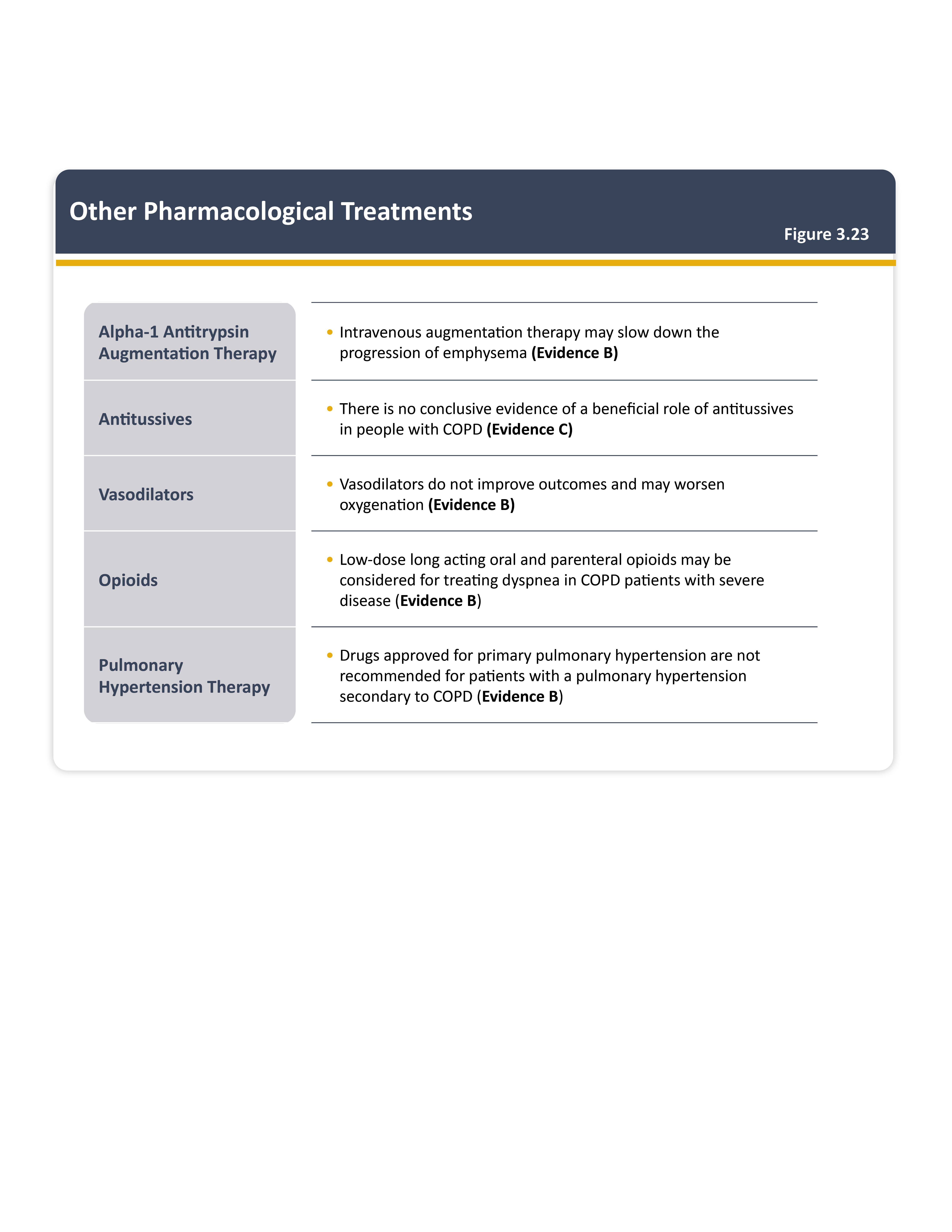 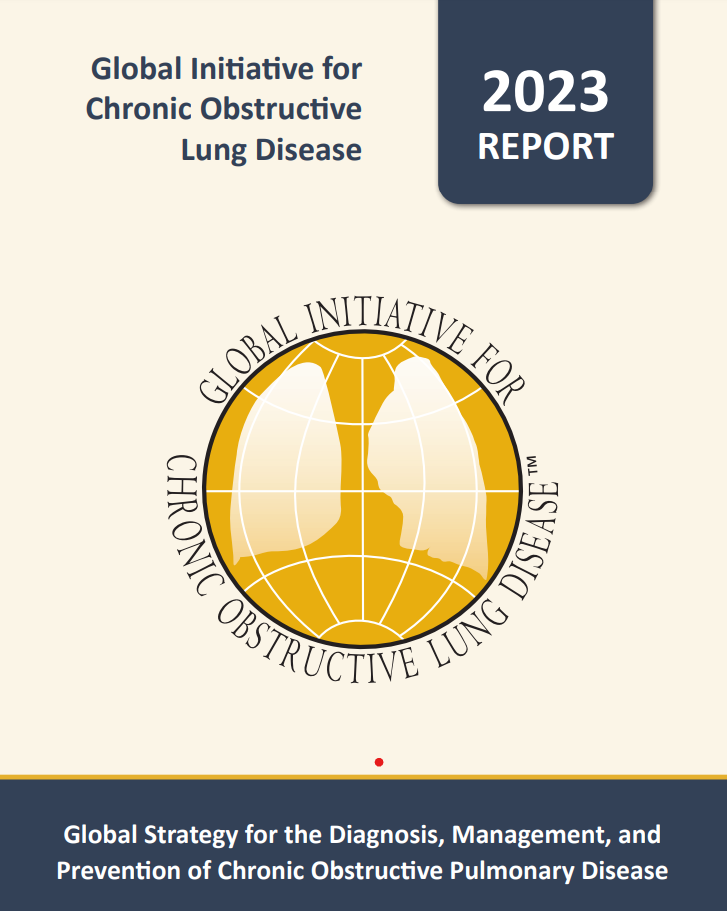 © 2024, 2025 Global Initiative for Chronic Obstructive Lung Disease
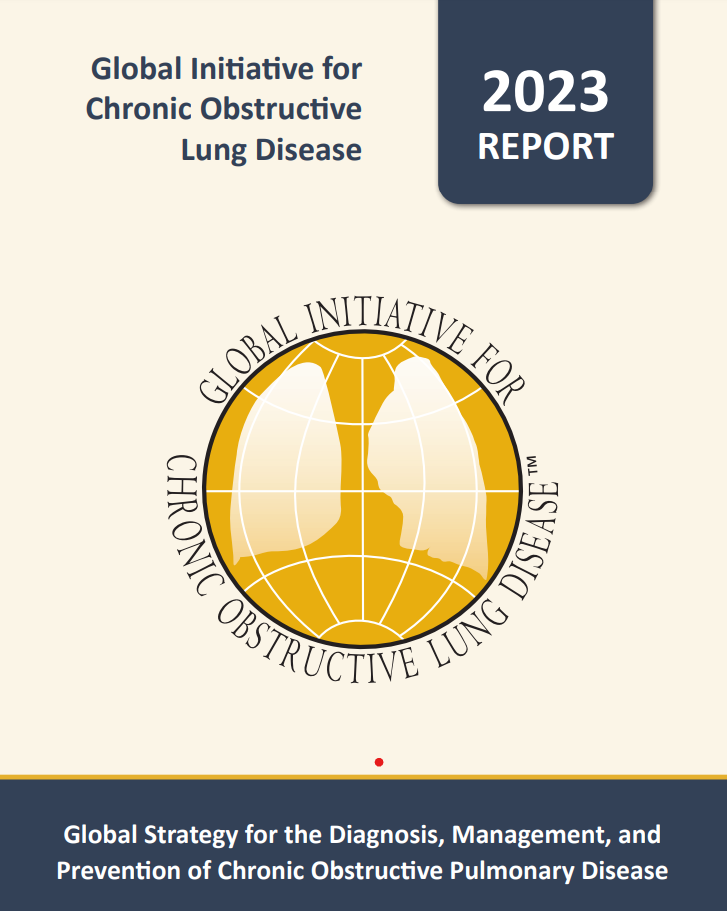 Pulmonary rehabilitation, self-management and integrative care in COPD
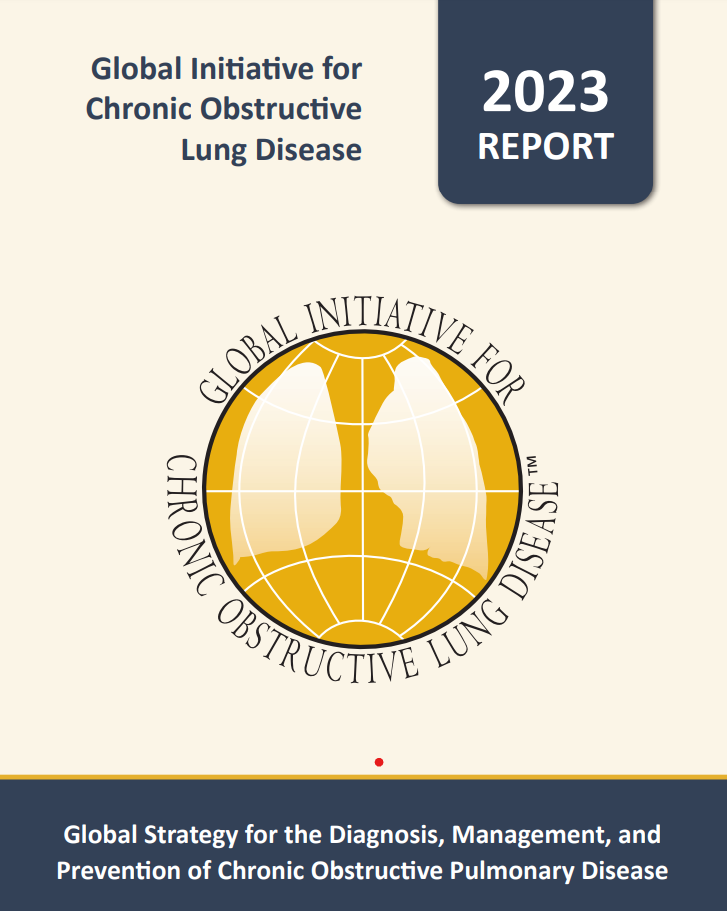 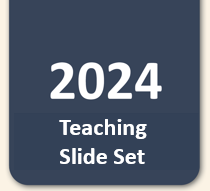 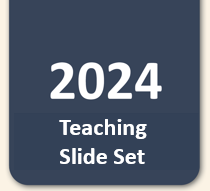 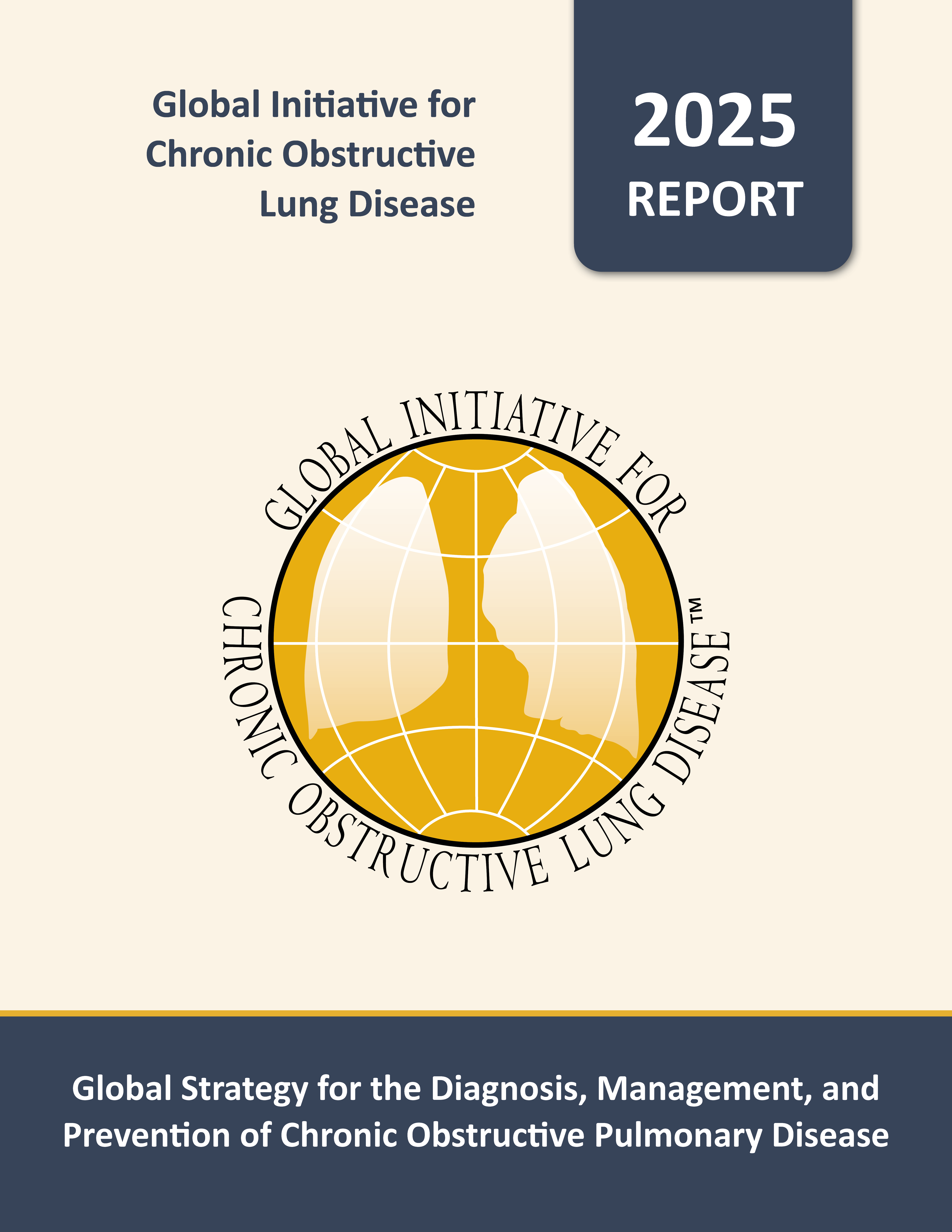 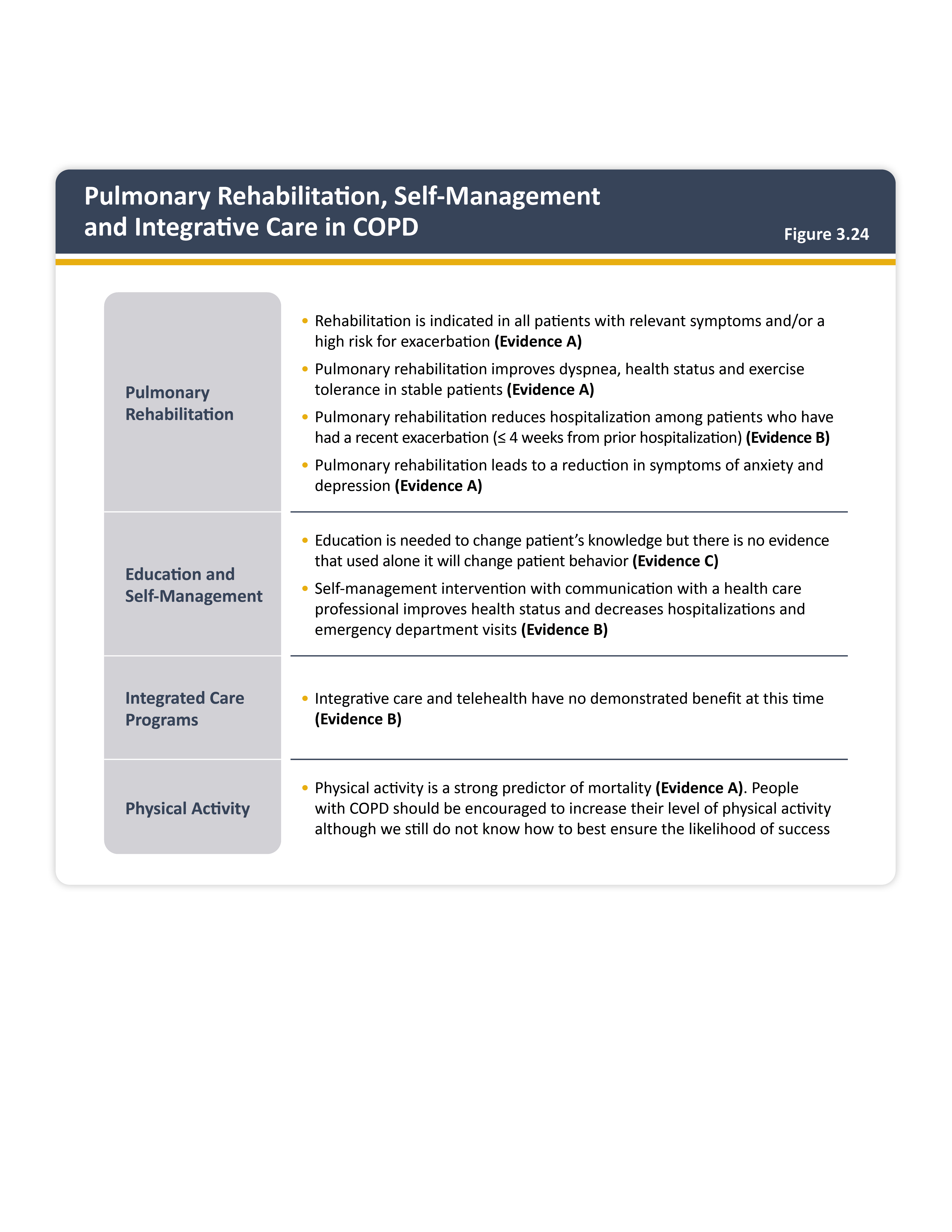 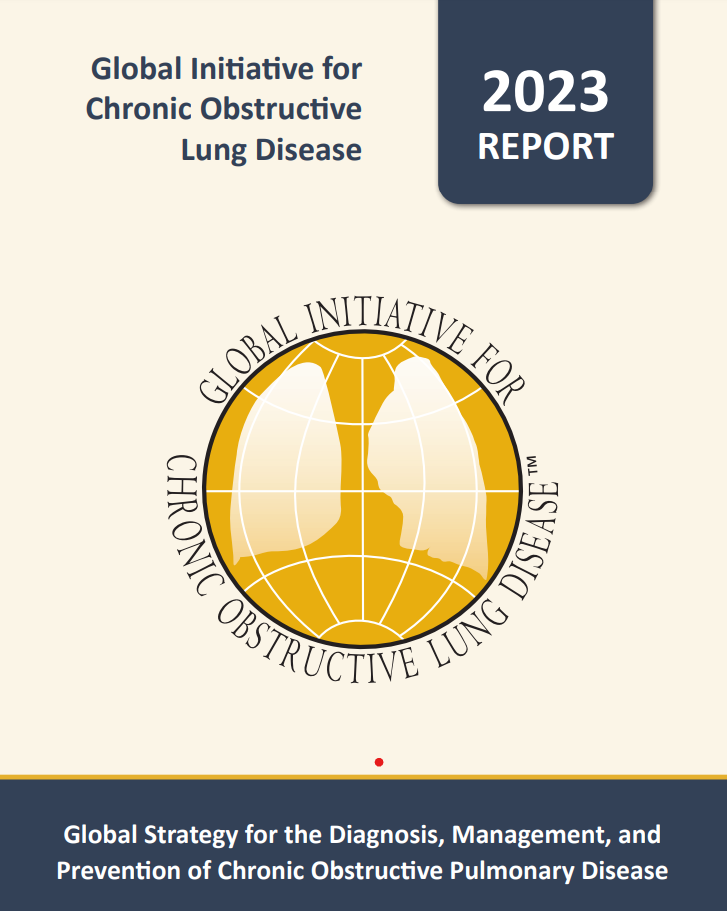 Teaching 
Slide Set
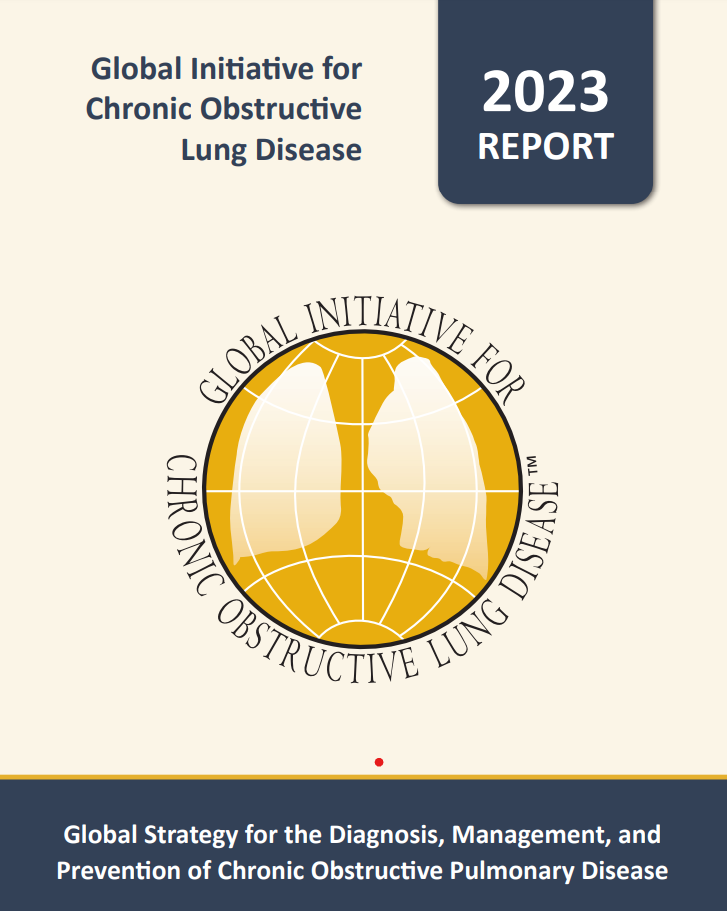 © 2024, 2025 Global Initiative for Chronic Obstructive Lung Disease
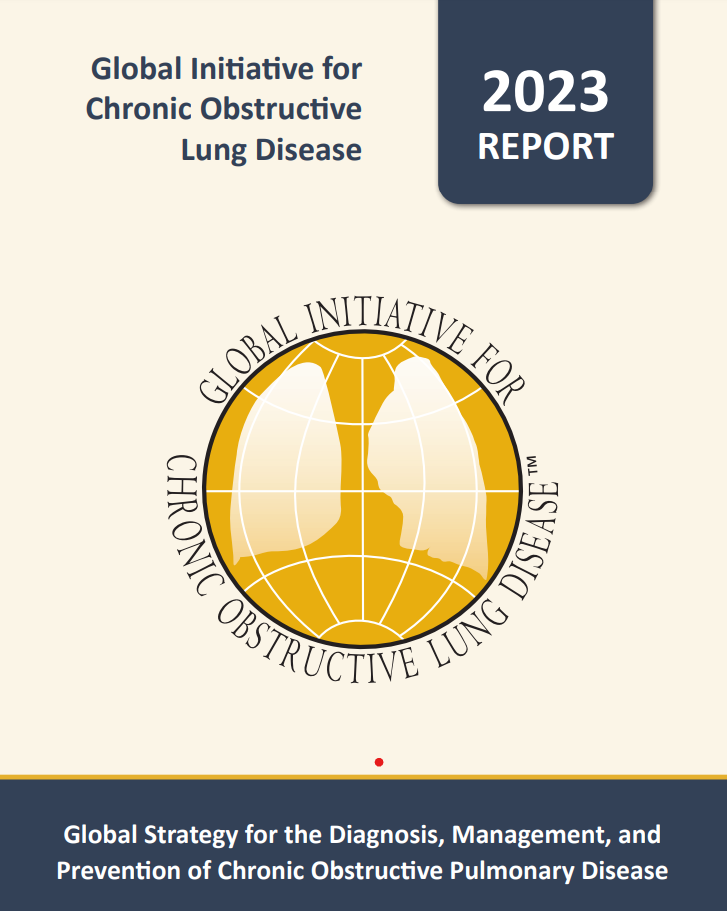 Overview of current and proposed surgical and bronchoscopic interventions for people with COPD
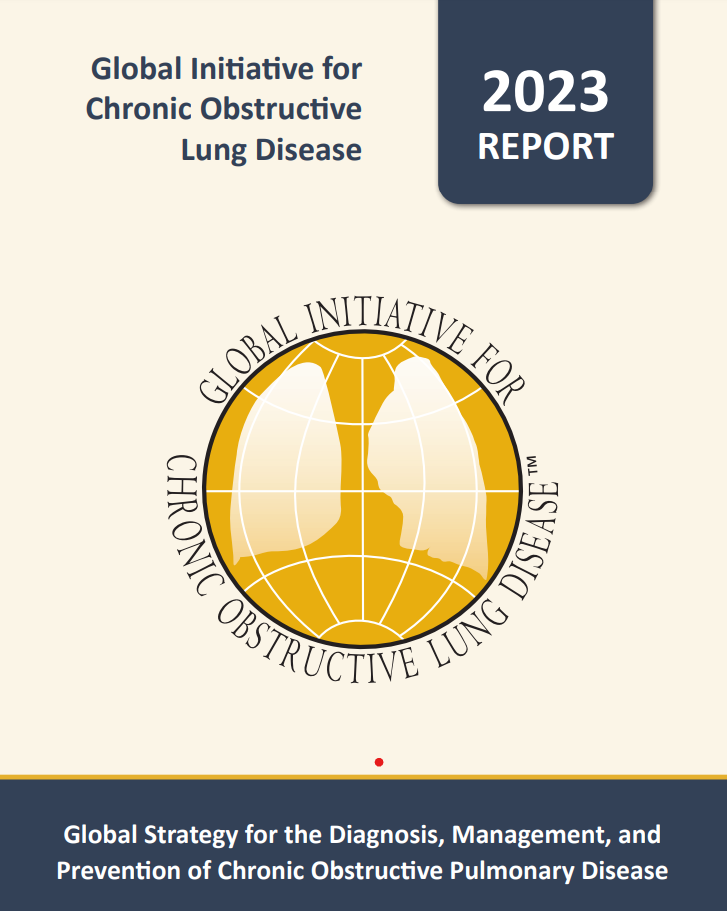 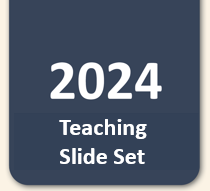 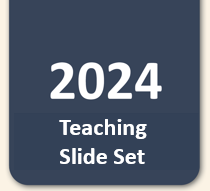 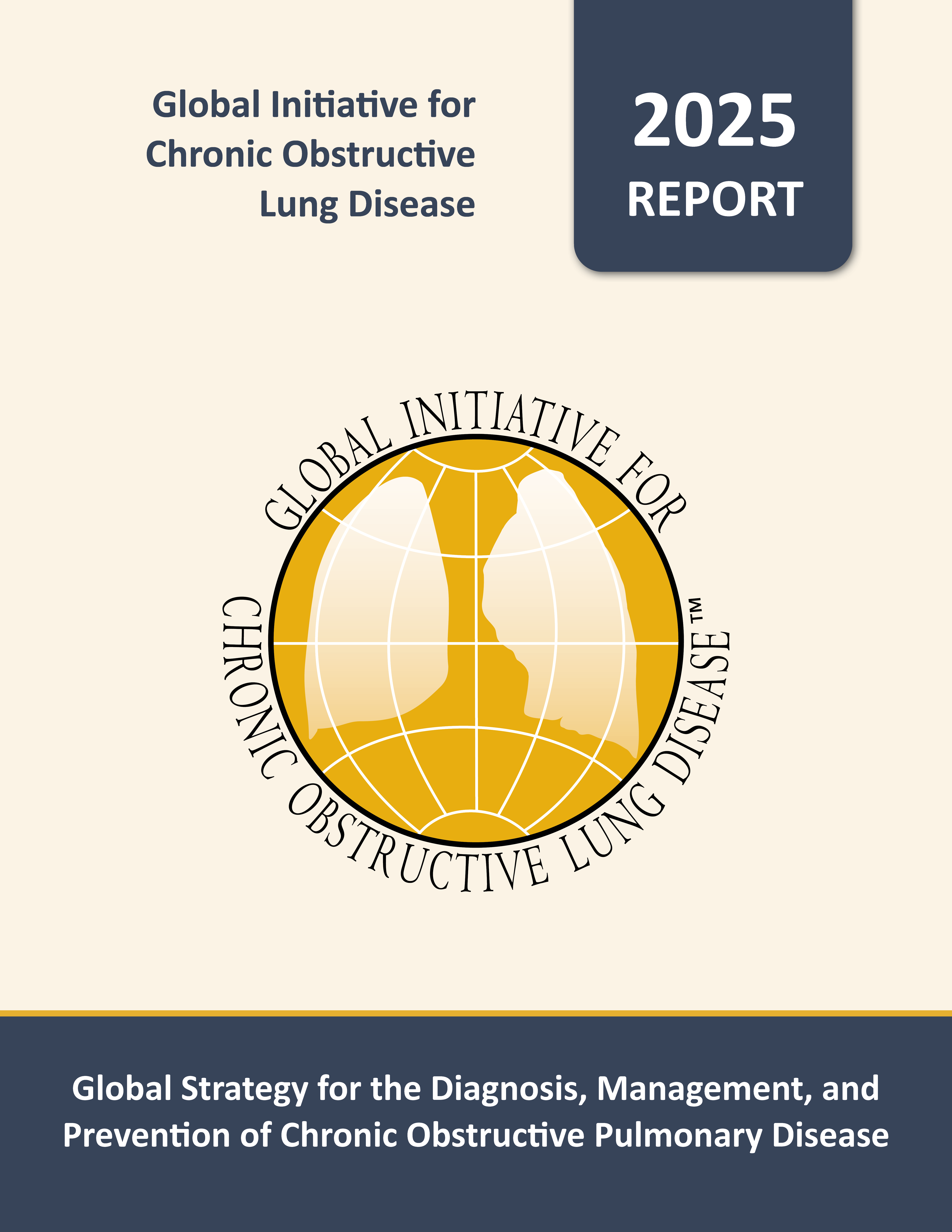 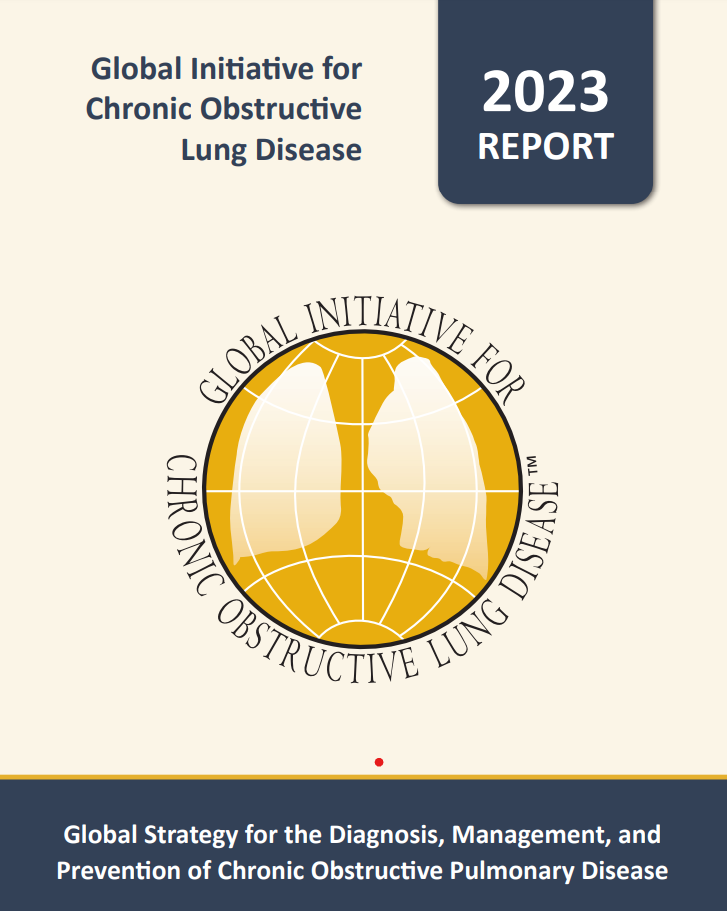 Teaching 
Slide Set
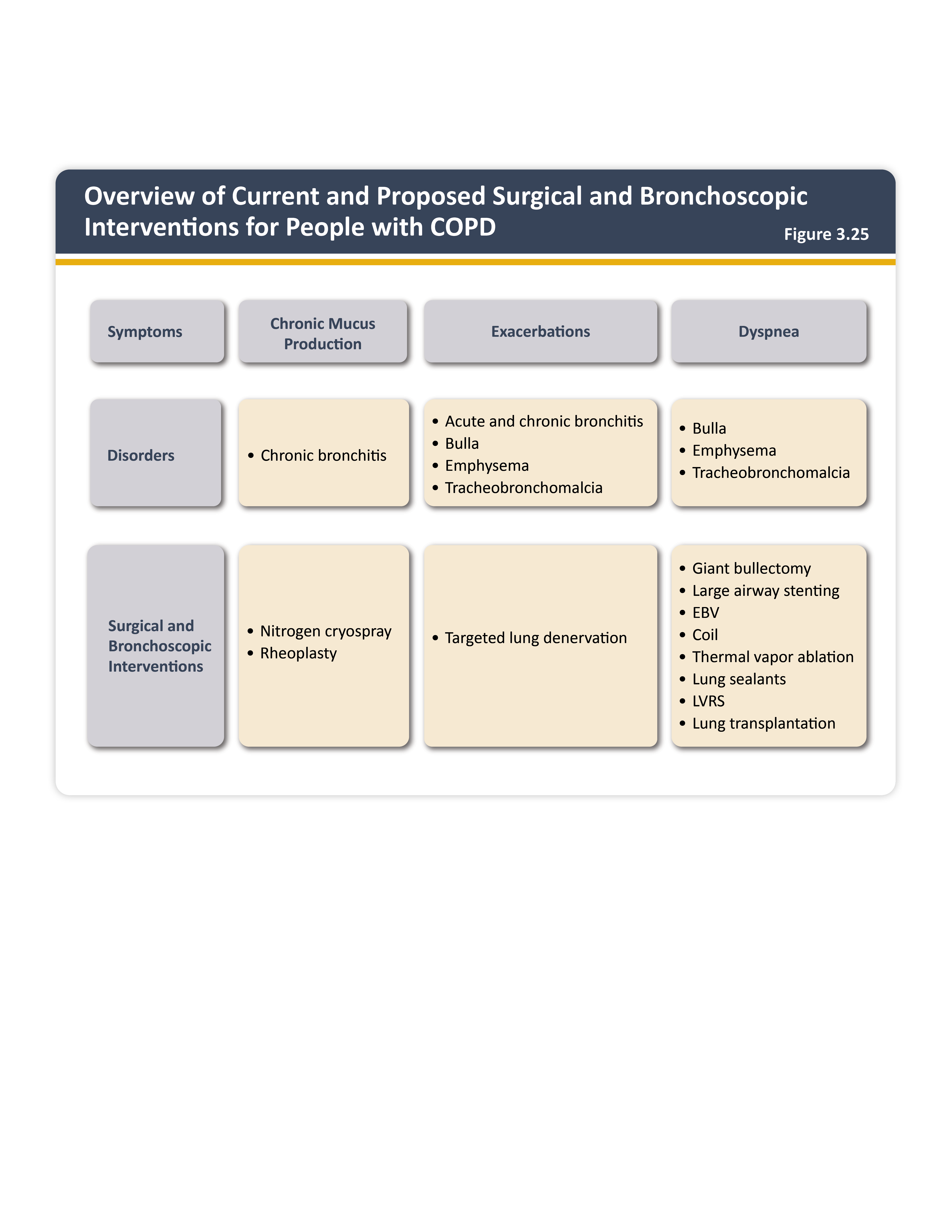 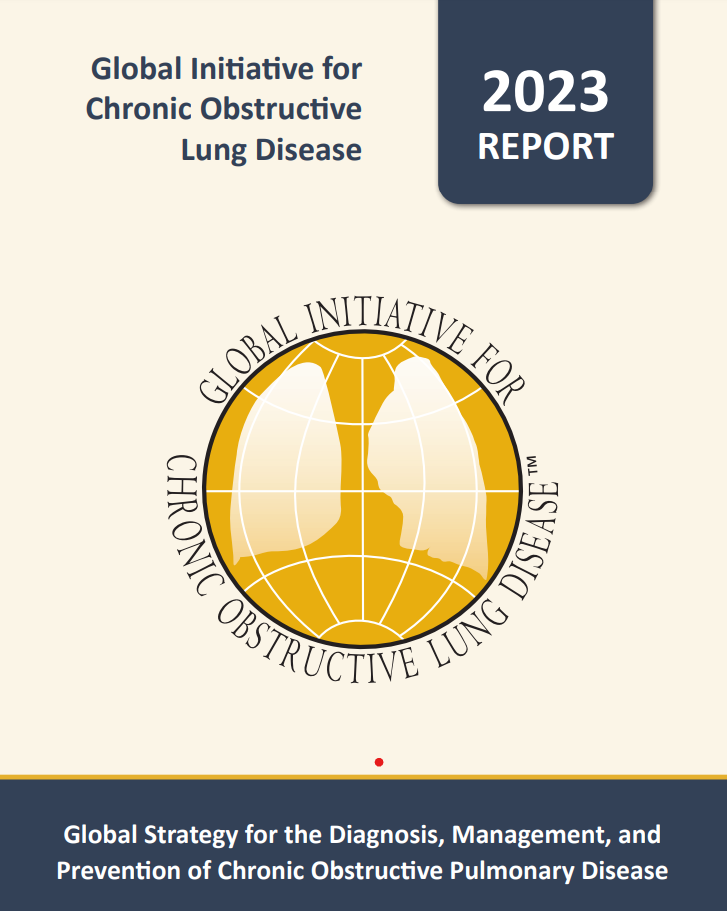 © 2024, 2025 Global Initiative for Chronic Obstructive Lung Disease
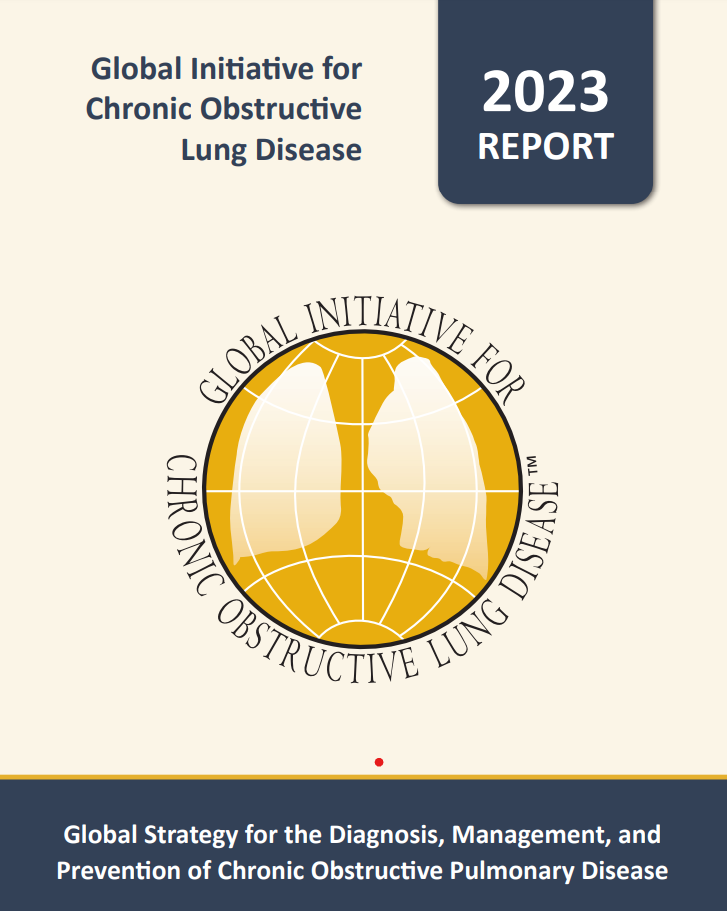 Surgical and interventional therapies in advanced emphysema
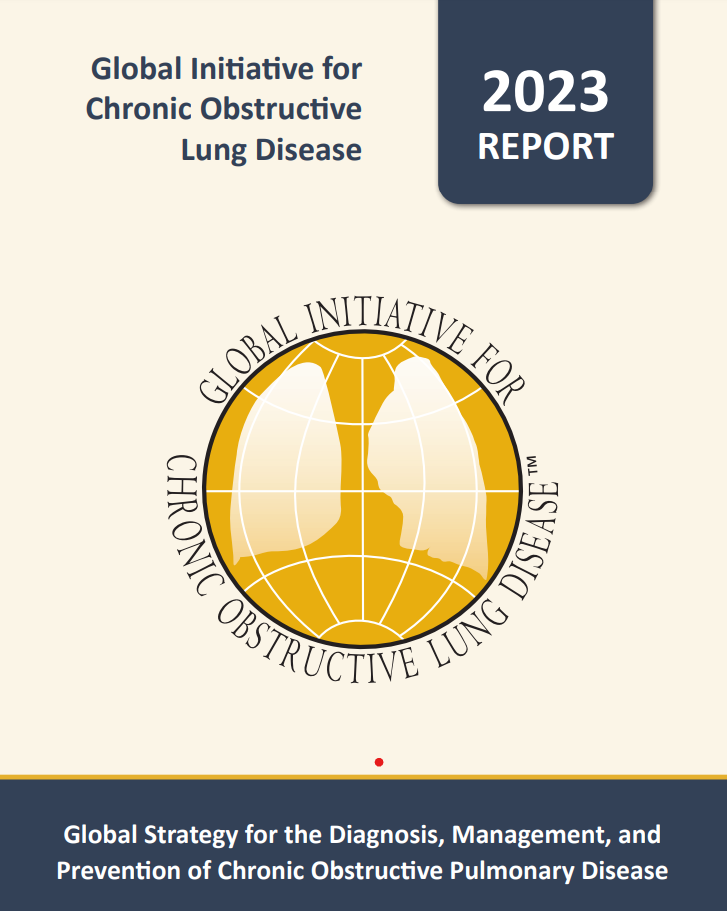 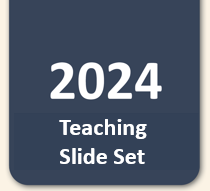 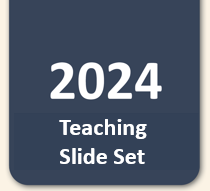 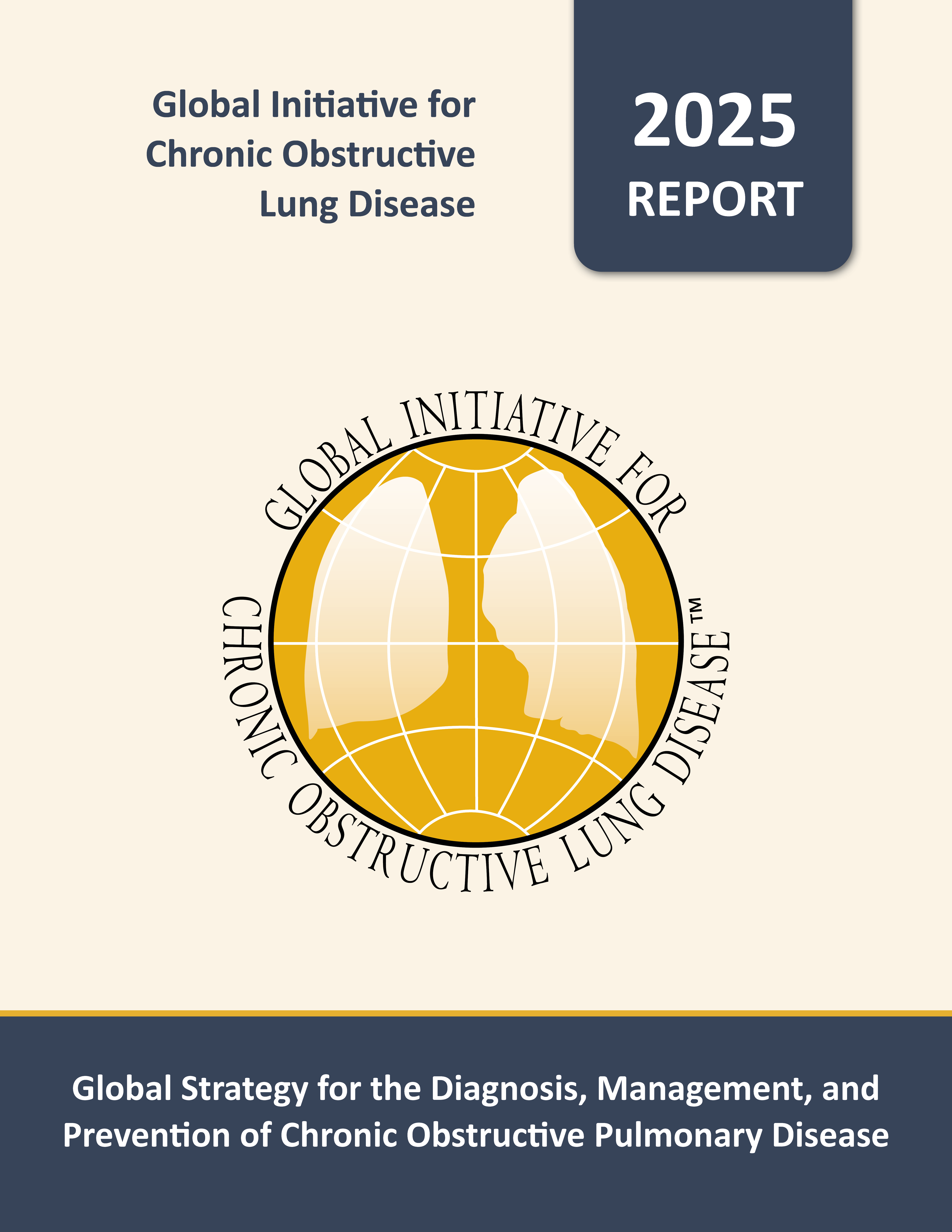 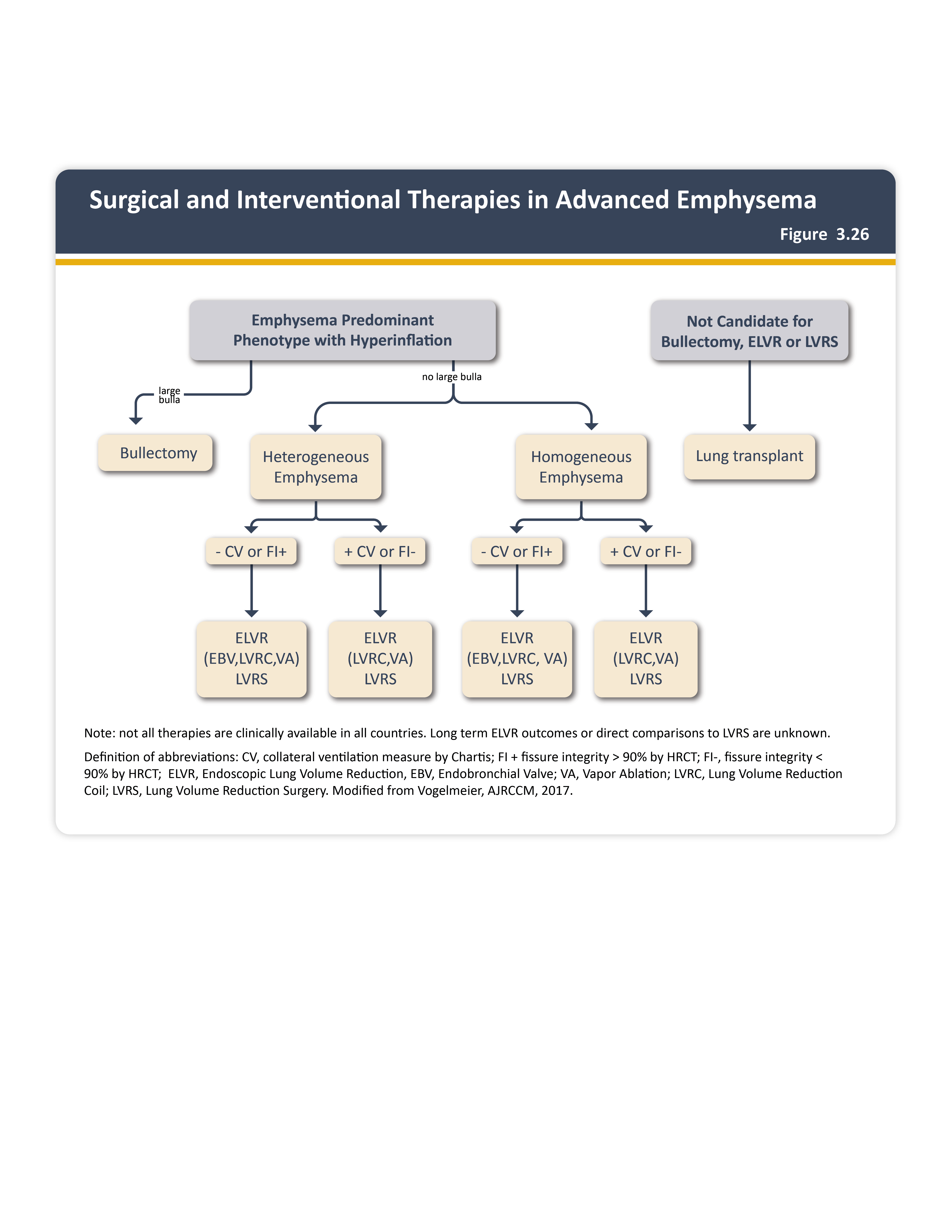 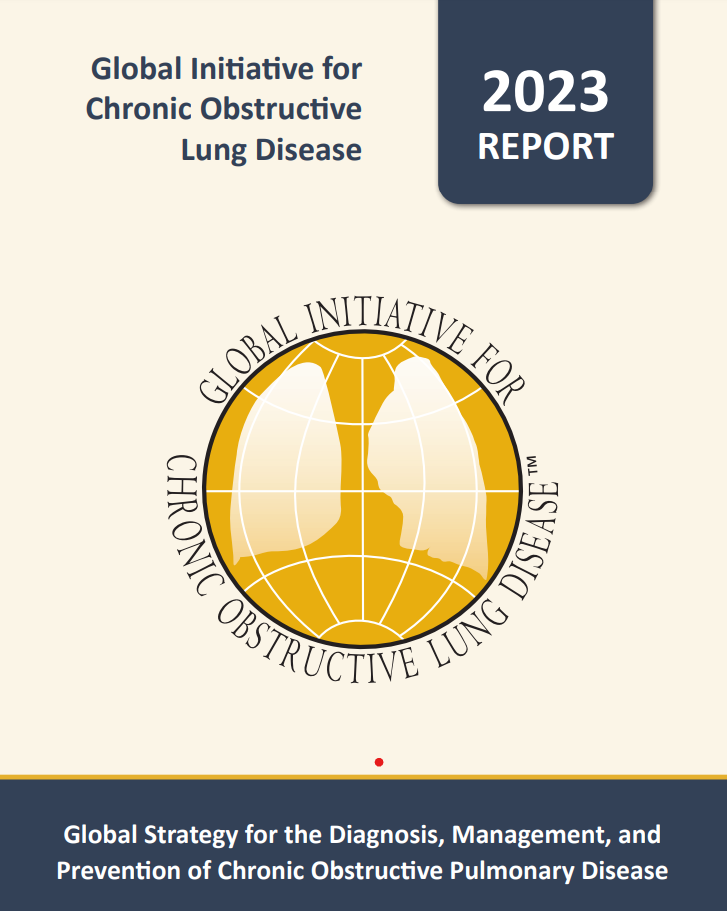 Teaching 
Slide Set
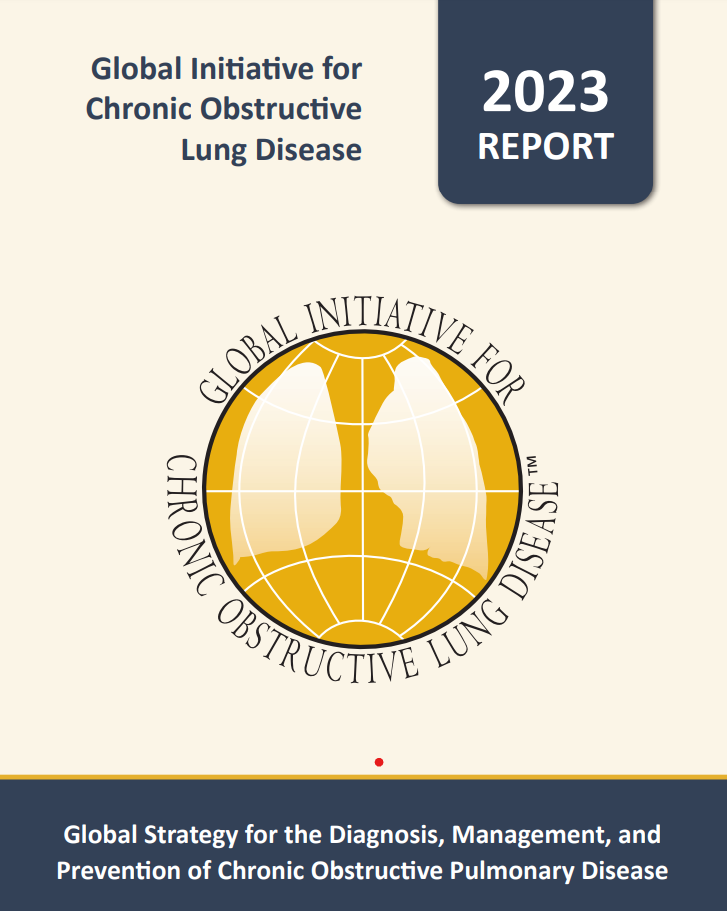 © 2024, 2025 Global Initiative for Chronic Obstructive Lung Disease
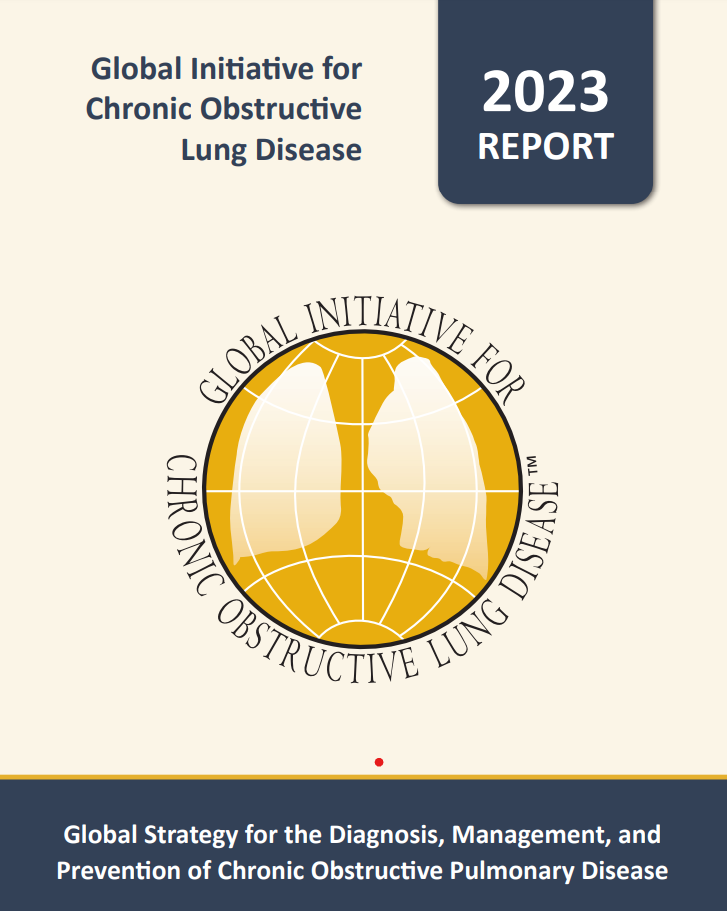 Interventional therapy in stable COPD
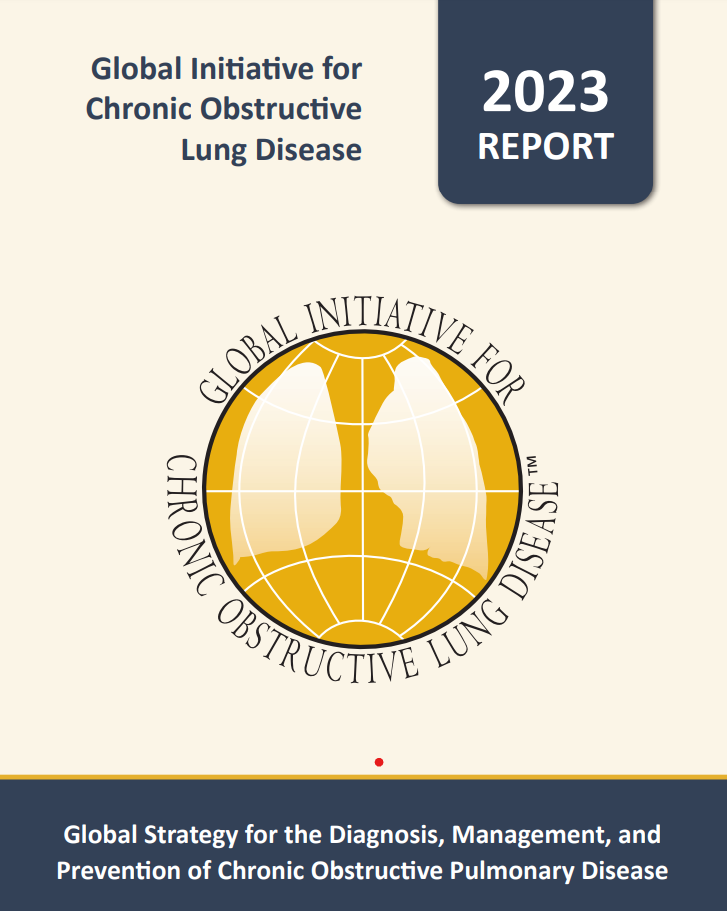 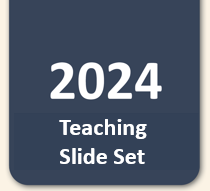 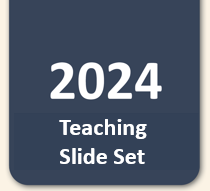 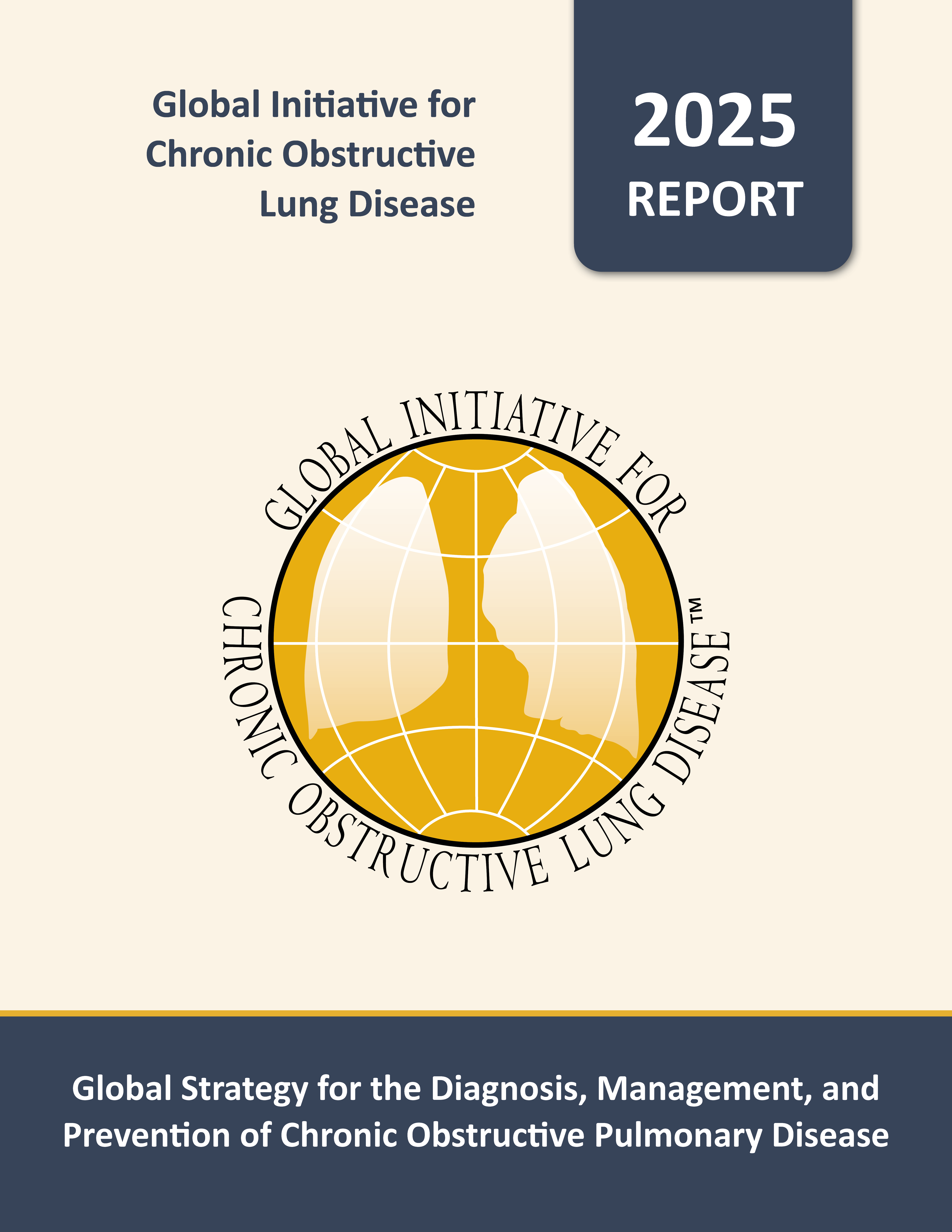 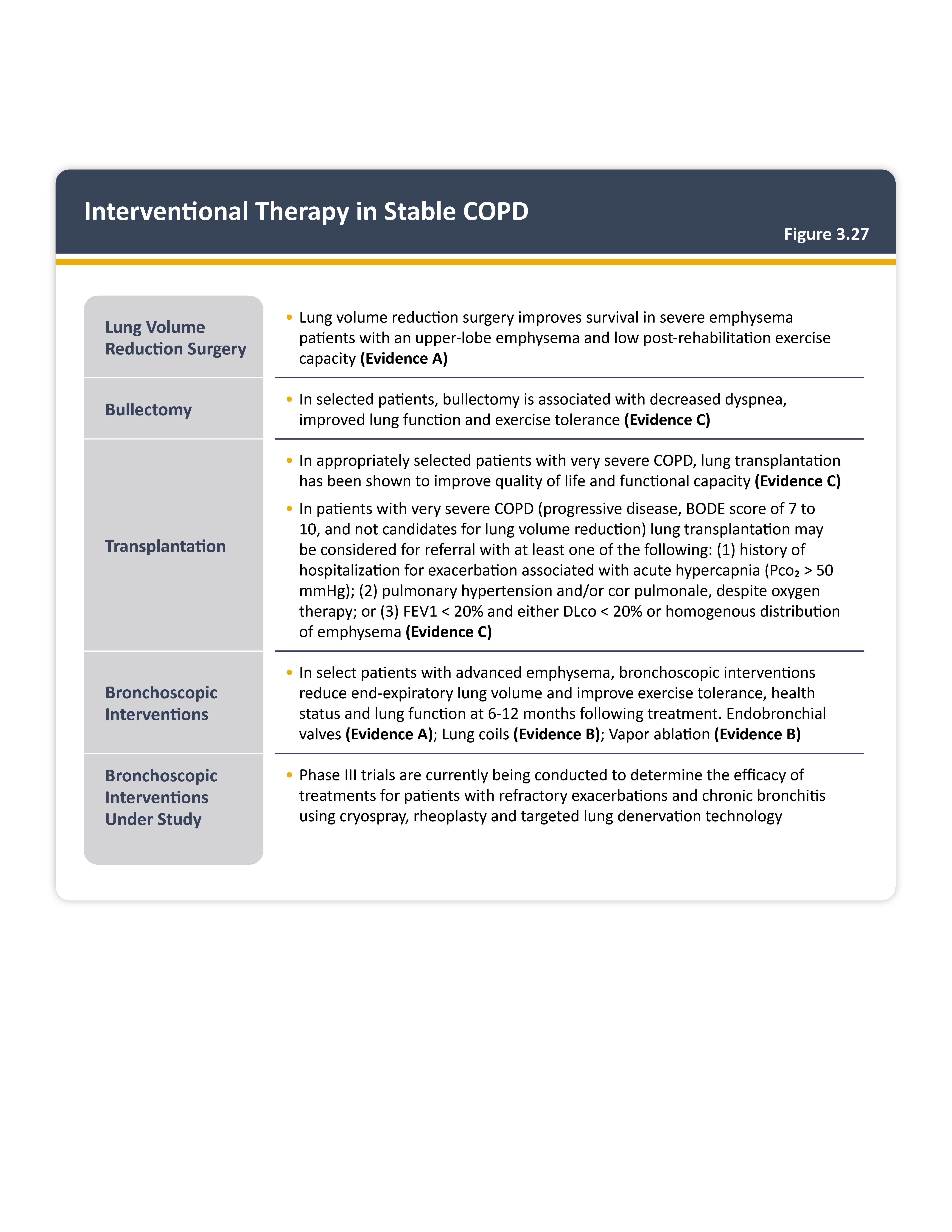 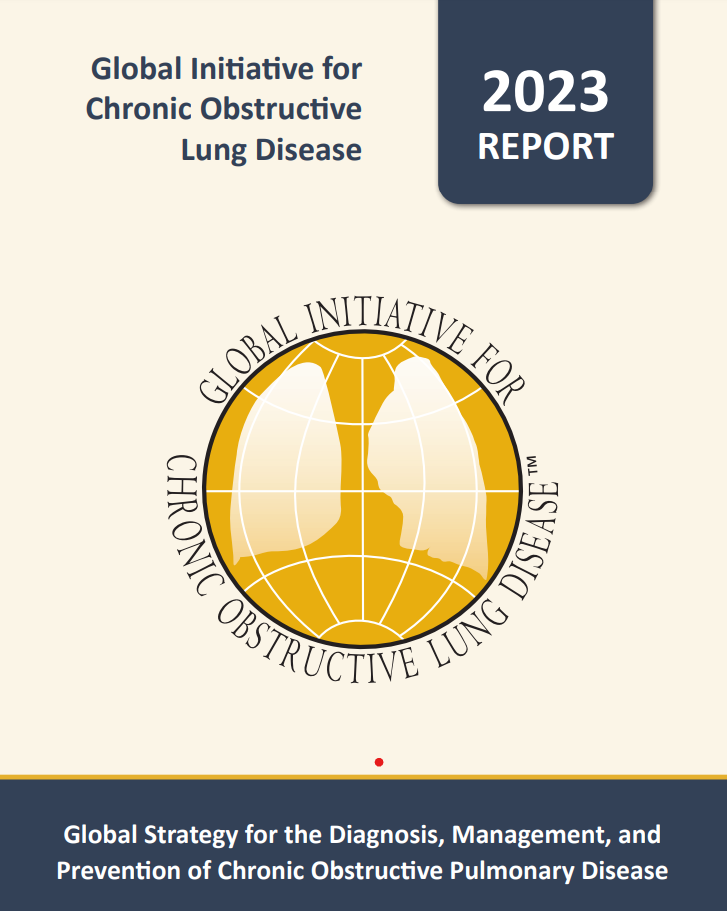 Teaching 
Slide Set
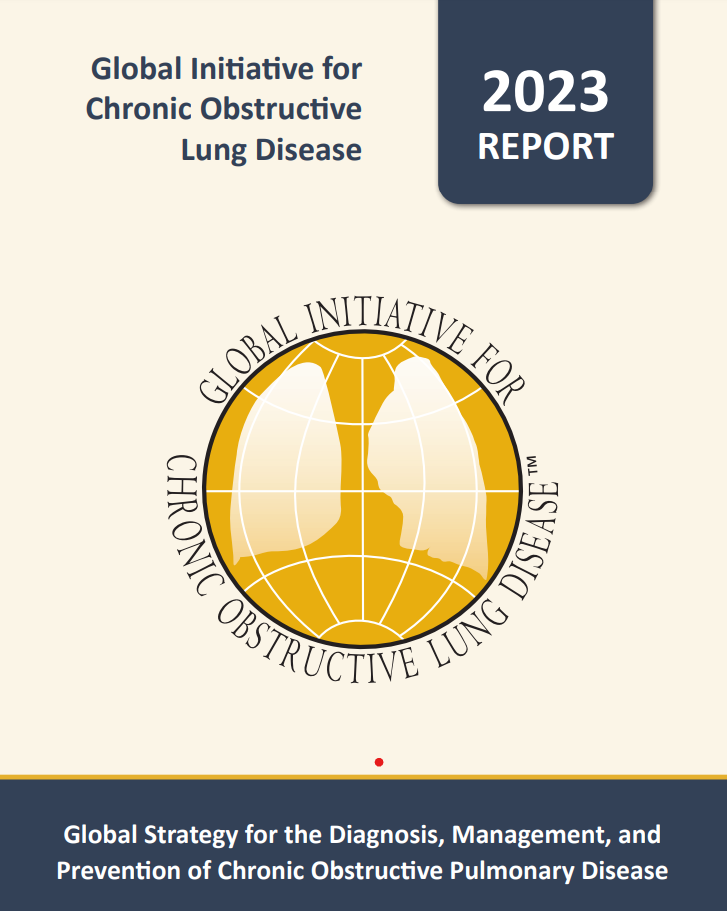 © 2024, 2025 Global Initiative for Chronic Obstructive Lung Disease
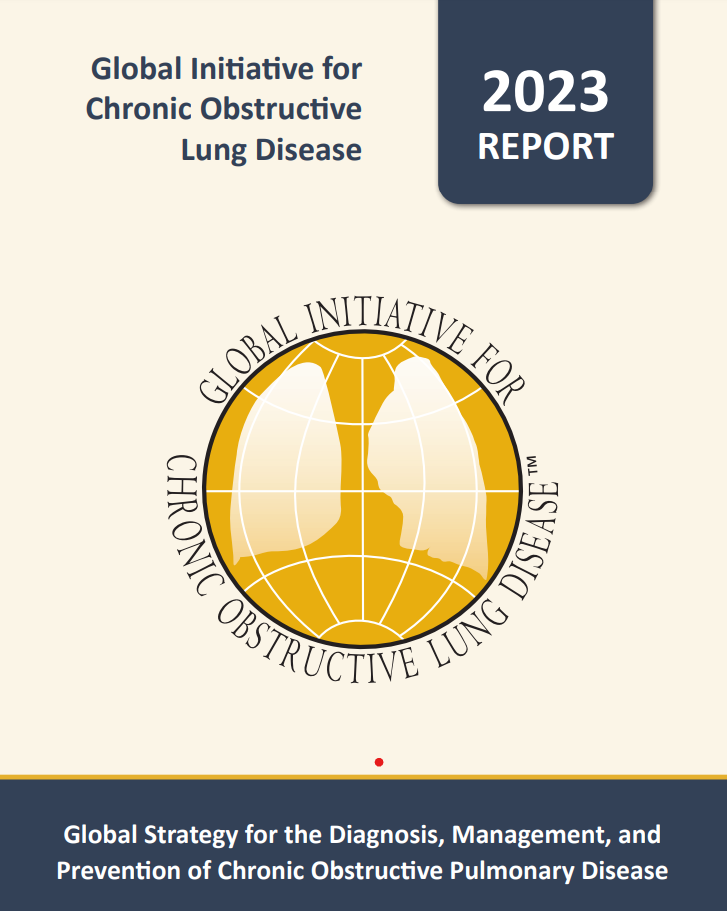 Confounders or contributors to be considered in patients presenting with suspected COPD exacerbation
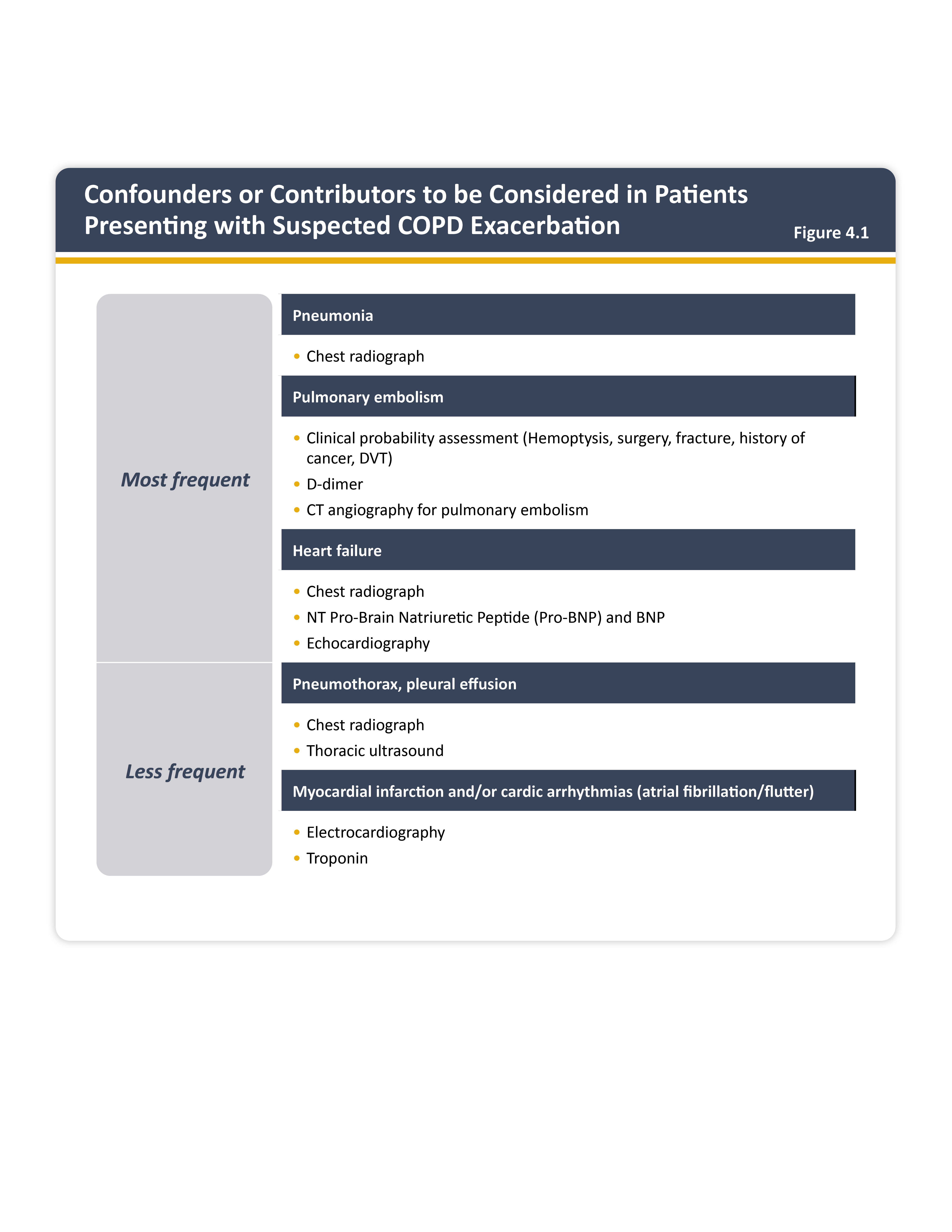 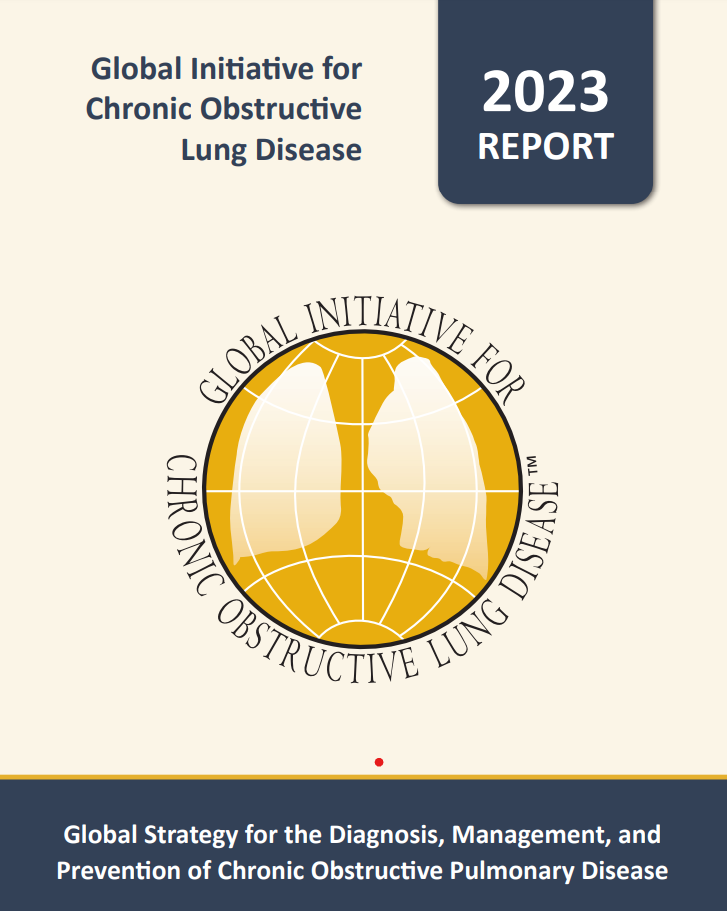 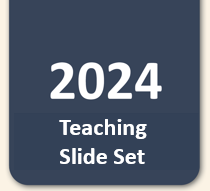 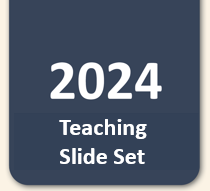 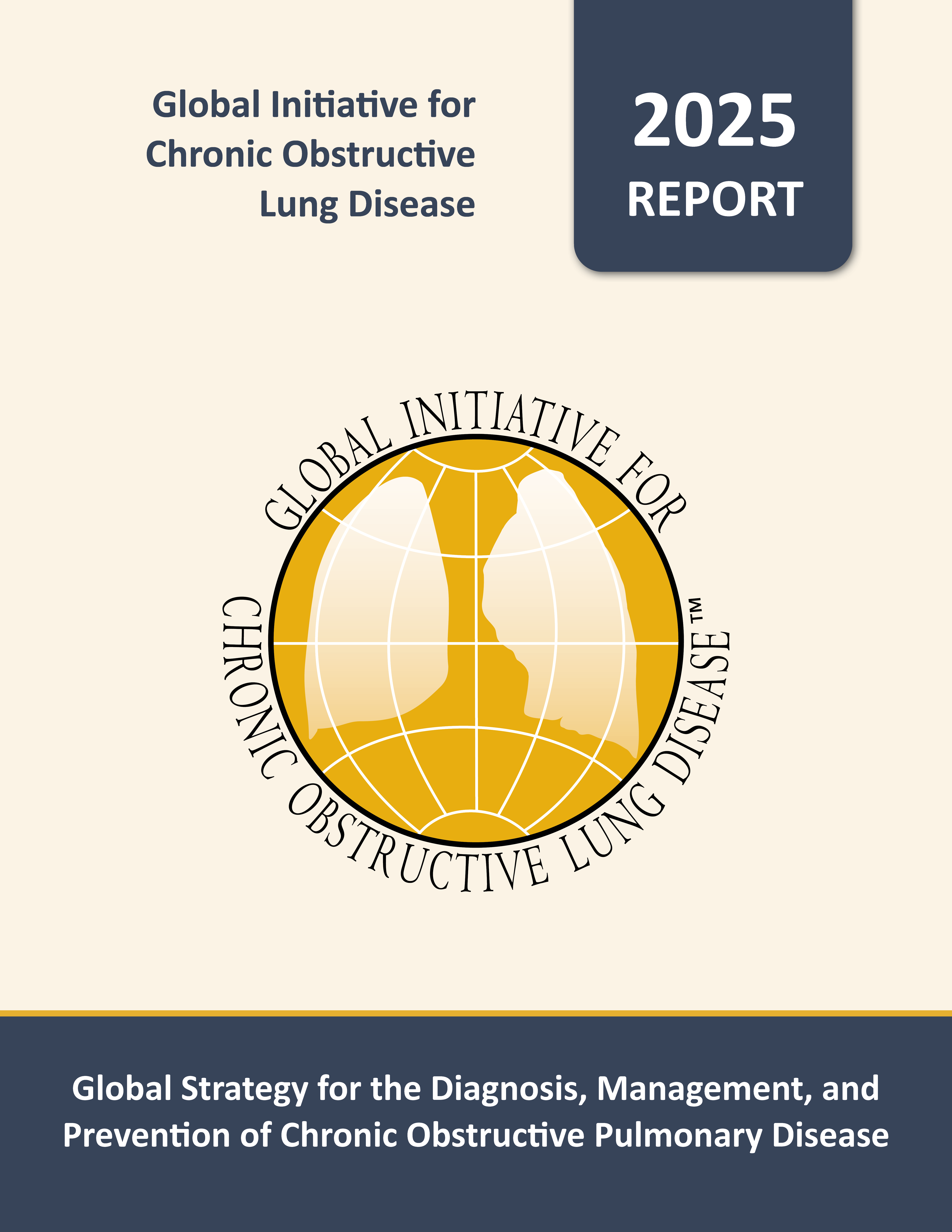 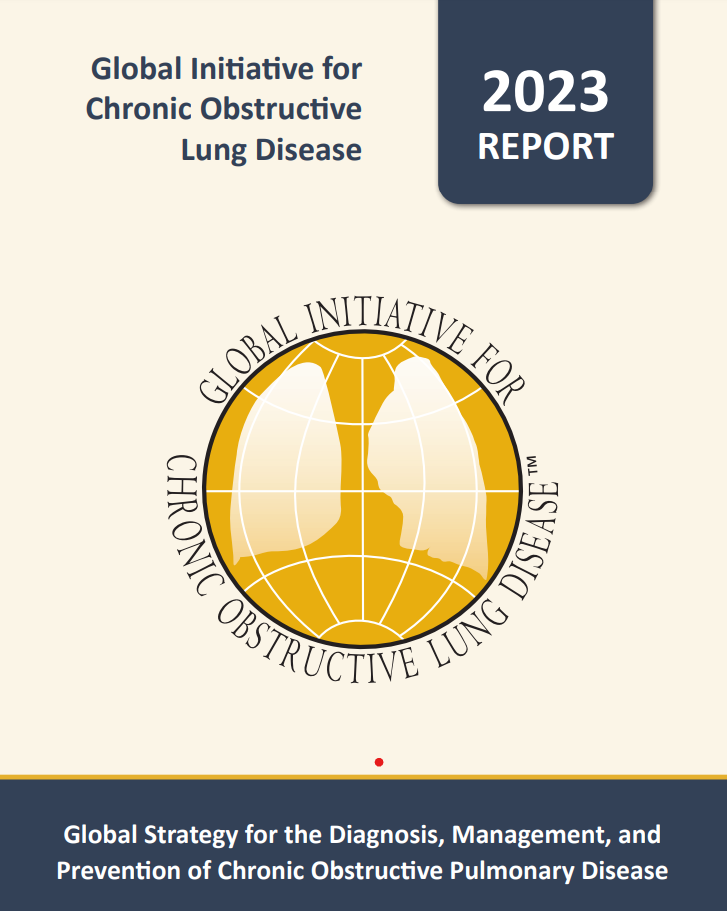 Teaching 
Slide Set
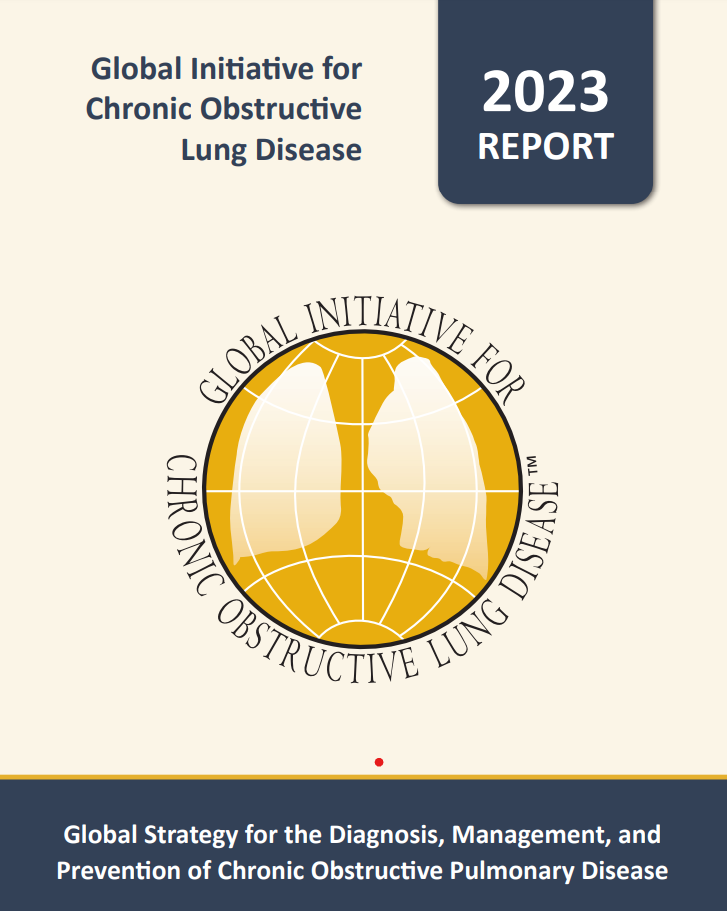 © 2024, 2025 Global Initiative for Chronic Obstructive Lung Disease
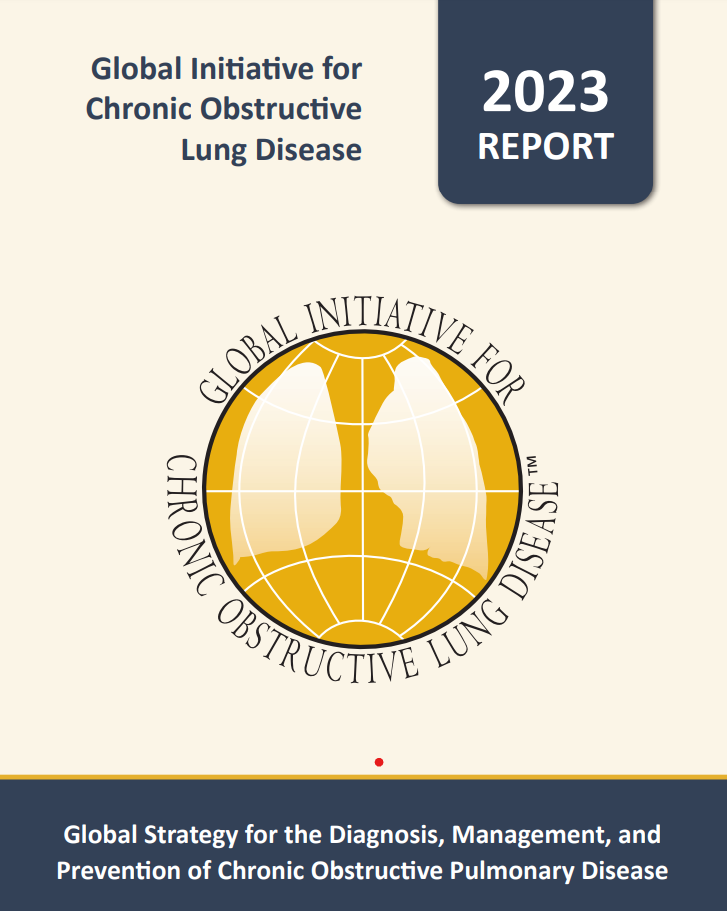 Diagnosis and assessment
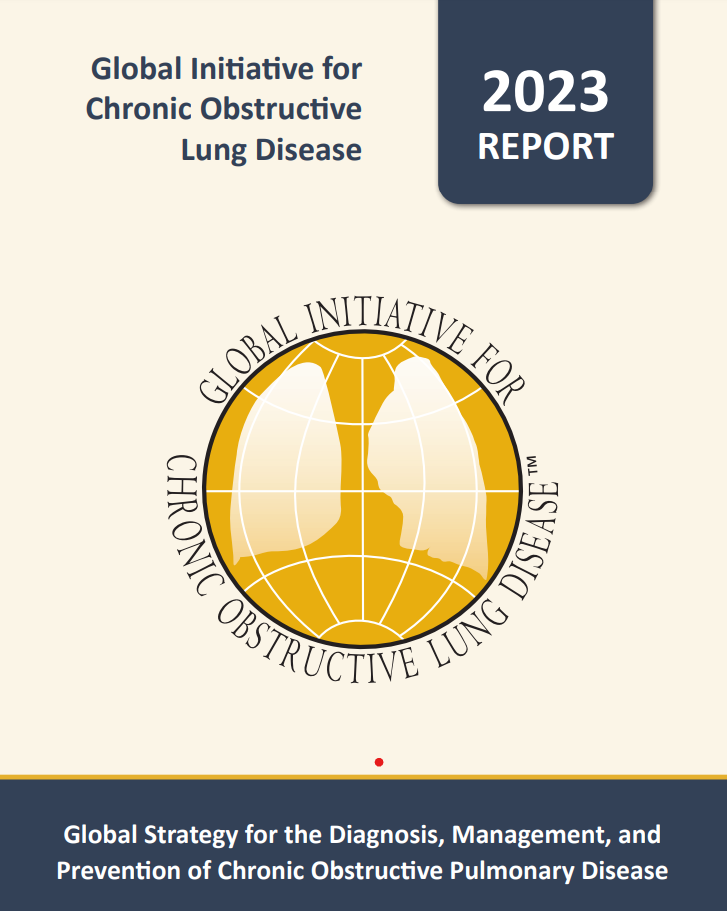 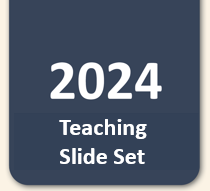 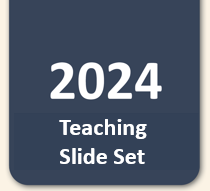 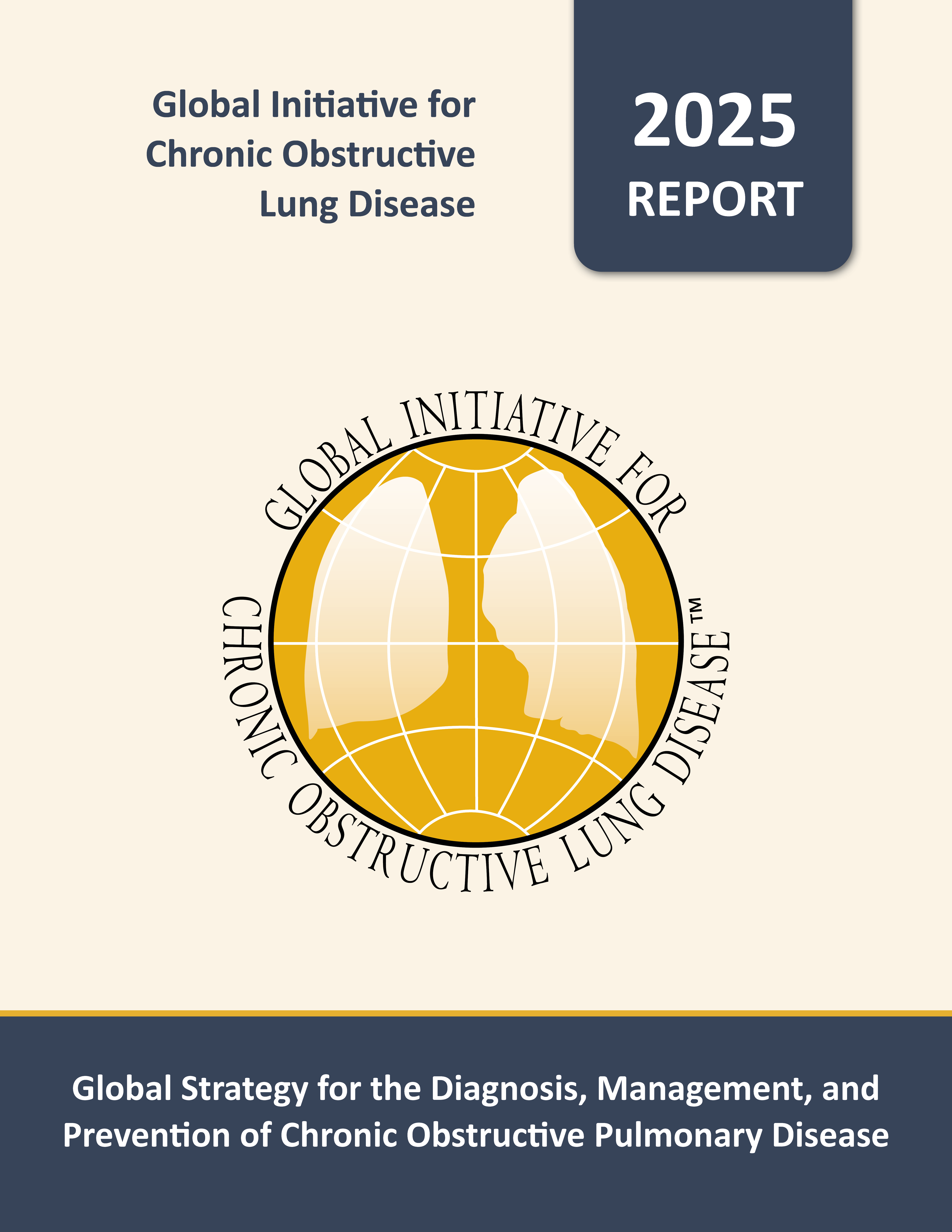 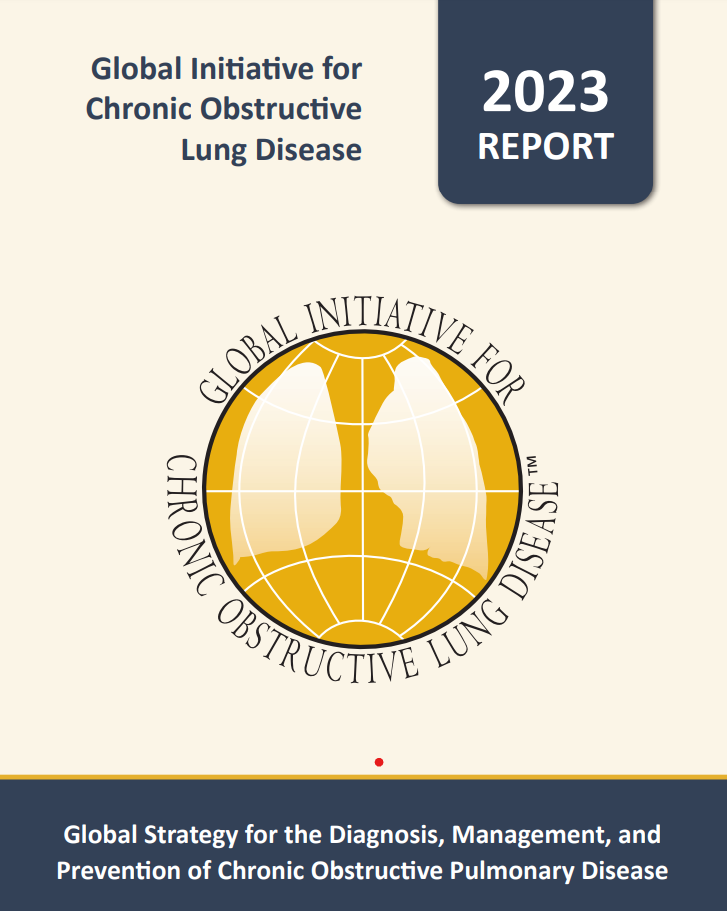 Teaching 
Slide Set
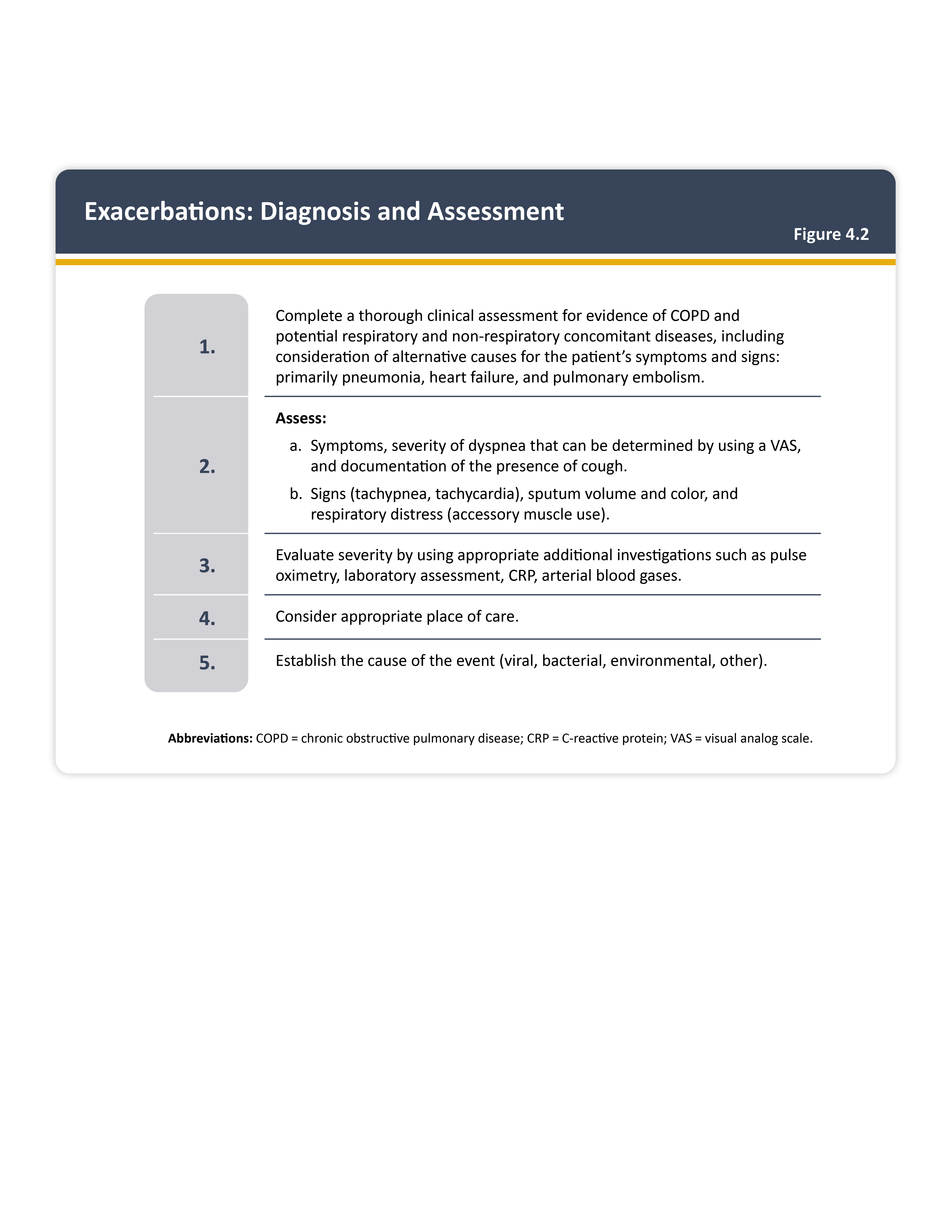 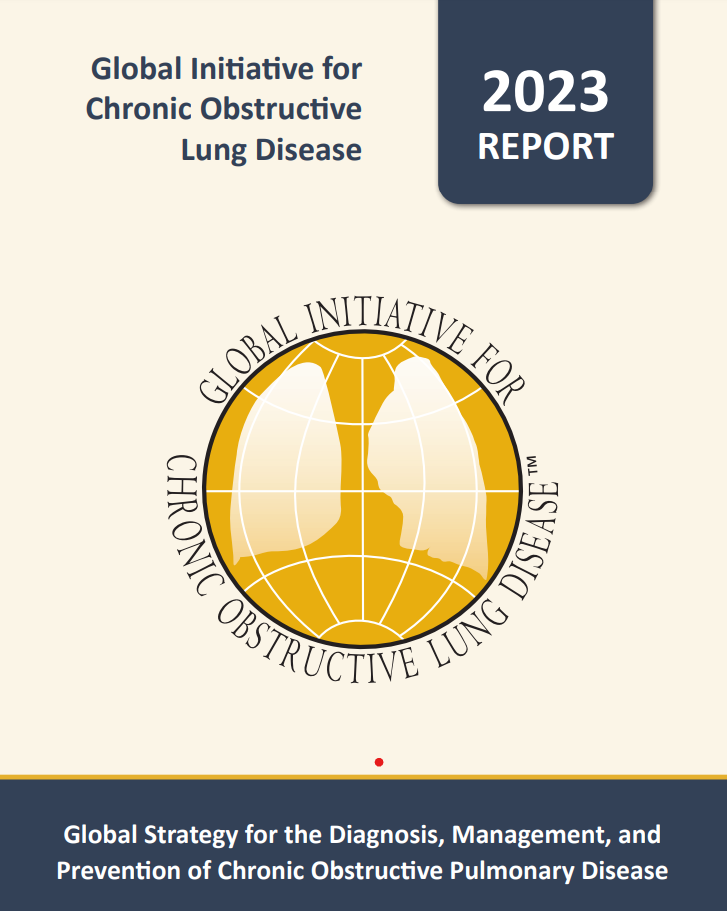 © 2024, 2025 Global Initiative for Chronic Obstructive Lung Disease
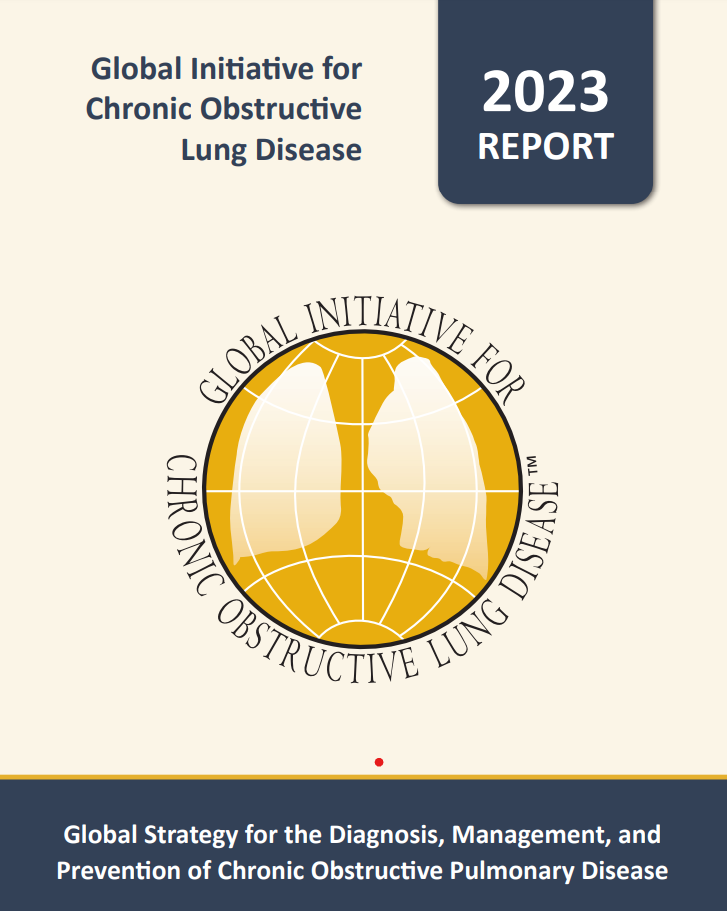 Classification of the severity of COPD exacerbations
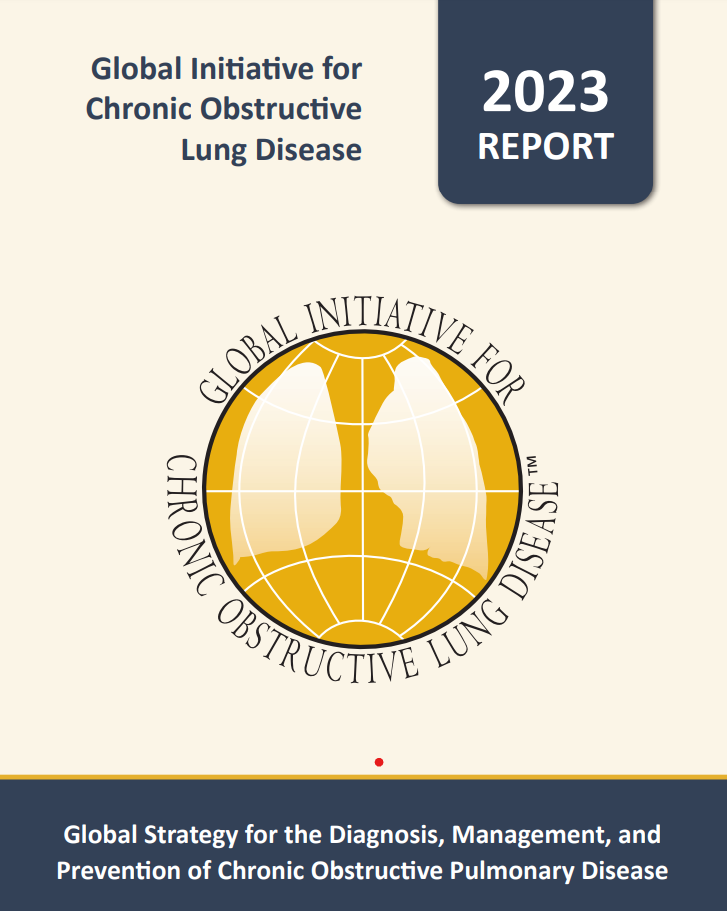 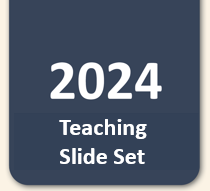 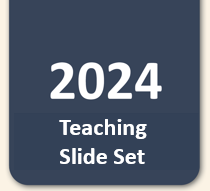 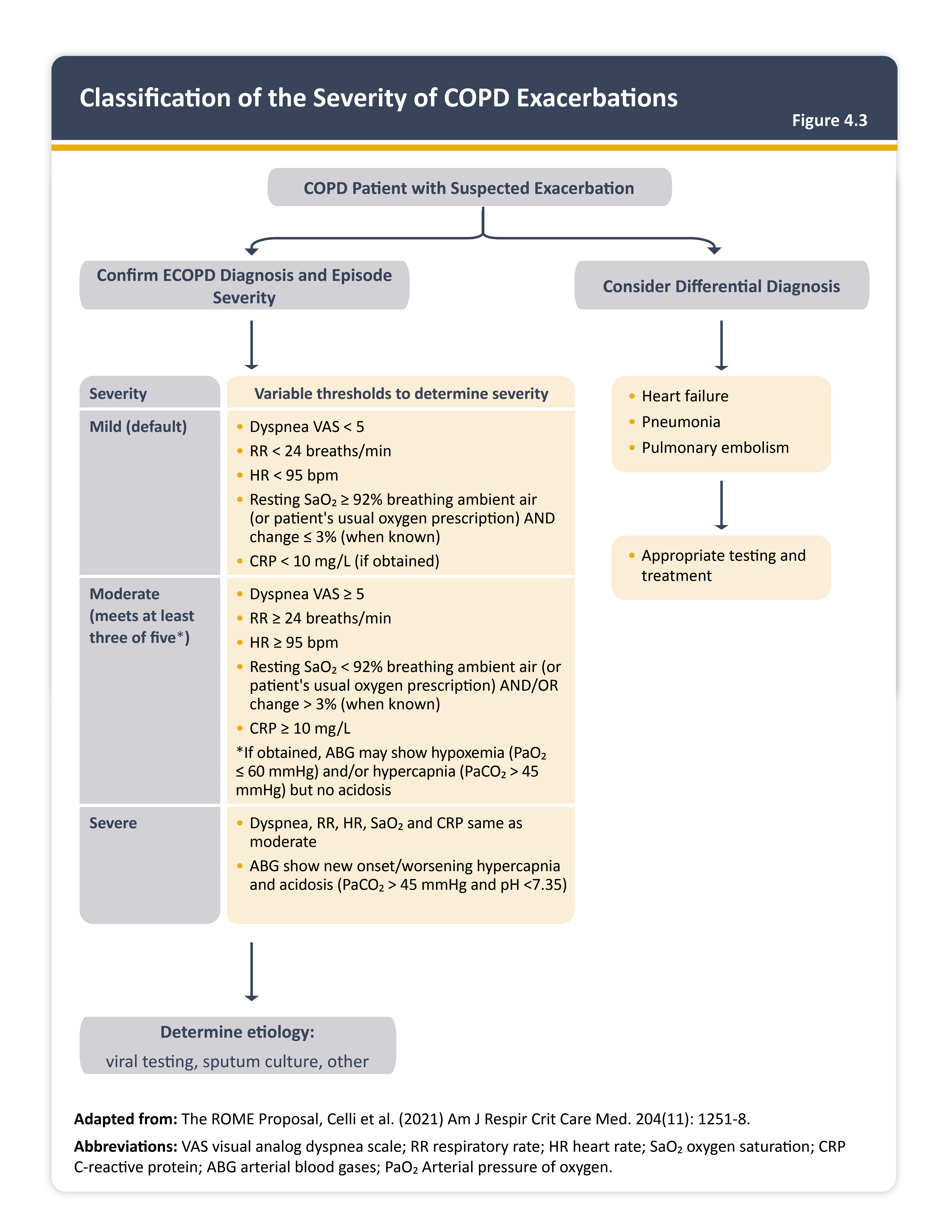 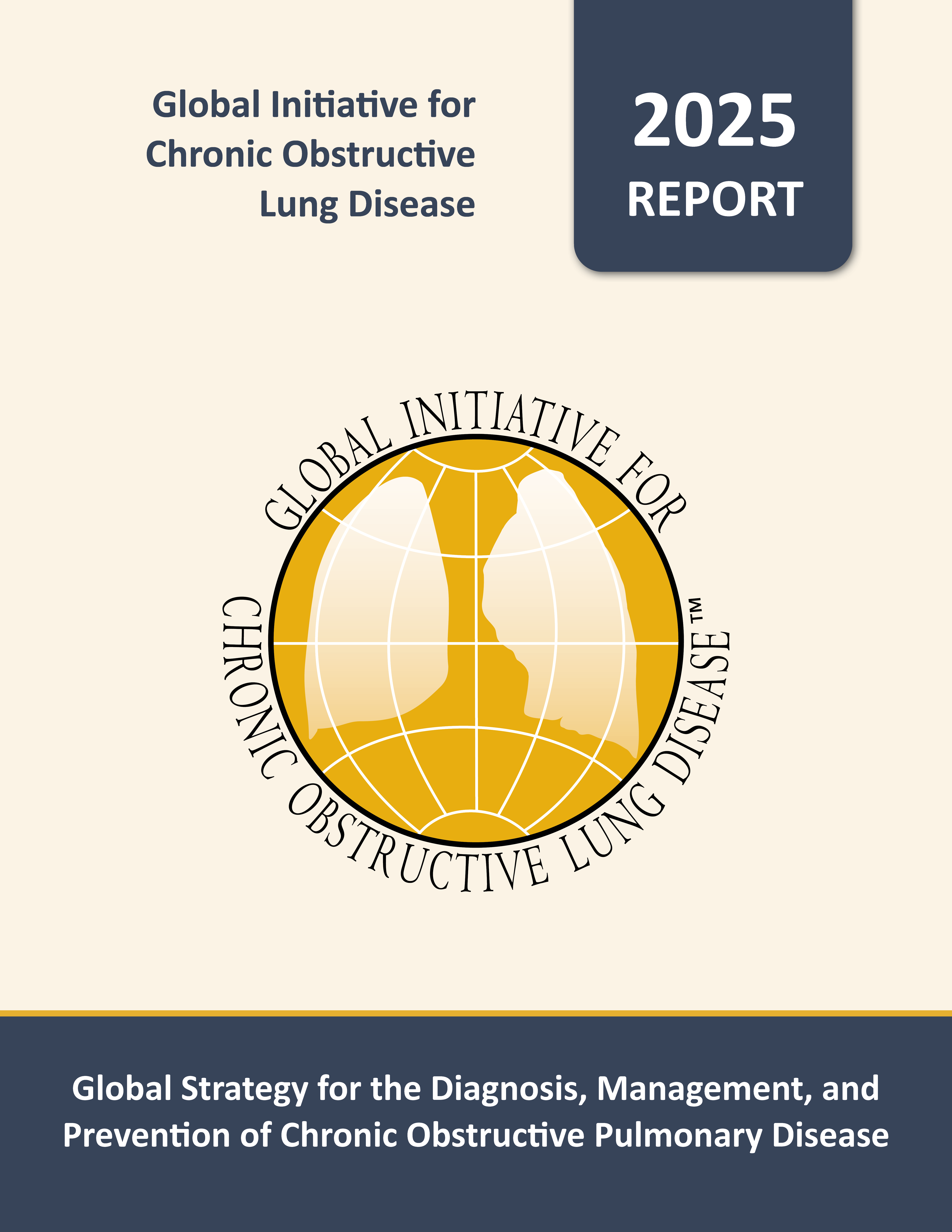 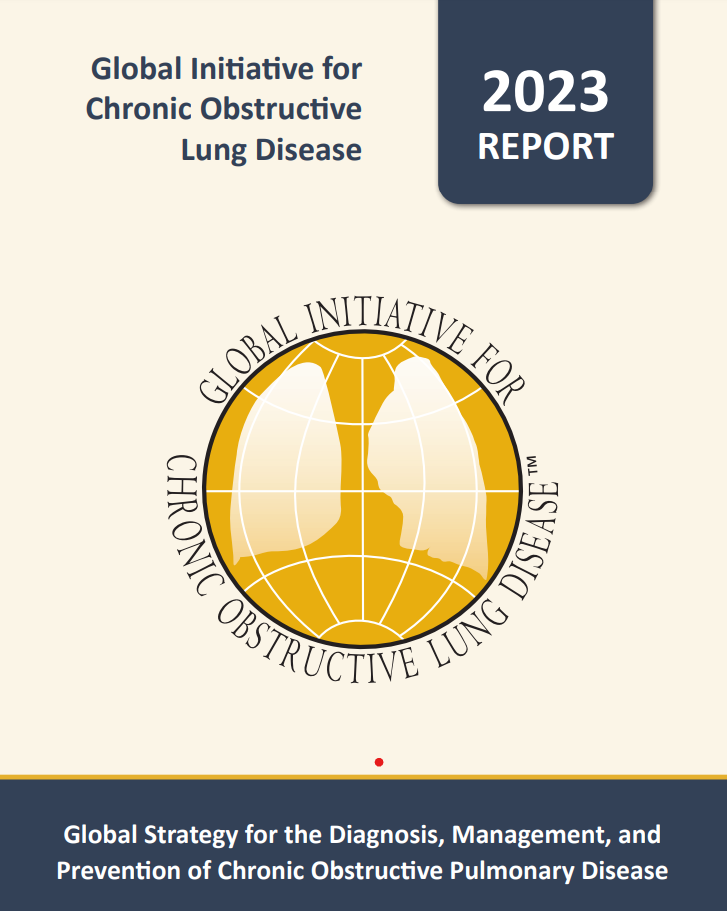 Teaching 
Slide Set
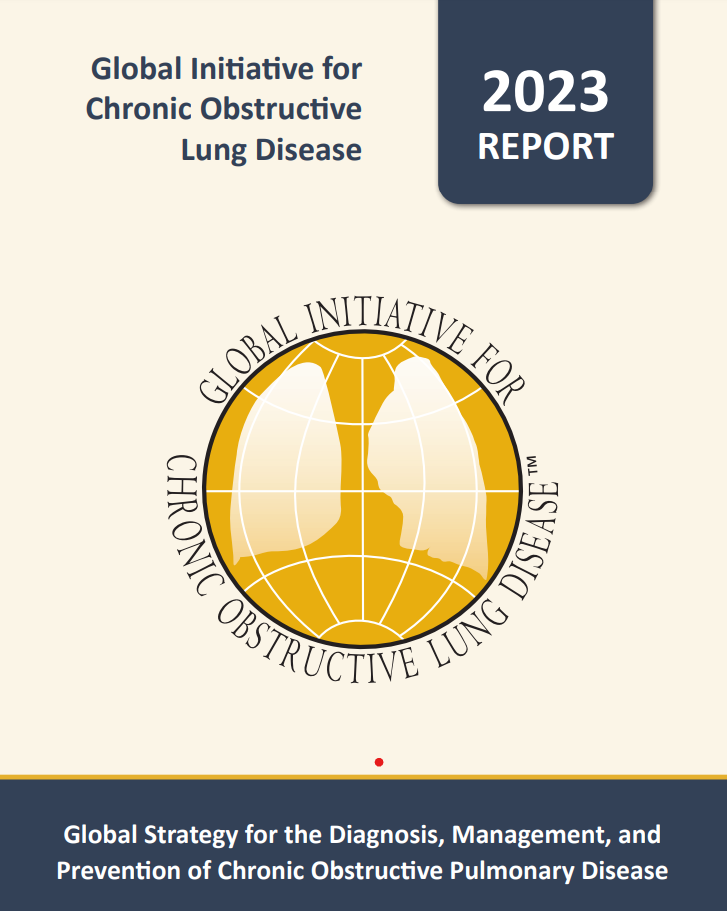 © 2024, 2025 Global Initiative for Chronic Obstructive Lung Disease
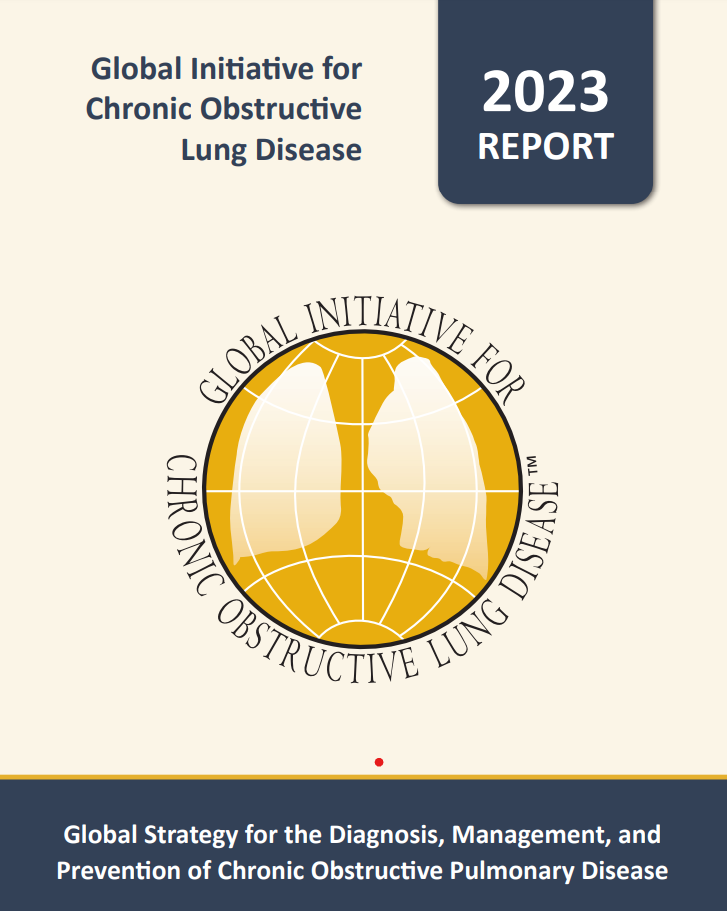 Potential indications for  hospitalization assessment
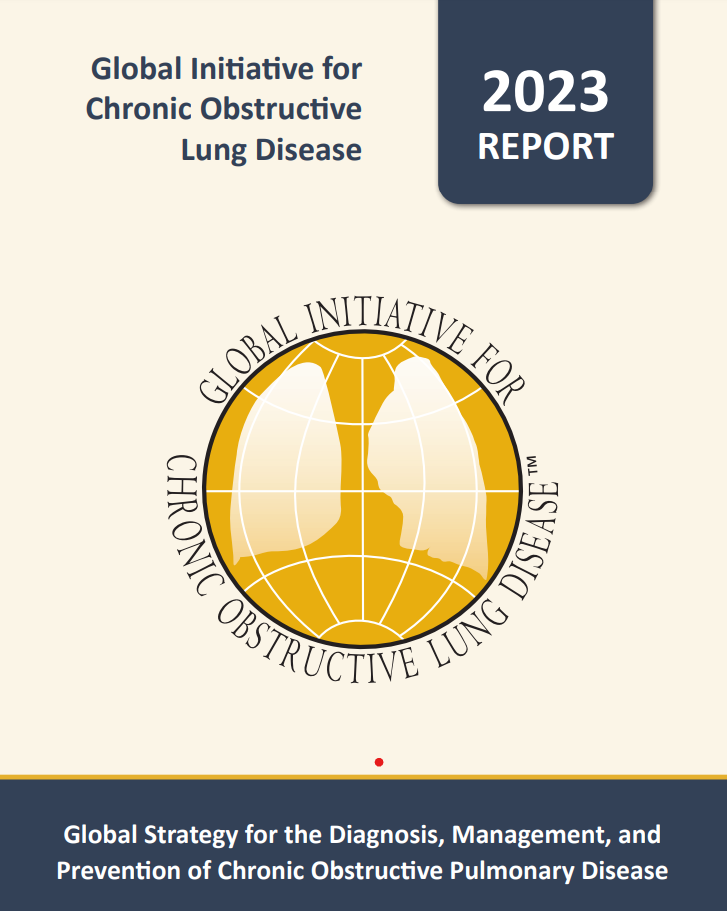 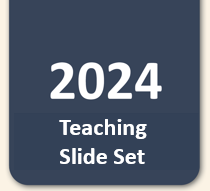 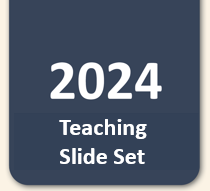 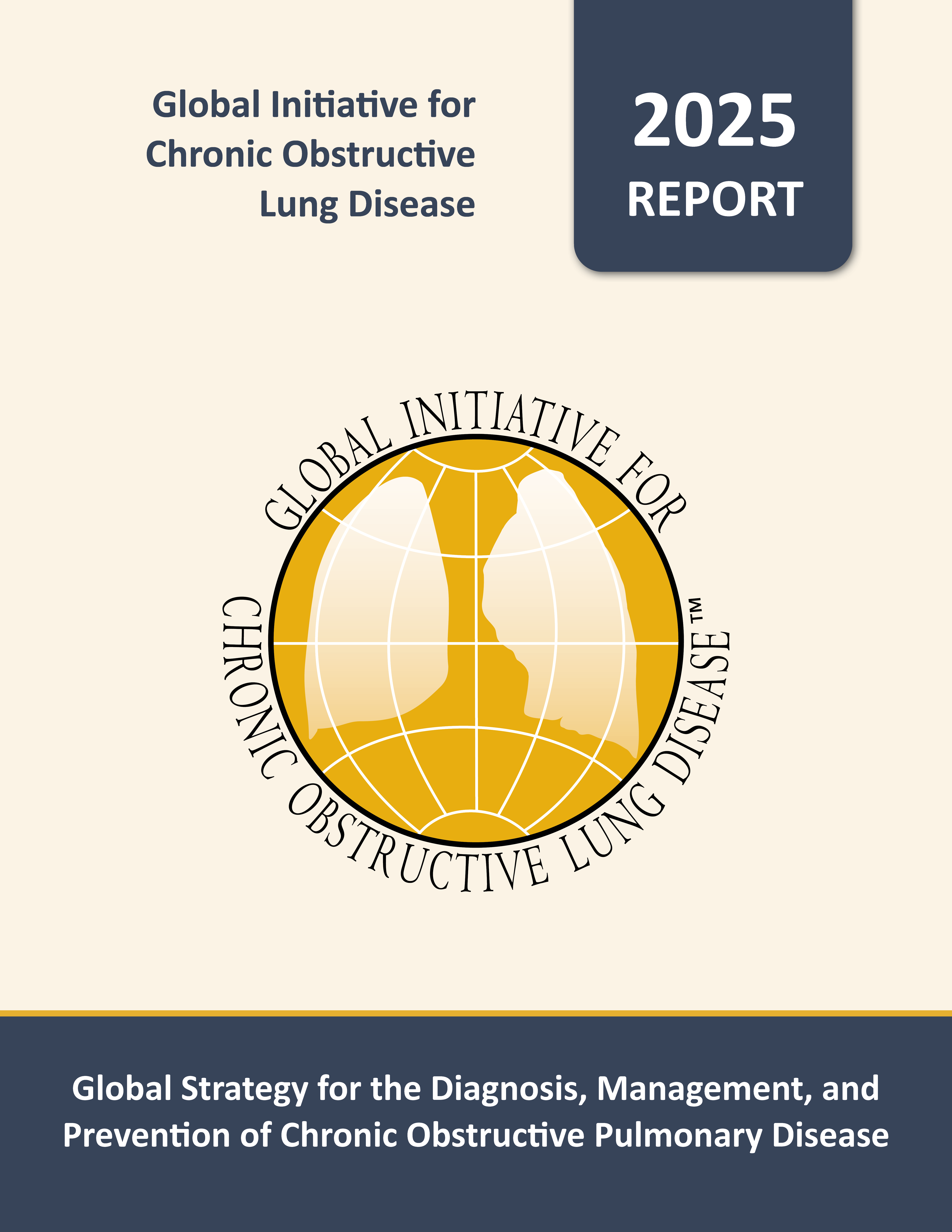 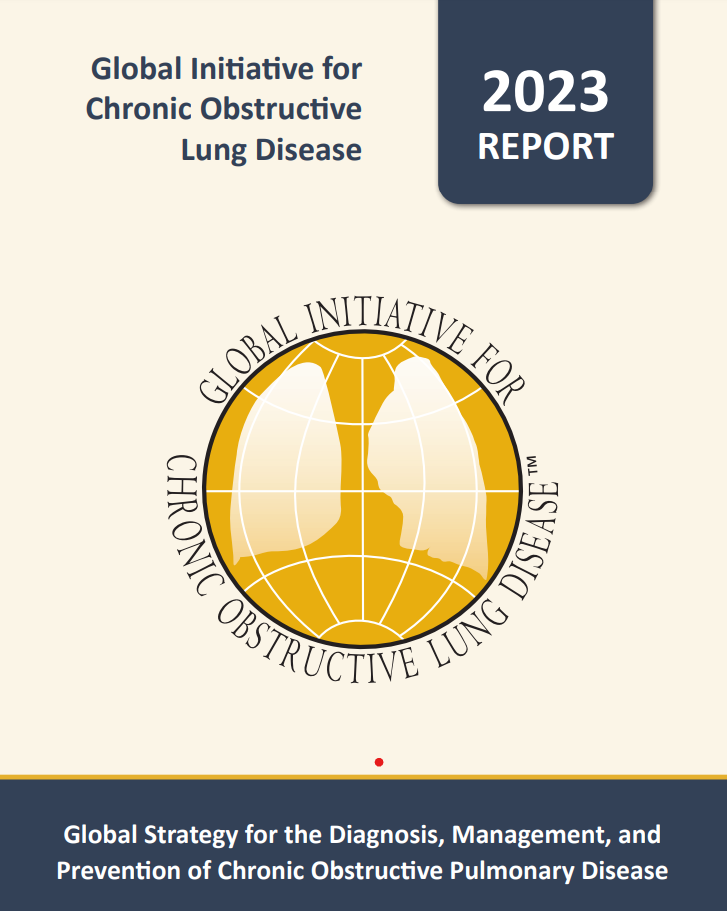 Teaching 
Slide Set
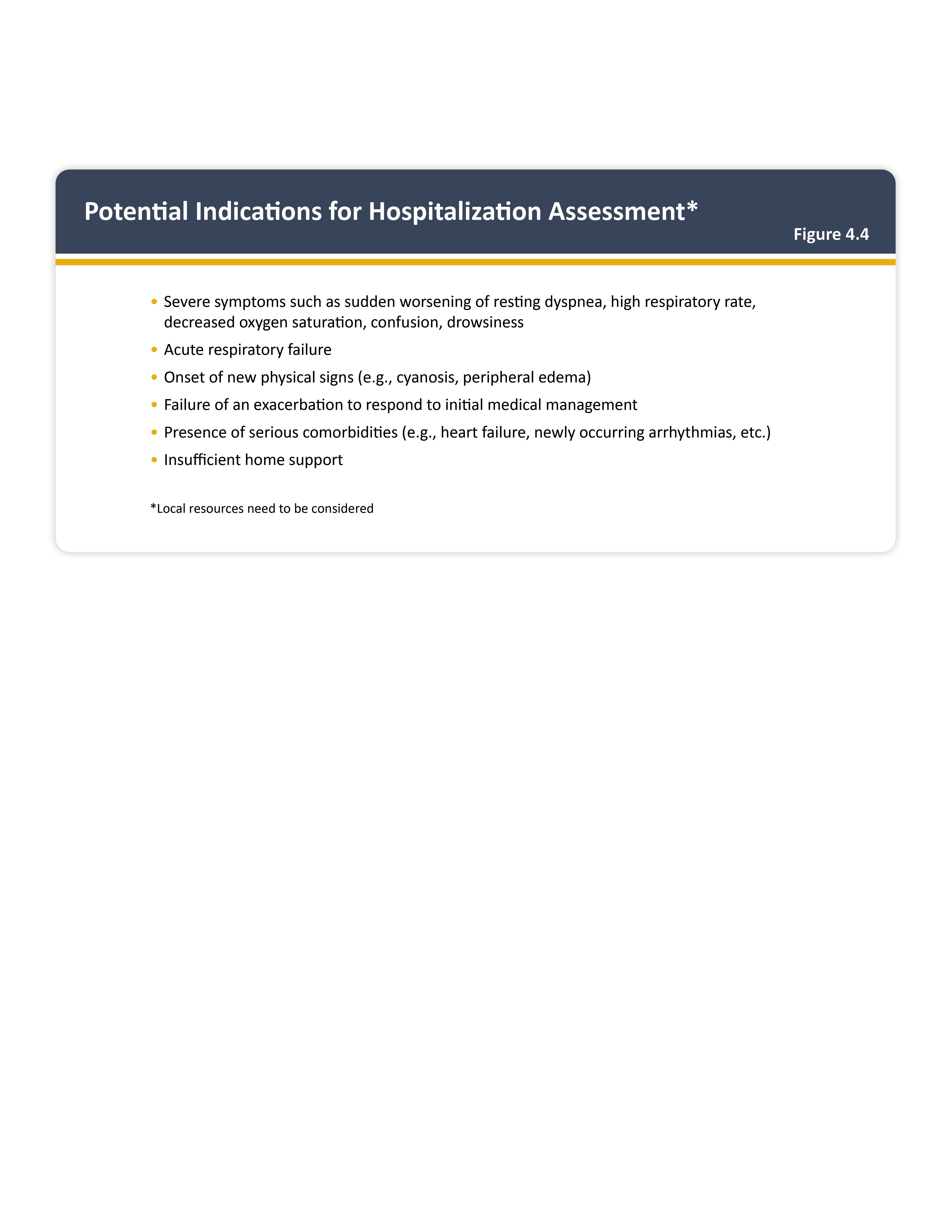 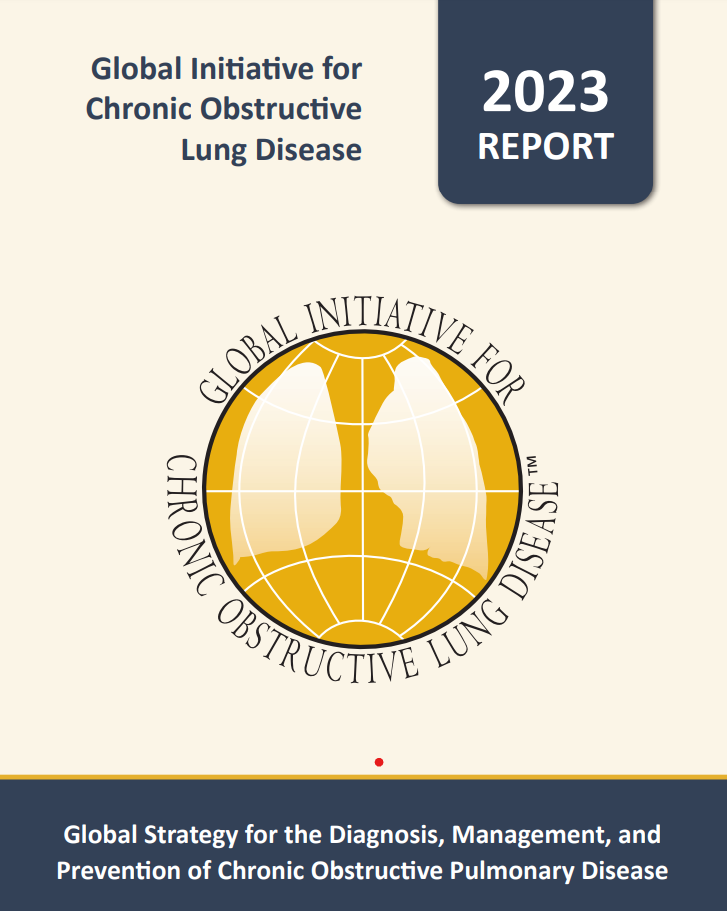 © 2024, 2025 Global Initiative for Chronic Obstructive Lung Disease
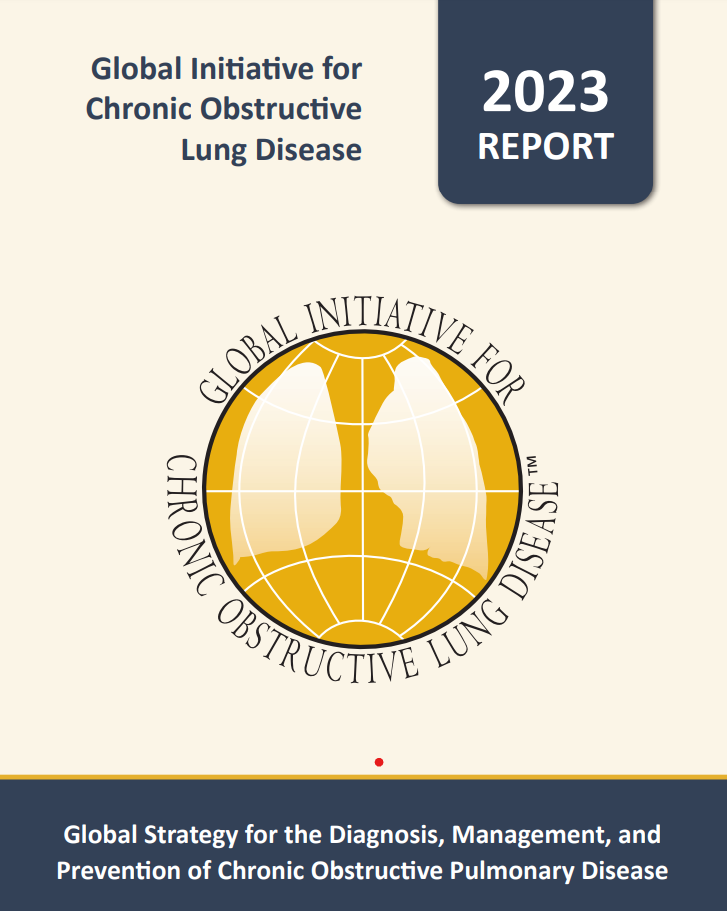 Management of sever but not life-threatening exacerbations
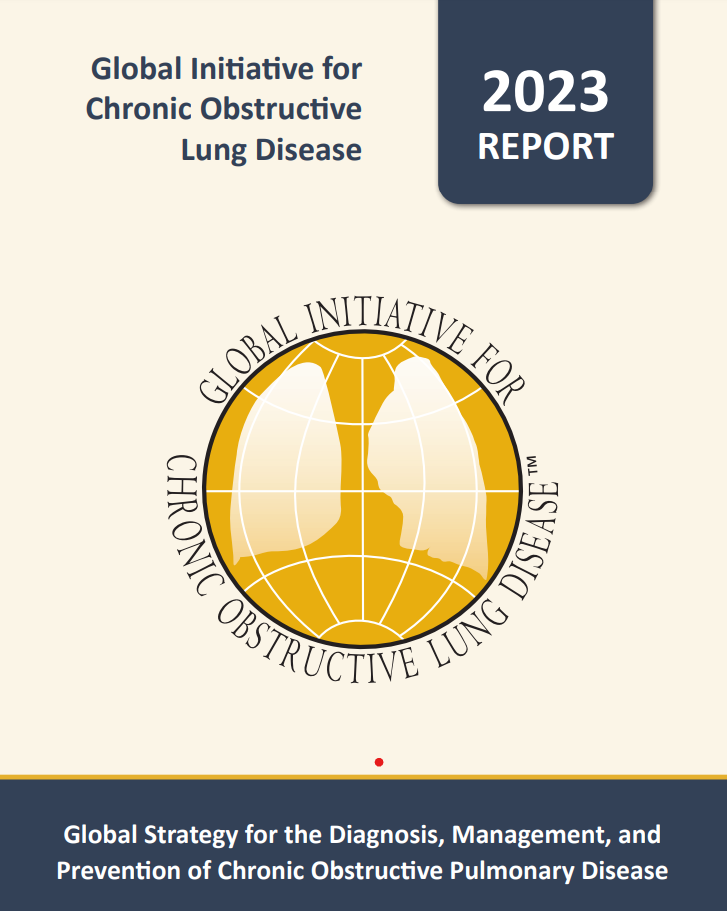 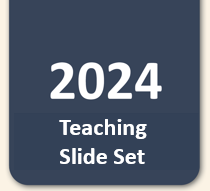 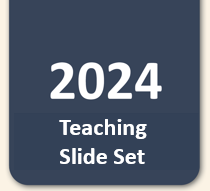 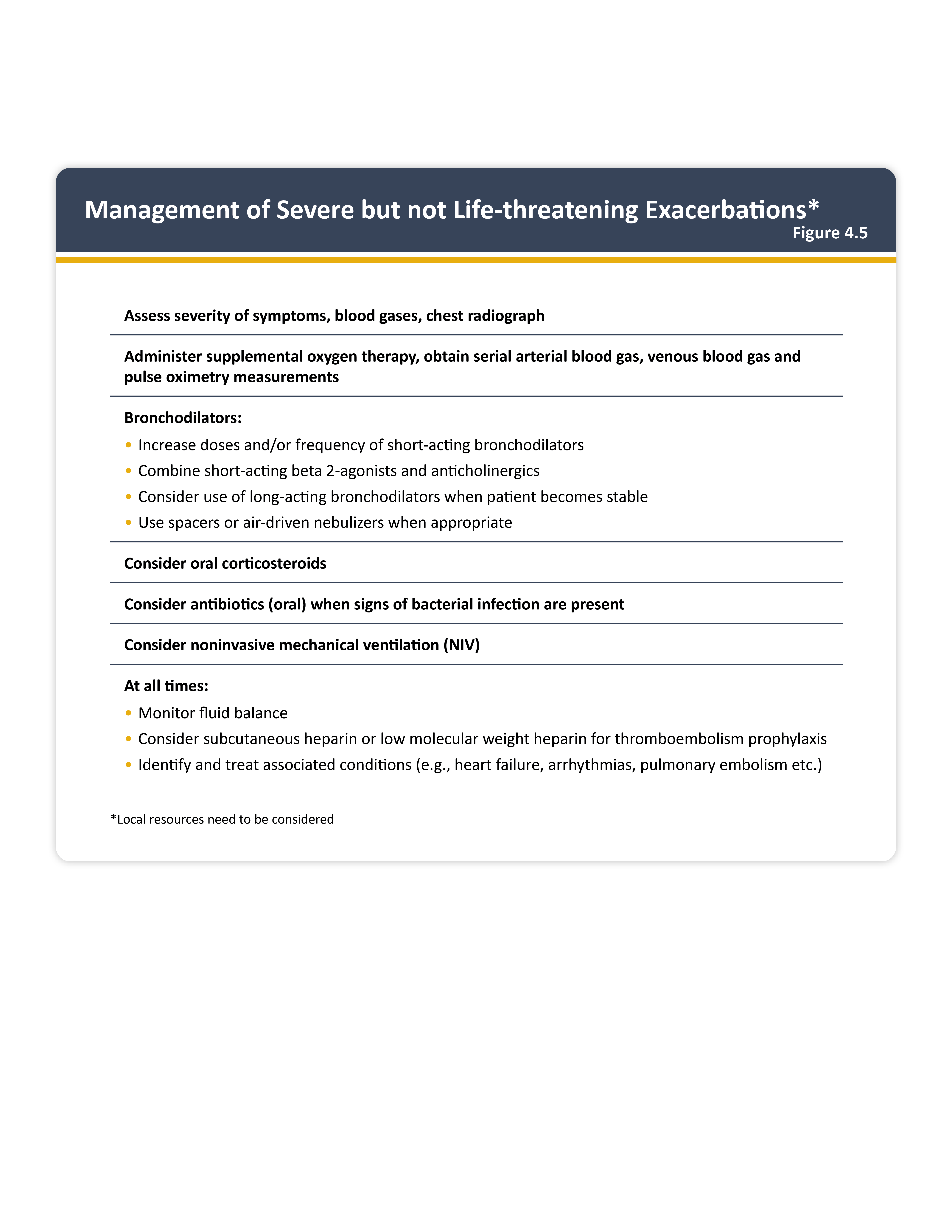 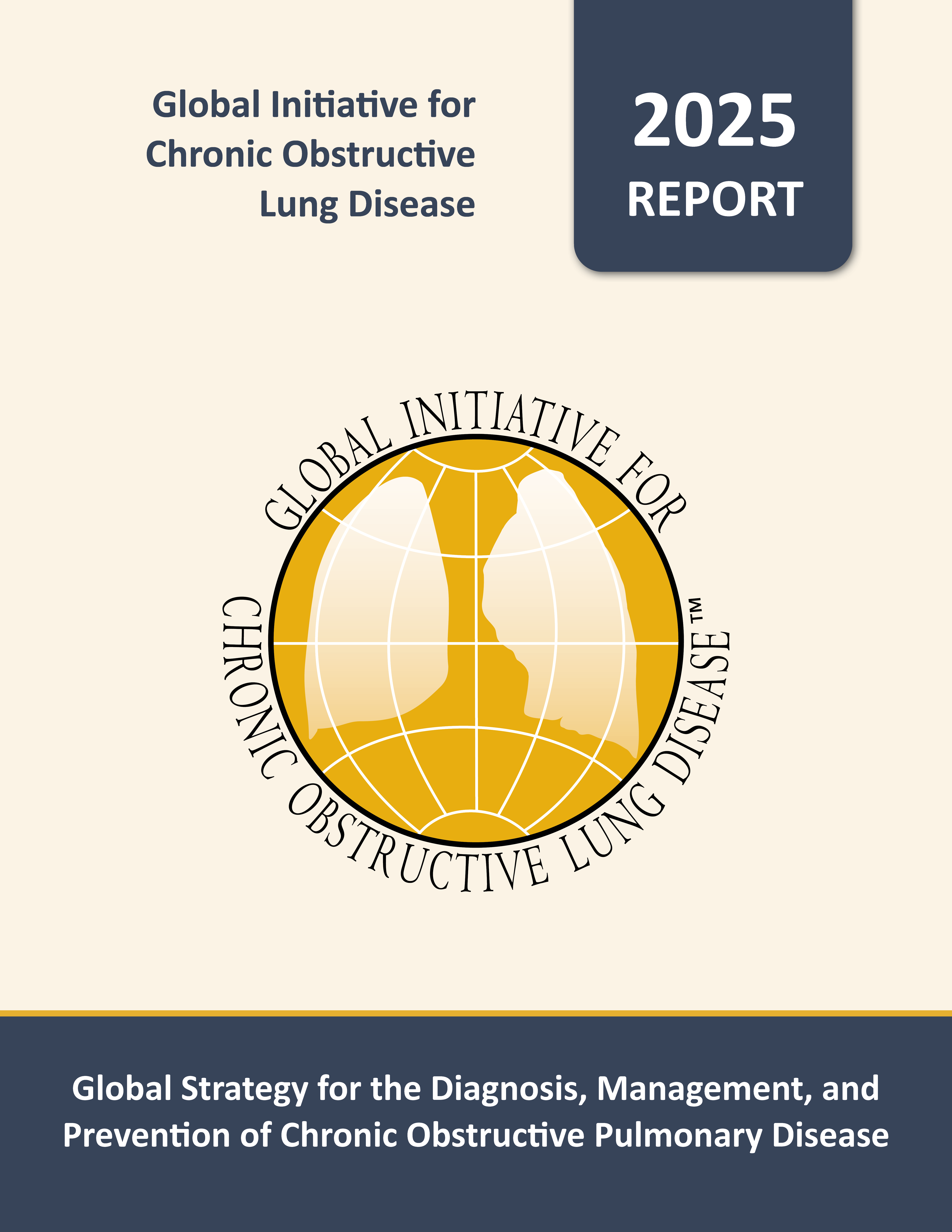 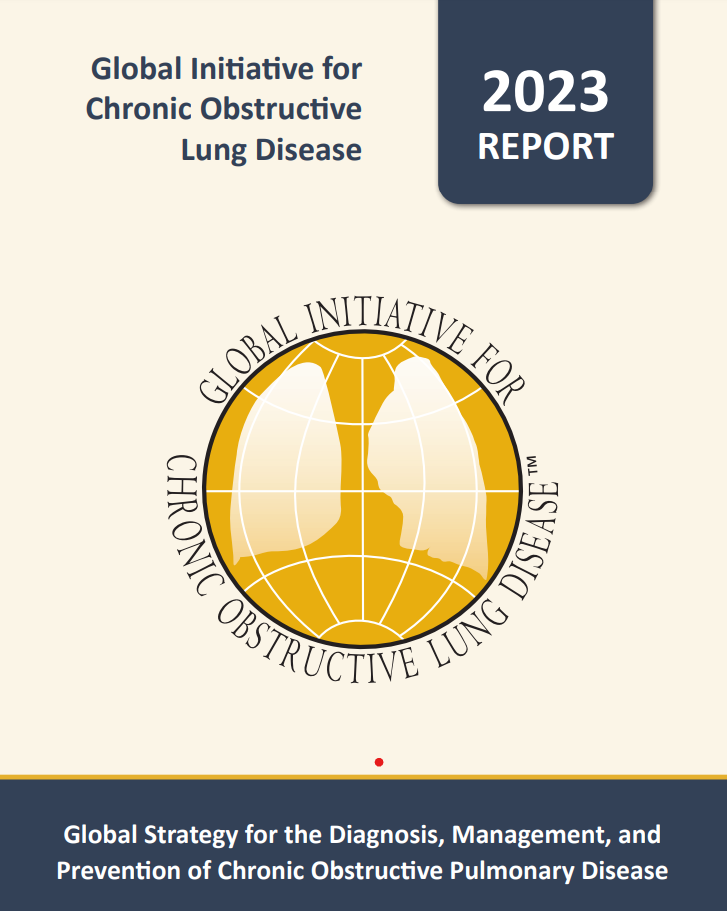 Teaching 
Slide Set
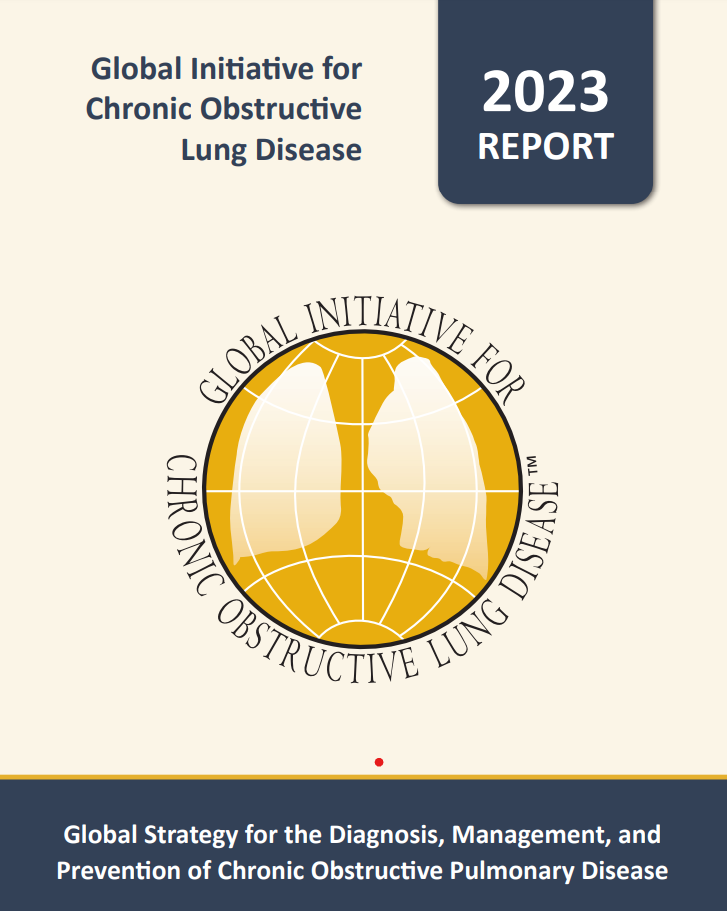 © 2024, 2025 Global Initiative for Chronic Obstructive Lung Disease
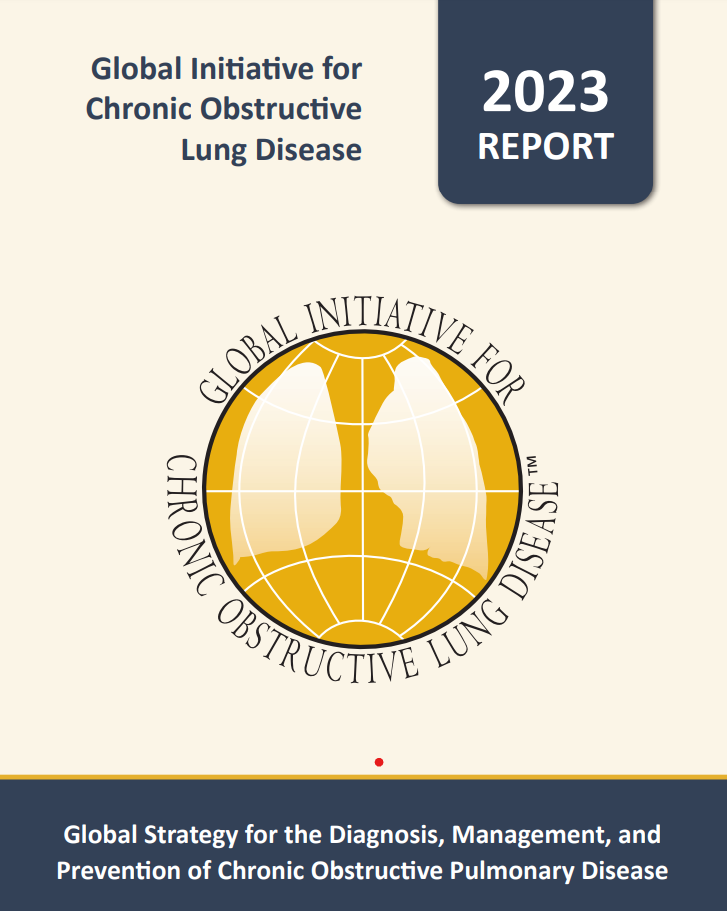 Key points for the management of exacerbations
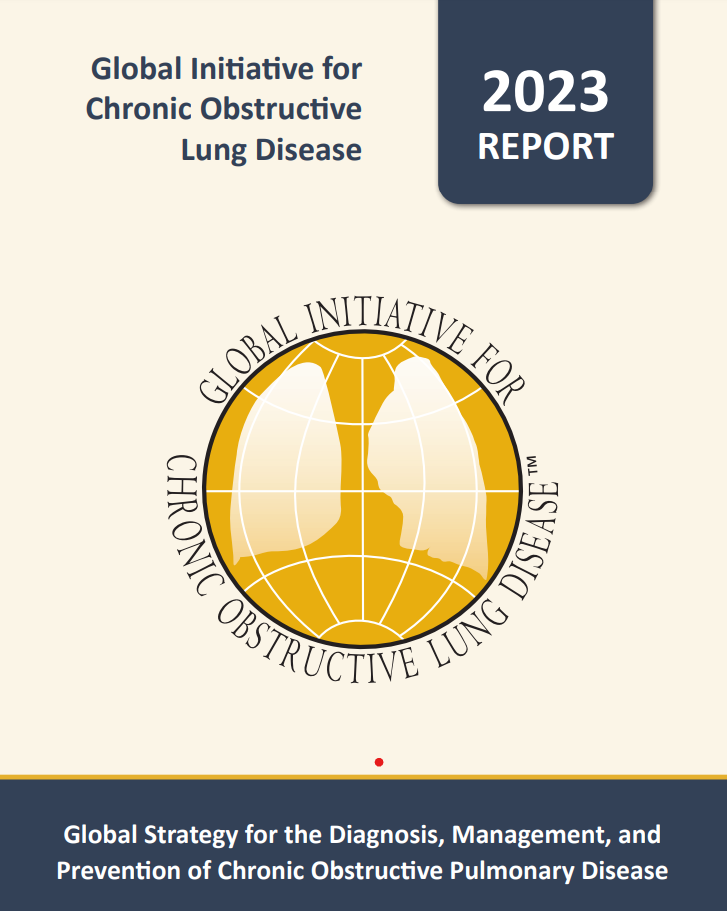 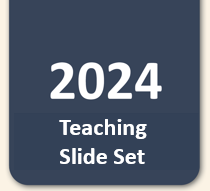 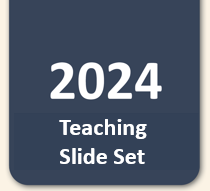 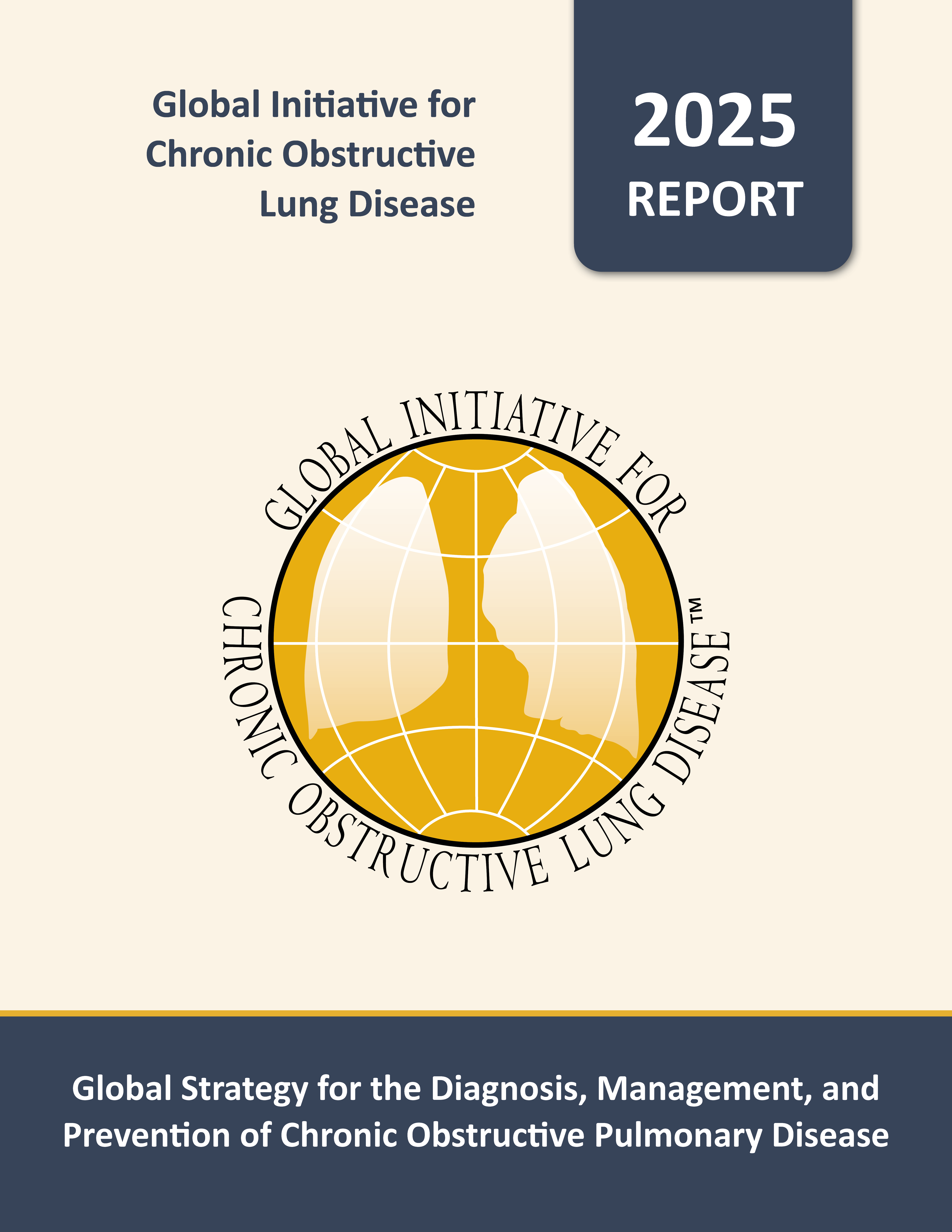 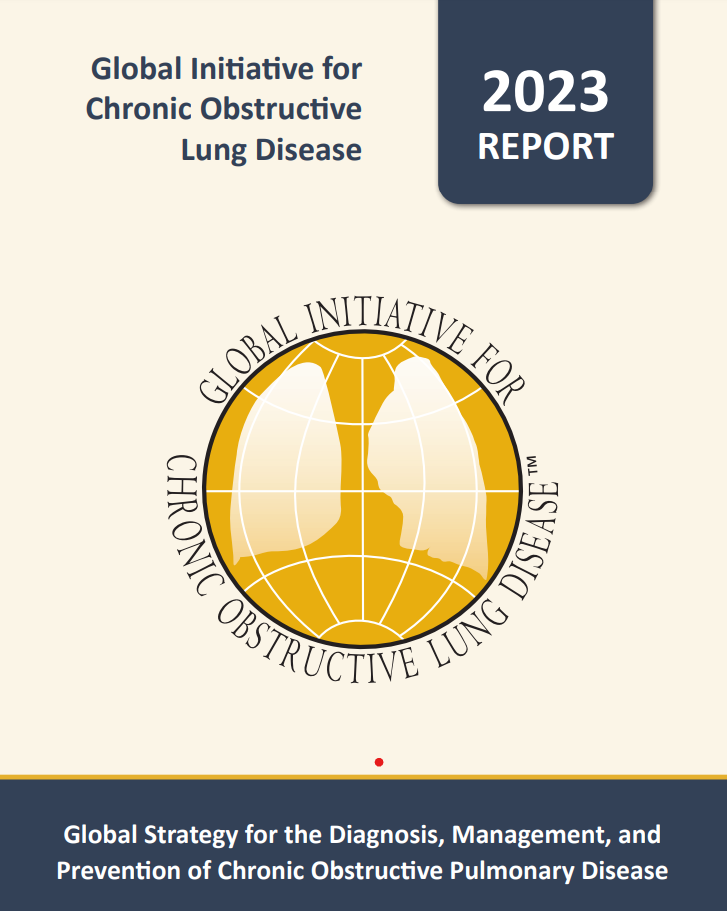 Teaching 
Slide Set
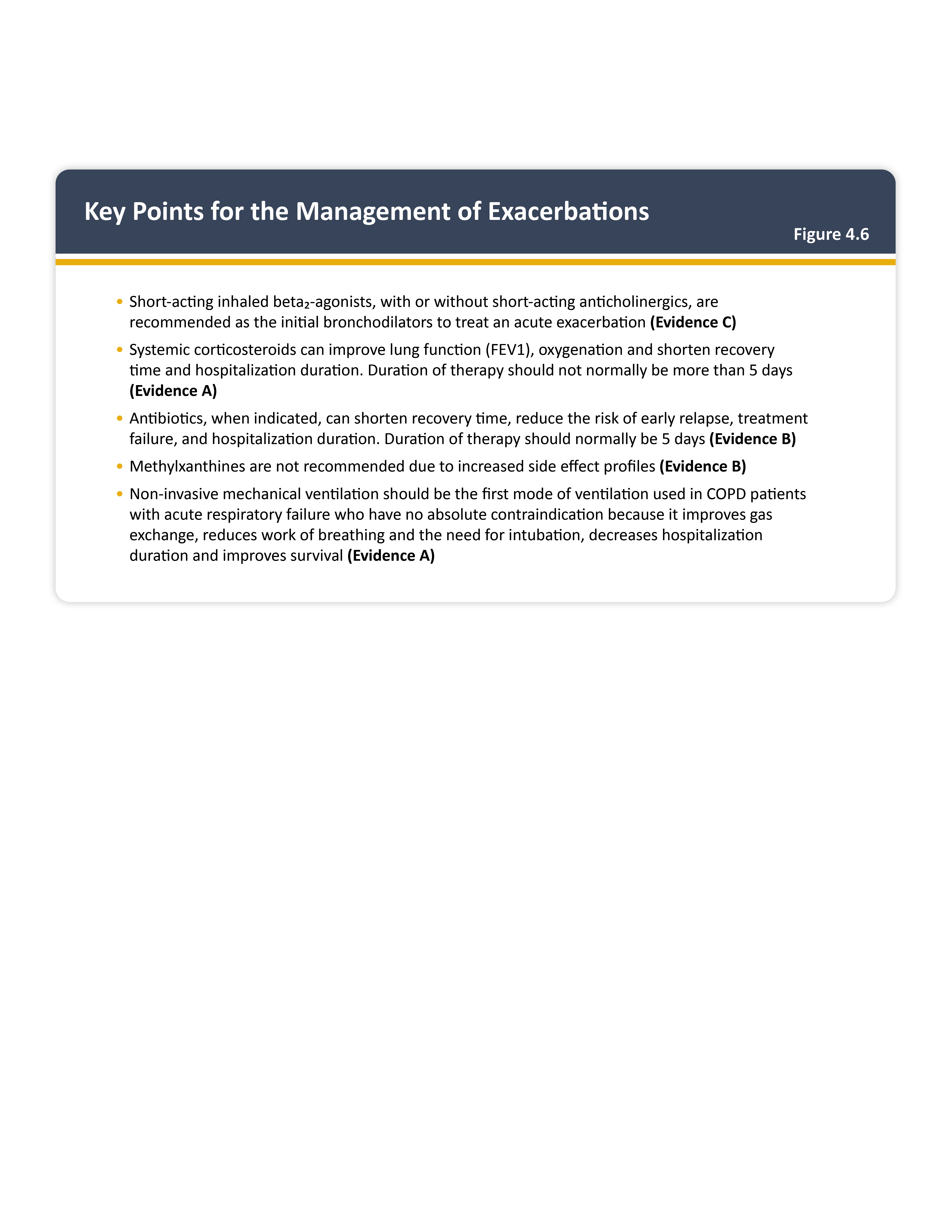 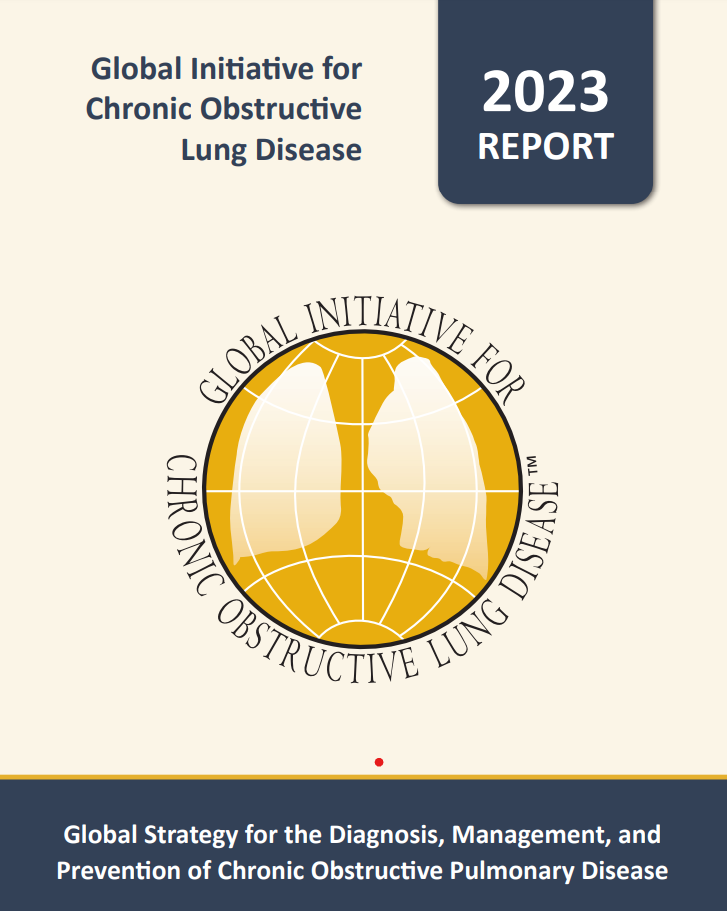 © 2024, 2025 Global Initiative for Chronic Obstructive Lung Disease
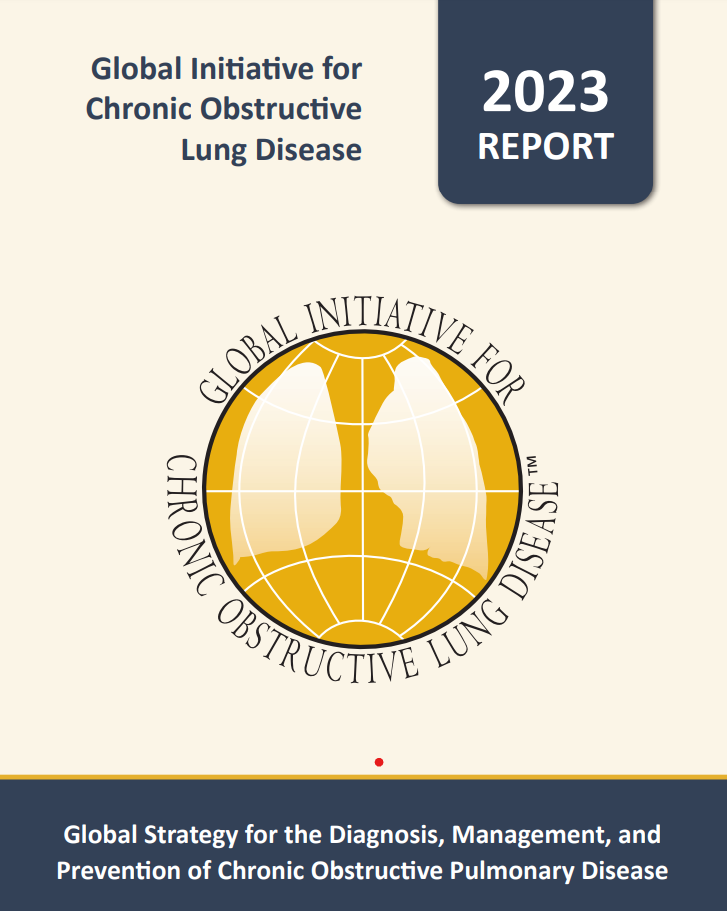 Indications for respiratory or medical intensive care unit admission
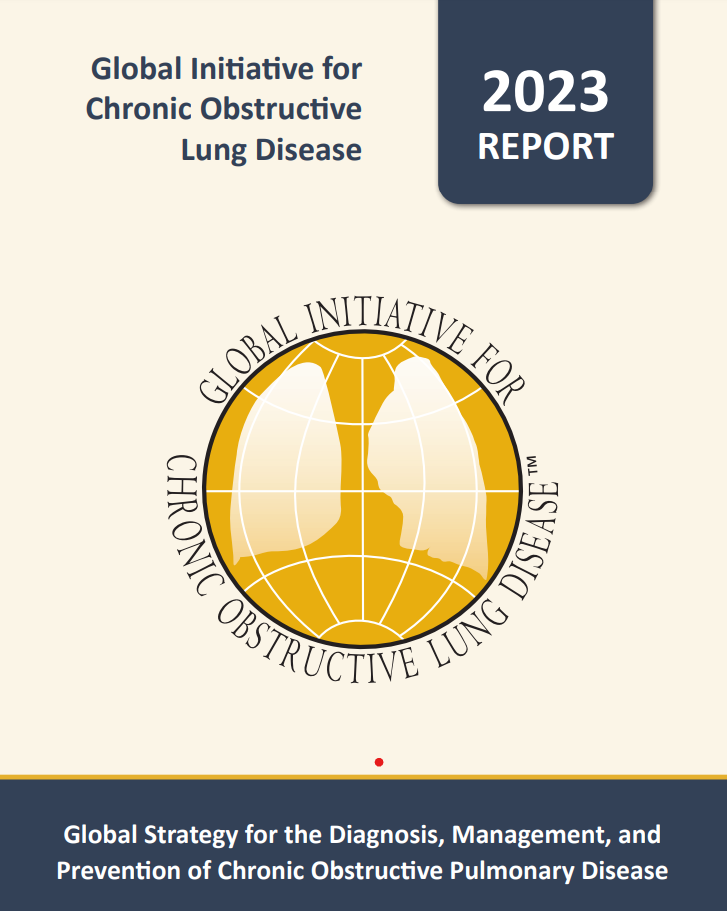 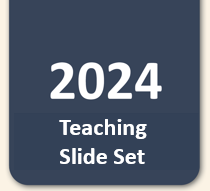 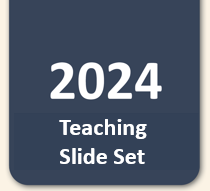 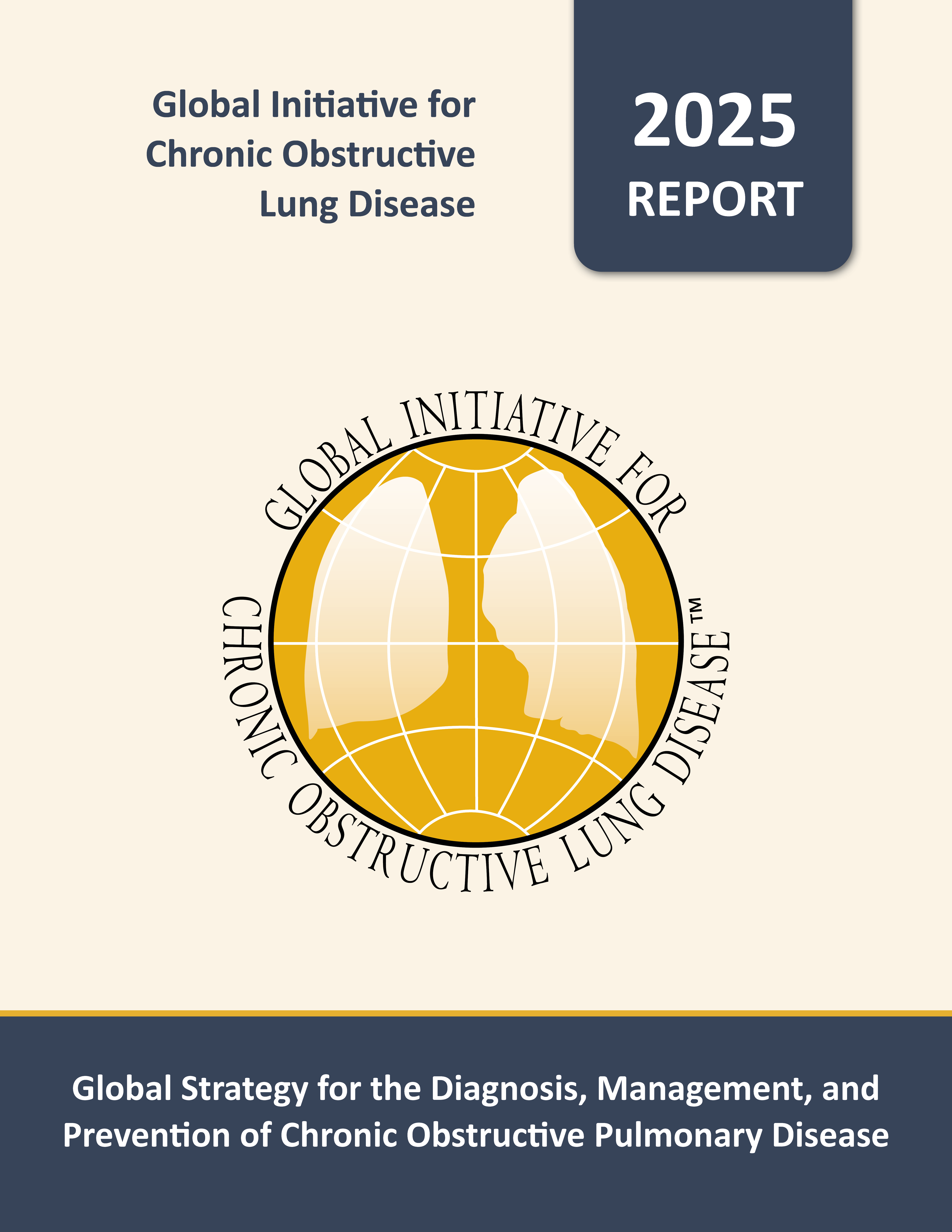 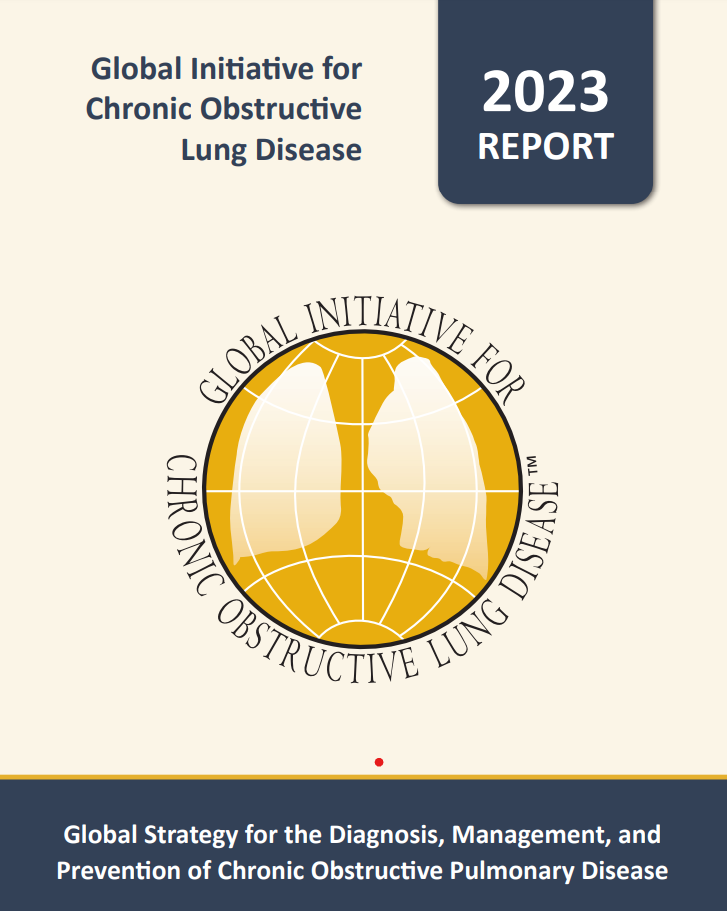 Teaching 
Slide Set
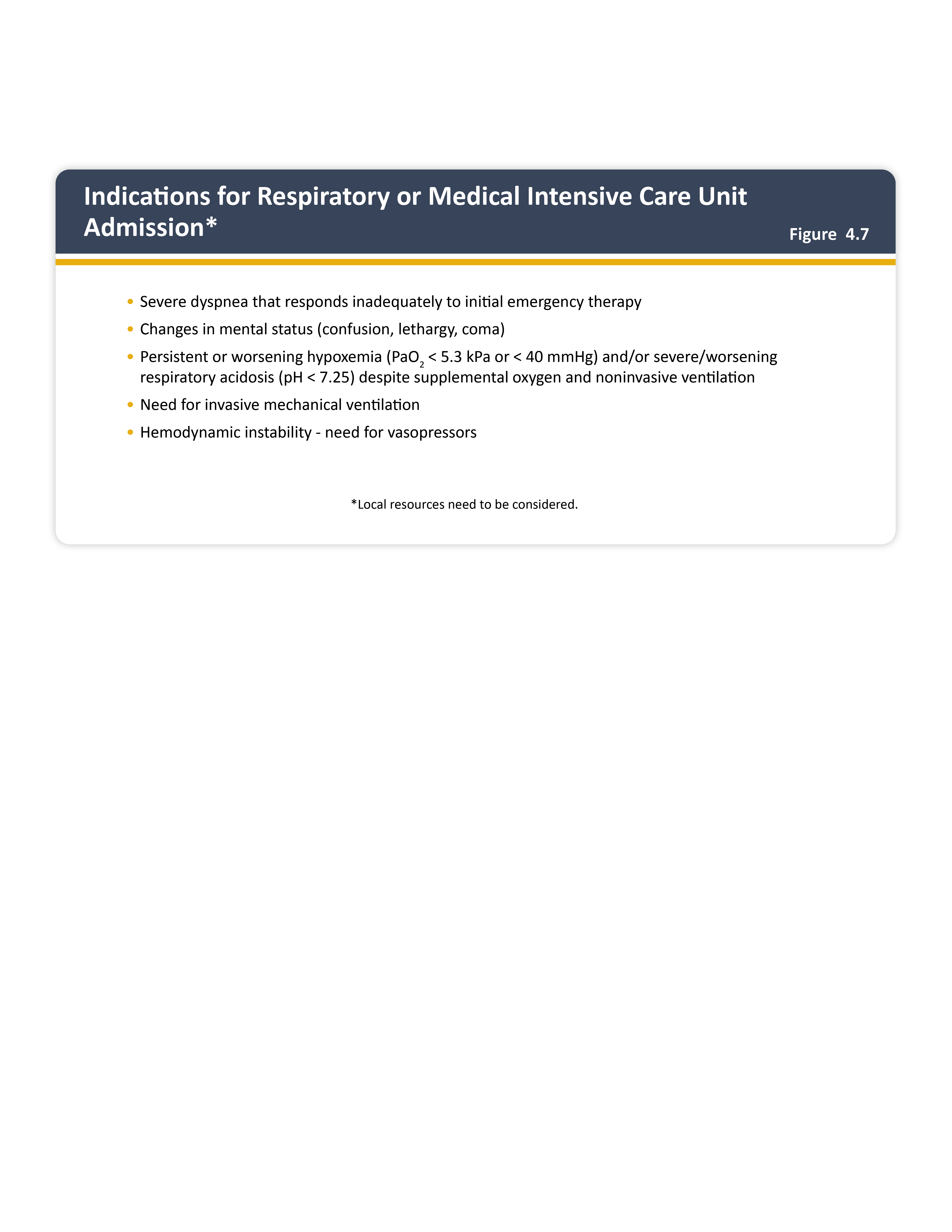 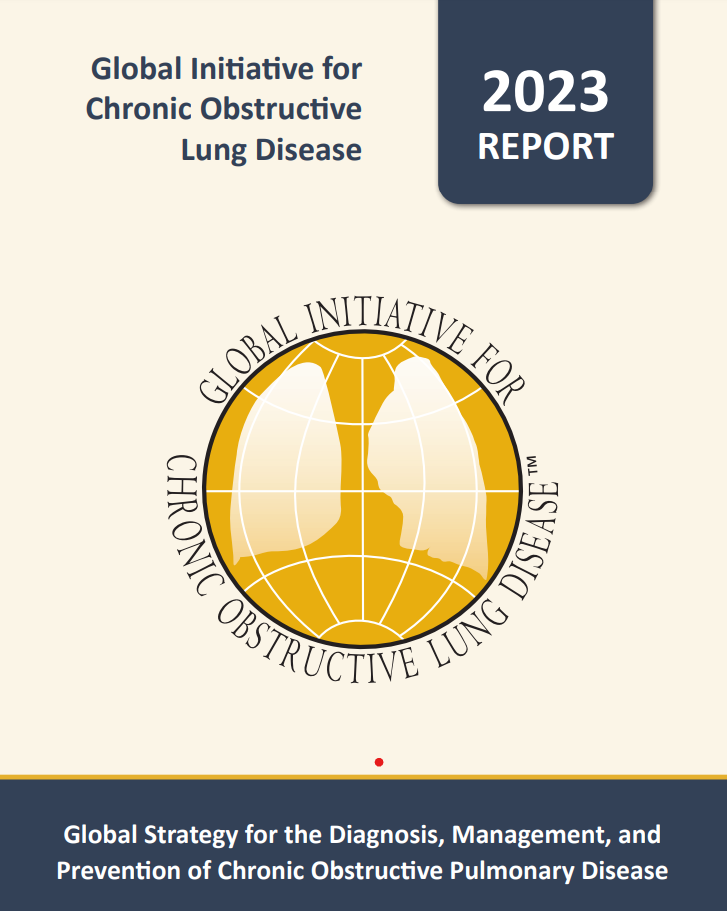 © 2024, 2025 Global Initiative for Chronic Obstructive Lung Disease
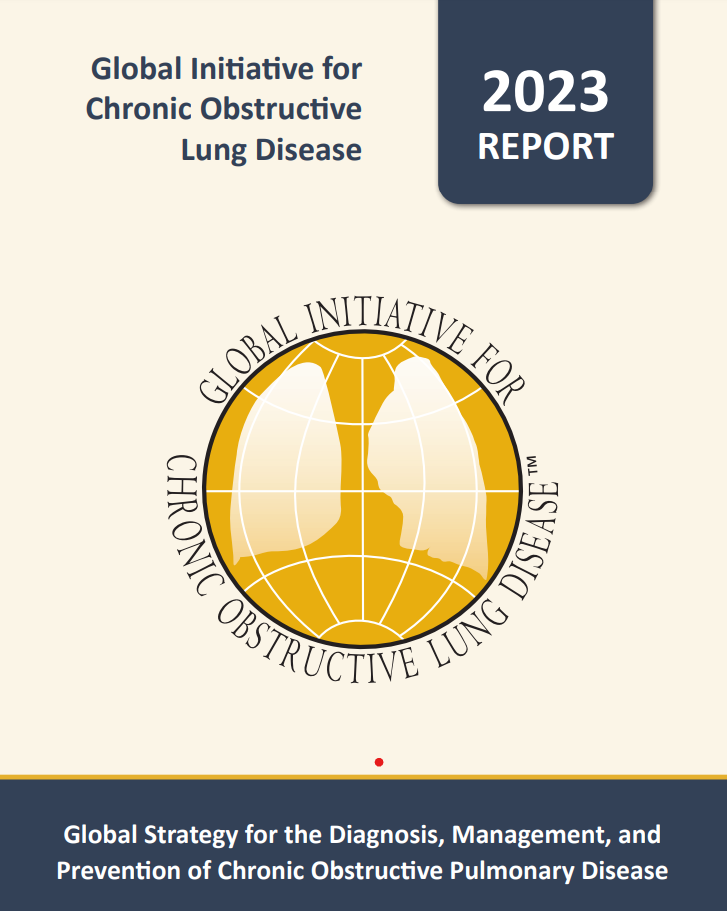 Indications for noninvasive mechanical ventilation (NIV)
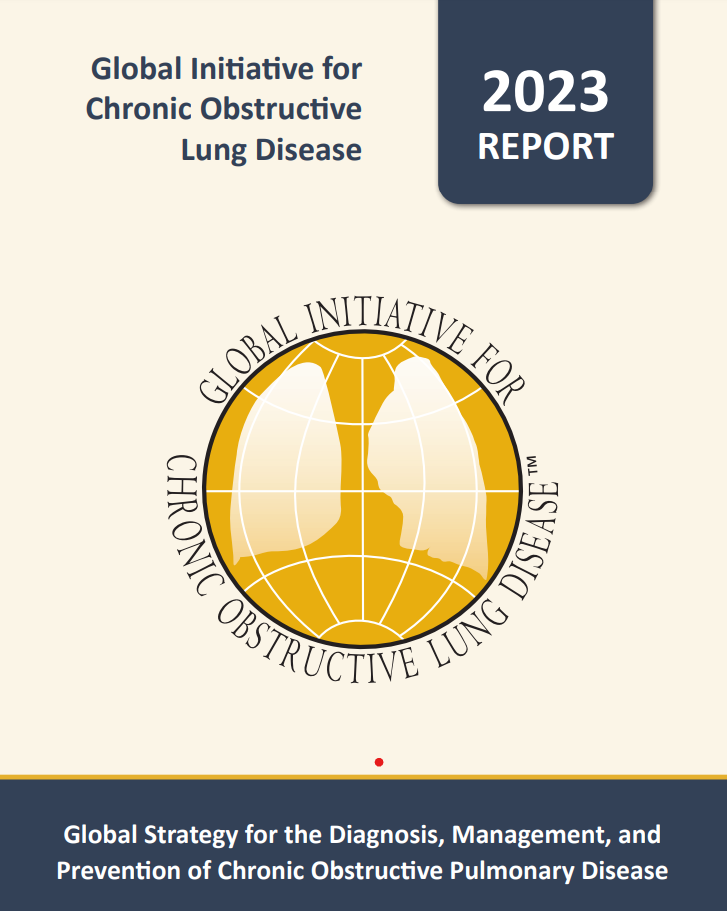 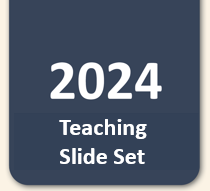 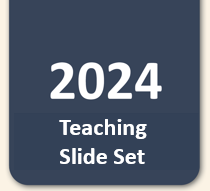 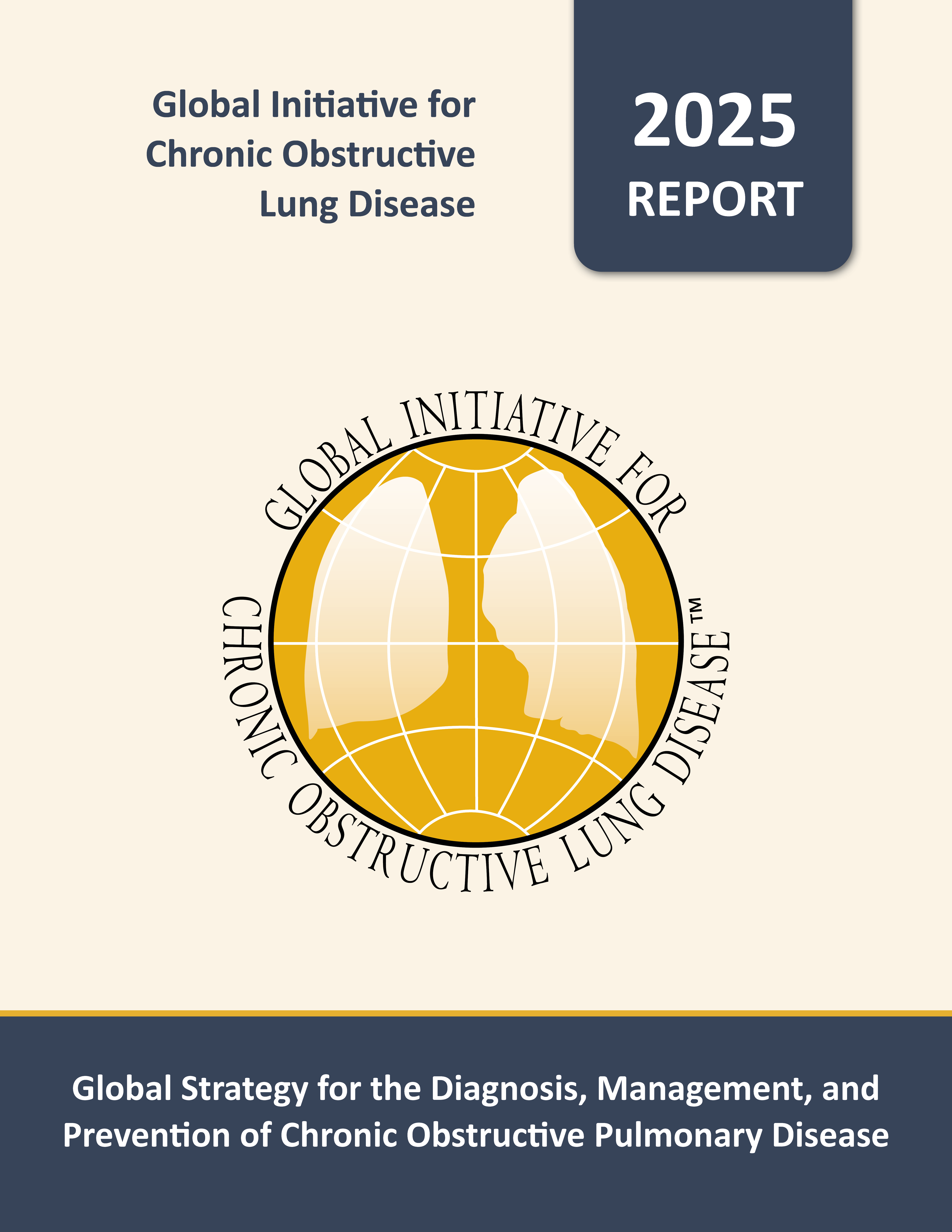 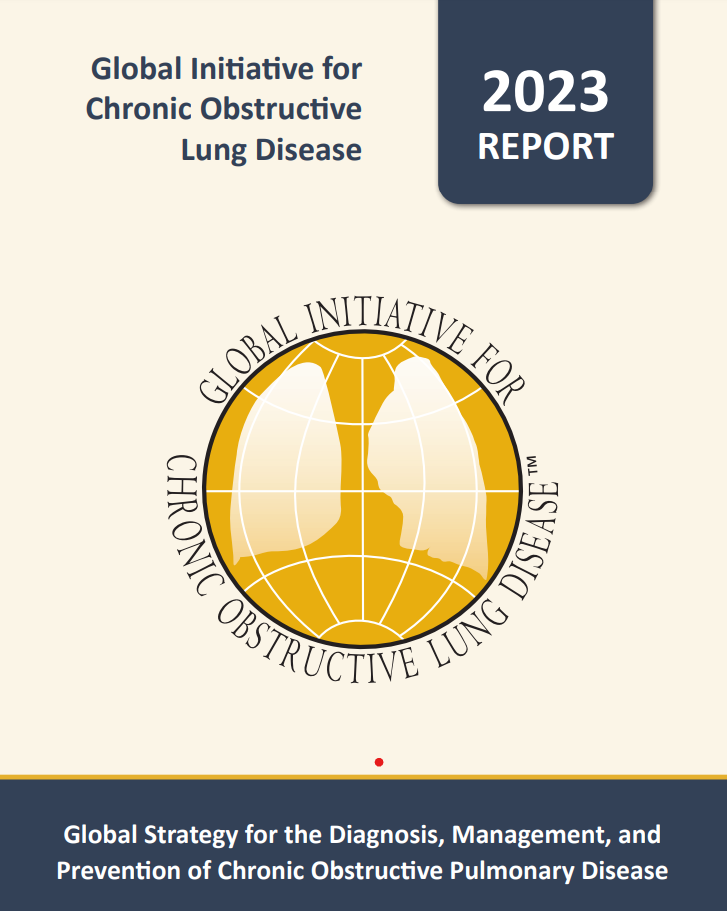 Teaching 
Slide Set
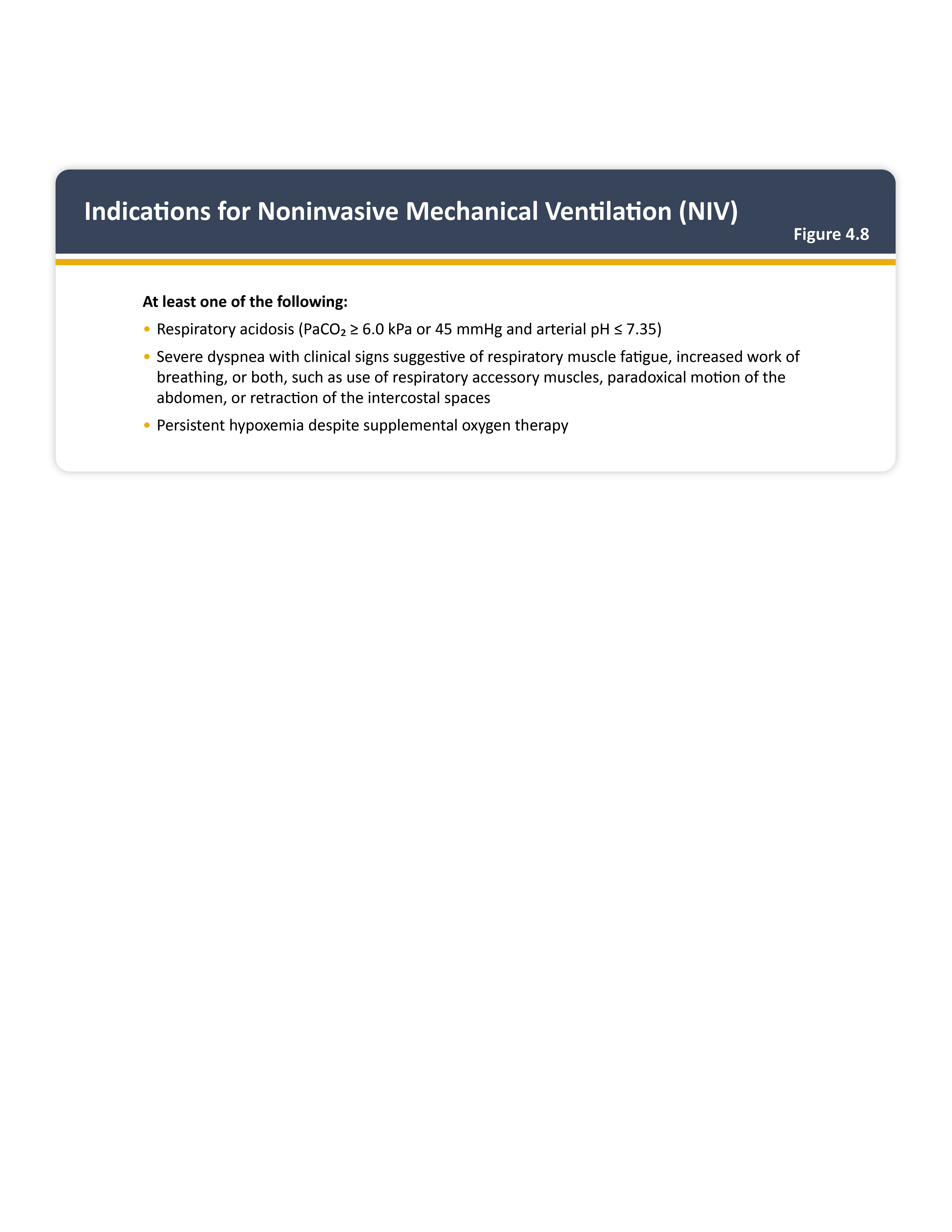 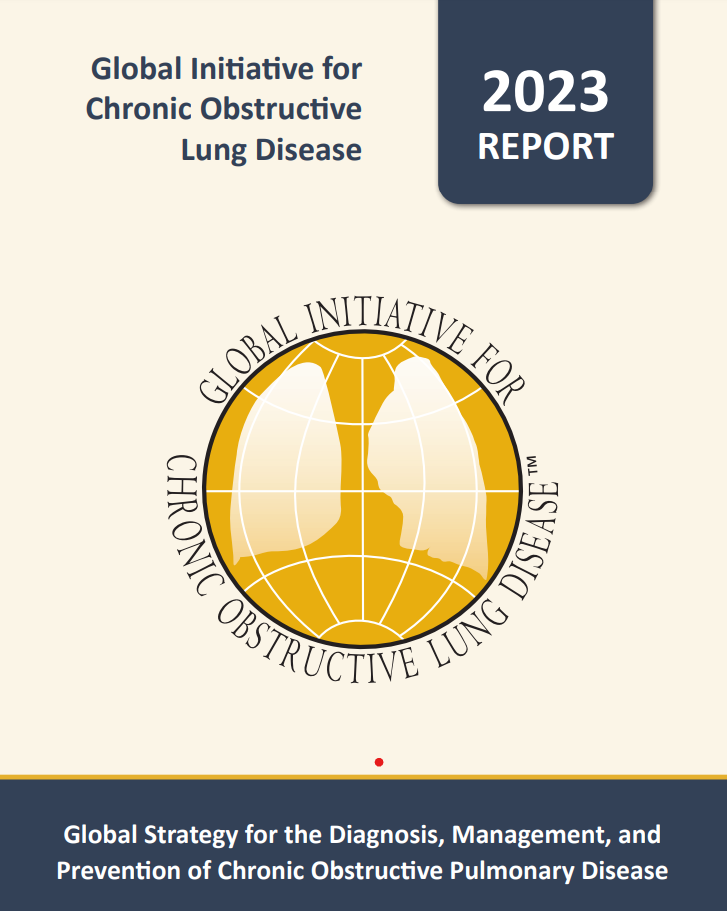 © 2024, 2025 Global Initiative for Chronic Obstructive Lung Disease
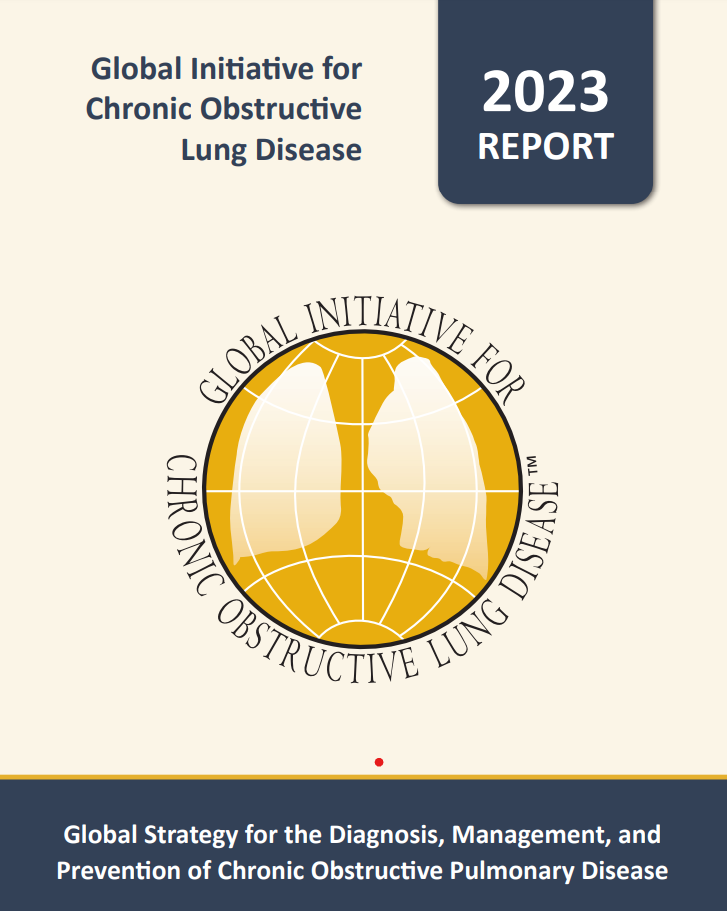 Indications for invasive mechanical ventilation
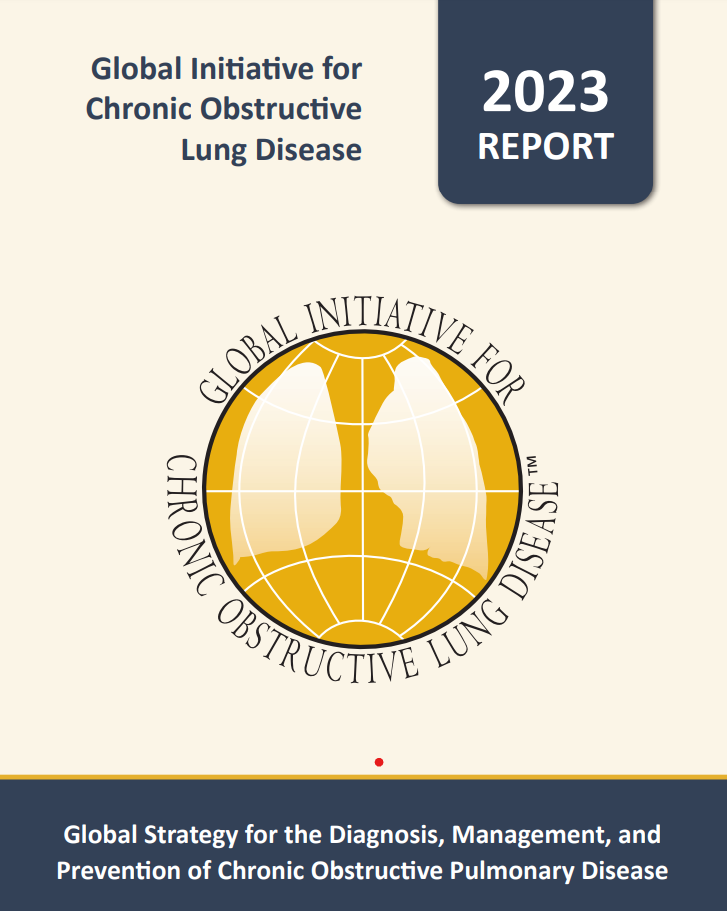 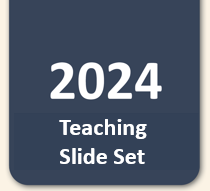 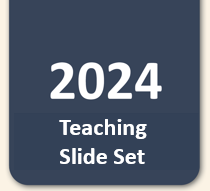 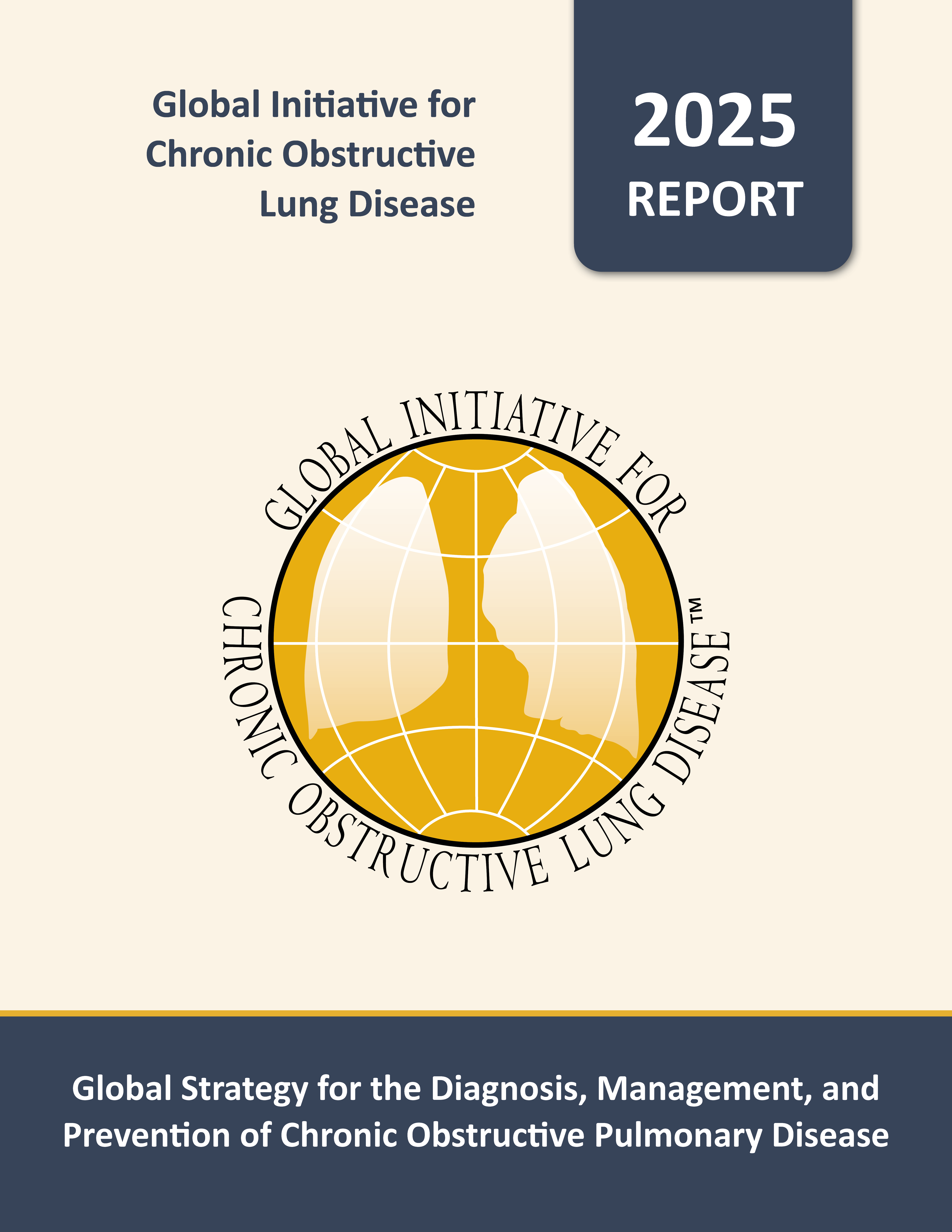 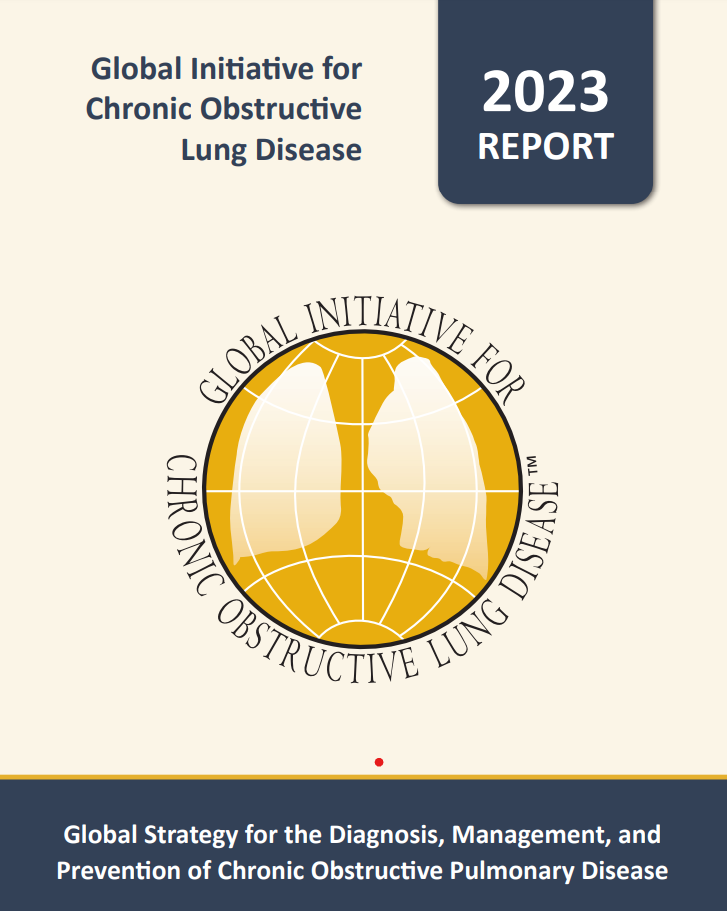 Teaching 
Slide Set
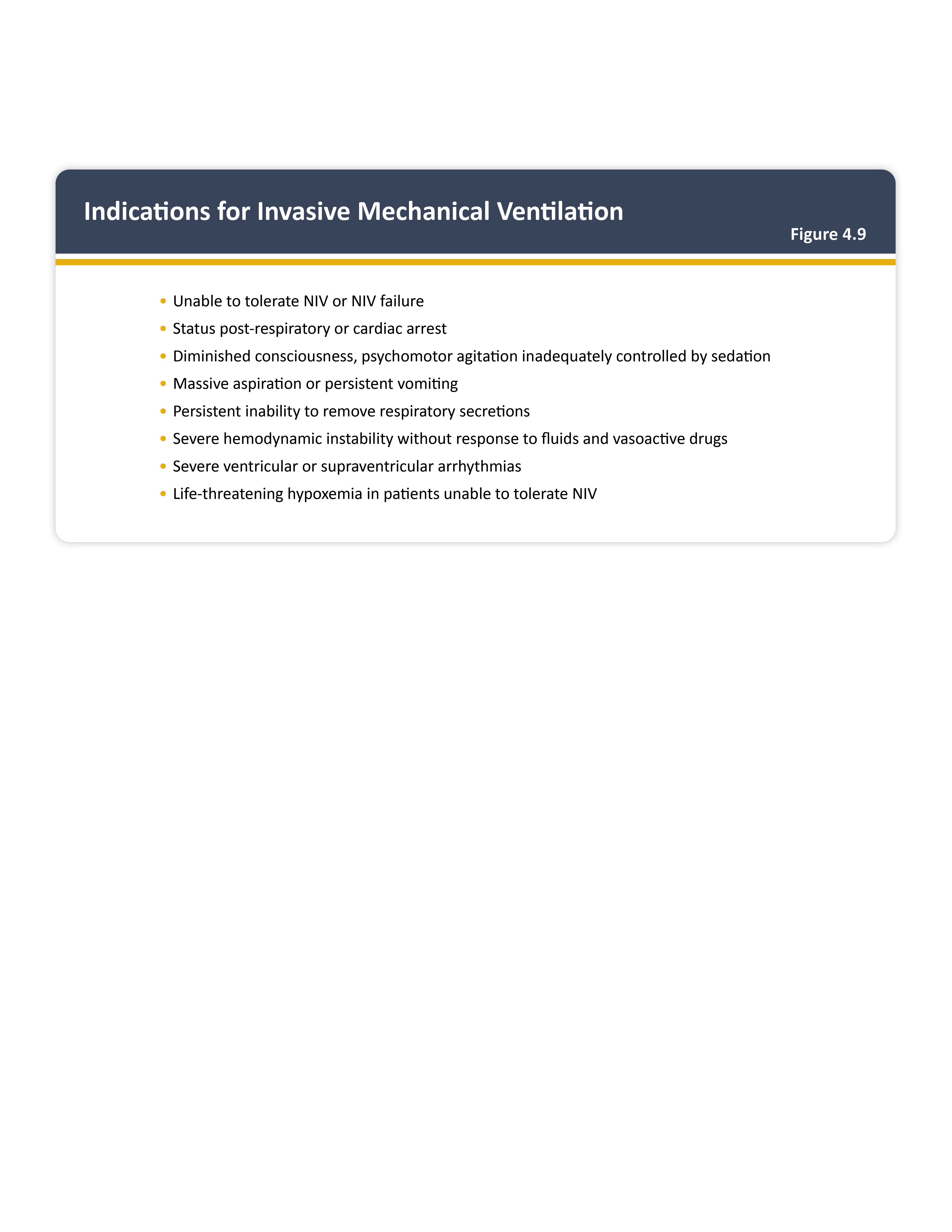 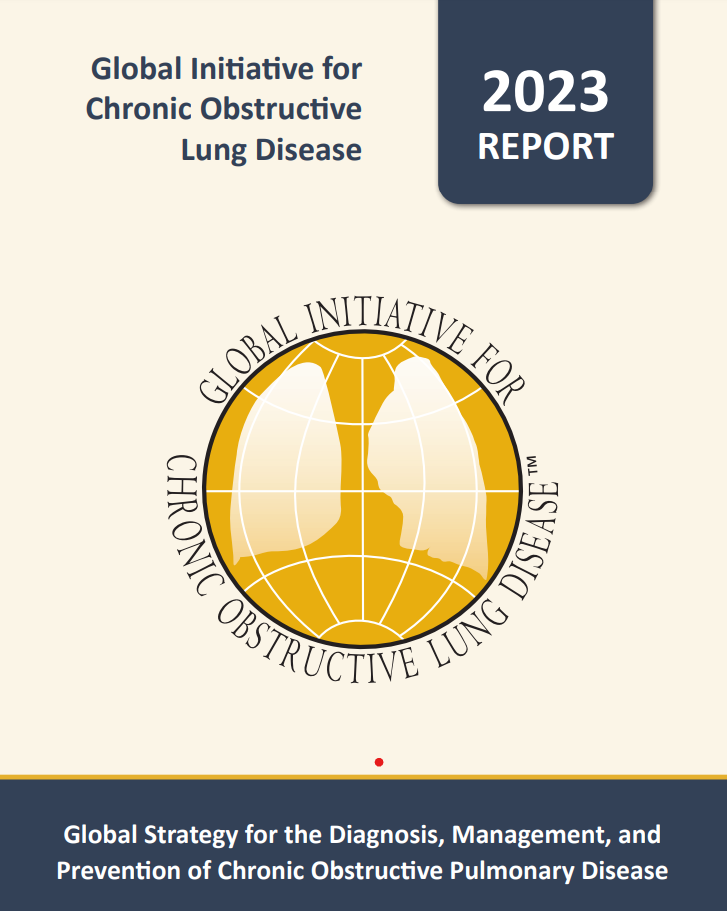 © 2024, 2025 Global Initiative for Chronic Obstructive Lung Disease
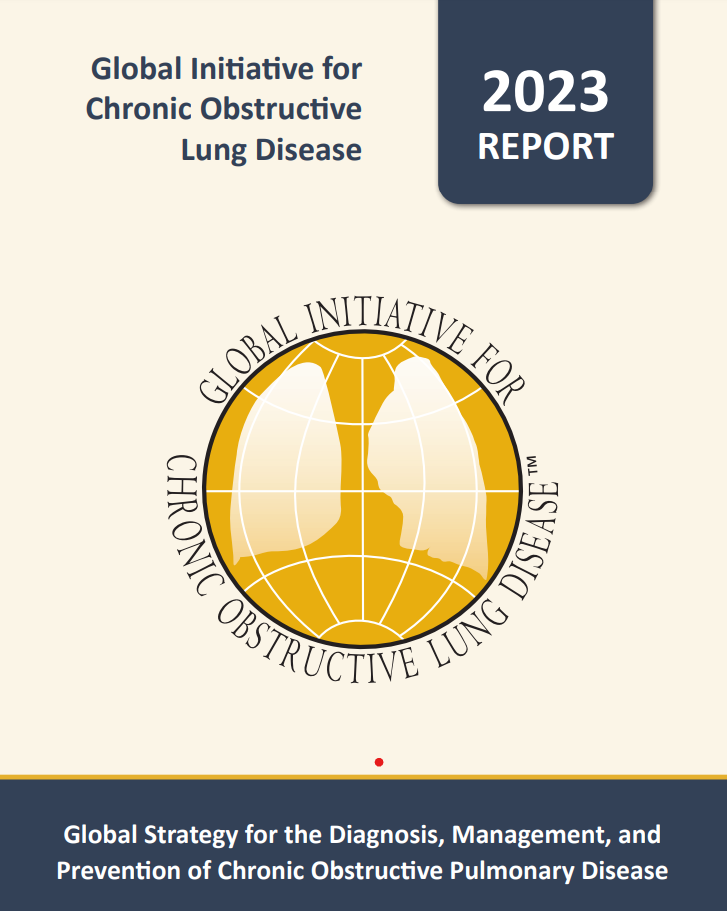 Discharge criteria and recommendations for follow-up
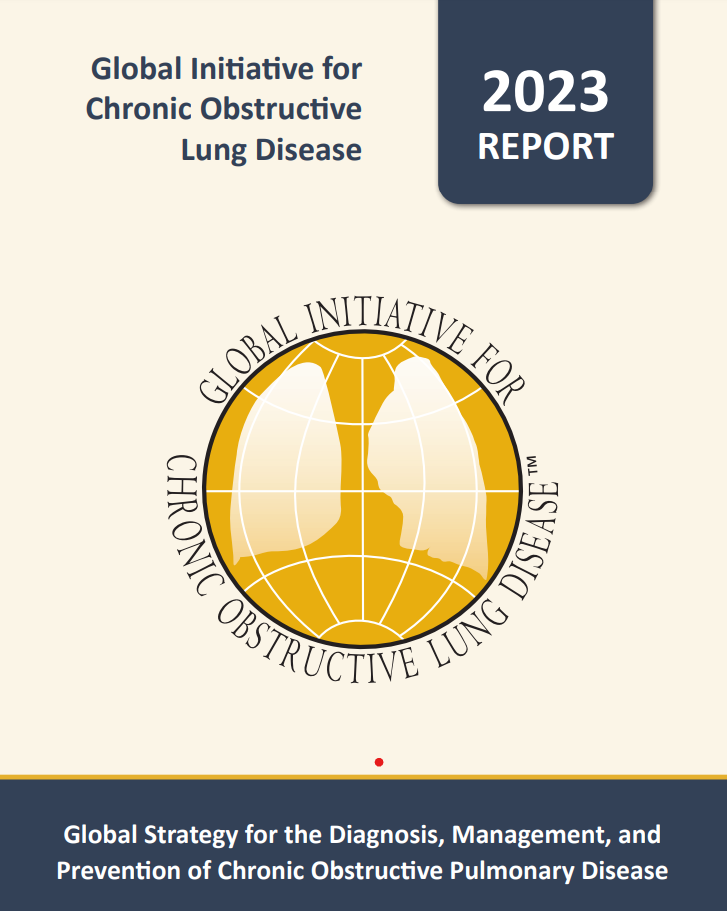 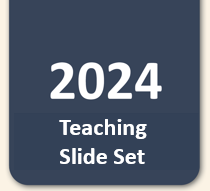 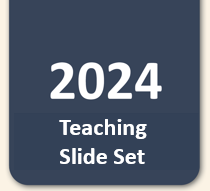 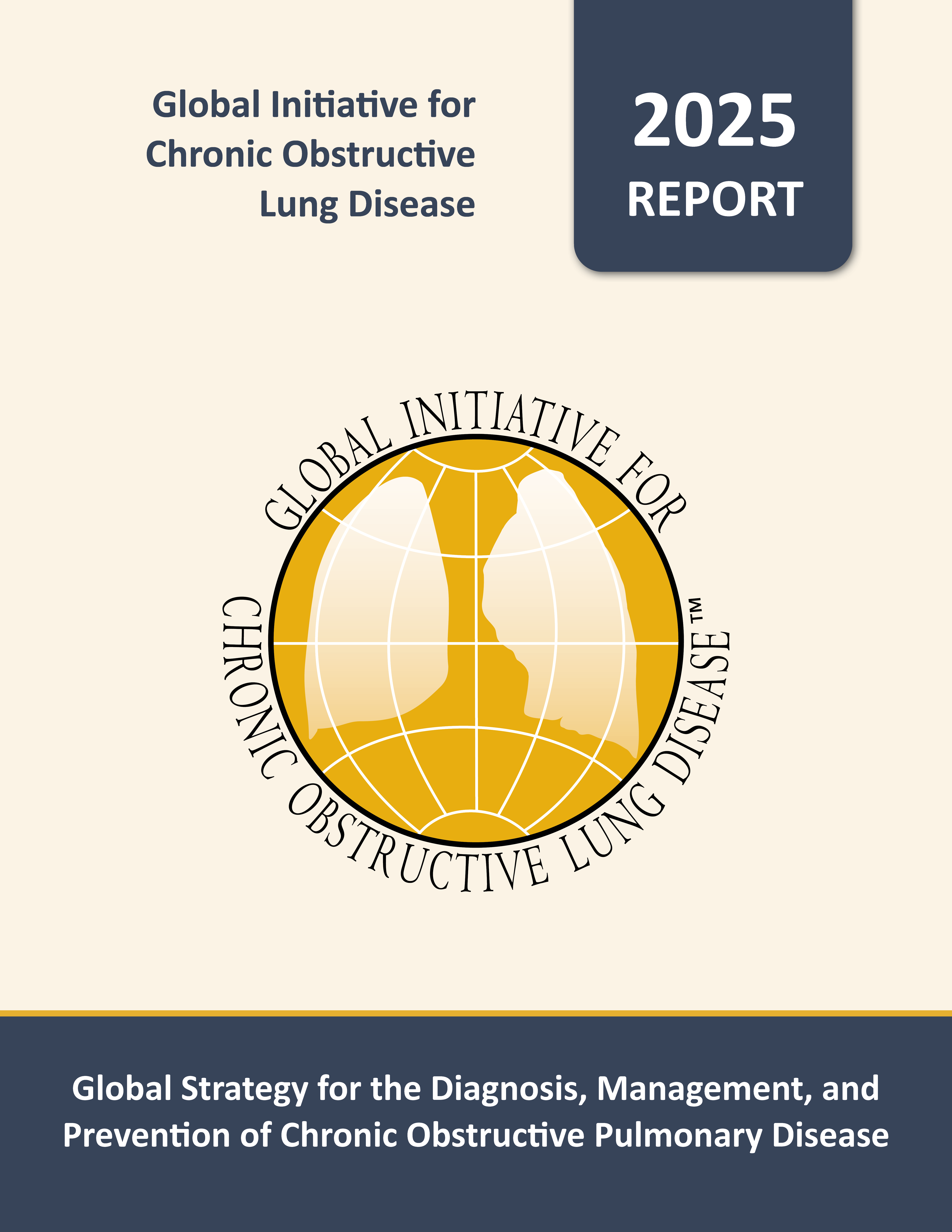 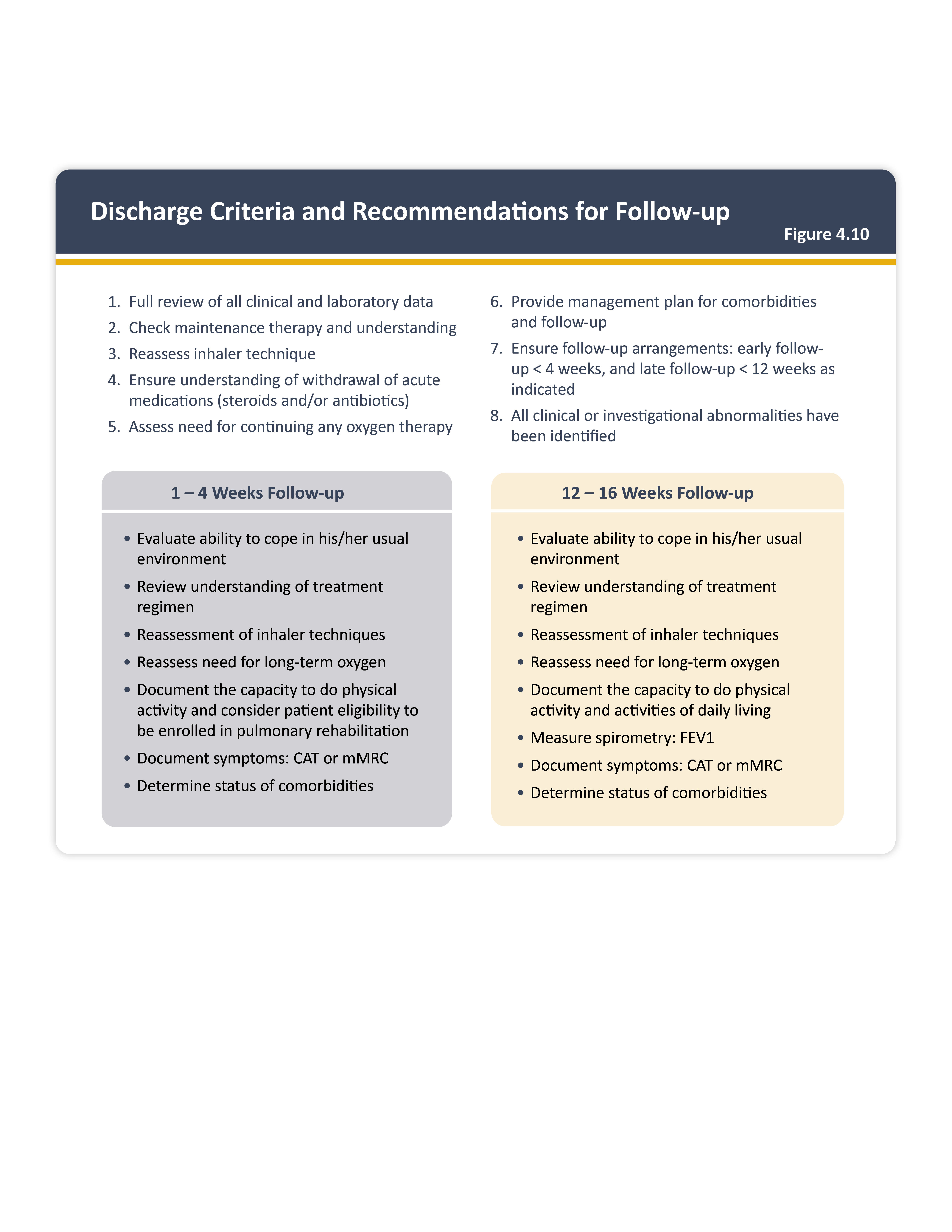 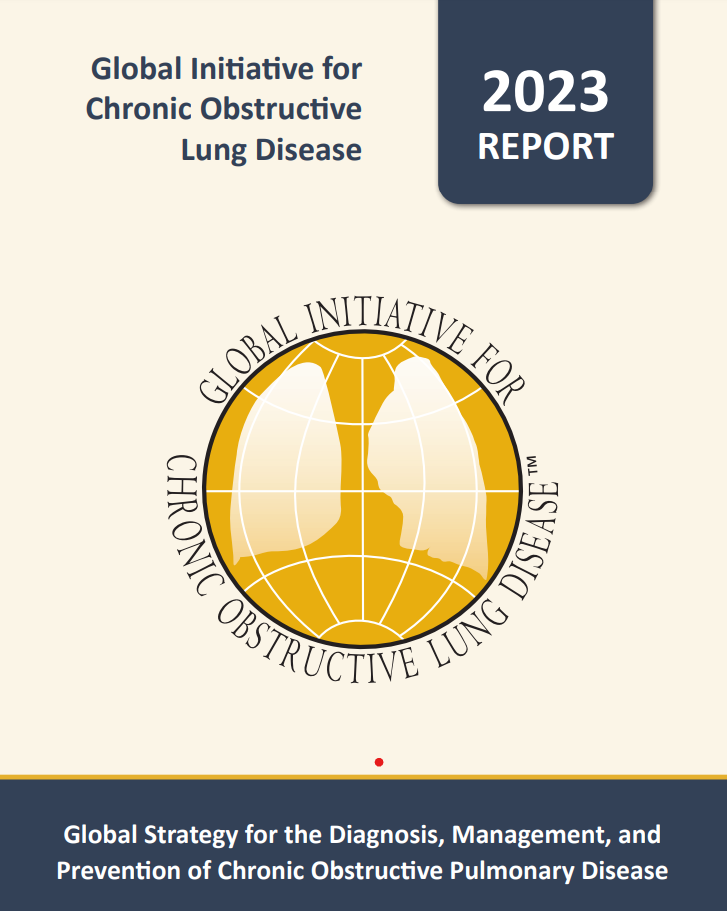 Teaching 
Slide Set
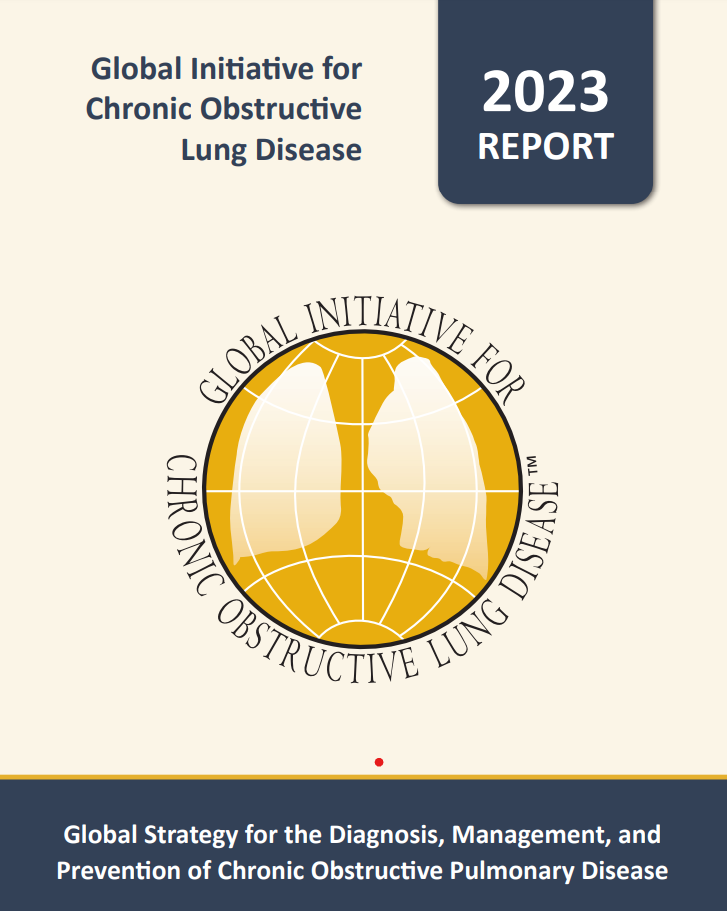 © 2024, 2025 Global Initiative for Chronic Obstructive Lung Disease
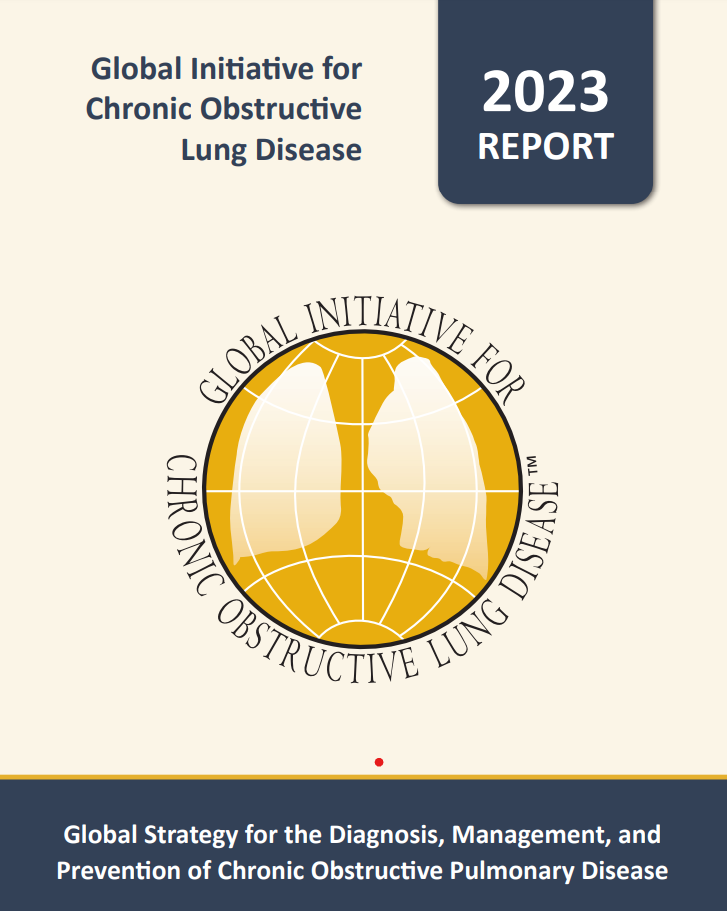 Interventions that reduce the frequency of COPD exacerbations
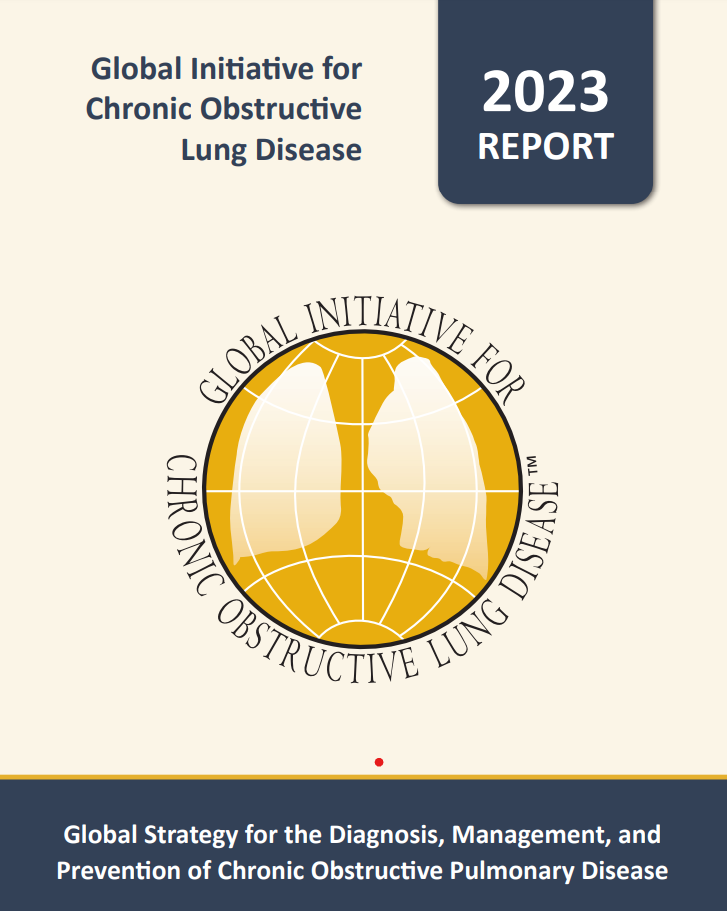 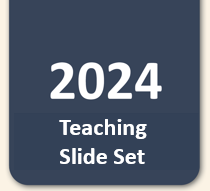 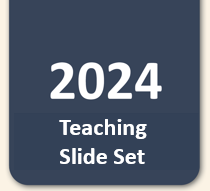 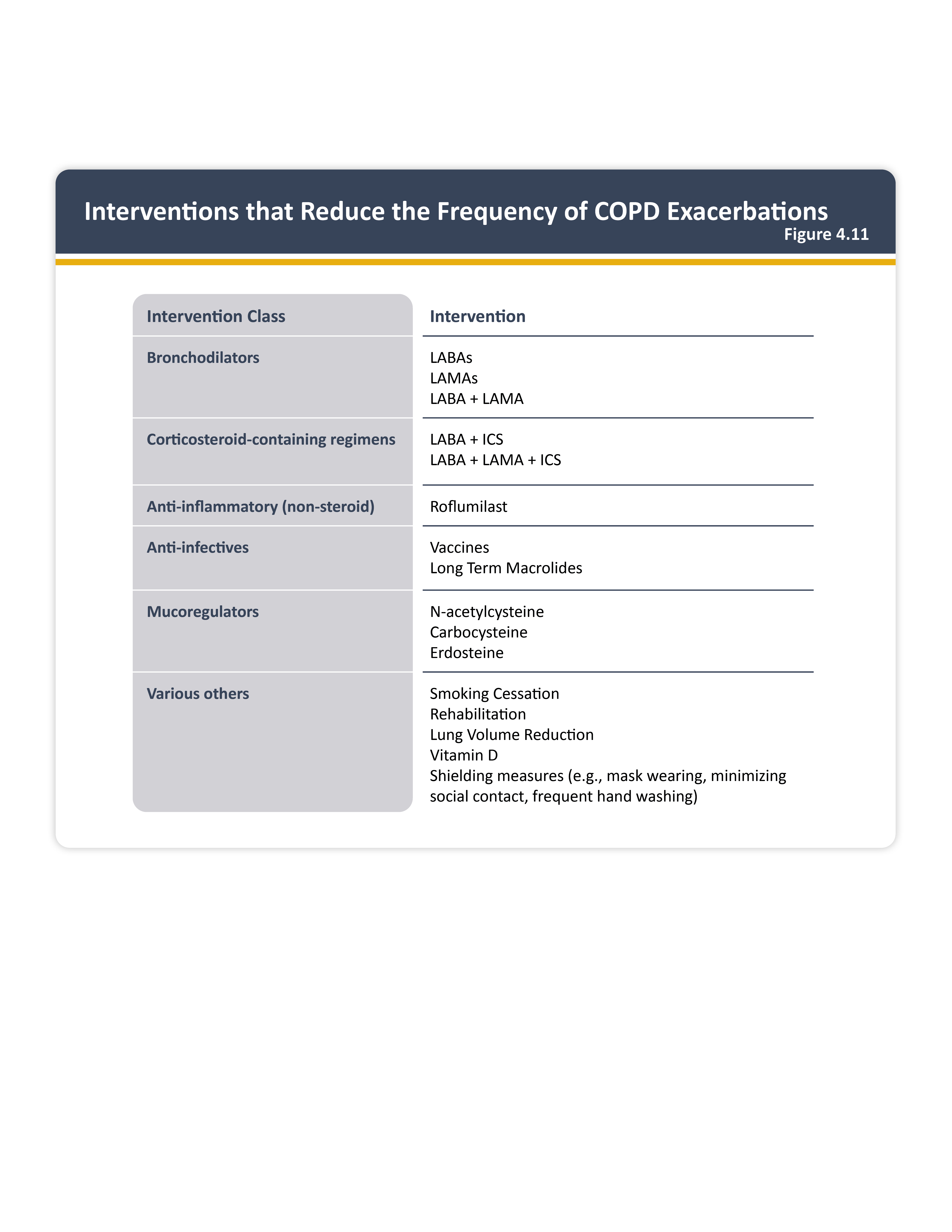 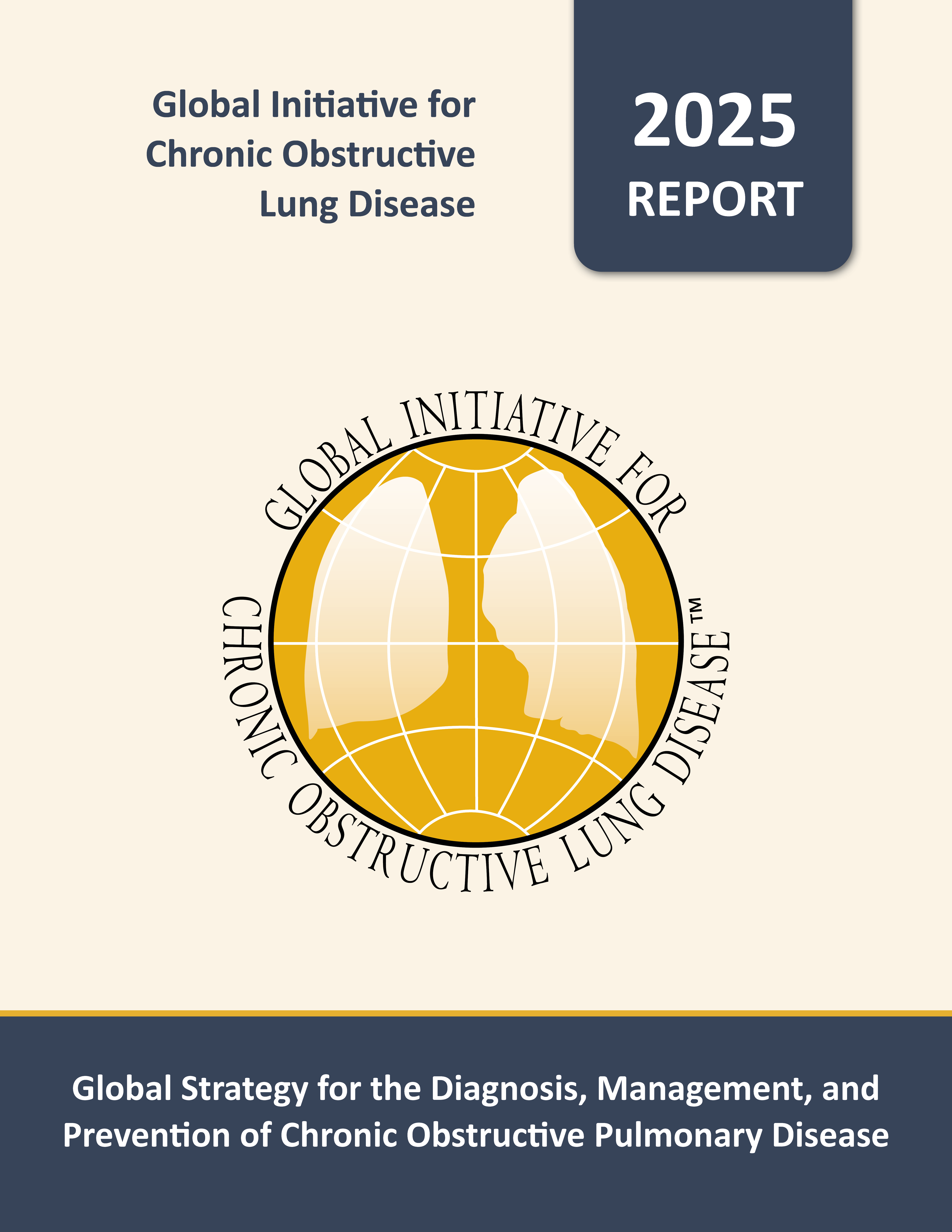 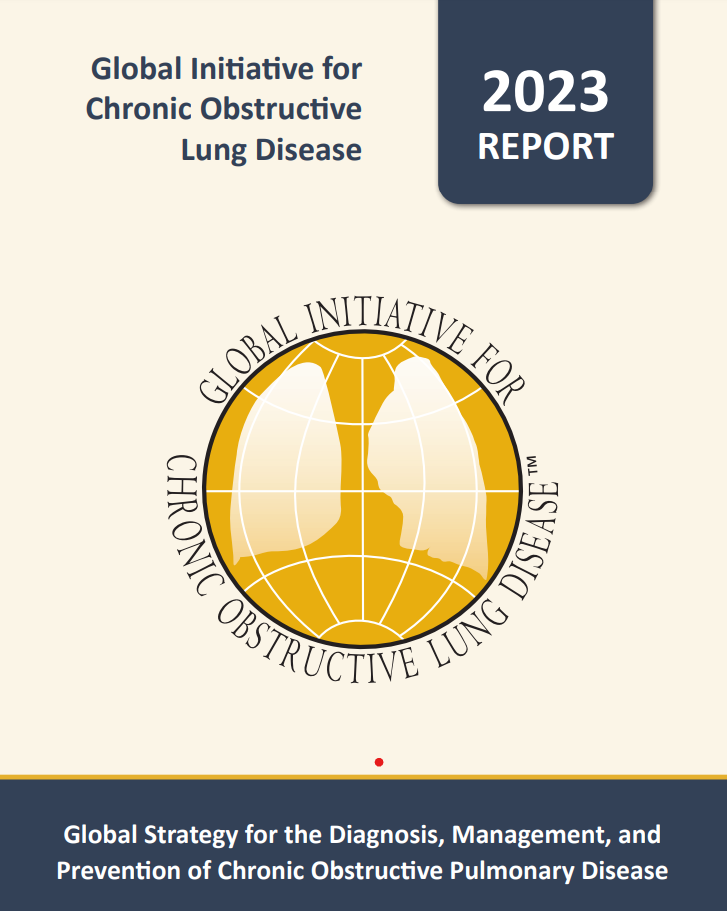 Teaching 
Slide Set
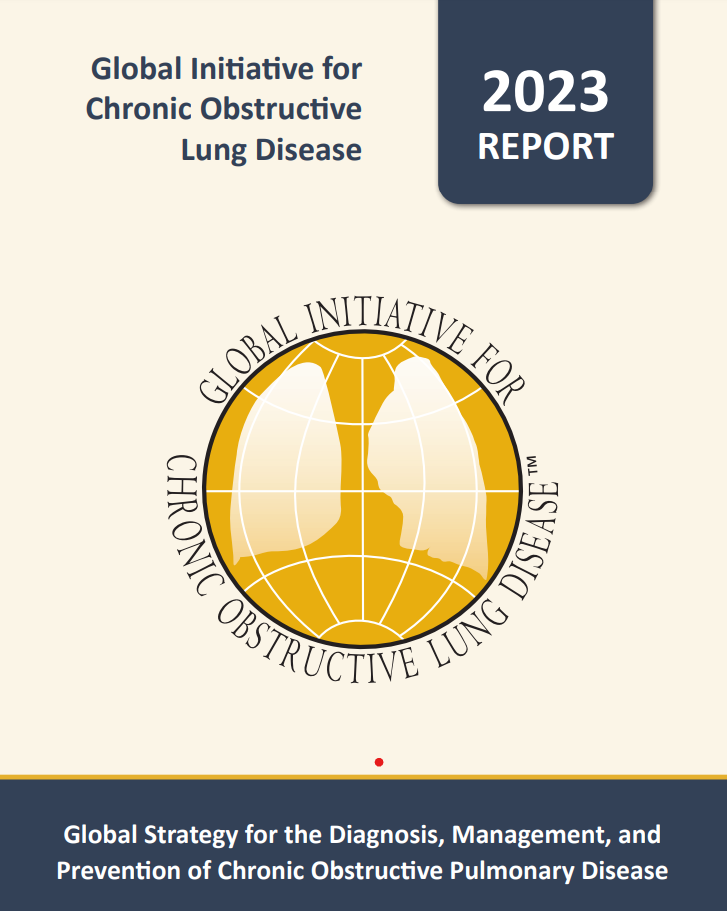 © 2024, 2025 Global Initiative for Chronic Obstructive Lung Disease
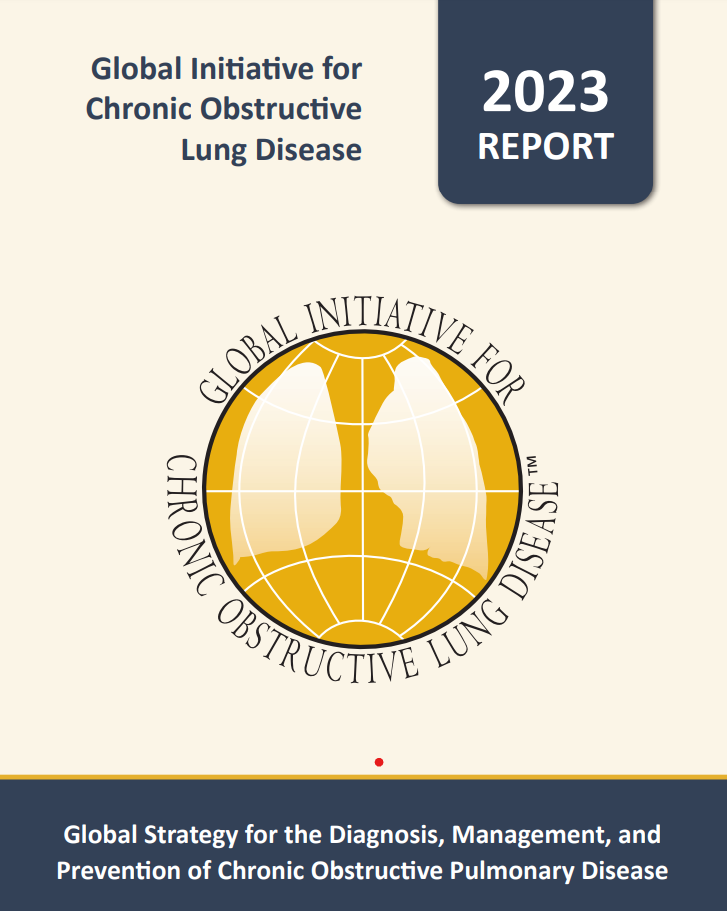 Treatable traits in pulmonary hypertension-COPD (PH-COPD) and suggested management
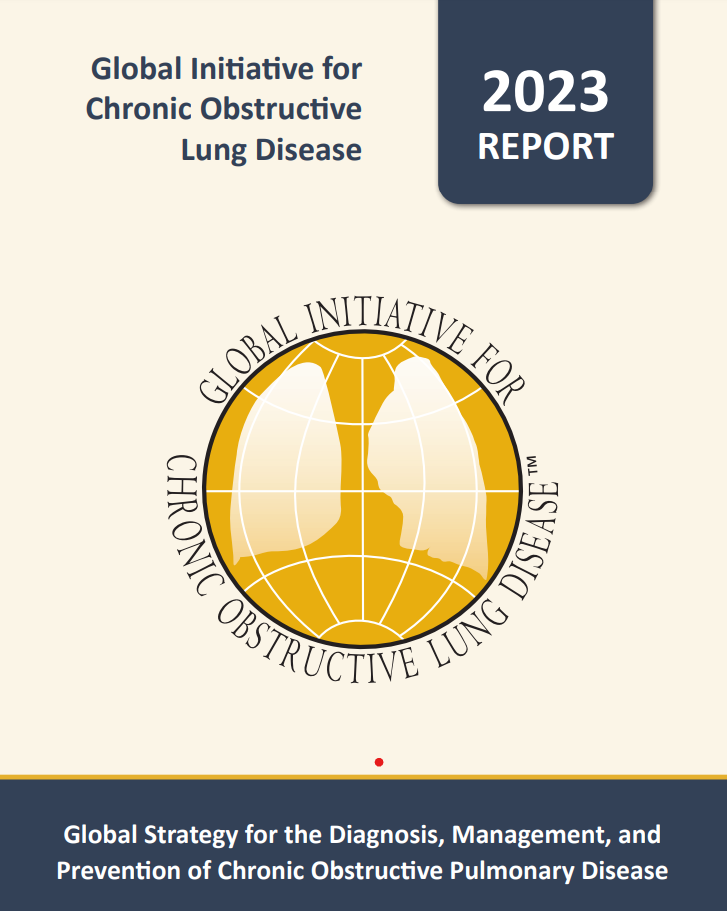 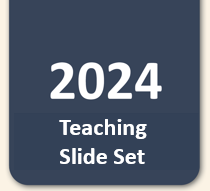 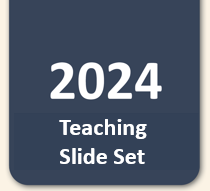 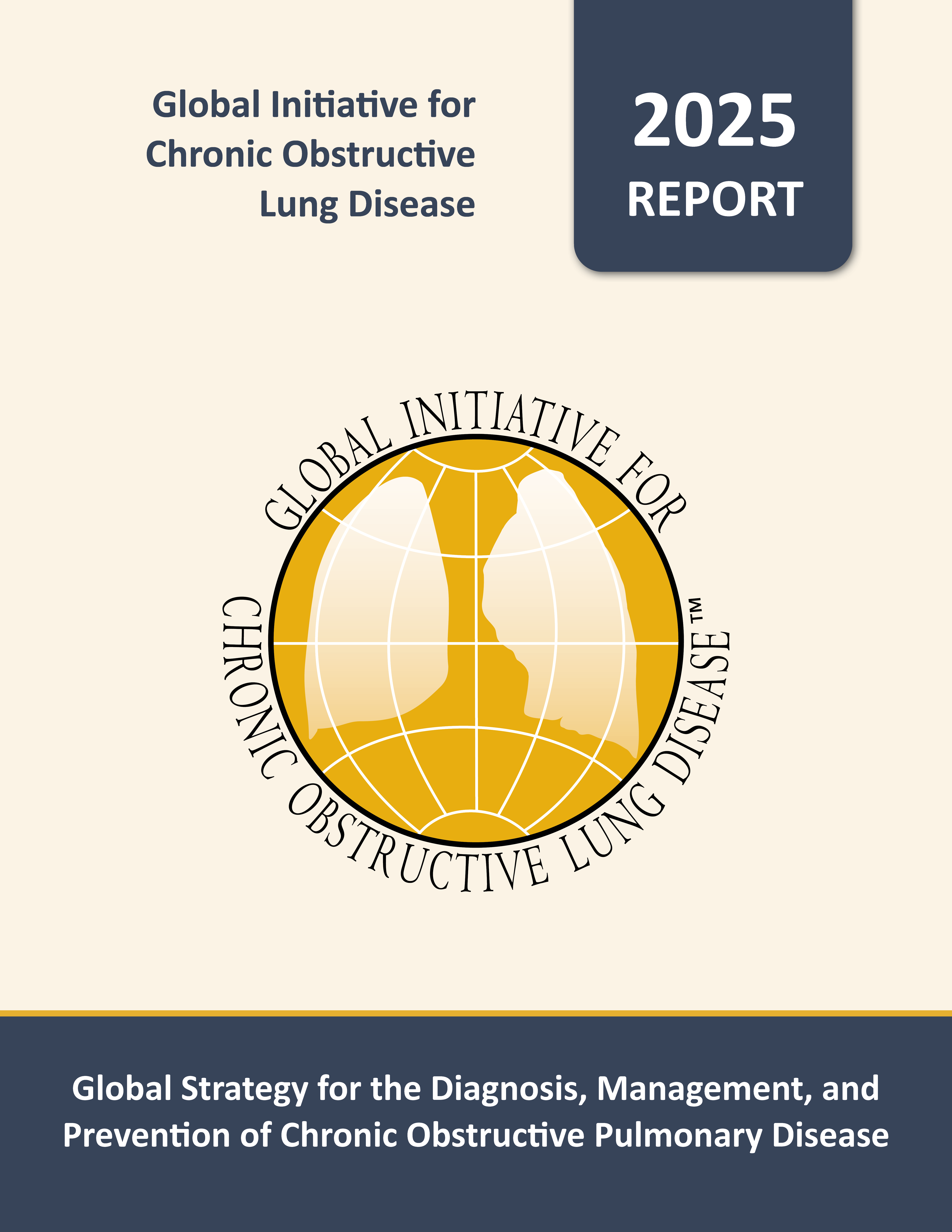 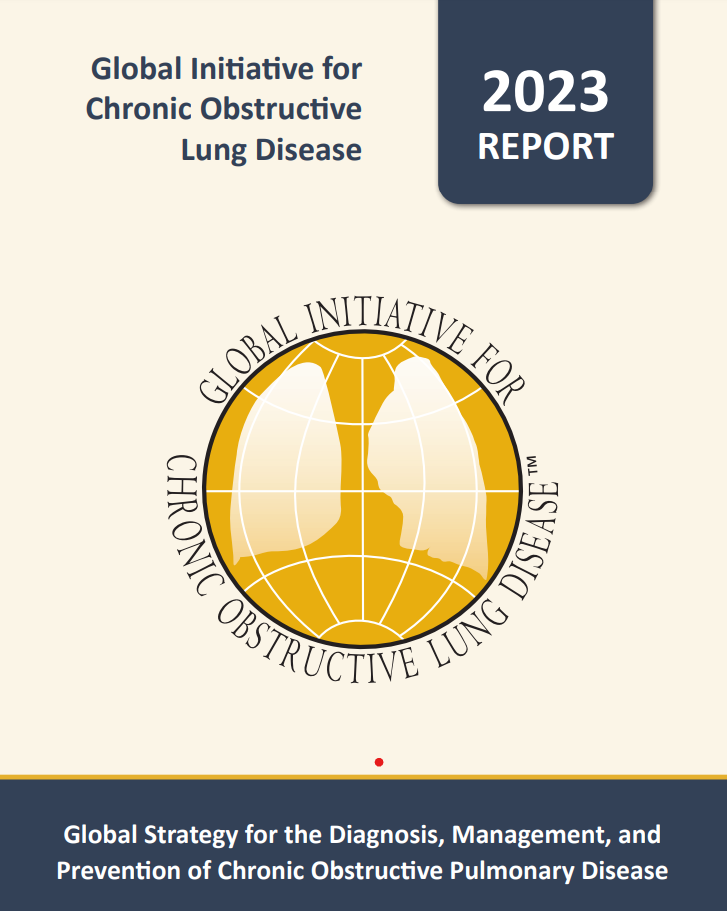 Teaching 
Slide Set
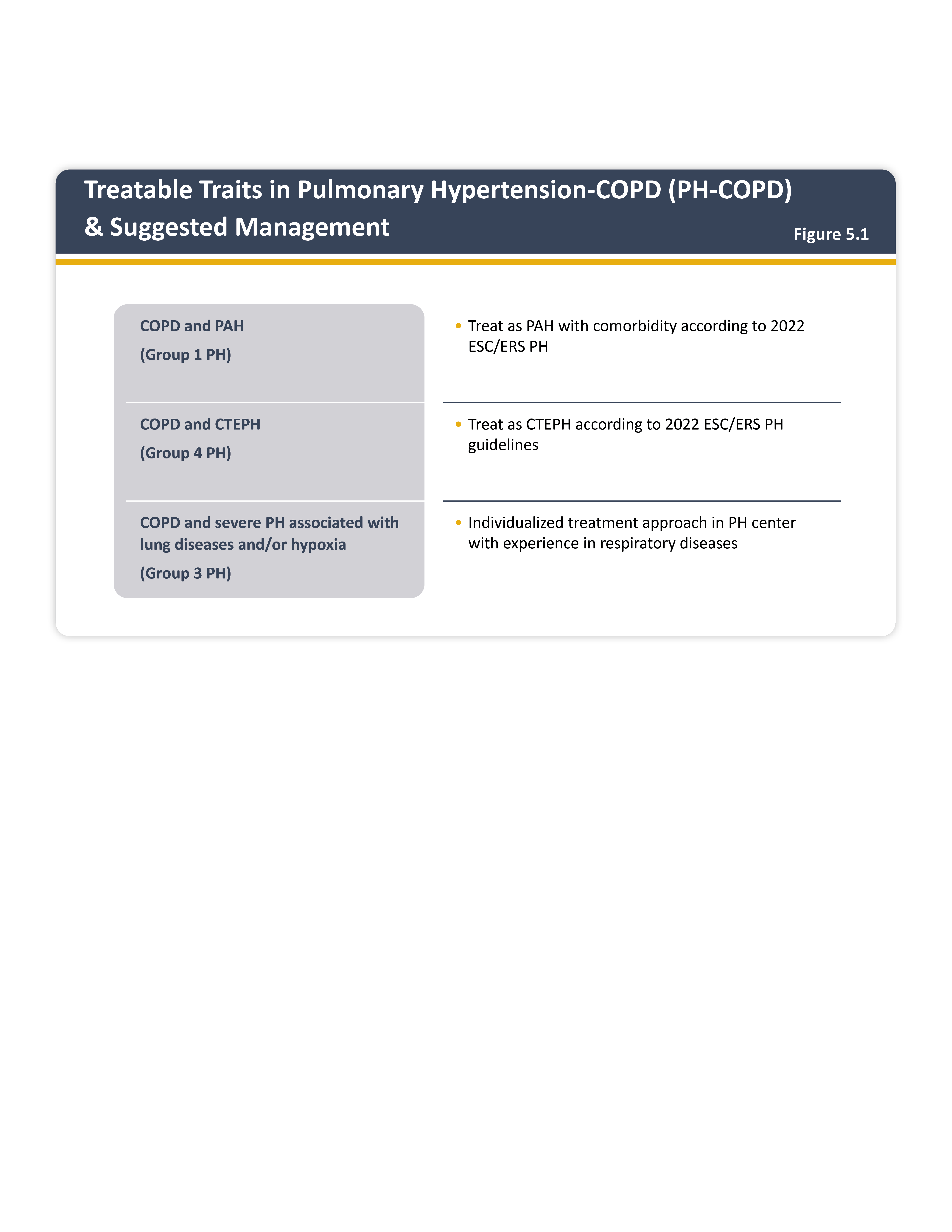 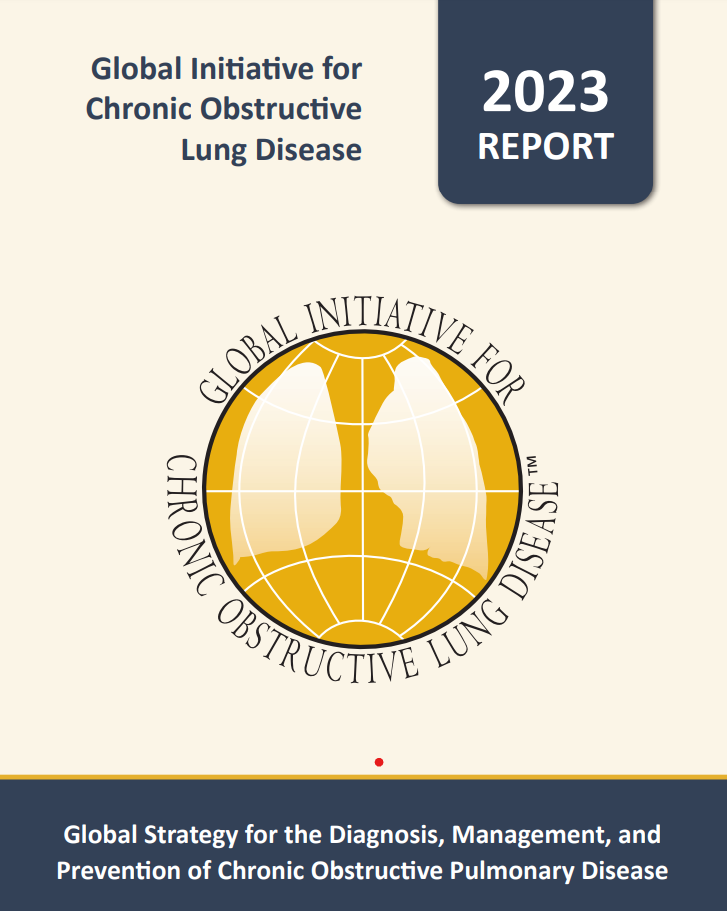 © 2024, 2025 Global Initiative for Chronic Obstructive Lung Disease
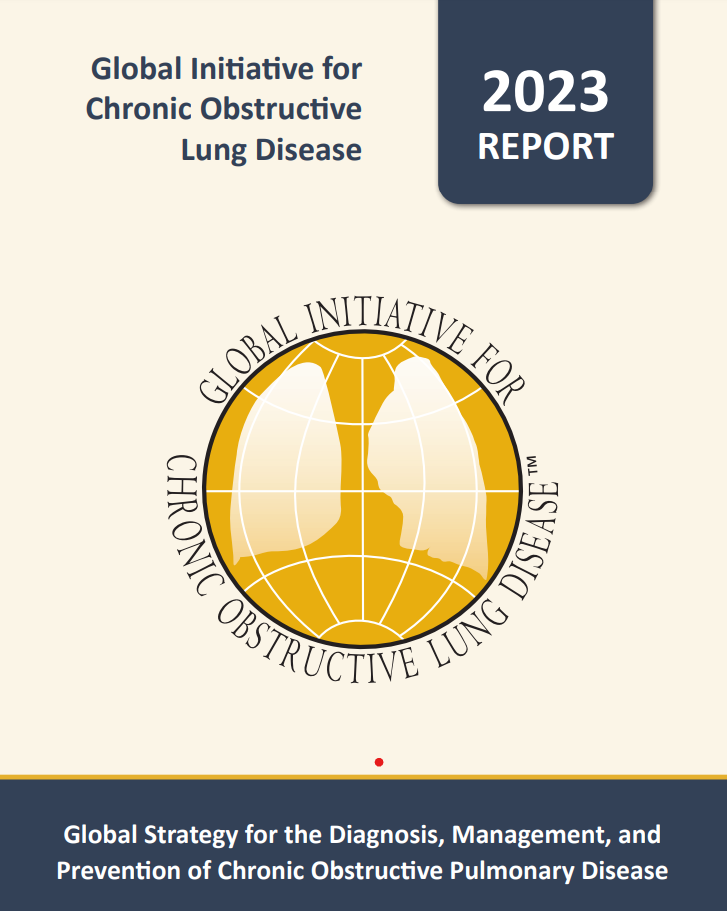 Common risk factors for the development of lung cancer
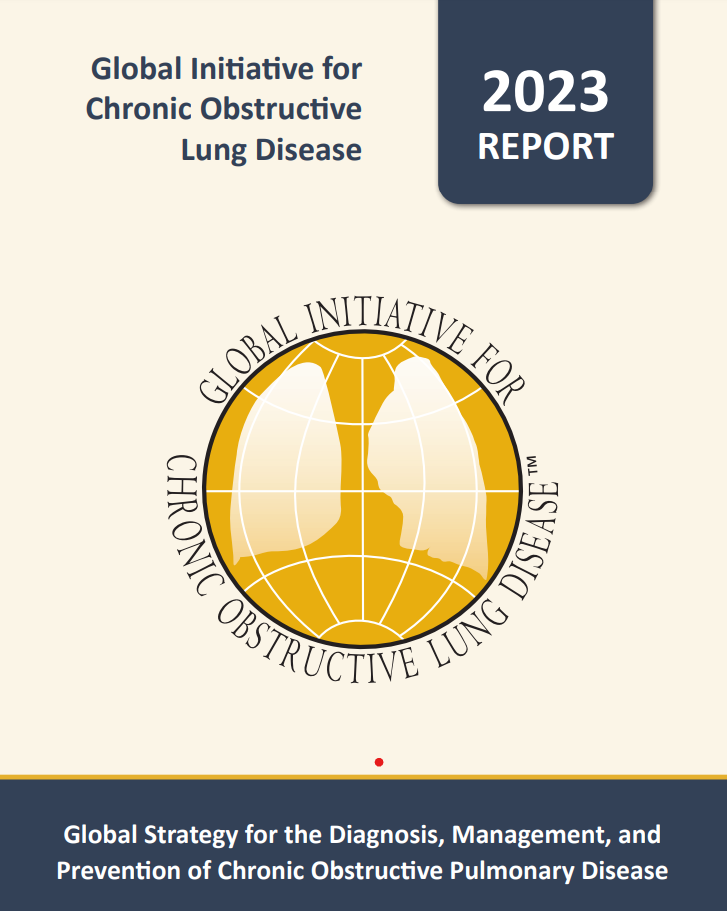 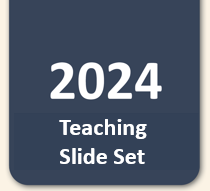 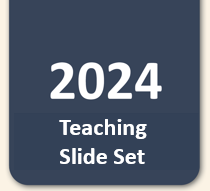 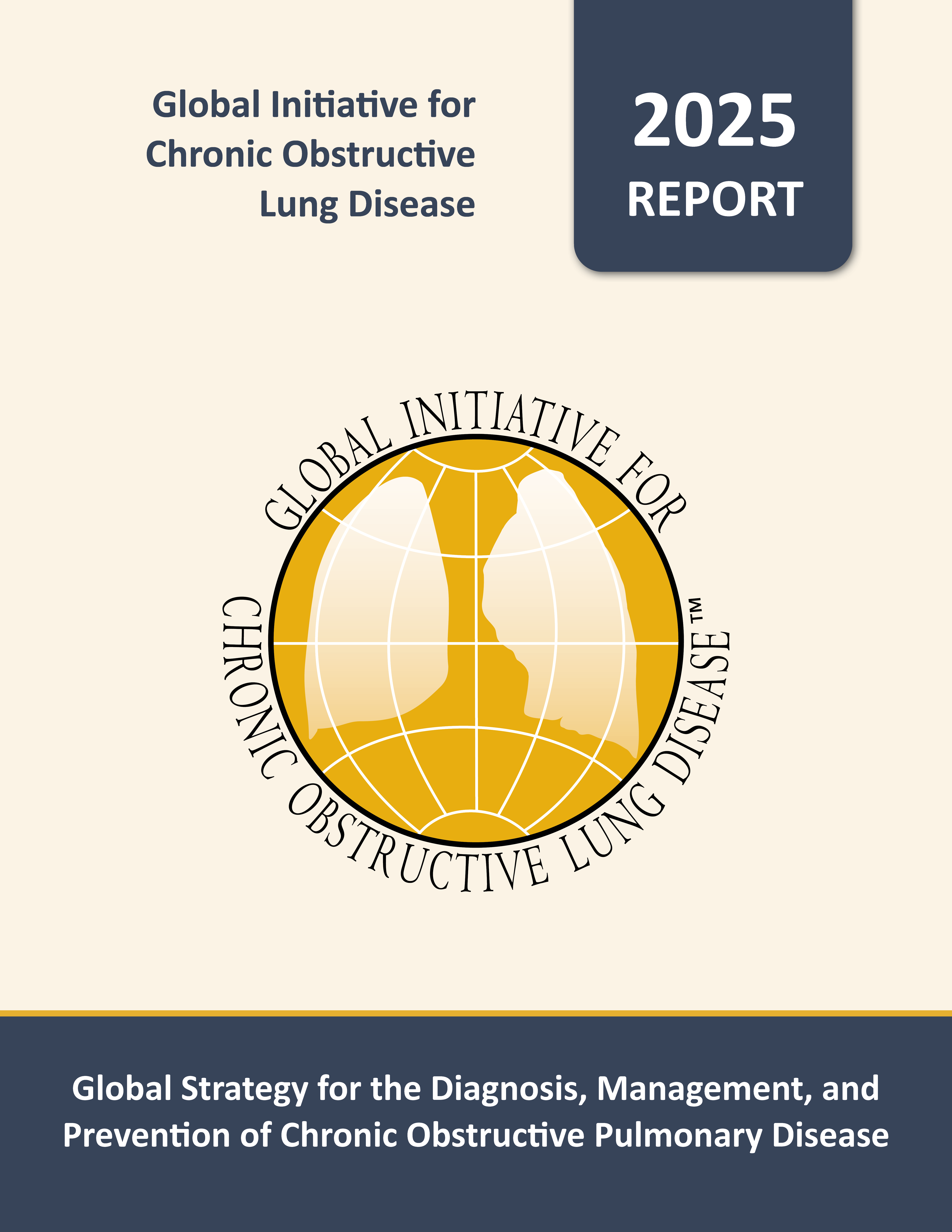 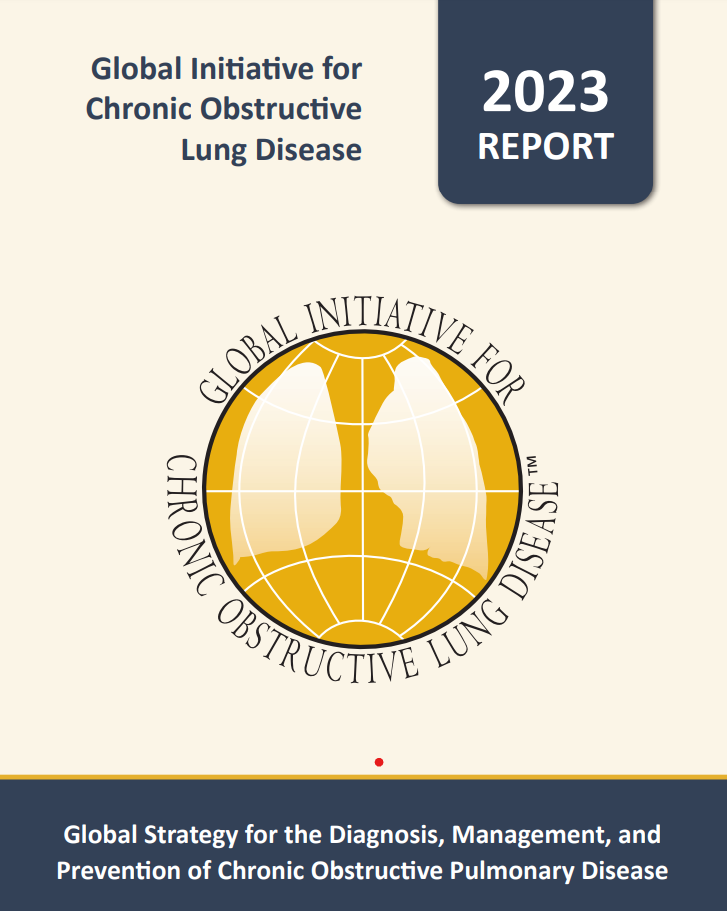 Teaching 
Slide Set
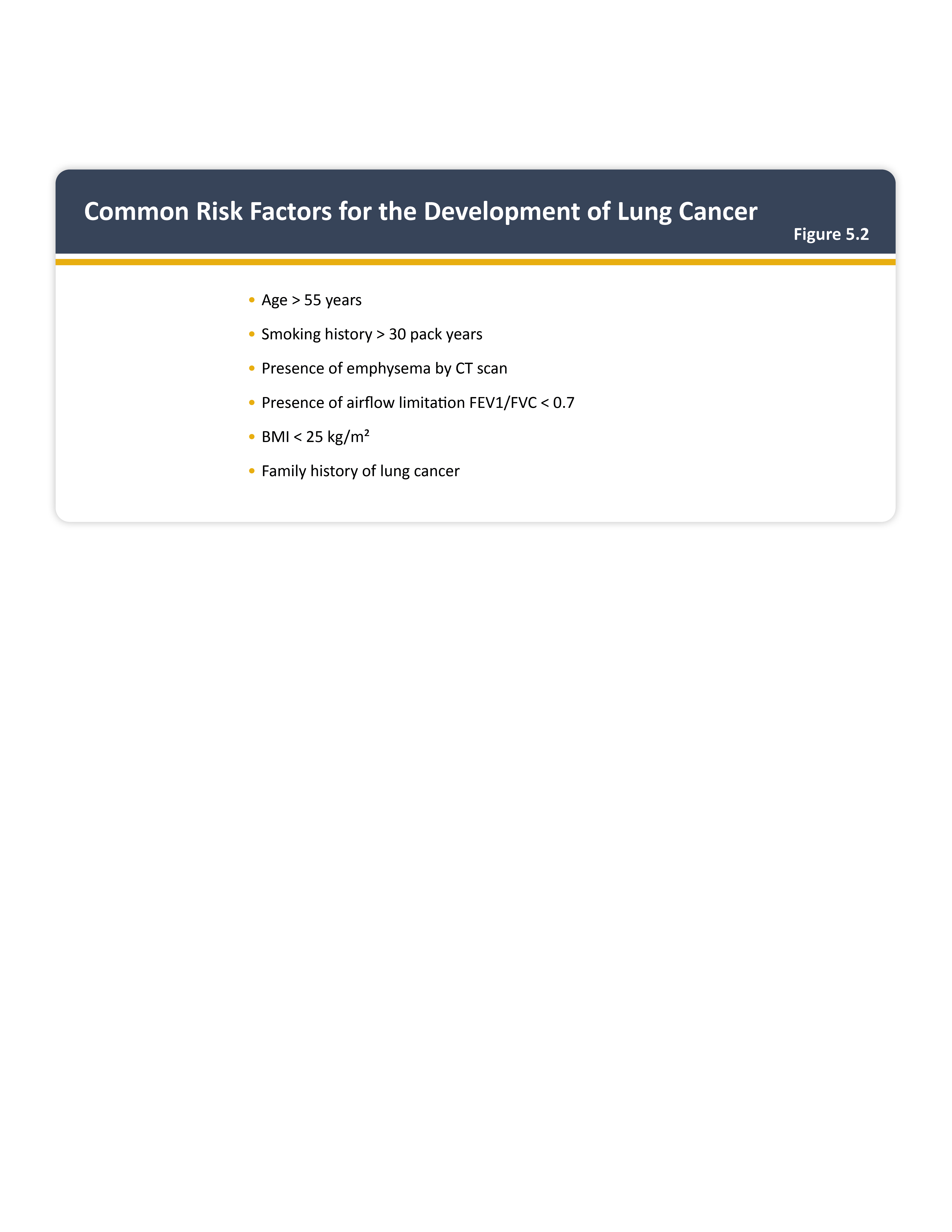 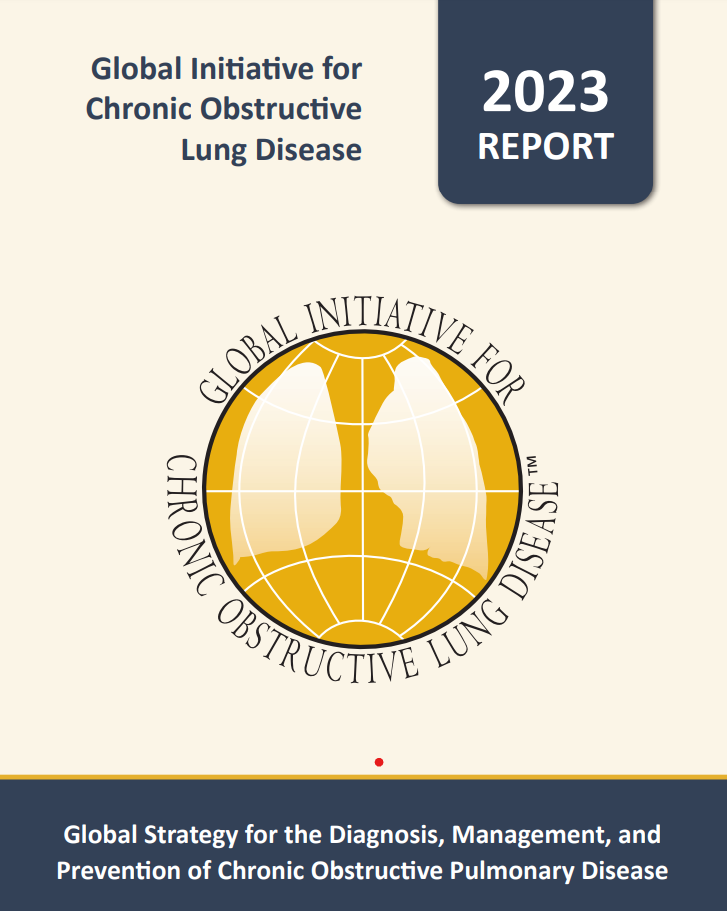 © 2024, 2025 Global Initiative for Chronic Obstructive Lung Disease
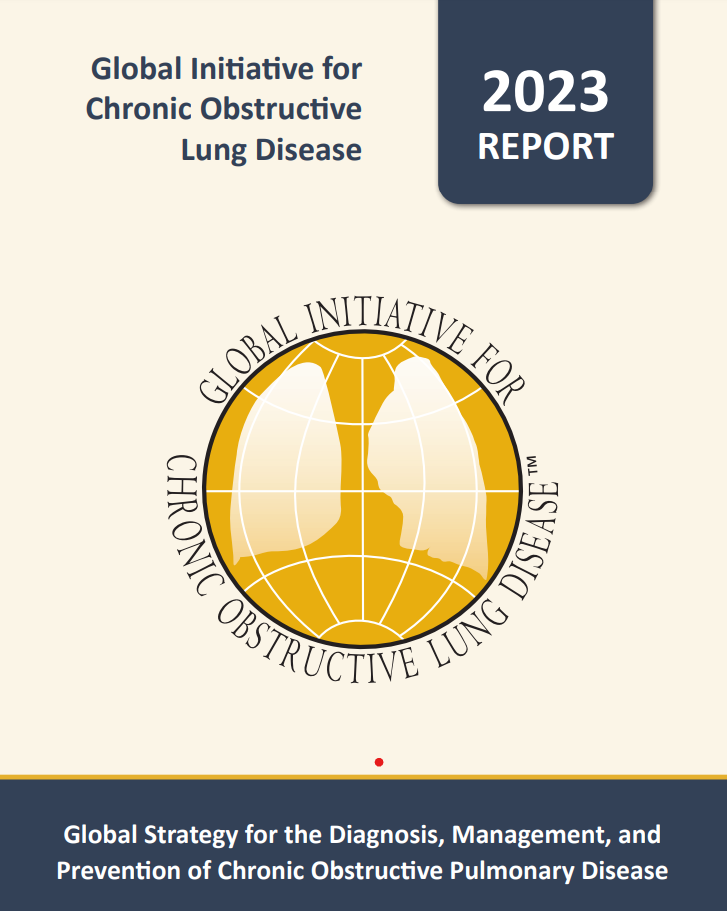 COPD follow-up checklist
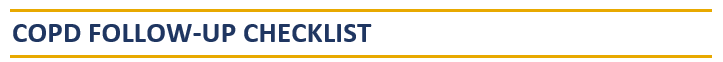 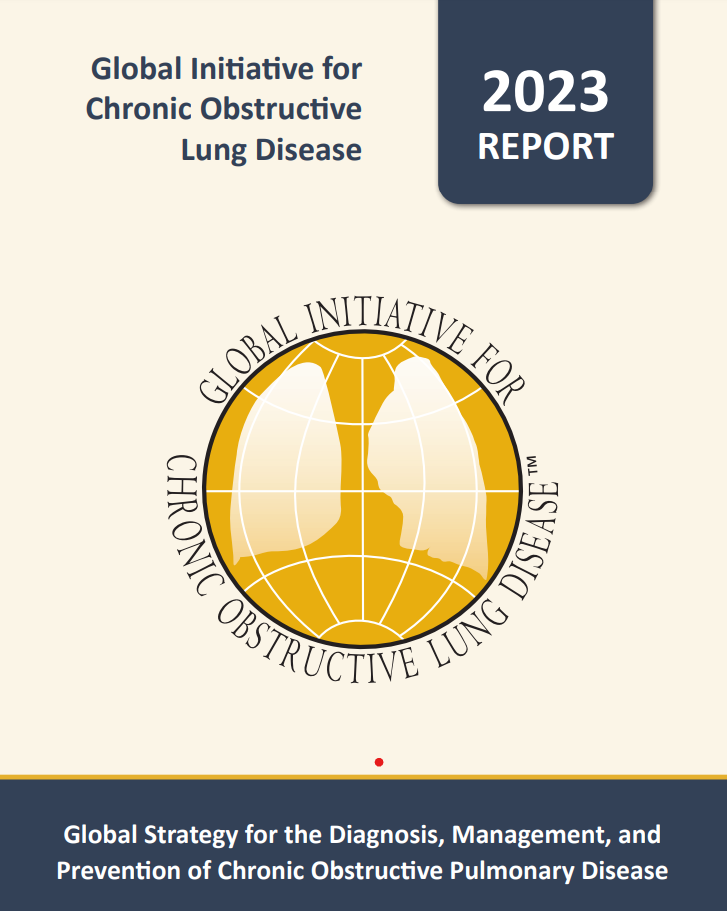 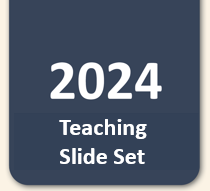 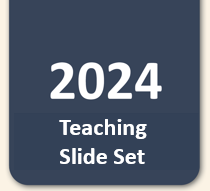 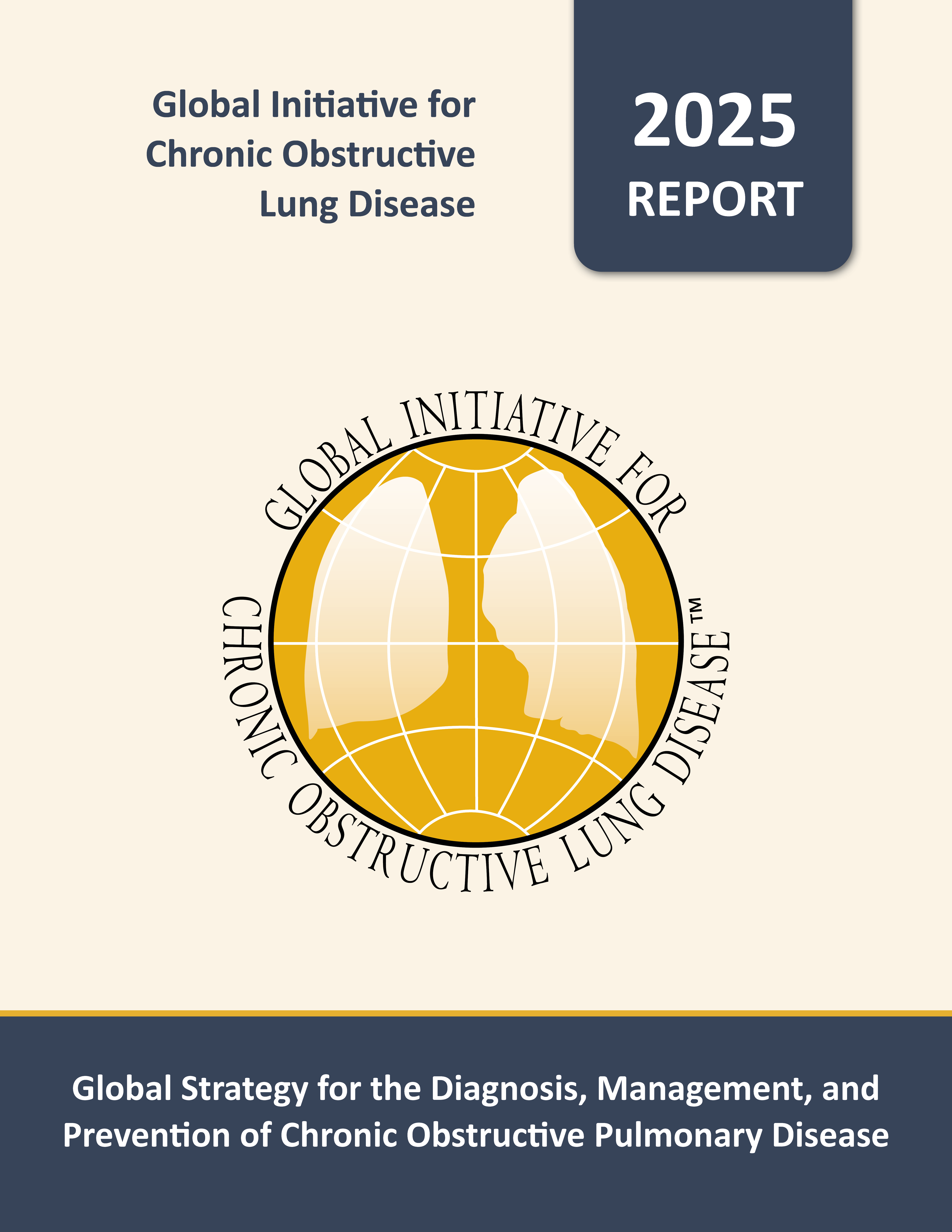 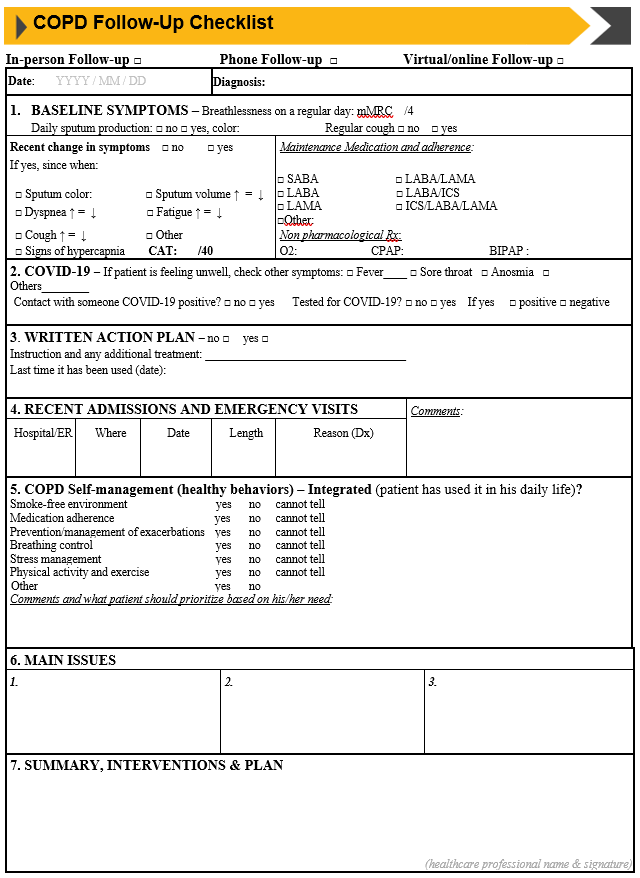 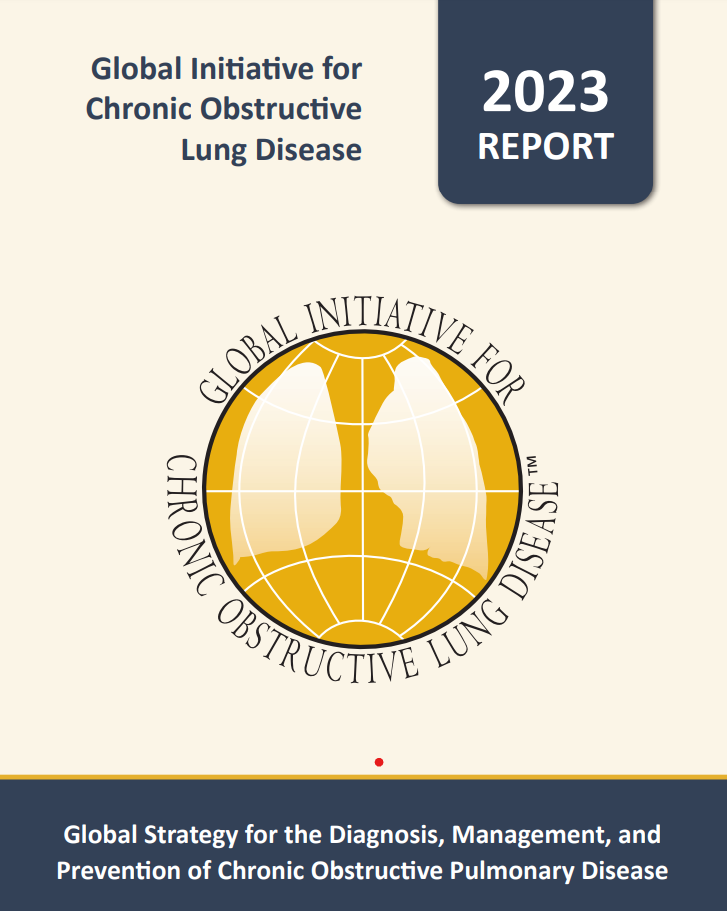 Teaching 
Slide Set
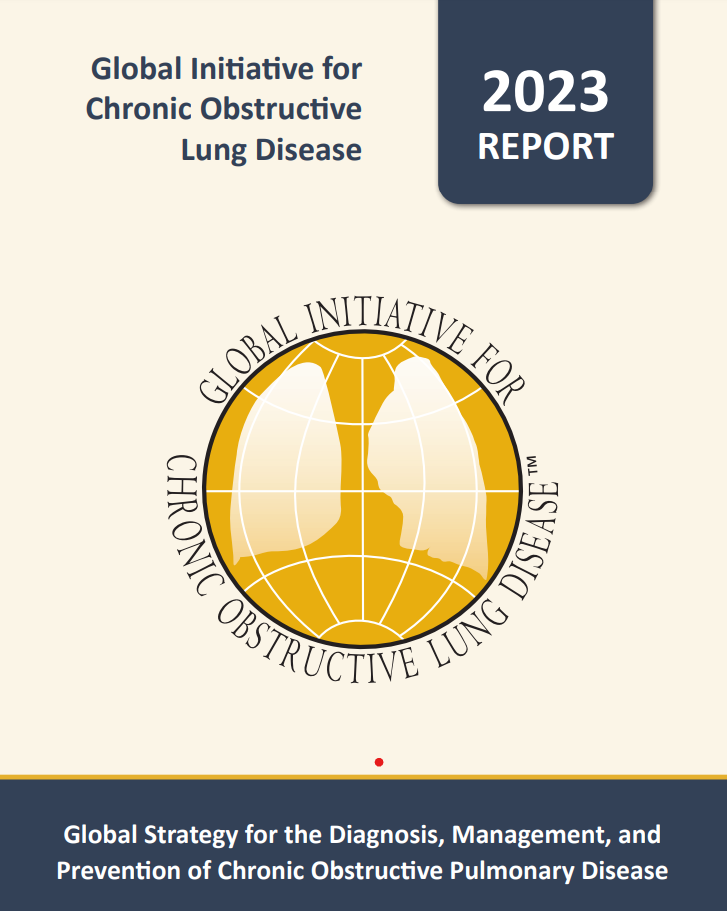 © 2023, 2024 Global Initiative for Chronic Obstructive Lung Disease